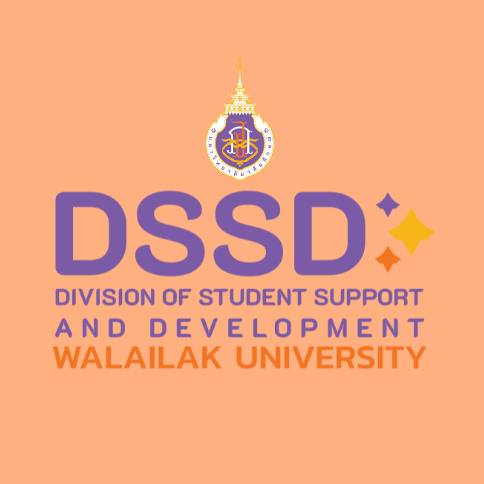 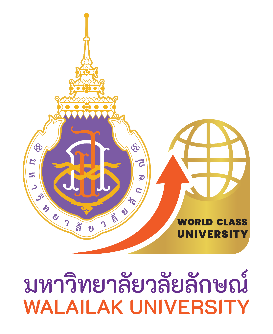 การติดตามผลการดำเนินงาน
ประจำปีงบประมาณ 2566 
ครั้งที่ 1
(ตุลาคม 2565 – มีนาคม 2566)
ส่วนส่งเสริมและพัฒนานักศึกษา
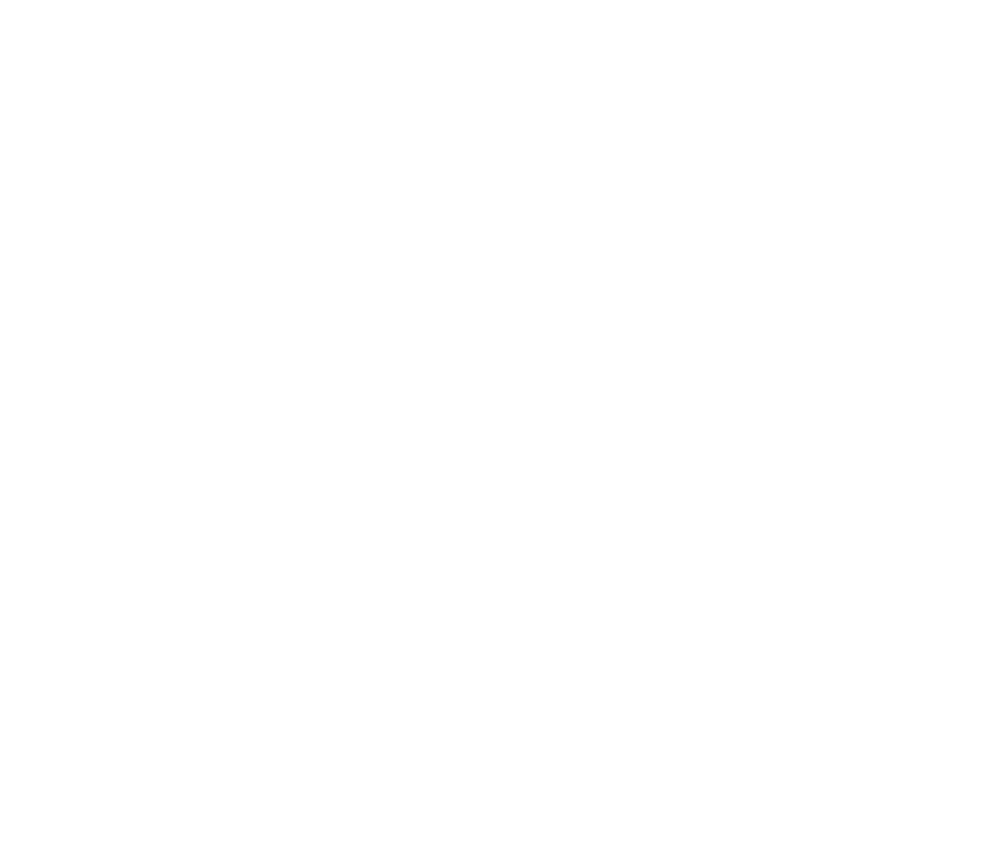 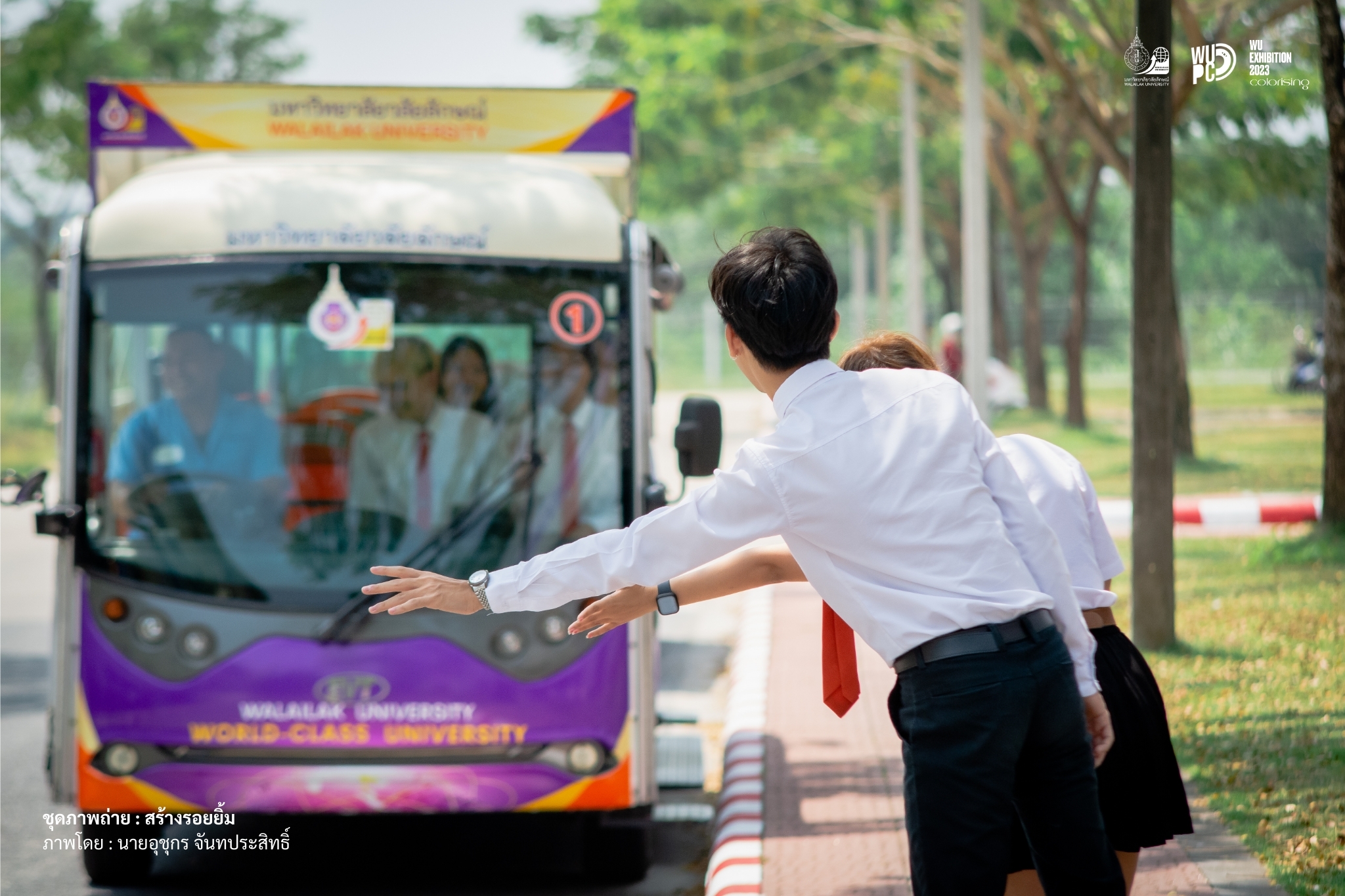 ผลการดำเนินงานตาม
ภารกิจหลักของหน่วยงาน
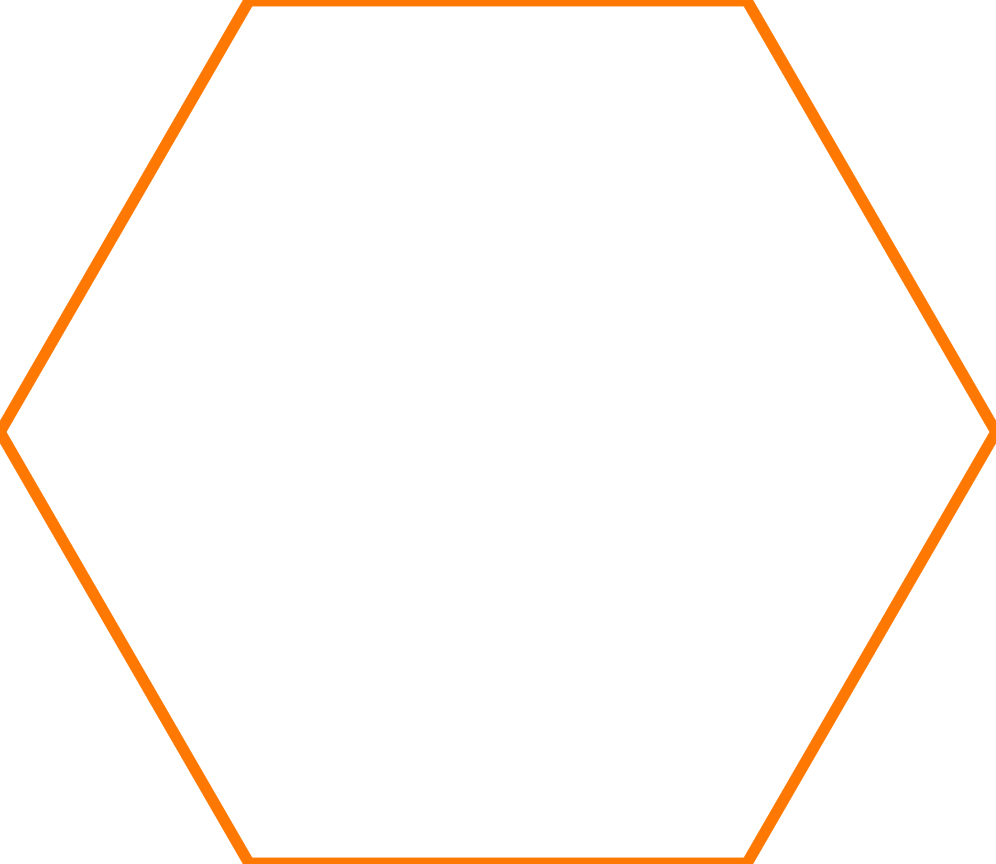 ส่วนที่ 1
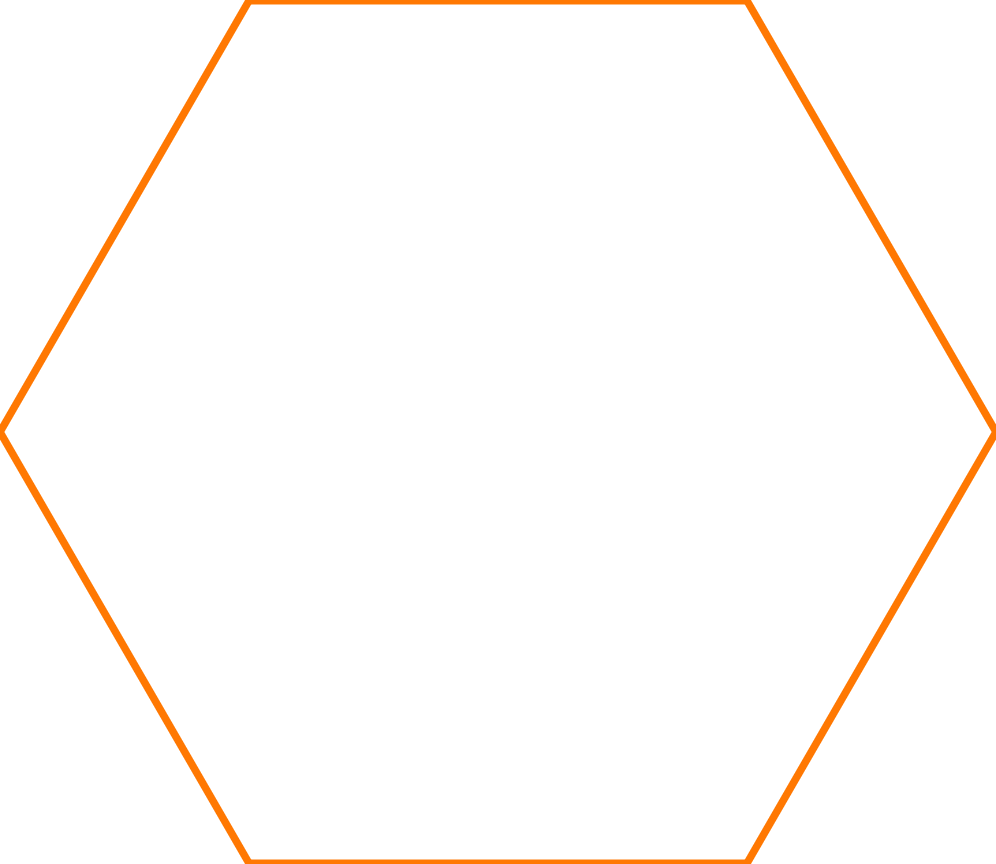 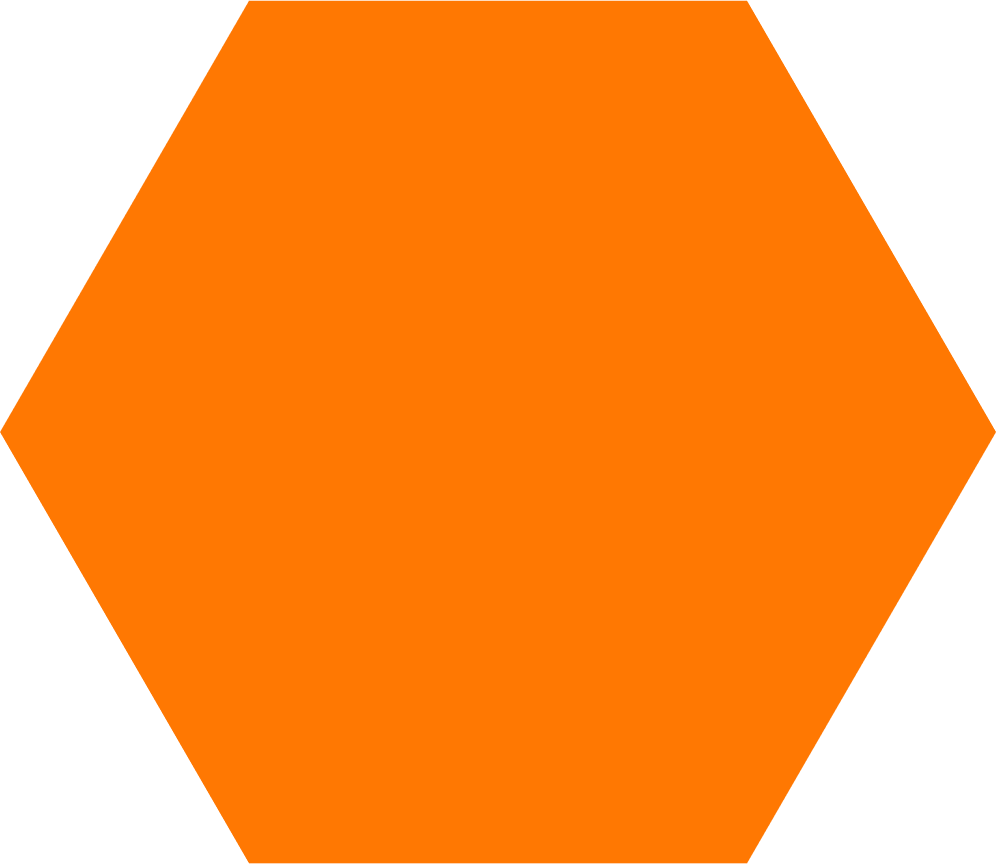 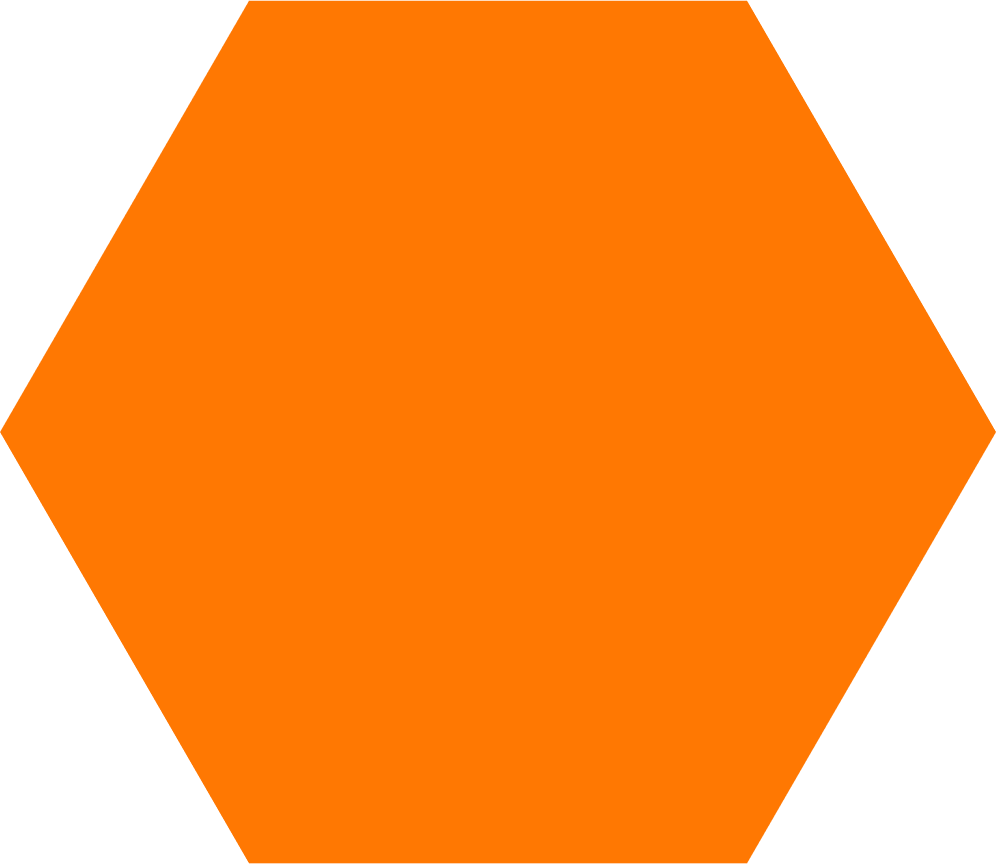 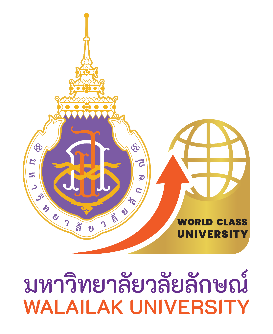 กิจกรรมที่ดำเนินการ
การพัฒนาภาวะผู้นำตามหลักค่านิยม 4 ประการ
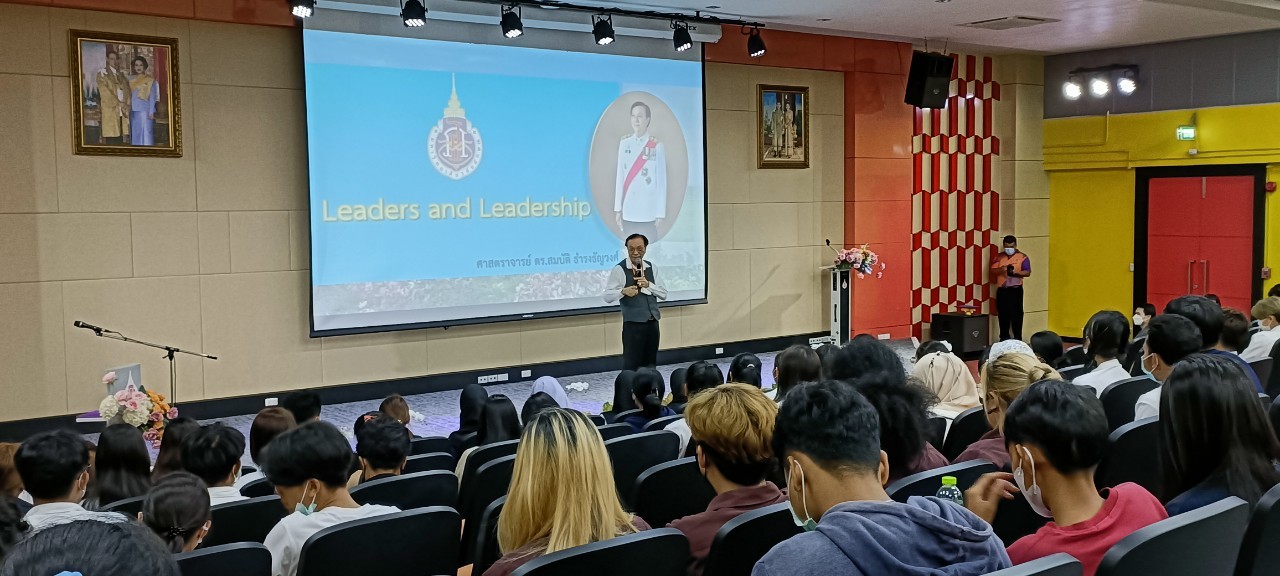 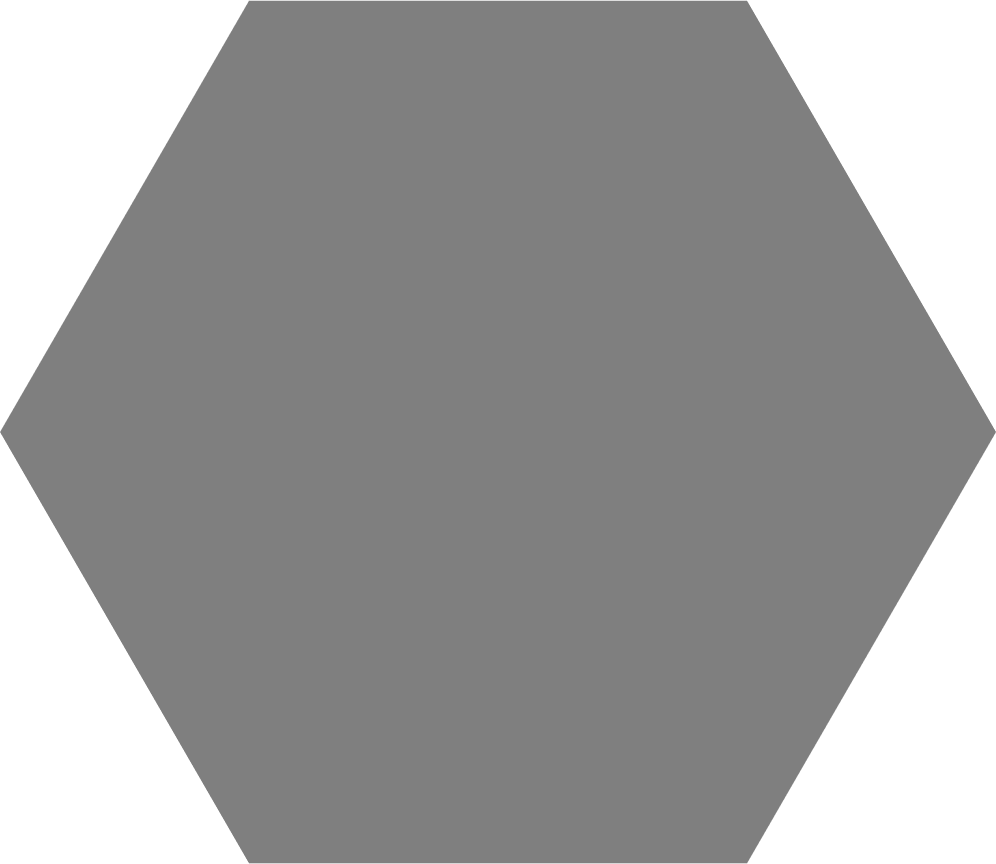 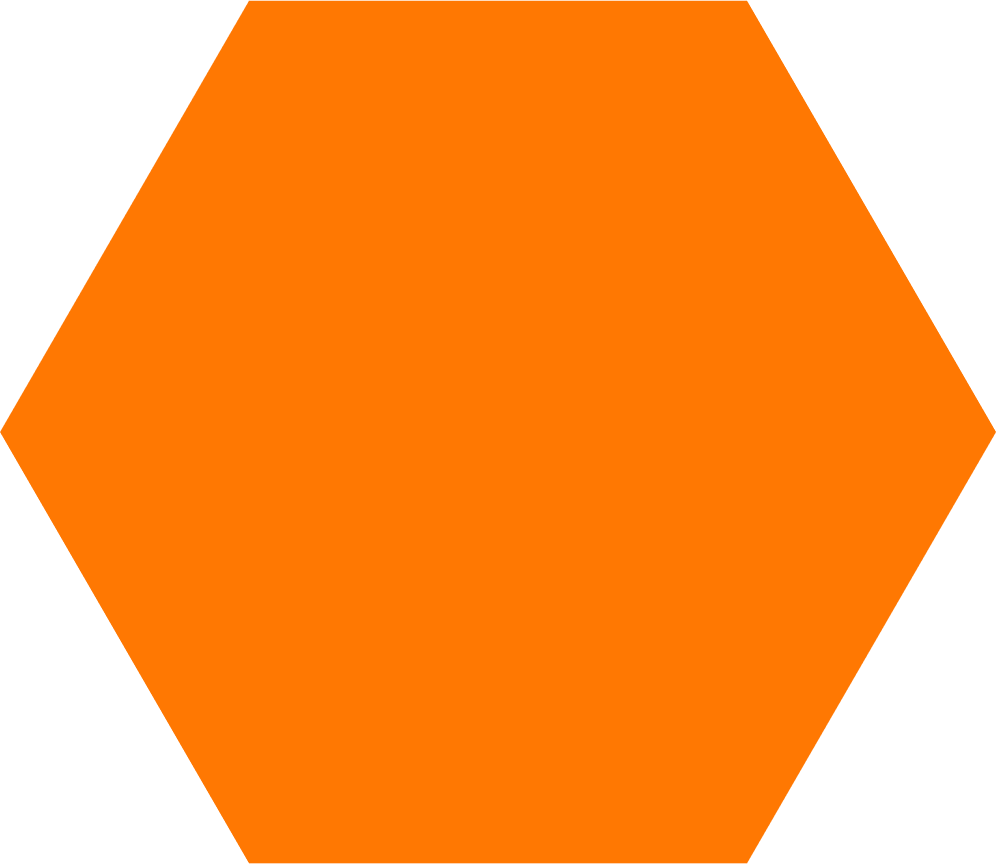 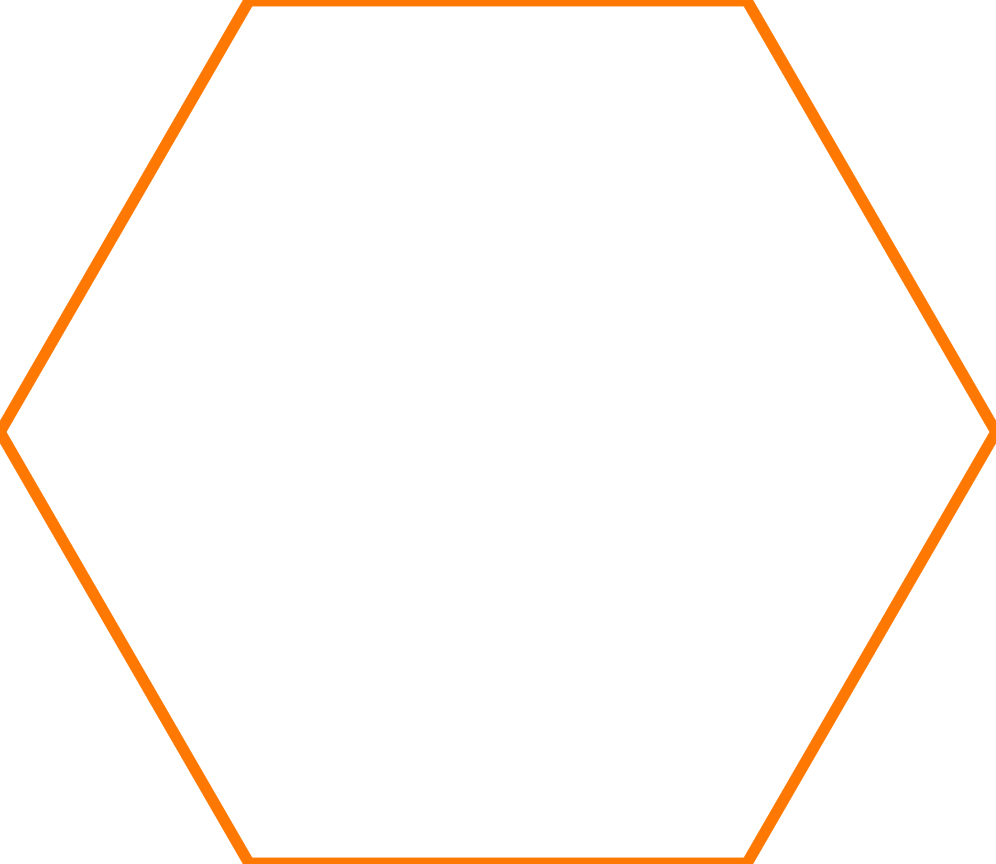 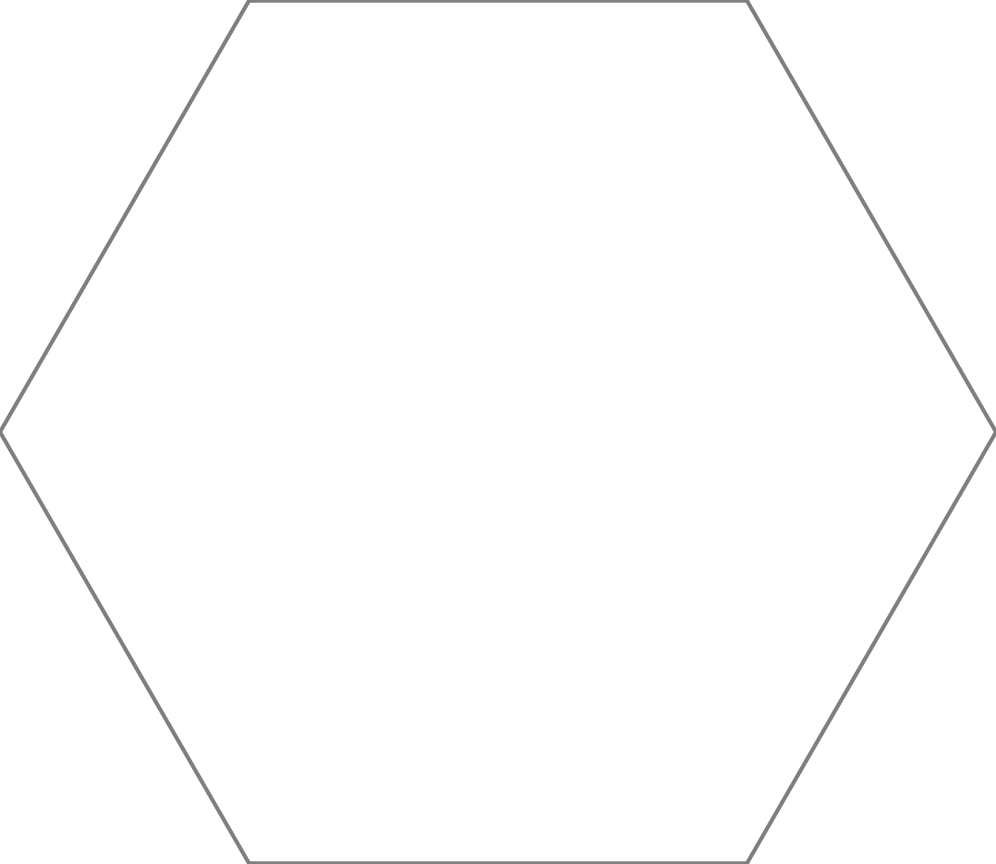 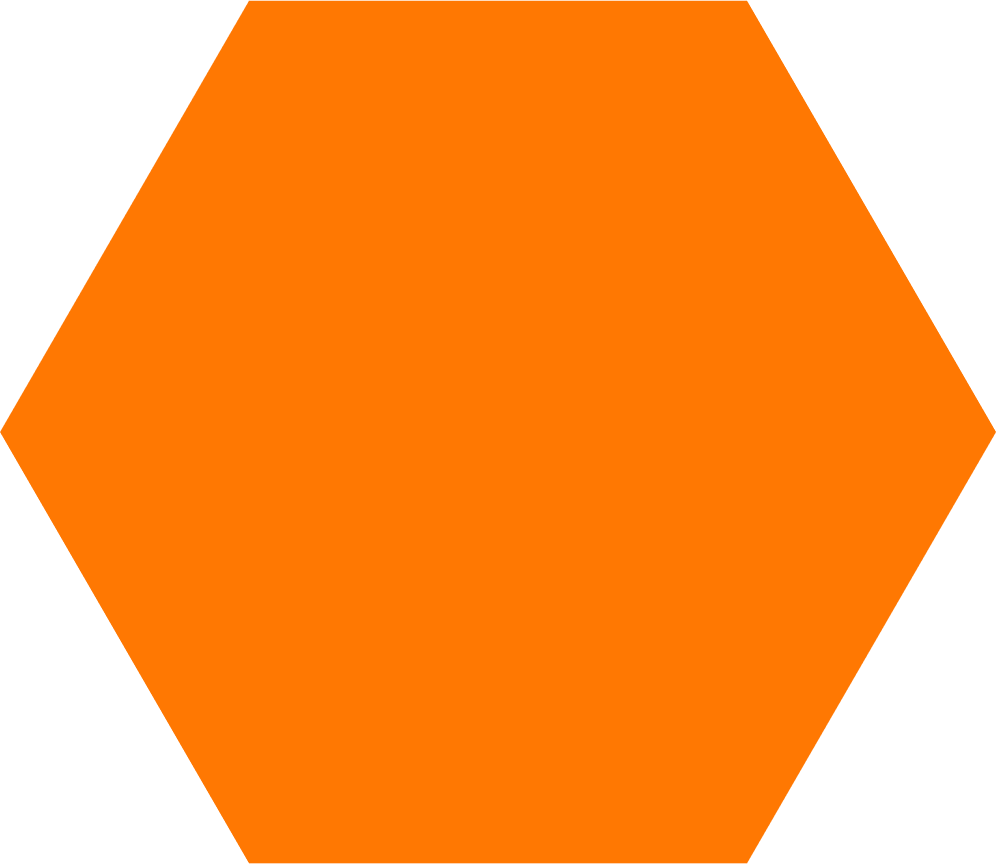 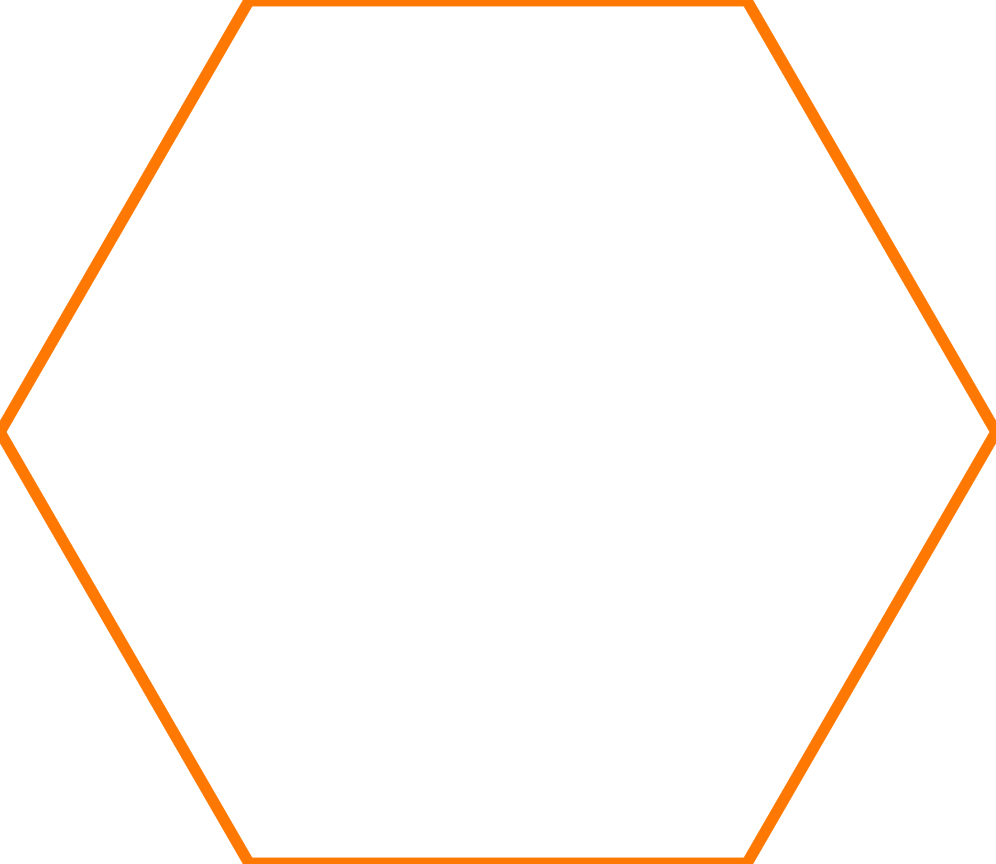 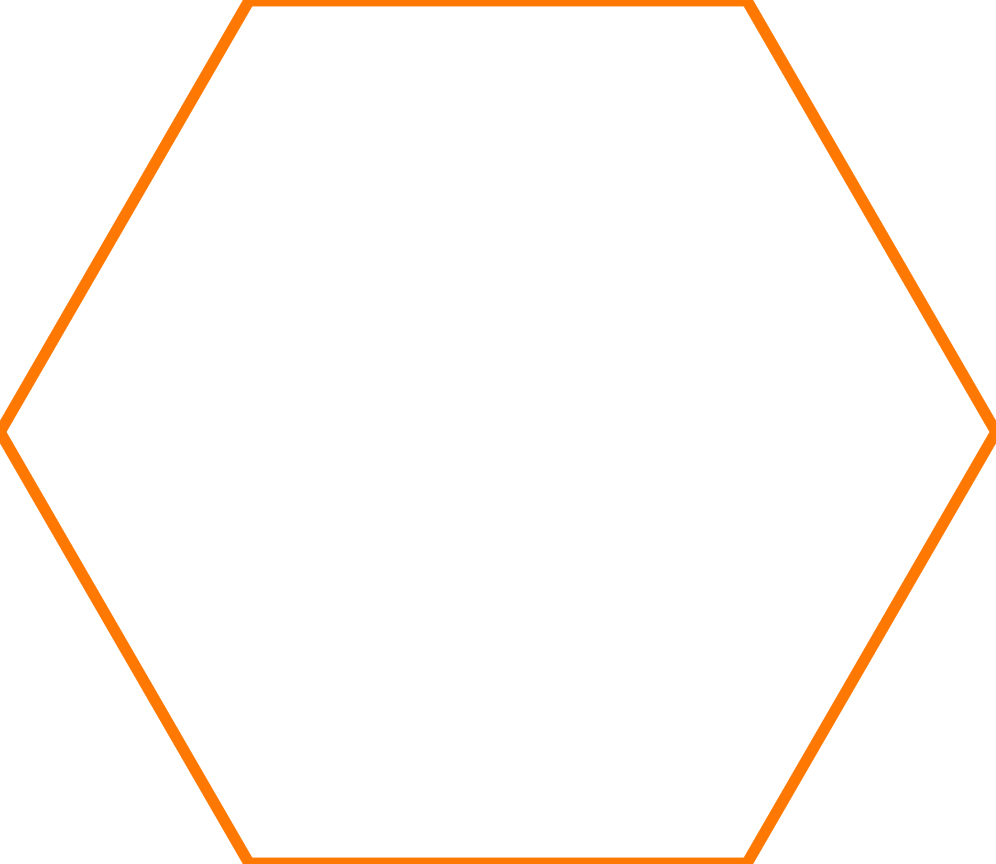 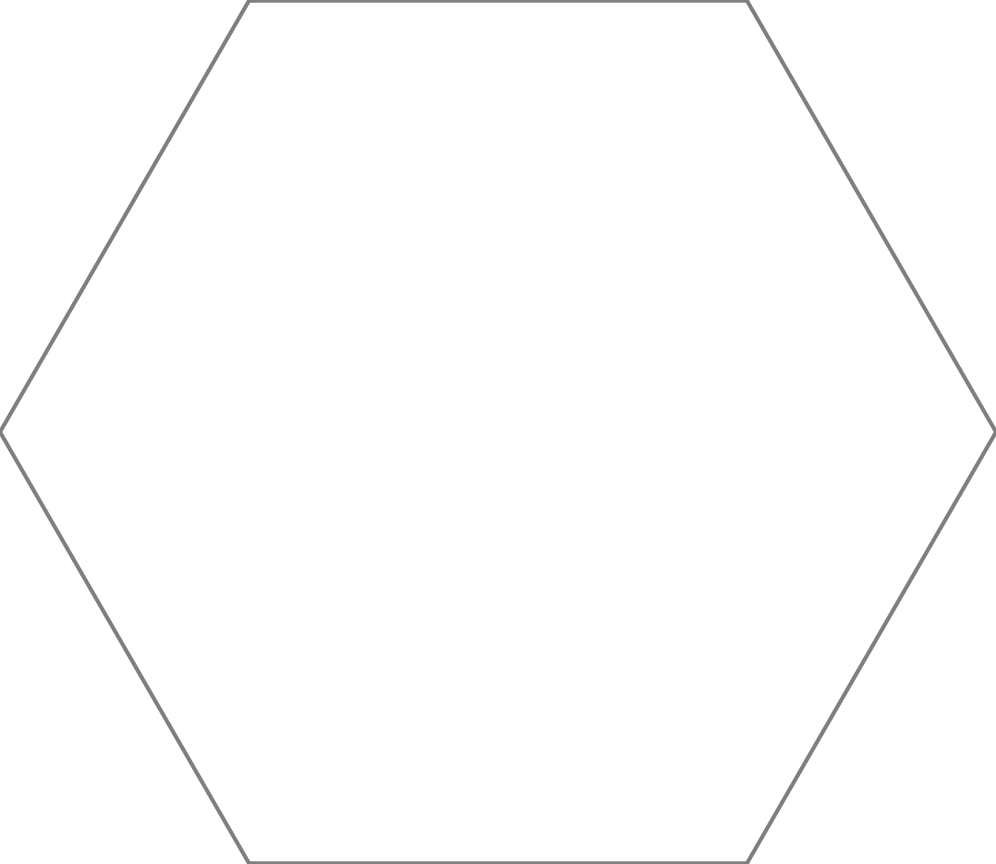 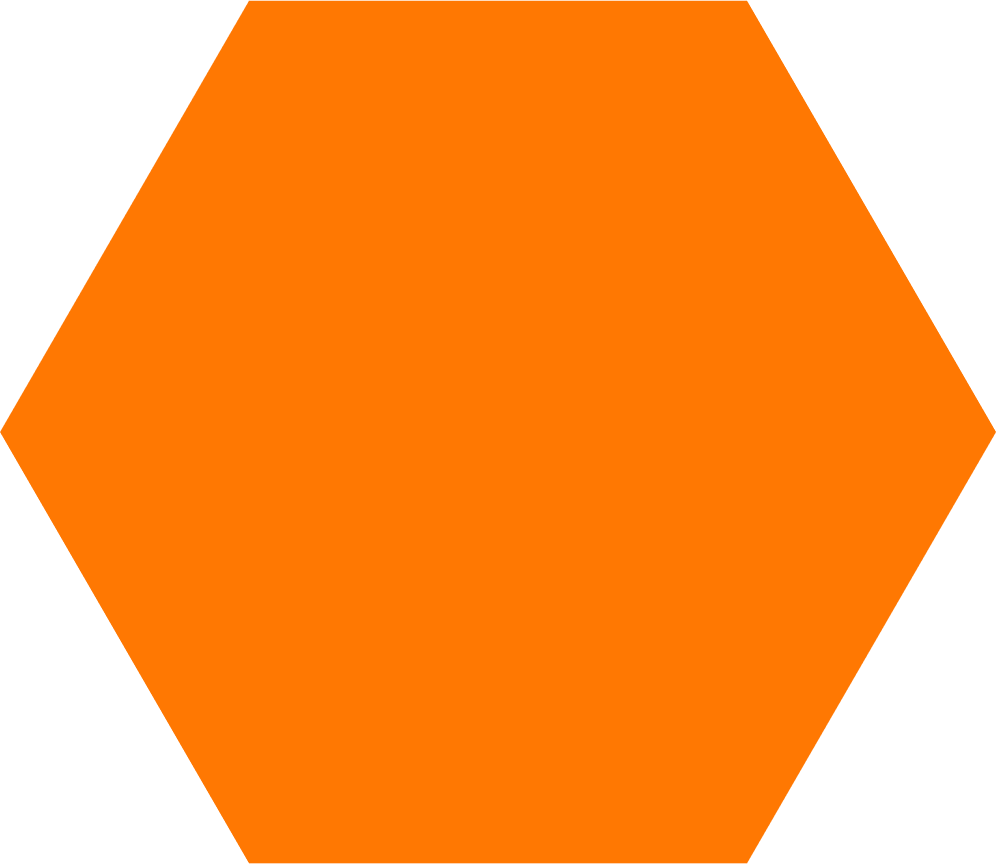 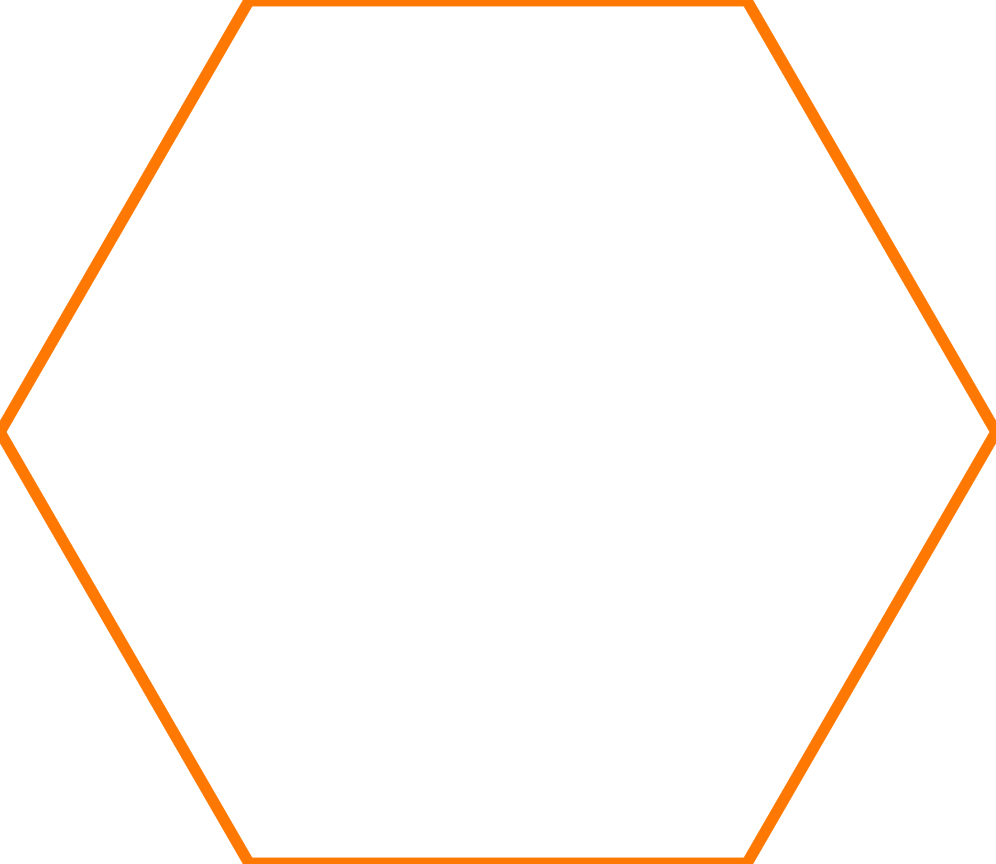 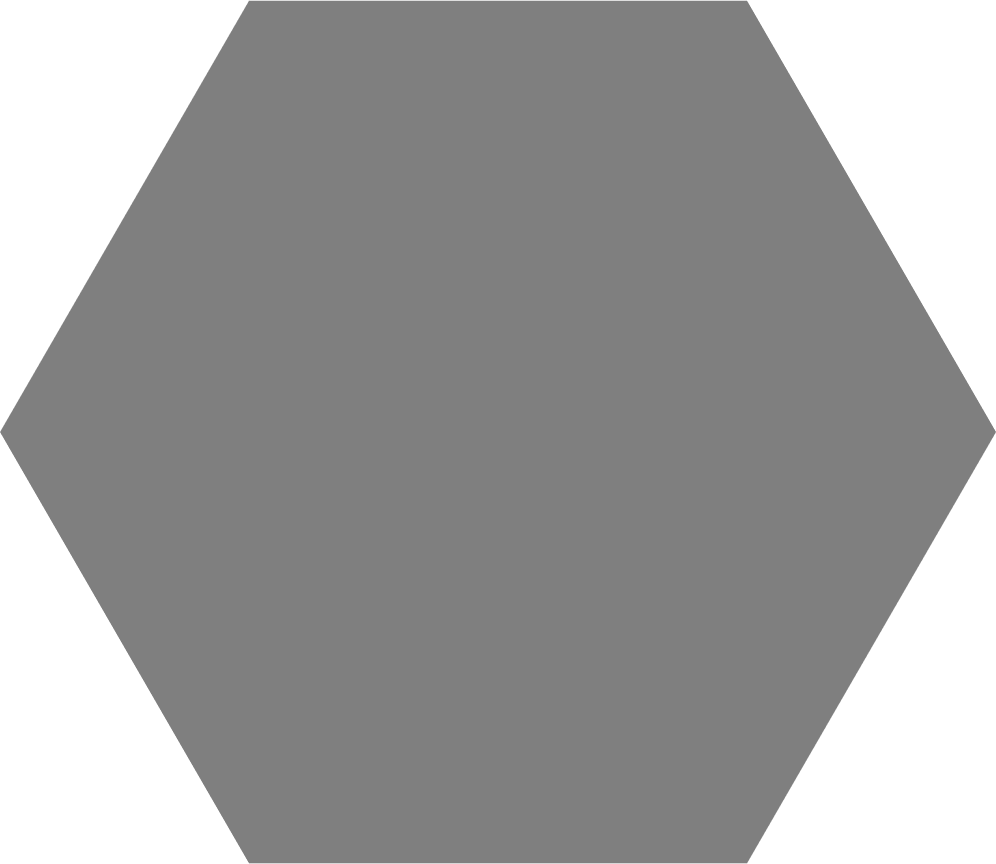 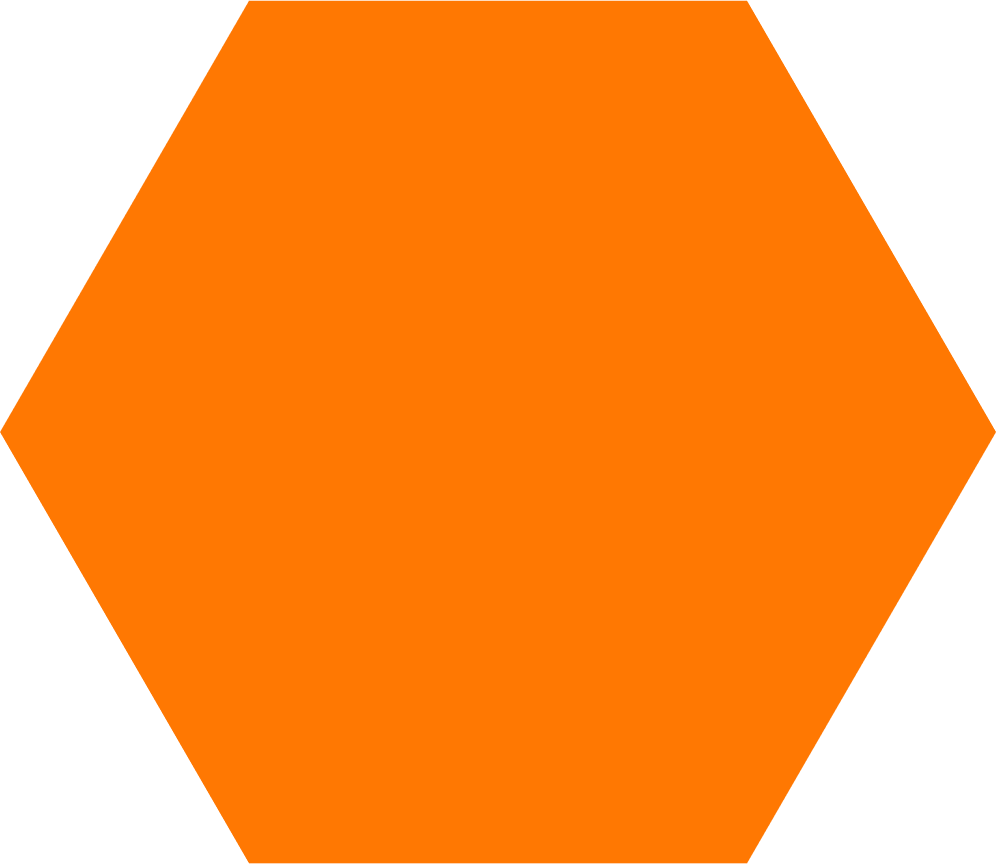 อธิการบดีบรรยายพิเศษในการสัมมนาผู้นำนักศึกษาเชิงปฏิบัติการประจำปีการศึกษา 2565
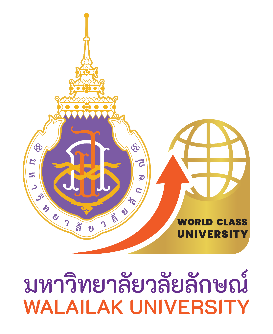 กิจกรรมที่ดำเนินการ
การพัฒนาภาวะผู้นำตามหลักค่านิยม 4 ประการ
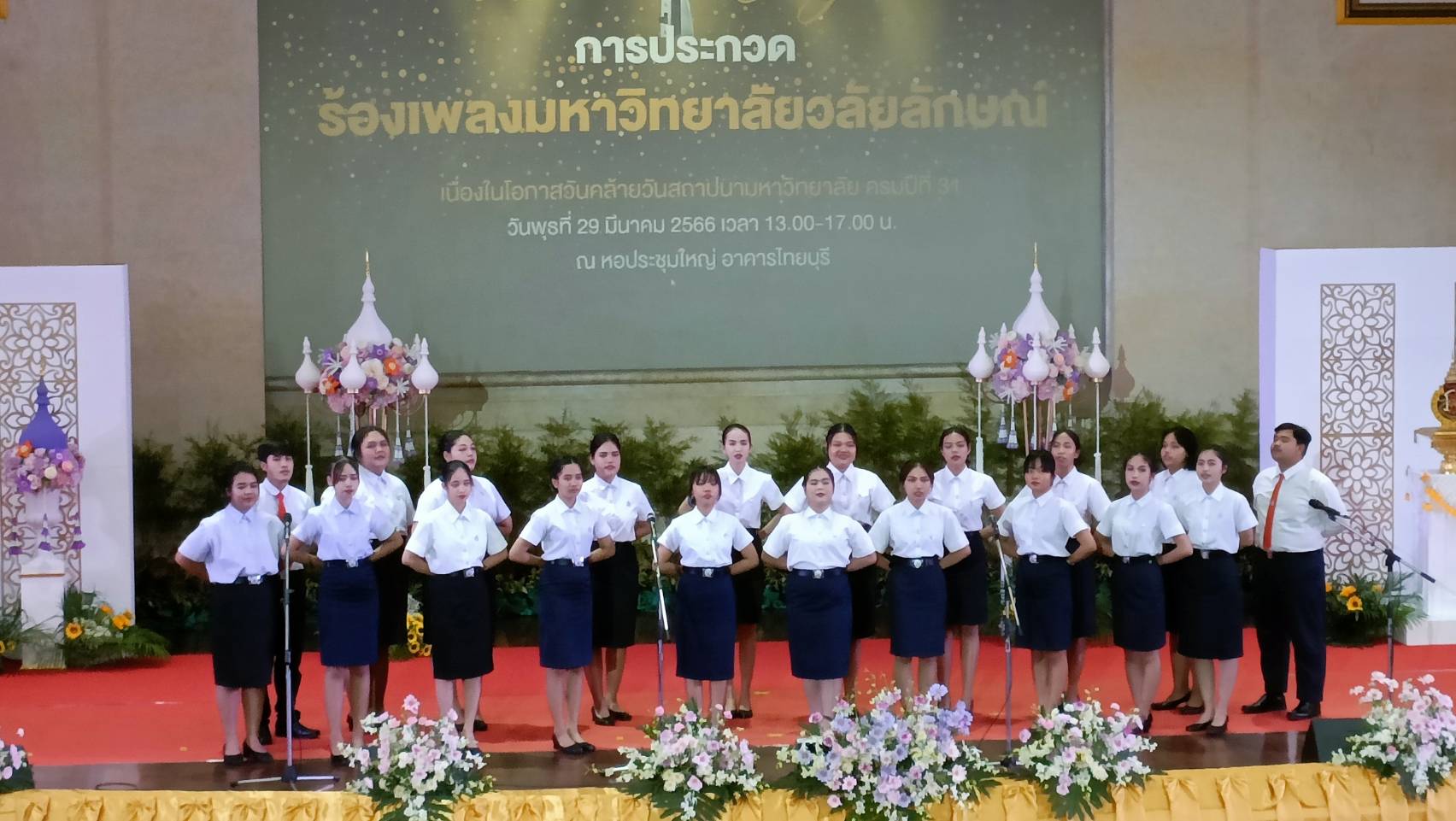 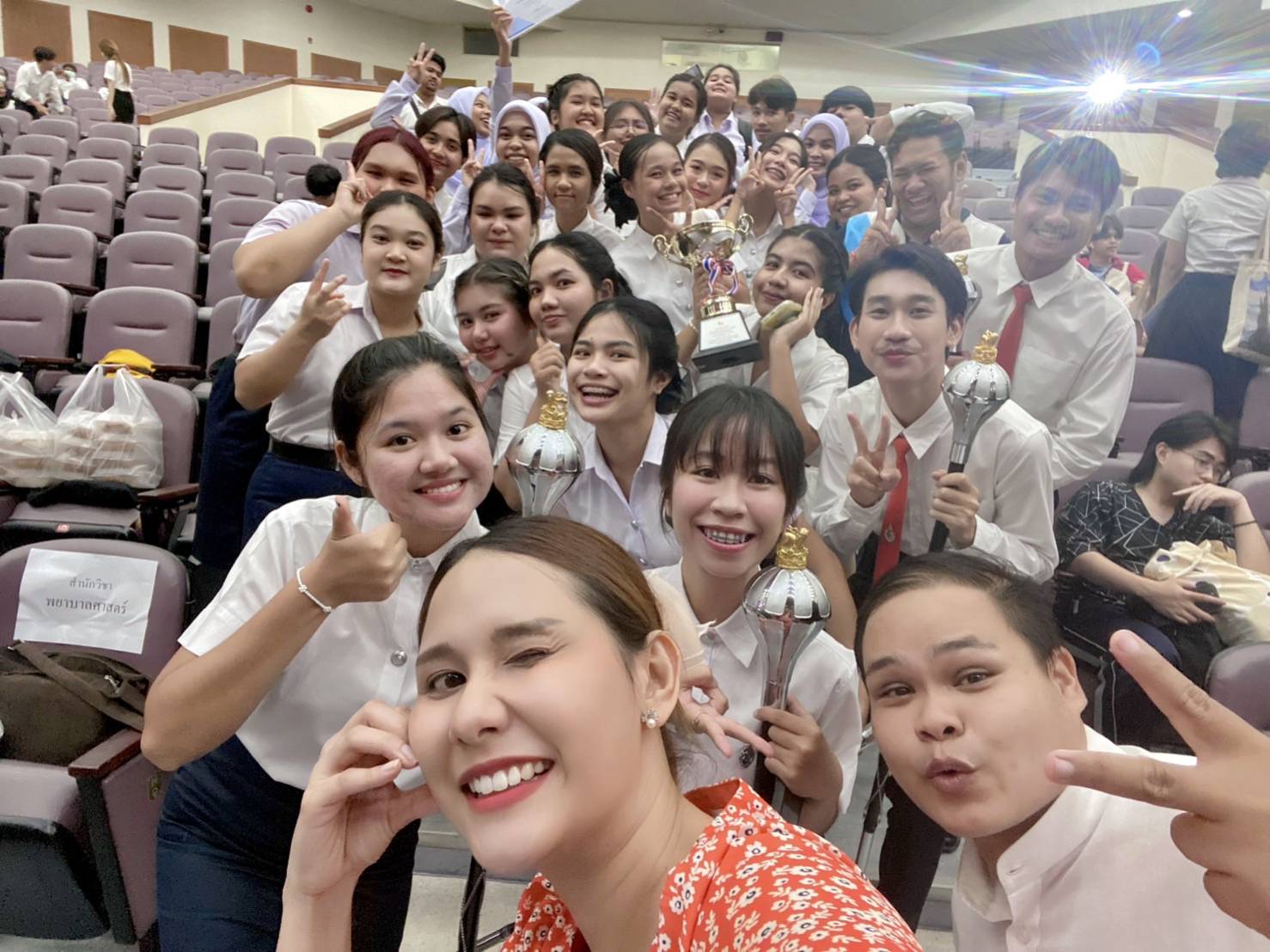 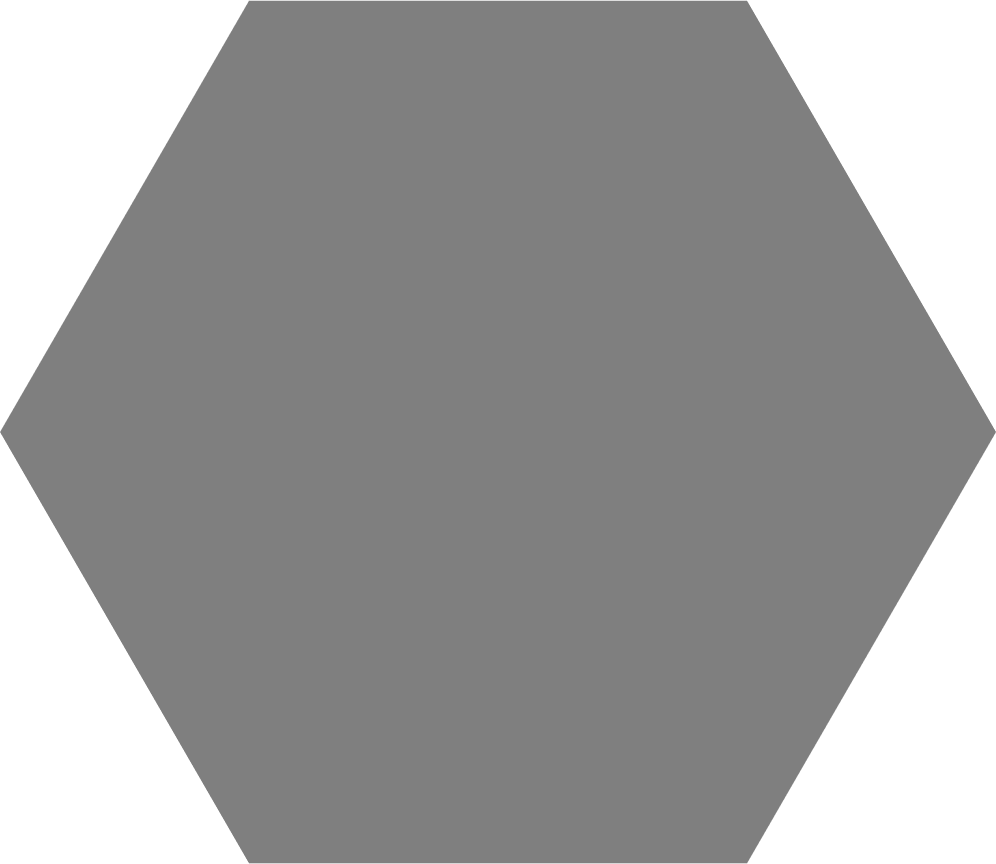 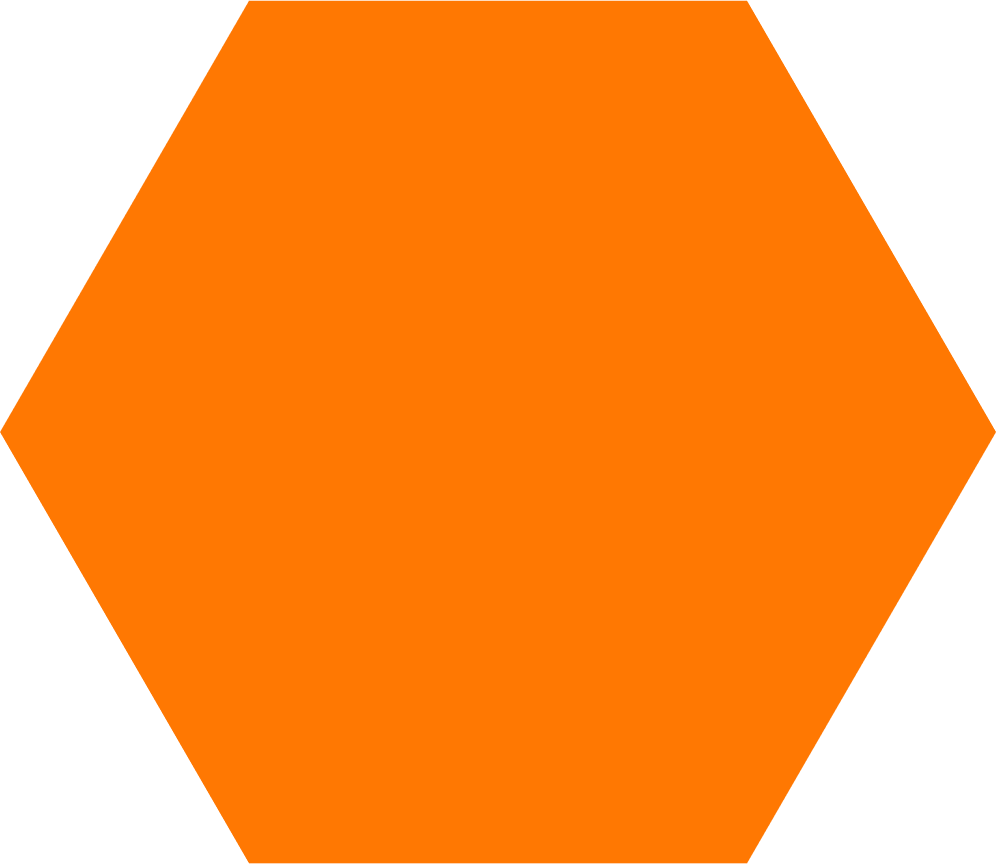 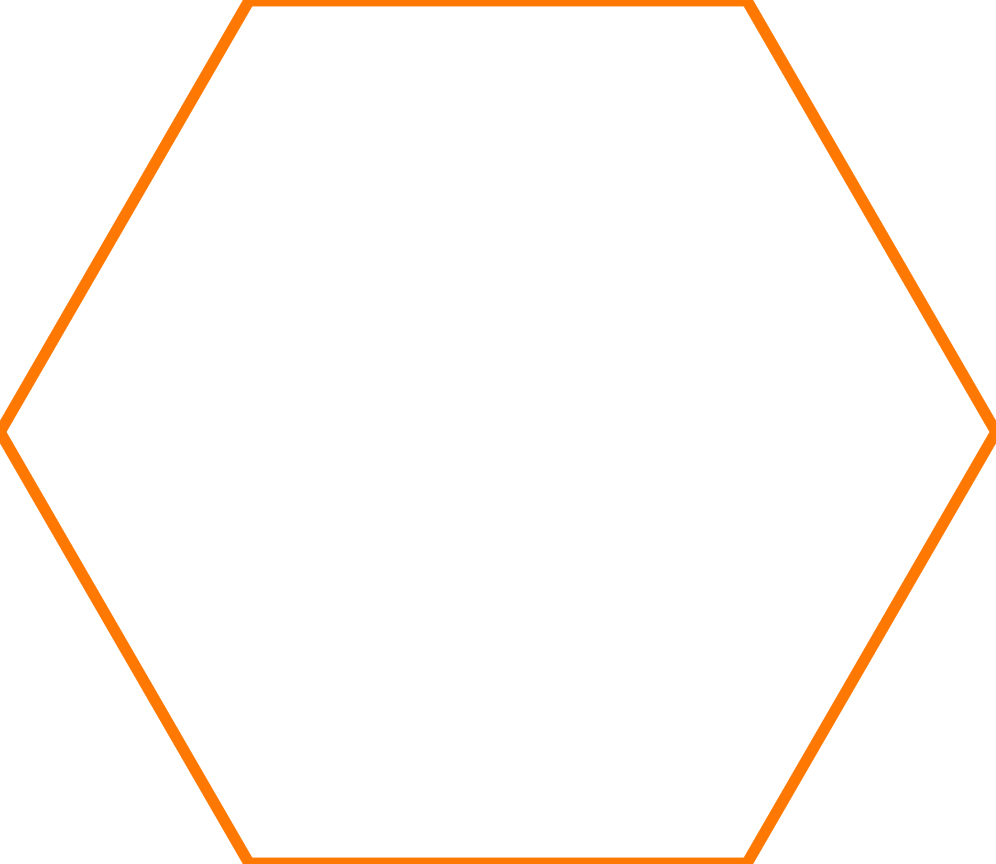 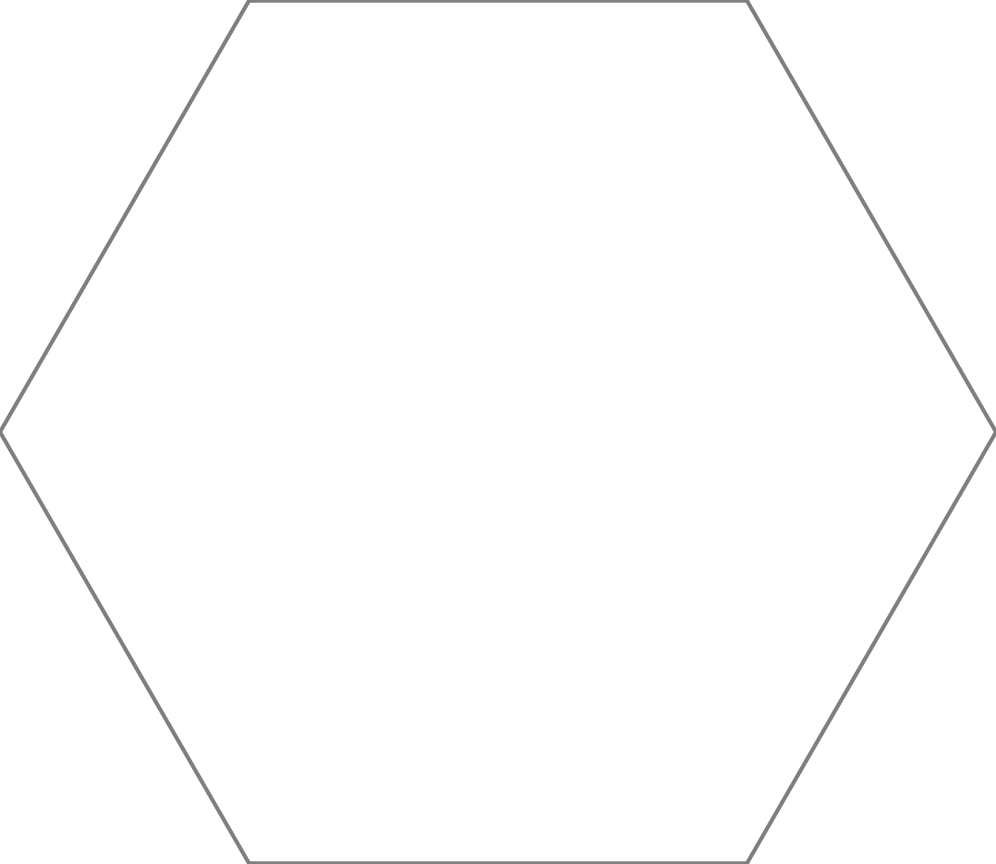 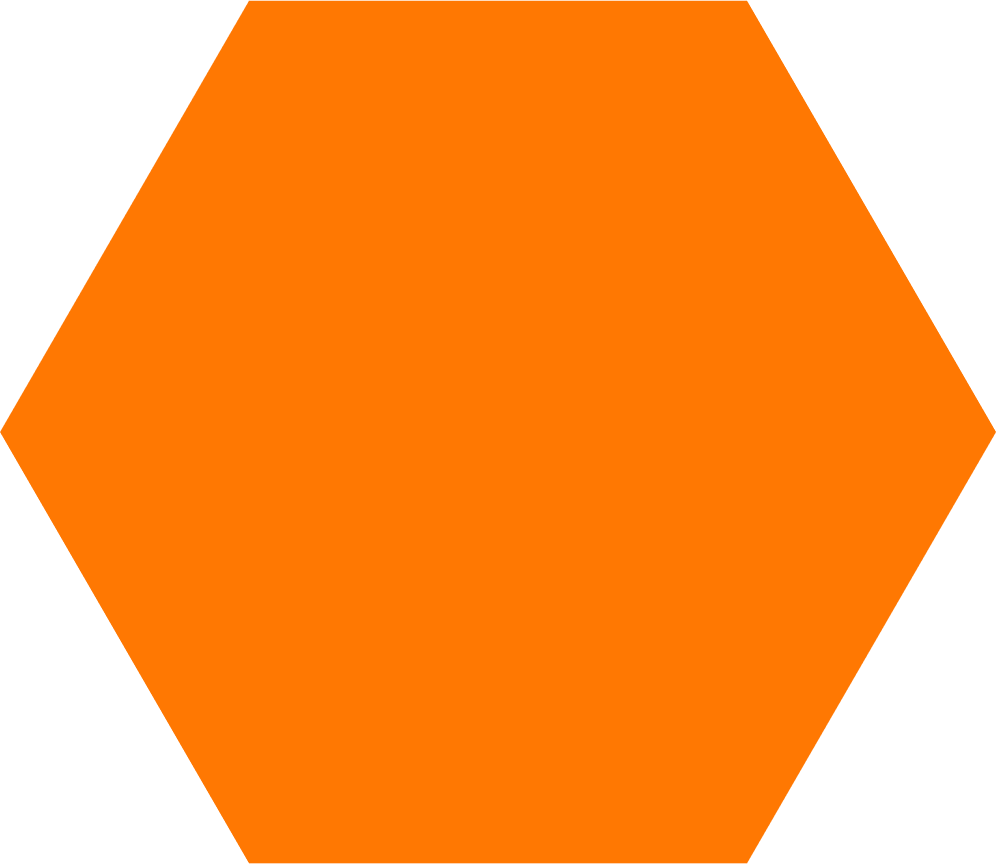 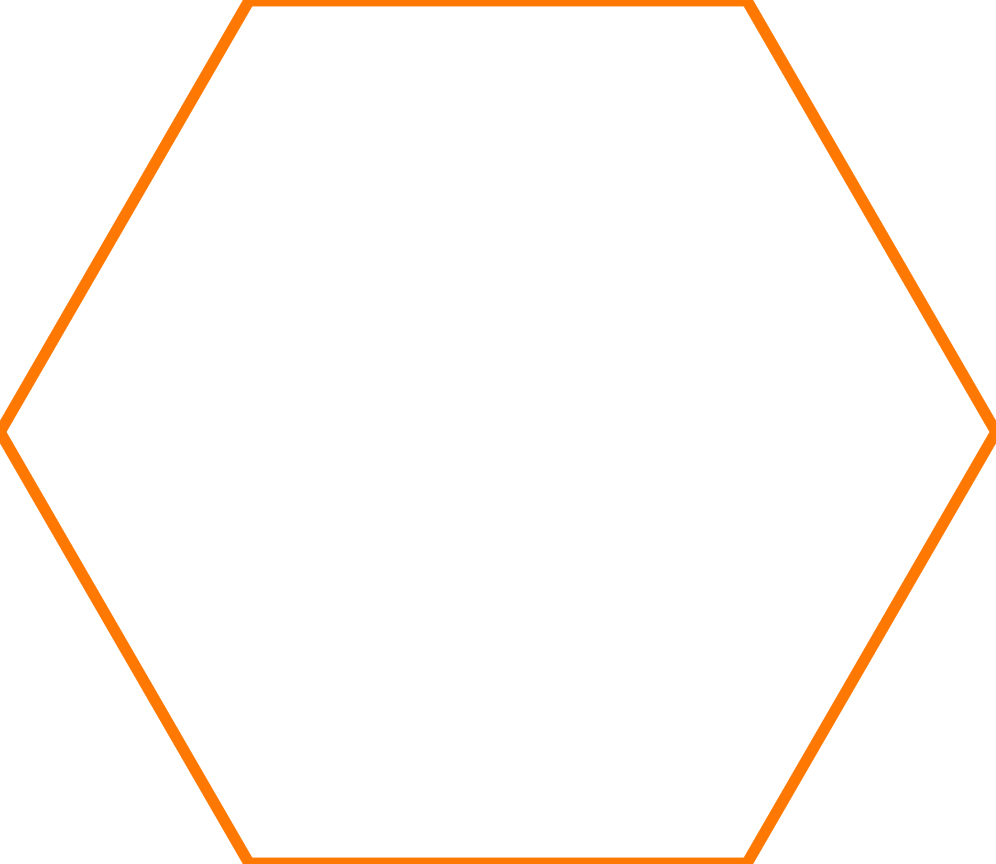 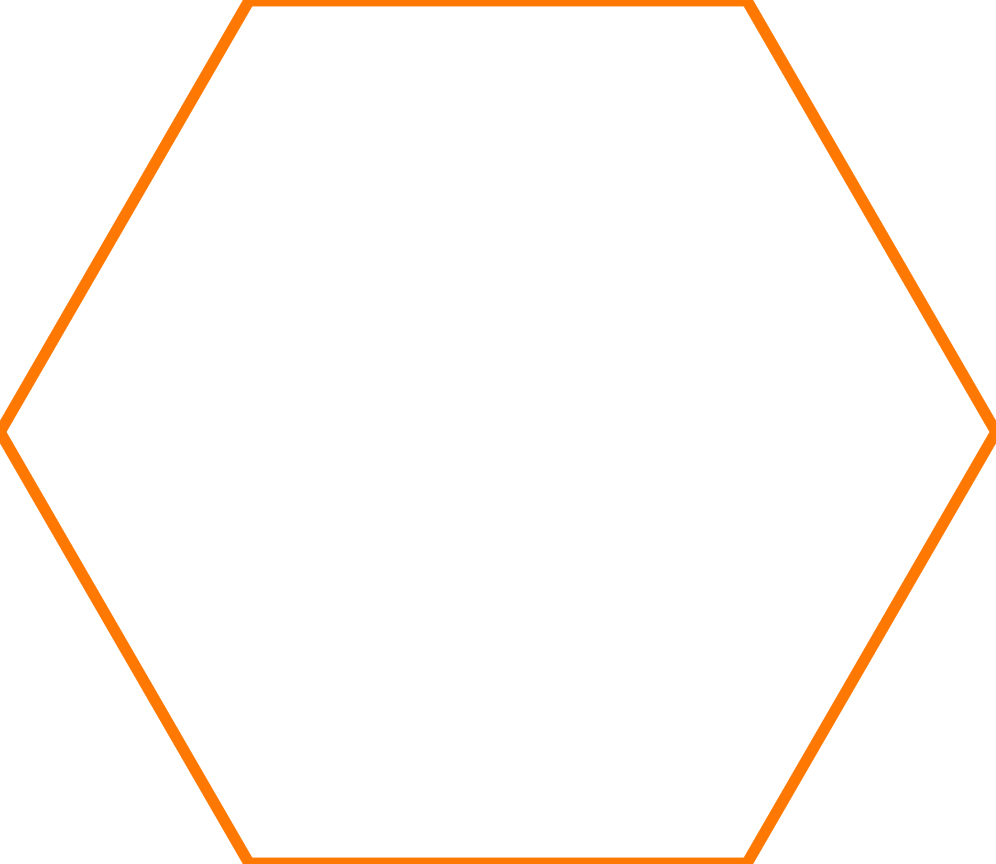 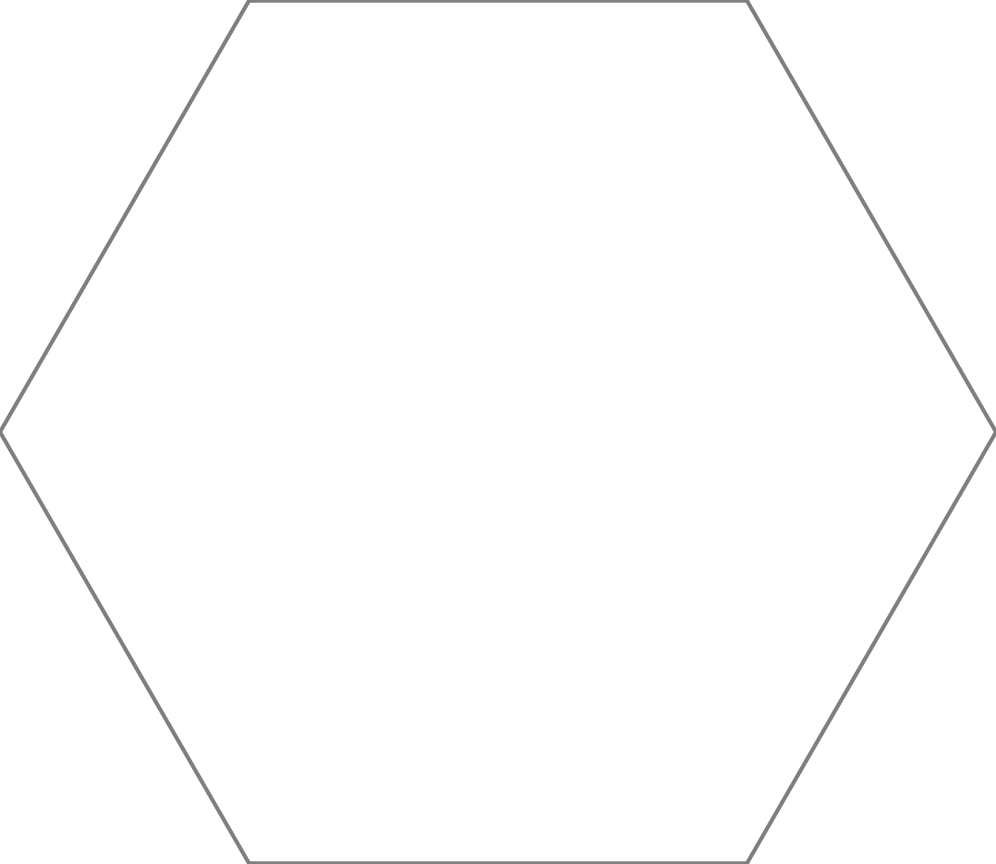 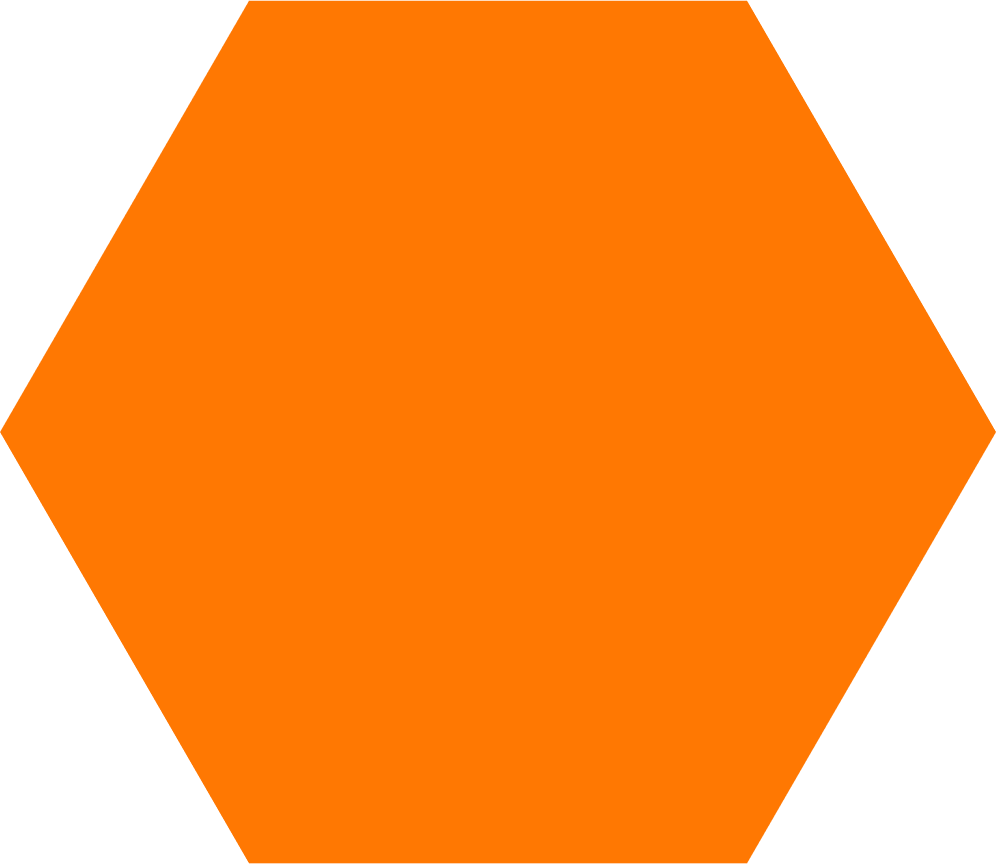 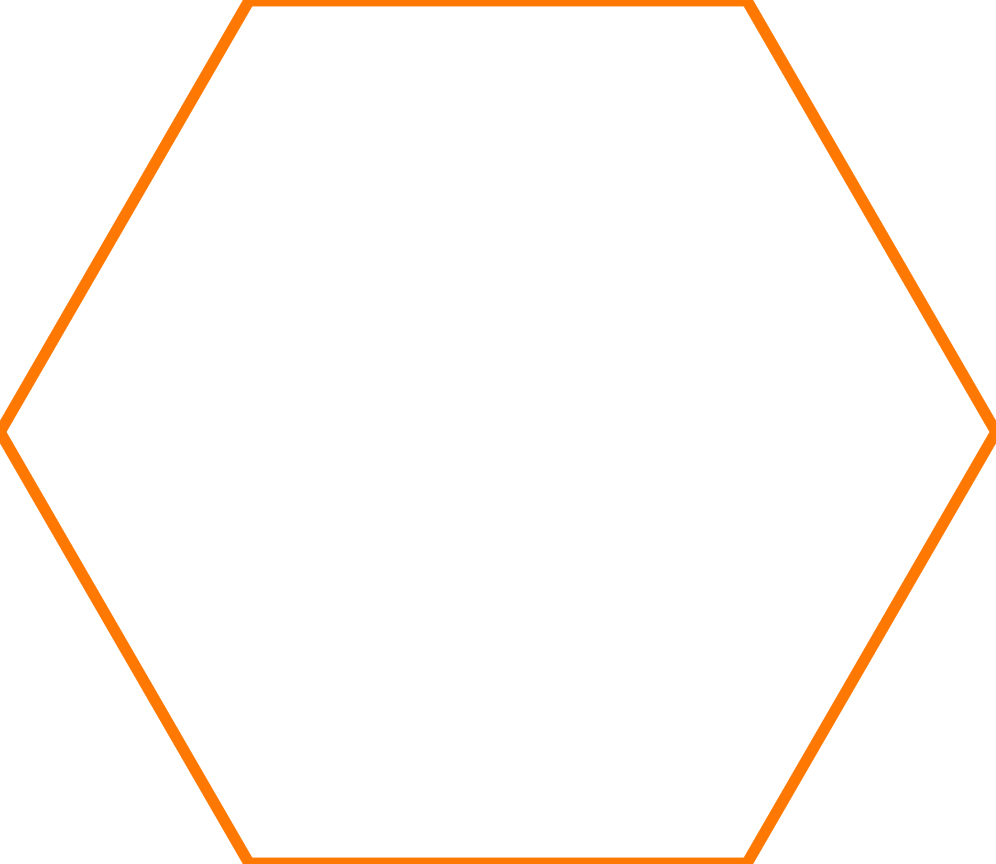 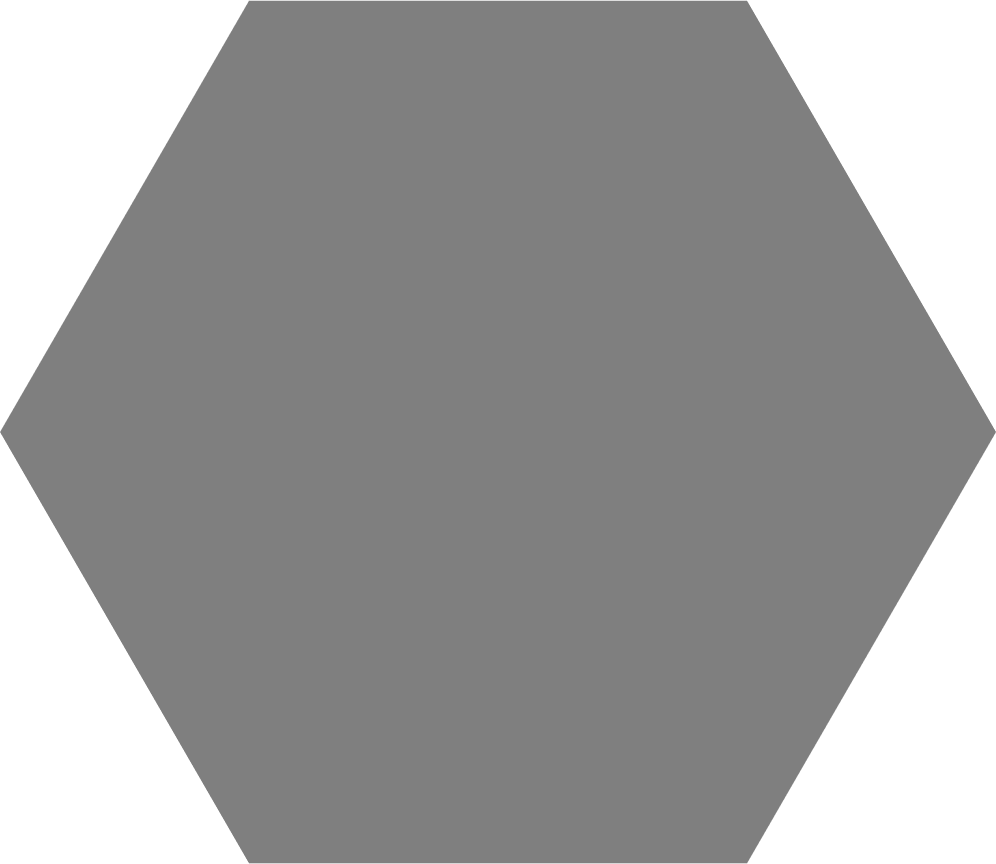 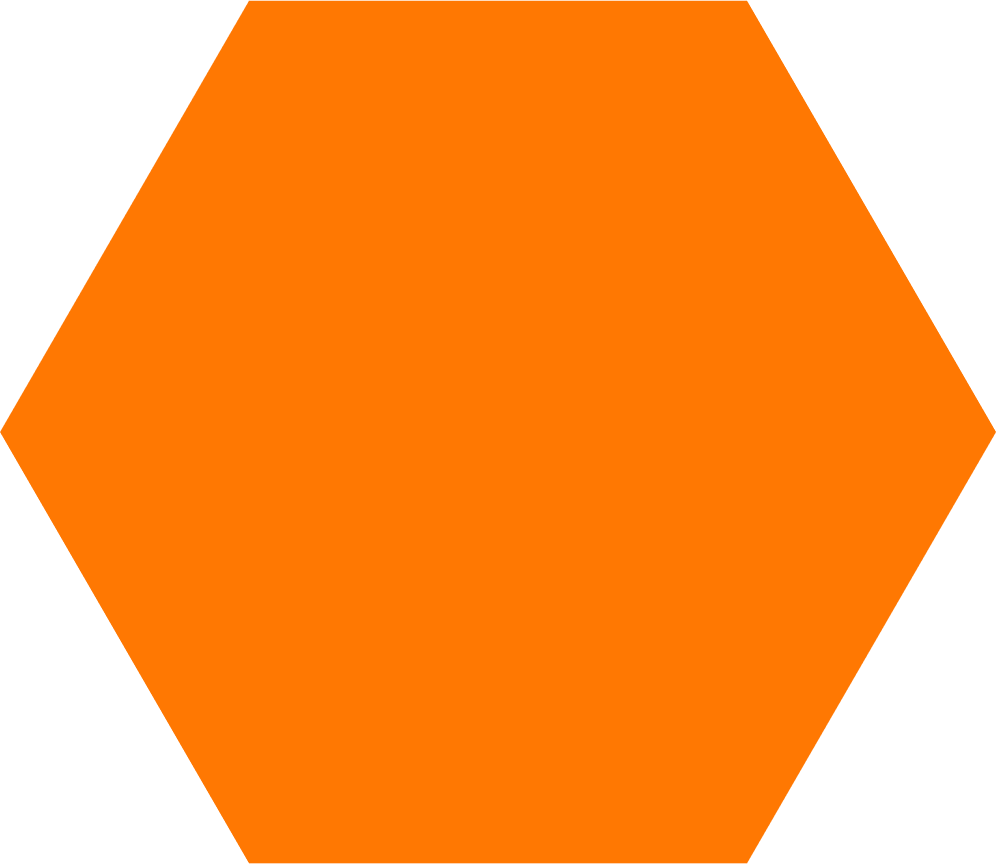 การประกวดร้องเพลงมหาวิทยาลัยเนื่องในโอกาสวันคล้ายวันสถาปนามหาวิทยาลัย ครบปีที่ 31
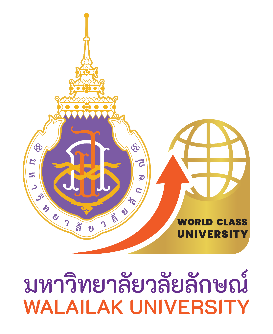 กิจกรรมที่ดำเนินการ
การพัฒนาภาวะผู้นำตามหลักค่านิยม 4 ประการ
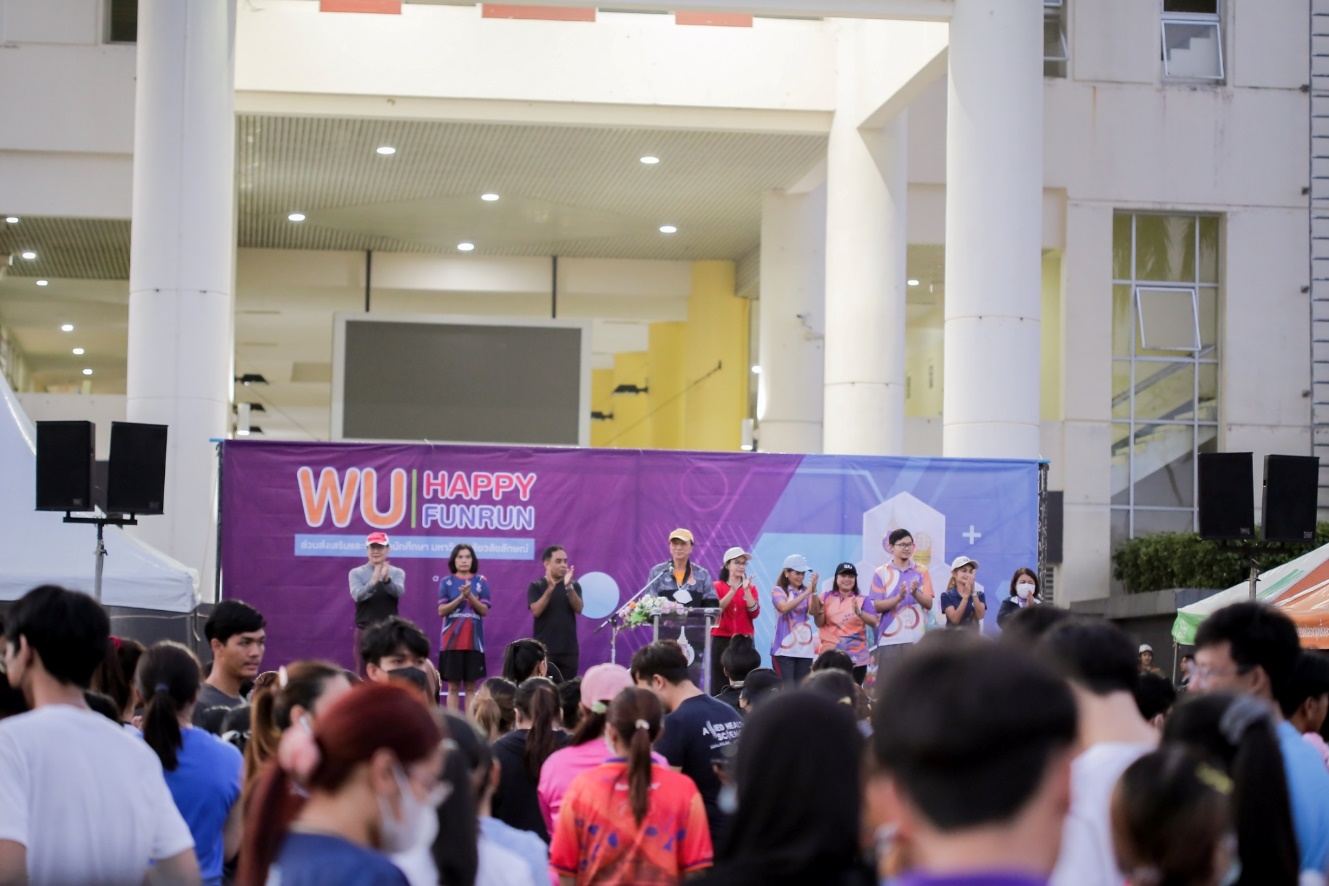 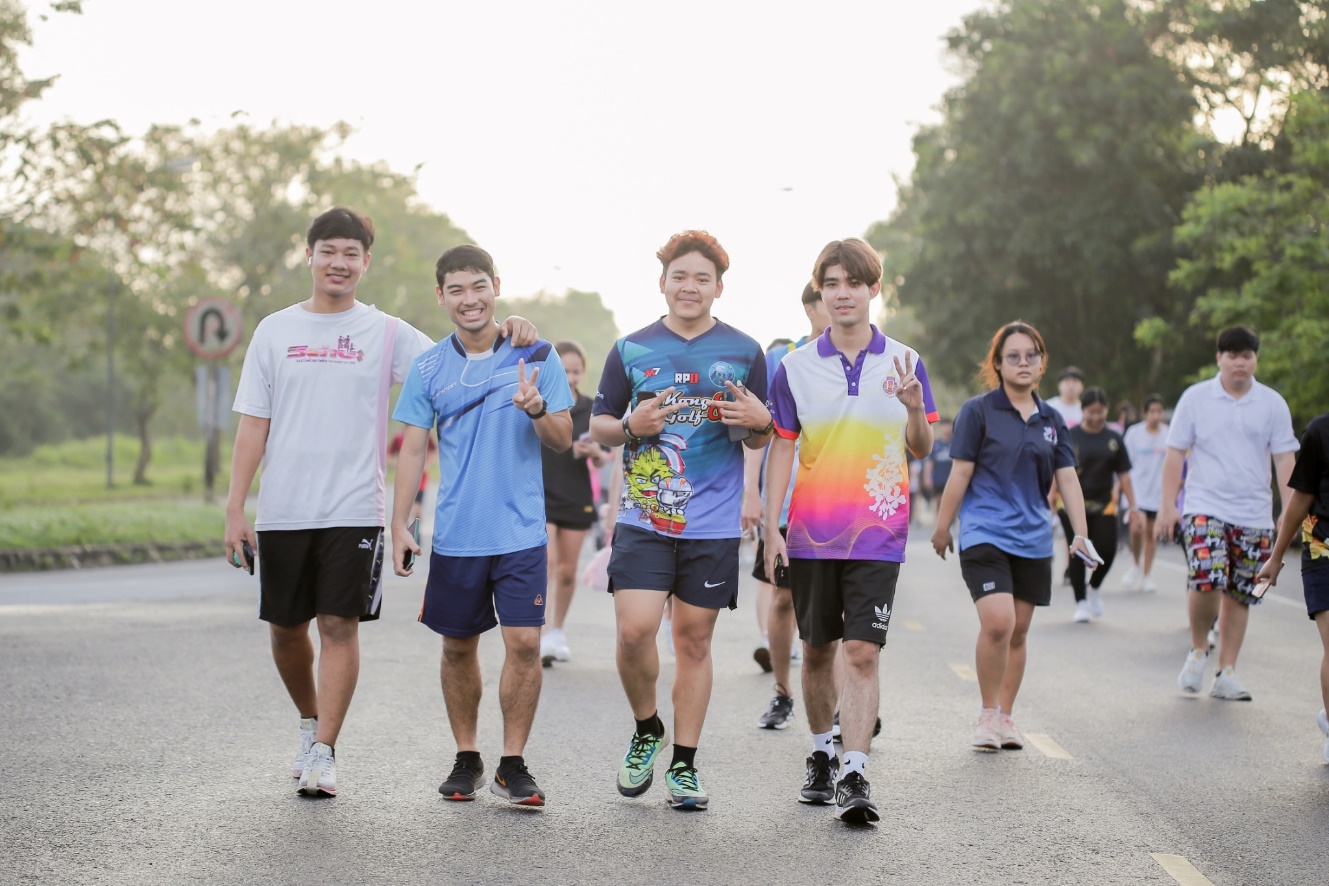 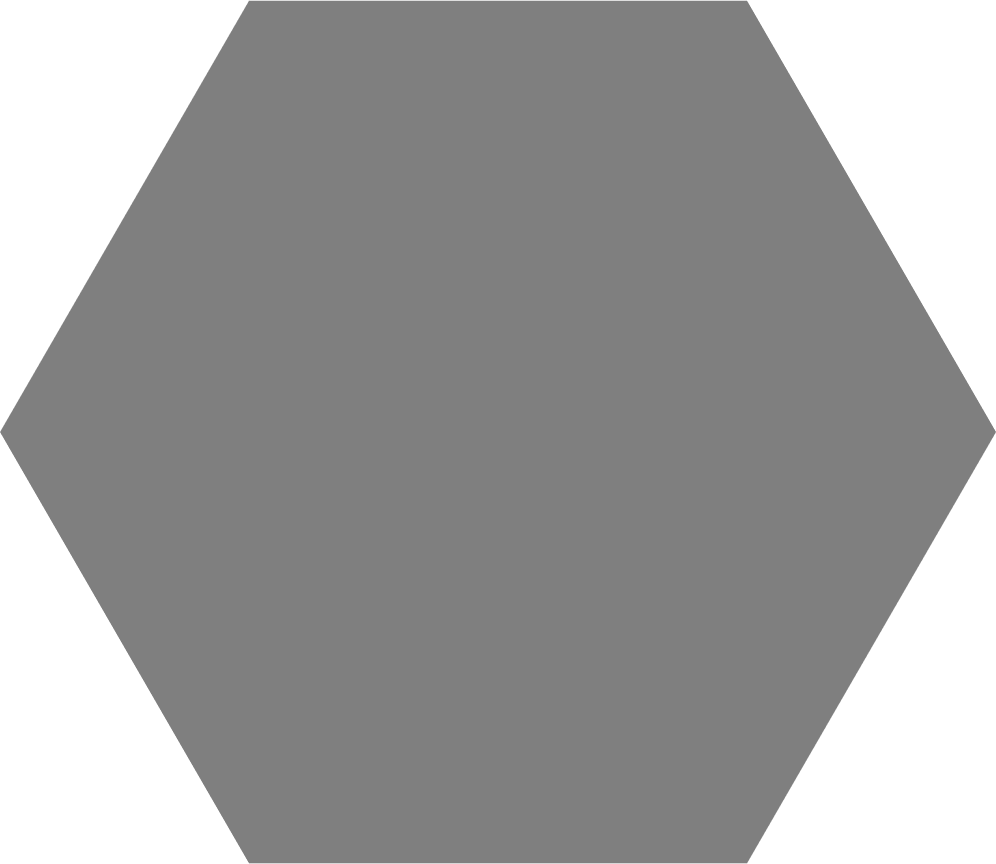 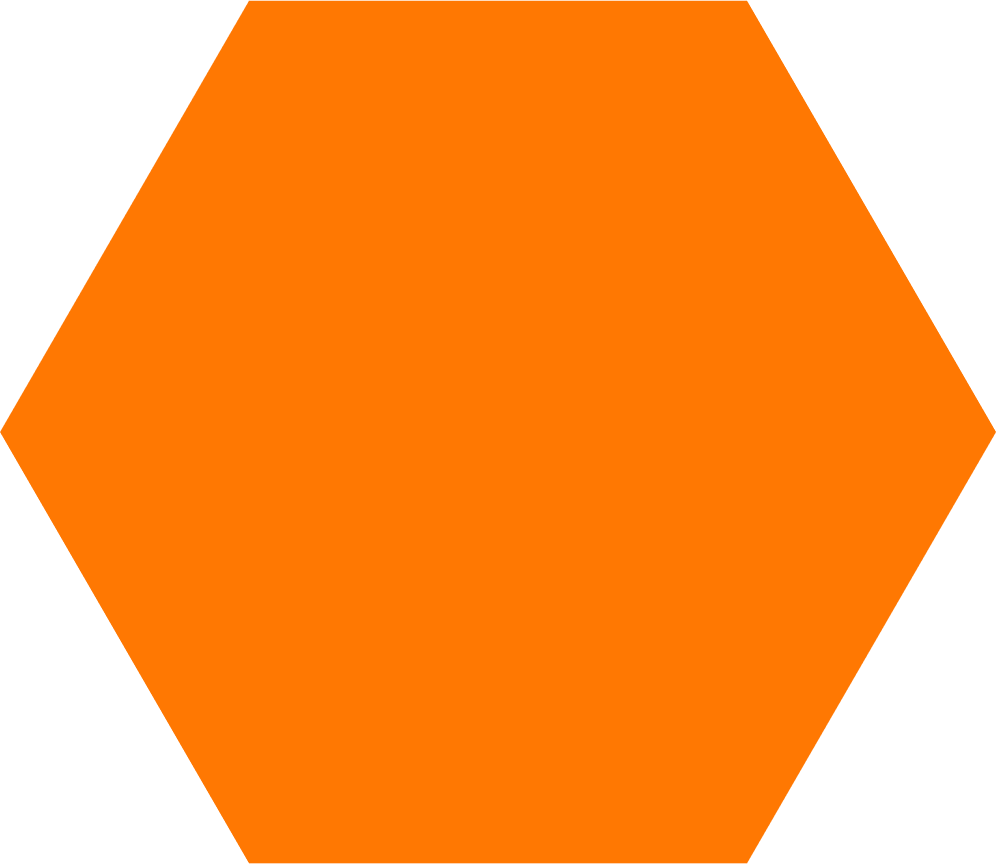 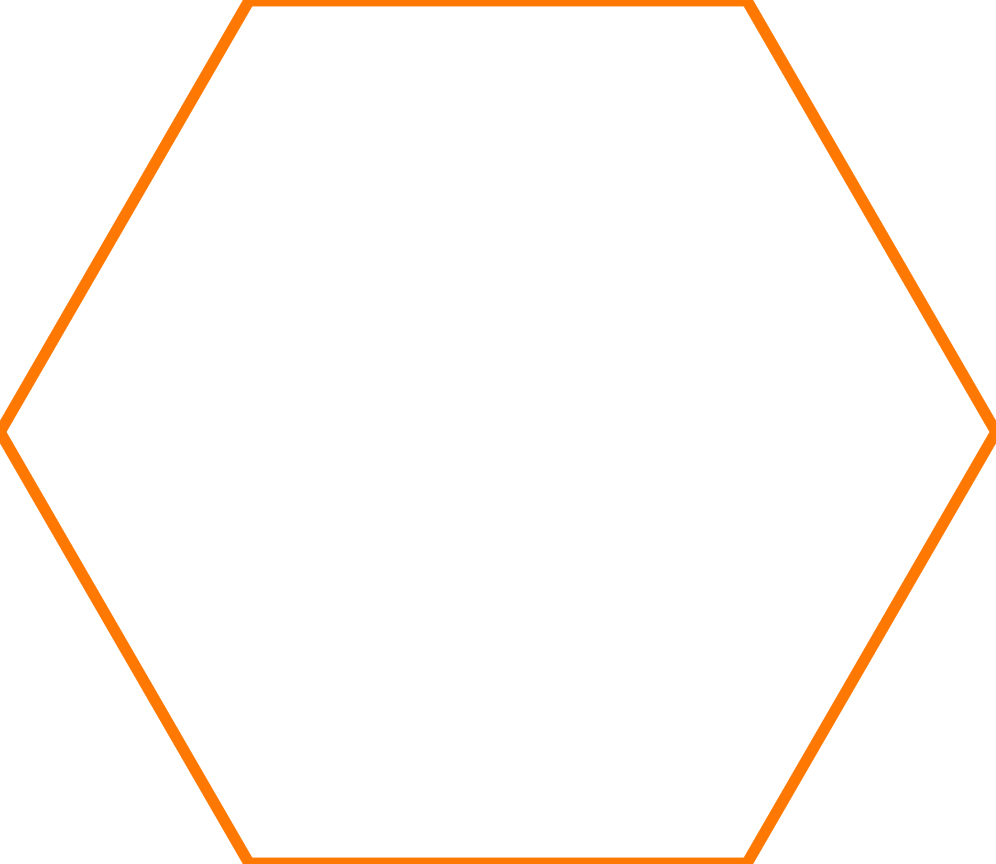 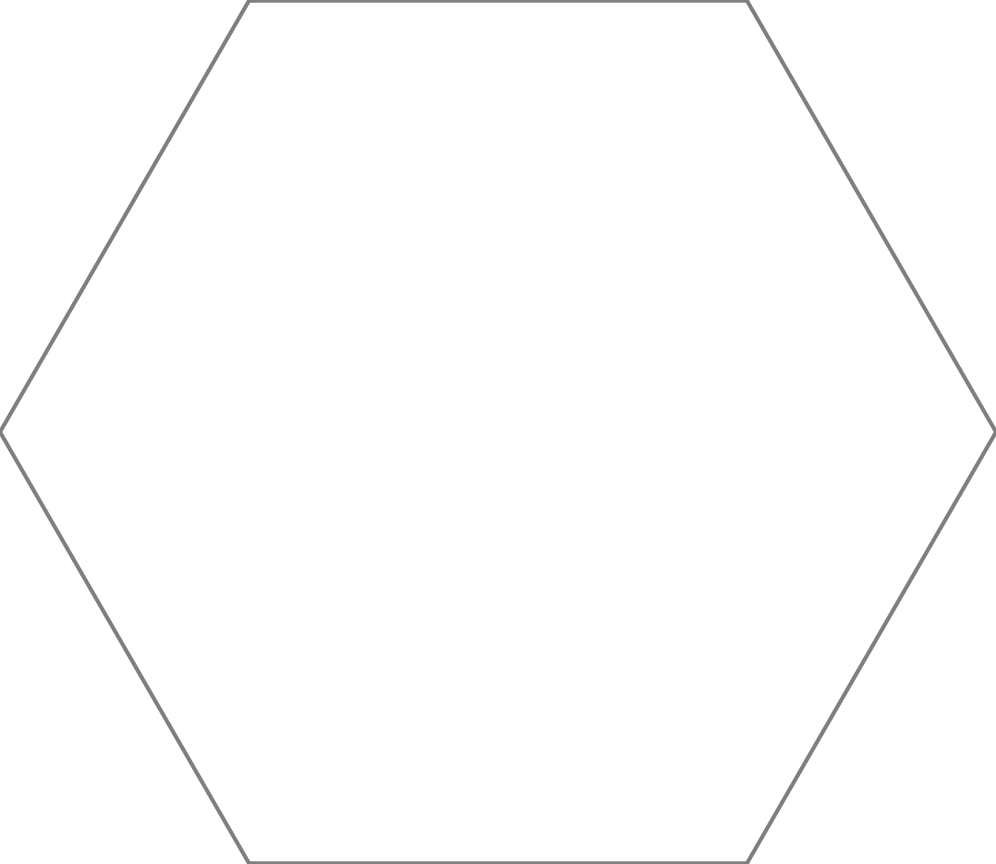 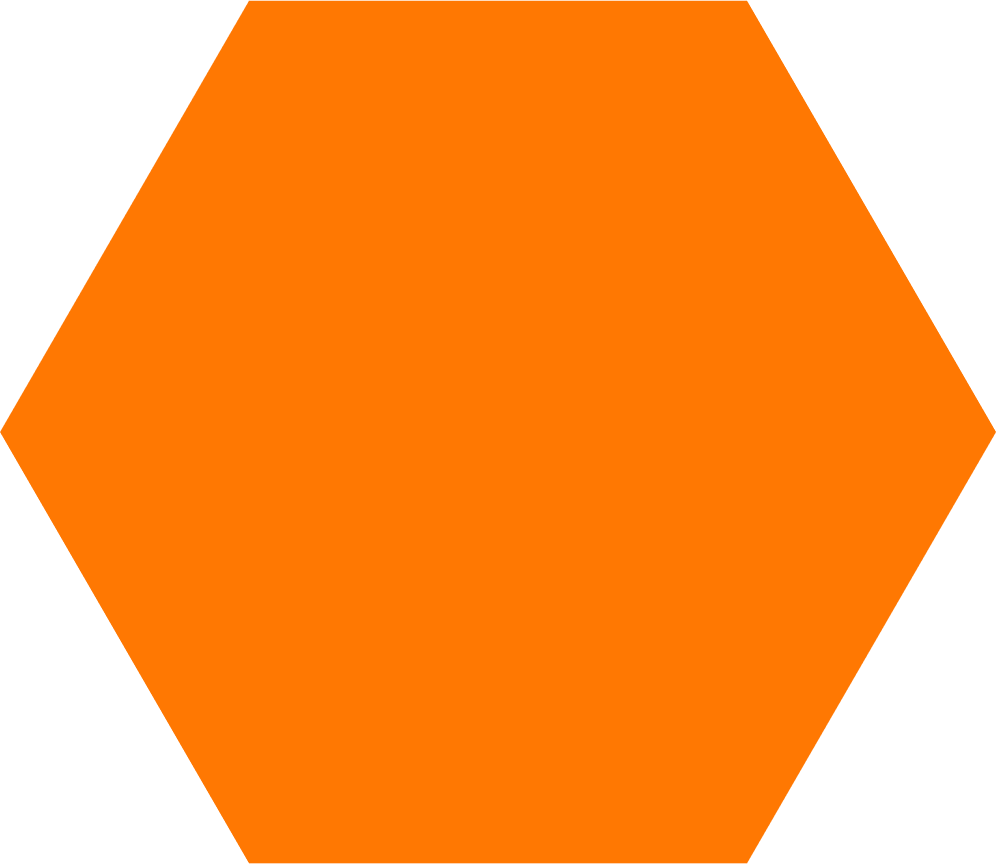 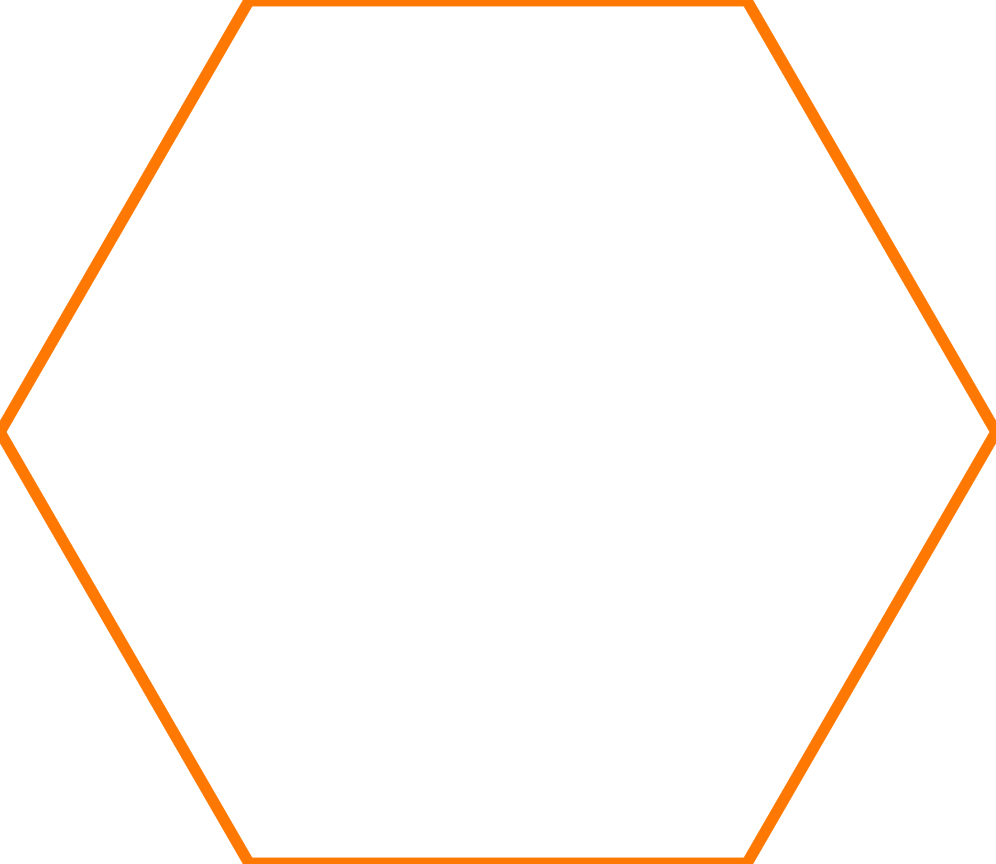 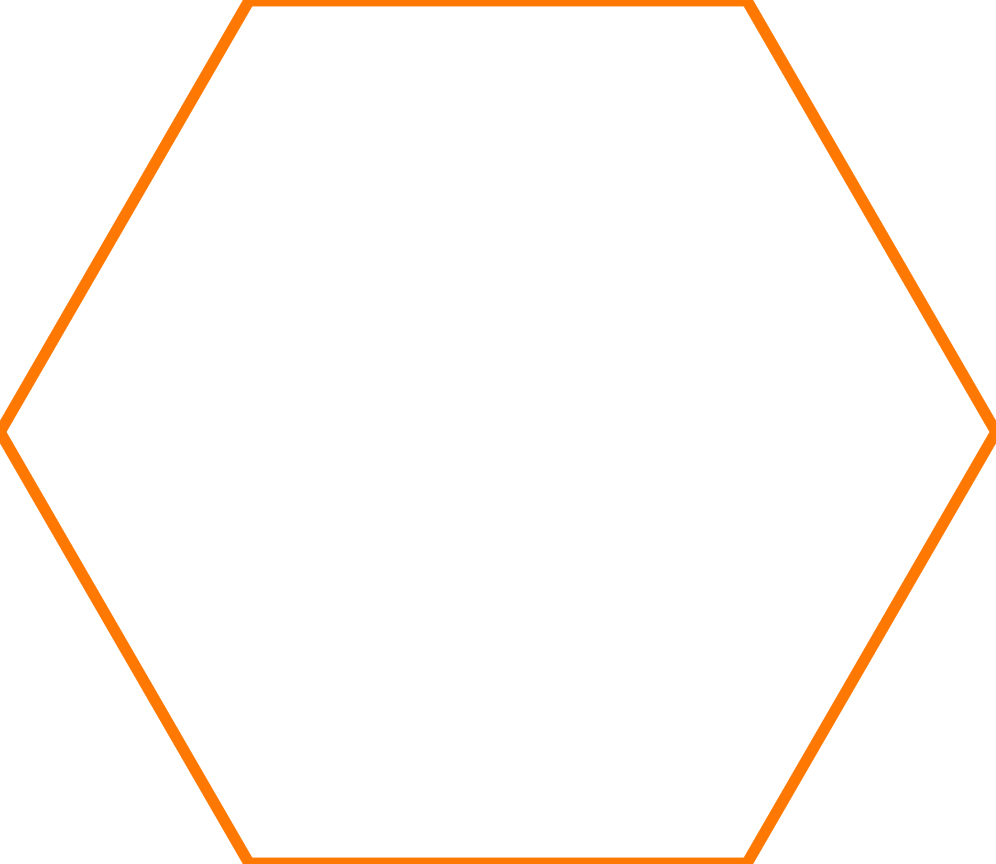 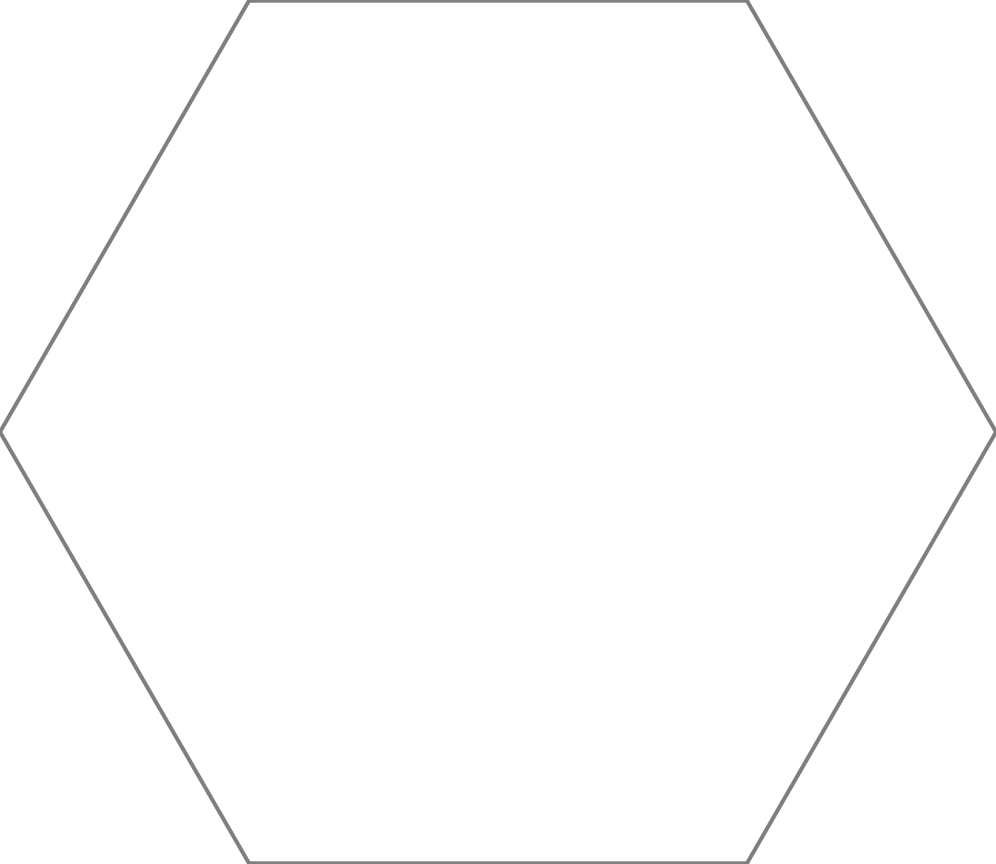 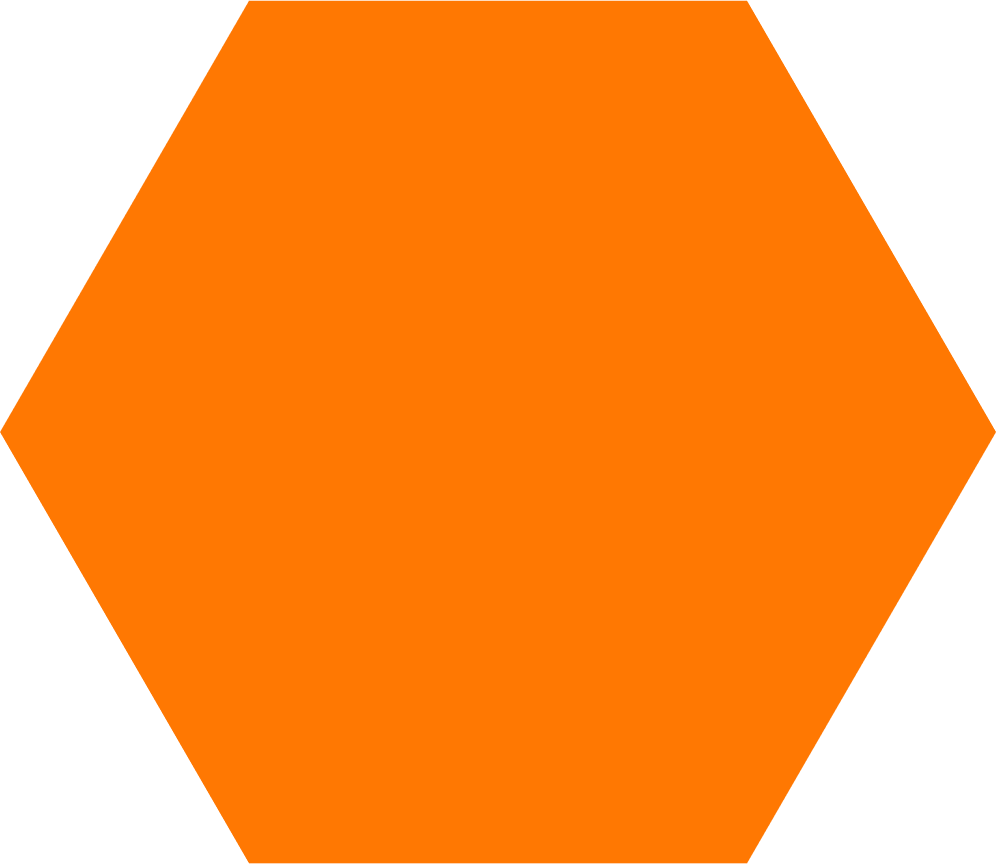 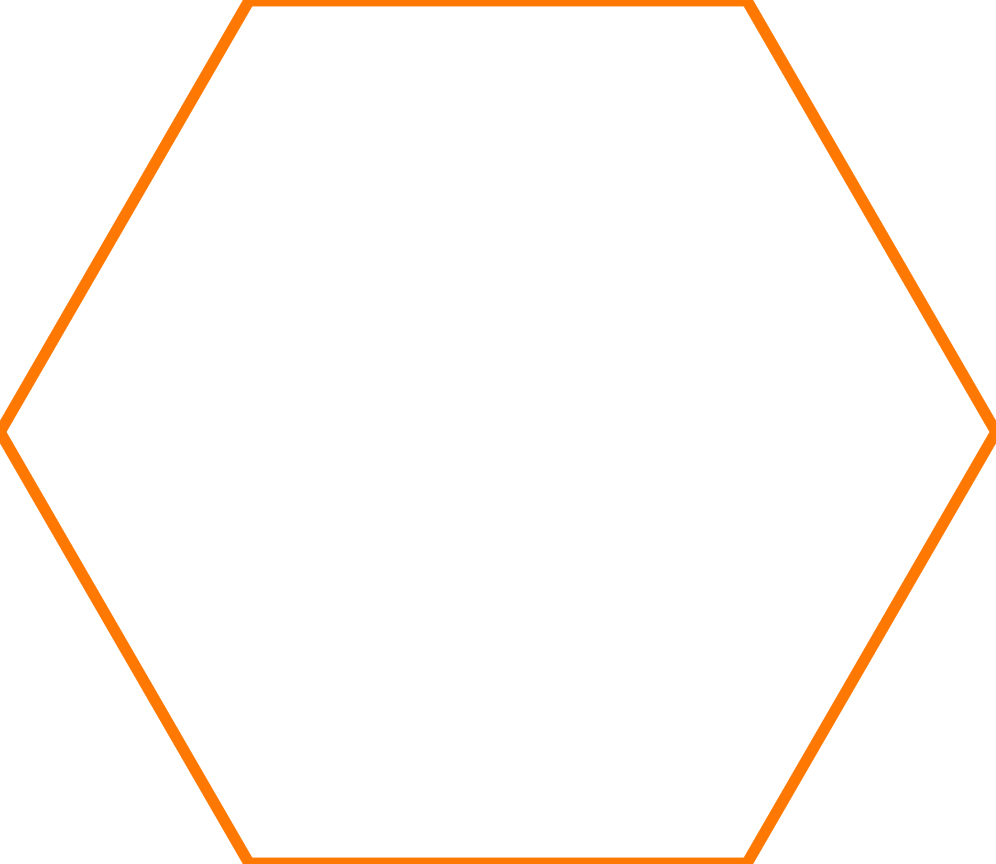 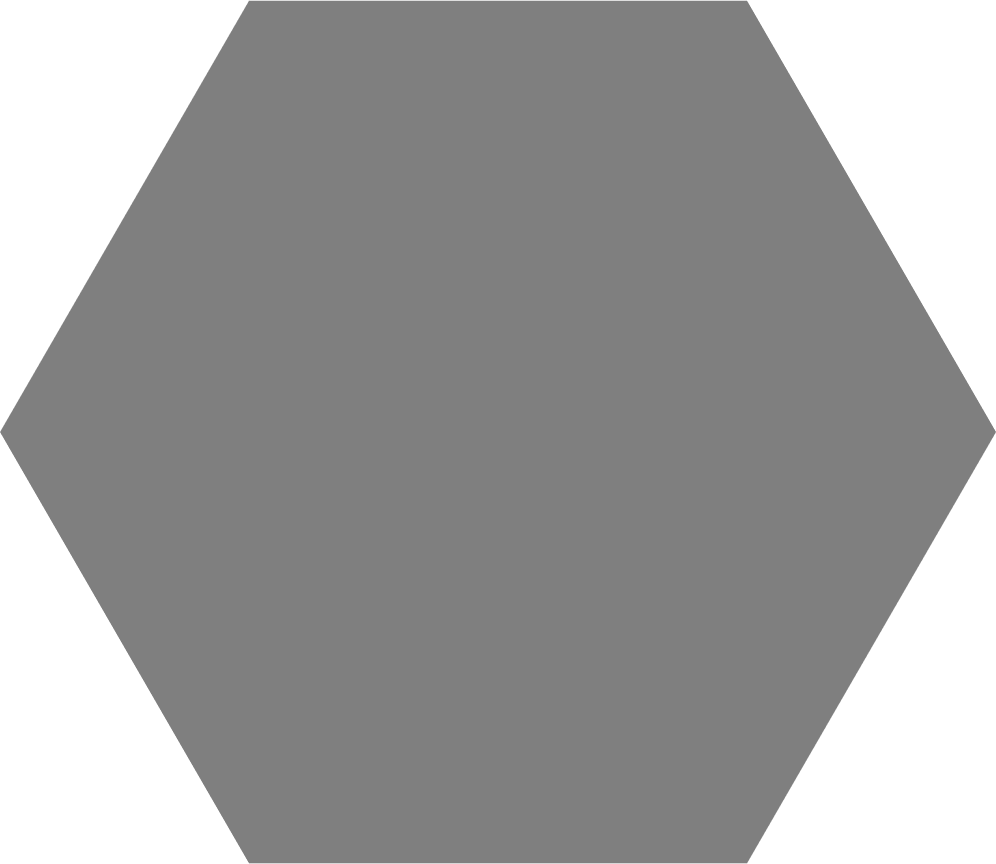 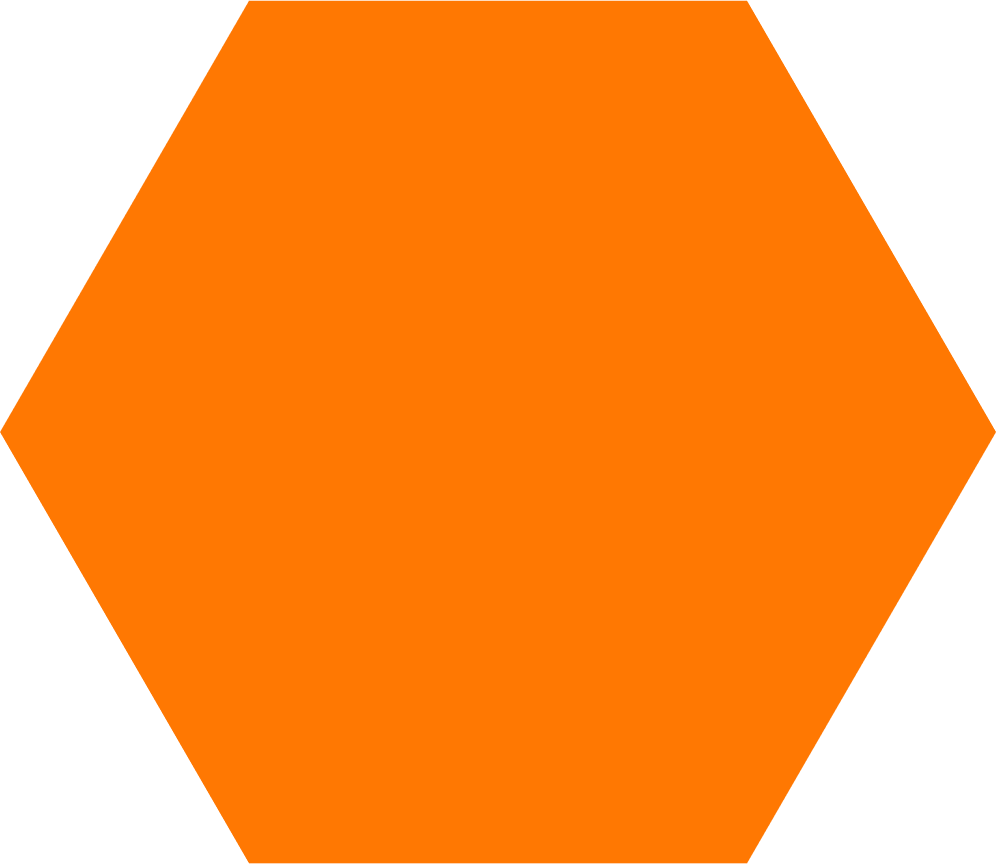 กิจกรรม WU Happy Fun Run ครั้งที่ 1-3
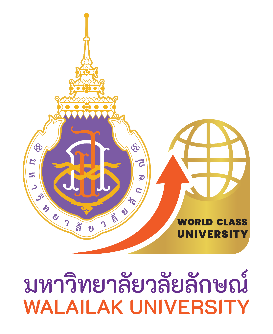 กิจกรรมที่ดำเนินการ
การพัฒนาภาวะผู้นำตามหลักค่านิยม 4 ประการ
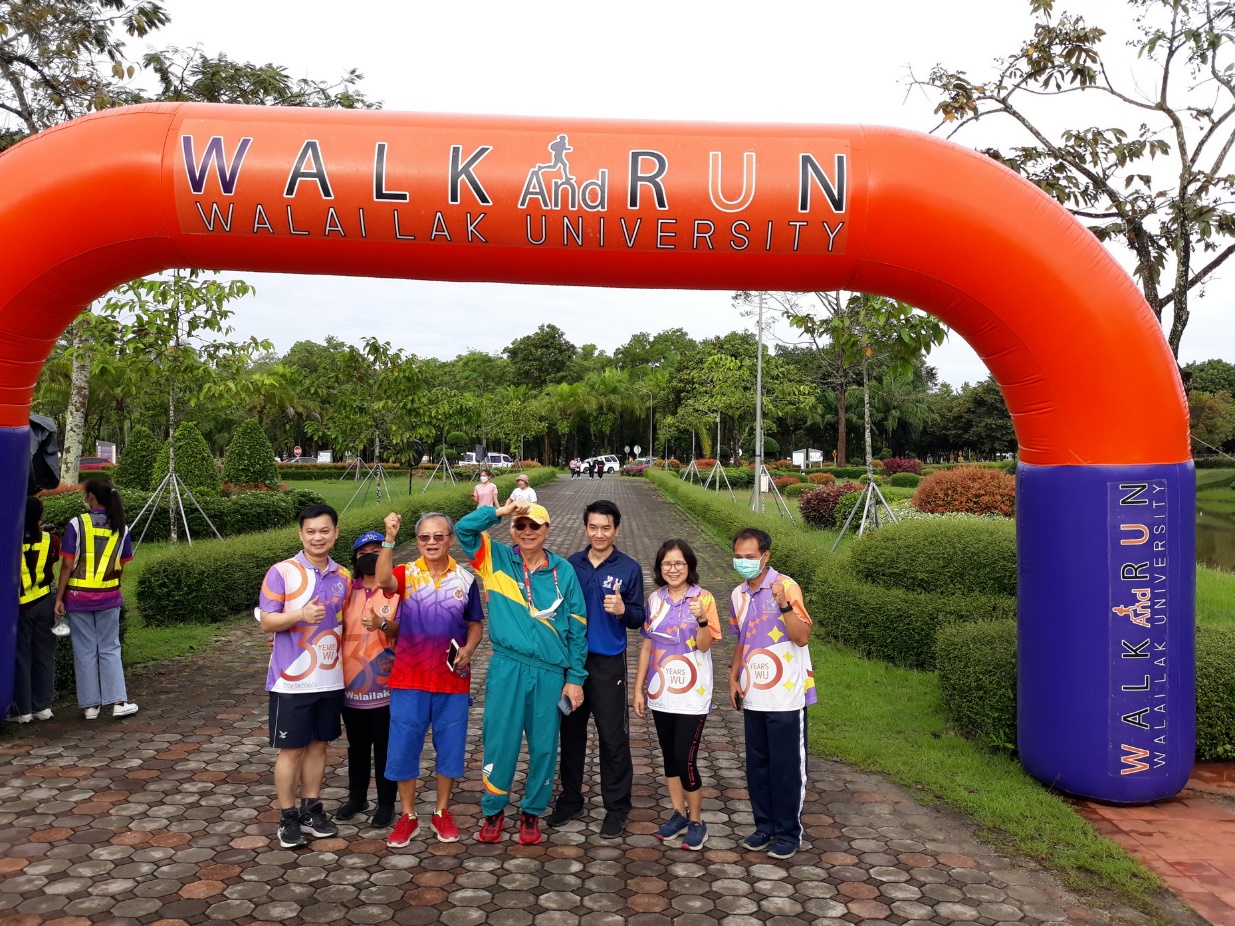 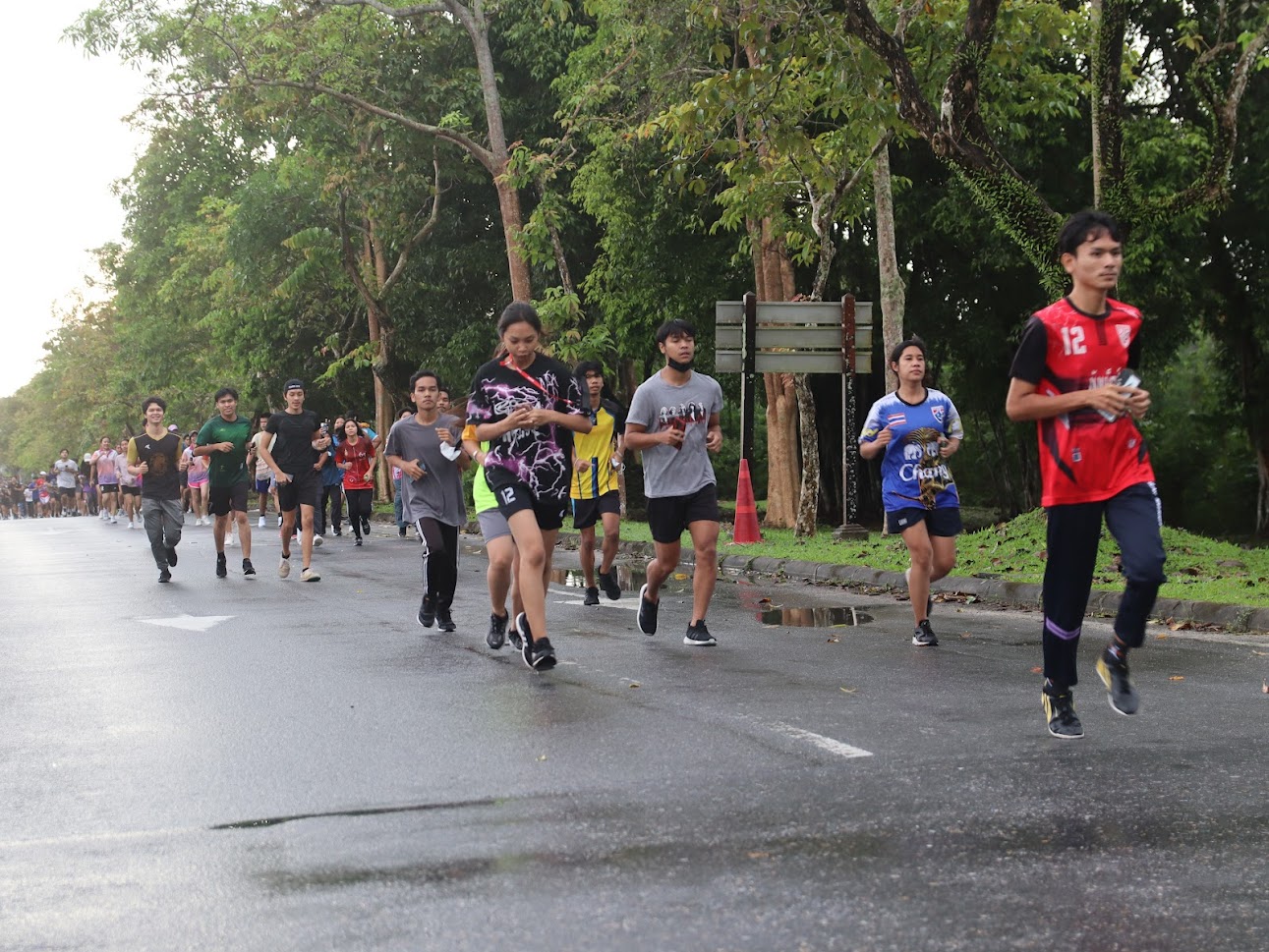 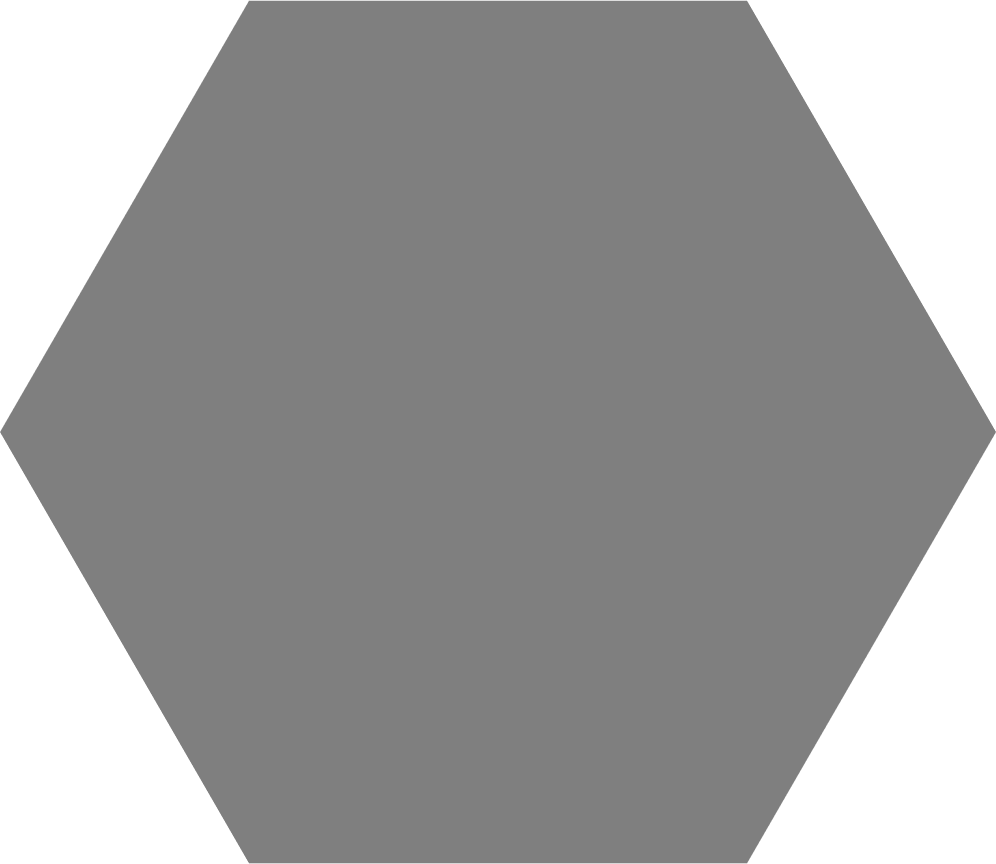 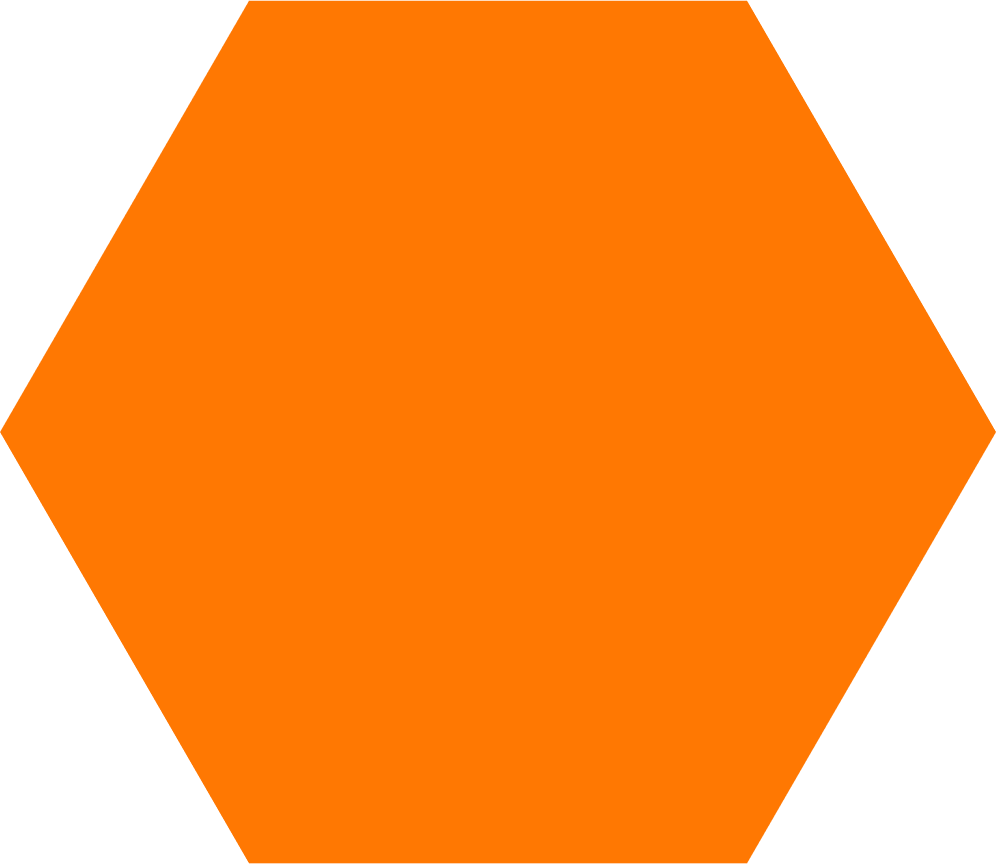 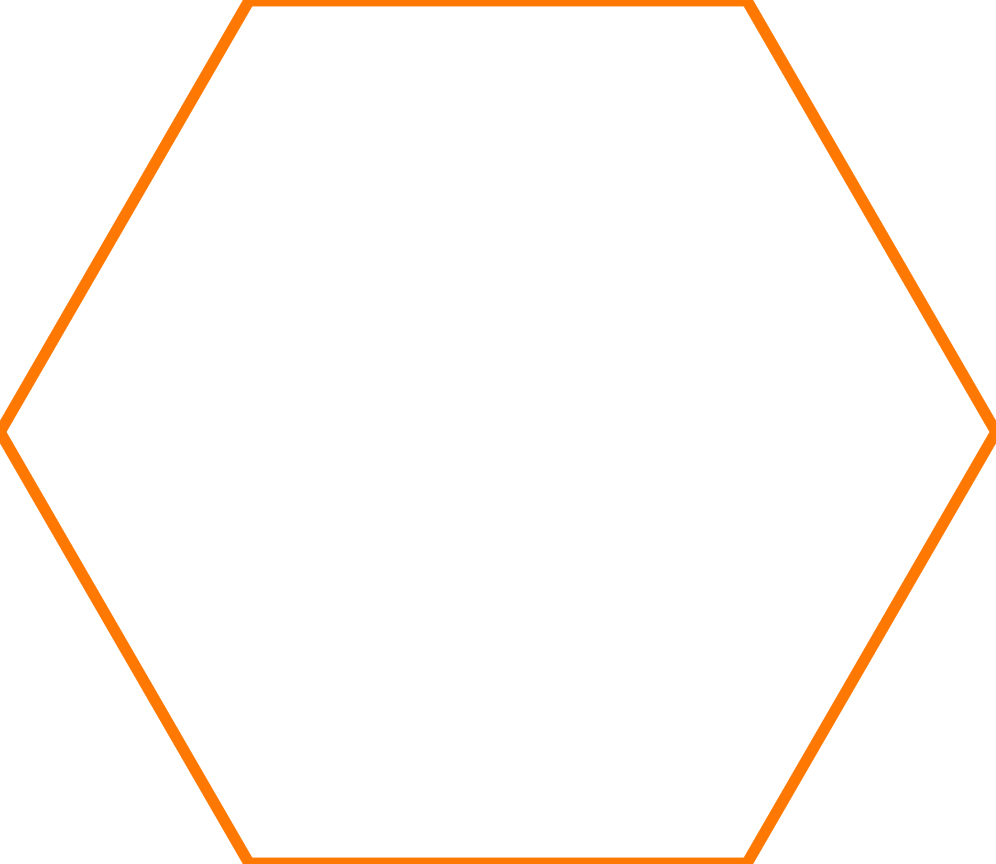 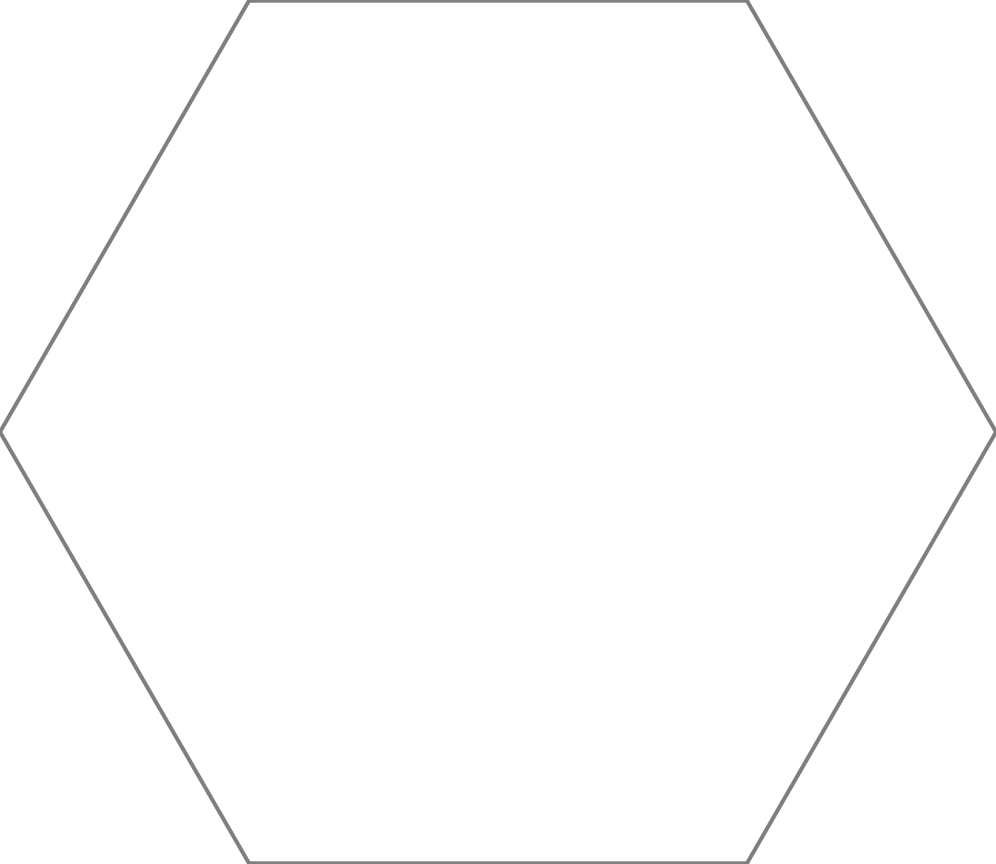 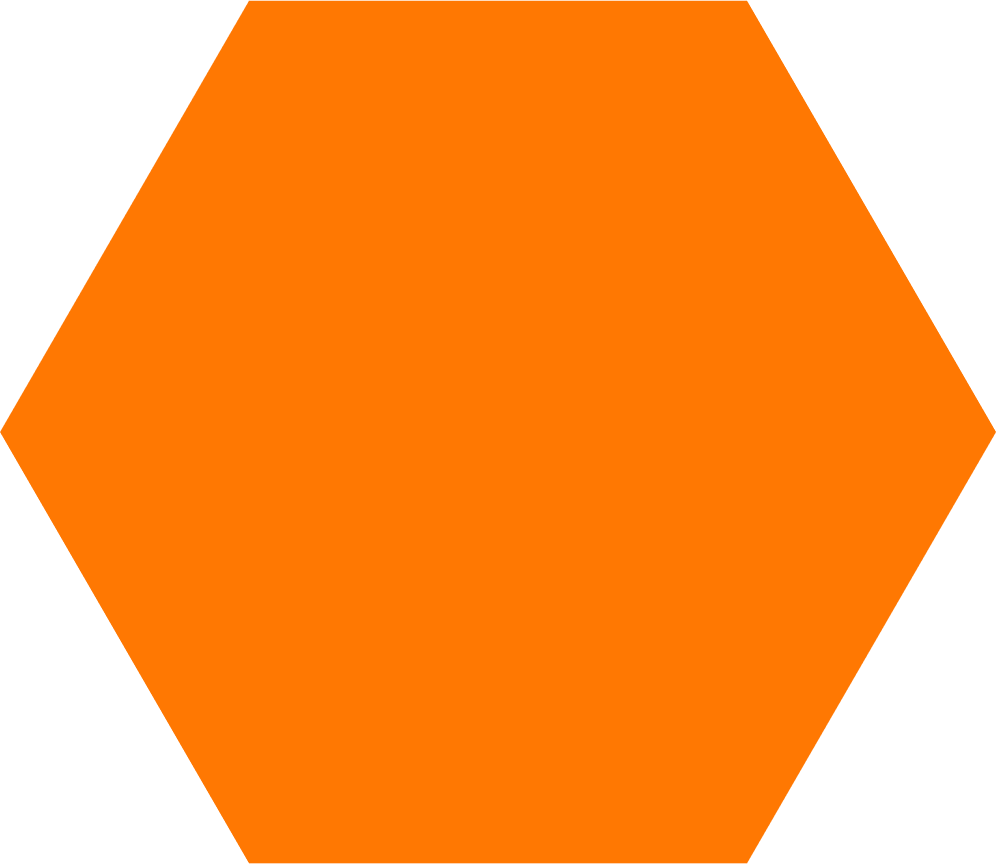 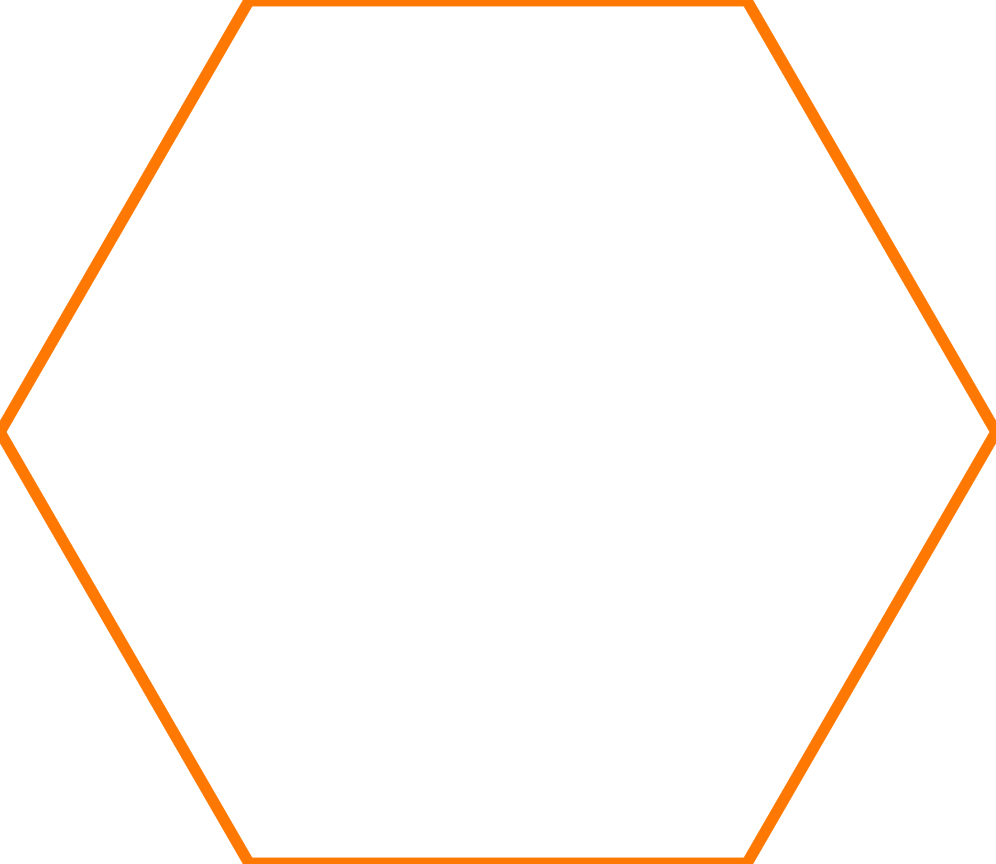 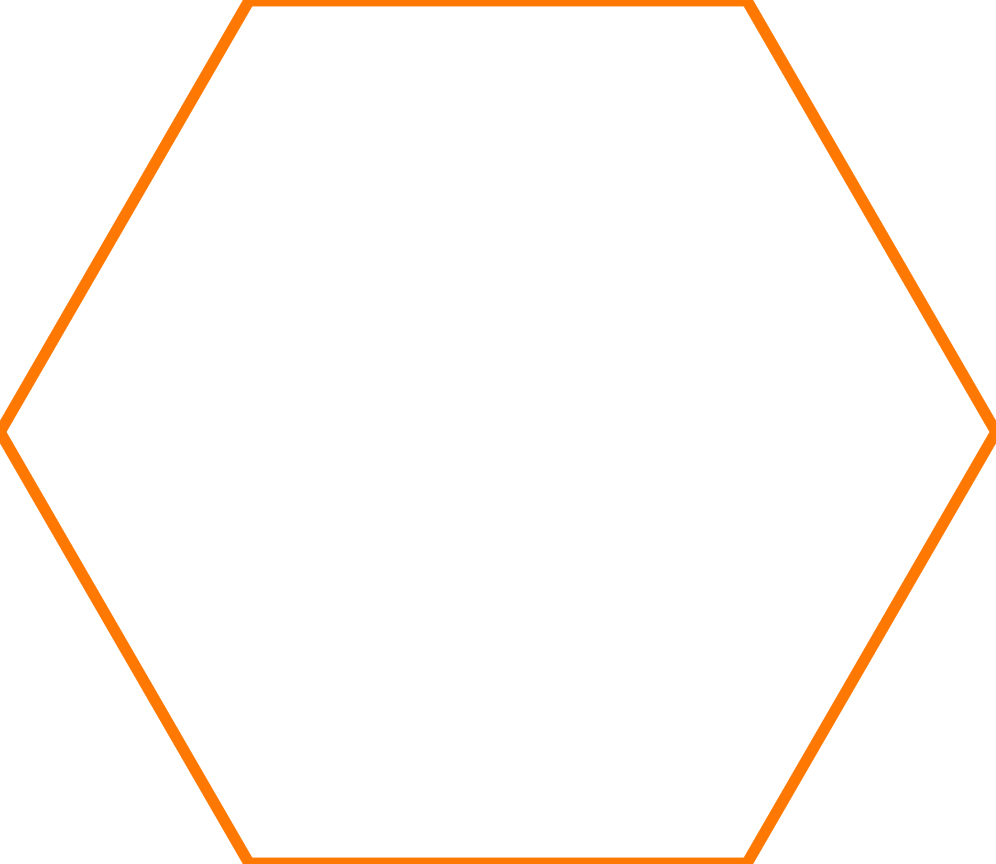 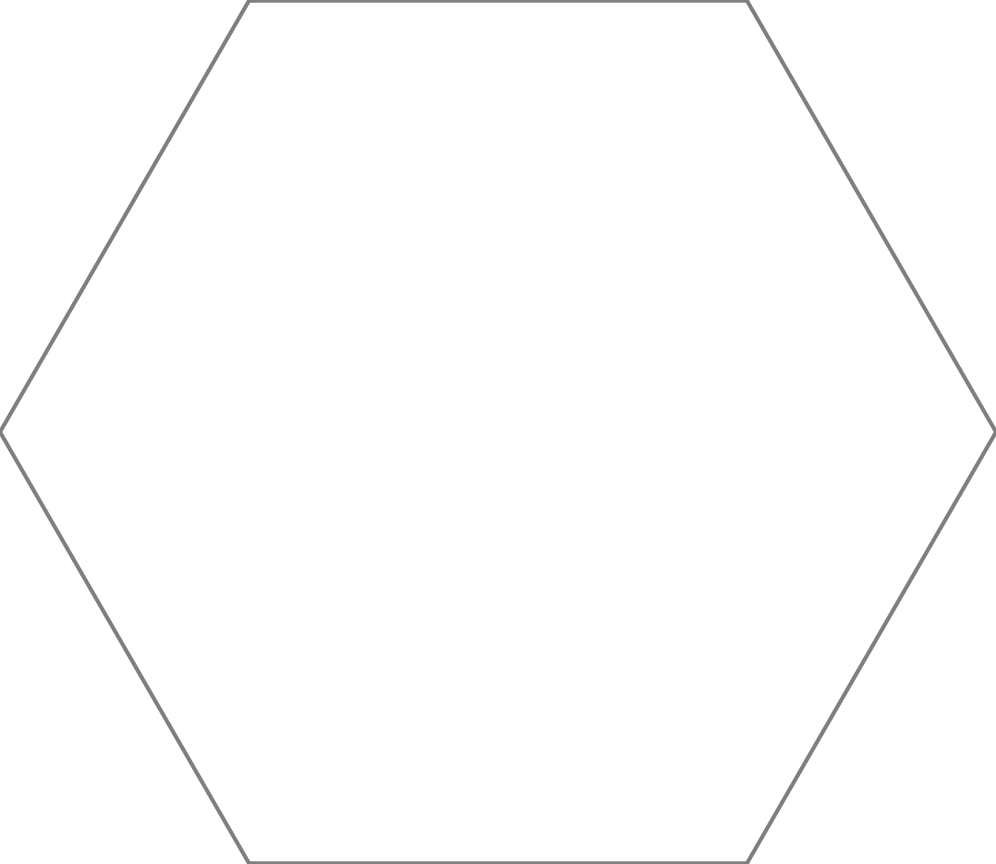 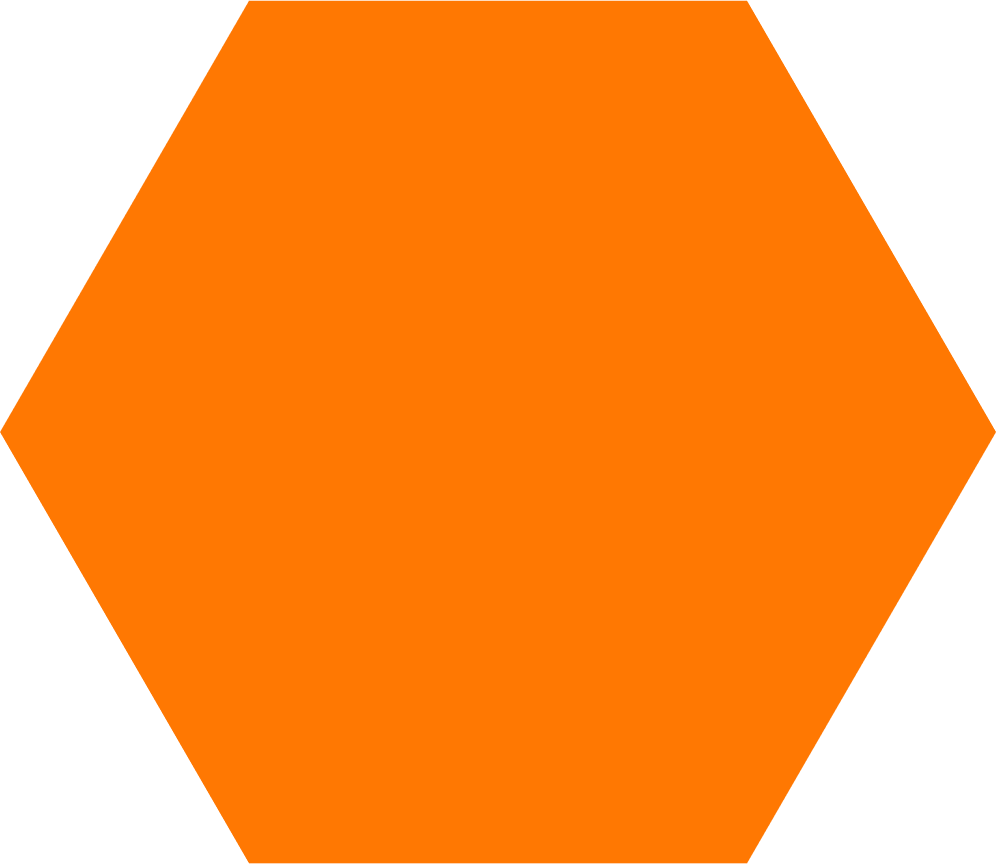 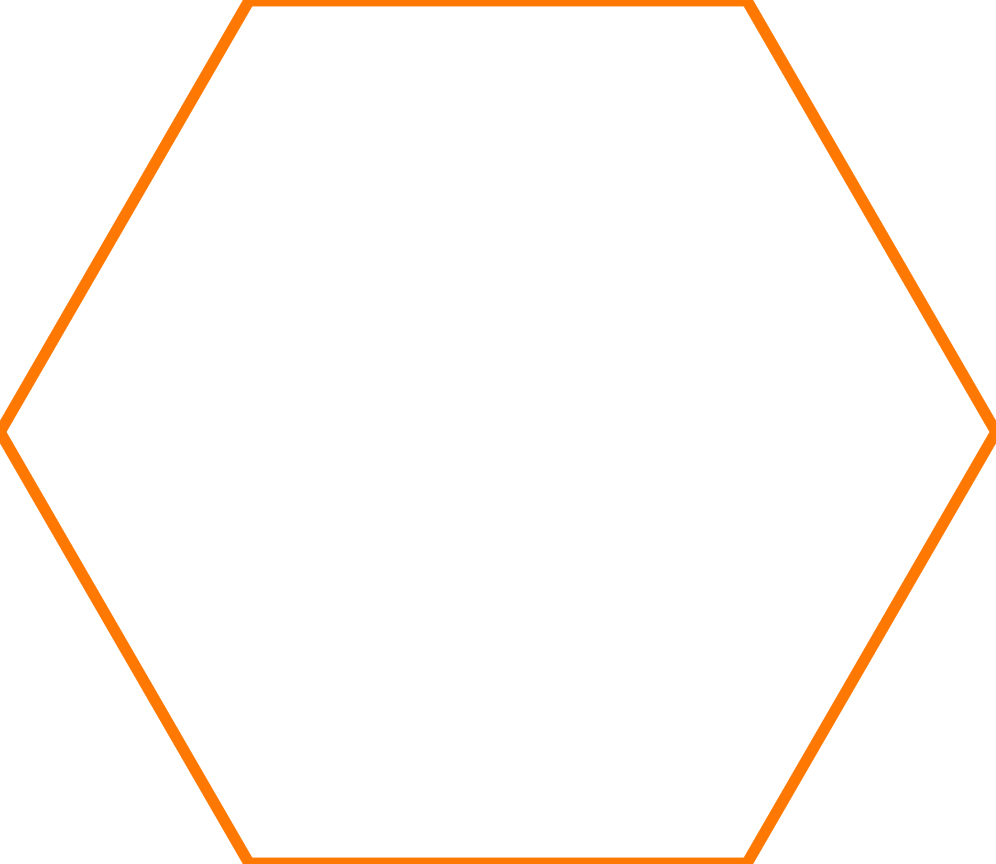 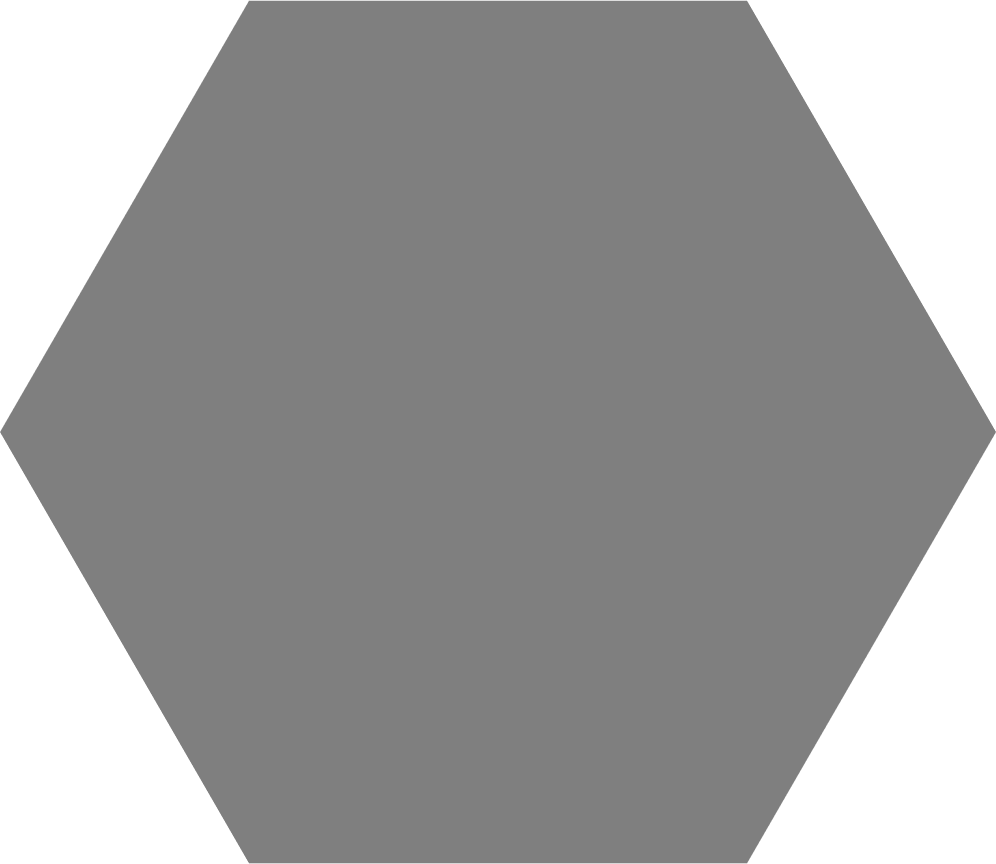 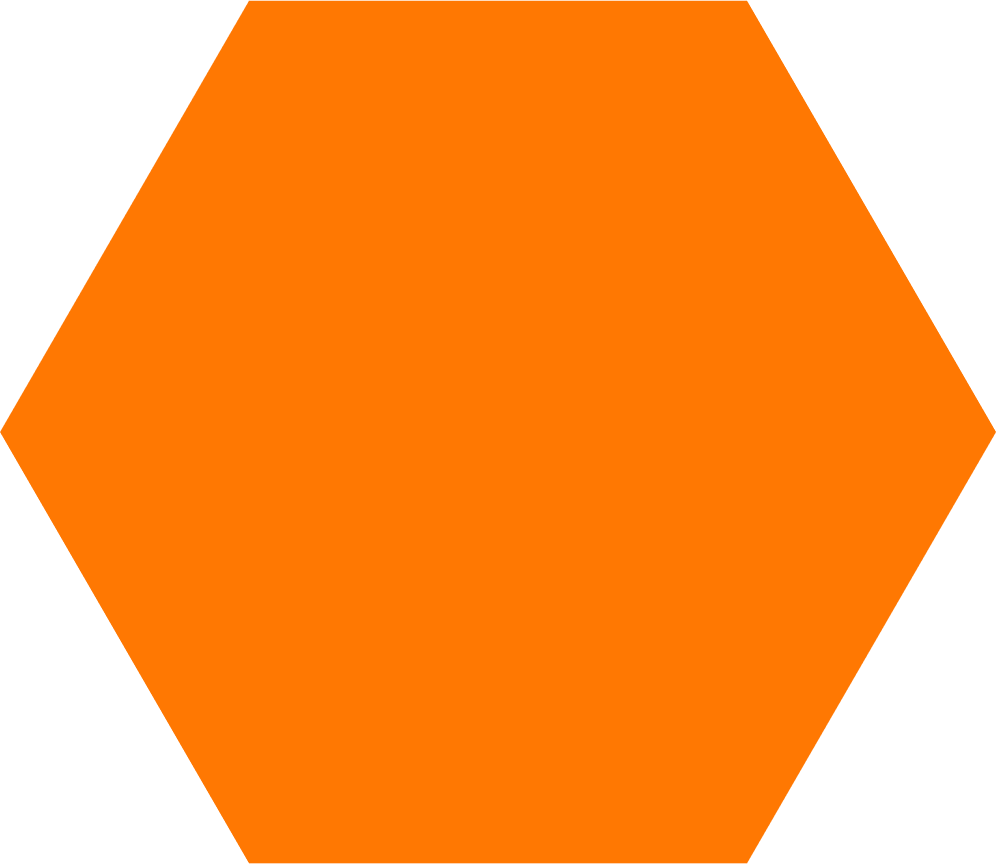 กิจกรรม WU Happy Fun Run ครั้งที่ 1-3
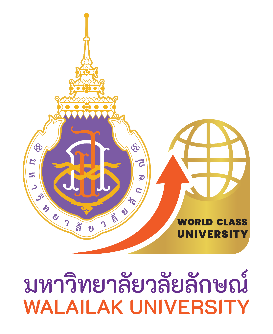 กิจกรรมที่ดำเนินการ
การพัฒนาภาวะผู้นำตามหลักค่านิยม 4 ประการ
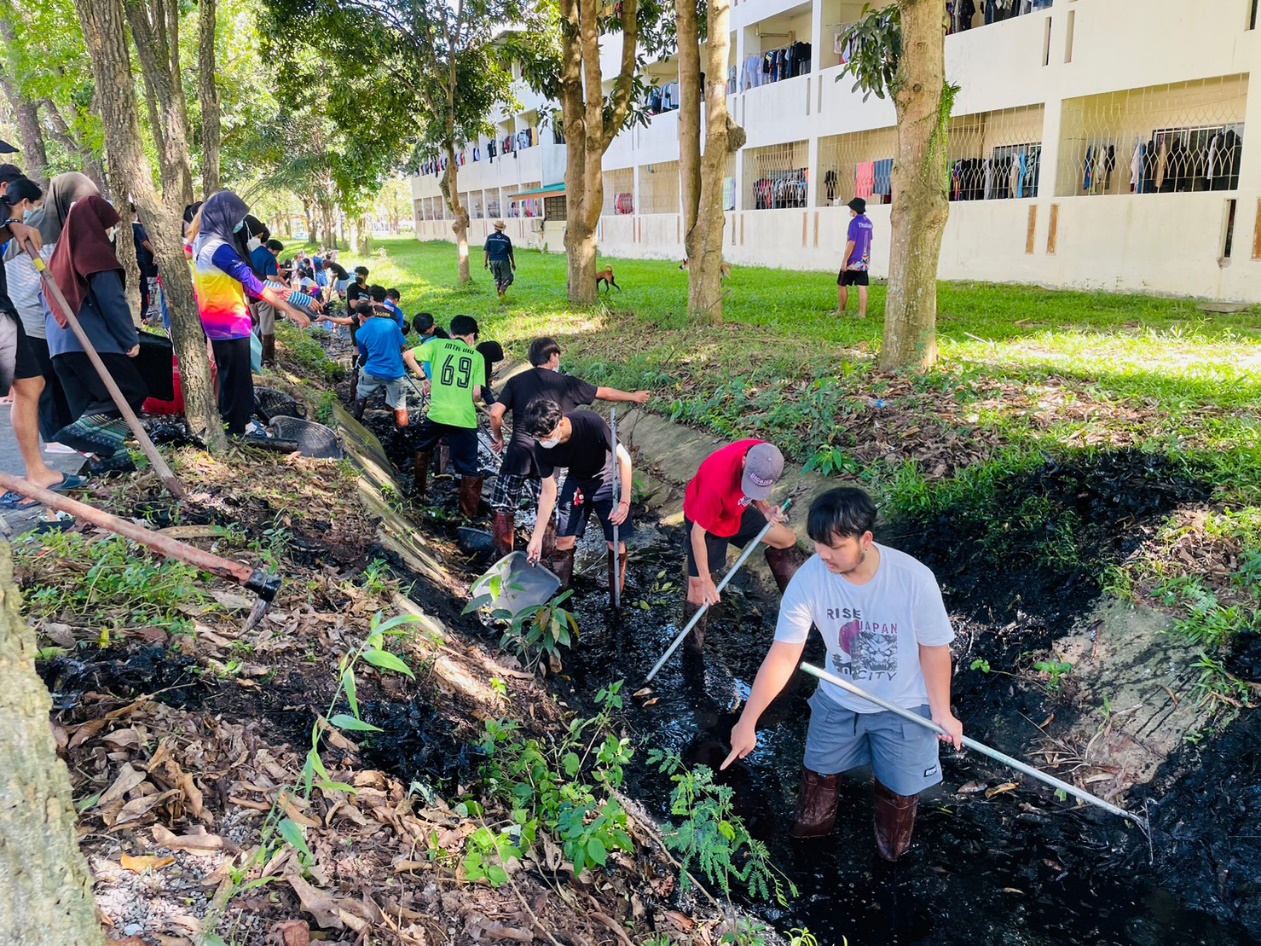 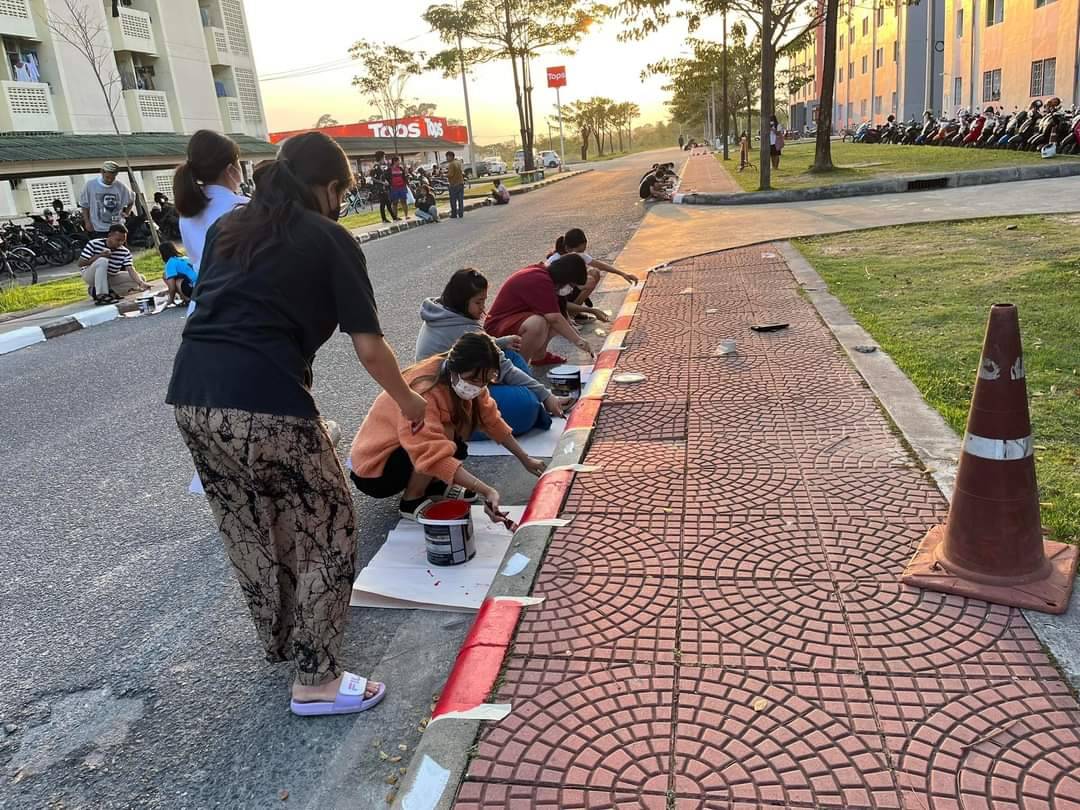 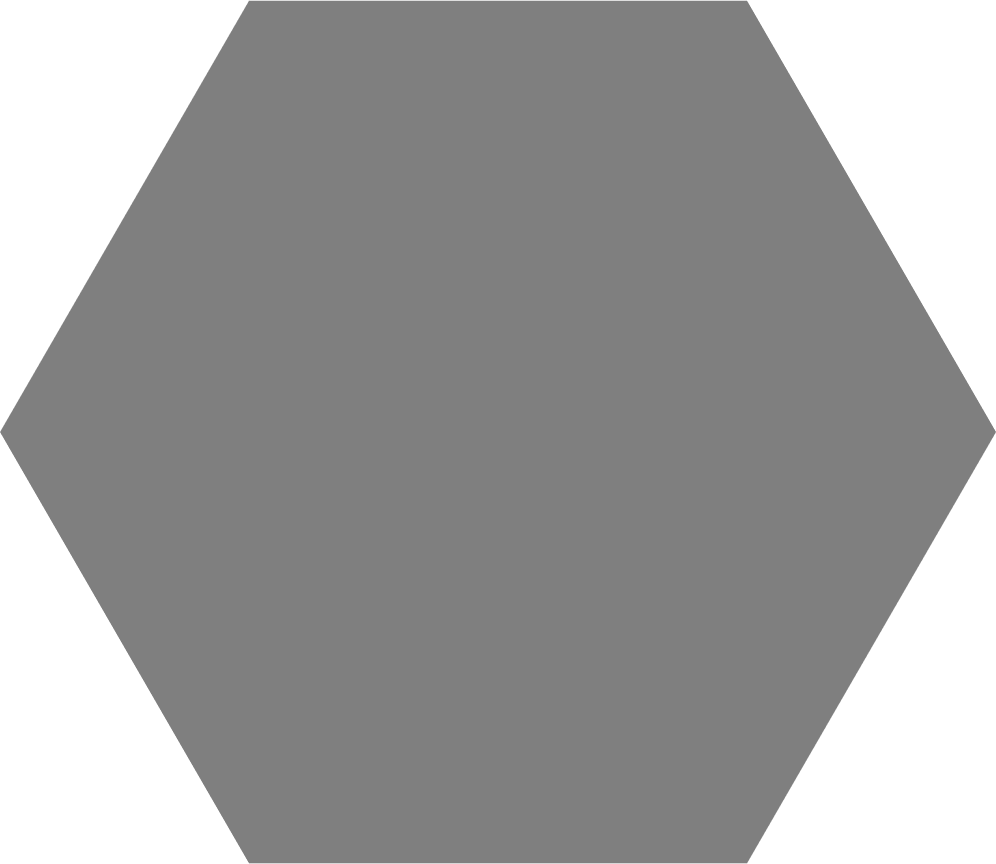 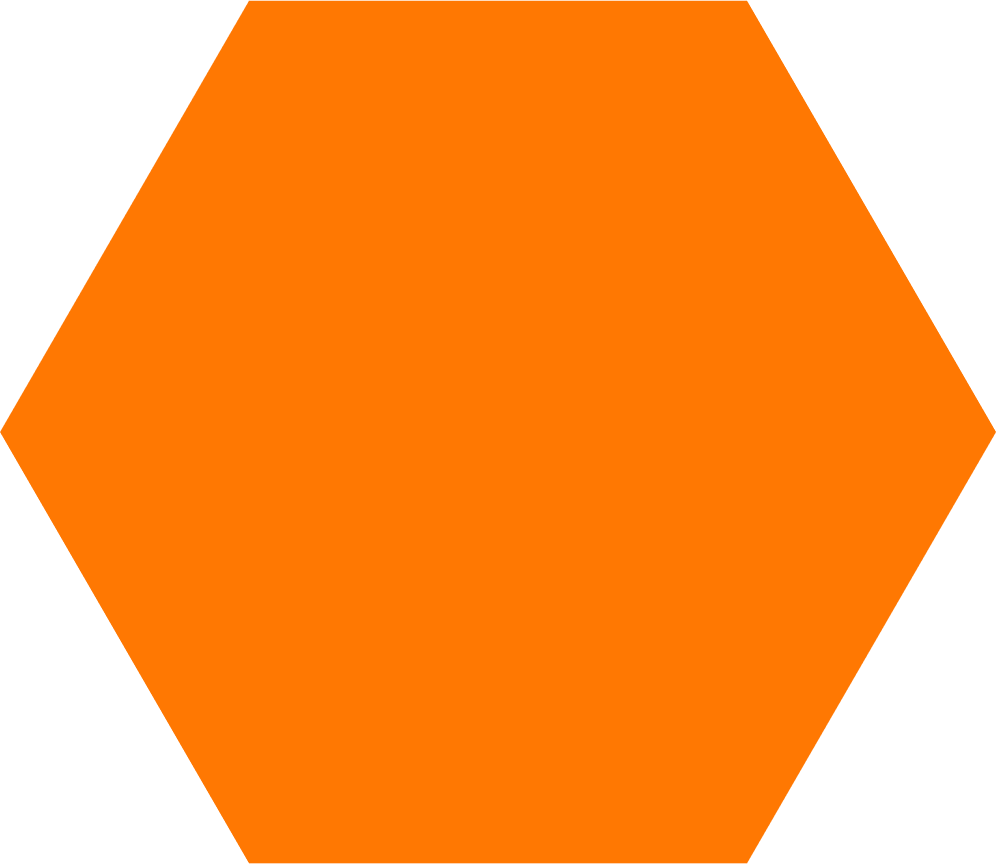 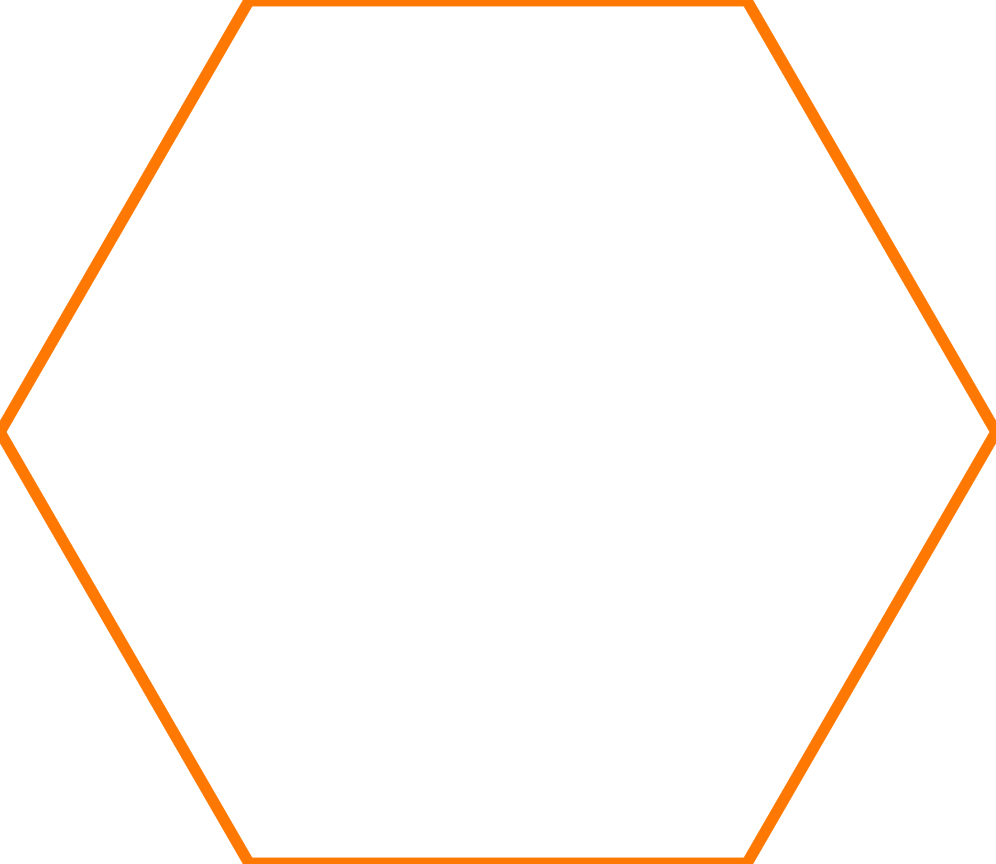 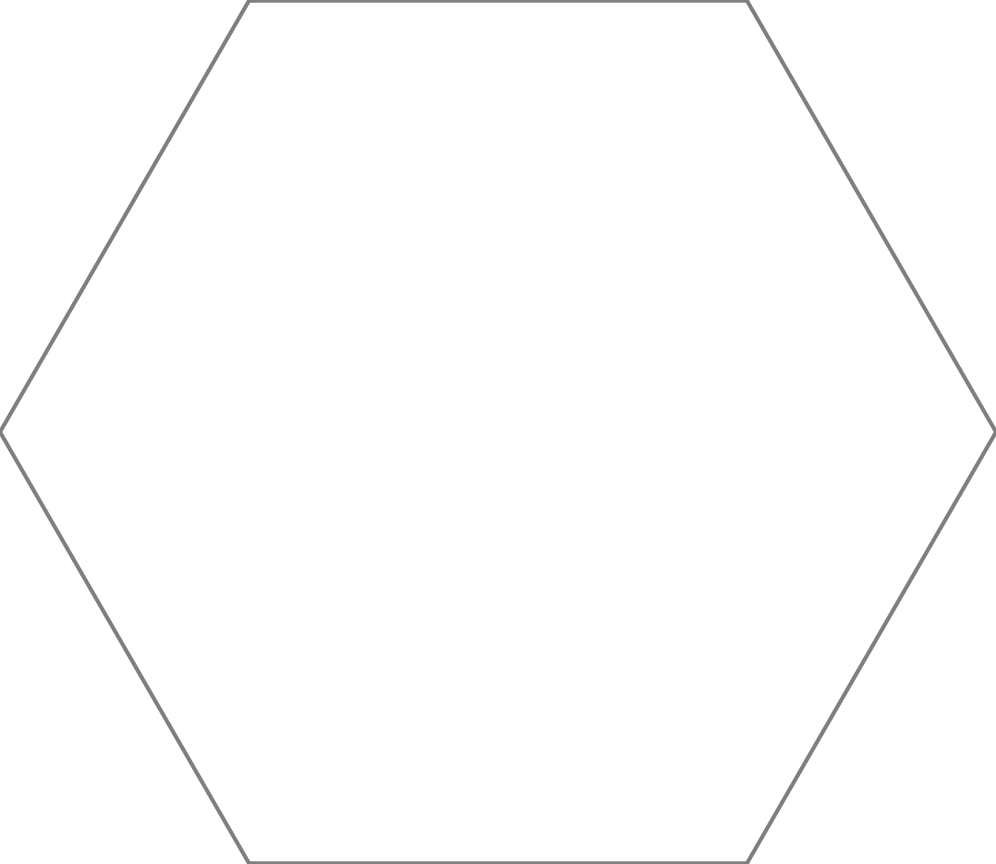 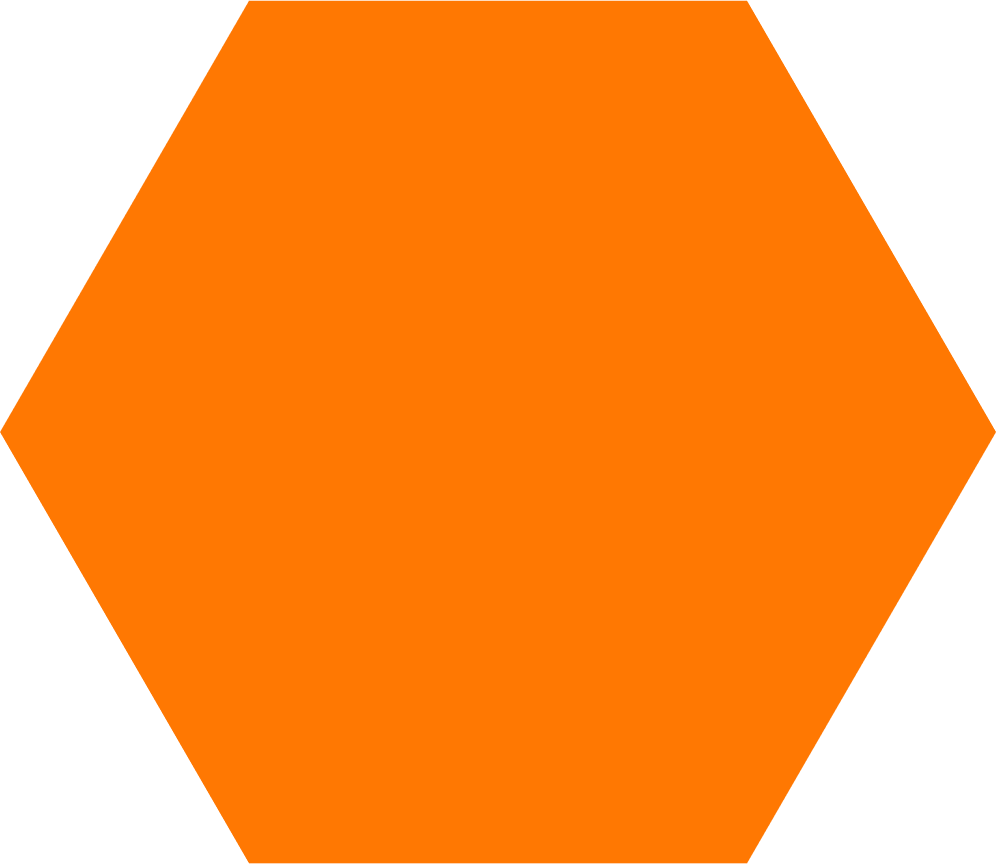 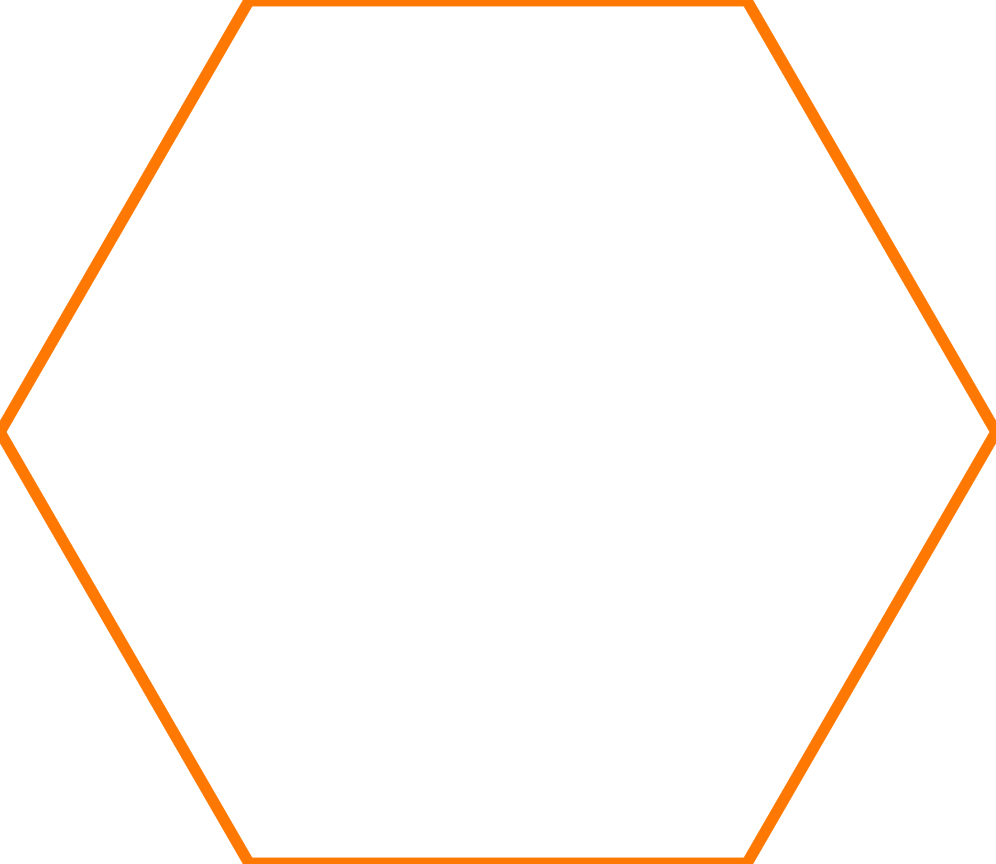 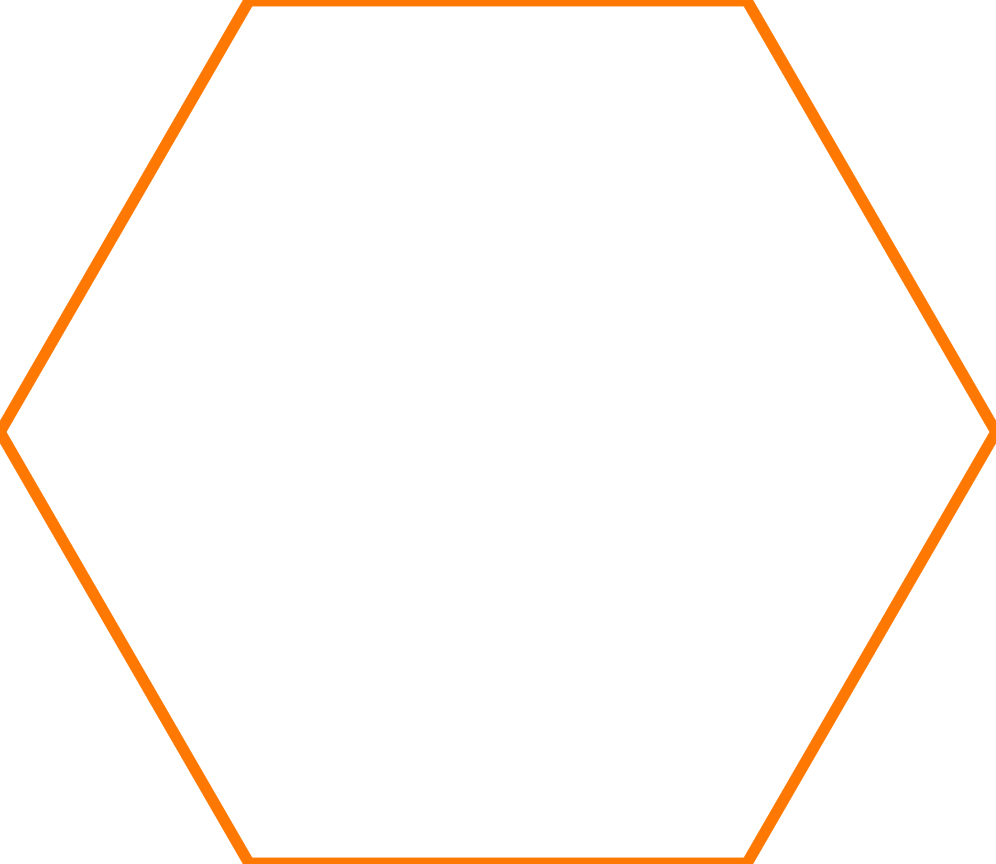 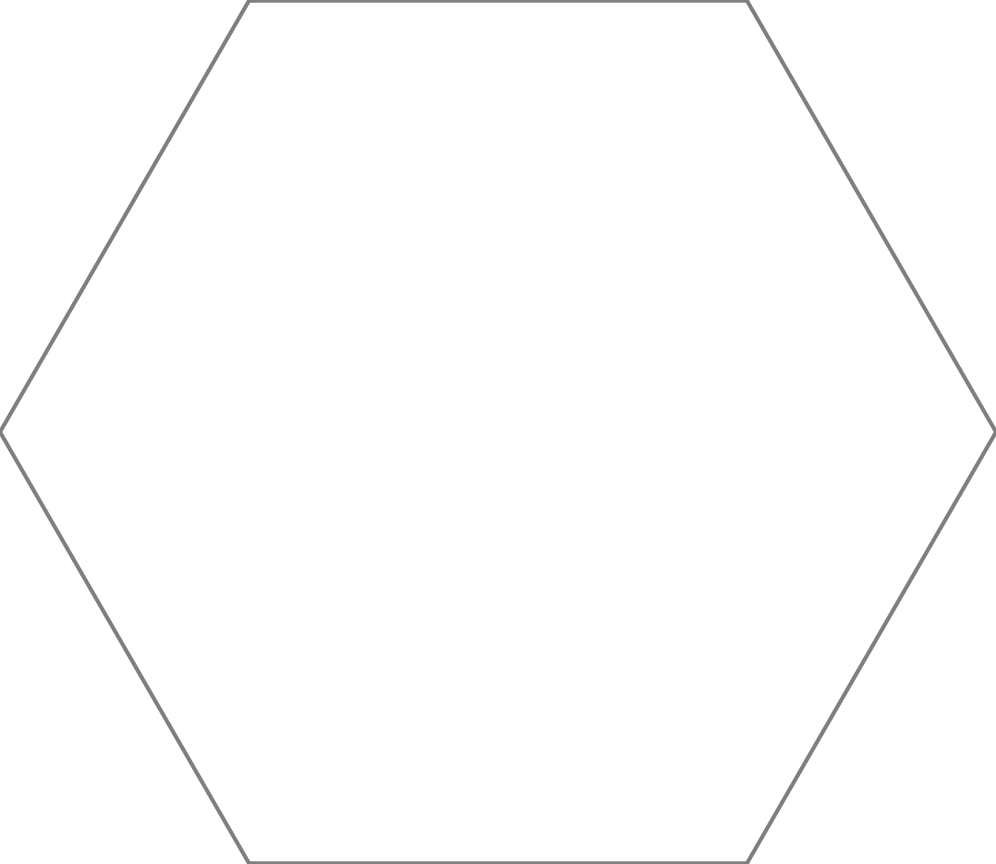 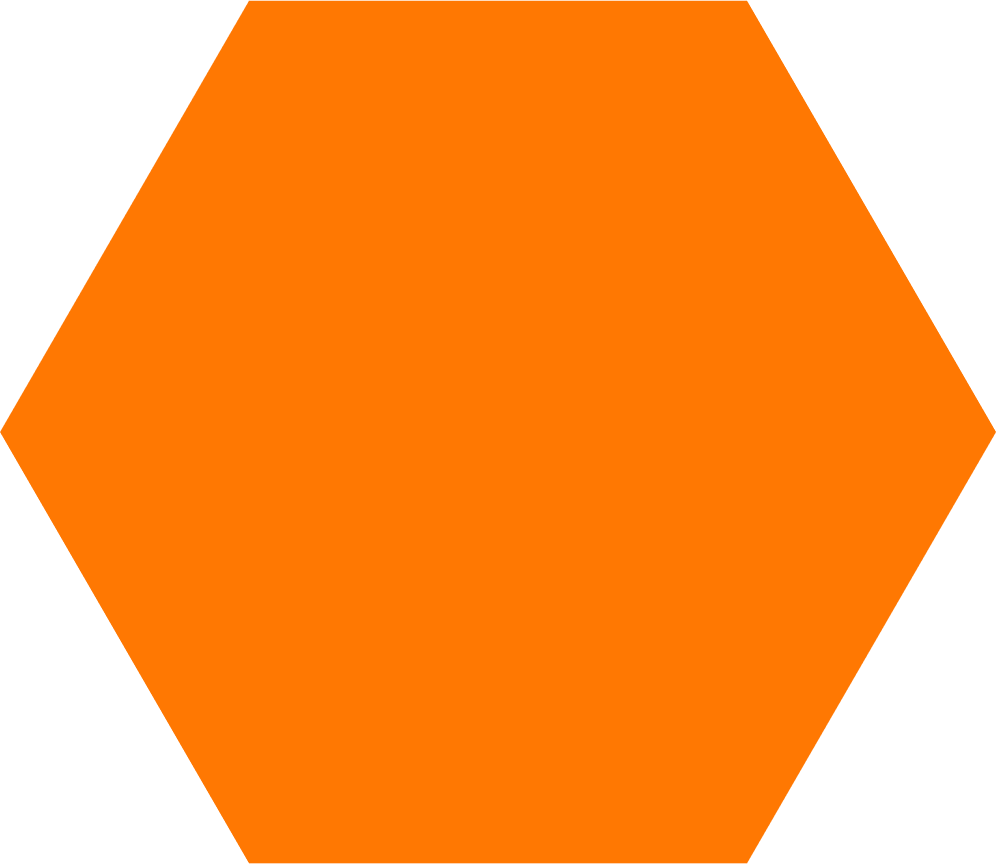 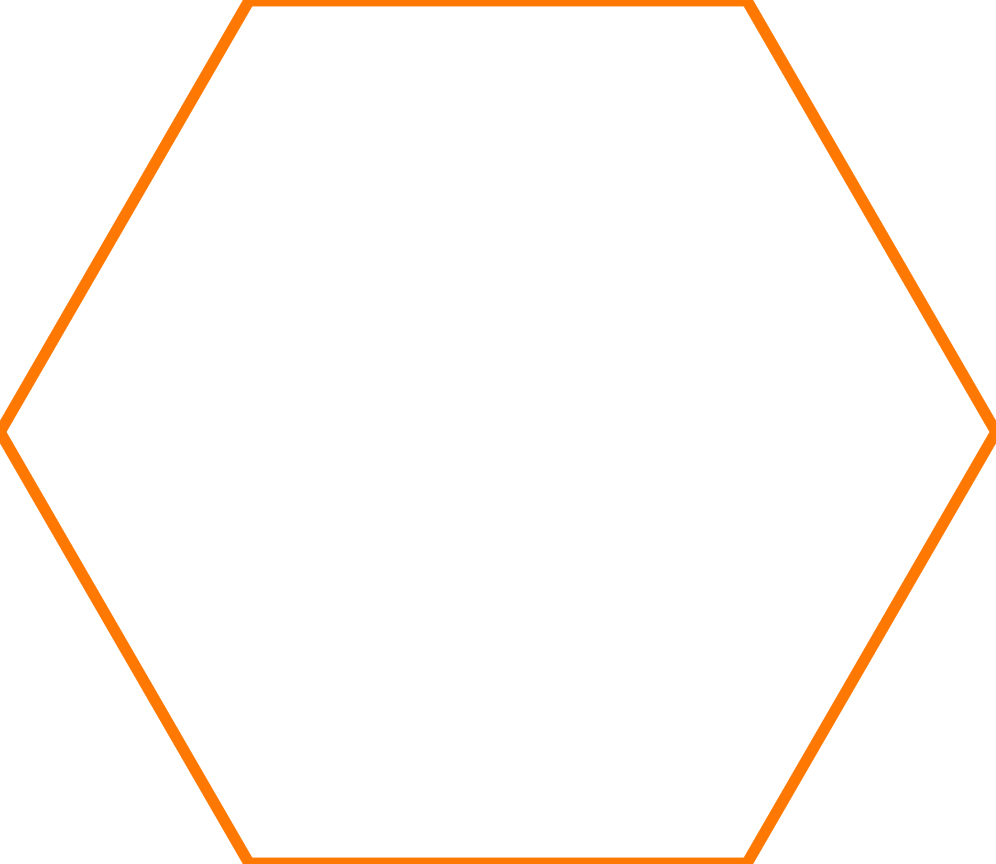 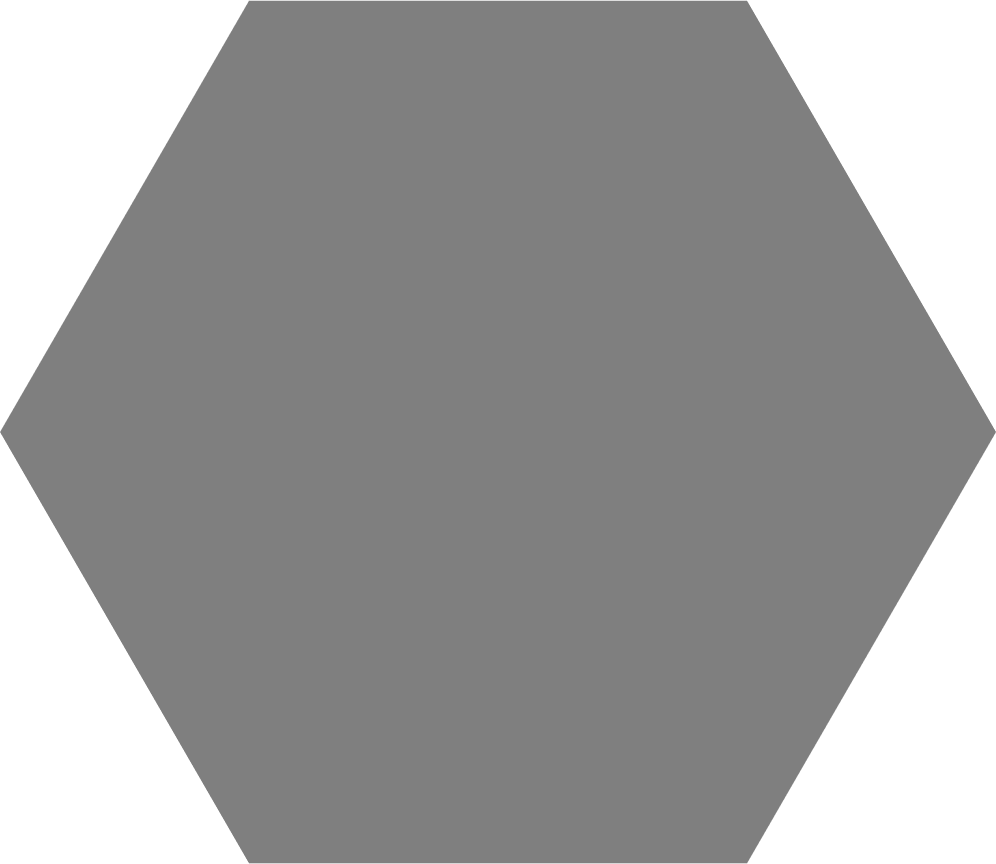 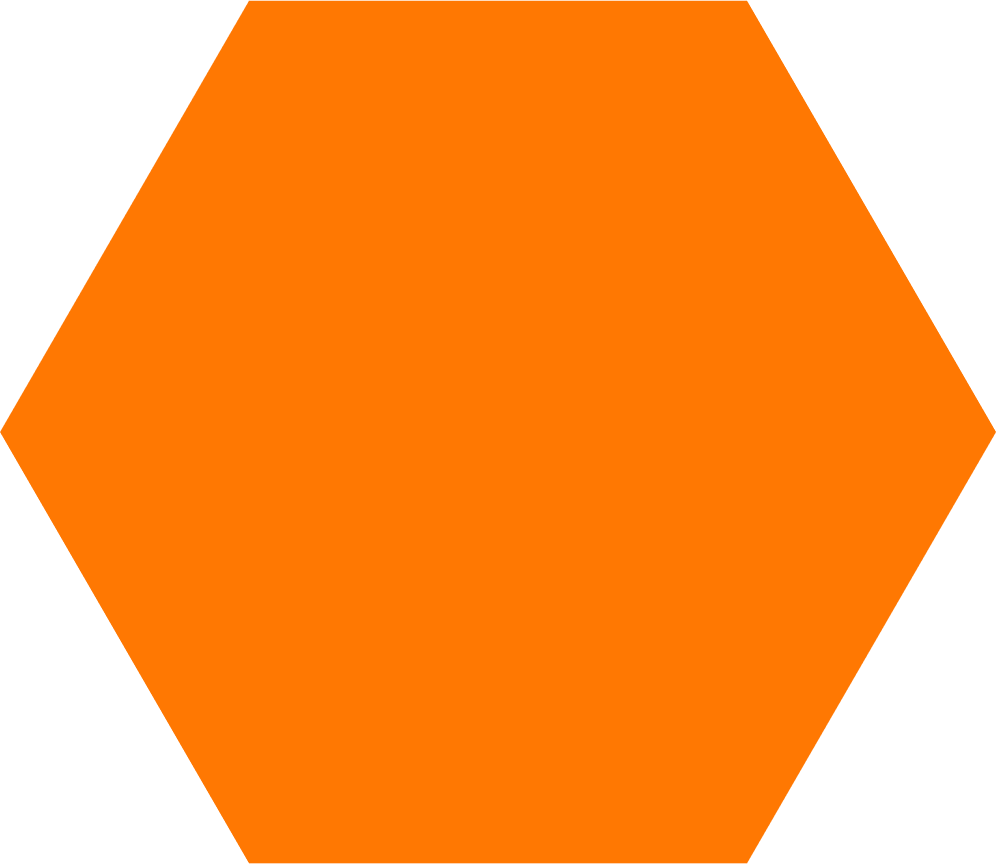 กิจกรรมจิตอาสา
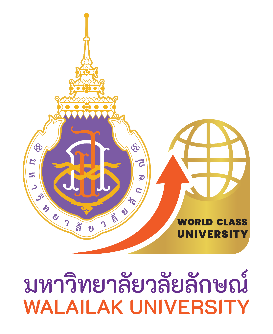 กิจกรรมที่ดำเนินการ
การเสริมสร้างวินัยจราจรและการใช้รถจักรยานยนต์
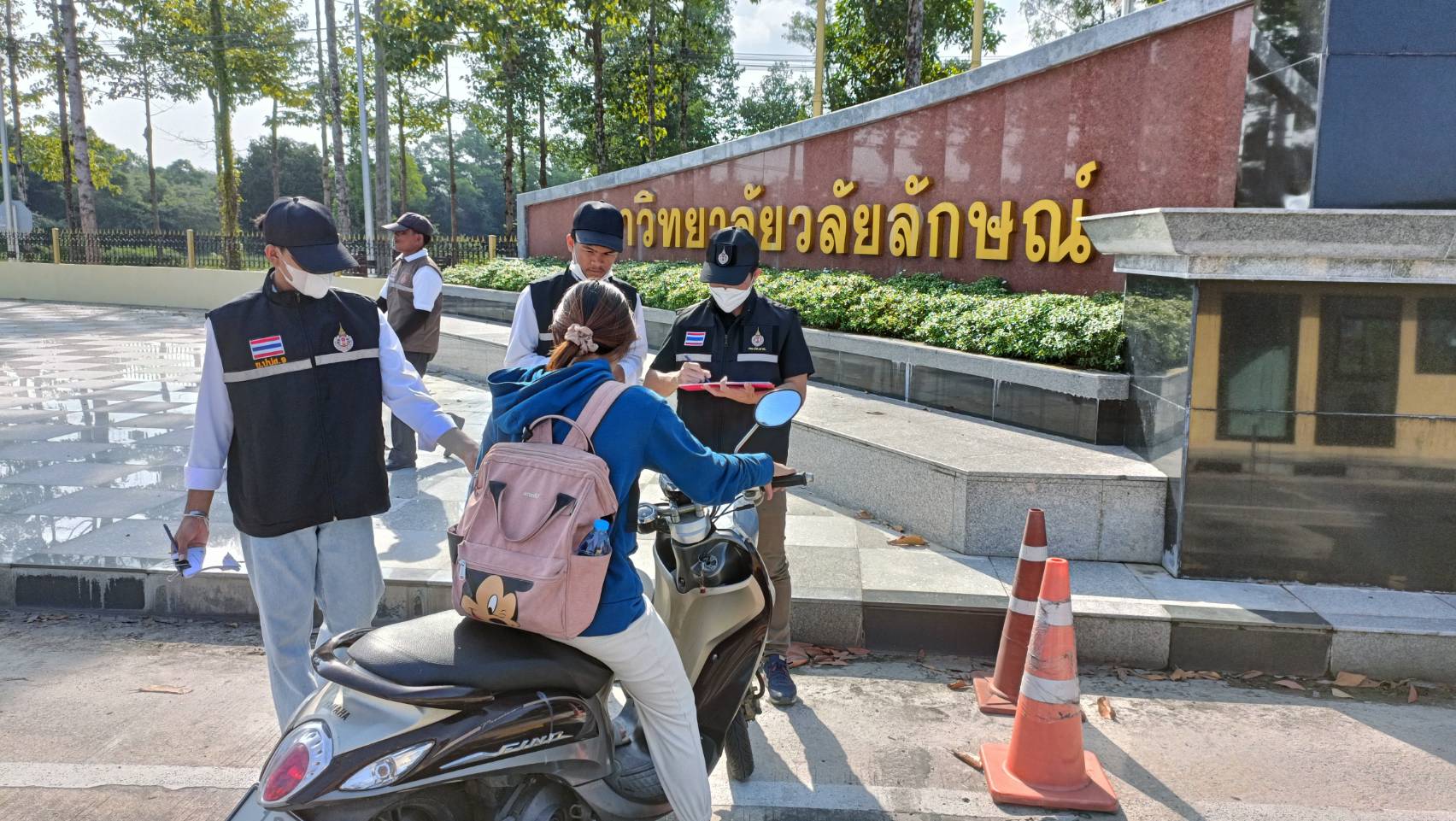 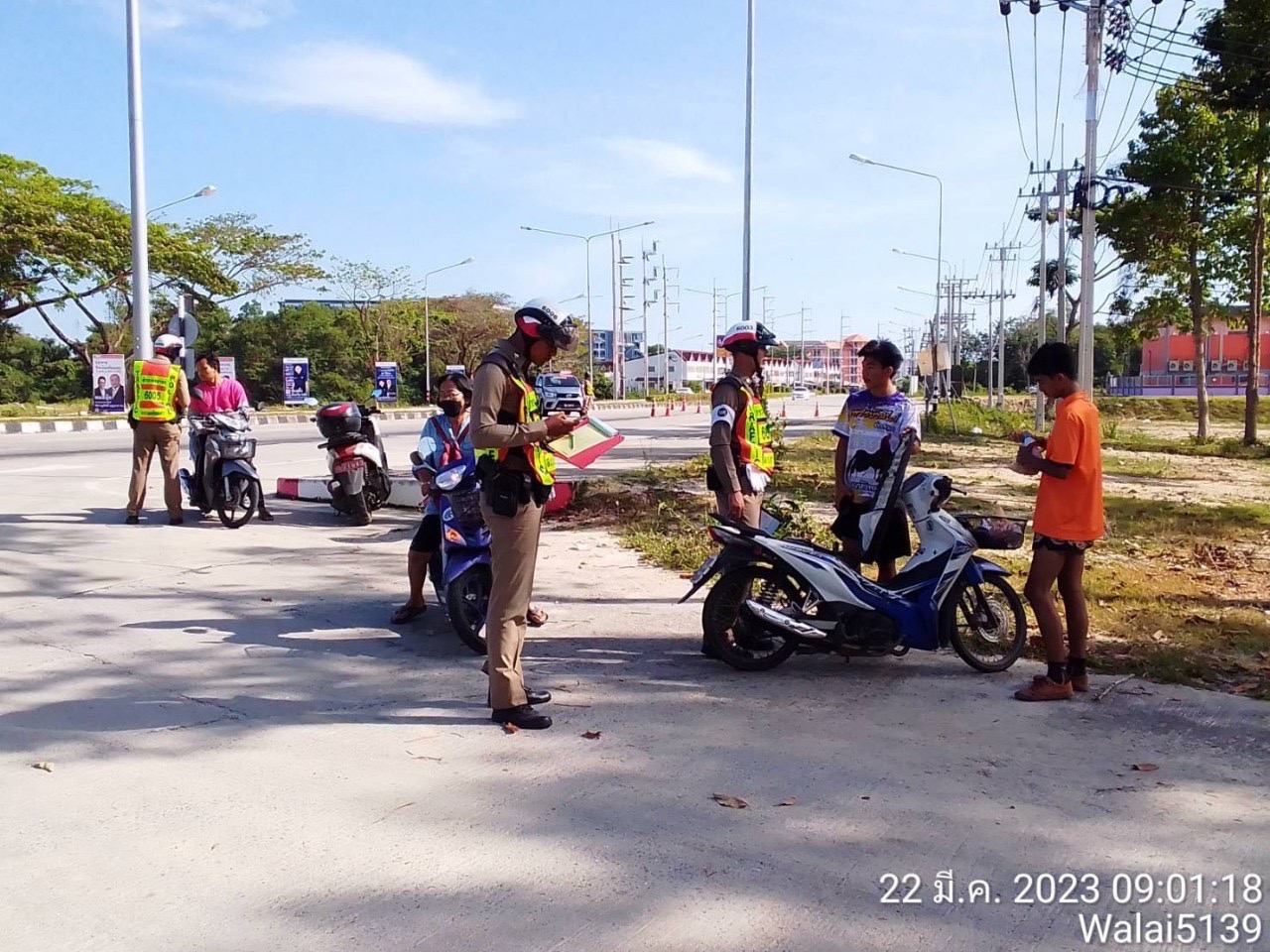 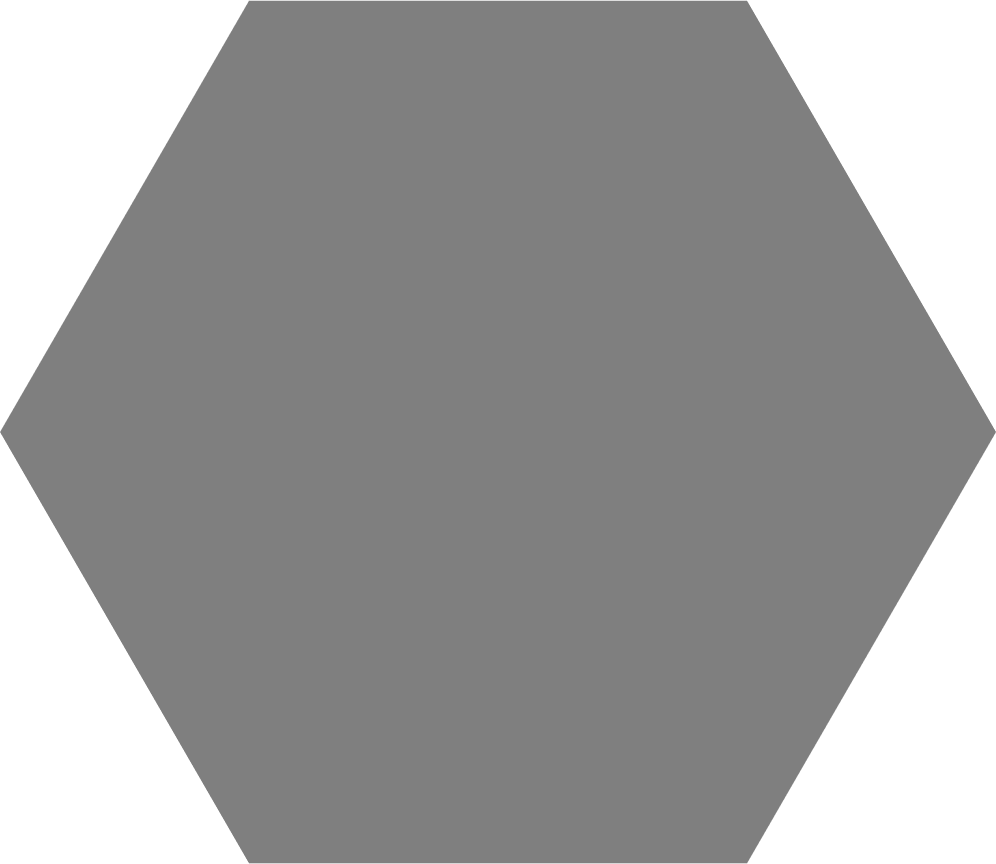 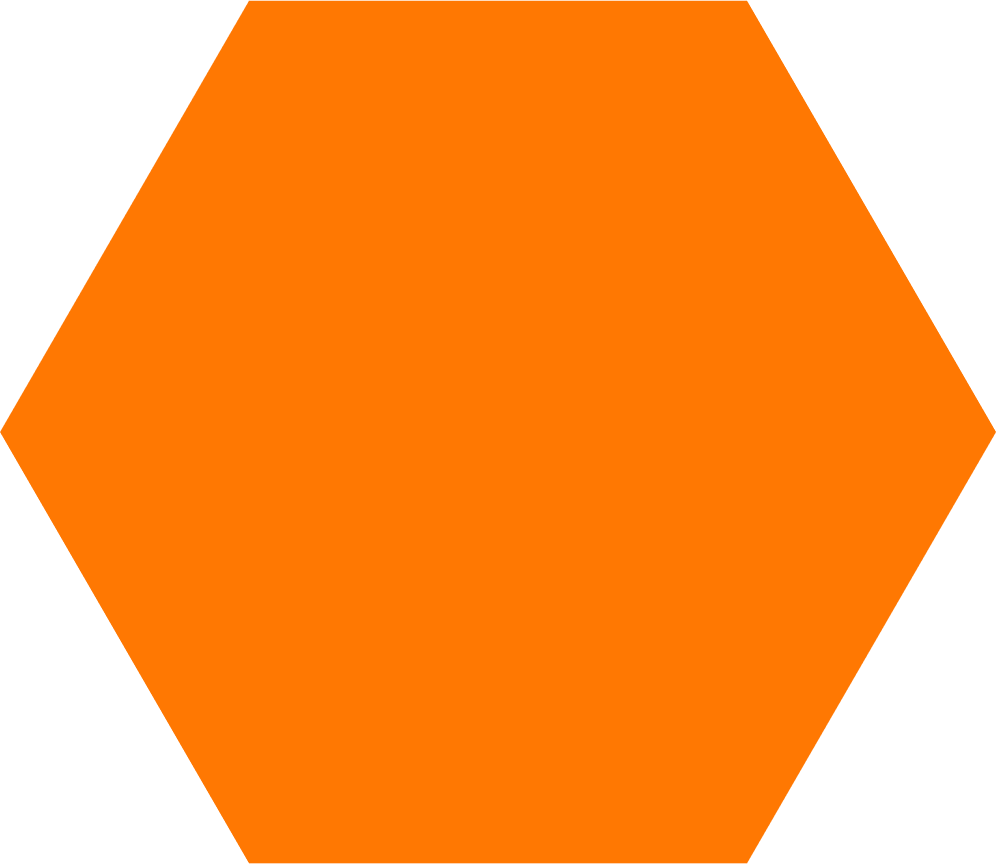 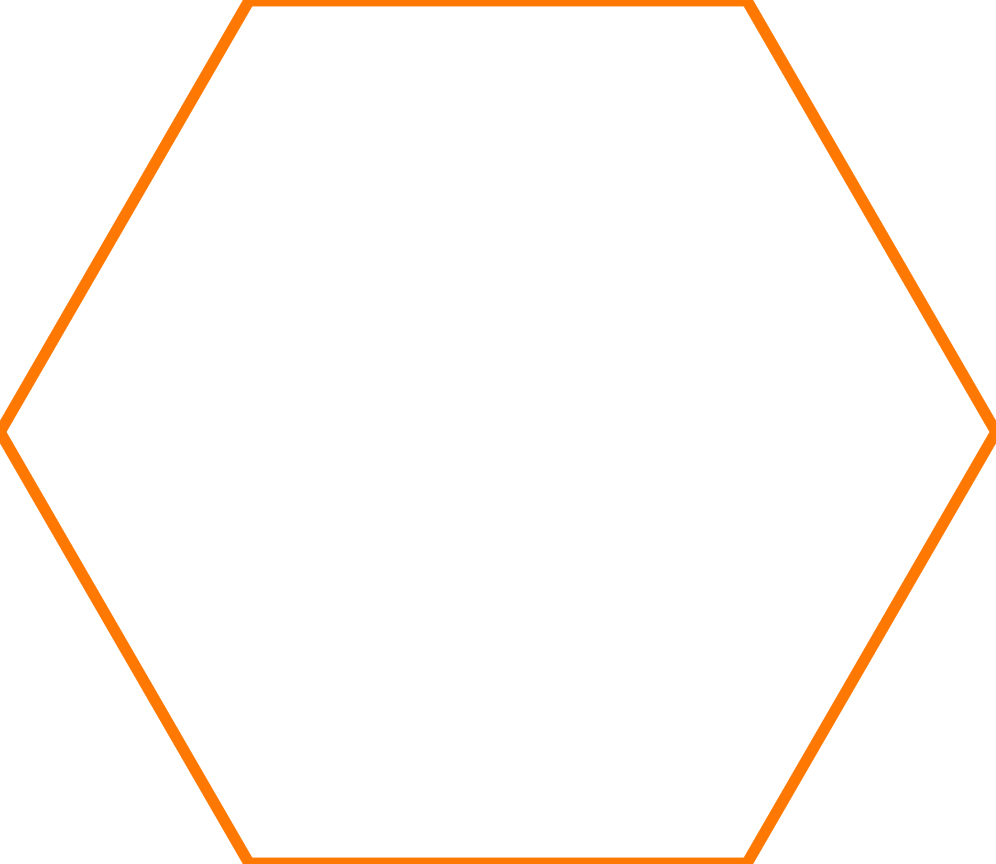 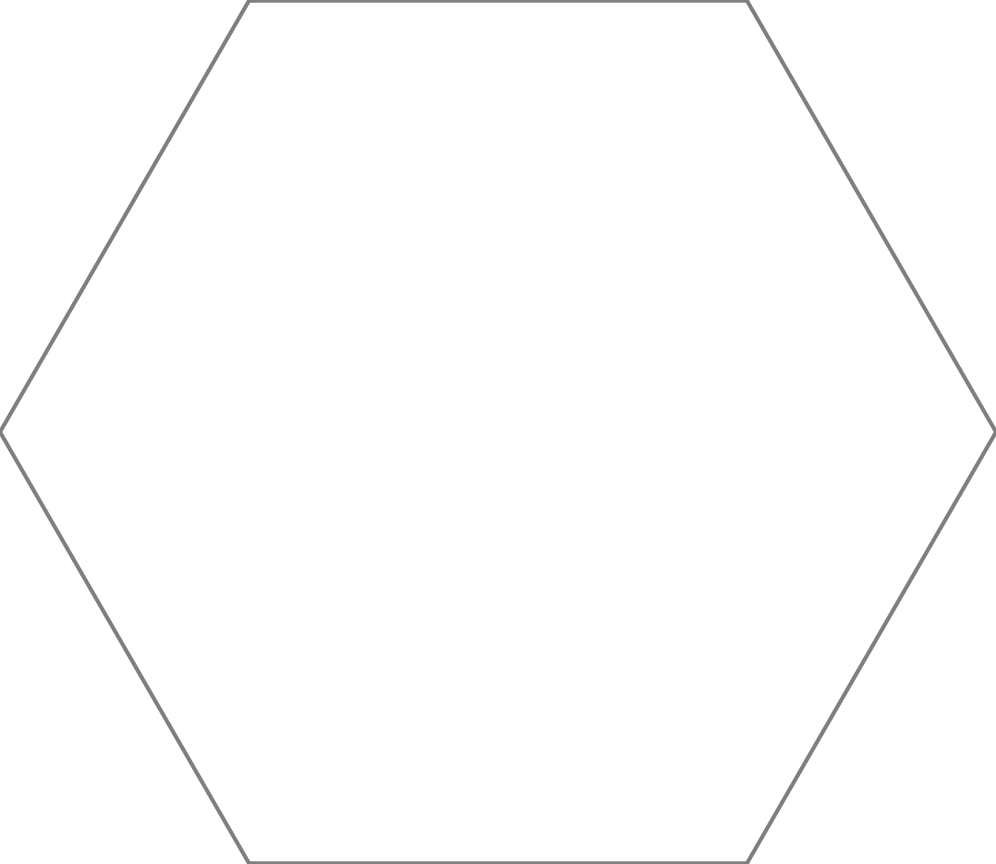 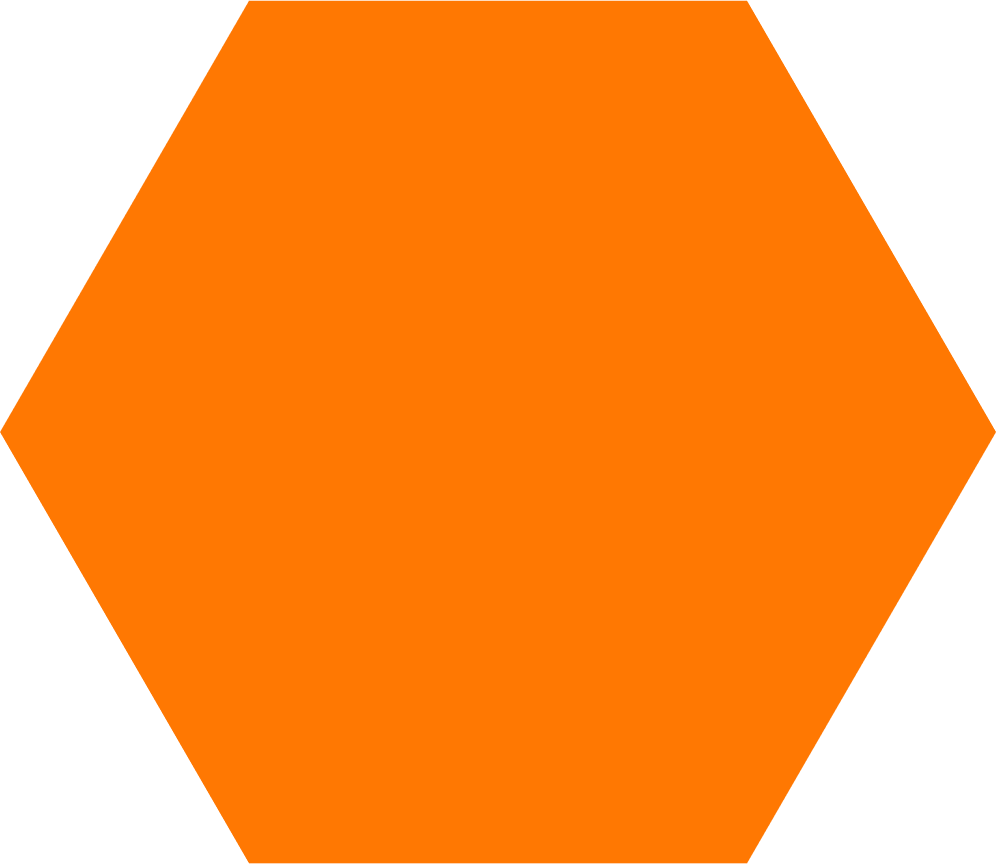 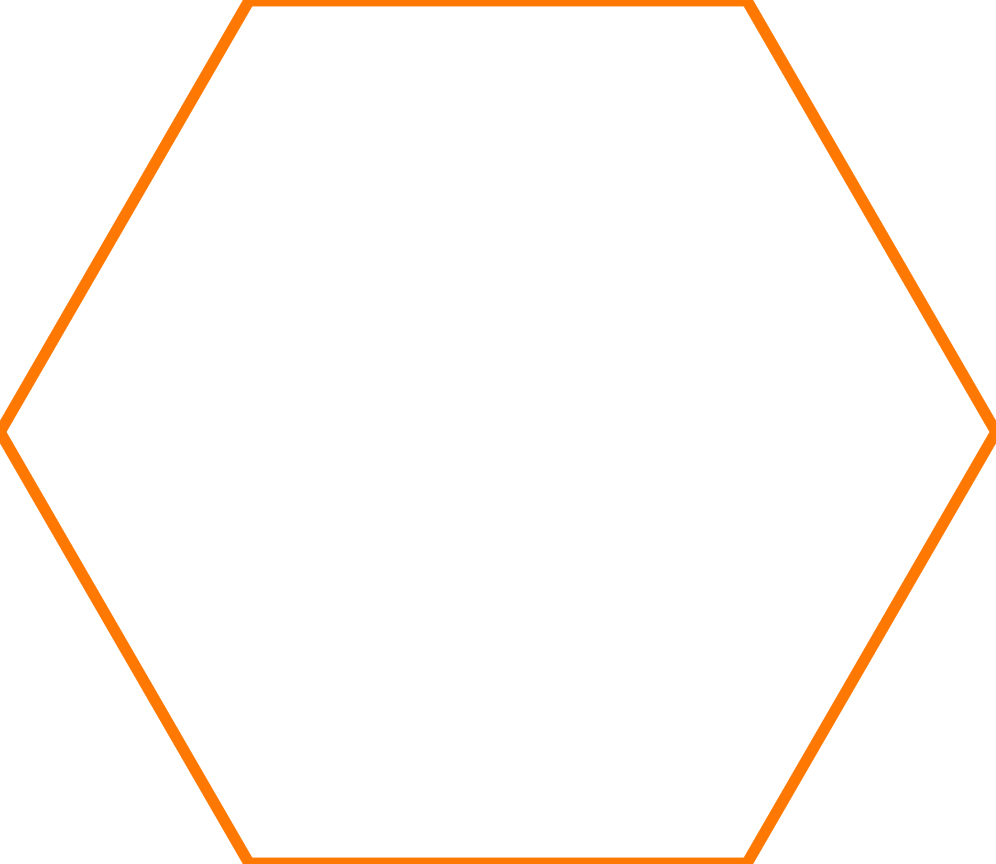 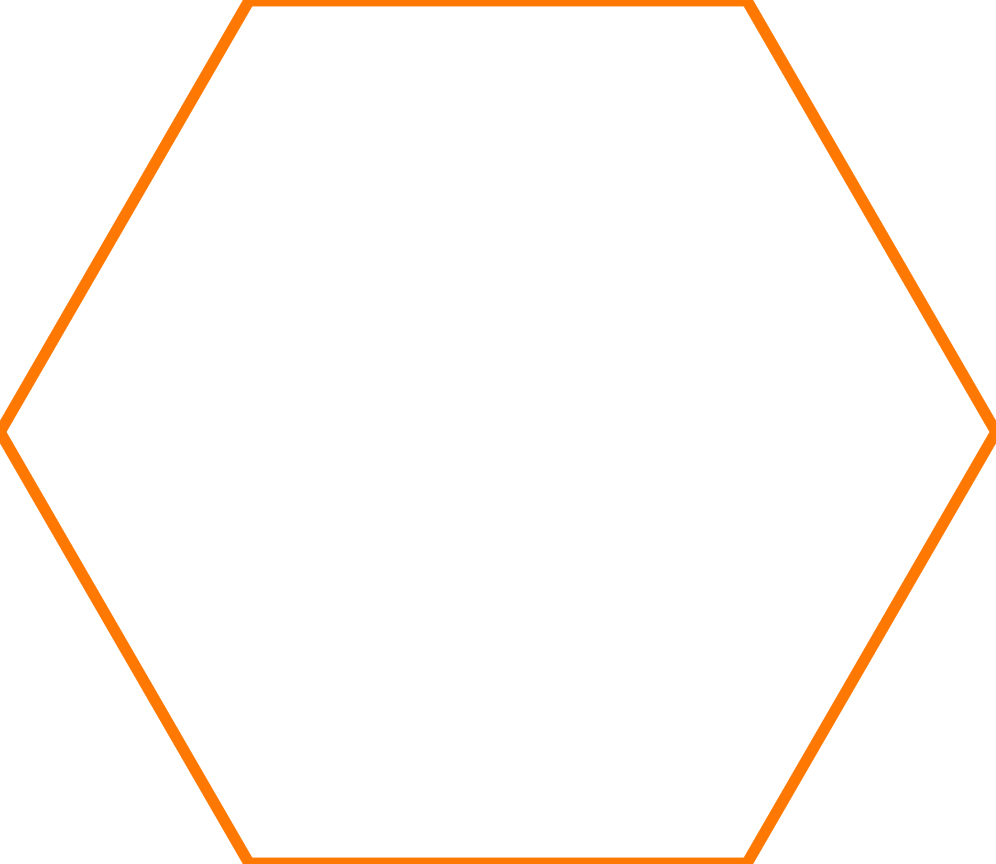 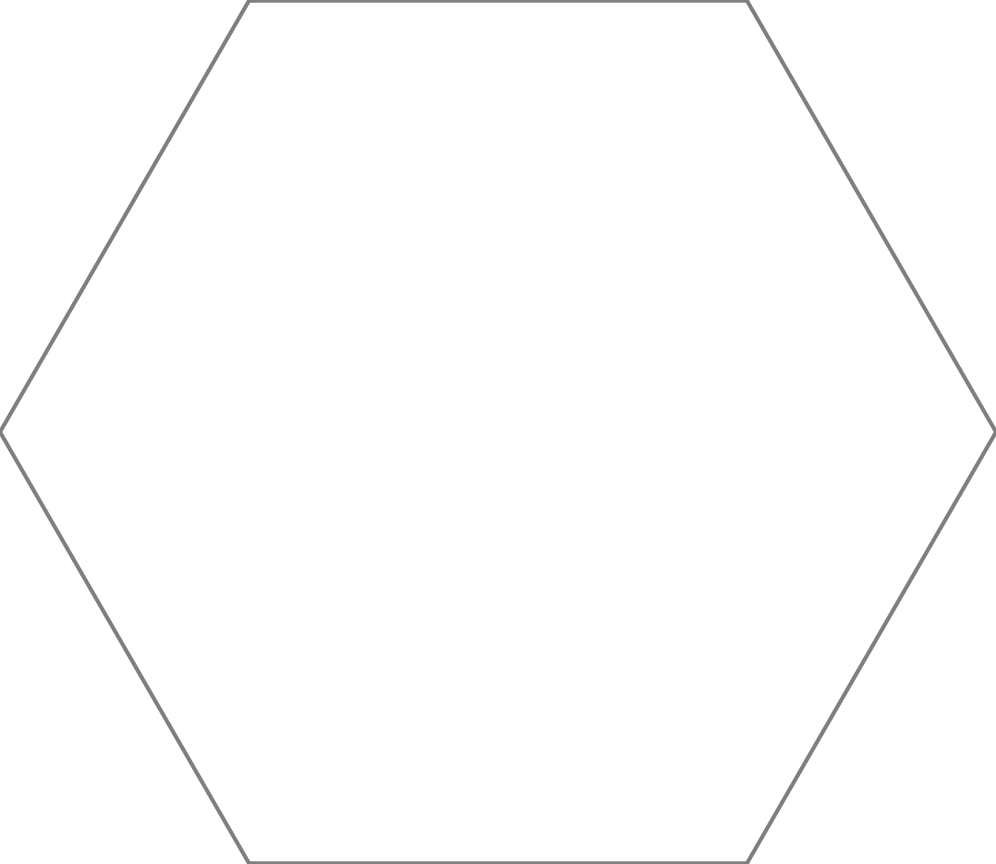 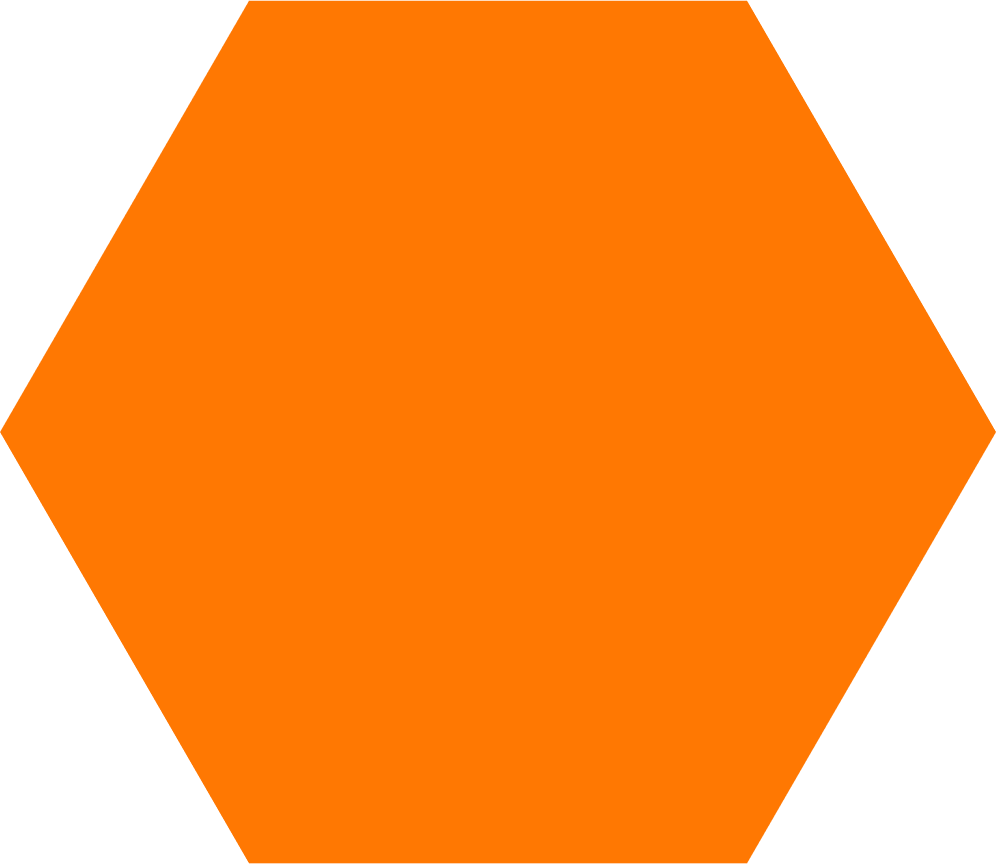 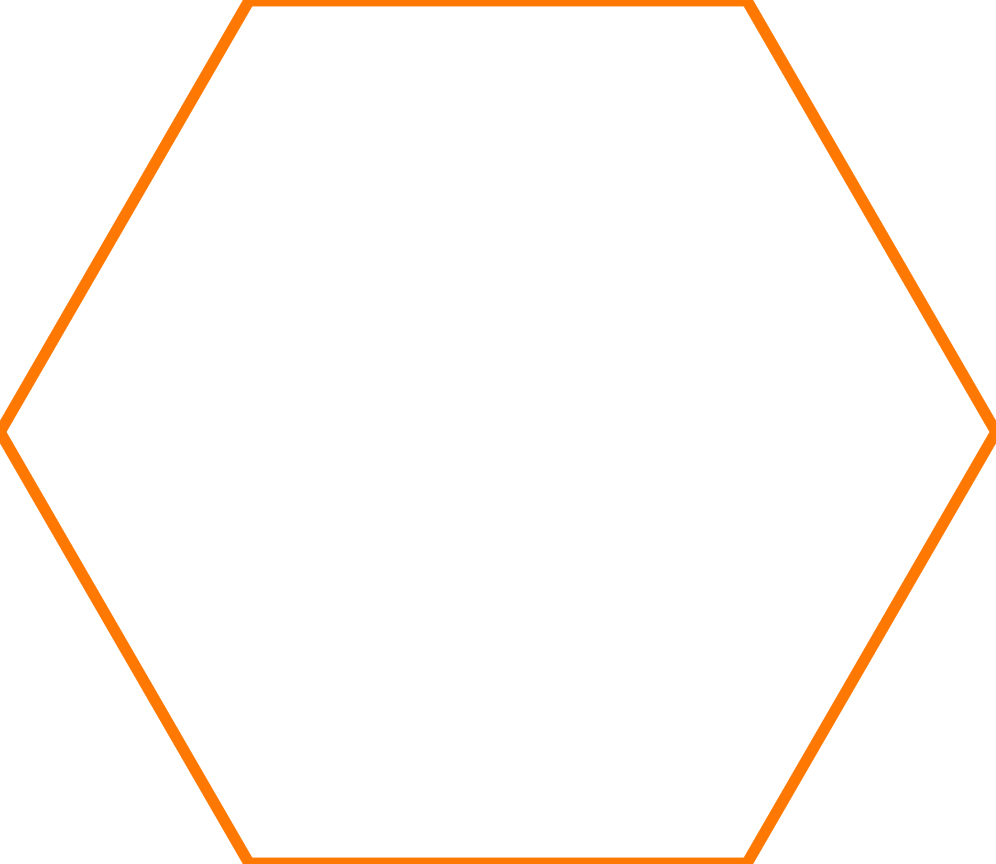 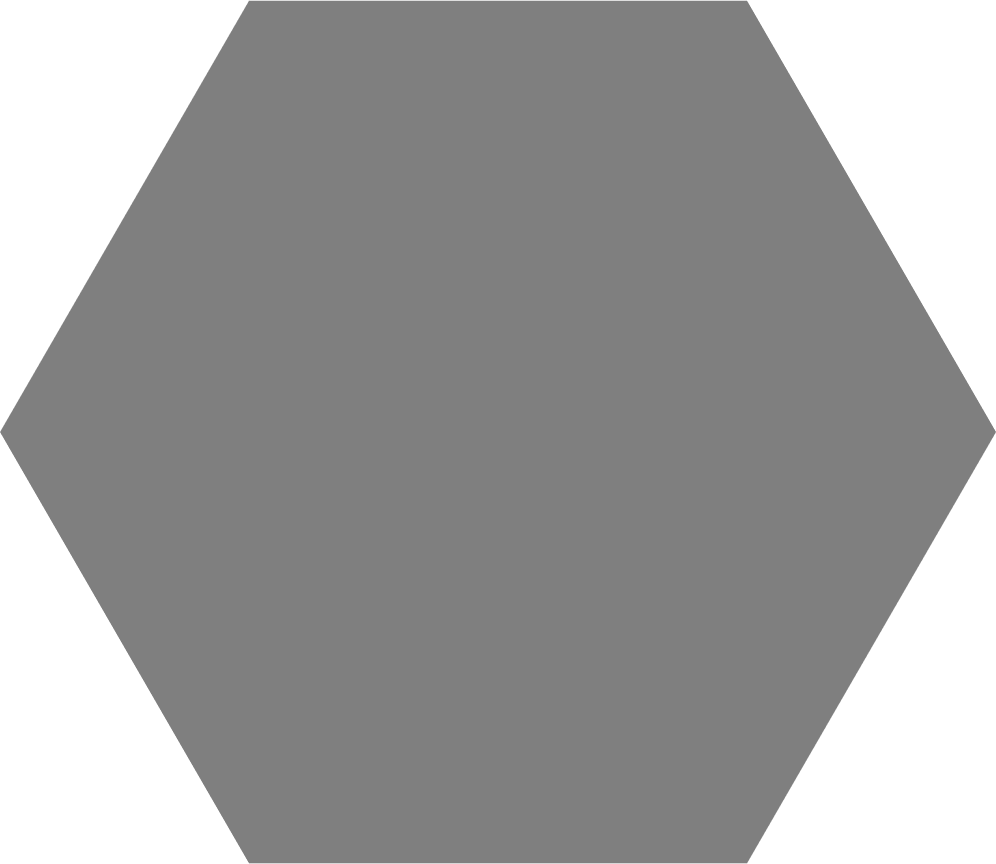 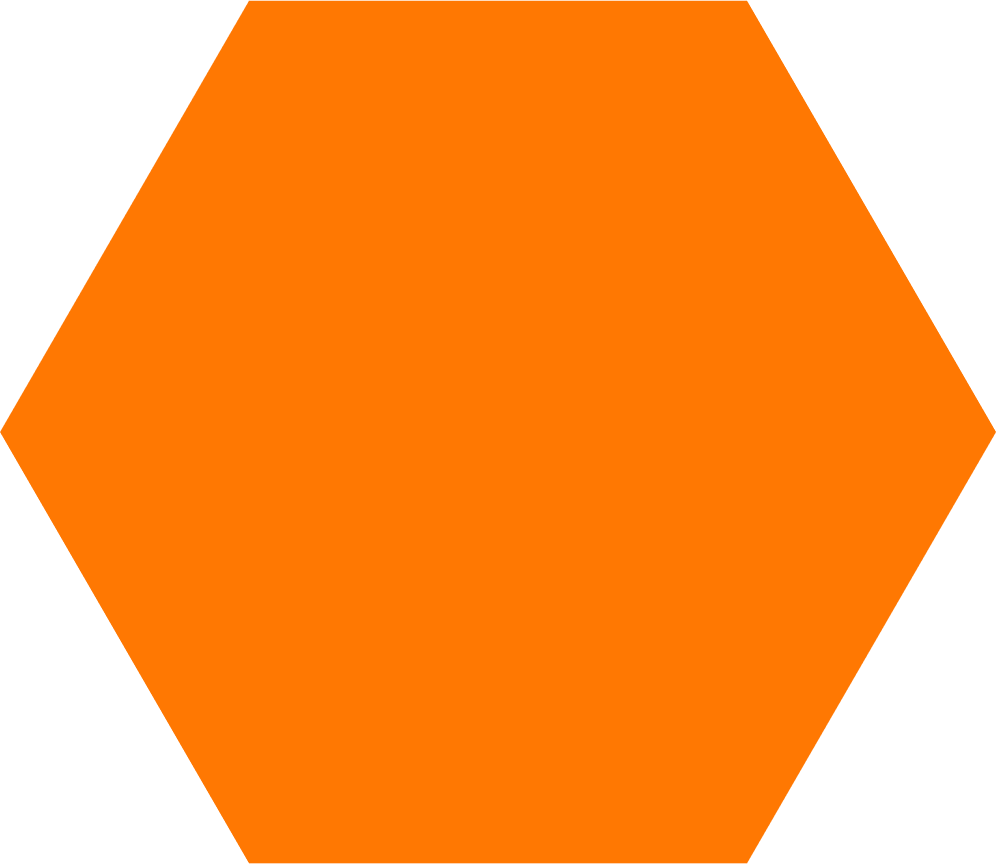 กวดขันวินัยจราจรและการนำรถจักรยานยนต์มาใช้ (ชั้นปี 1) ร่วมกับสถานีตำรวจภูธร อ.ท่าศาลา
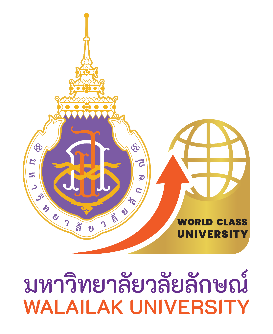 กิจกรรมที่ดำเนินการ
การดำเนินงานองค์การบริหาร องค์การนักศึกษา
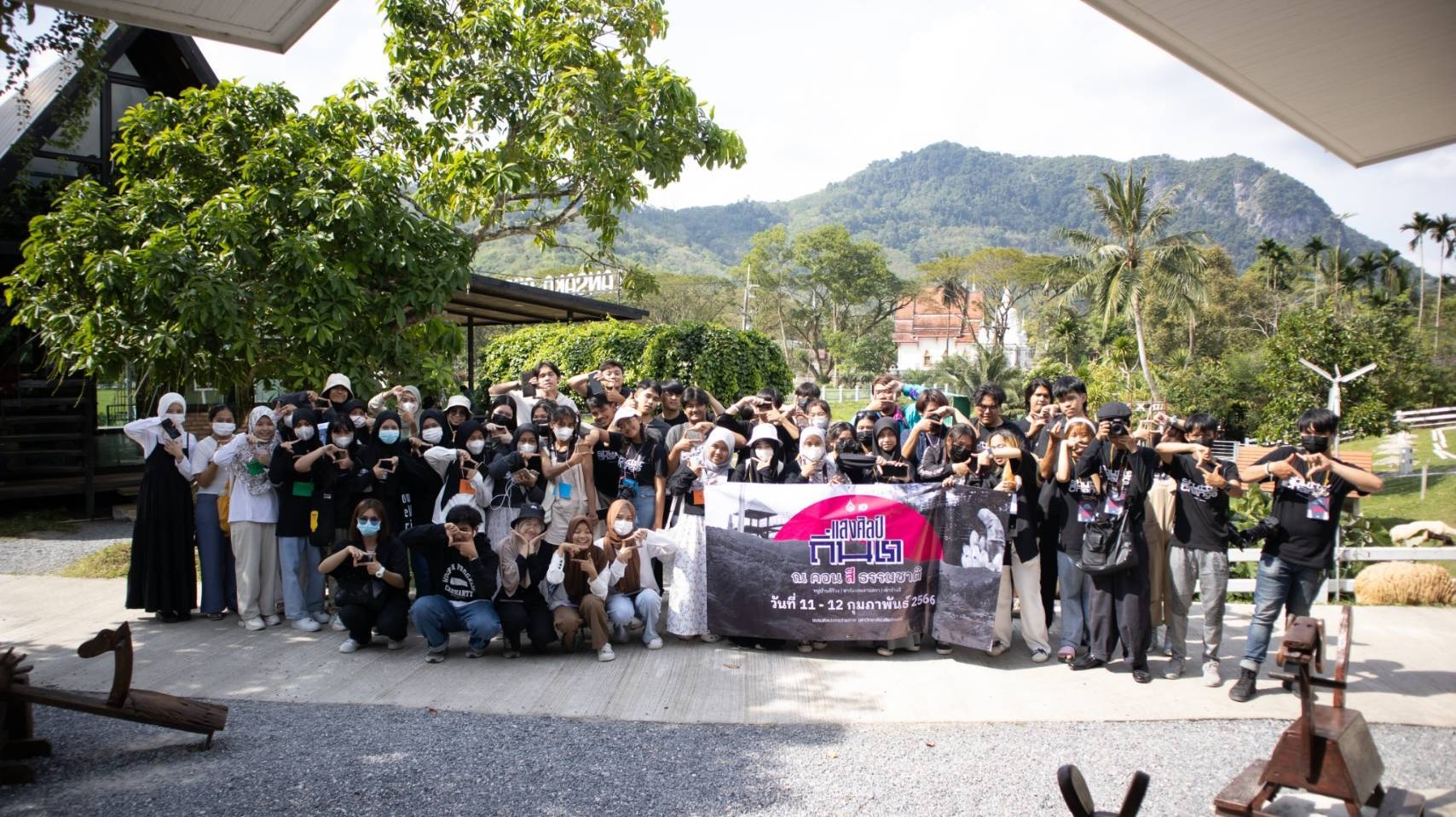 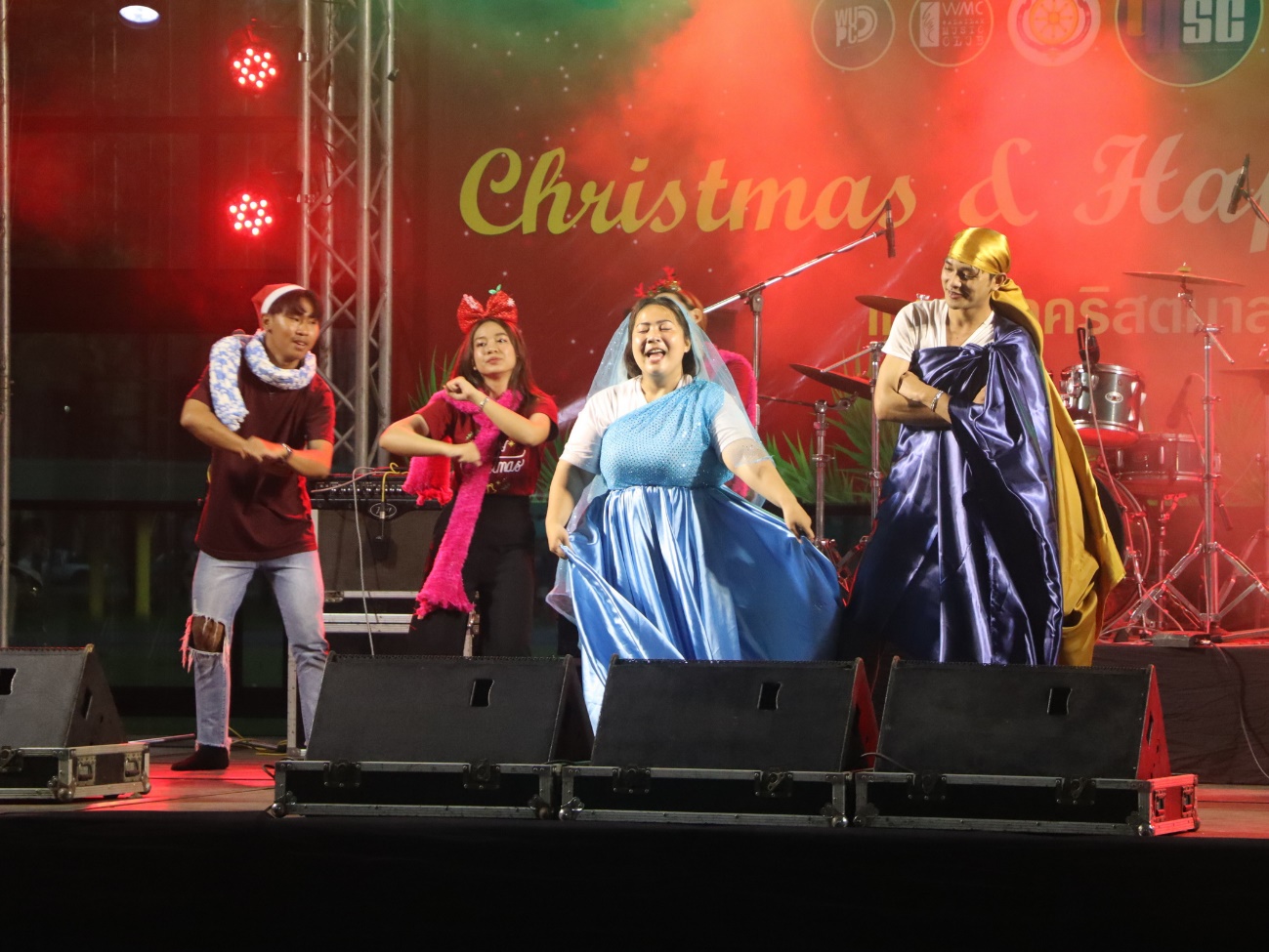 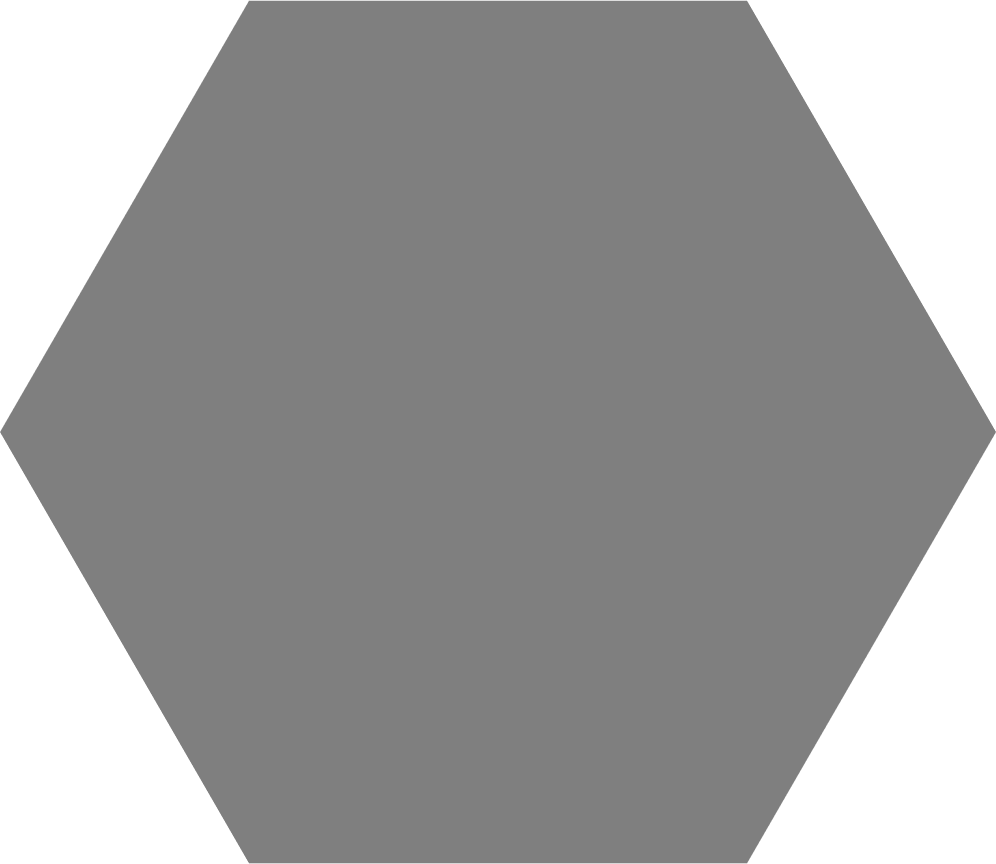 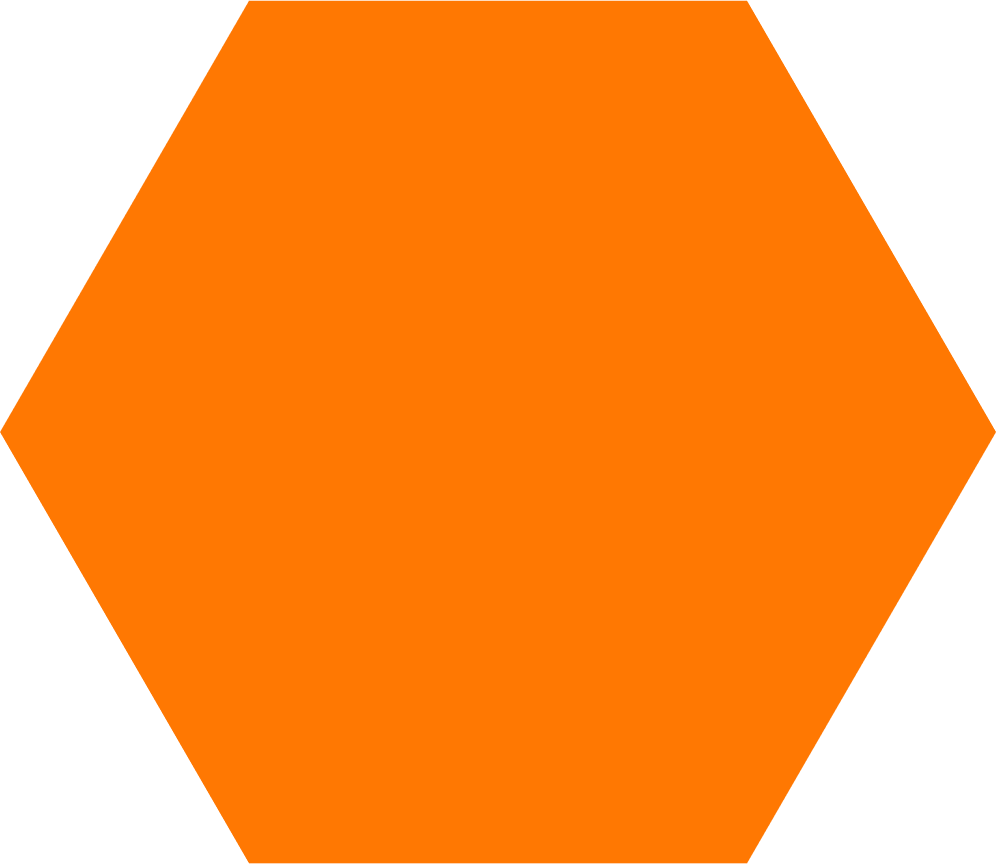 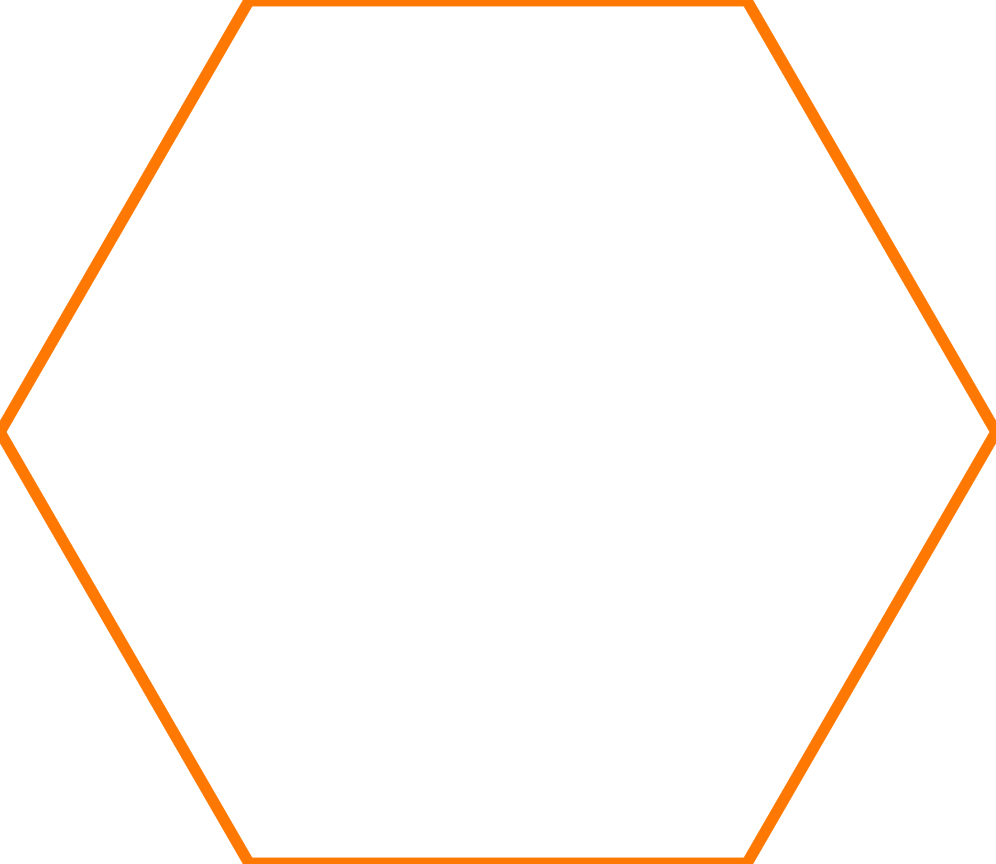 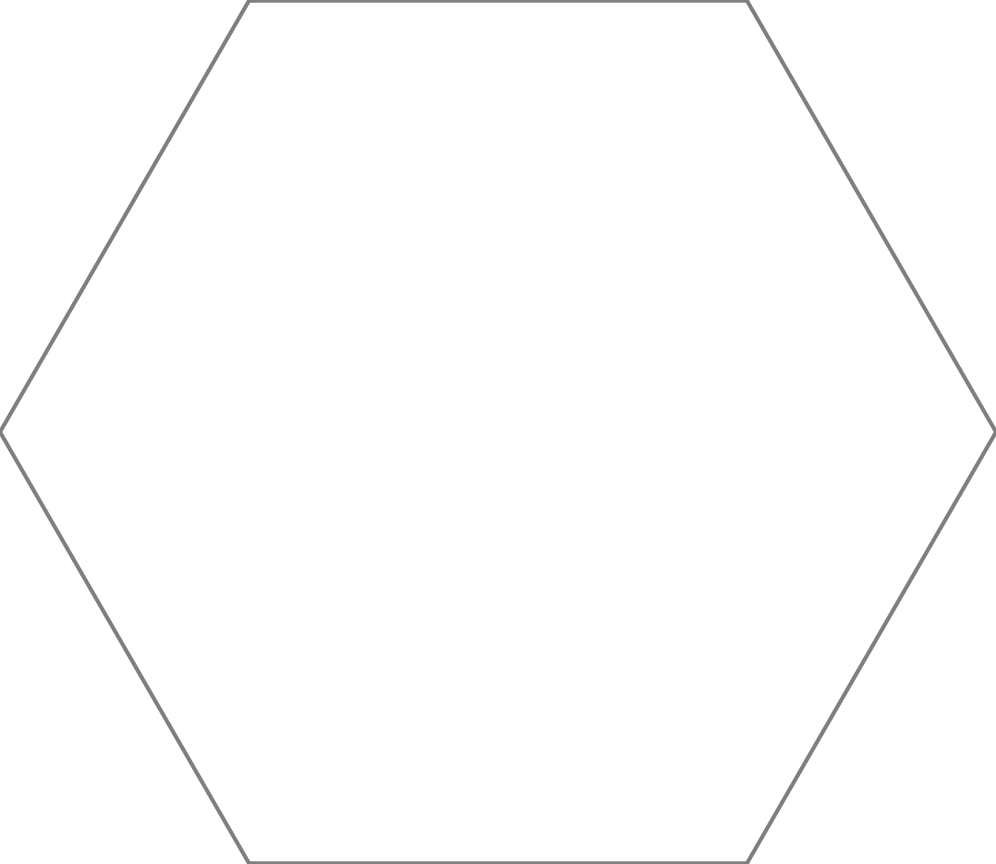 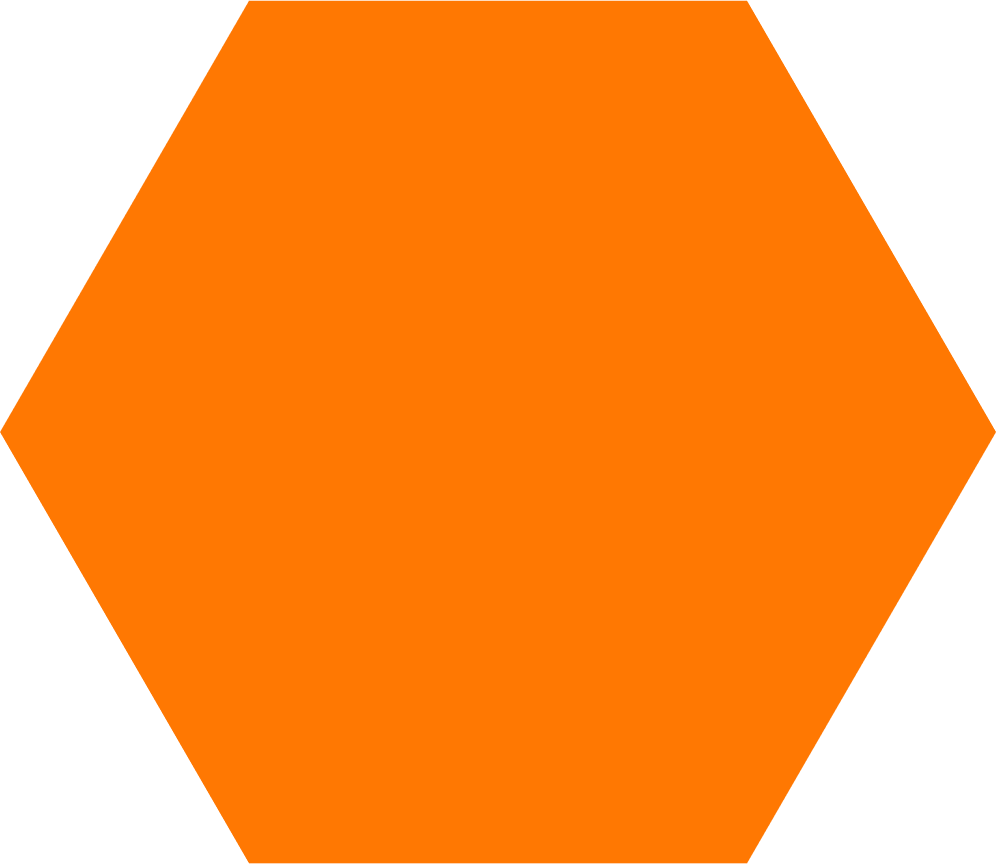 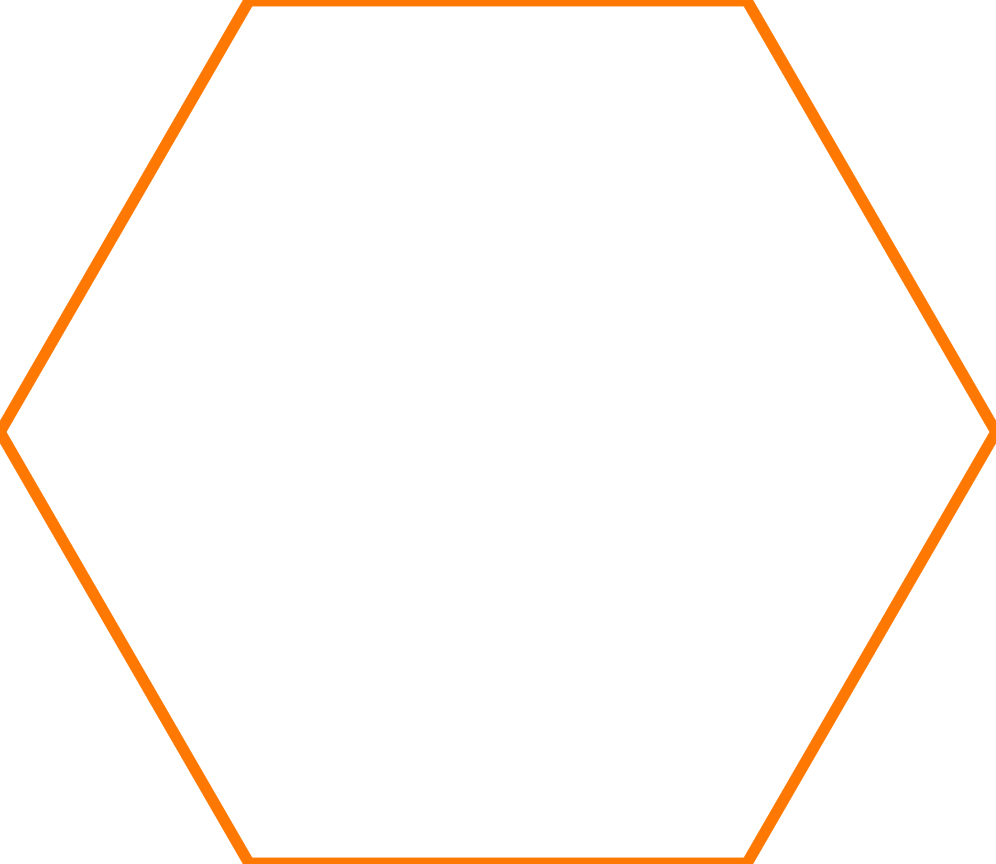 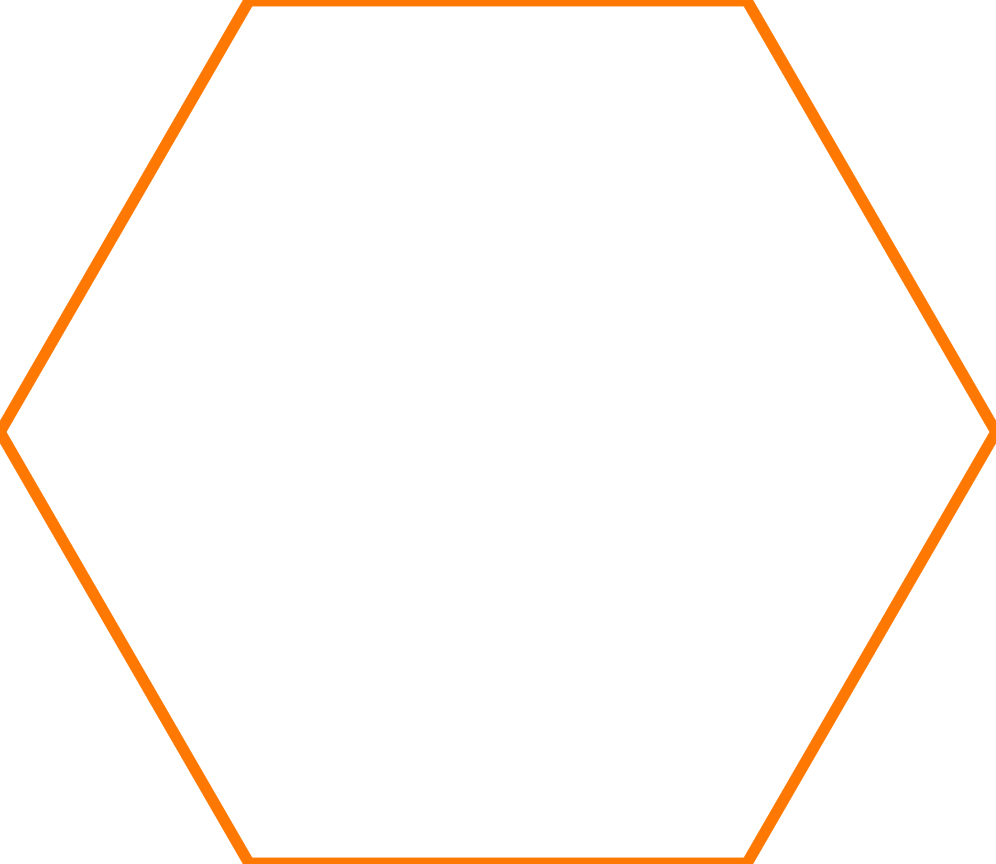 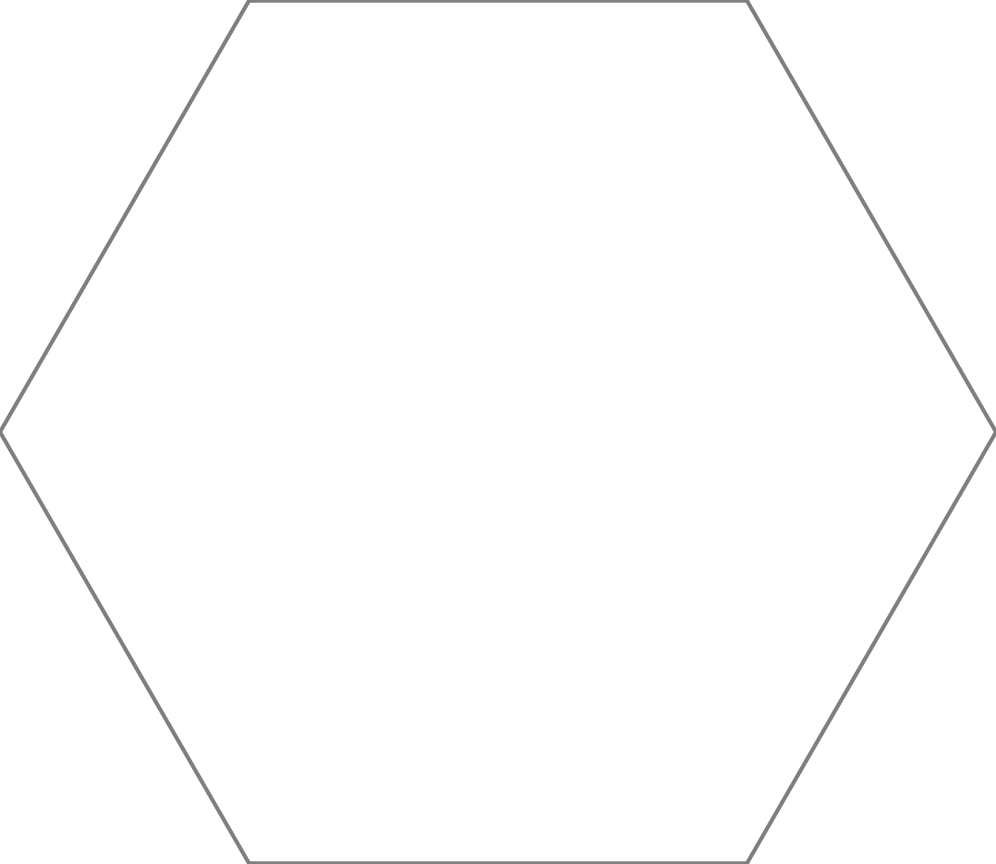 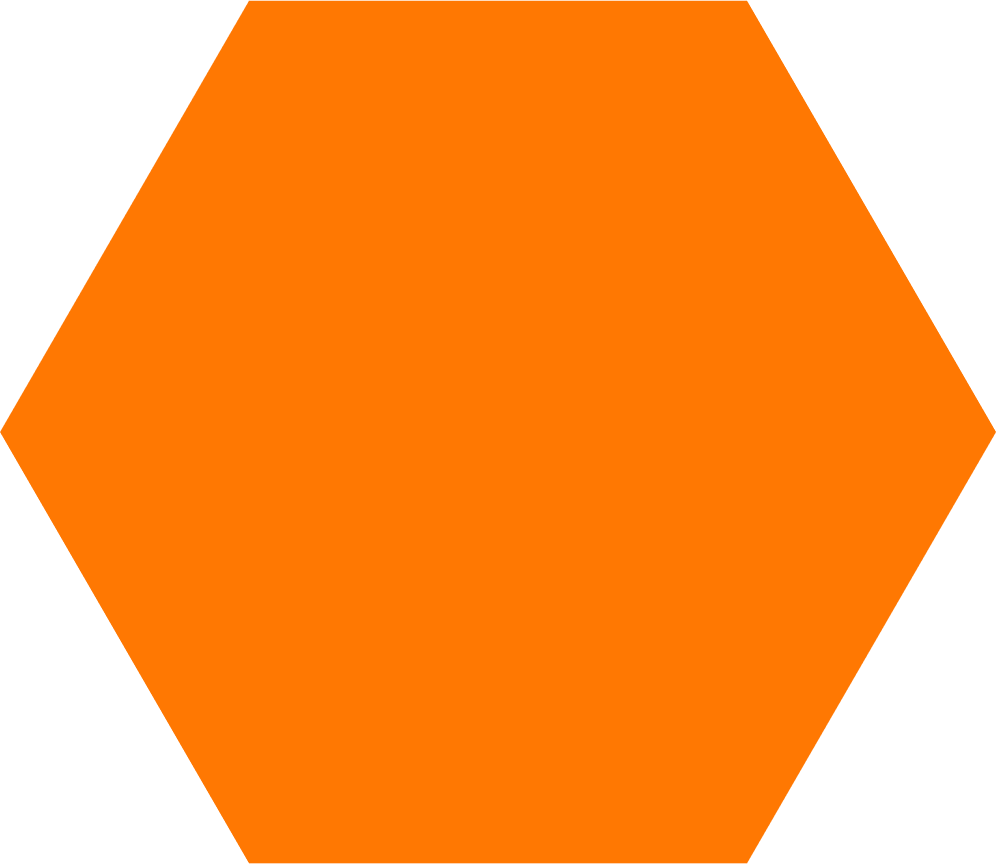 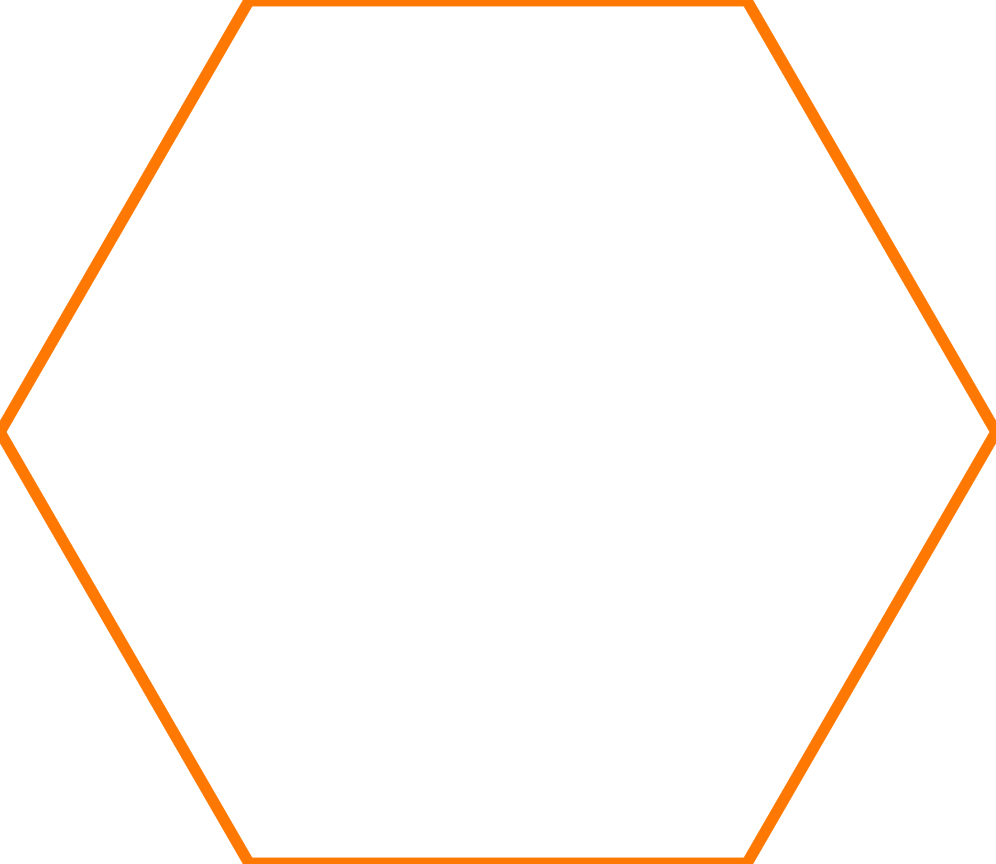 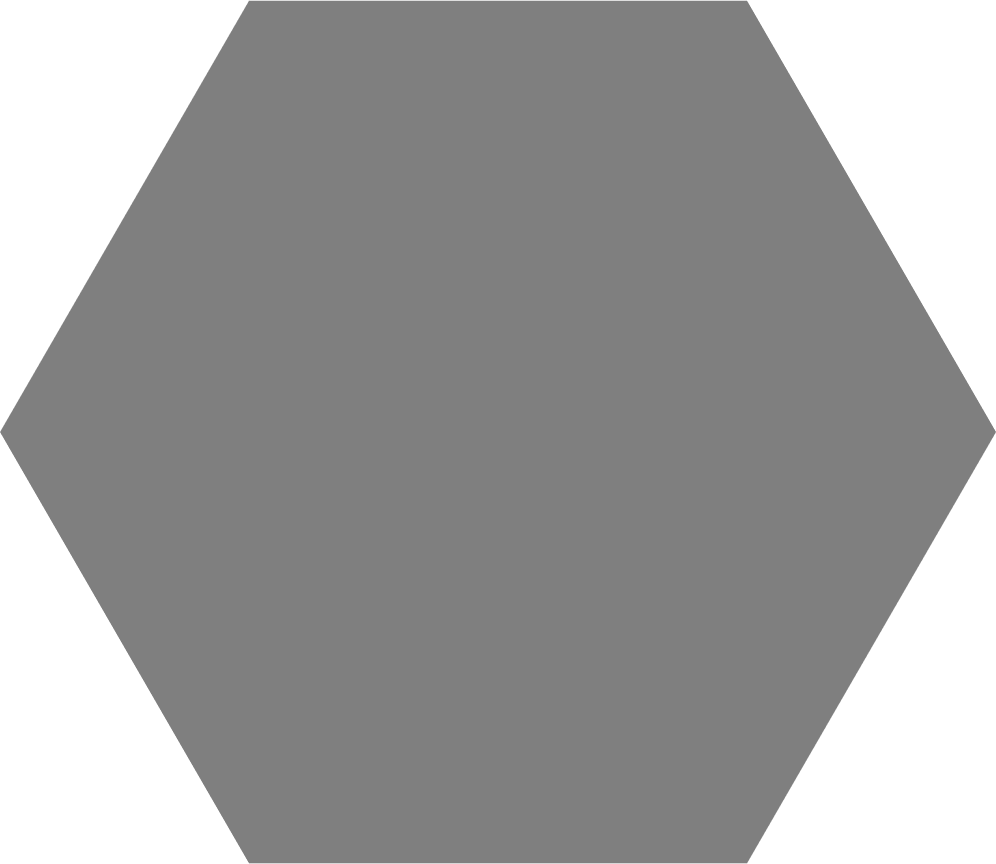 ชมรมศิลปะการถ่ายภาพ จัดกิจกรรม แสงศิลป์ ถิ่นเรา ครั้งที่ ๑๒ ชุด “ณ คอน (สี) ธรรมชาติ”
สภานักศึกษา ชมรมคริสเตียน ชมรมพุทธศาสนา ชมรมดนตรีสากล ชมรม Cover Dance ชมรมนักศึกษานานาชาติ และสโมสรนักศึกษาสำนักวิชาศิลปศาสตร์ จัดกิจกรรม “เทศกาลคริสมาสต์และวันปีใหม่ 2566”
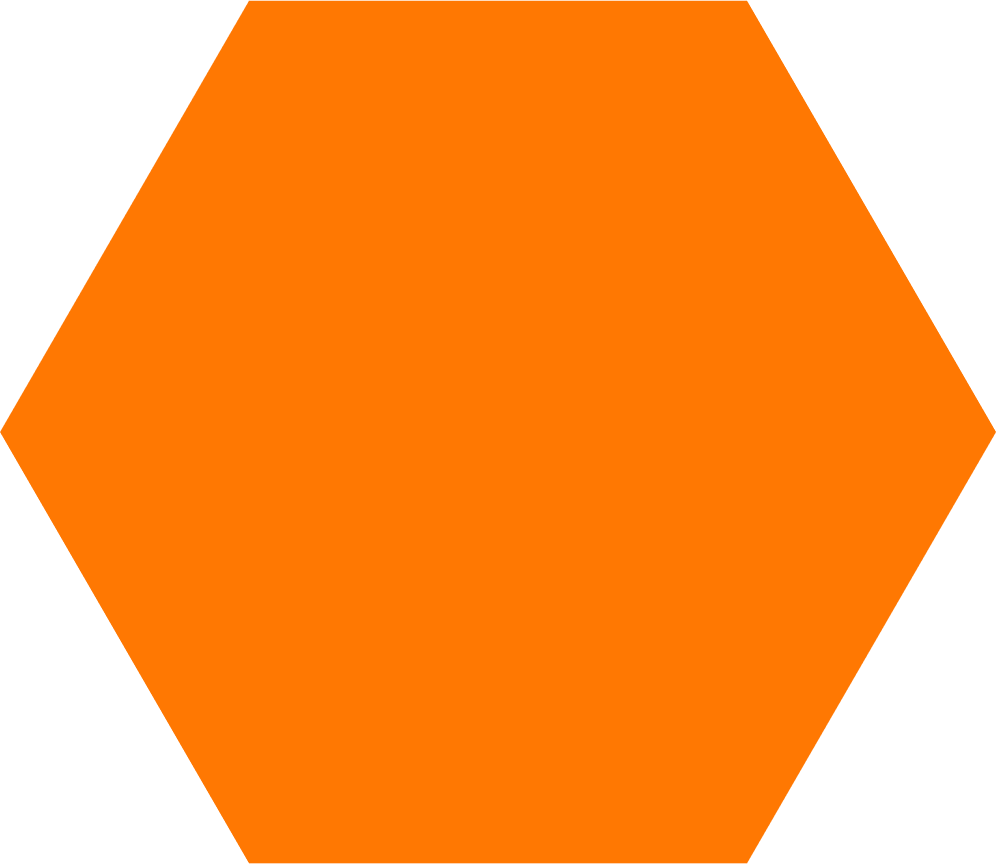 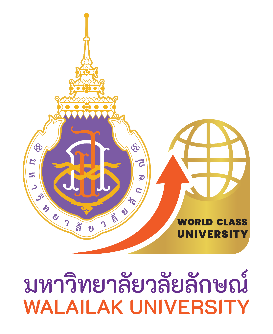 กิจกรรมที่ดำเนินการ
การเสริมสร้างสมรรถนะอาจารย์ที่ปรึกษา
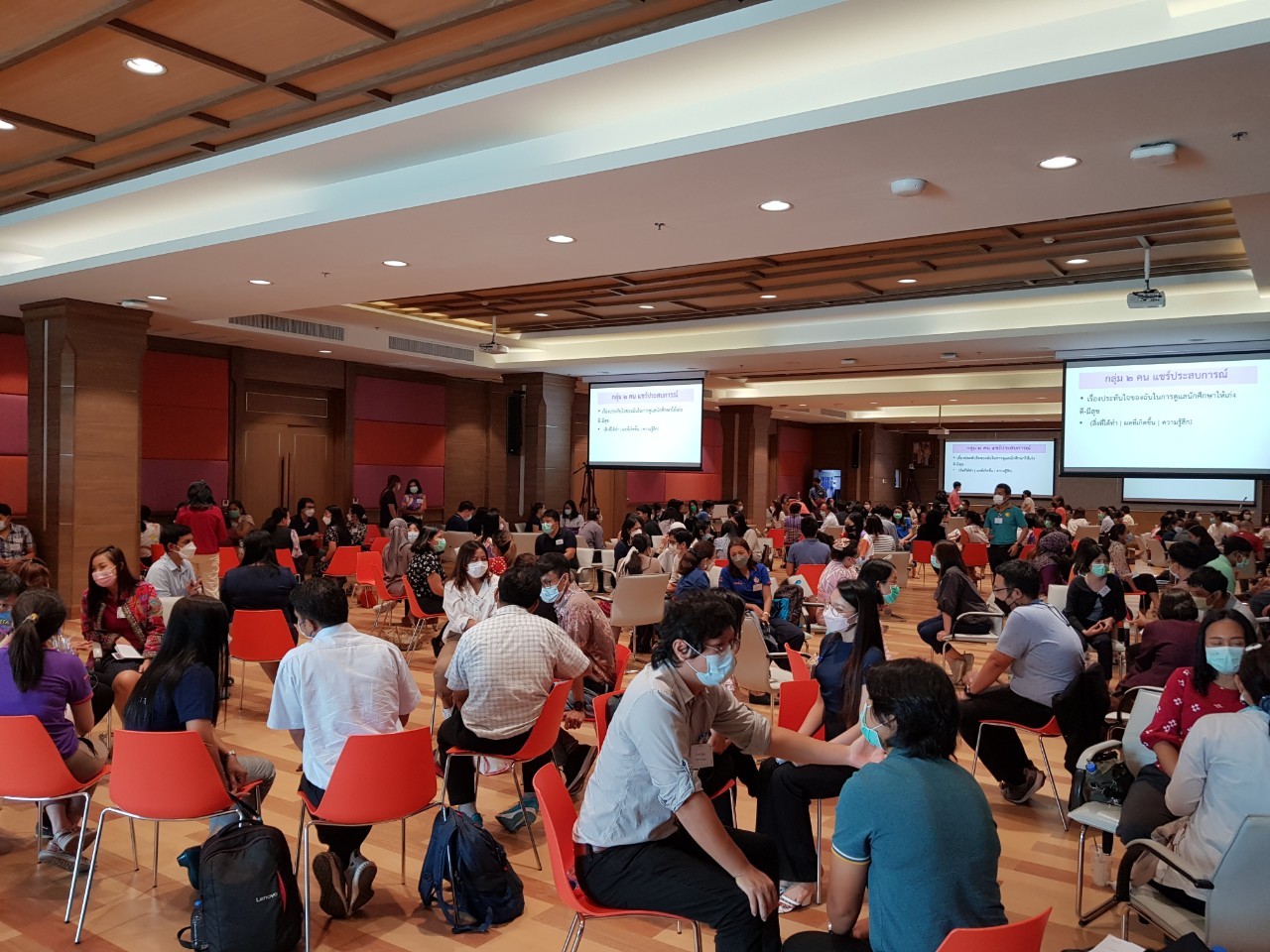 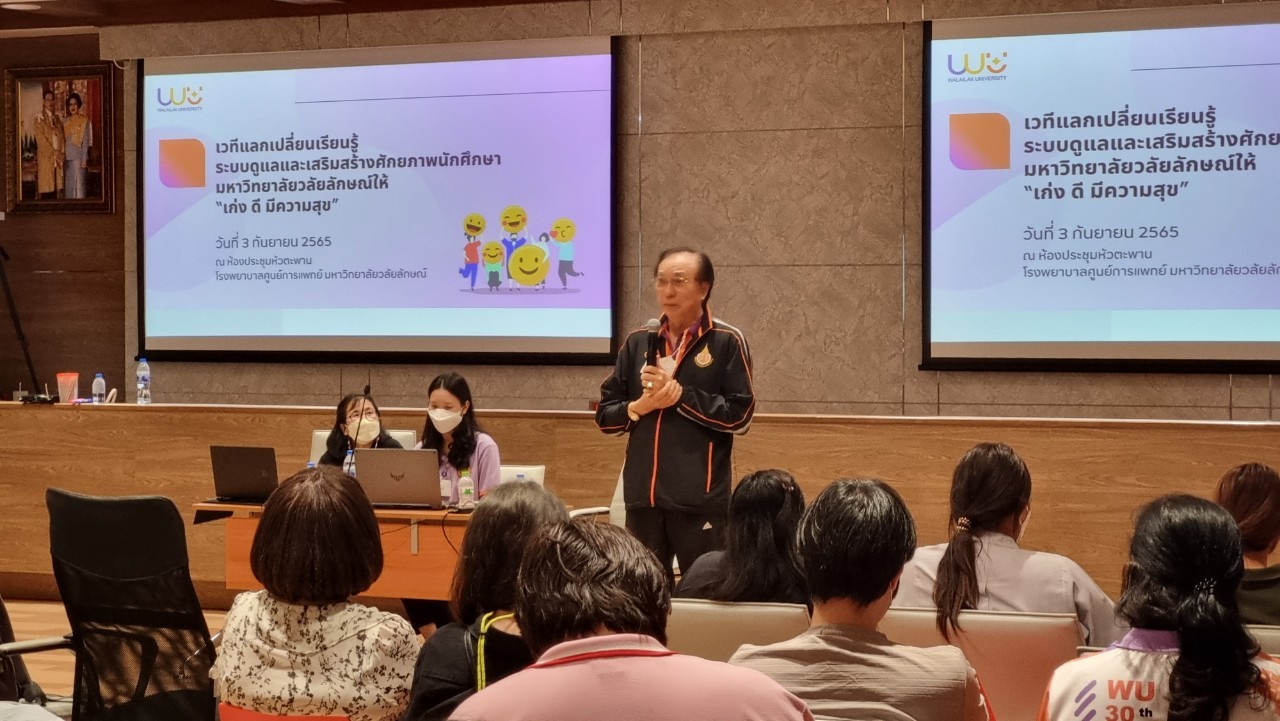 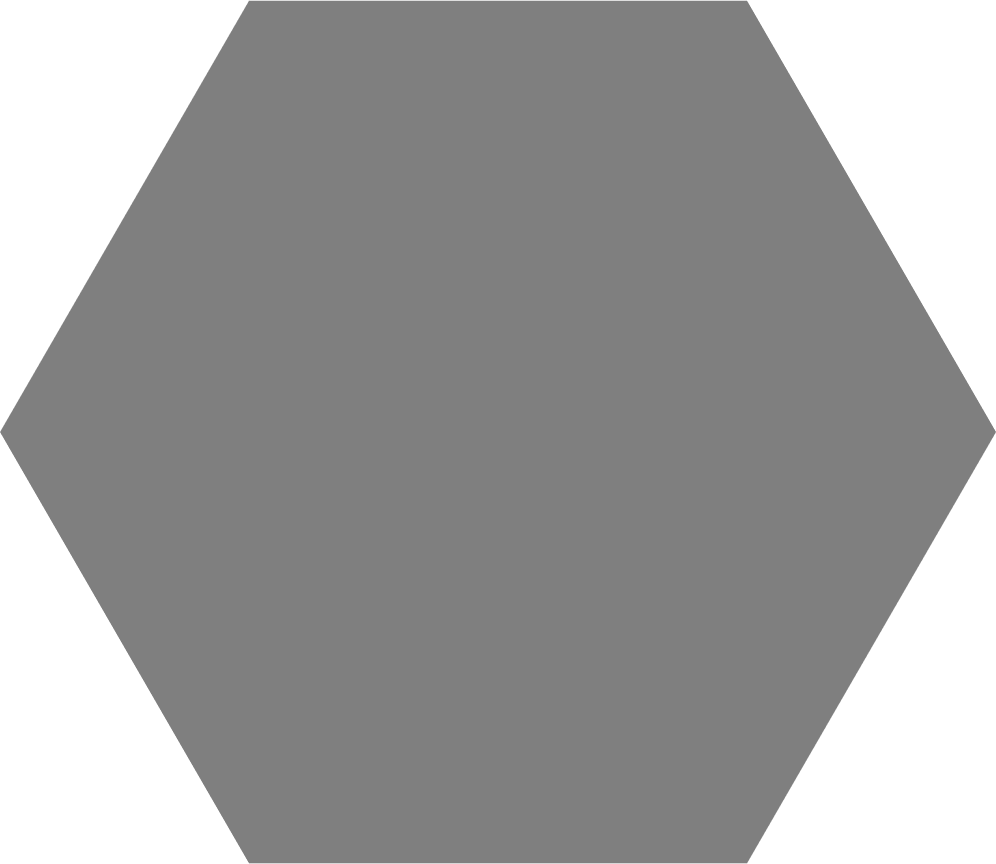 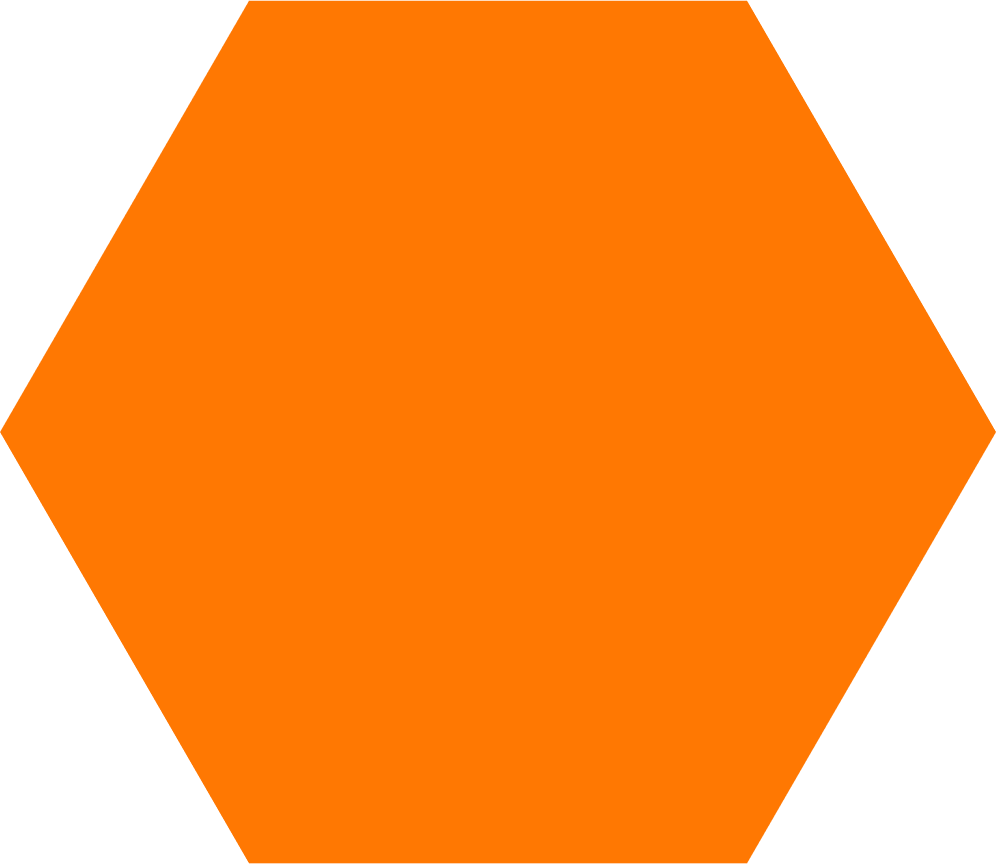 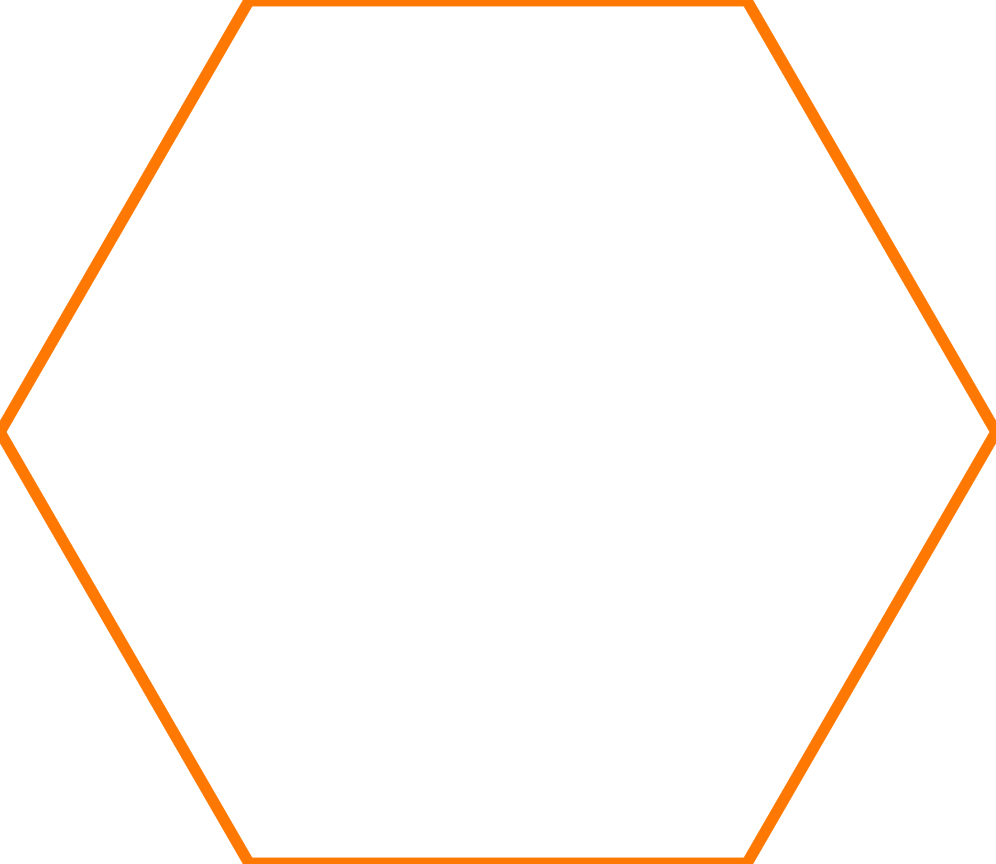 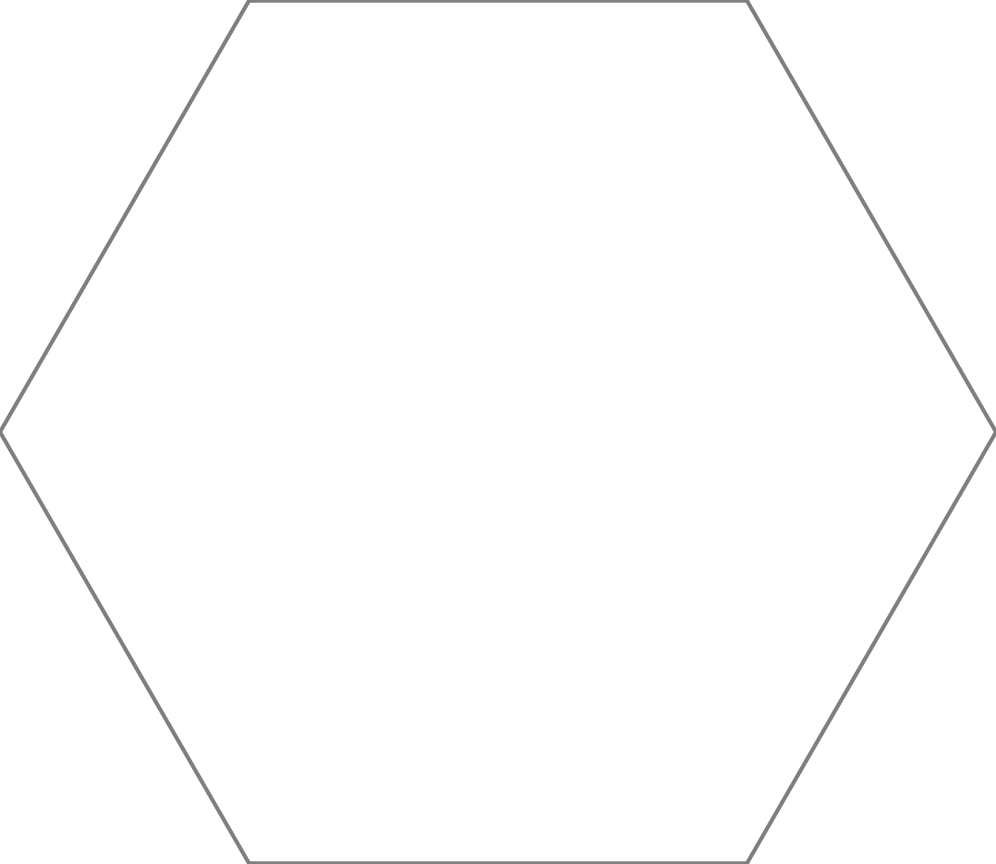 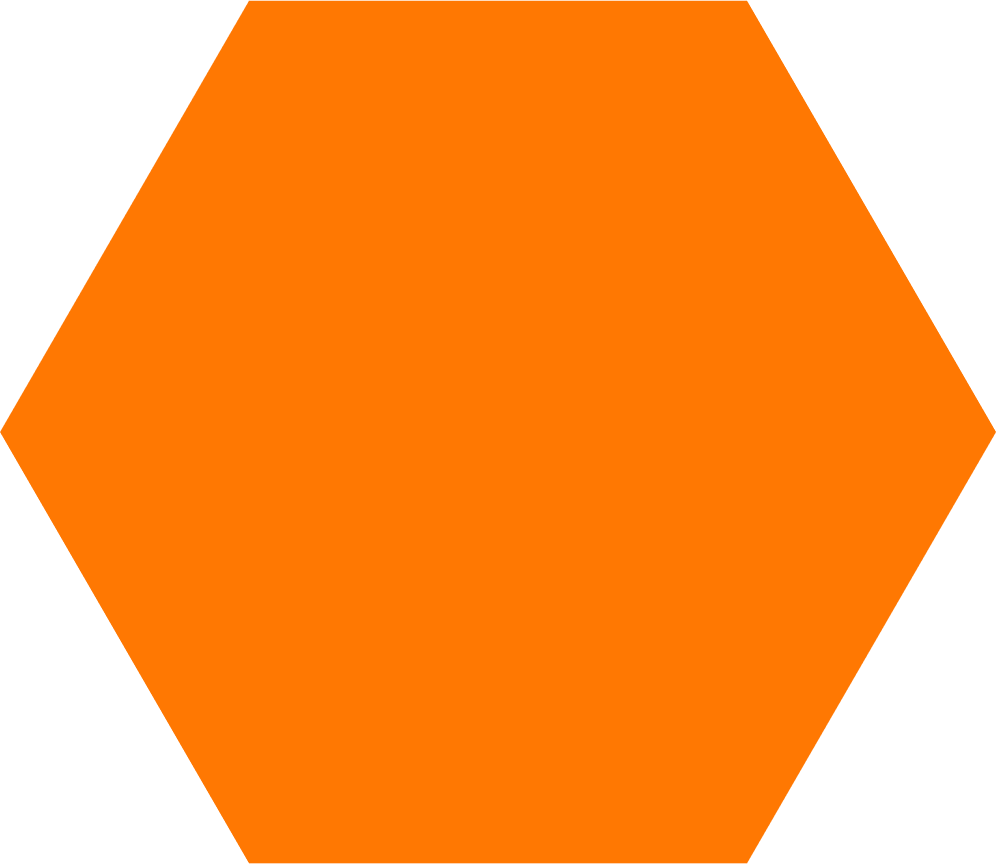 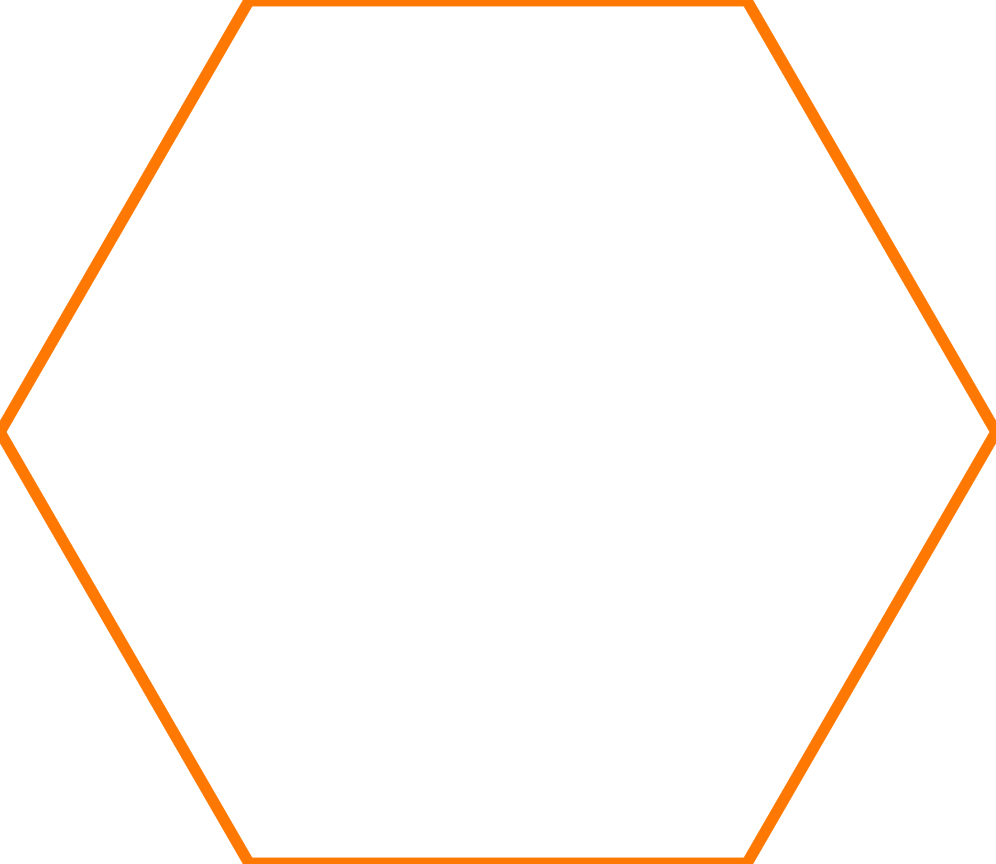 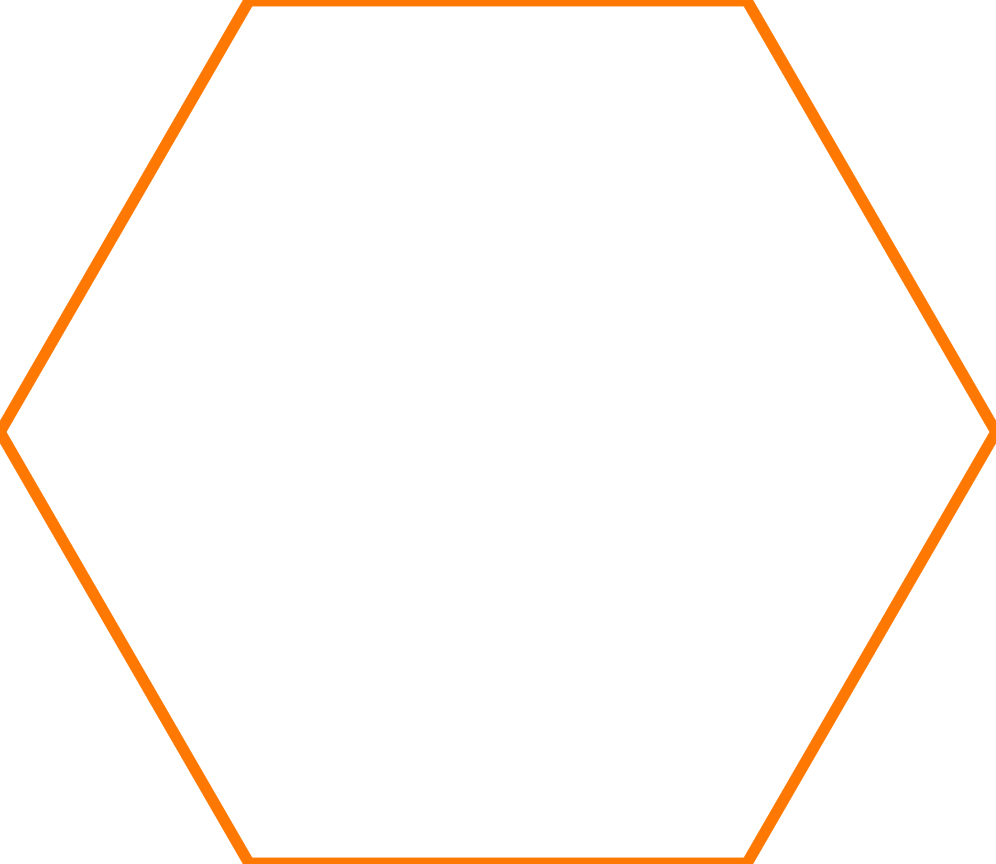 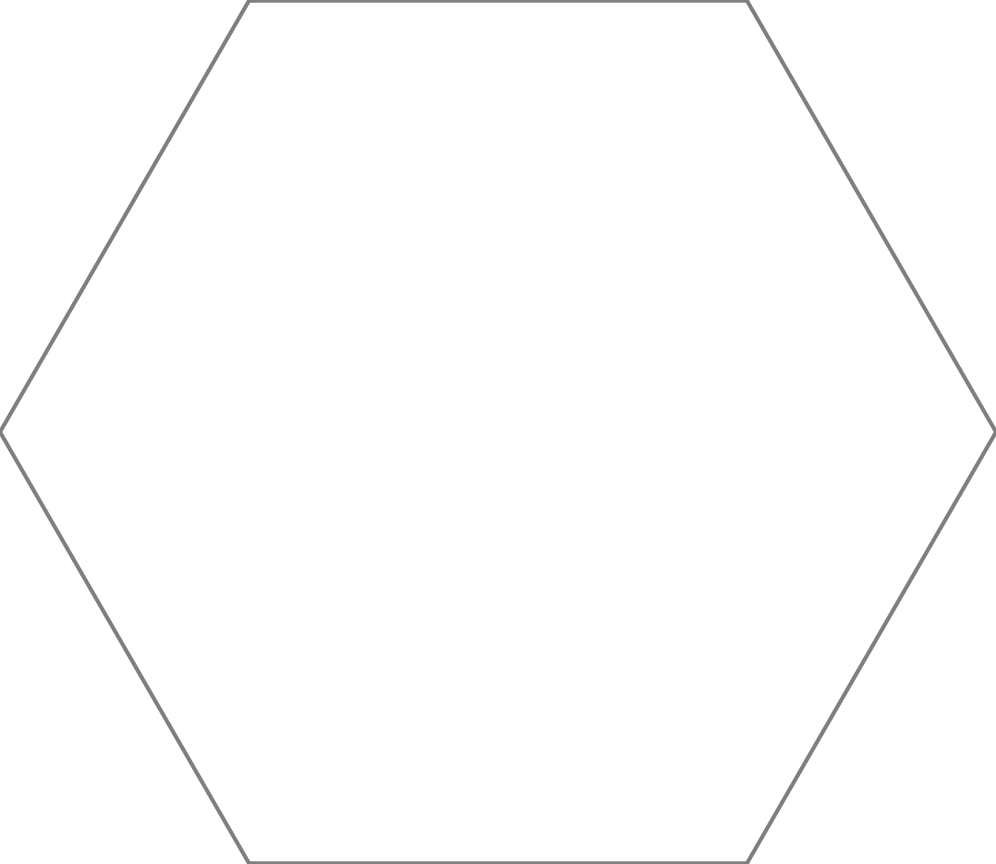 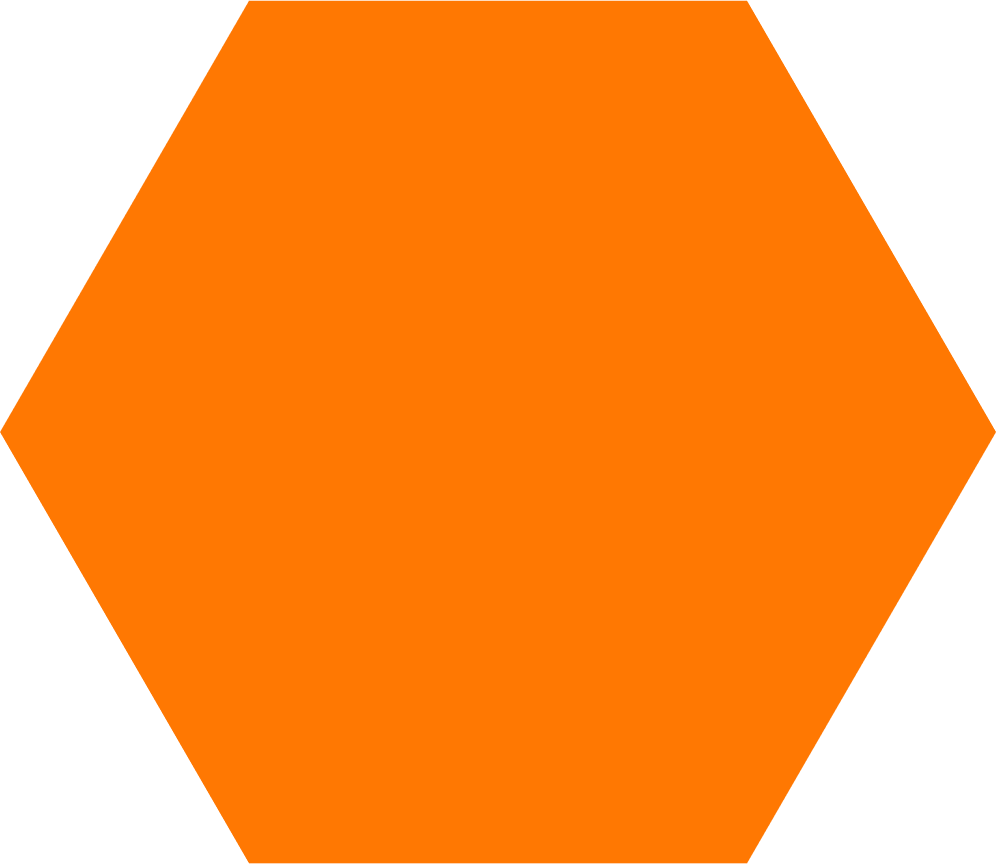 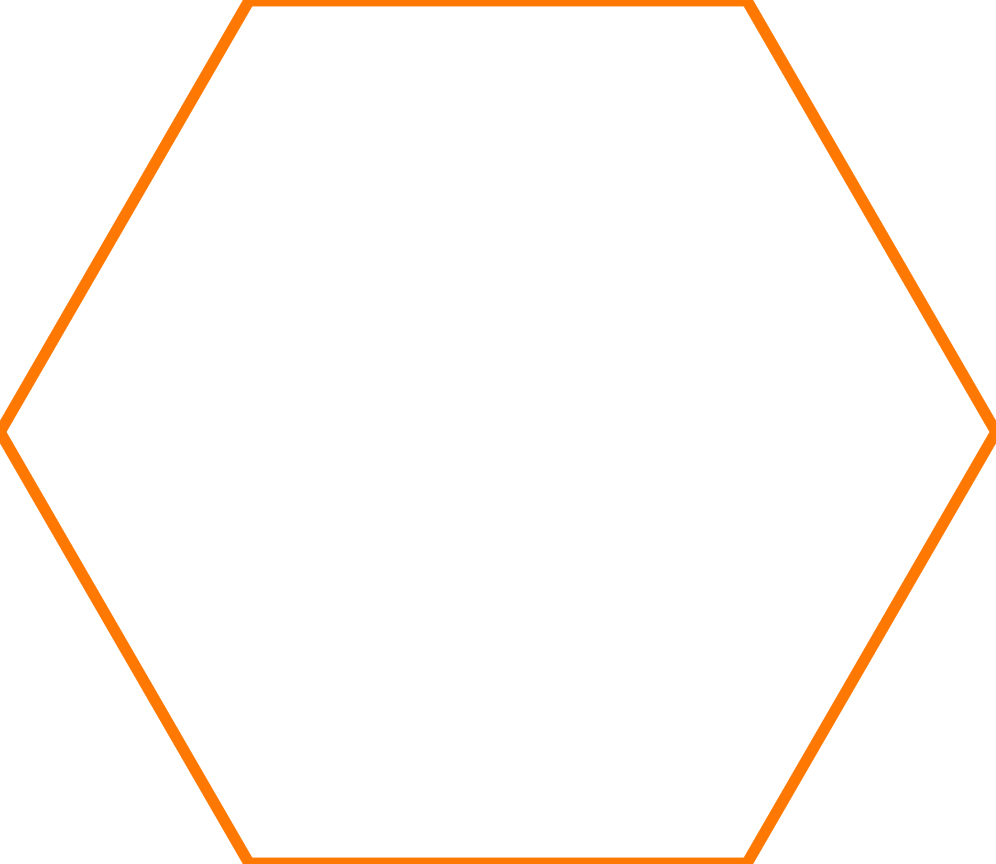 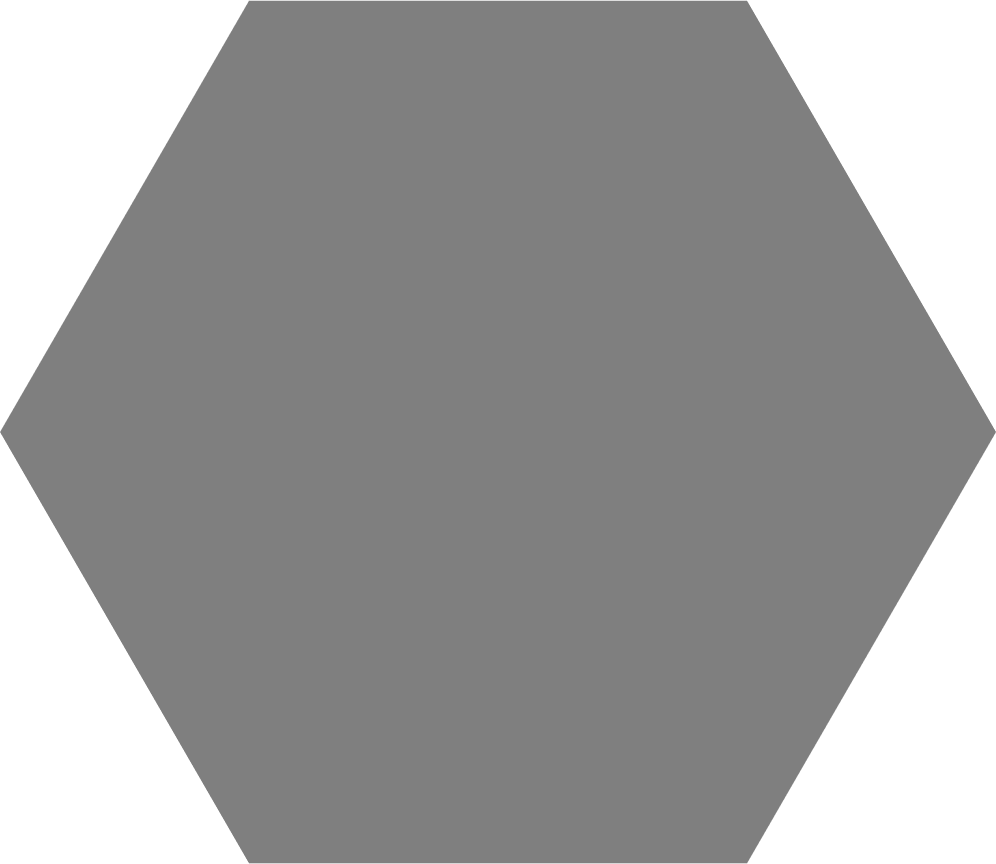 เวทีแลกเปลี่ยนเรียนรู้ระบบดูแลและเสริมสร้างศักยภาพนักศึกษา มหาวิทยาลัยวลัยลักษณ์ให้ “เก่ง ดี มีสุข”
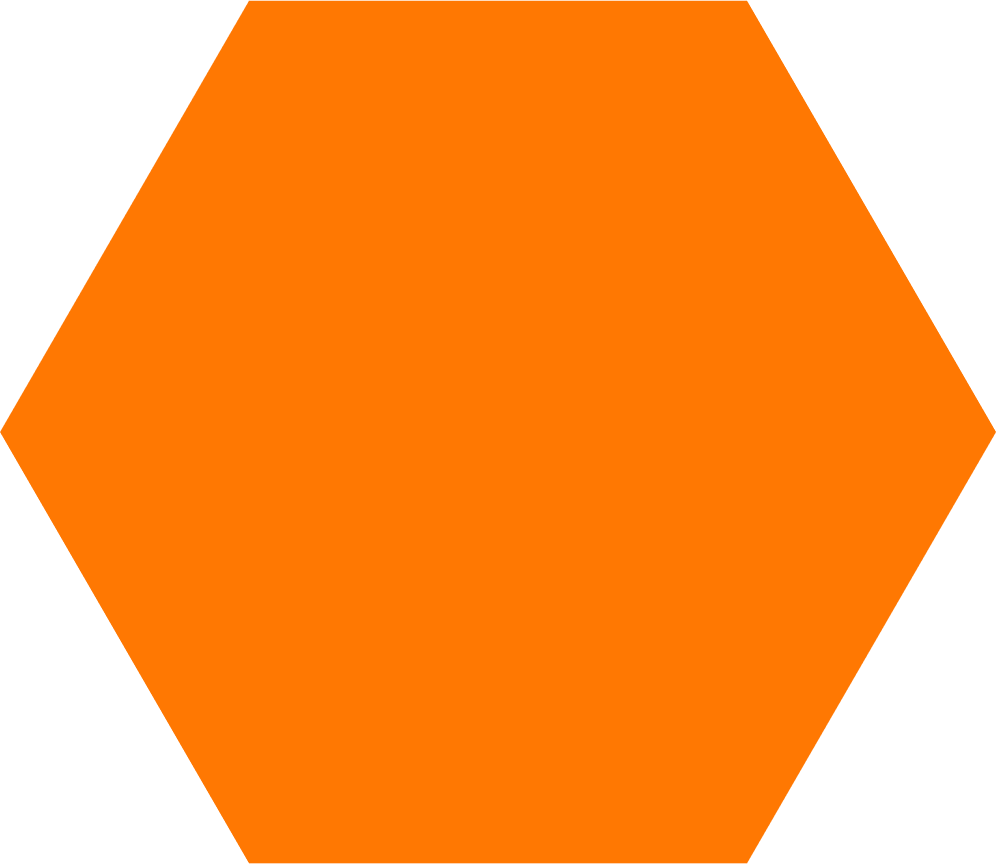 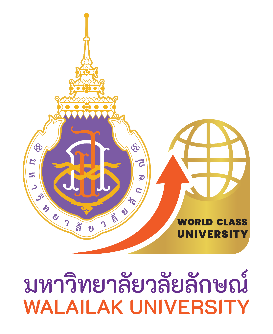 กิจกรรมที่ดำเนินการ
การดำเนินงาน Tutor Center
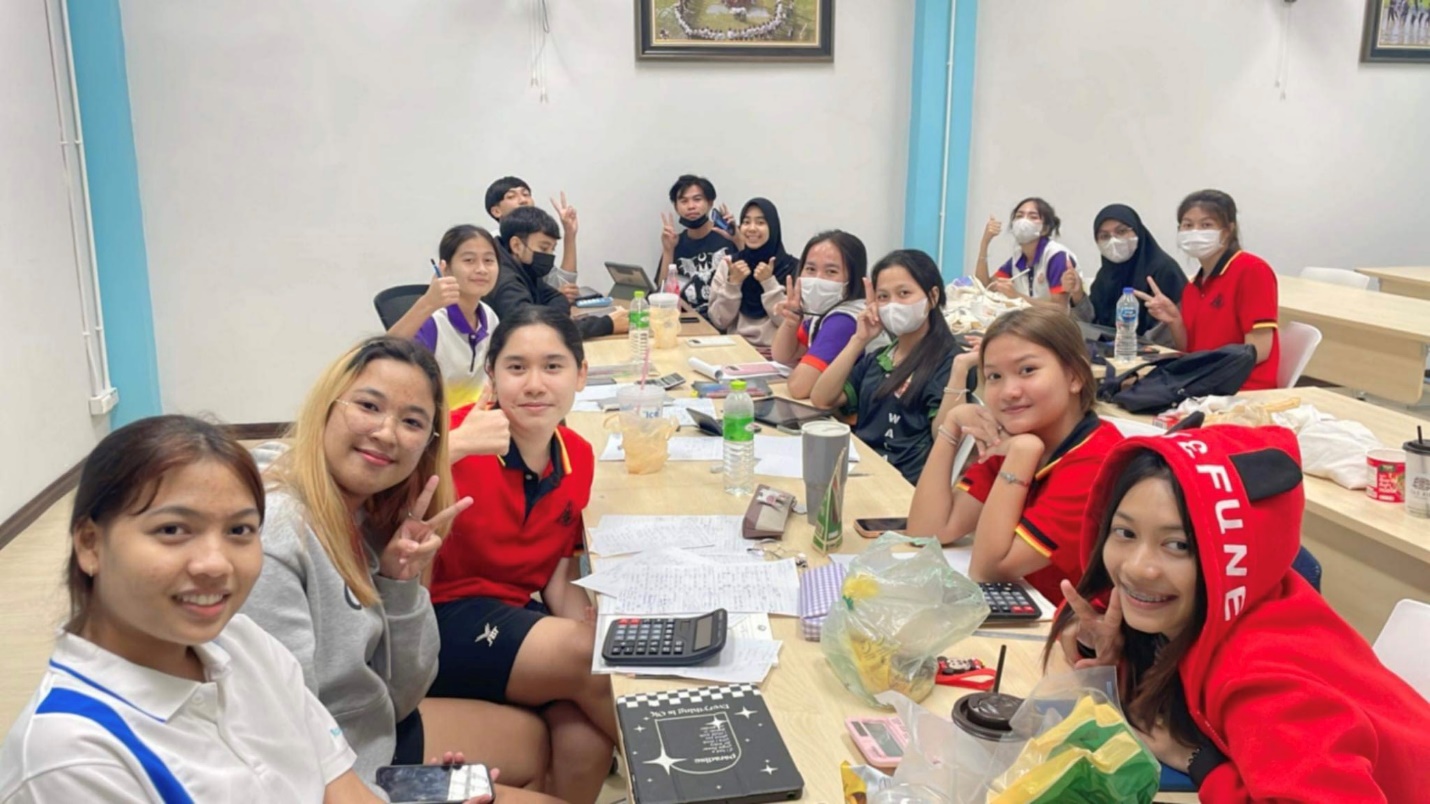 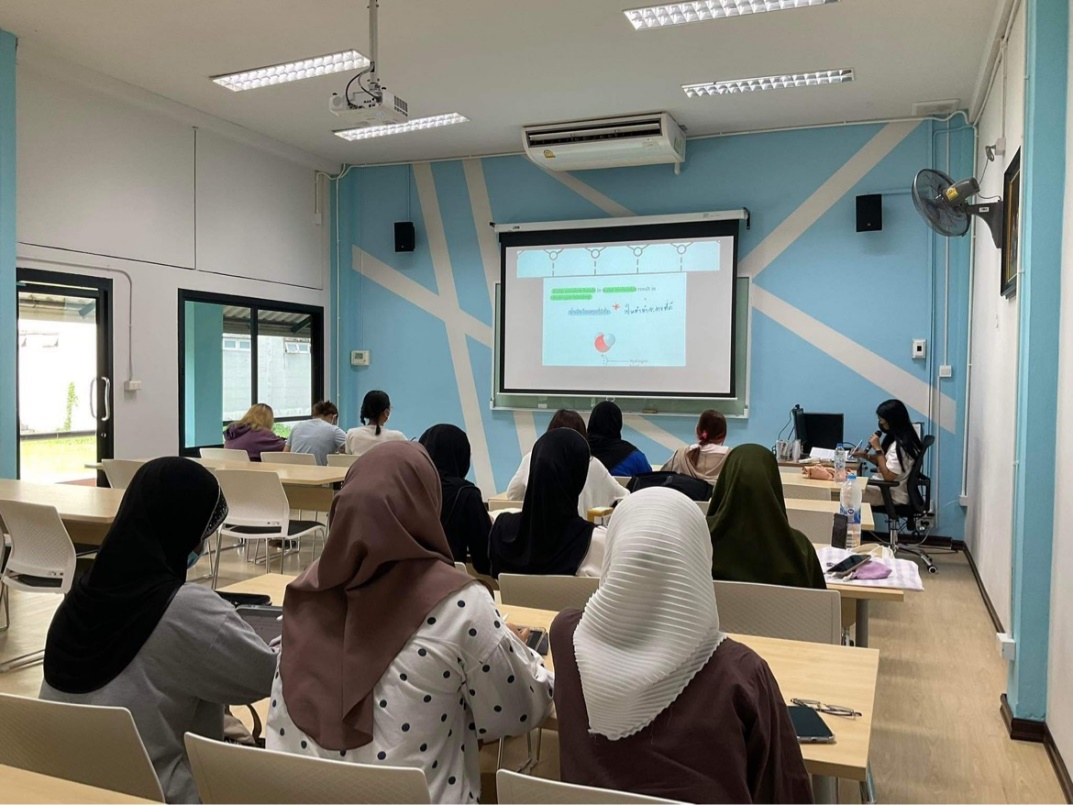 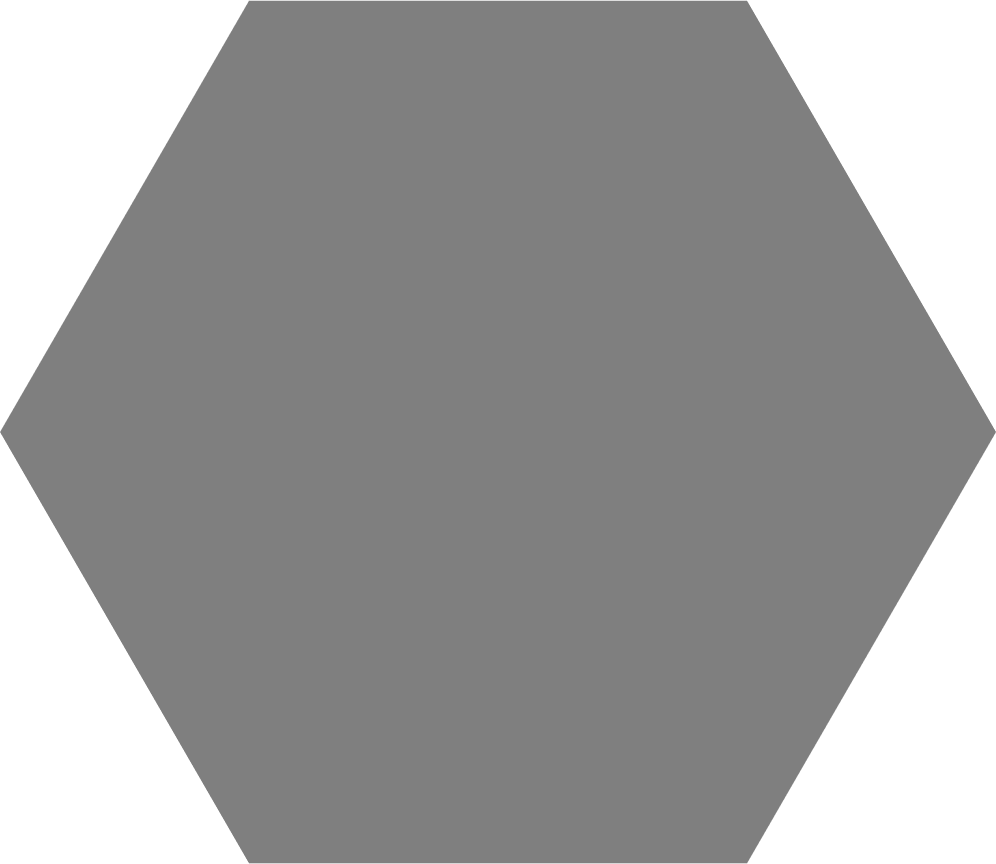 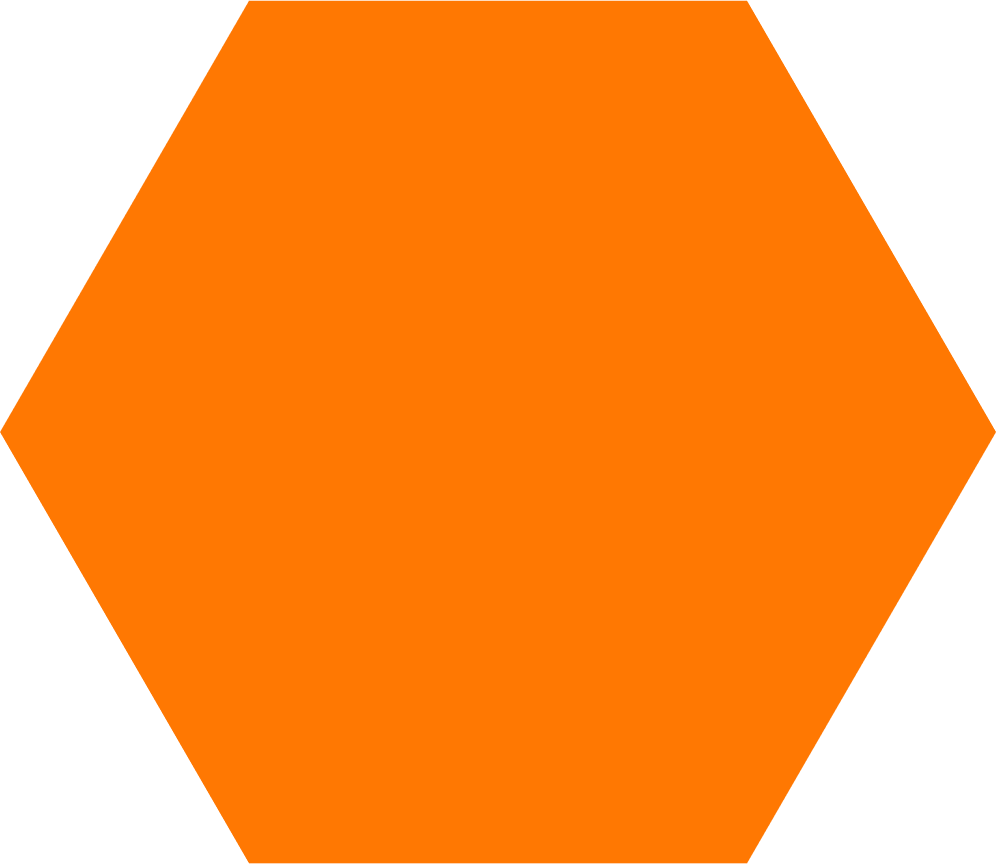 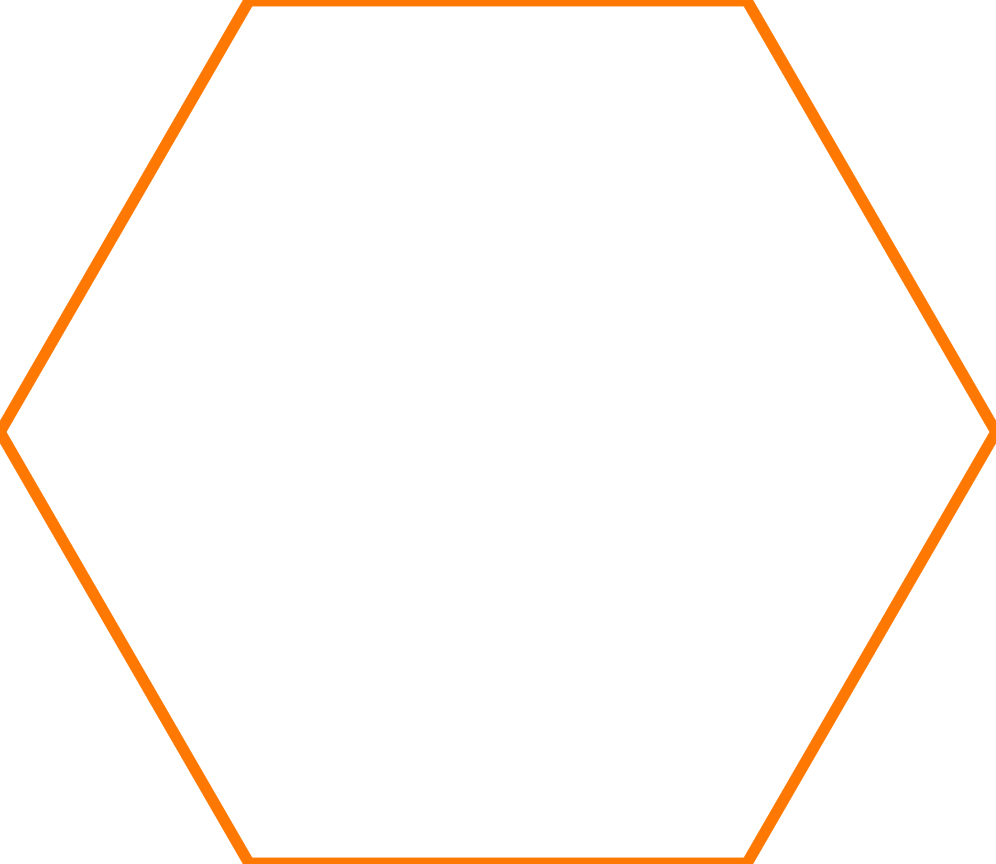 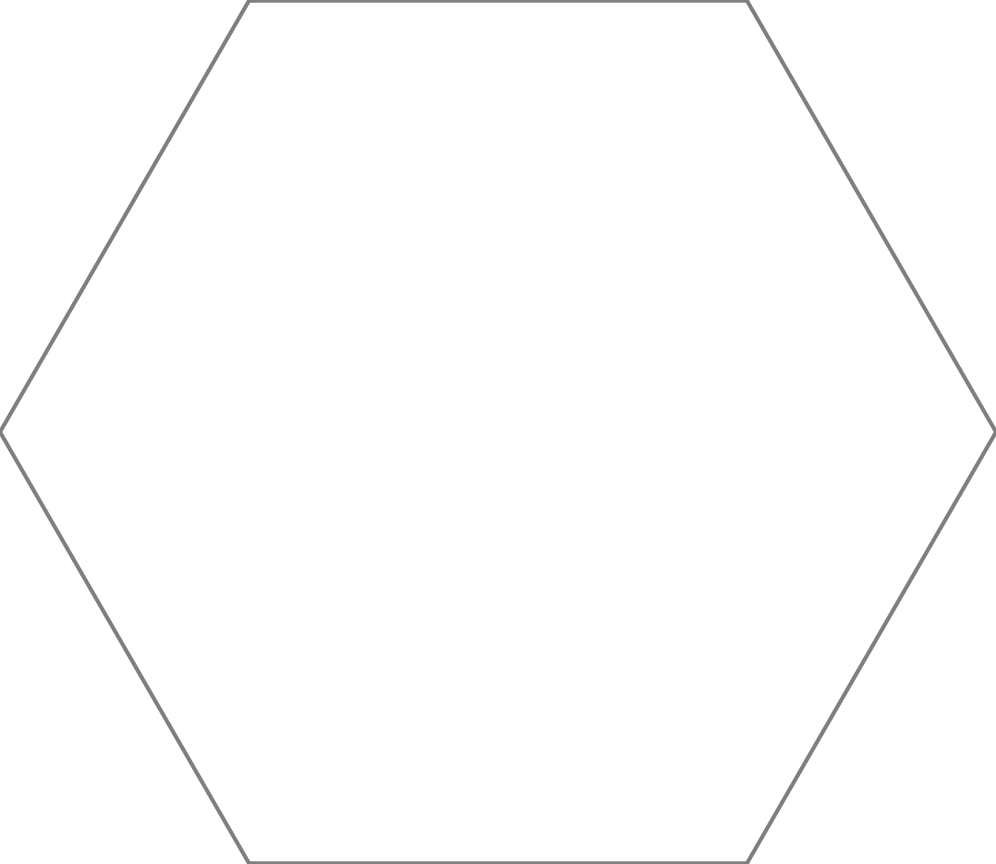 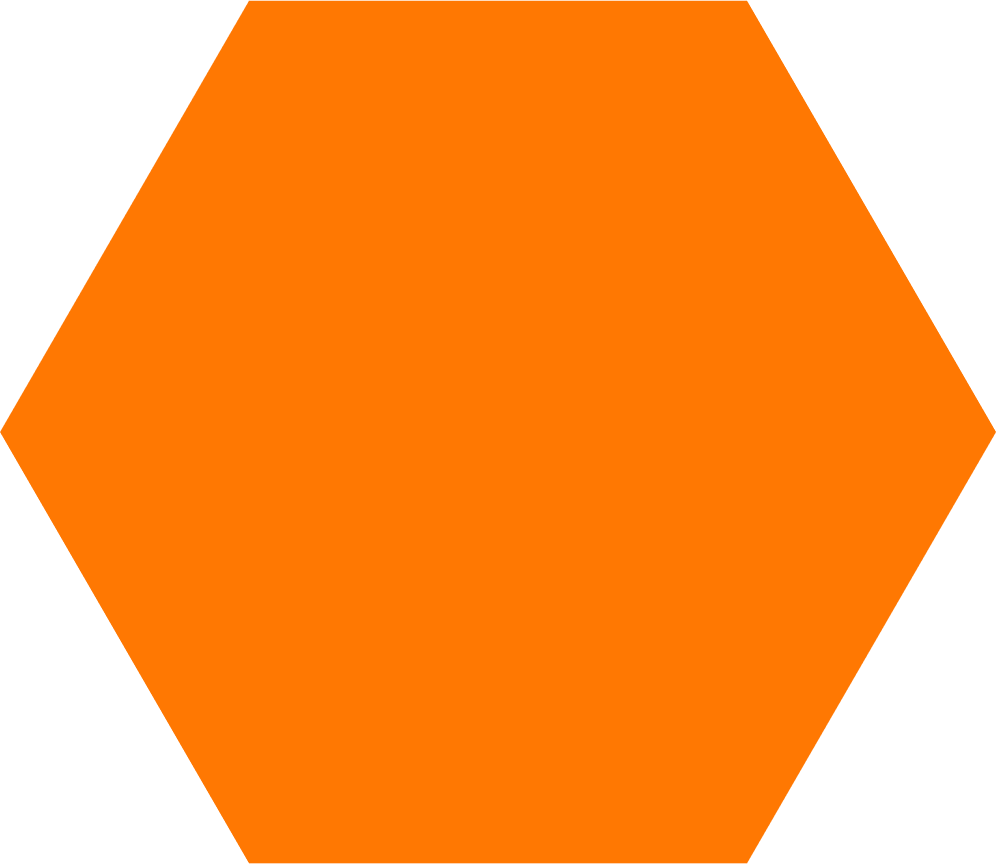 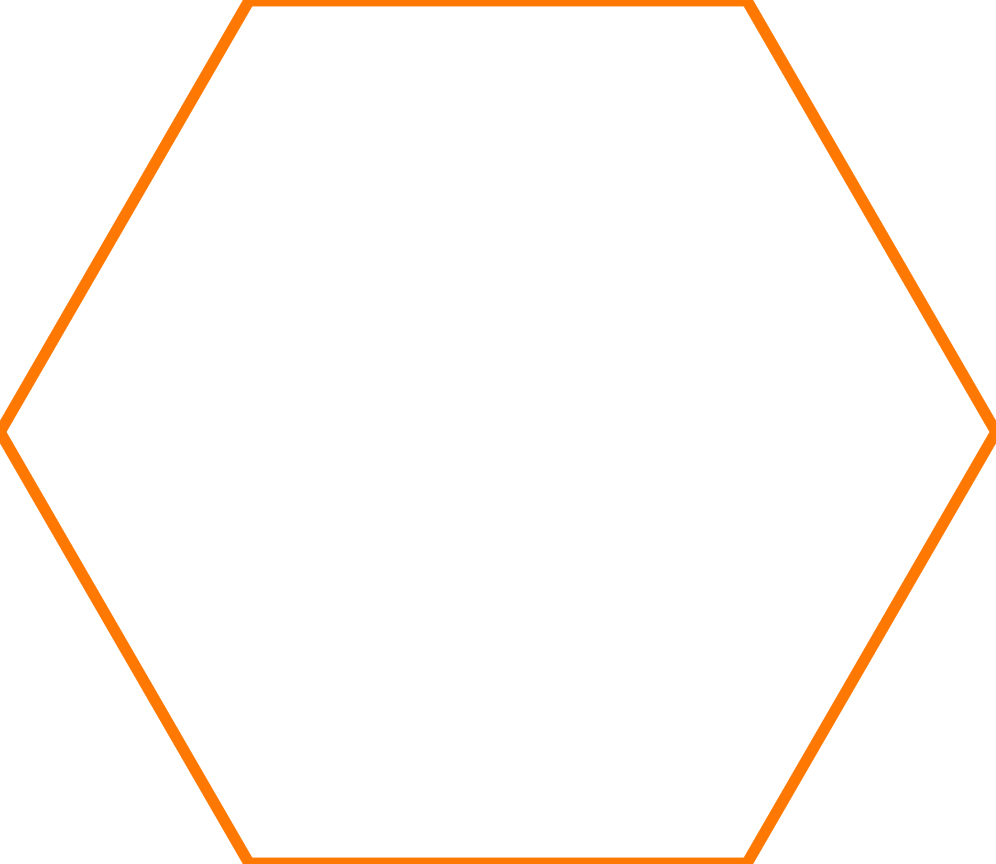 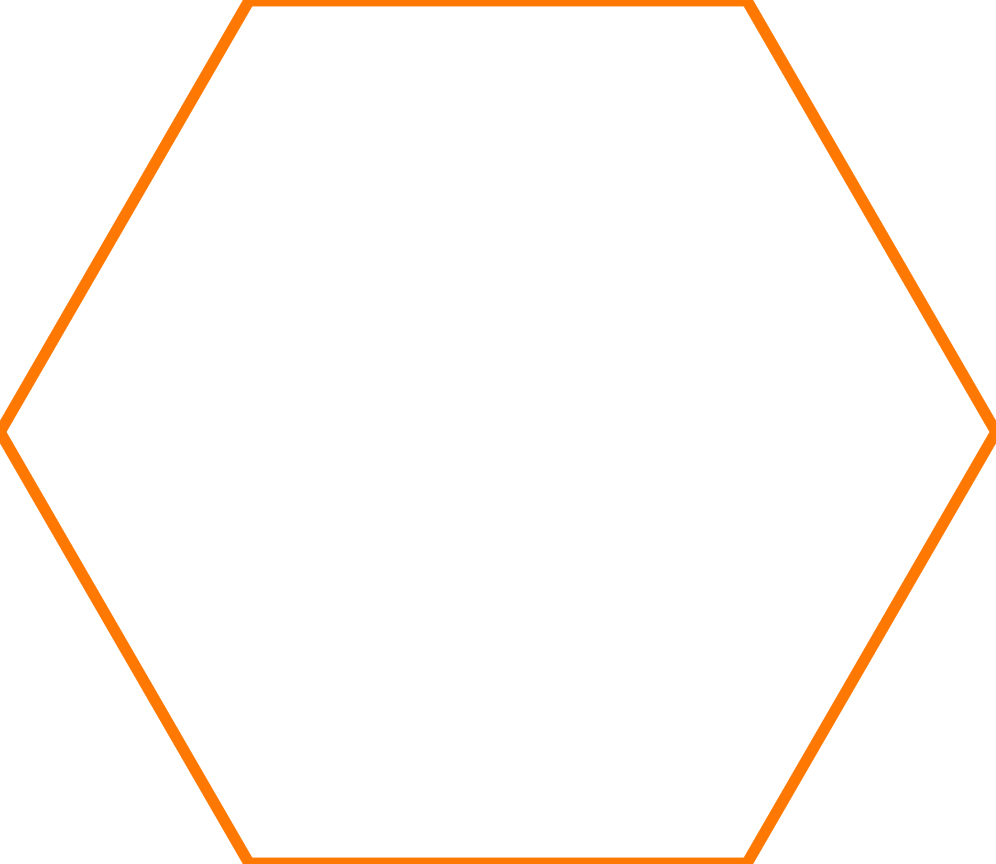 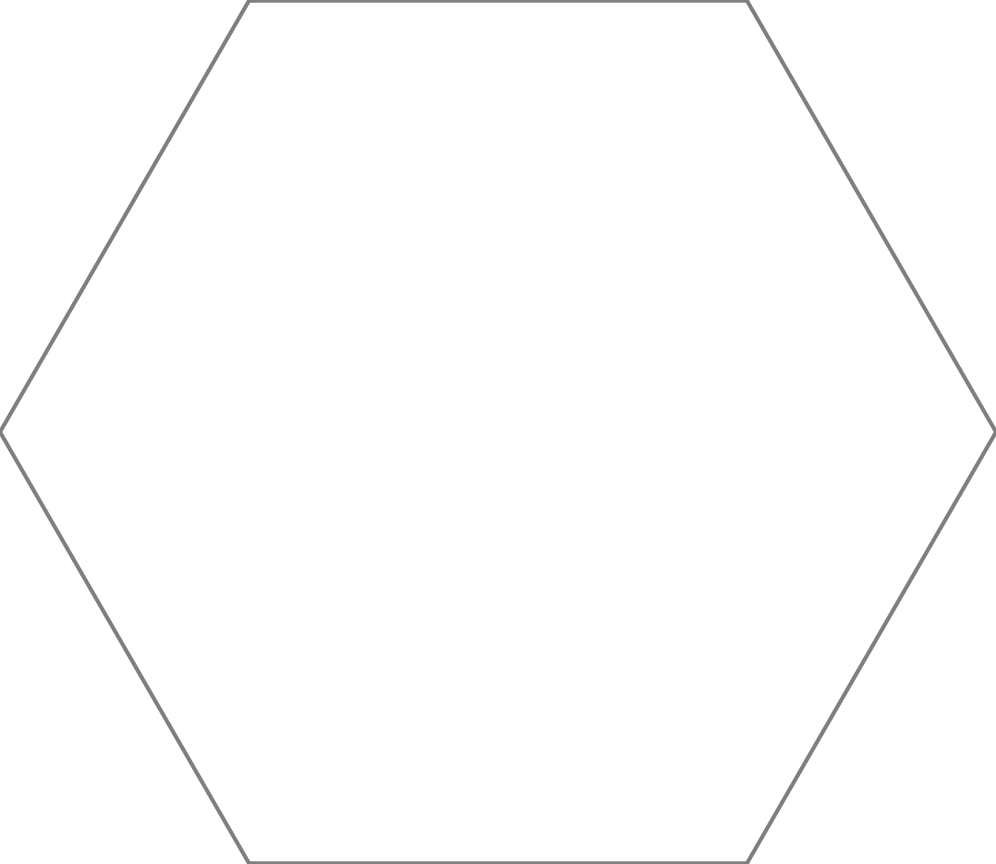 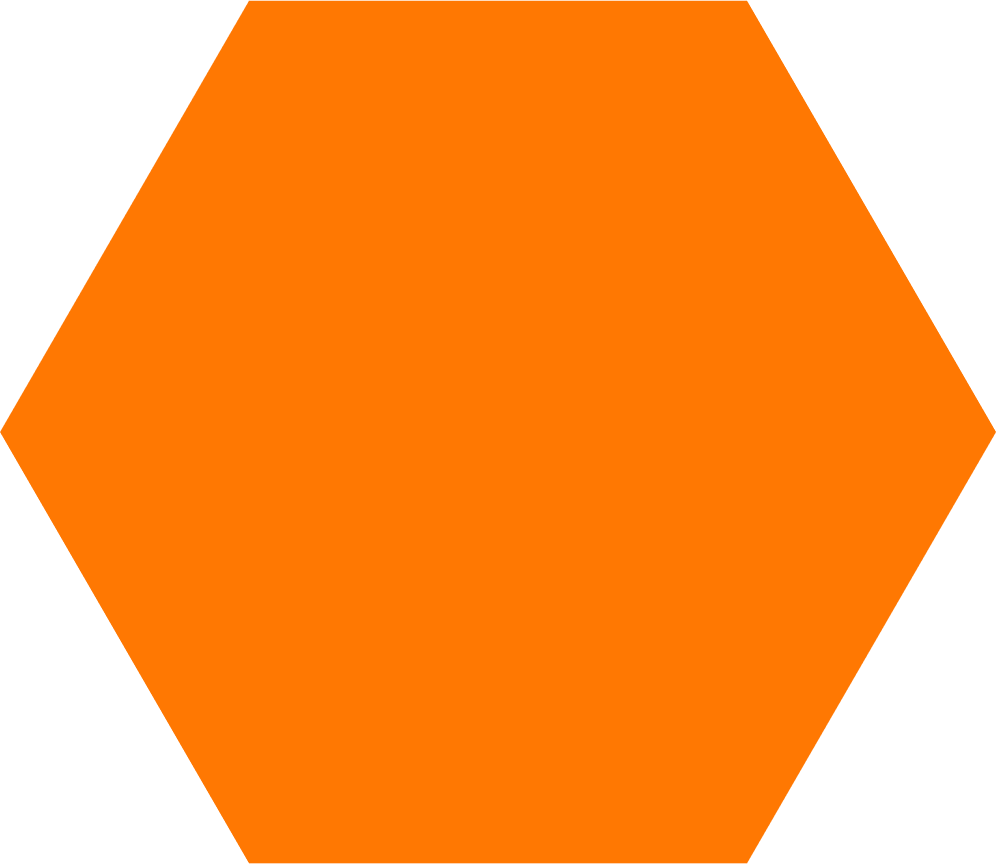 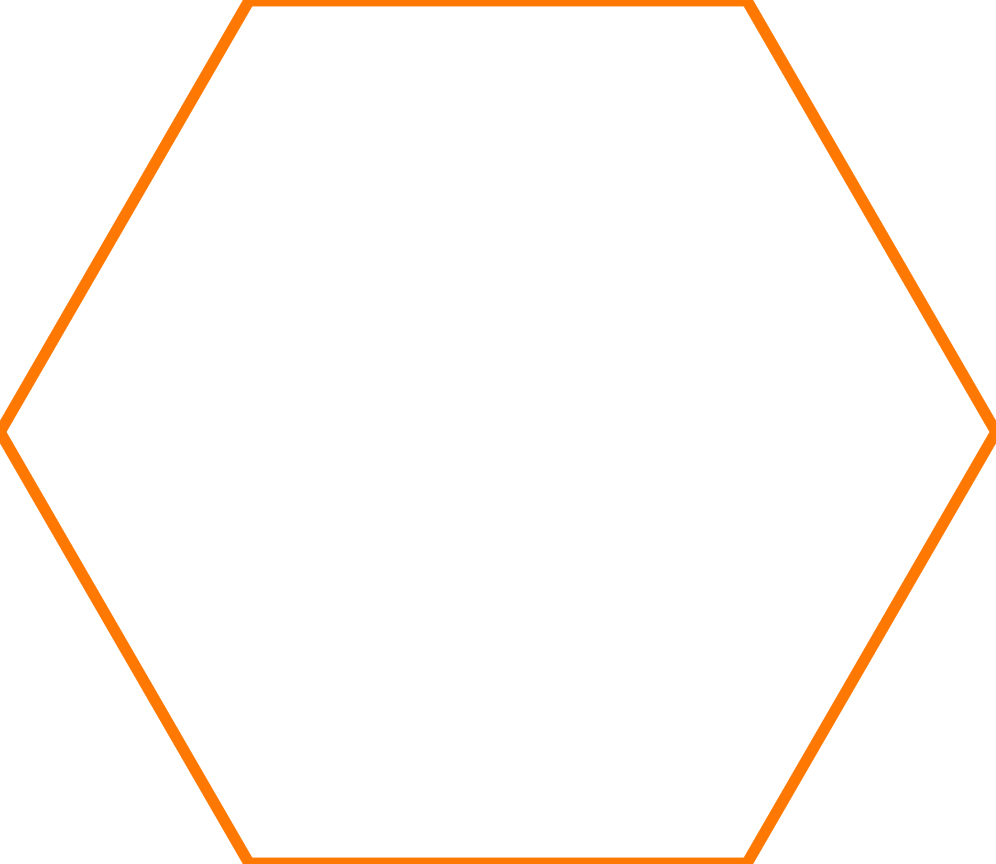 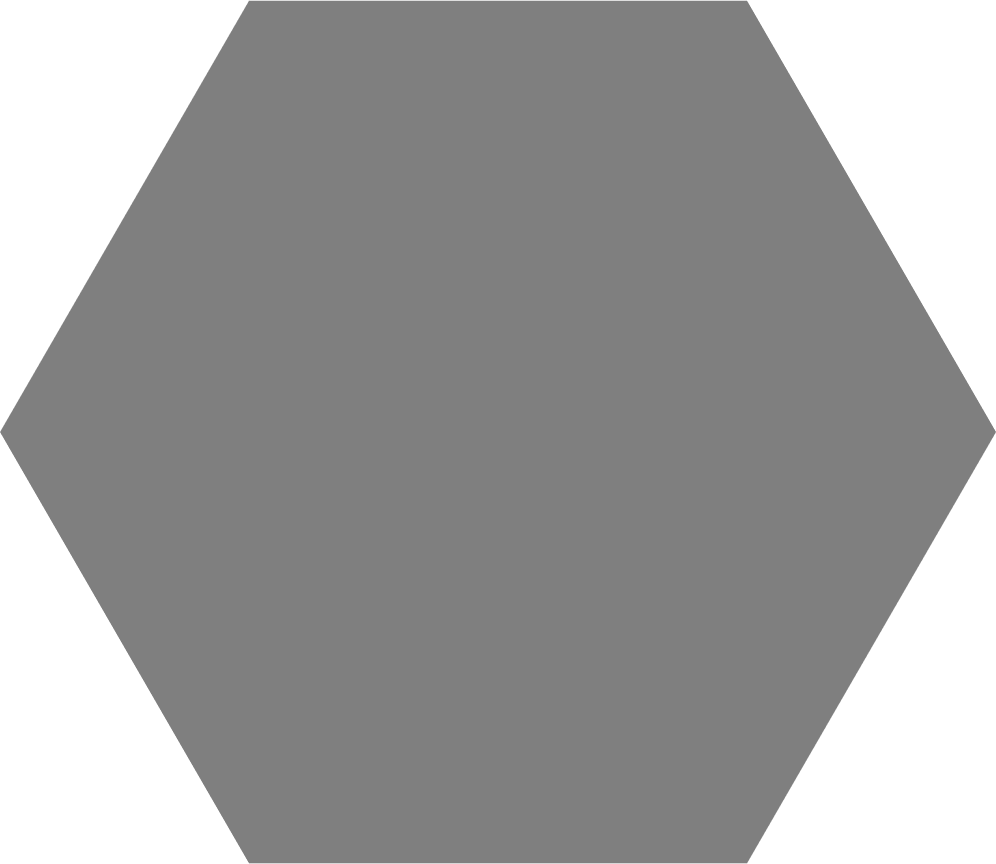 ติวทบทวนรายวิชา ณ ศูนย์ติว (Tutor Center)
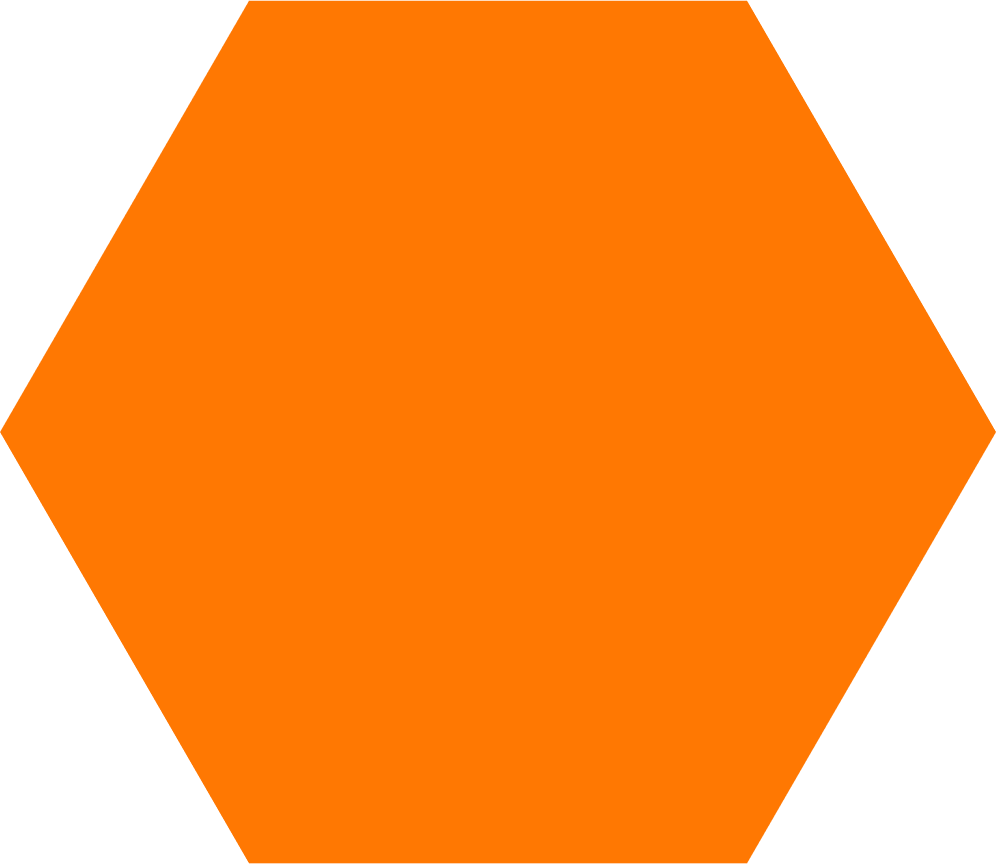 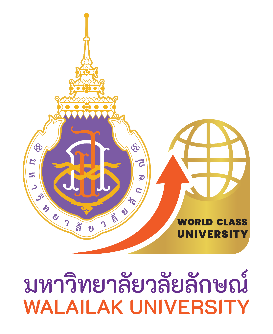 กิจกรรมที่ดำเนินการ
การดำเนินการด้านกองทุนให้กู้ยืมของรัฐบาล (กยศ.)
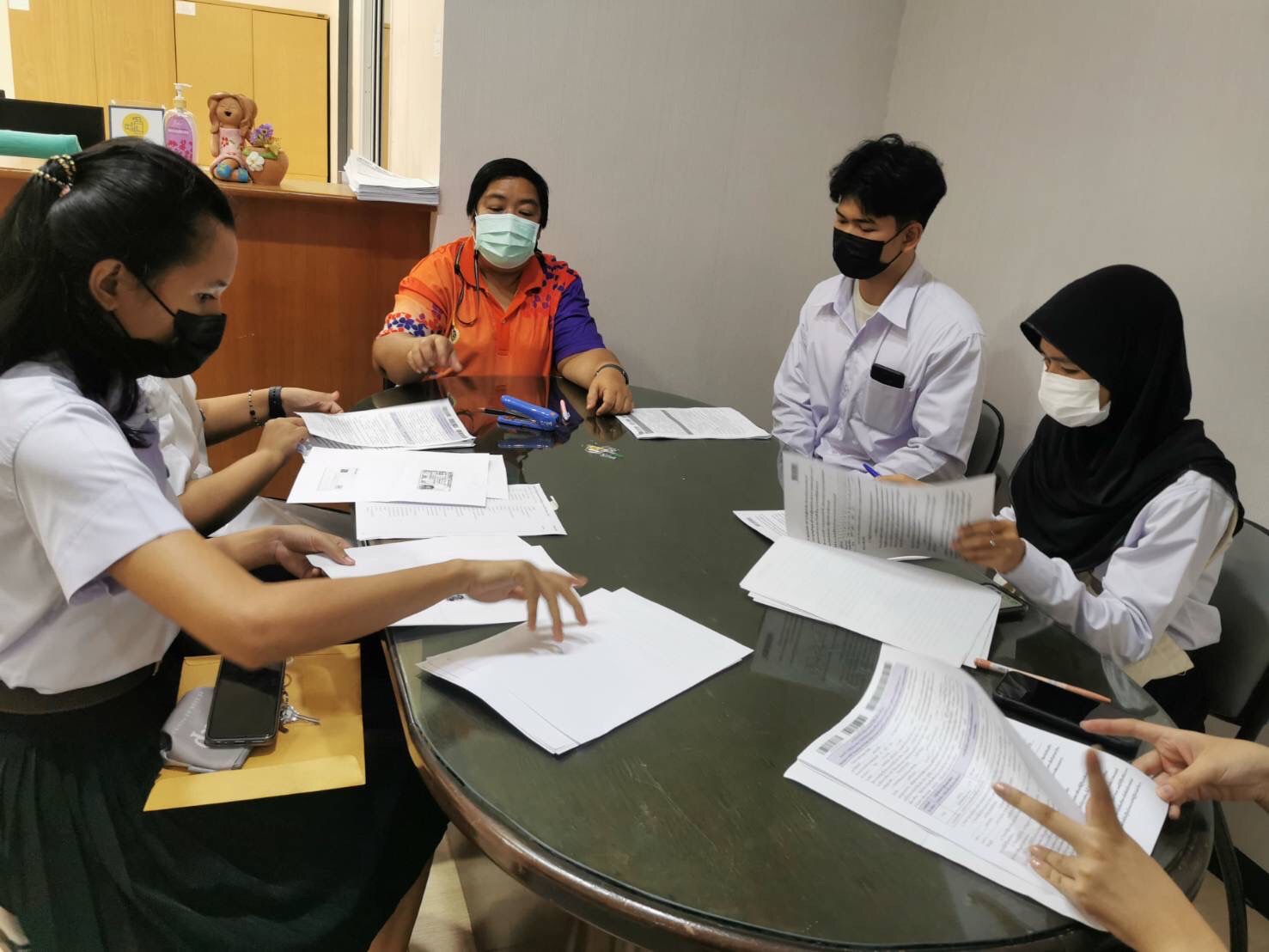 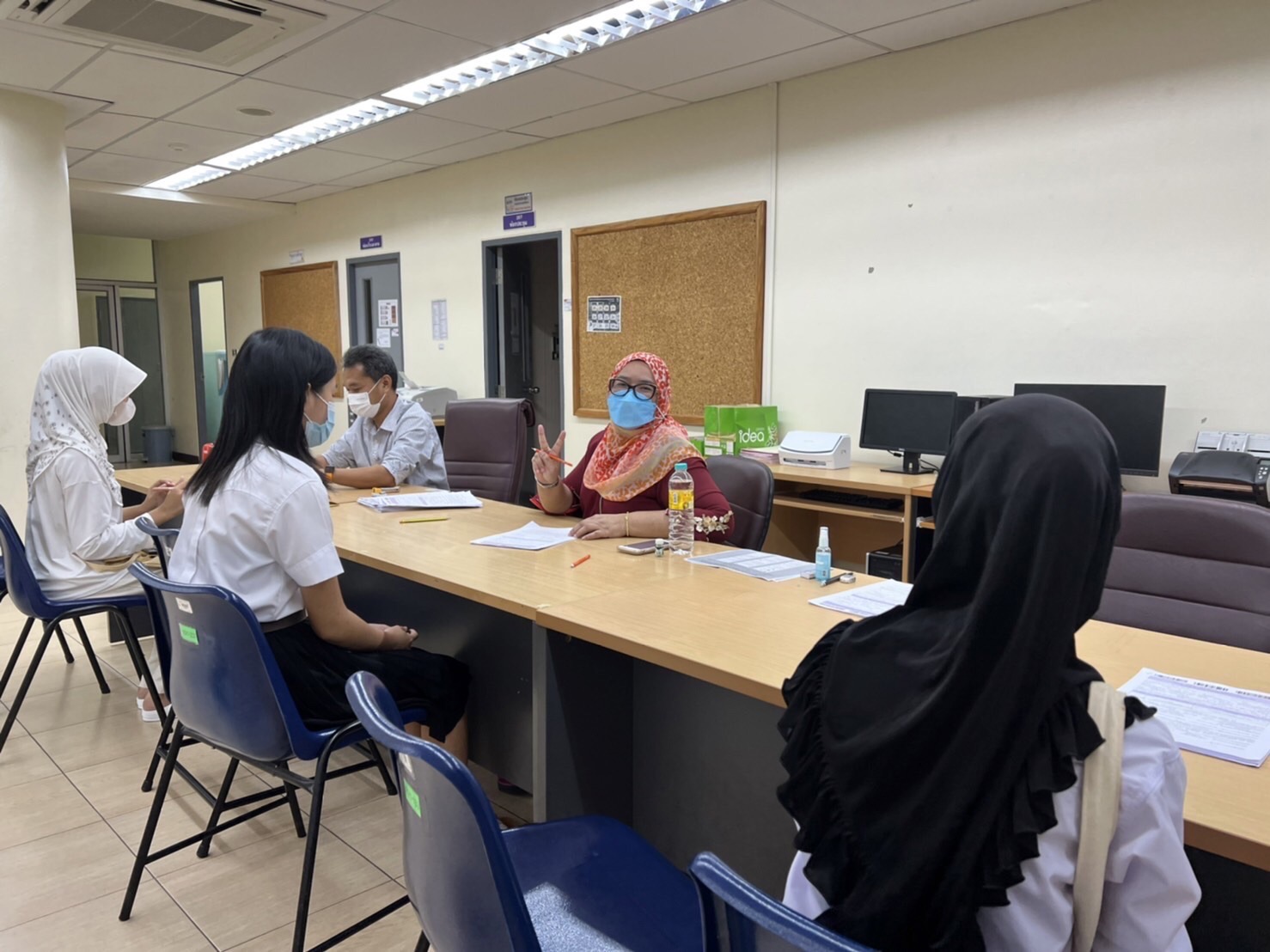 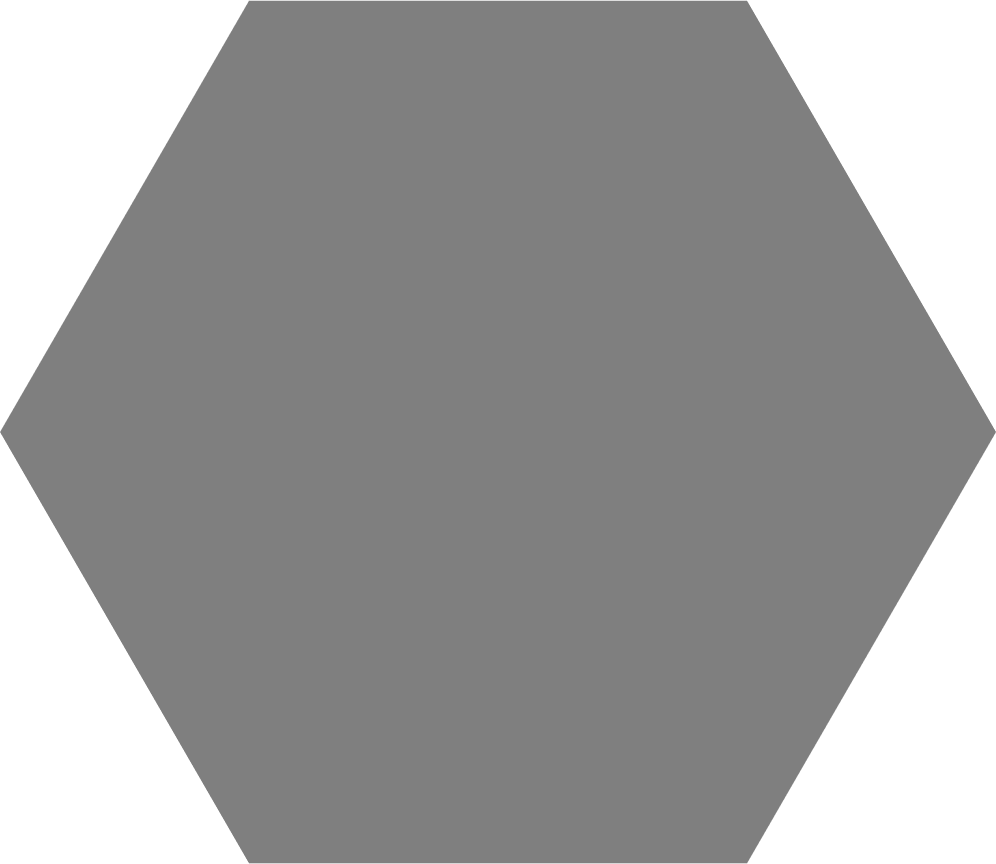 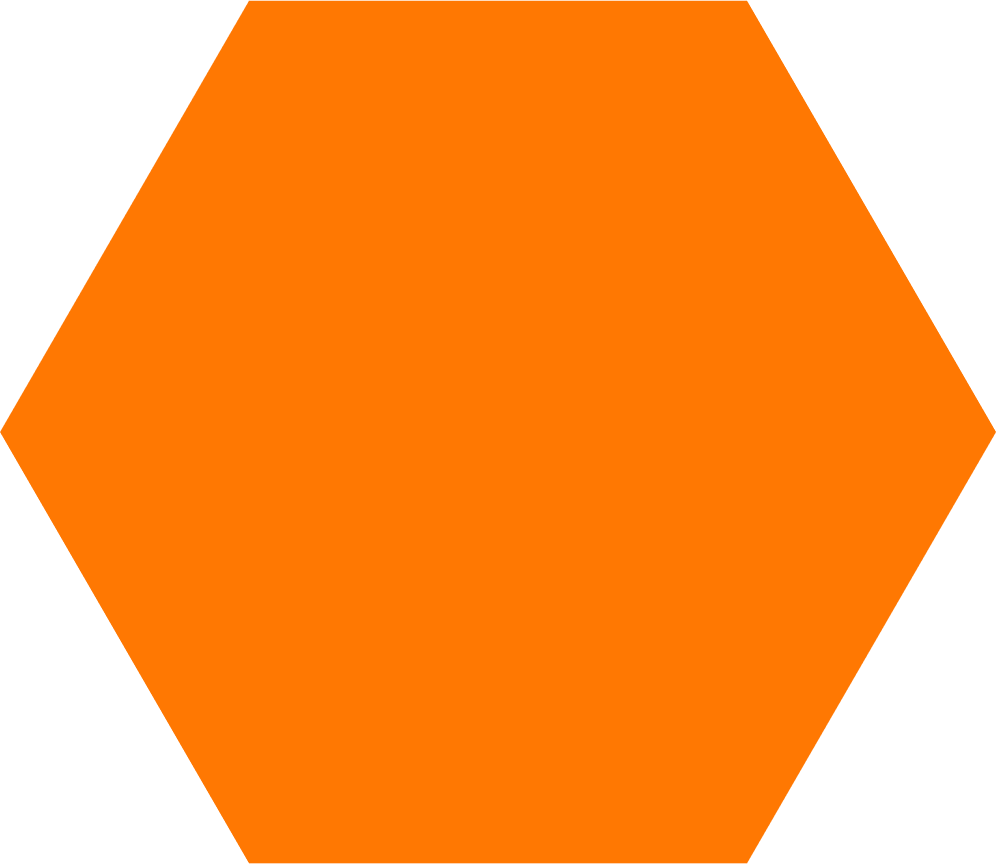 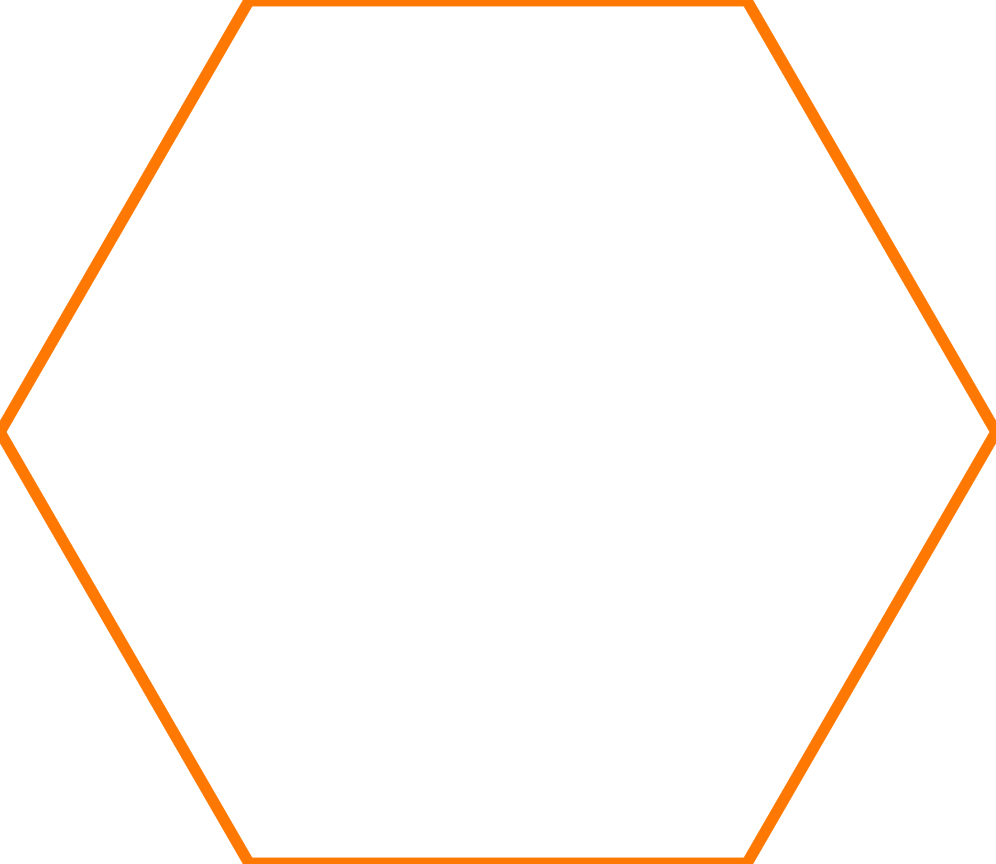 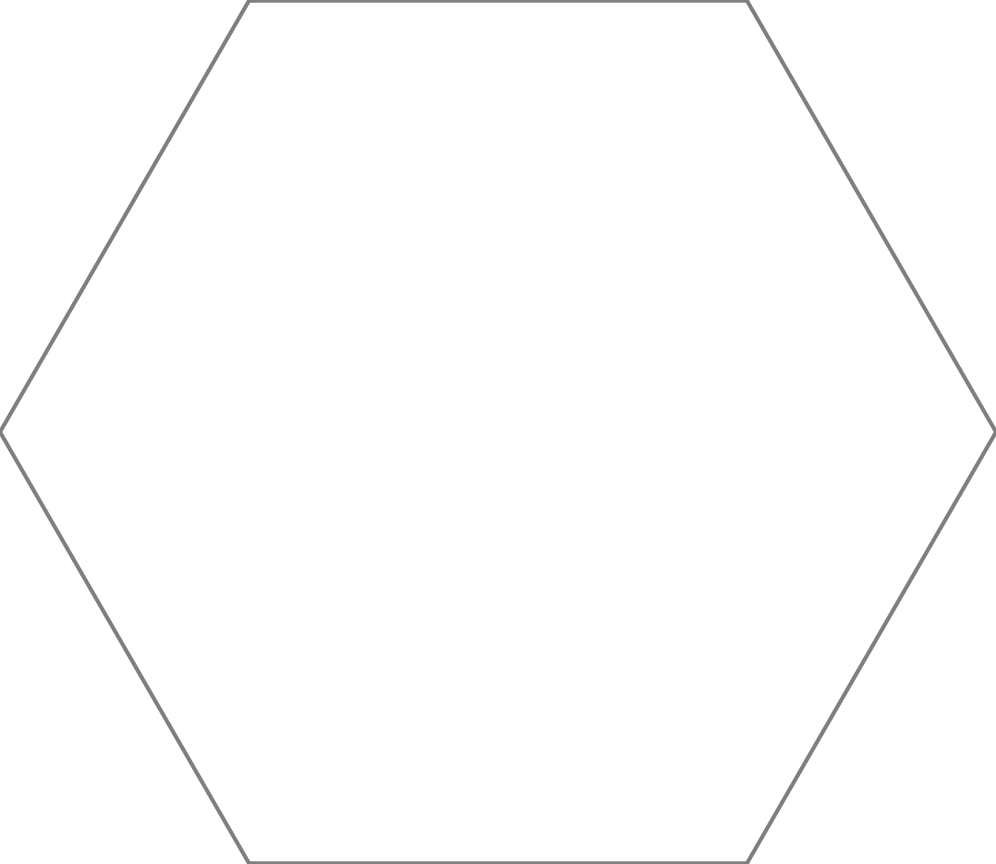 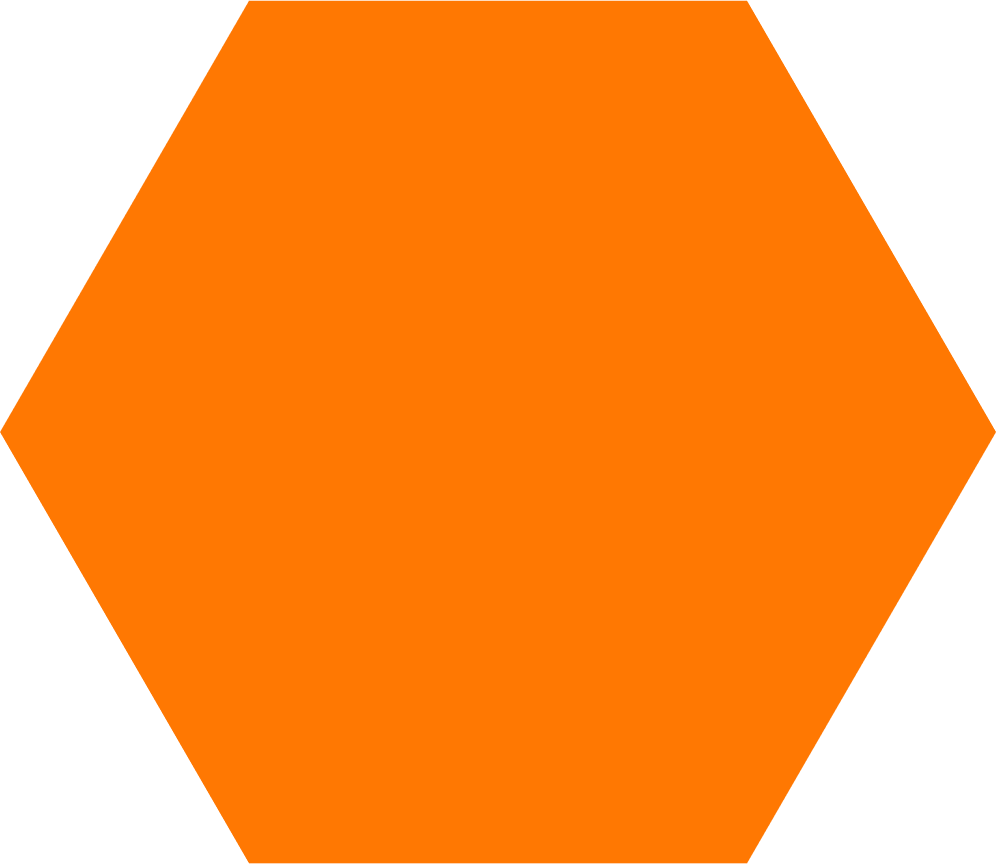 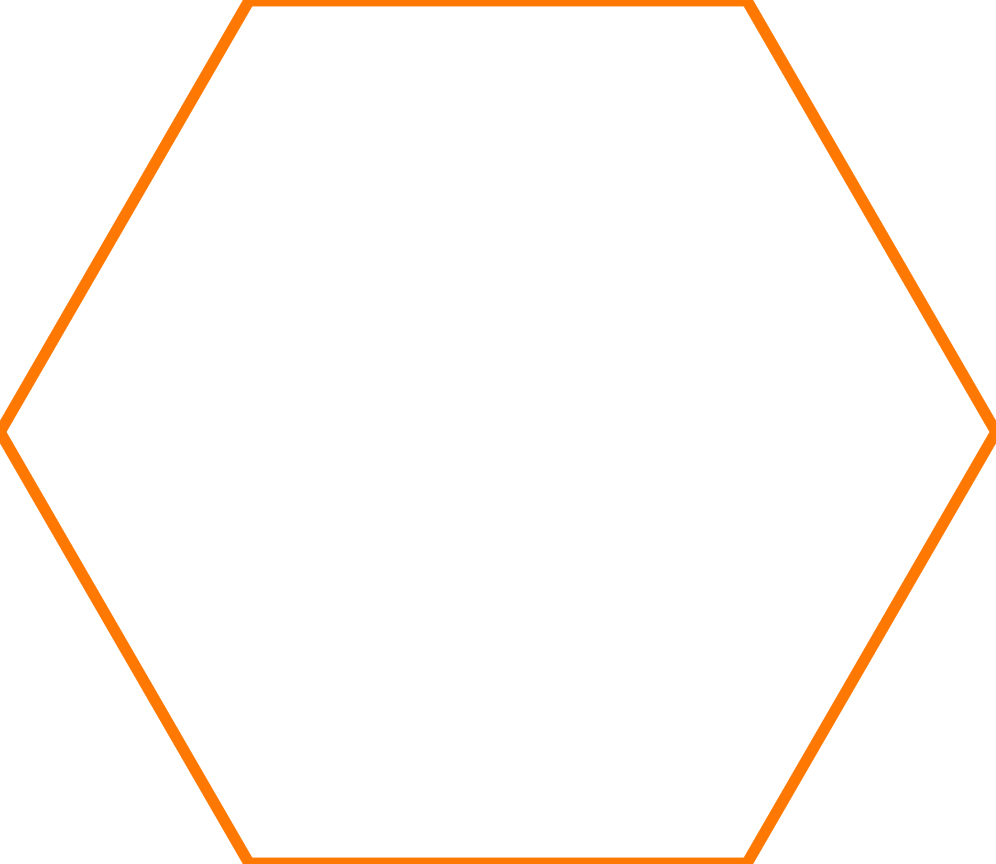 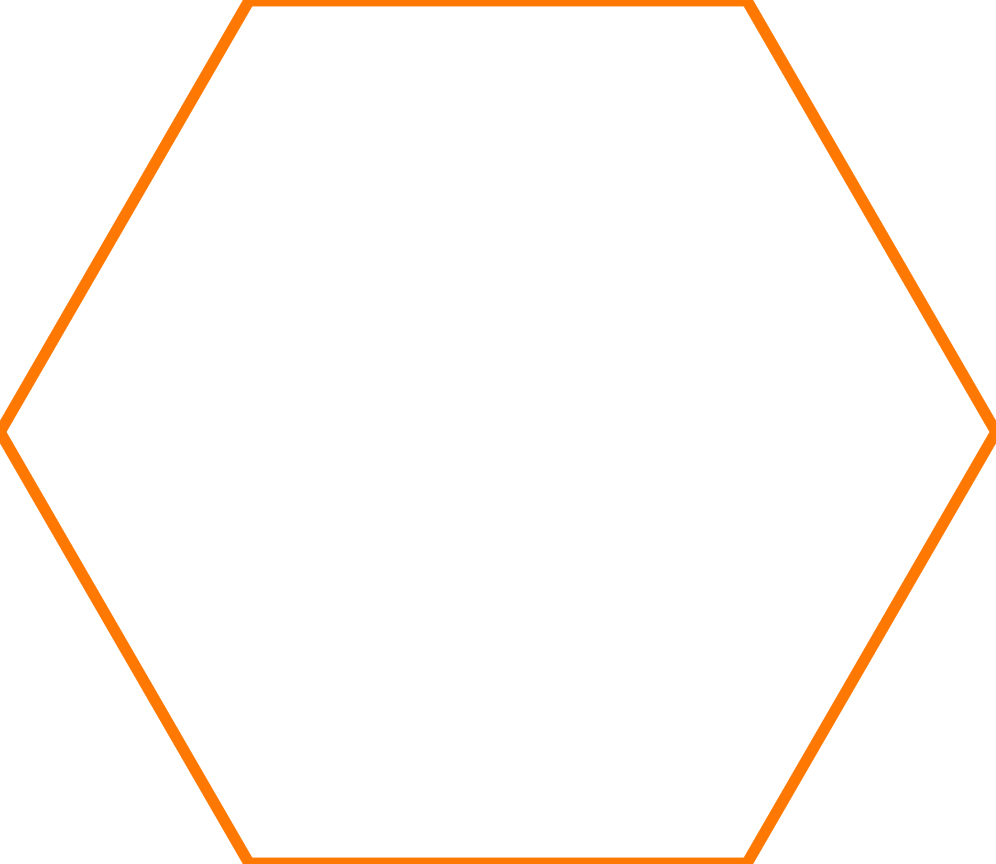 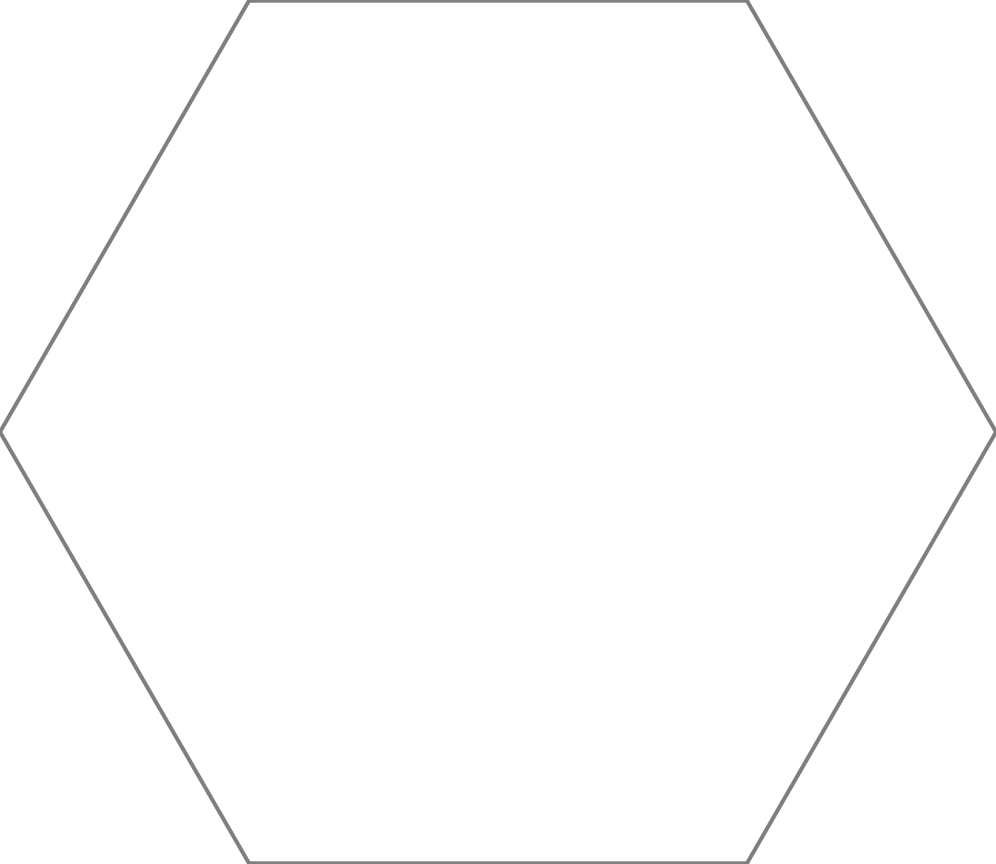 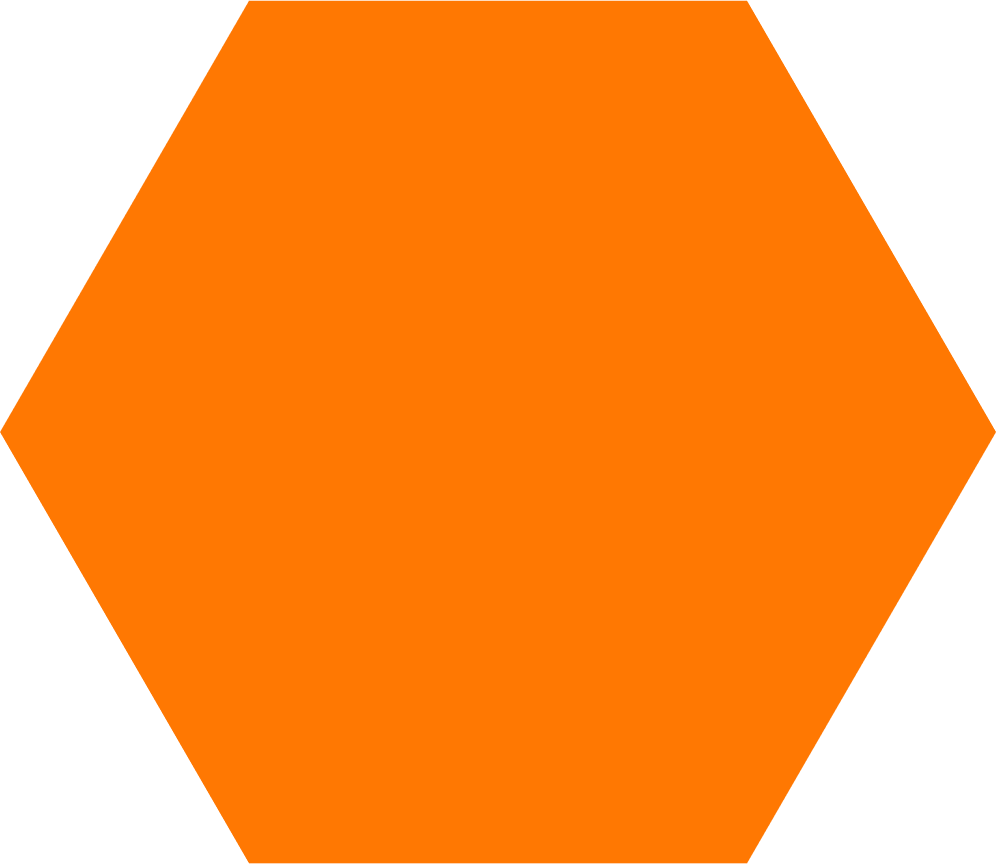 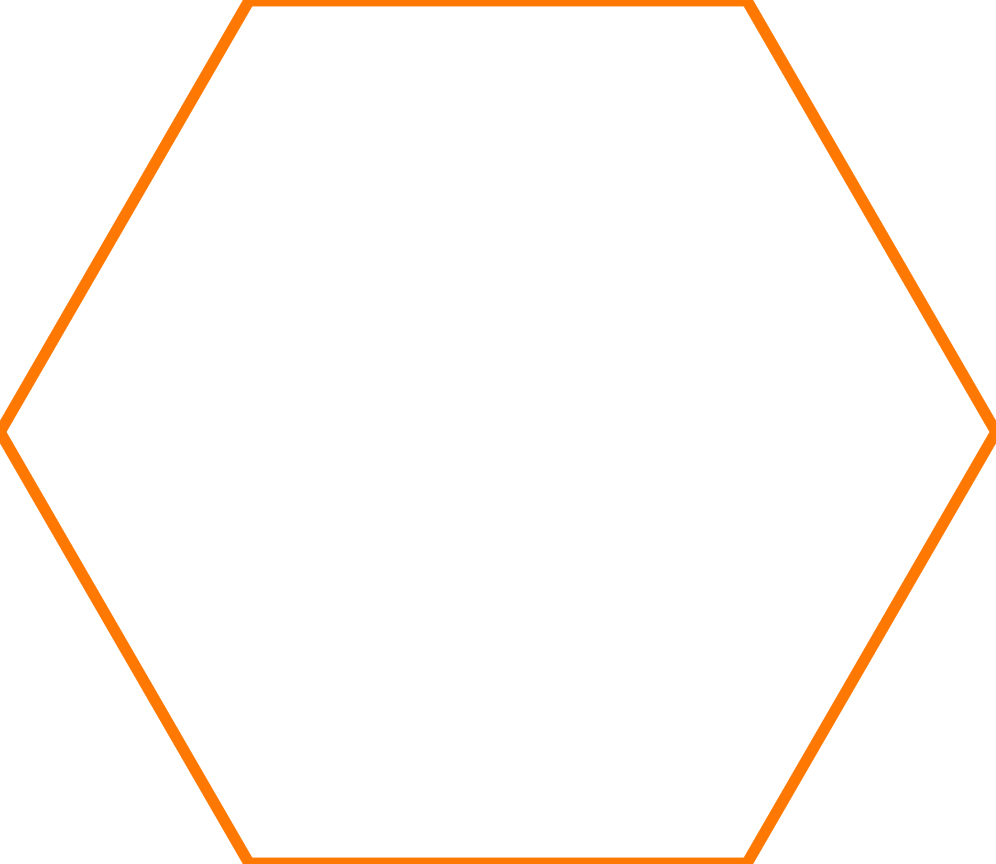 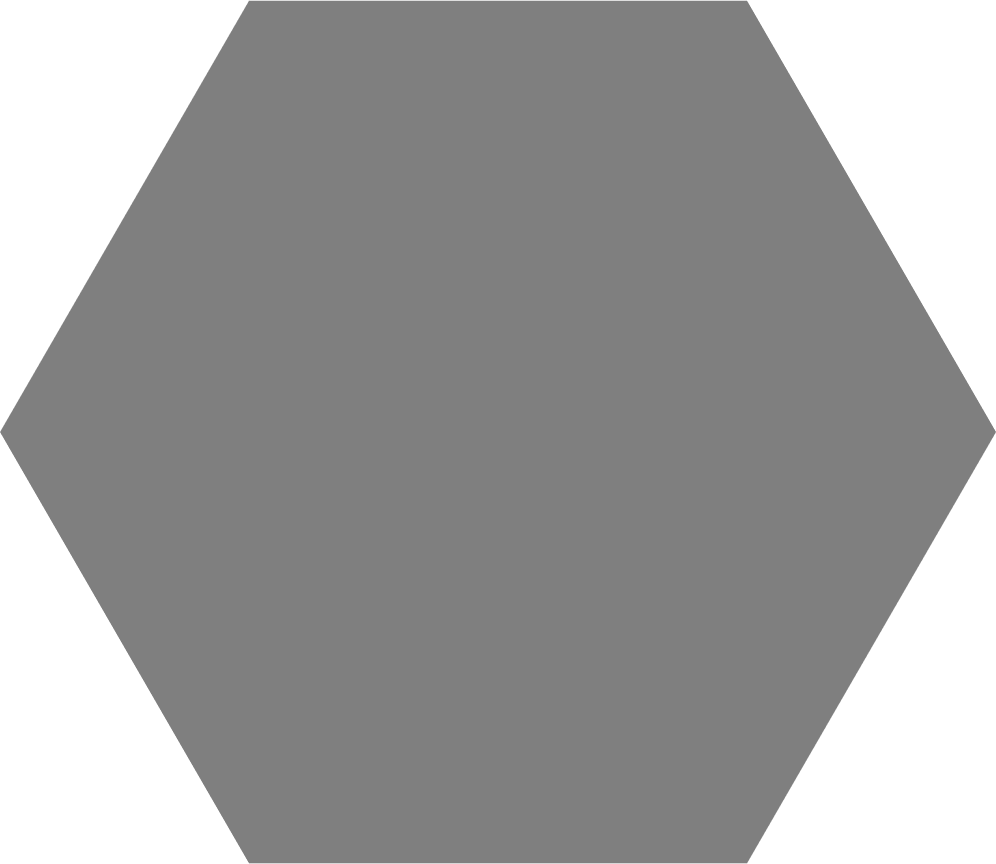 บริการทุนเงินยืมเพื่อการศึกษาของรัฐบาล (กยศ.)
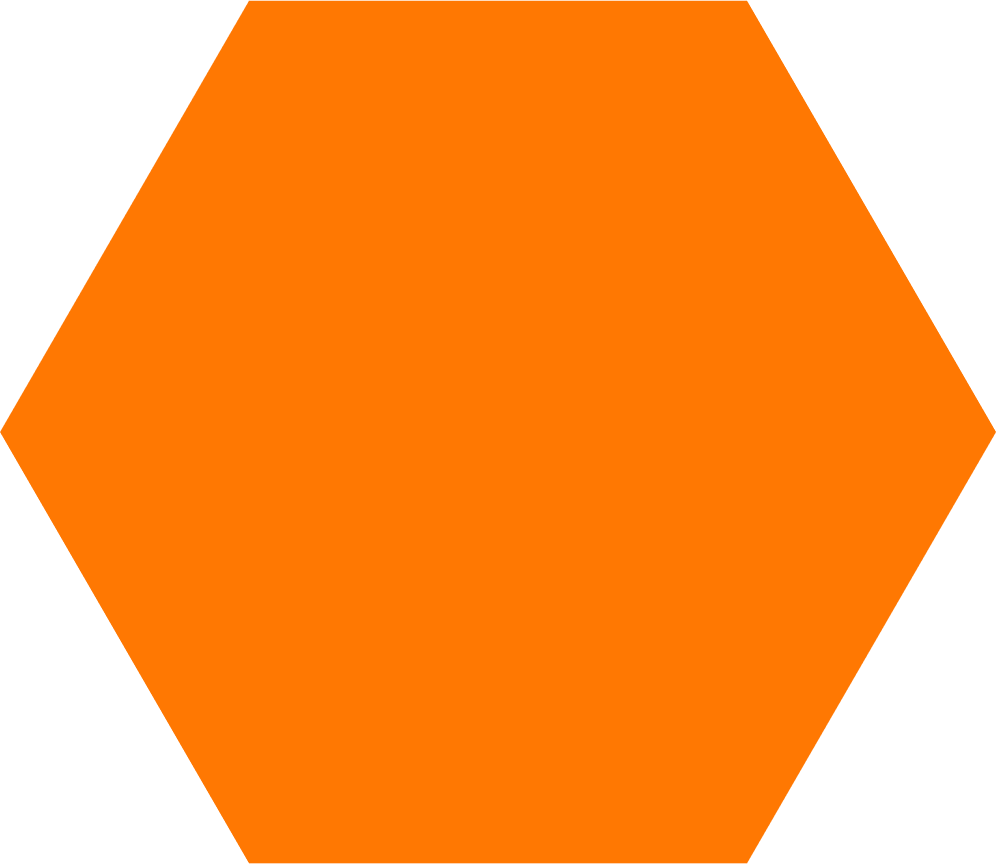 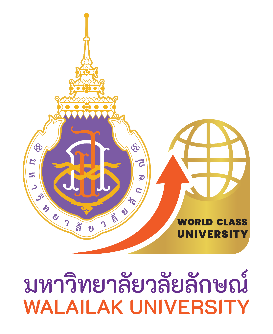 กิจกรรมที่ดำเนินการ
การบริหารจัดการพิจารณาจัดสรรทุนการศึกษา
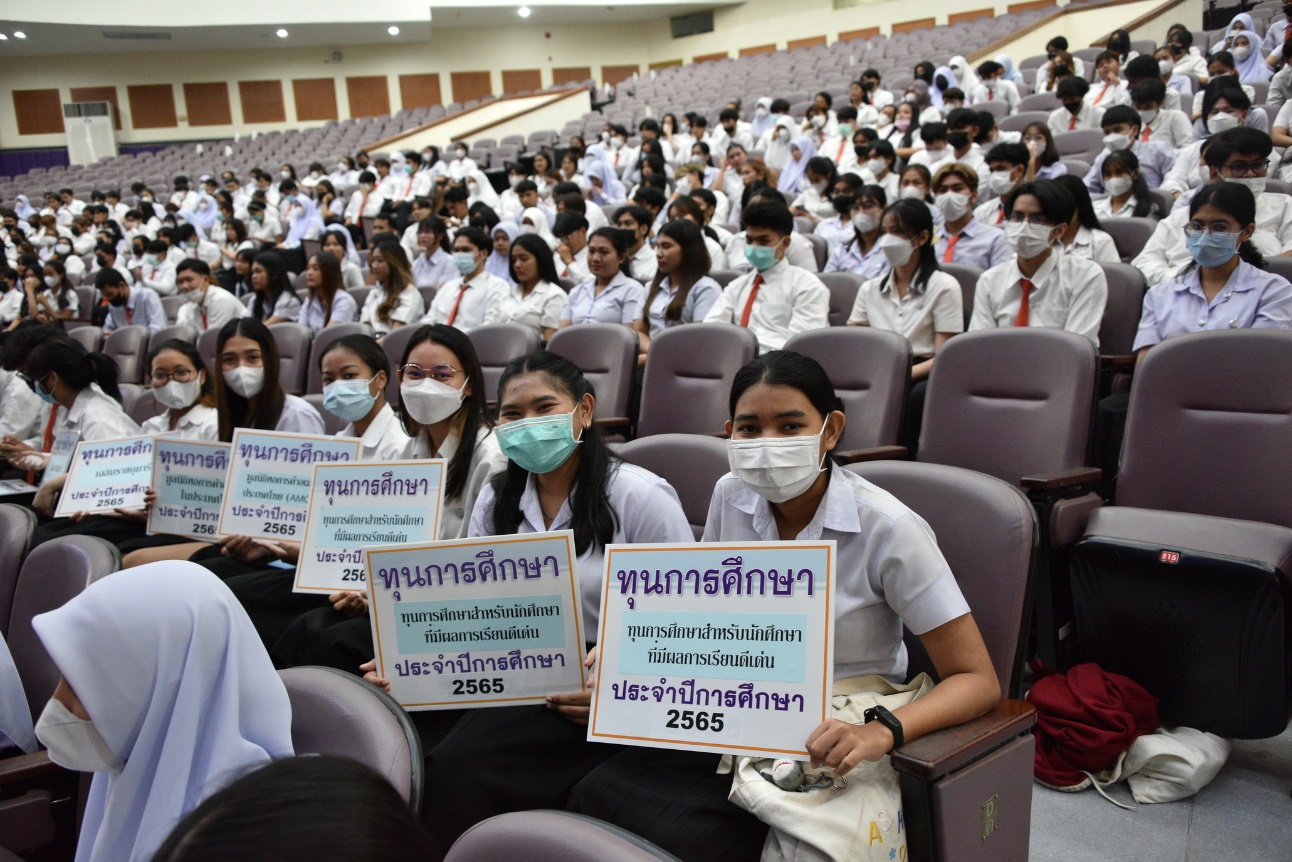 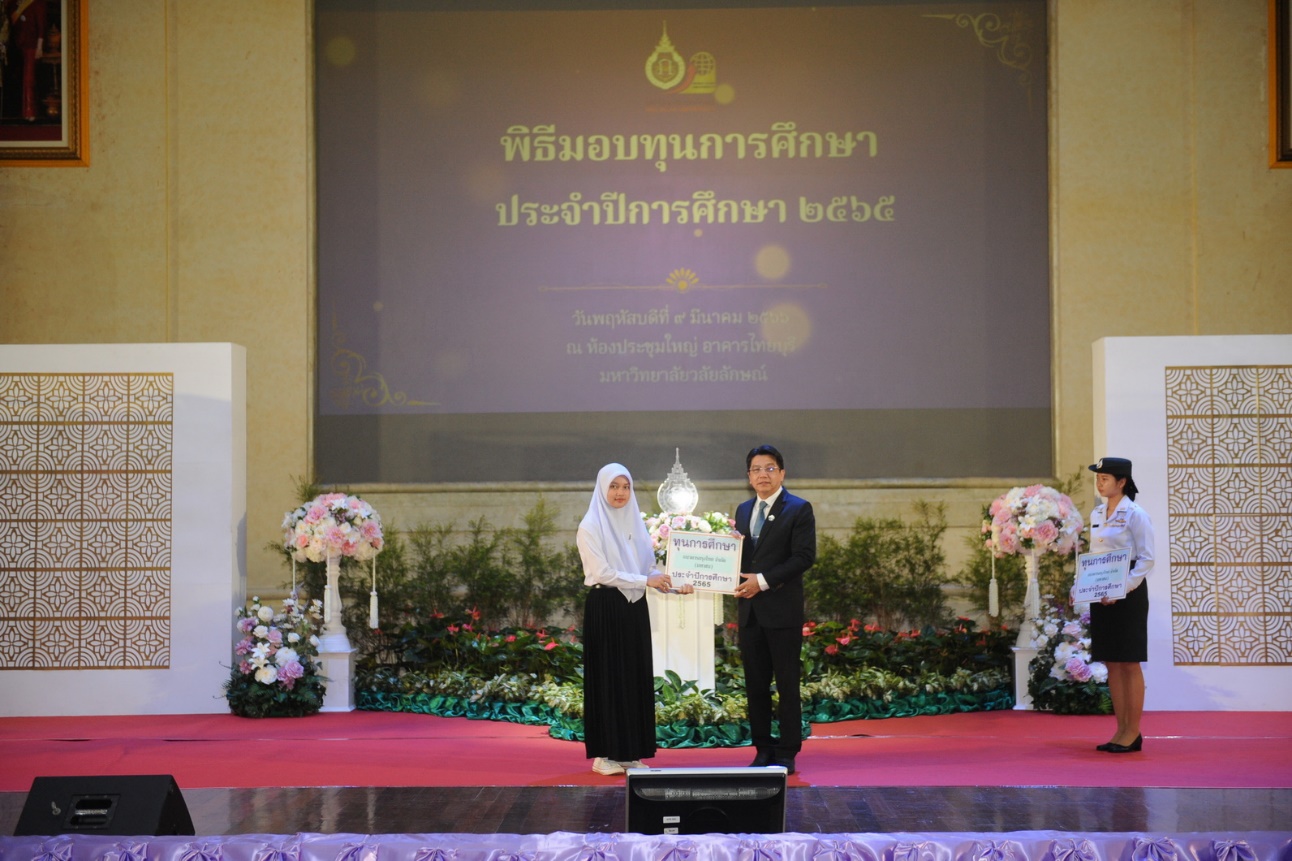 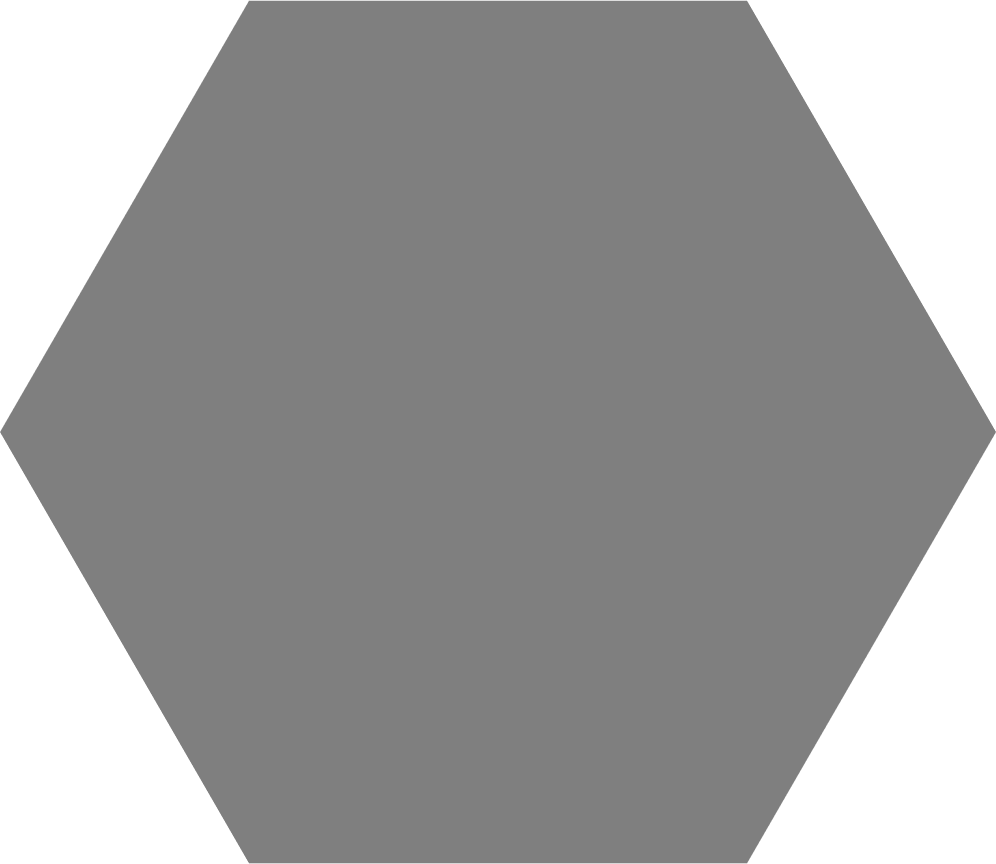 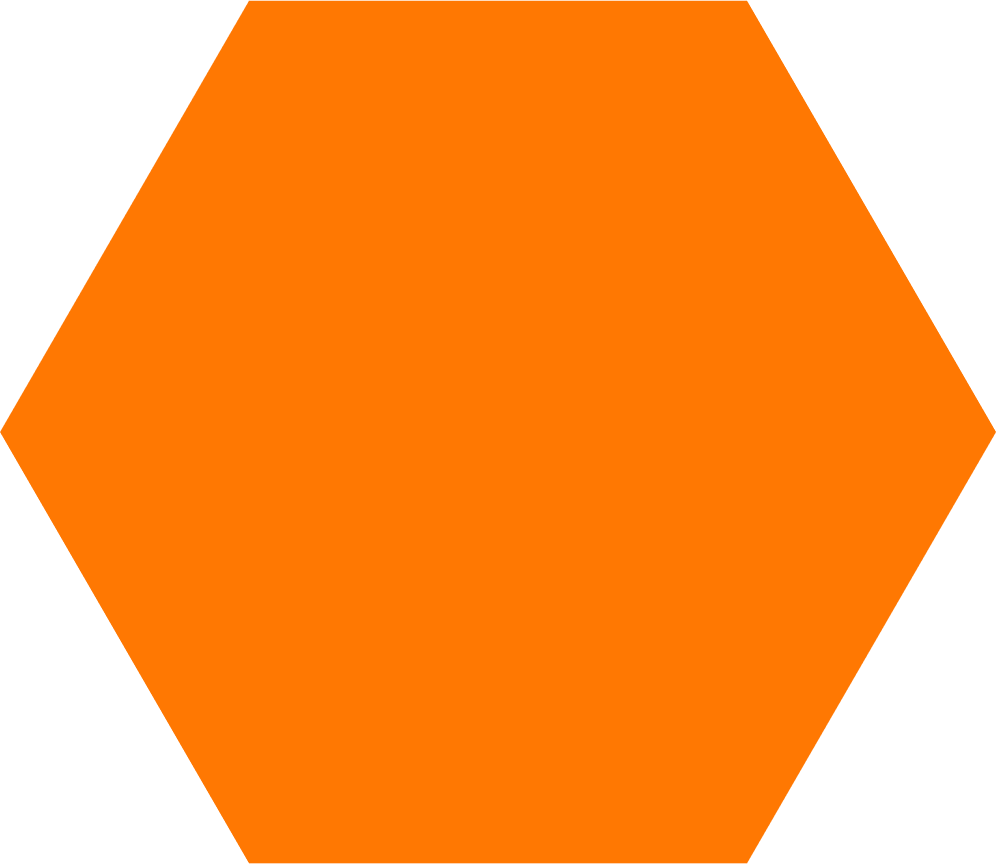 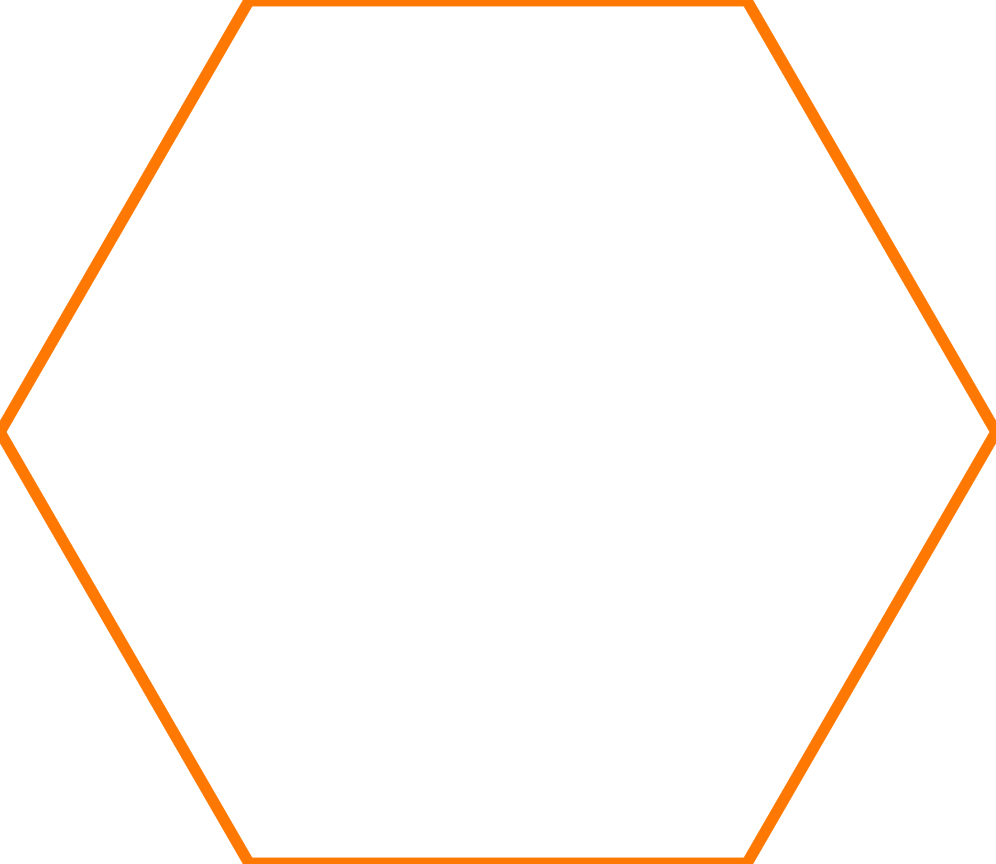 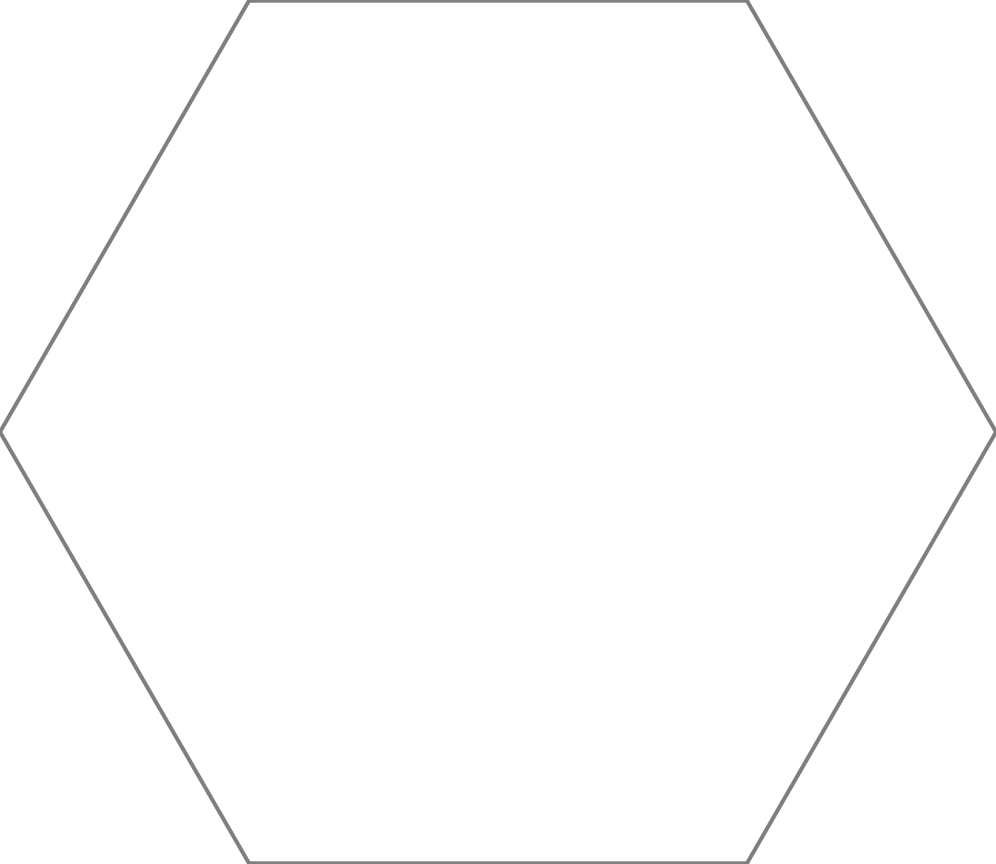 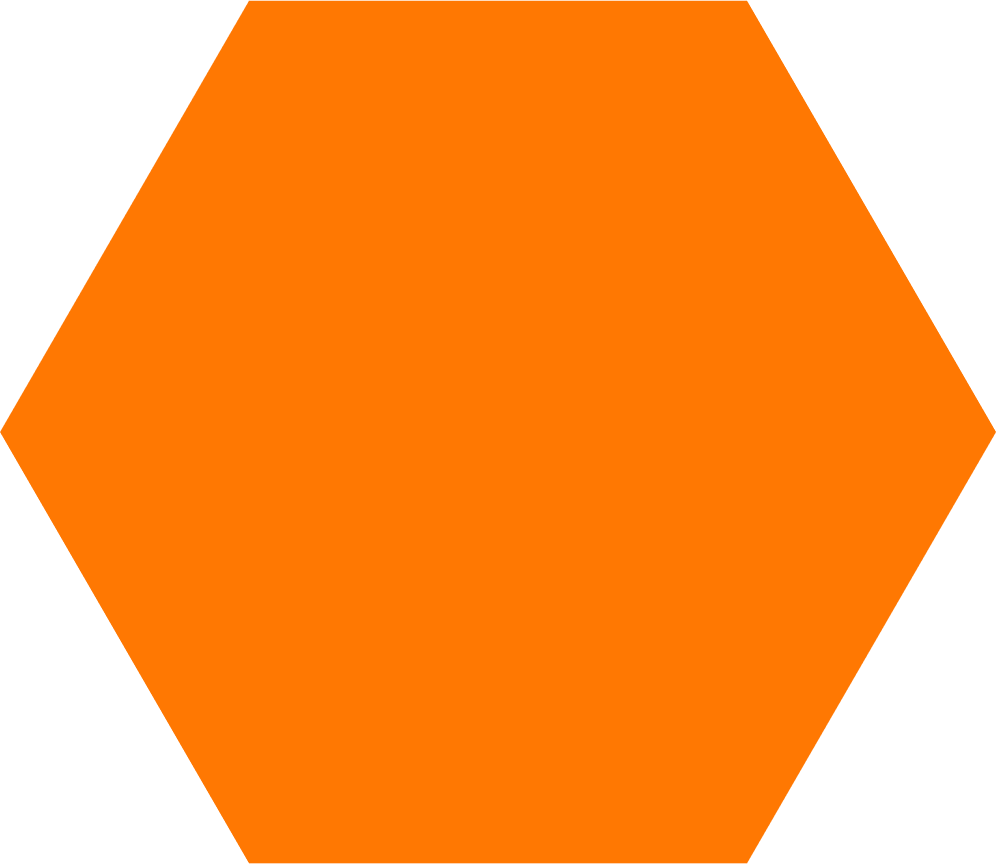 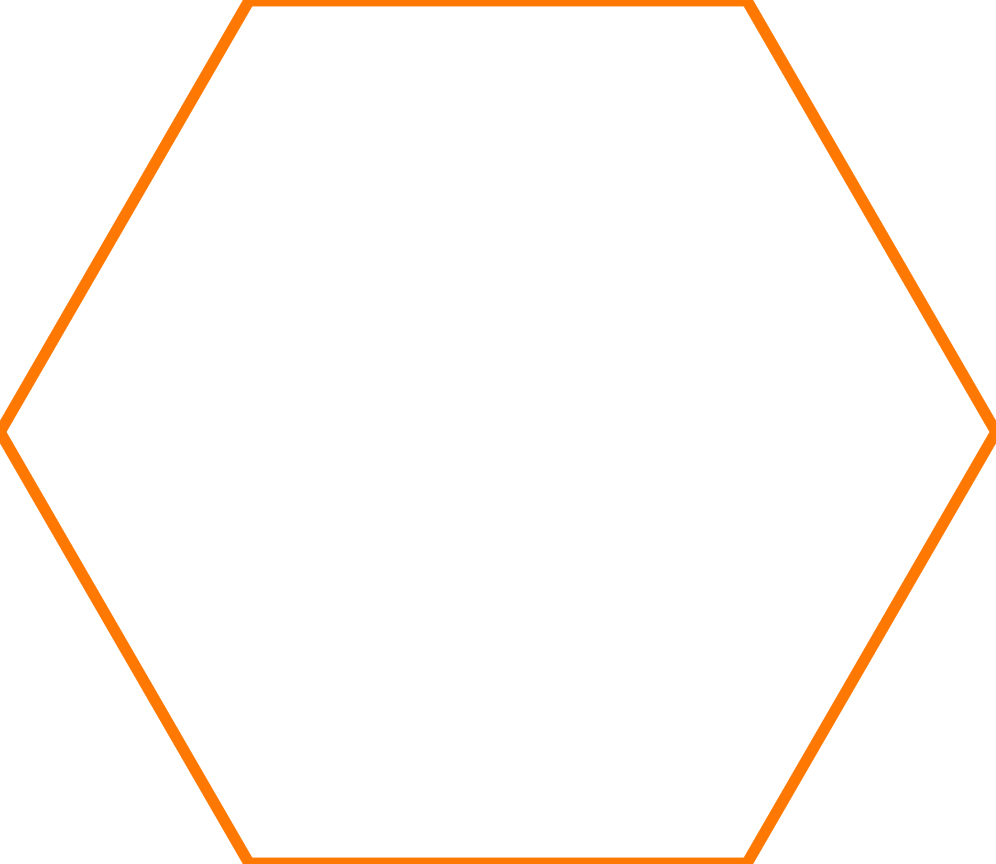 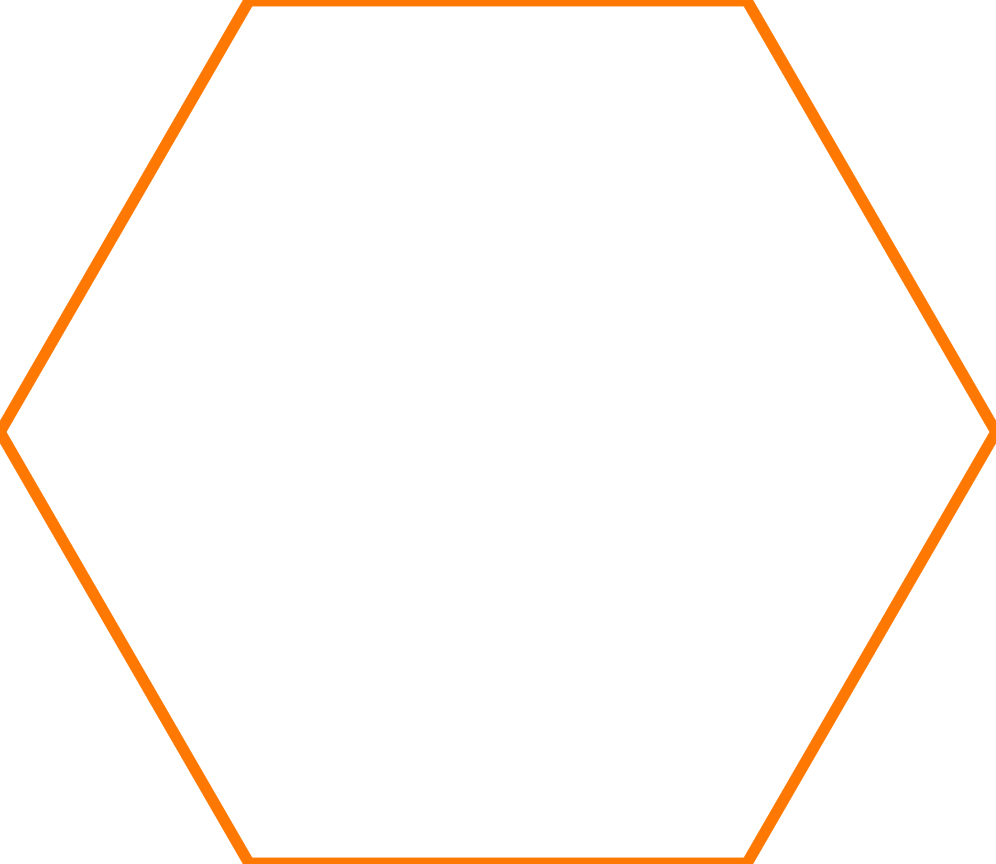 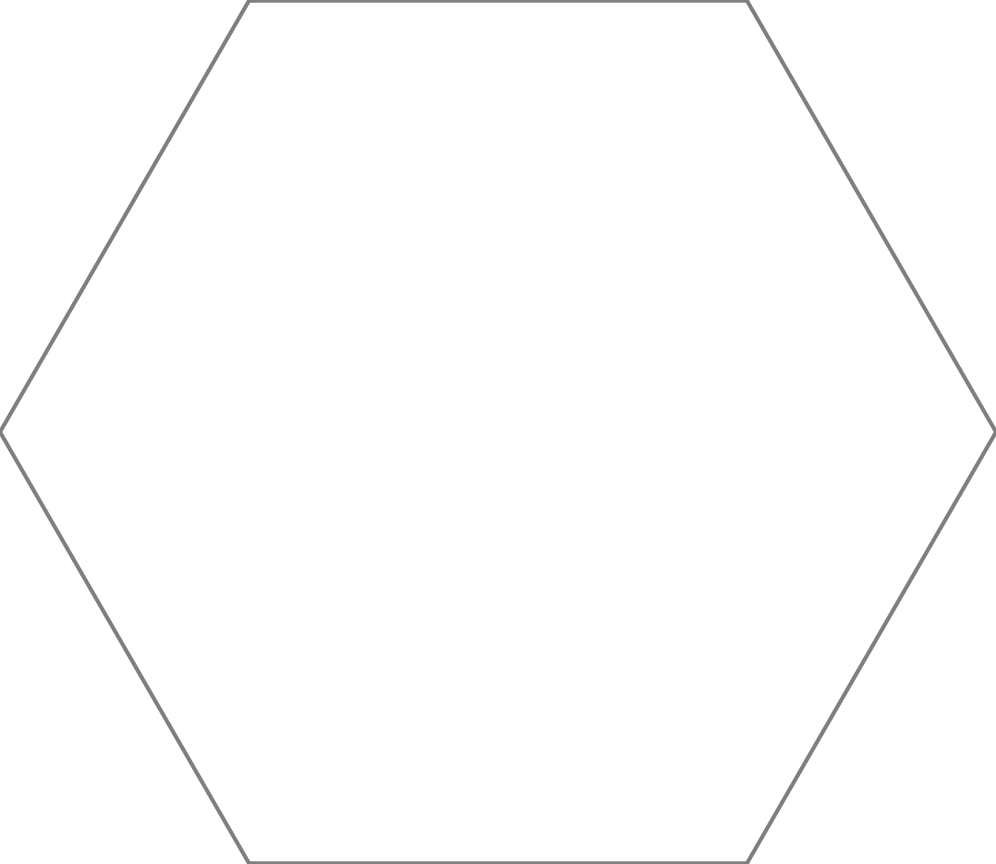 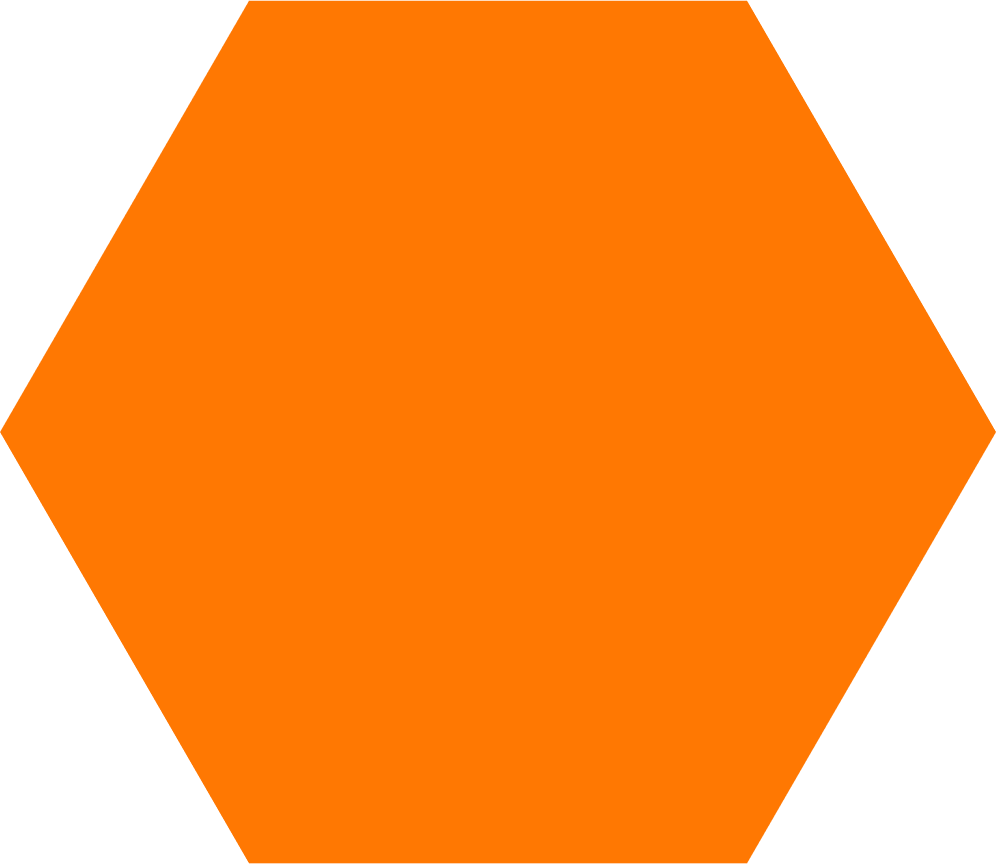 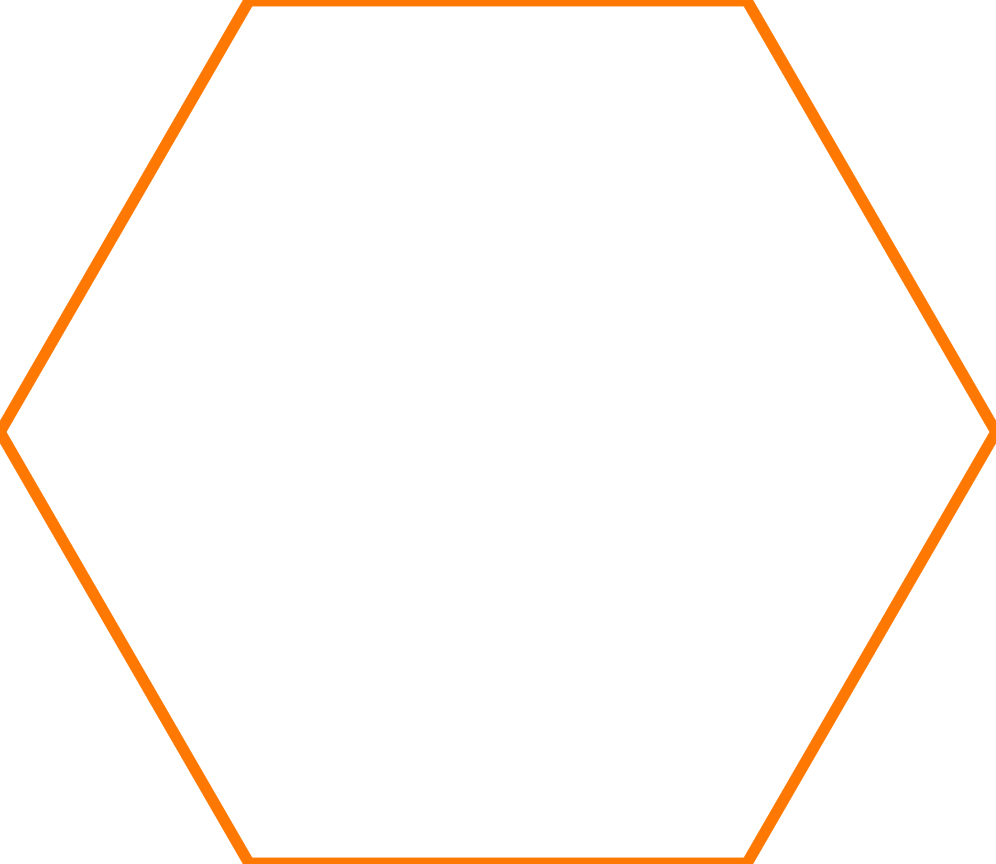 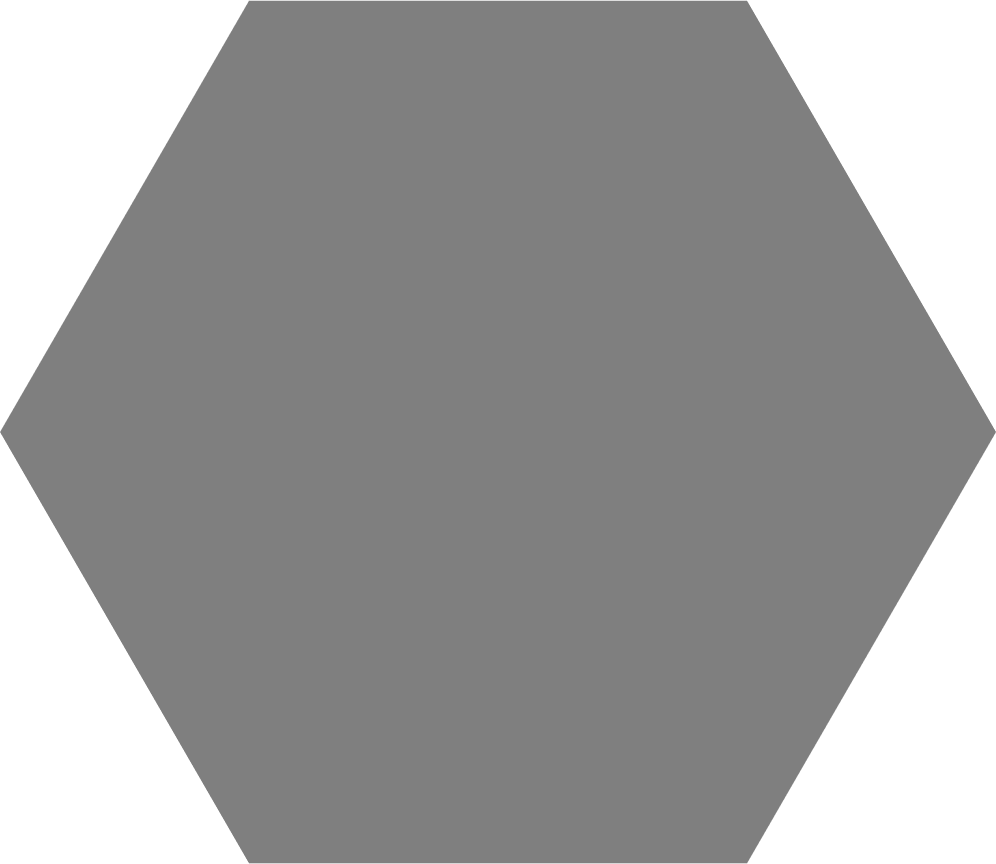 จัดสรรทุนการศึกษาและจัดพิธีมอบทุนการศึกษา ประจำปีการศึกษา 2565
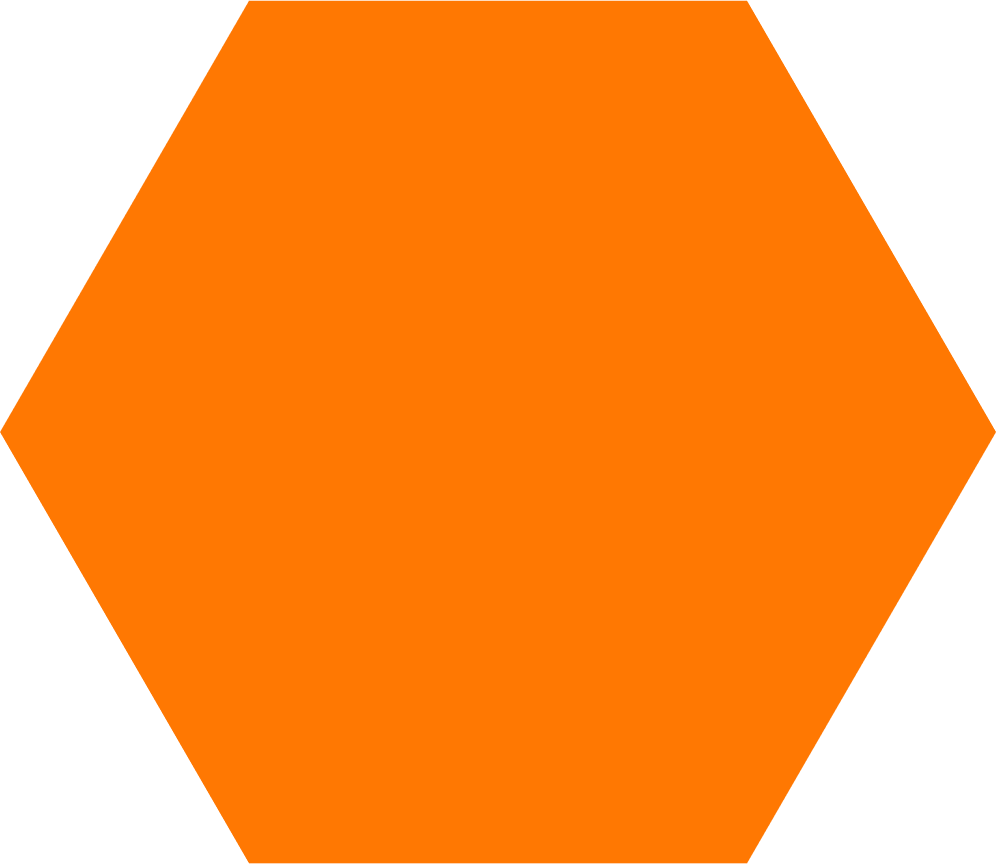 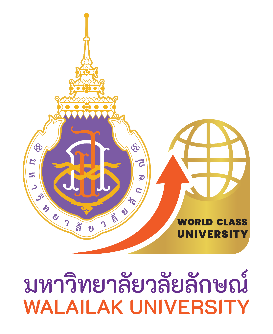 กิจกรรมที่ดำเนินการ
การให้คำปรึกษาแก่นักศึกษาและการพัฒนาศักยภาพโดย Smile & Smart Center
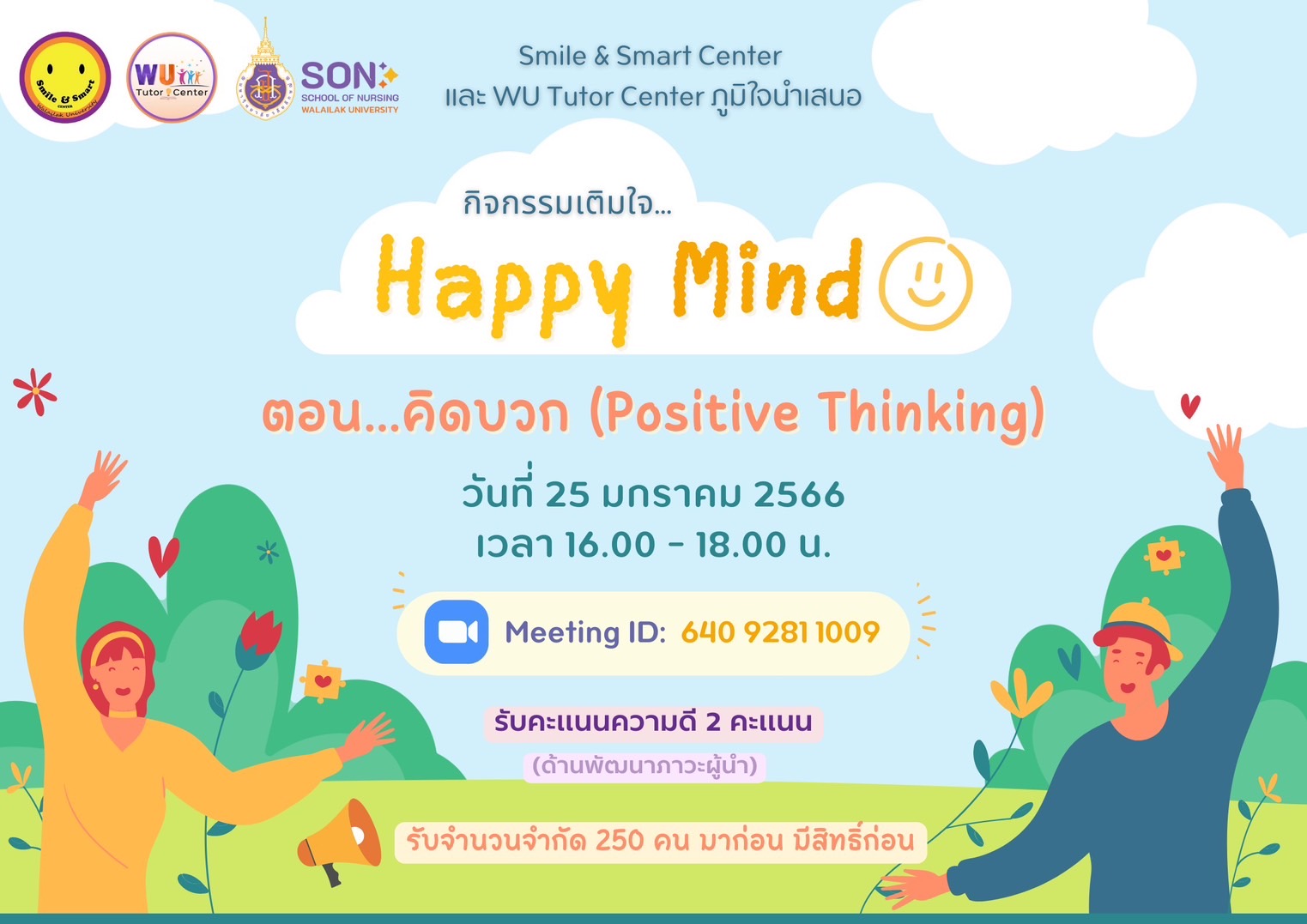 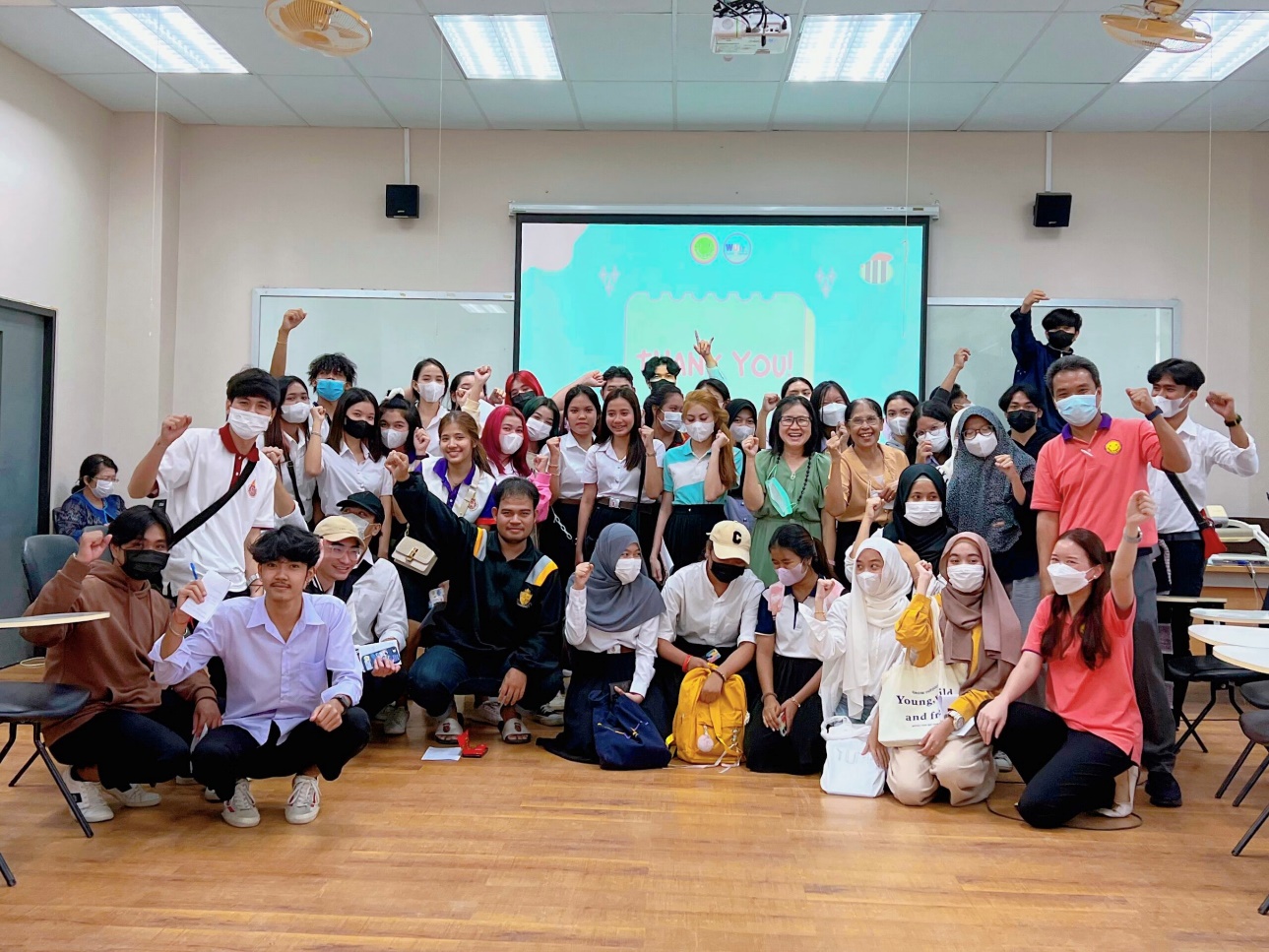 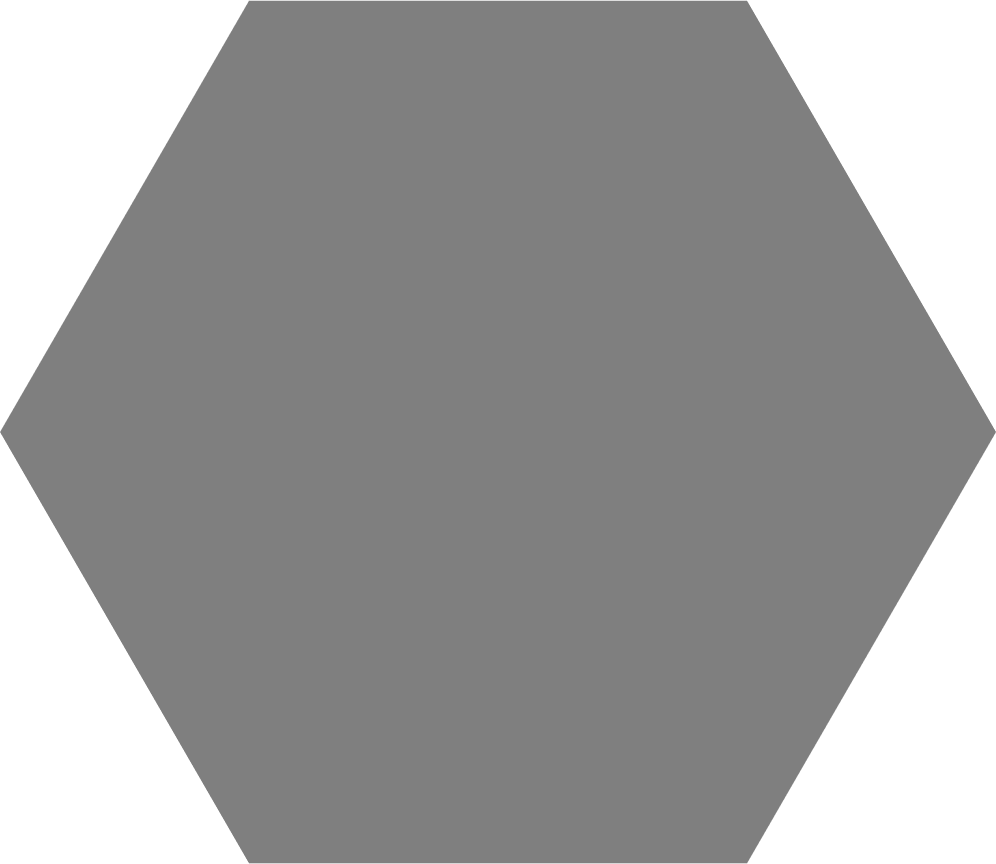 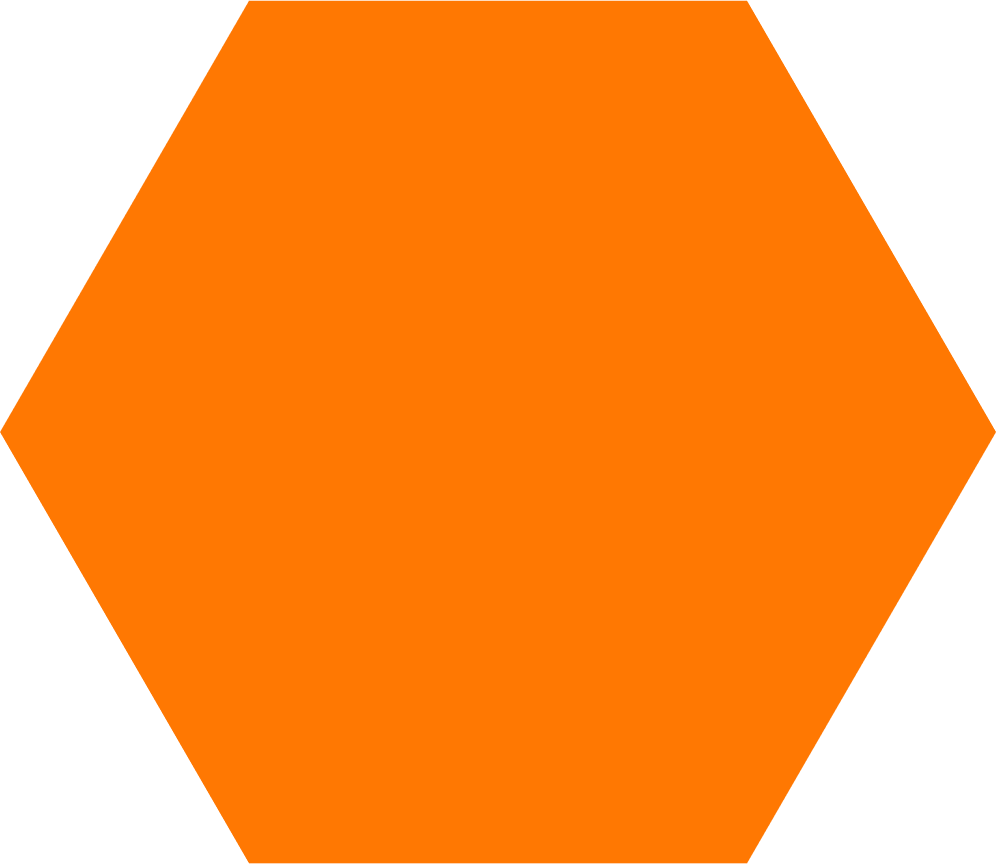 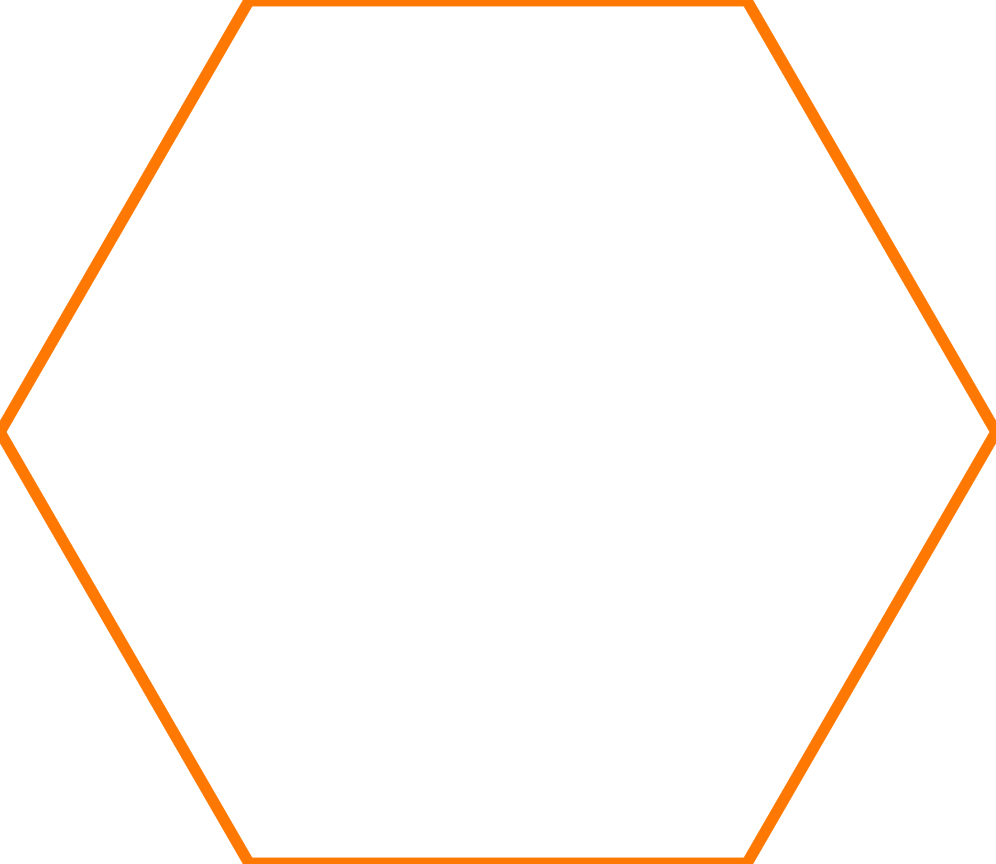 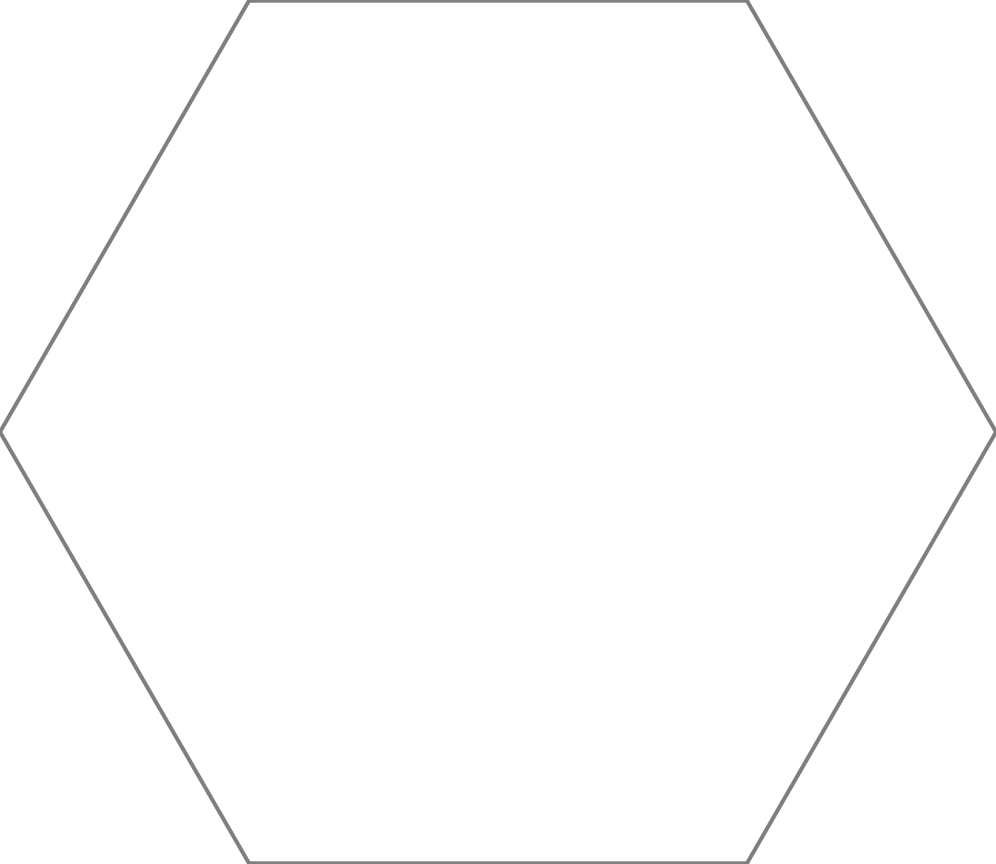 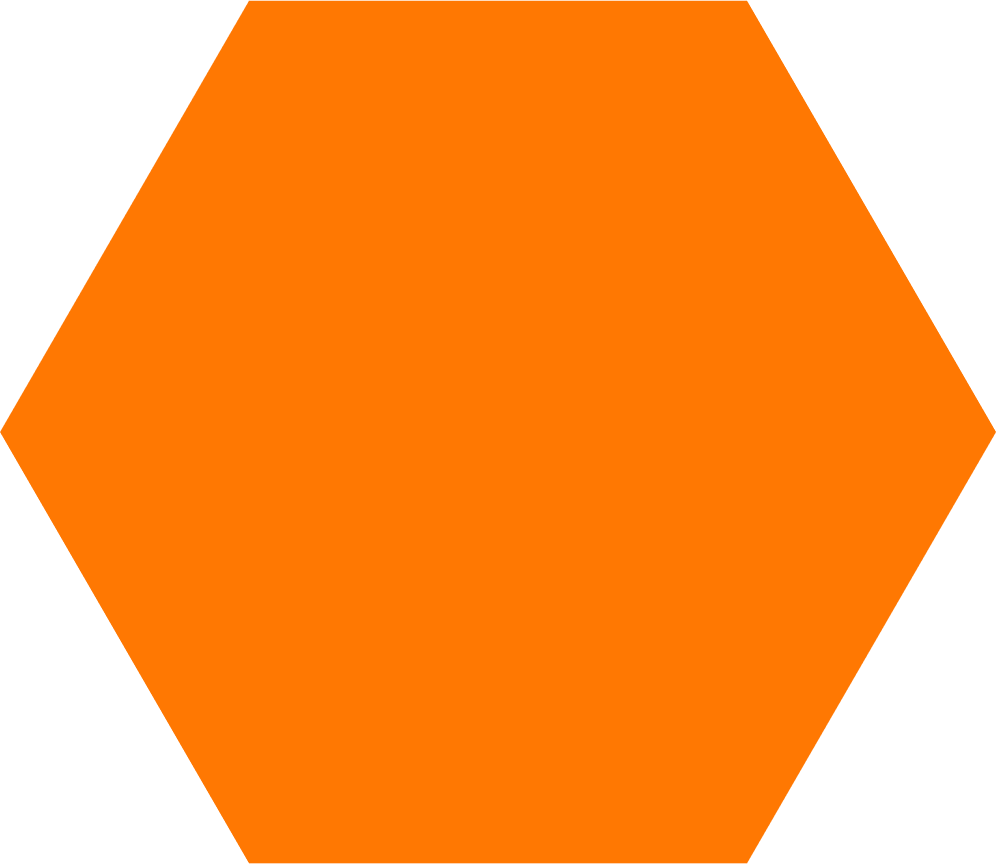 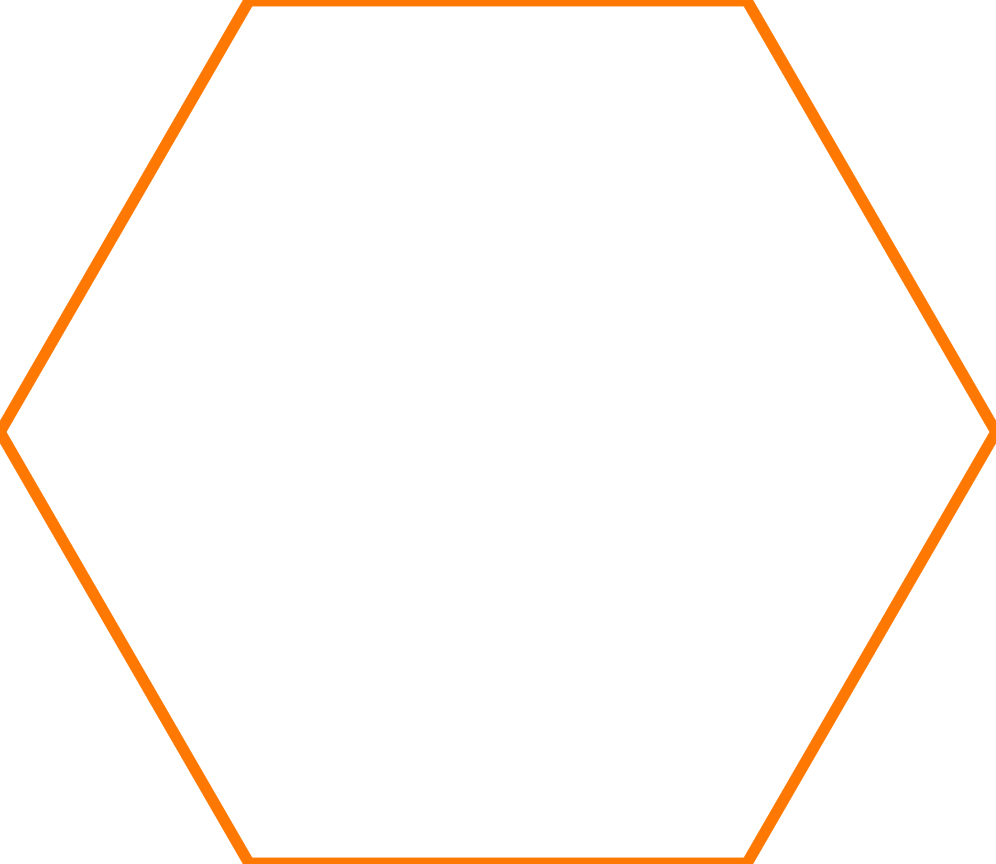 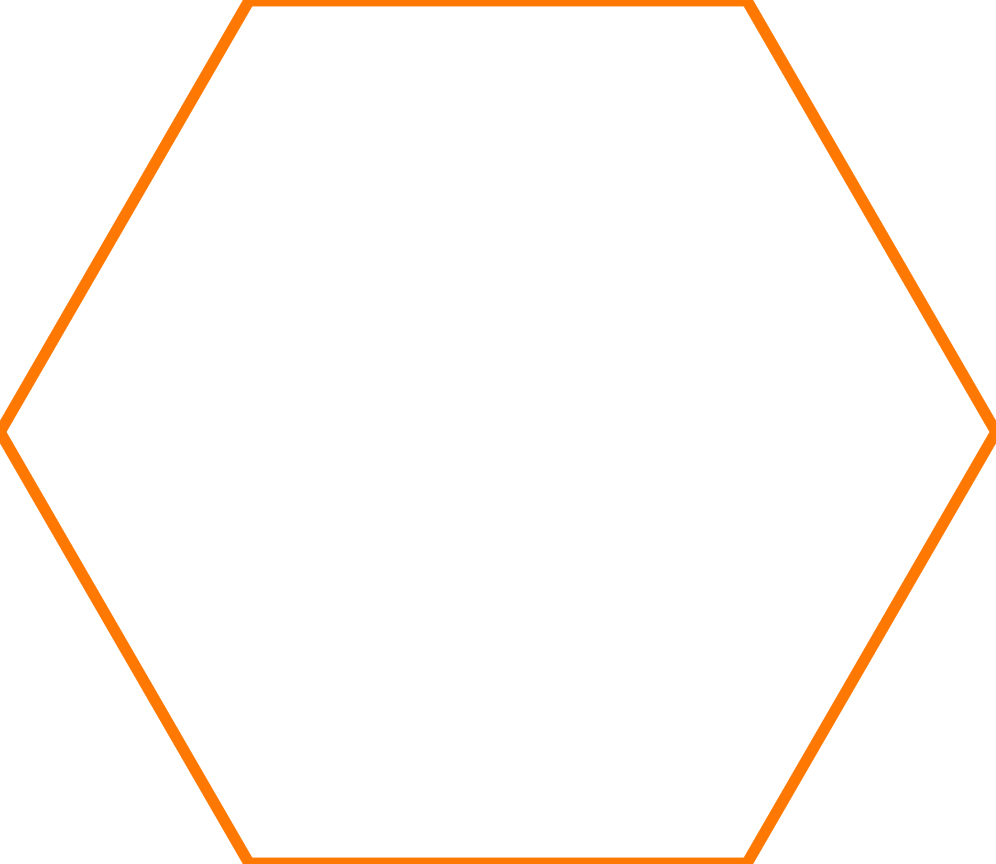 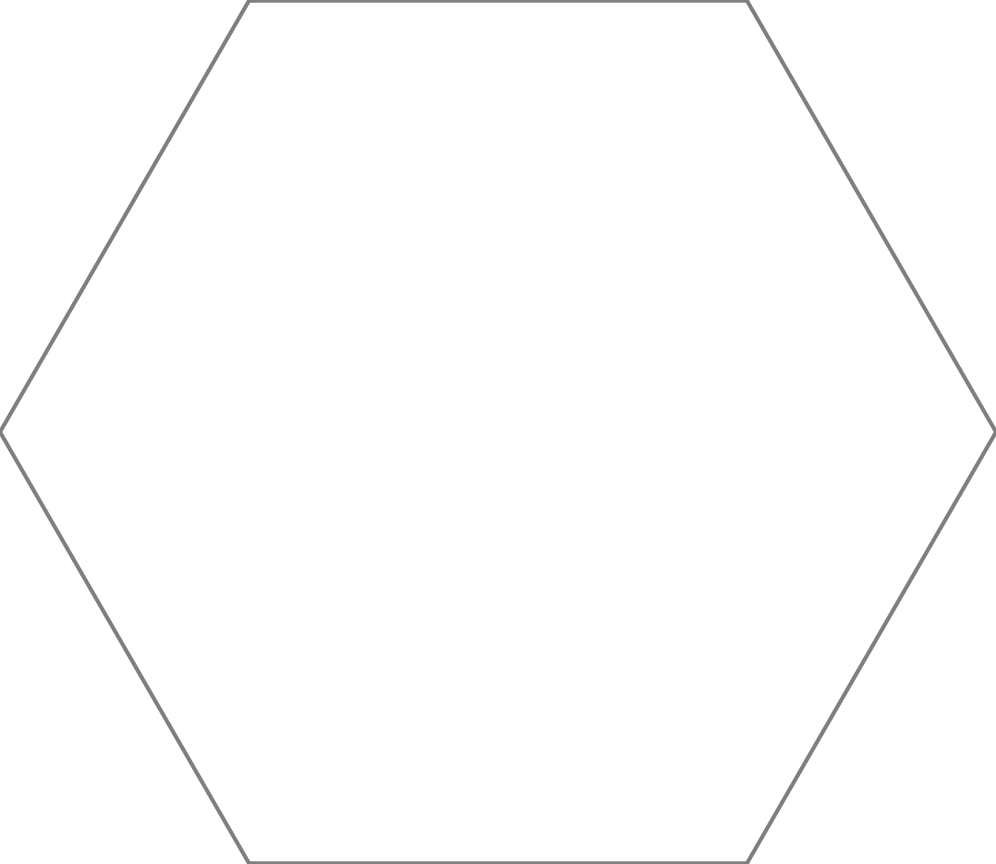 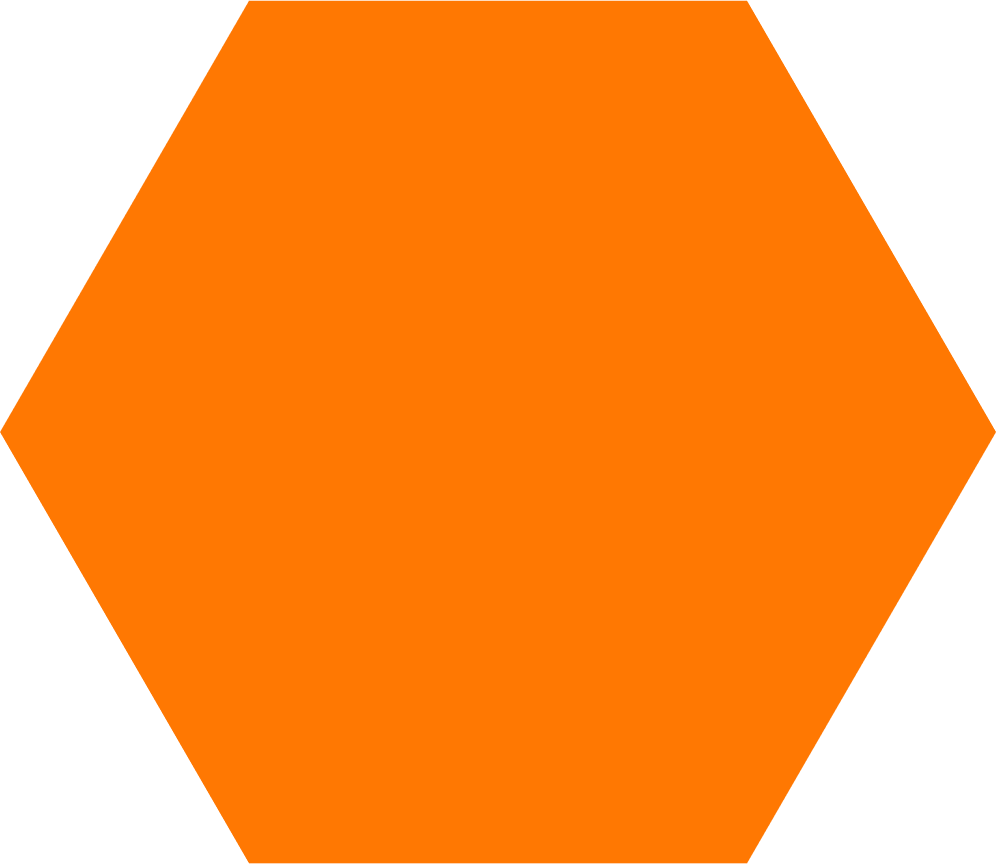 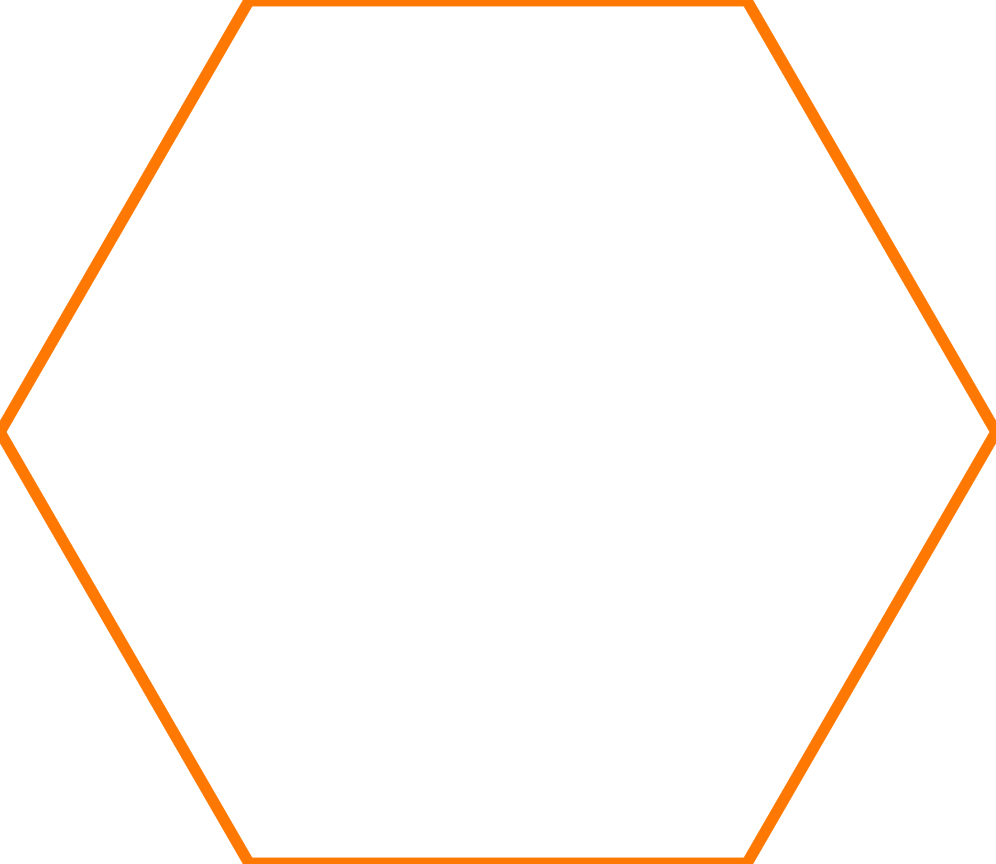 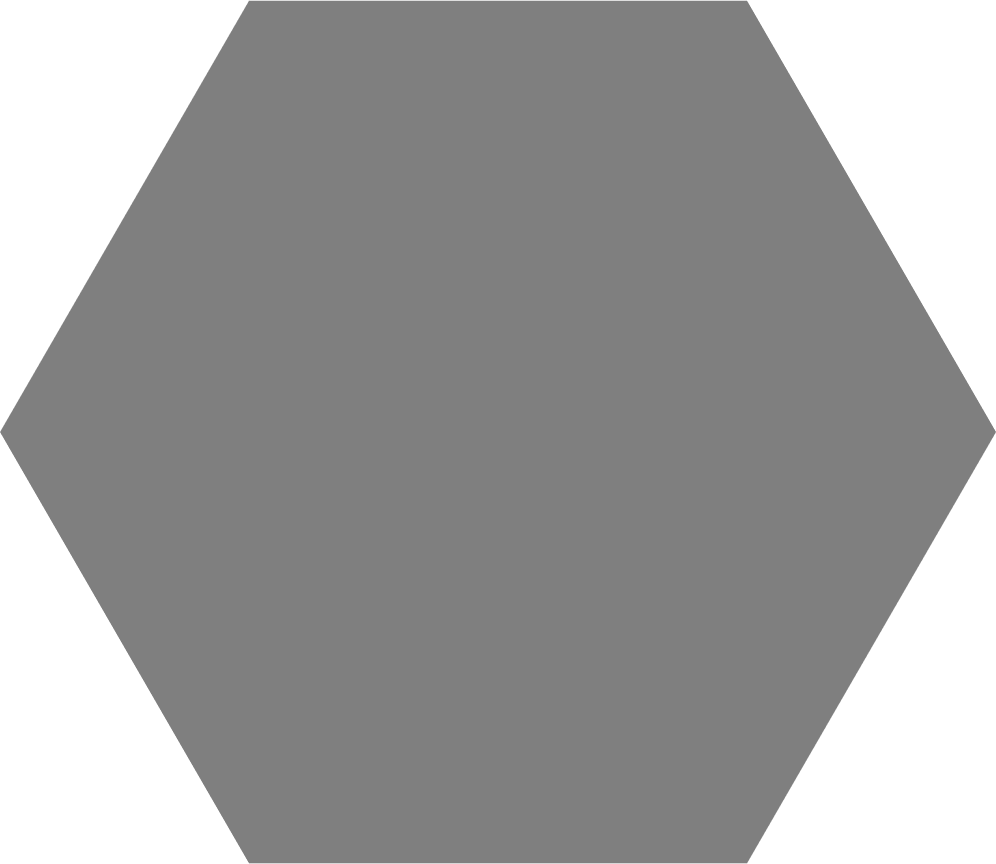 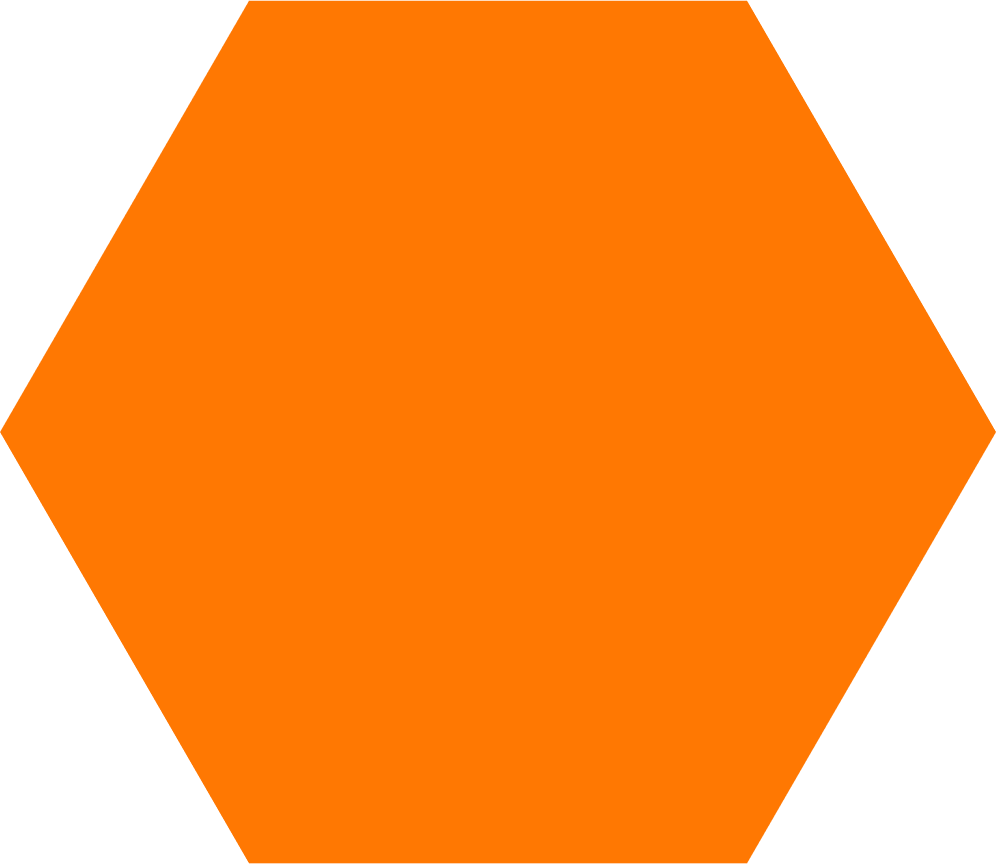 กิจกรรมเสริมศักยภาพนักศึกษาด้านการเรียน หลักสูตร “เชื่อว่าใช่ เรียนได้แน่!” แก่นักศึกษาชั้นปีที่ 1
กิจกรรมเติมใจ...Happy Mind
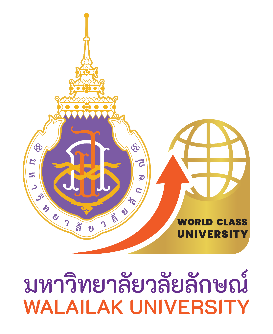 กิจกรรมที่ดำเนินการ
การจัดกิจกรรมรณรงค์การใช้รถไฟฟ้า
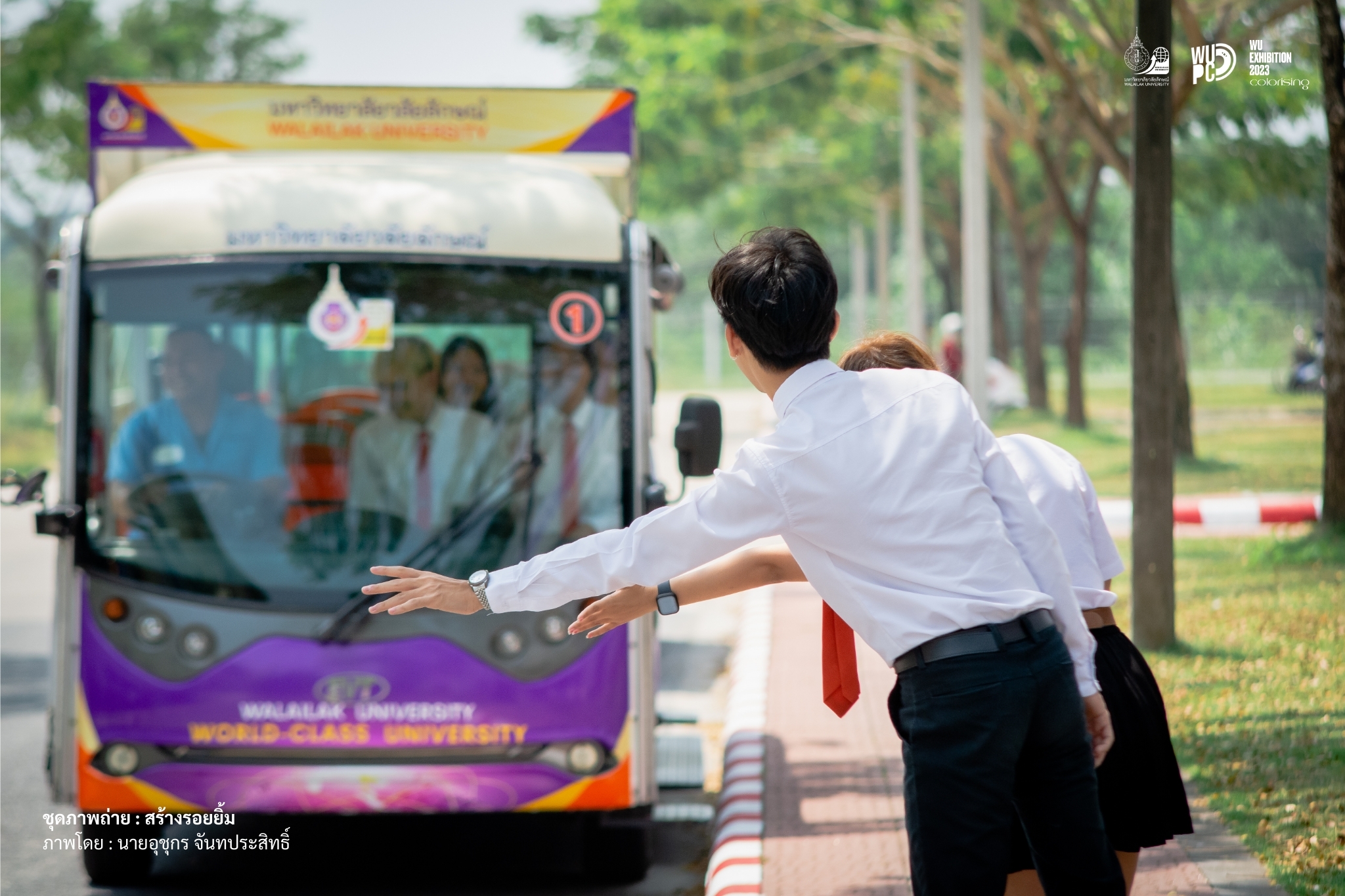 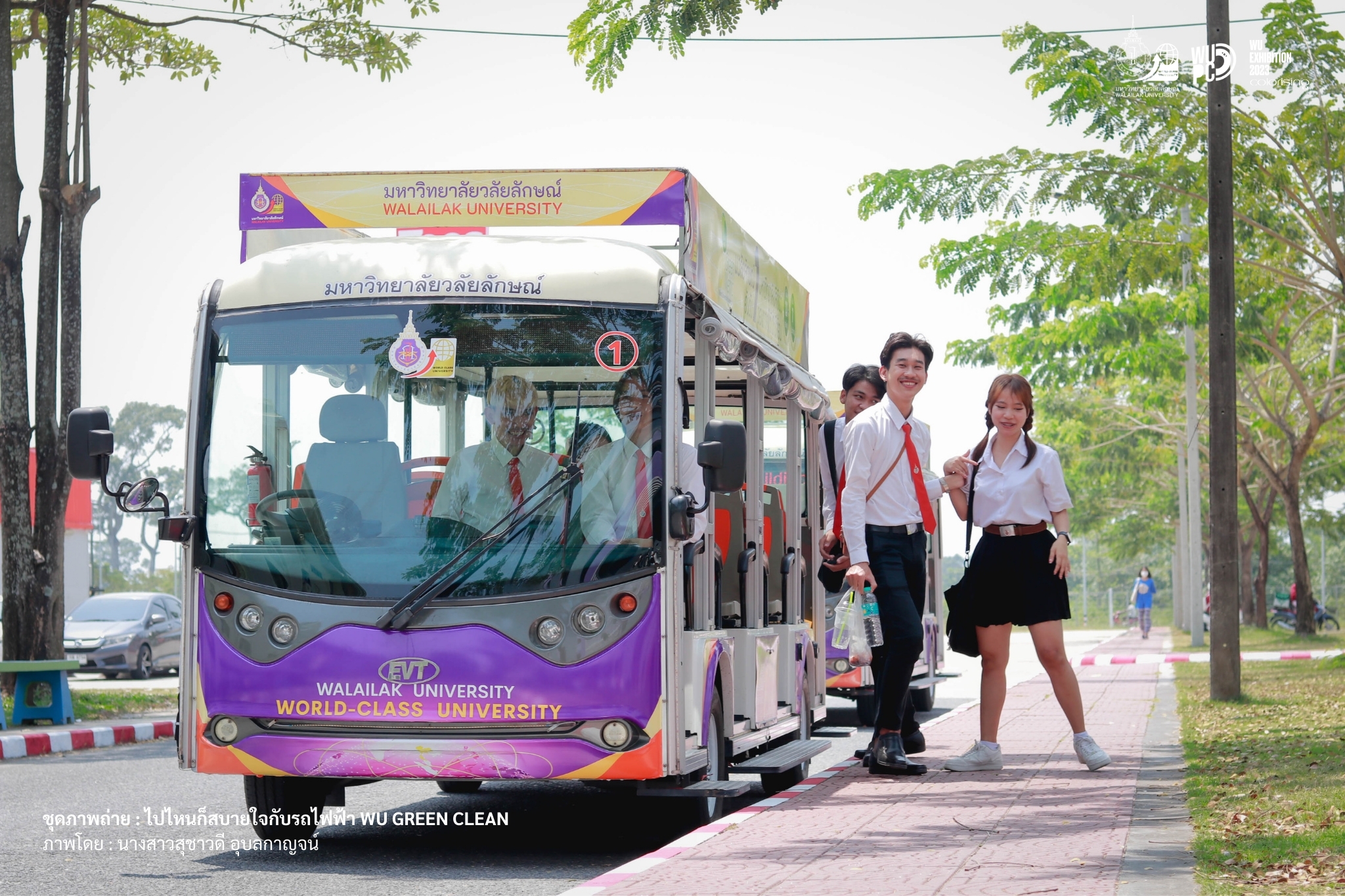 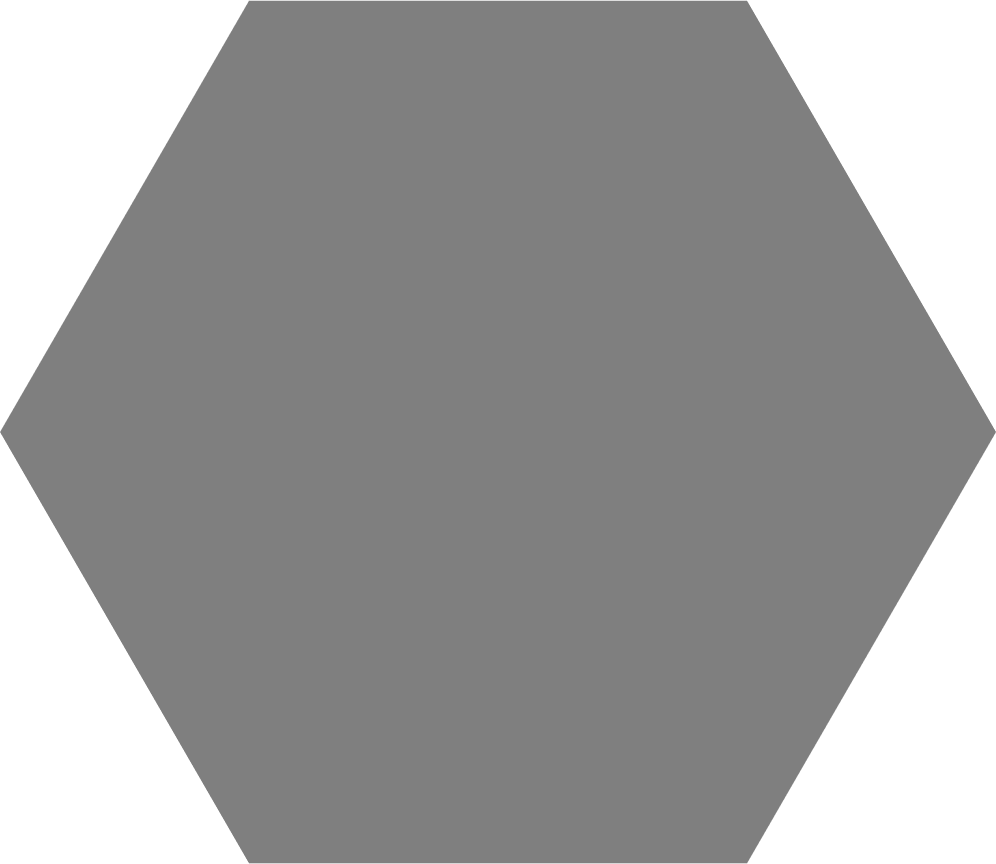 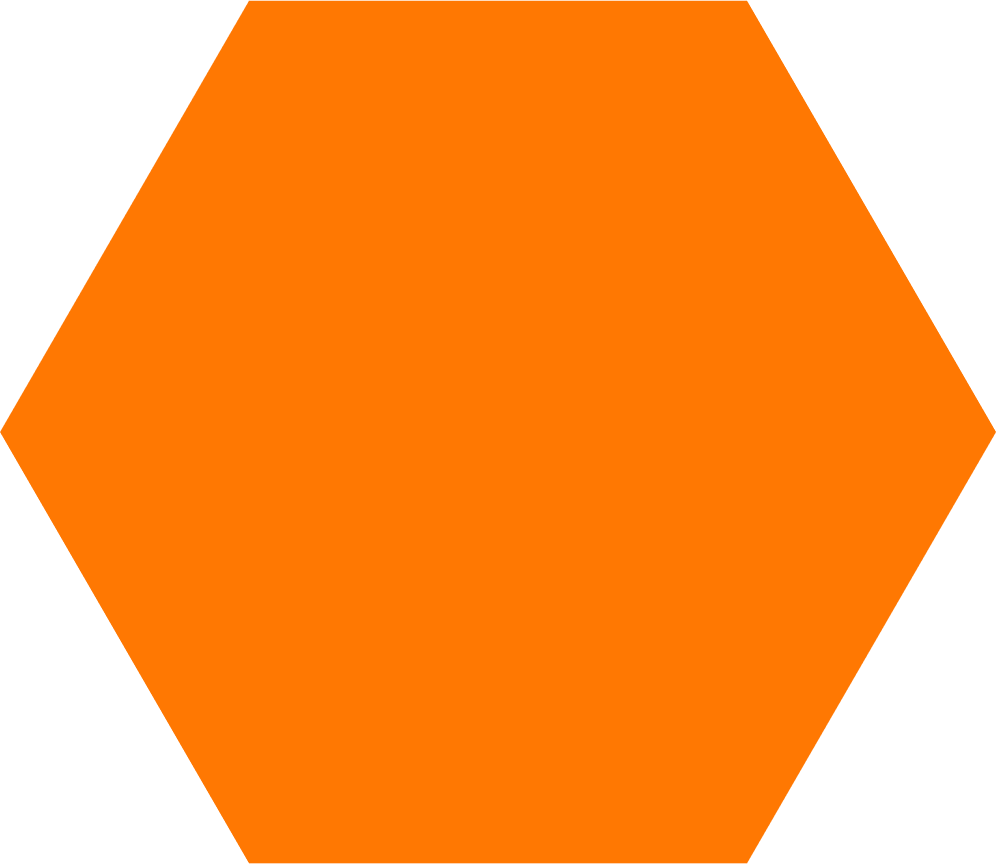 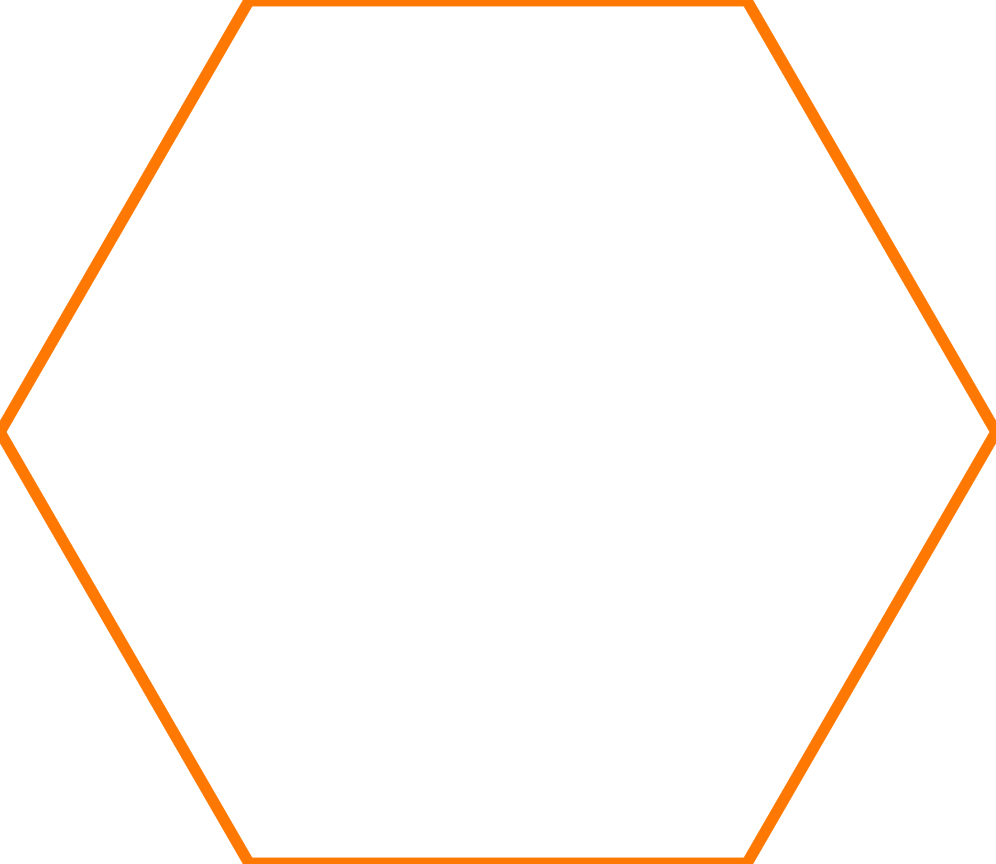 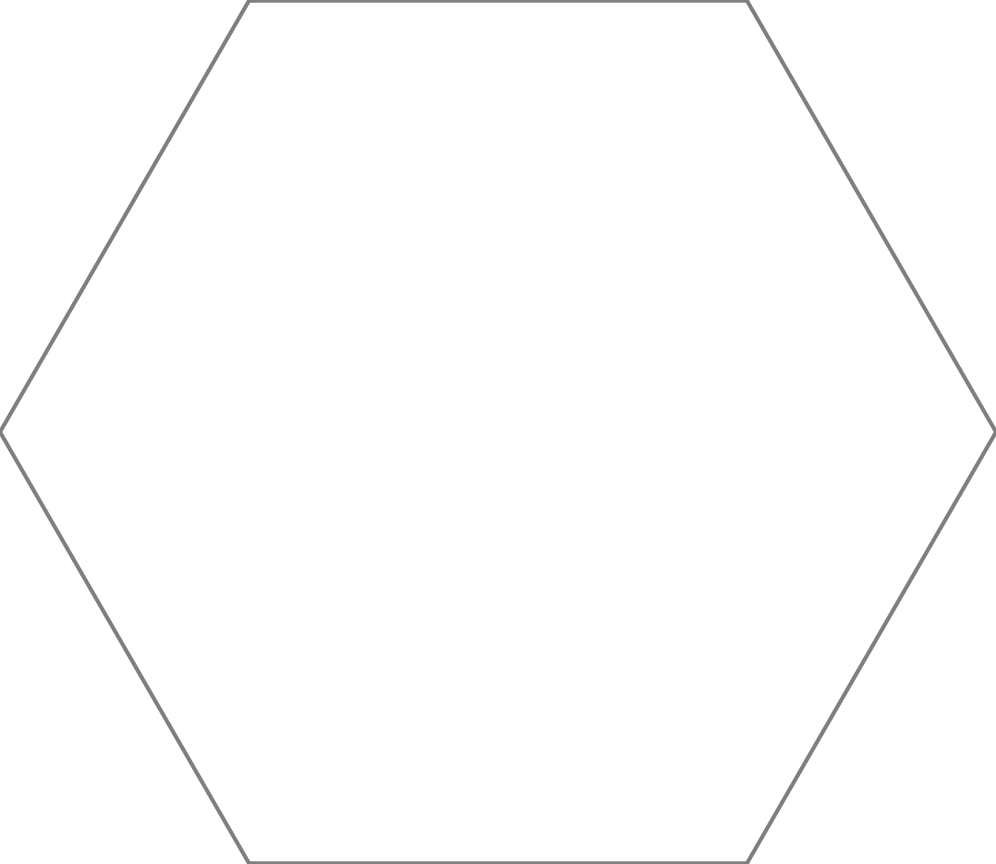 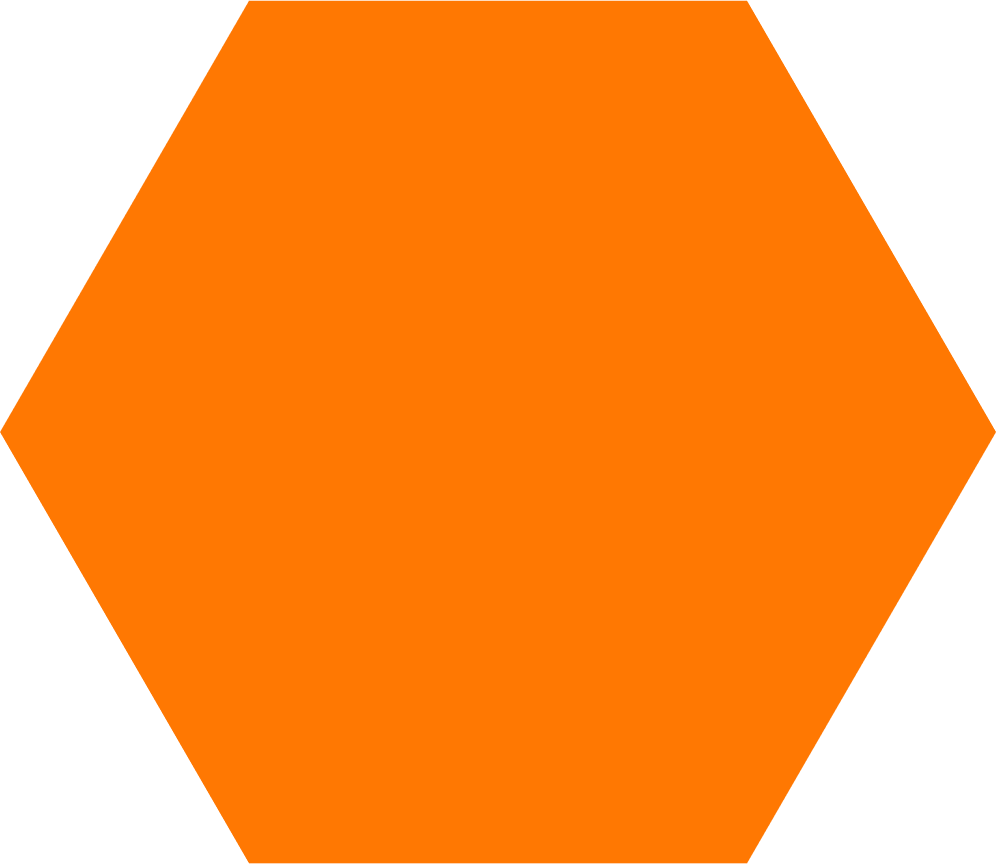 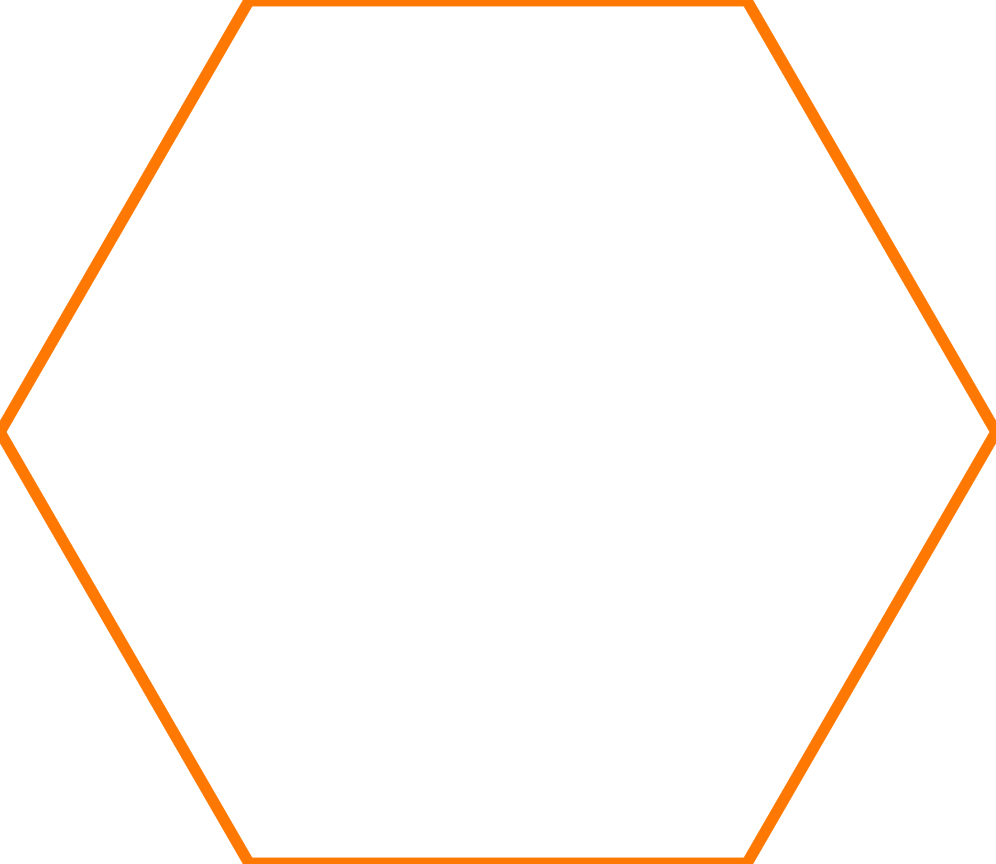 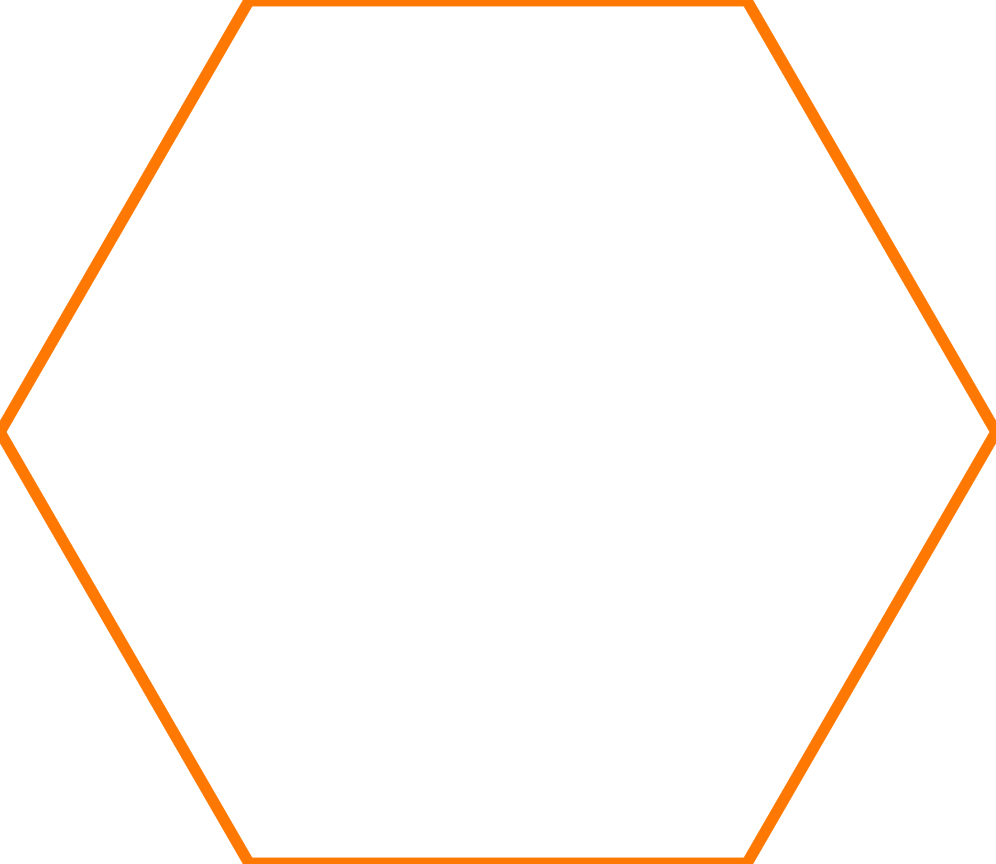 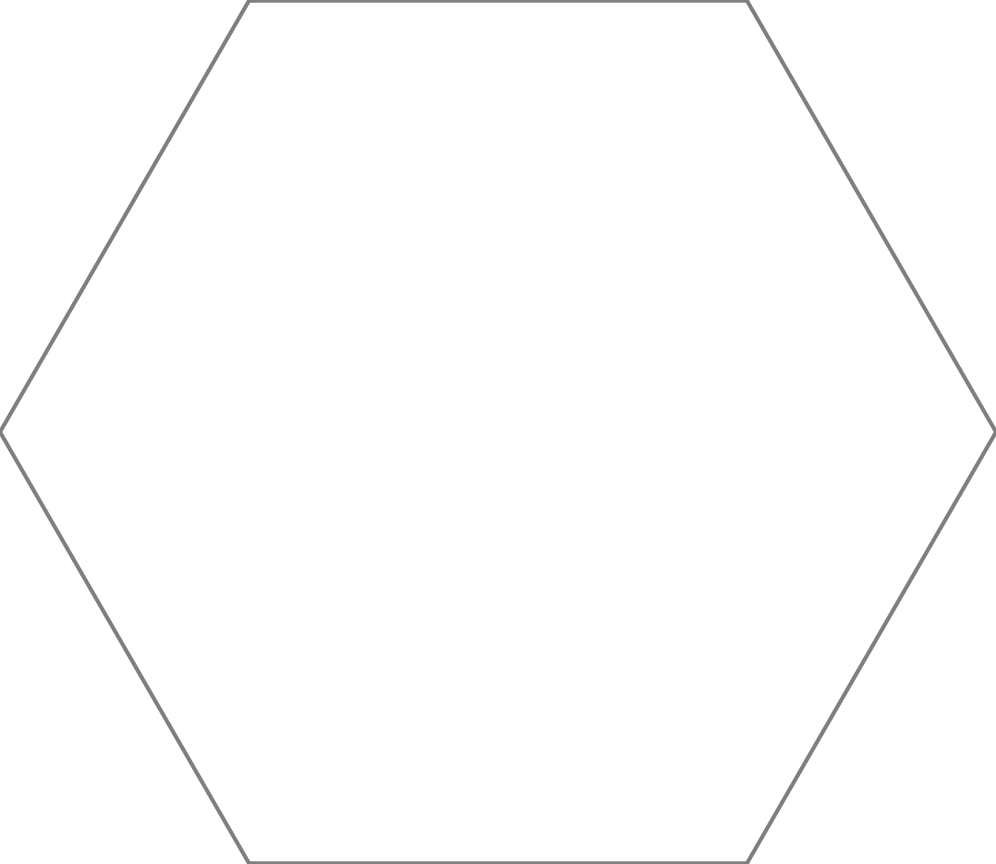 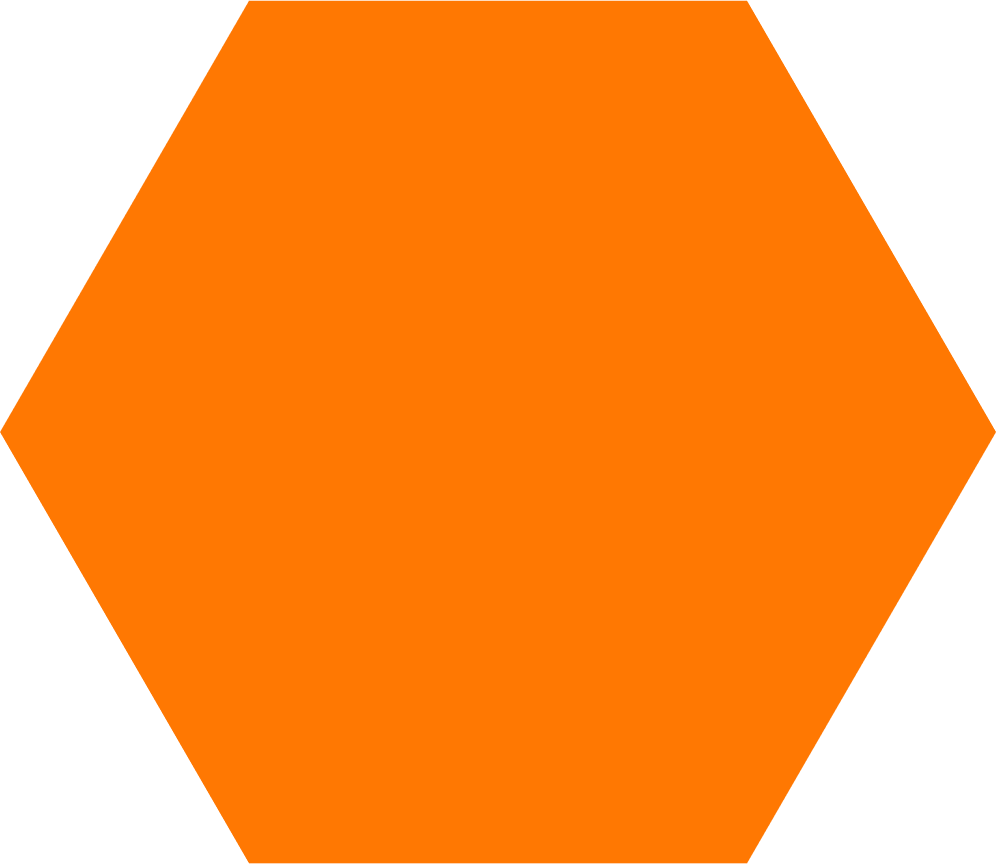 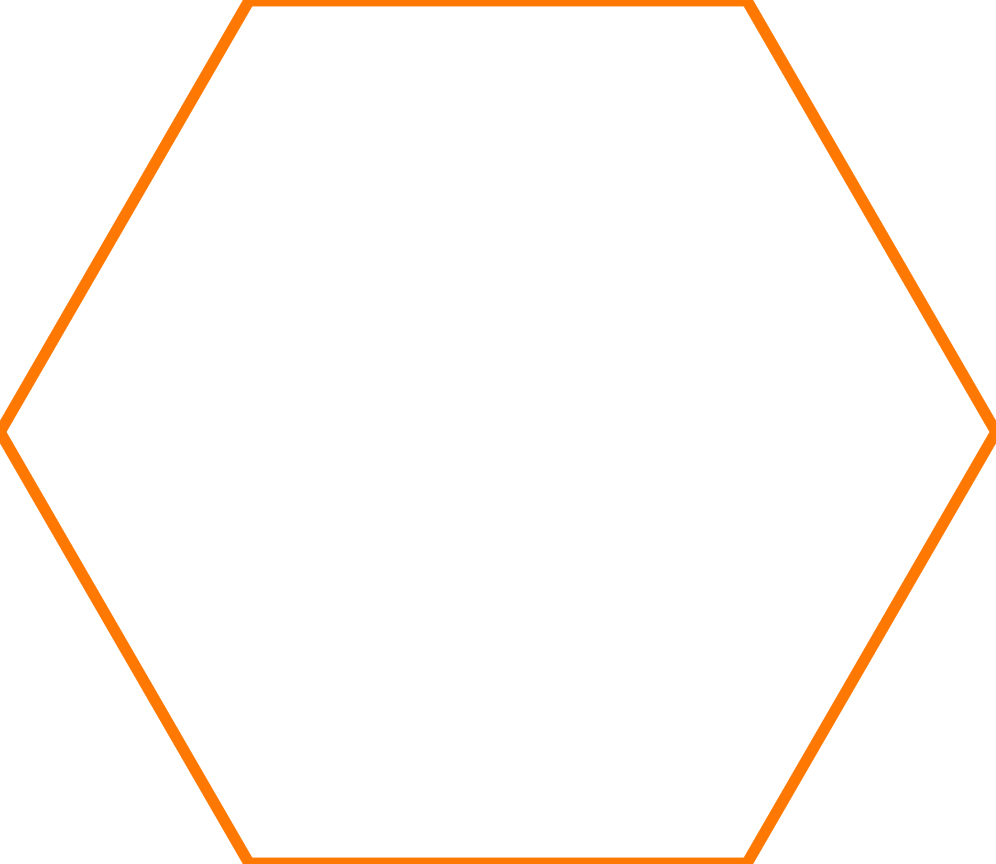 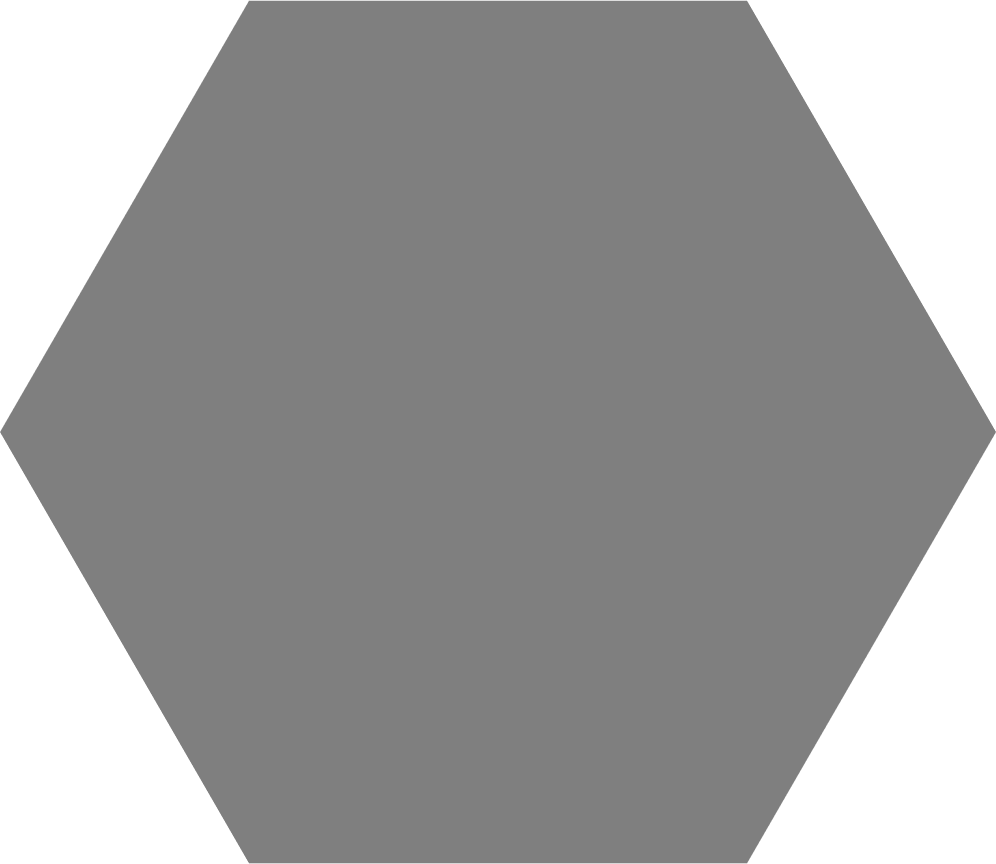 จัดกิจกรรมเสริมภาพลักษณ์บริการรถไฟฟ้า : การประกวดภาพถ่าย “เล่าเรื่องรถไฟฟ้า”
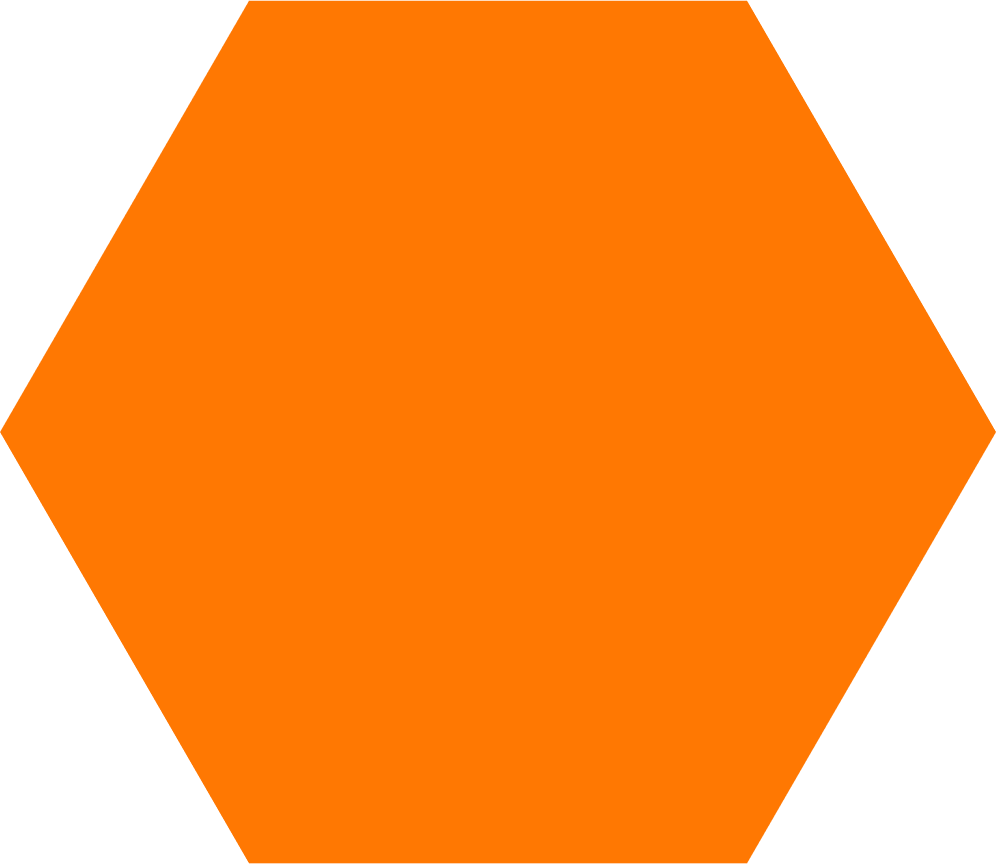 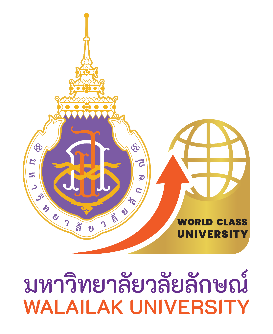 กิจกรรมที่ดำเนินการ
การจัดกิจกรรมรณรงค์การใช้รถไฟฟ้า
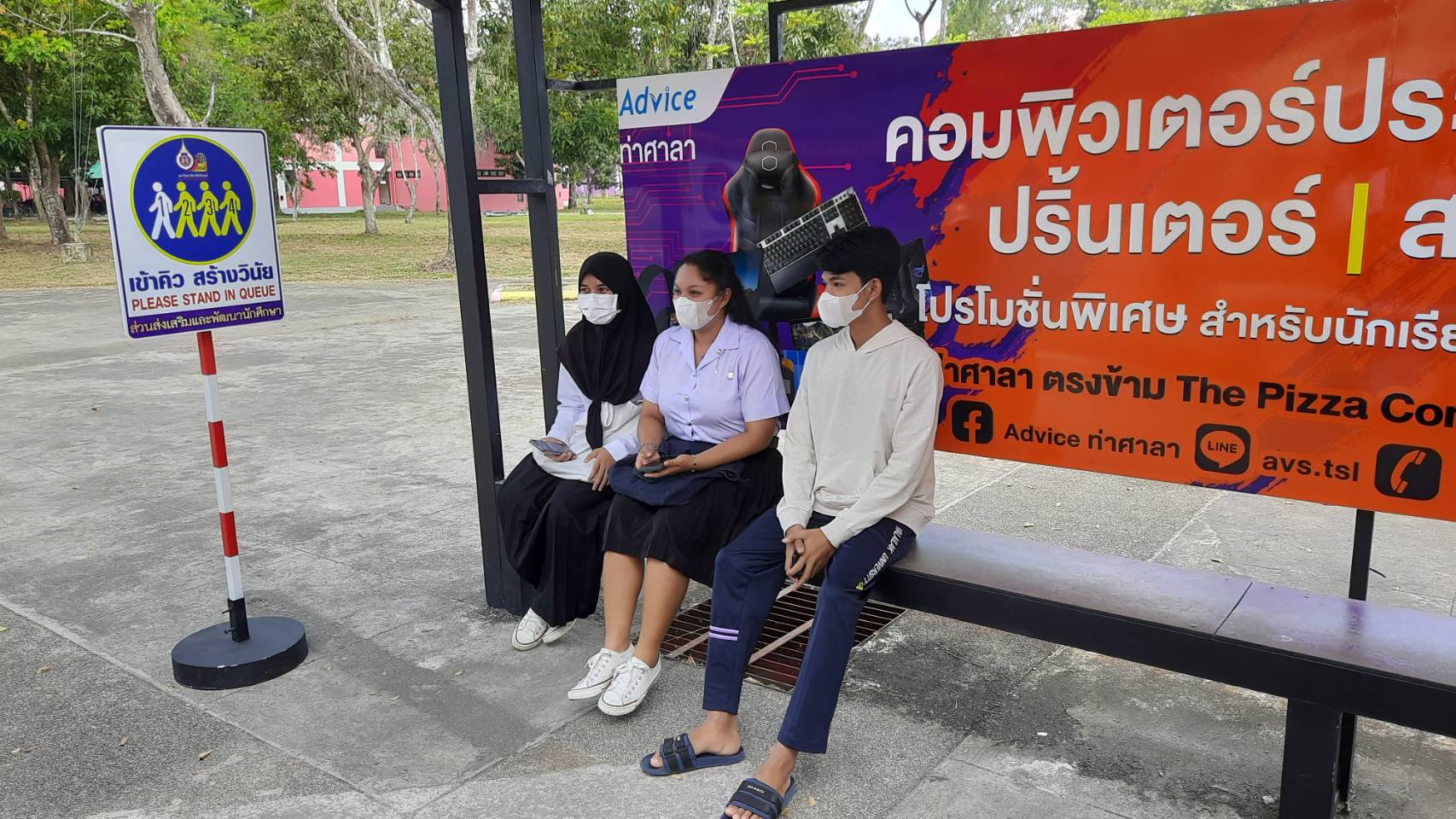 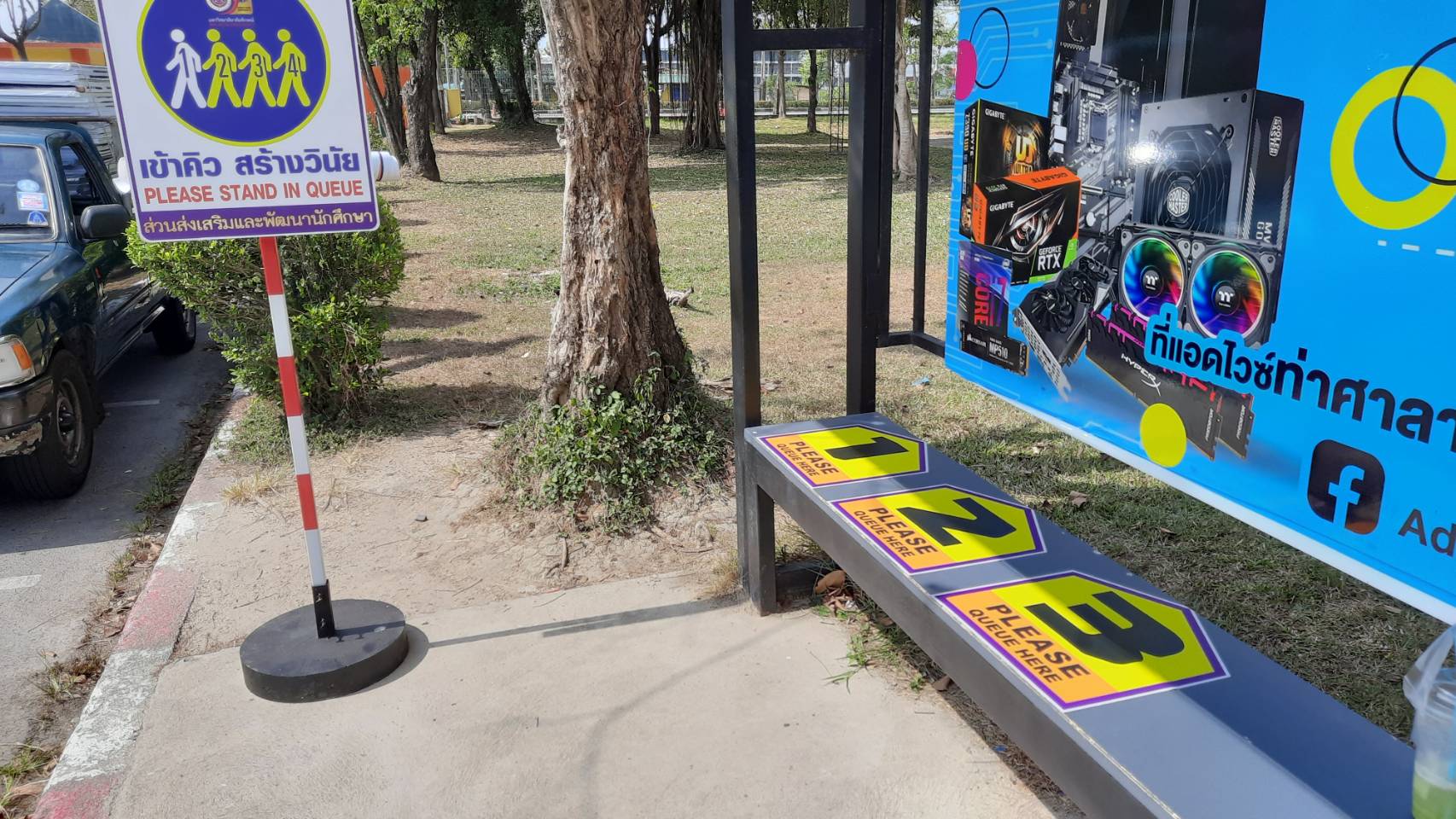 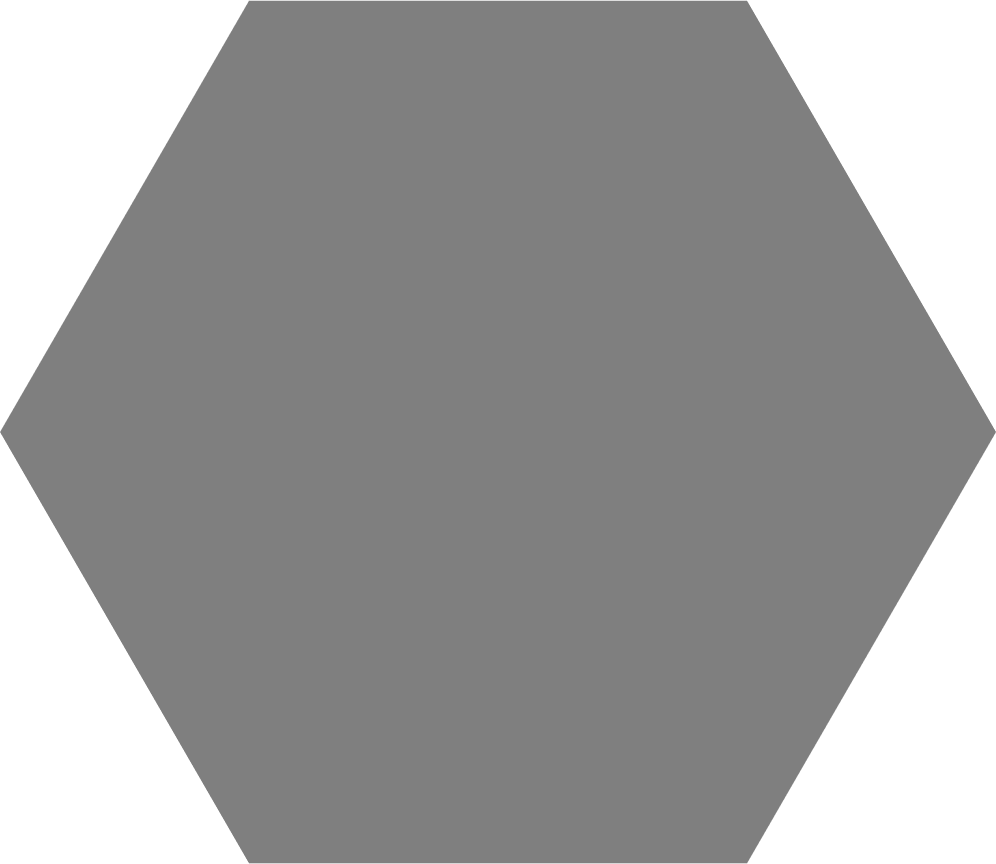 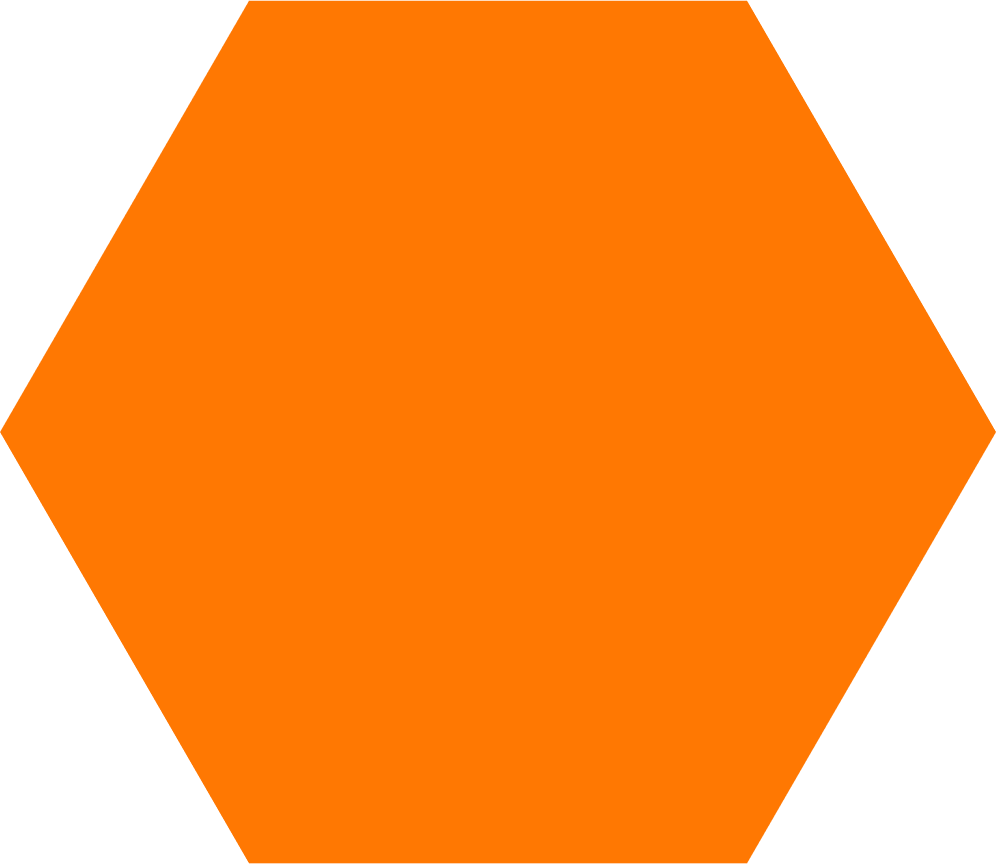 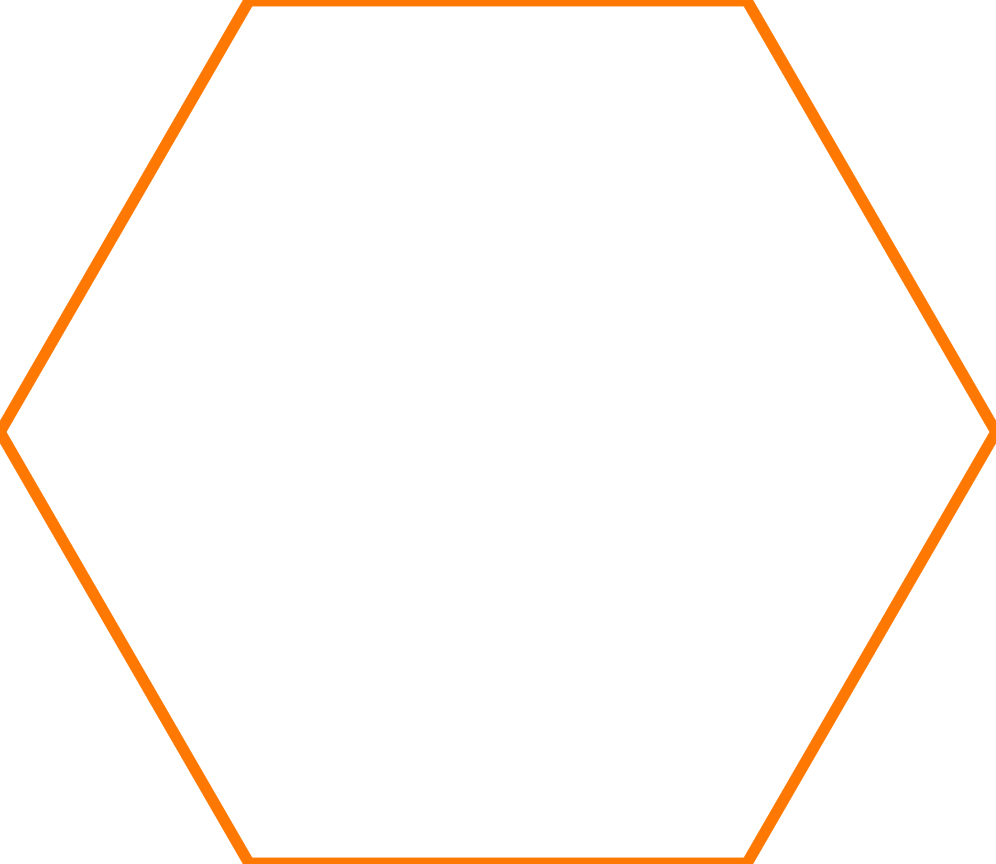 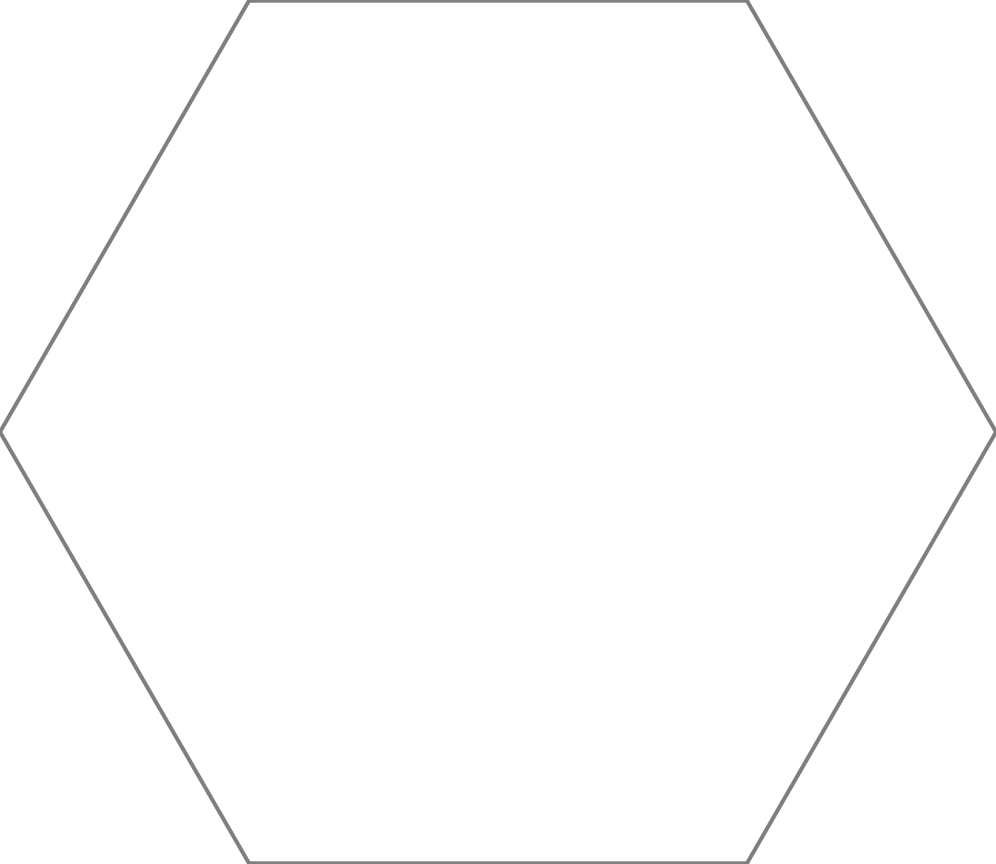 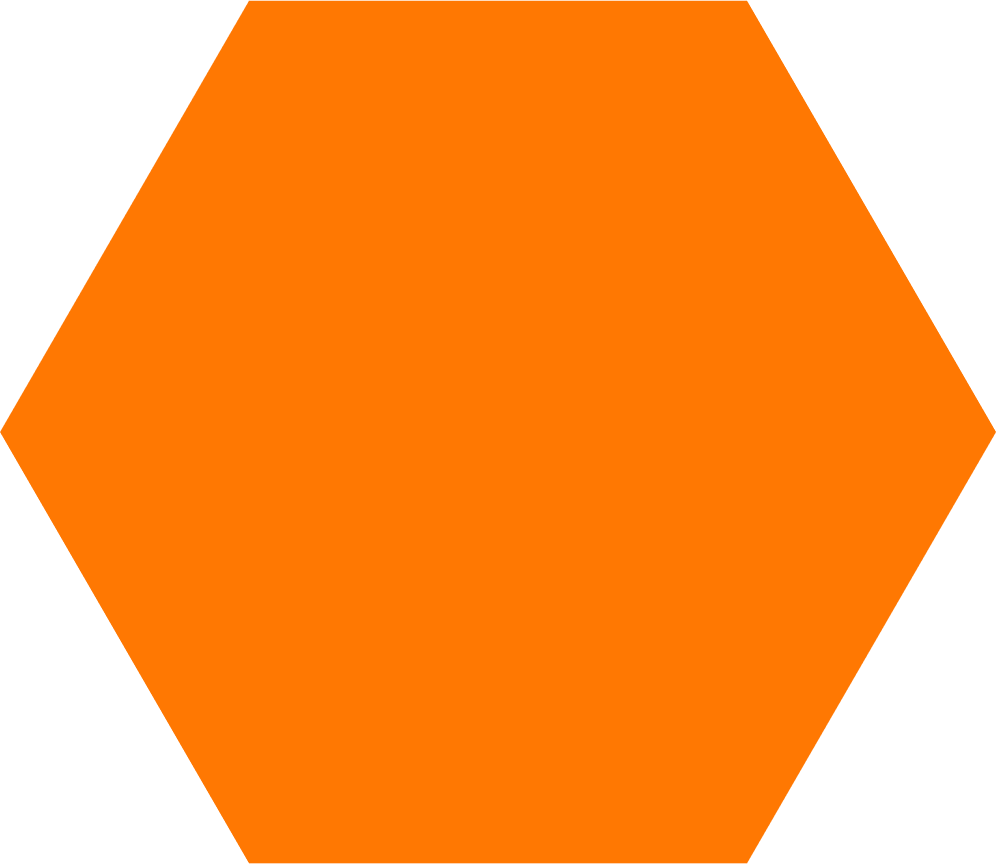 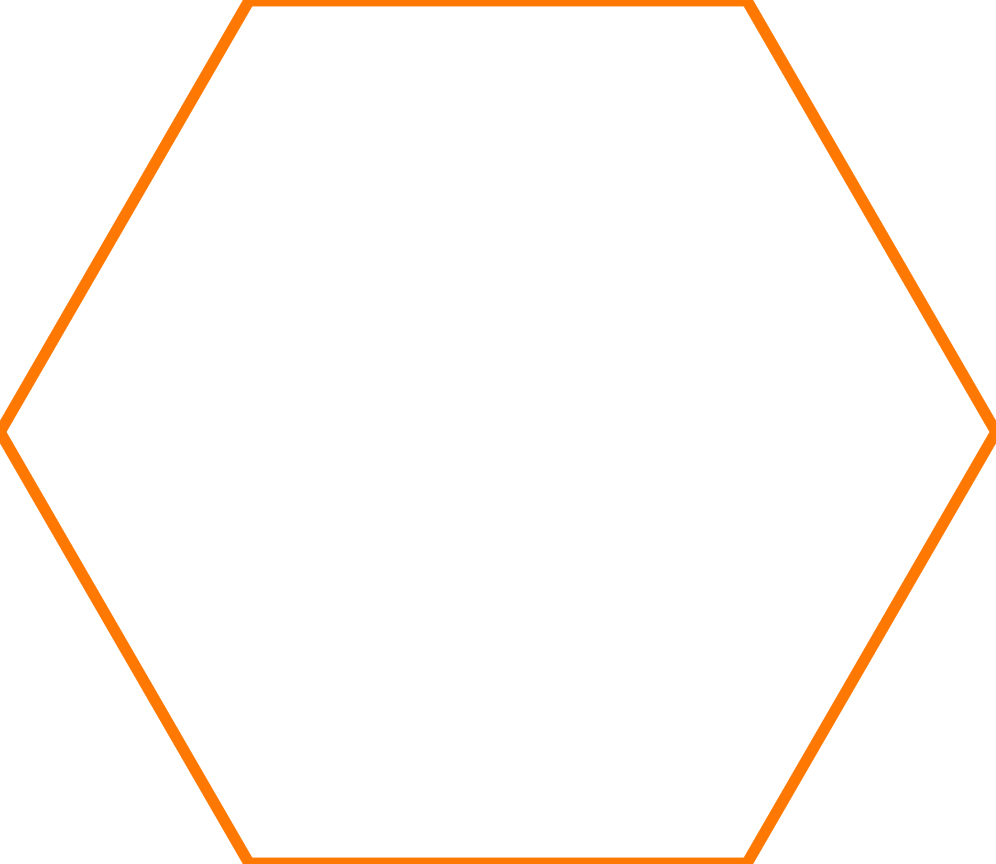 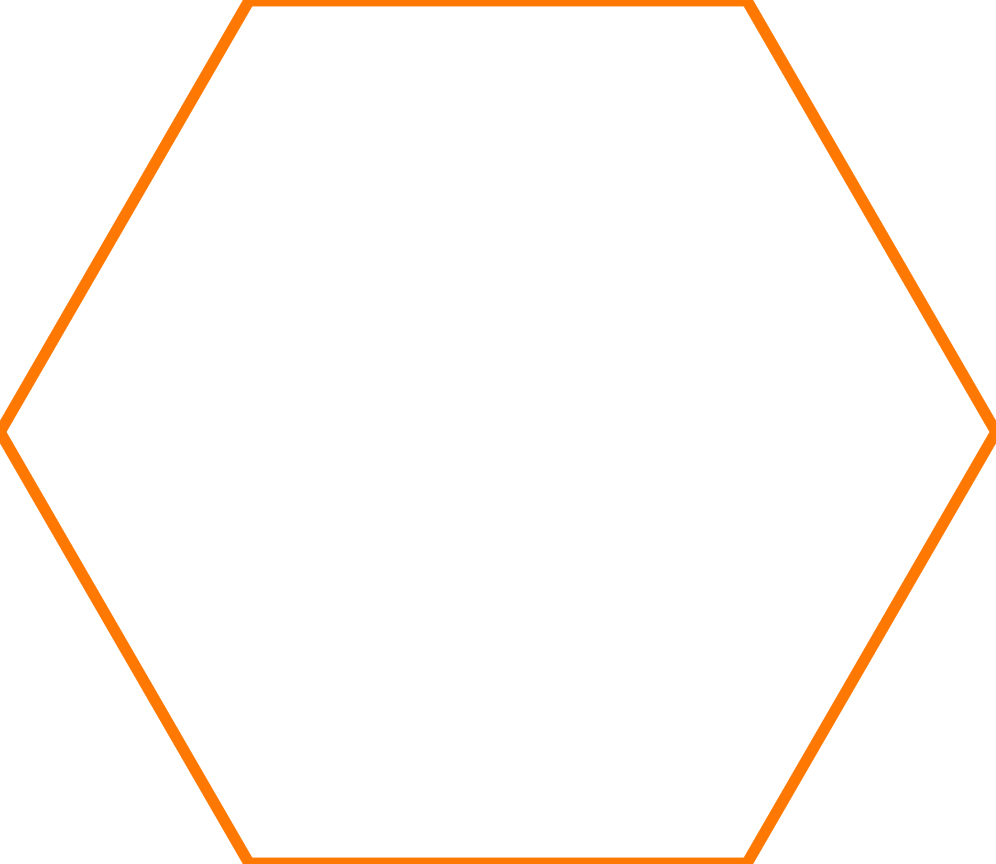 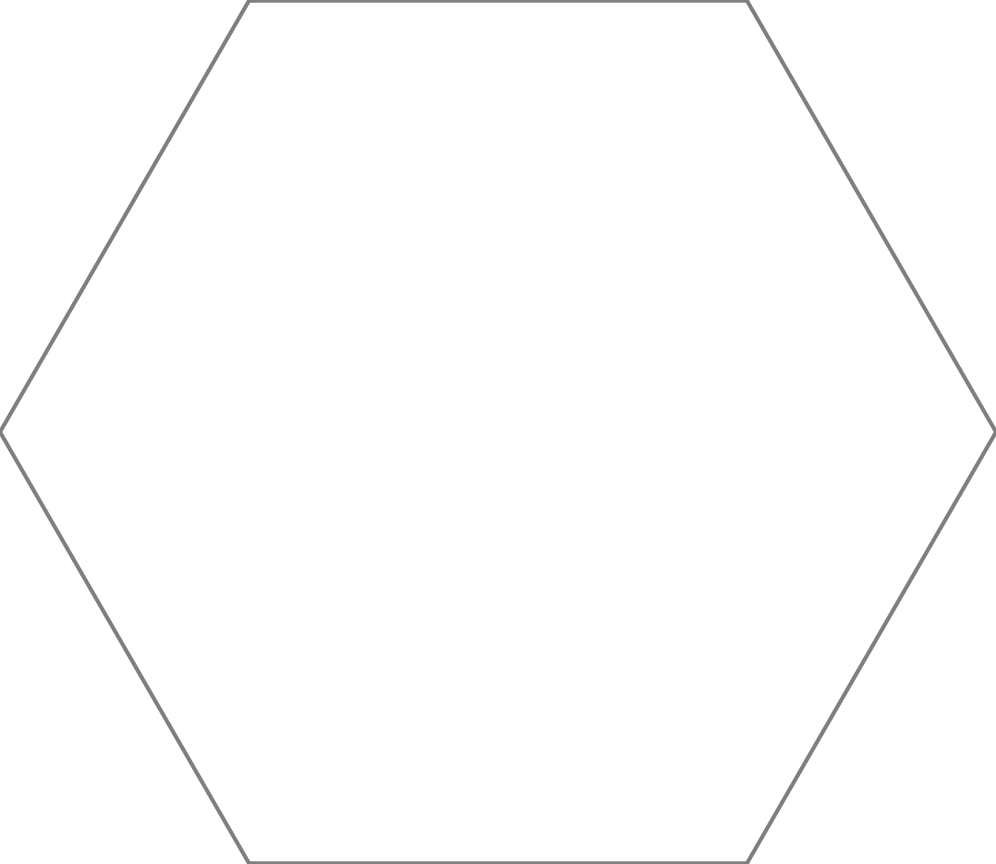 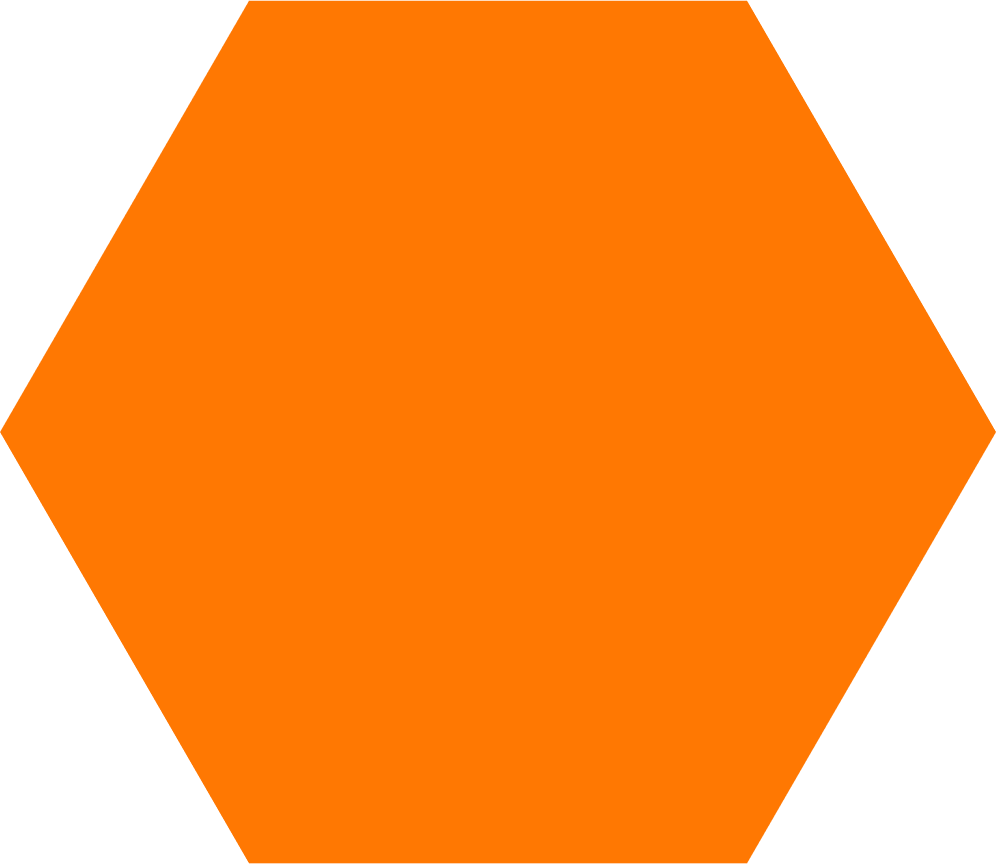 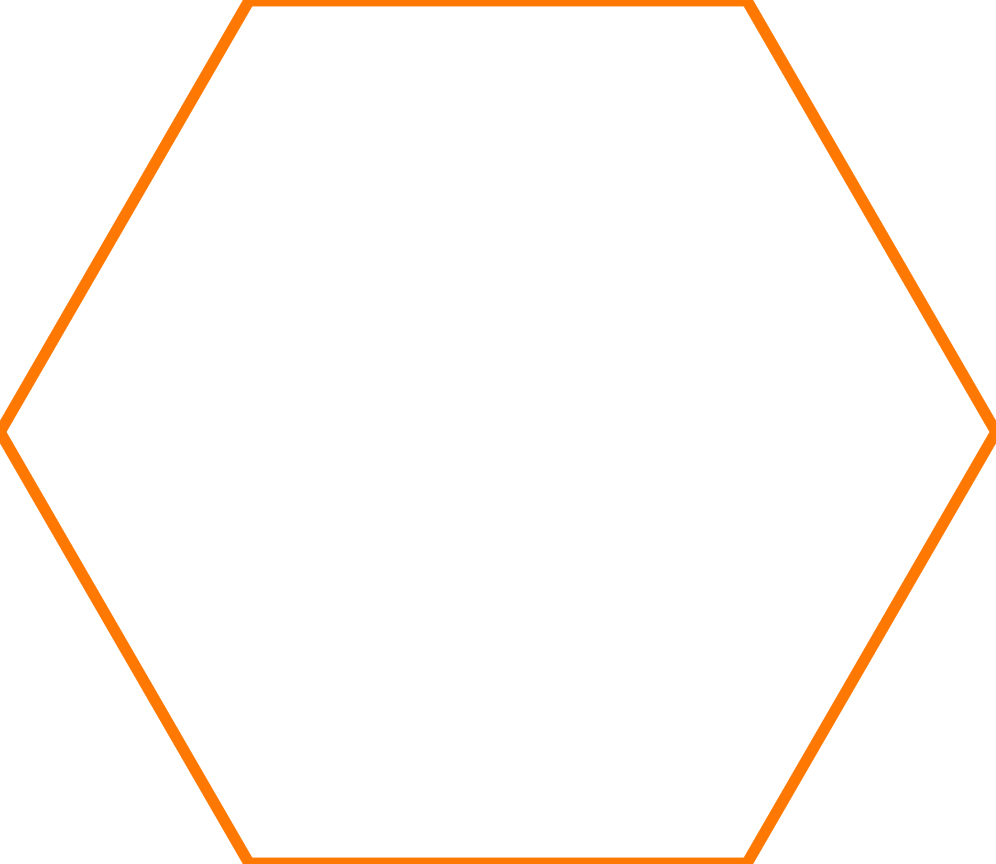 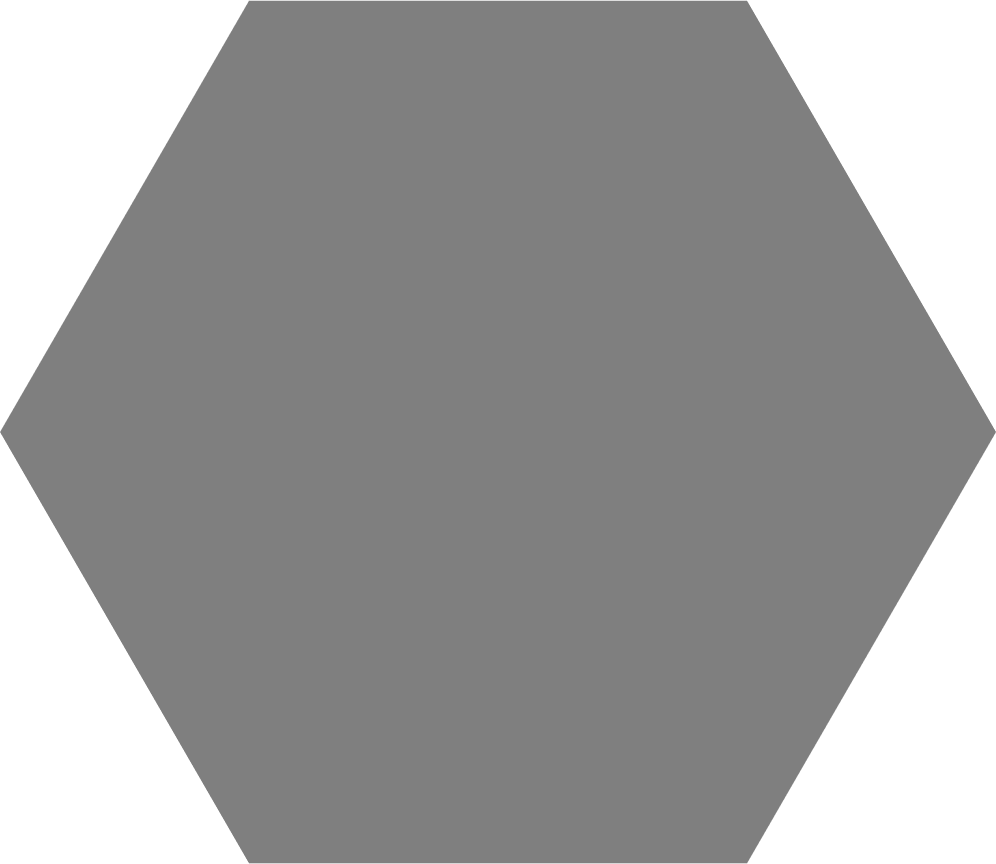 จัดกิจกรรมรณรงค์ส่งเสริมวินัยการเข้าคิวขึ้นรถไฟฟ้า
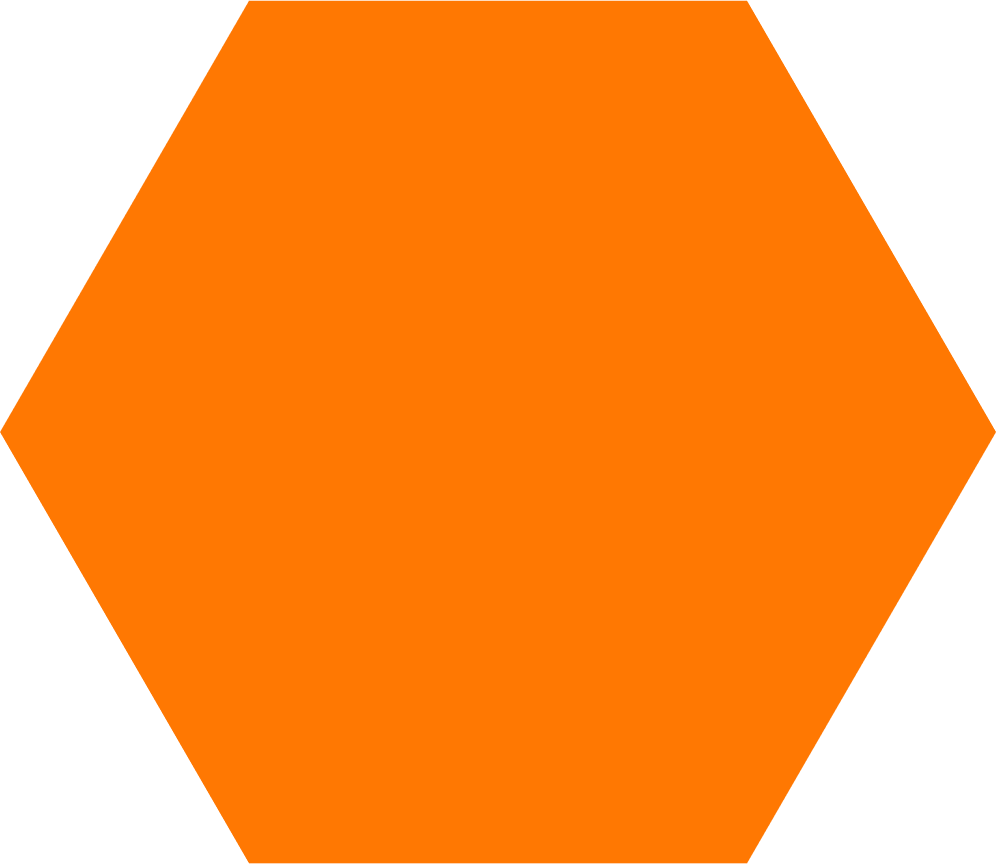 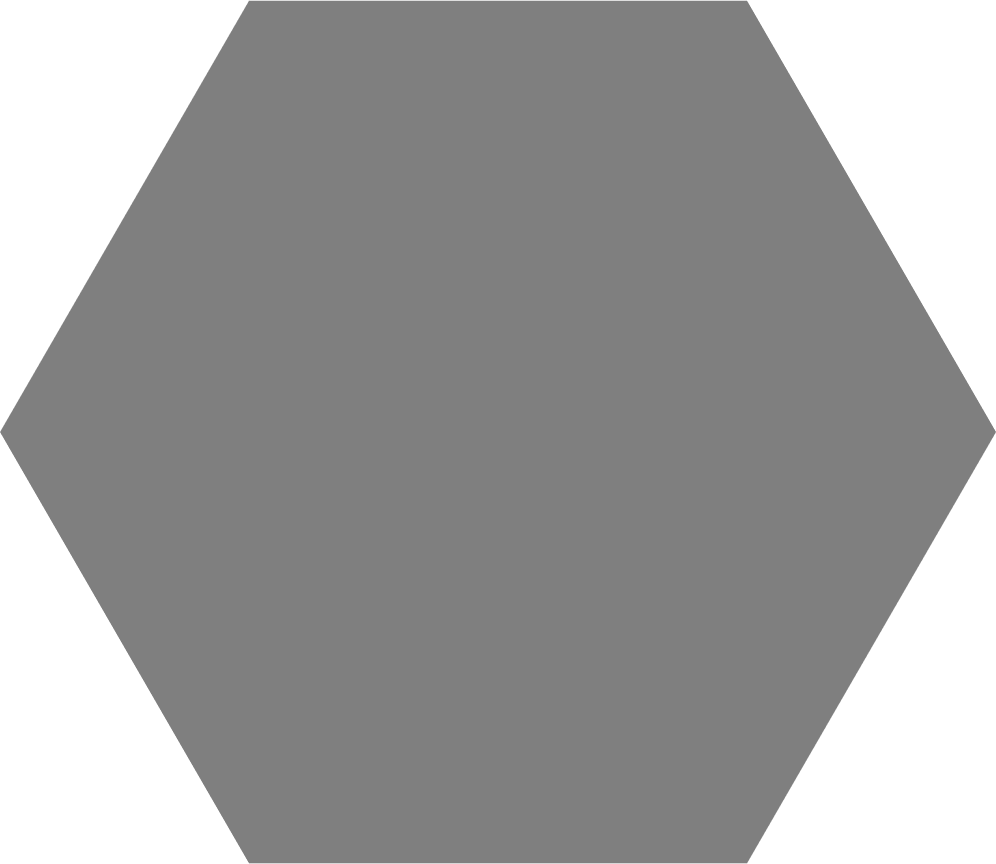 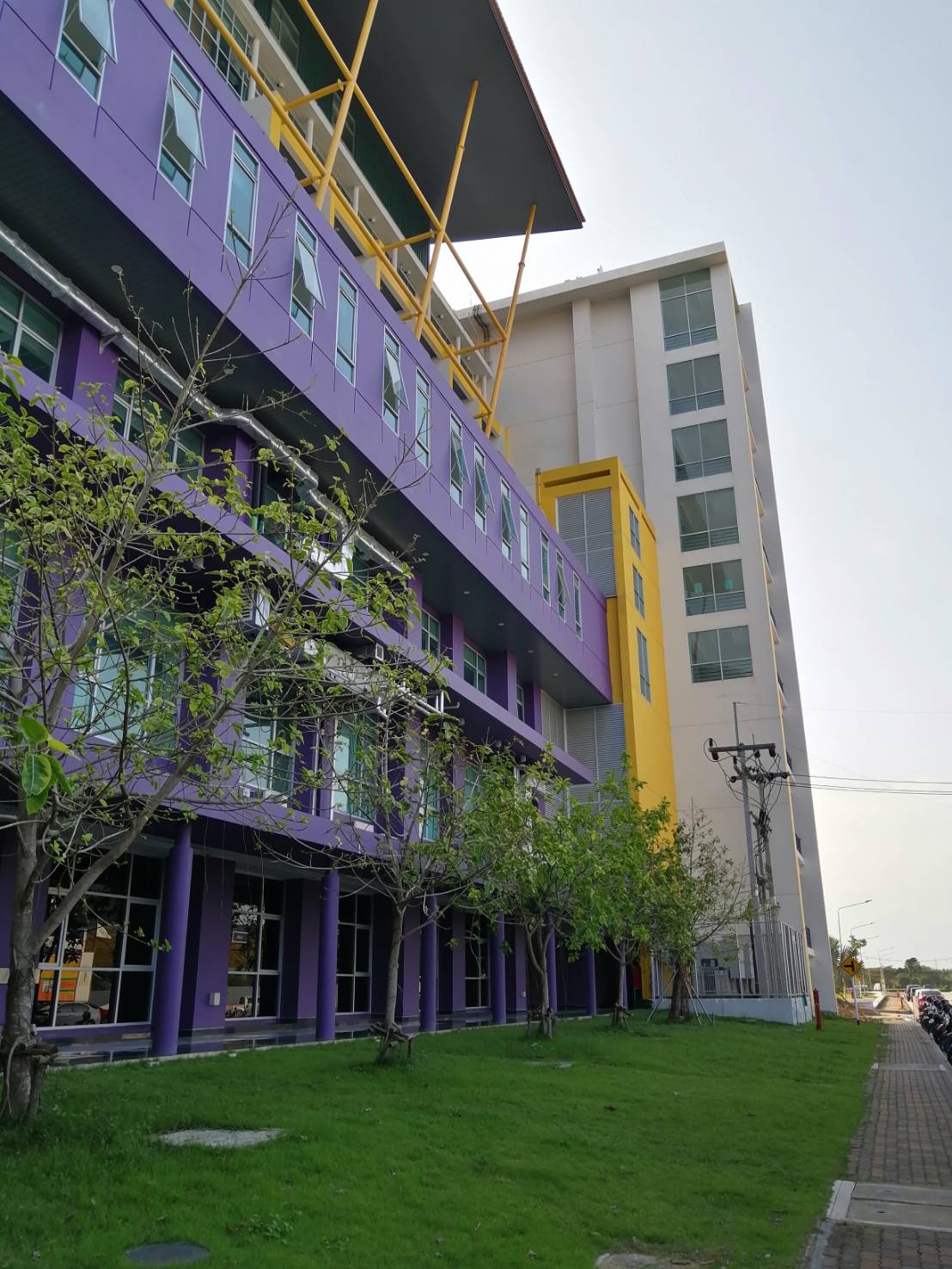 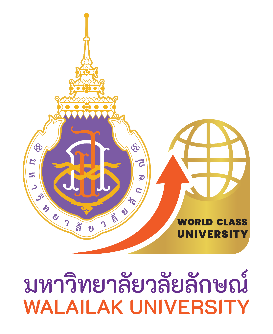 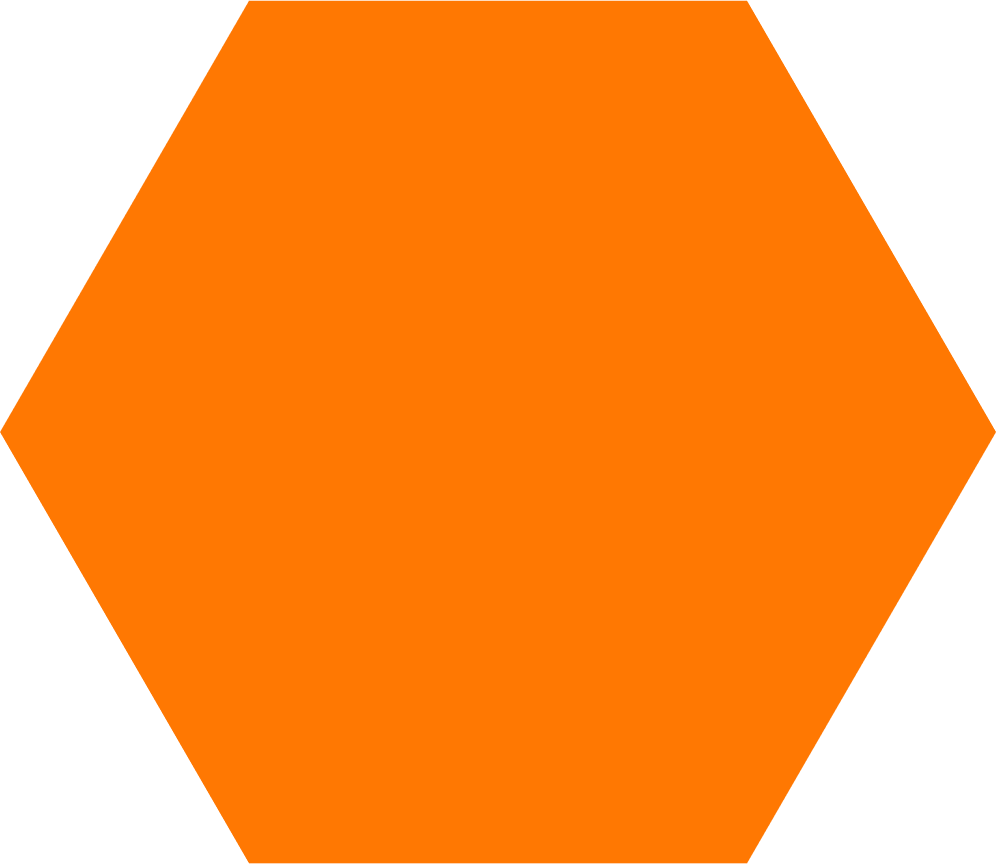 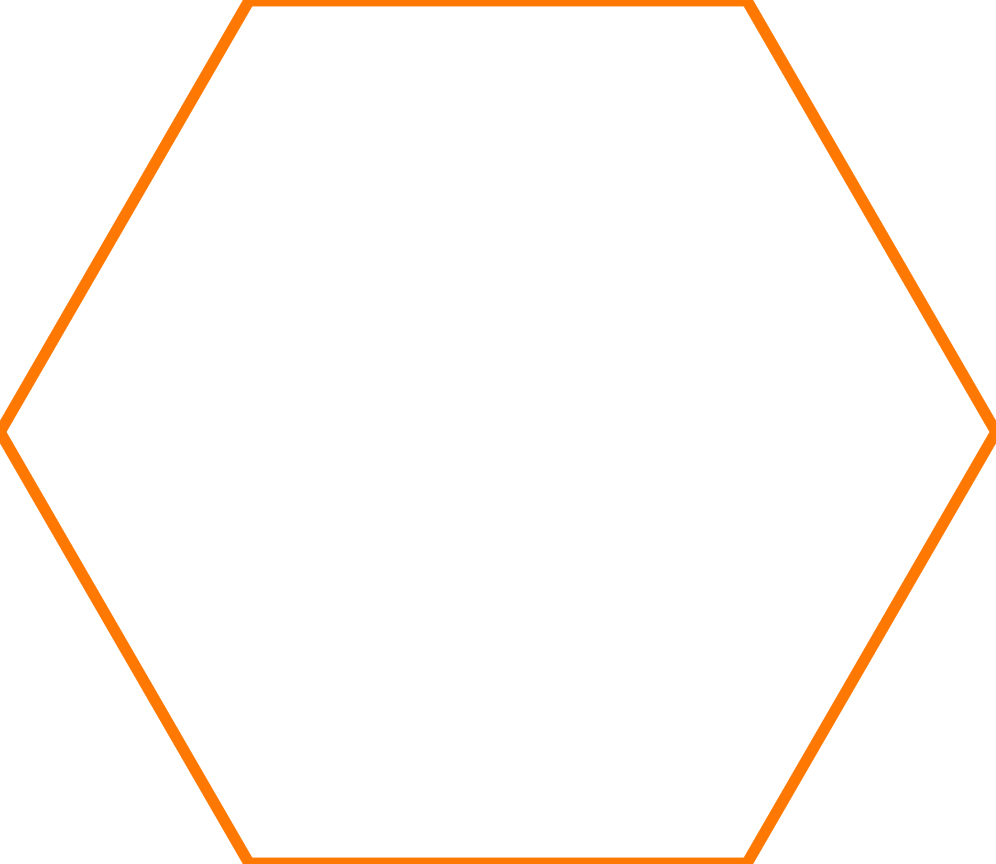 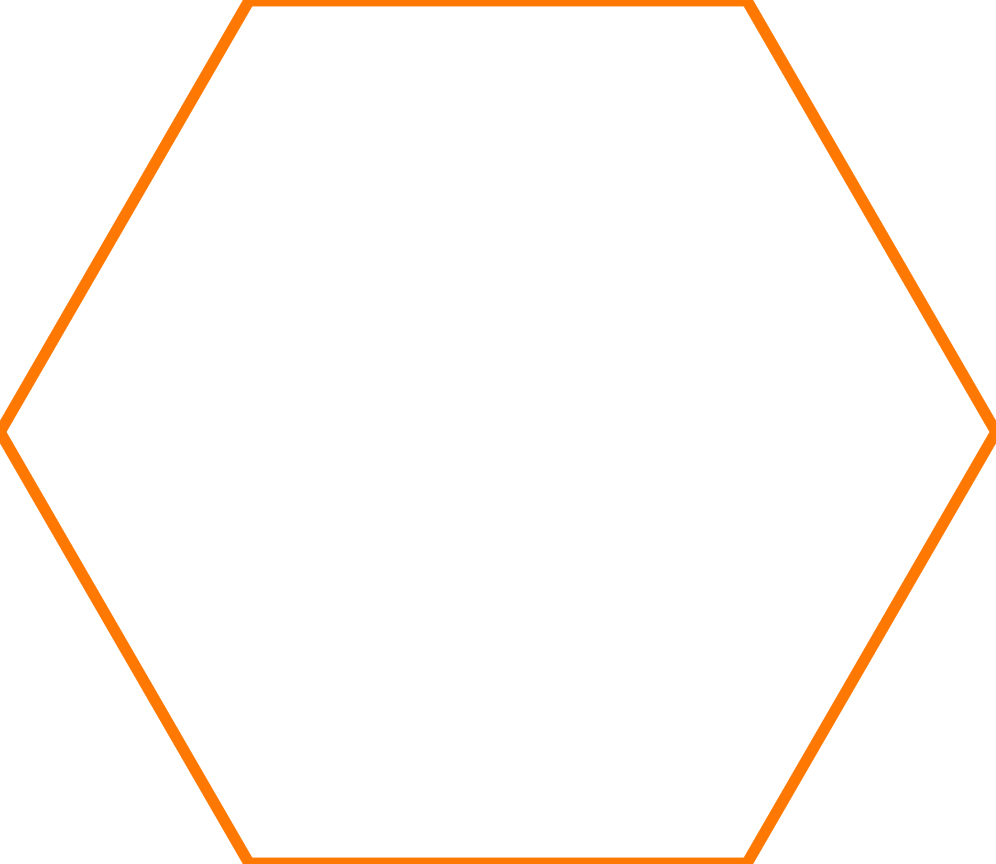 ส่วนที่ 2
ผลการดำเนินงานตามตัวชี้วัดยุทธศาสตร์
ในความรับผิดชอบของหน่วยงาน
นอกเหนือจากส่วนที่ 1
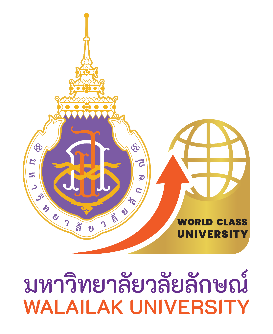 ตัวชี้วัด WU-D-1-2-8 ร้อยละความพึงพอใจของผู้มีส่วนได้ส่วนเสีย - กลุ่มนักศึกษา
85
82.10
95.58
ผลงานปี 2565
ร้อยละ 95.58
ค่าเป้าหมาย ปี 2566
>= ร้อยละ 85
ผลงานปี 2564
ร้อยละ 82.10
ใช้การประเมินความพึงพอใจต่อระบบดูแลนักศึกษา เก่ง ดี มีสุข ด้วยแบบวัด Happinometer นักศึกษาทุกคน
ใช้การประเมินความพึงพอใจต่อระบบดูแลนักศึกษา เก่ง ดี มีสุข ด้วยแบบวัด Happinometer นักศึกษาทุกคน
ผลการดำเนินงาน ปี 2566 (6 เดือน) อยู่ระหว่างประมวลผลแบบวัด Happinometer  (เก็บข้อมูลเสร็จเมื่อ 31 มี.ค. 66)
ผลสำเร็จ (%) 	70%
แนวโน้มผลสำเร็จเปรียบเทียบกับผลงานย้อนหลัง (เพิ่มขึ้น/ลดลง) 	เพิ่มขึ้น
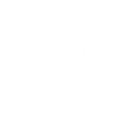 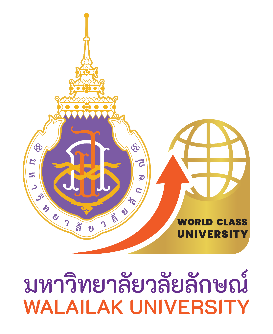 ตัวชี้วัด WU-D-1-7-26 ร้อยละของนักศึกษาที่ผ่านเกณฑ์ passport บัณฑิตคนดี นักศึกษาชั้นปี 1 (รหัส 65)
นักศึกษารวม 3,352 คน
ผ่านเกณฑ์ 3,039 คน
ไม่ผ่านเกณฑ์ 313 คน
แนวโน้มผลสำเร็จเปรียบเทียบกับ
ผลงานย้อนหลัง (เพิ่มขึ้น/ลดลง)
เพิ่มขึ้น
ผลสำเร็จ (%)   90.67
นักศึกษาหลักสูตร 4 ปี 3,065 คน
ผ่านเกณฑ์ 2,787 คน (90.93%)
ยังไม่ผ่านเกณฑ์ 278 คน (9.07%)
ผลการดำเนินงาน
ปี 2566 
(6 เดือน)
ผลสำเร็จ (%)   90.93
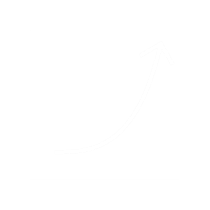 นักศึกษาหลักสูตร > 4 ปี 287 คน
ผ่านเกณฑ์ 252 คน (87.80%)
ยังไม่ผ่านเกณฑ์ 35 คน (12.20%)
ผลสำเร็จ (%)   87.80
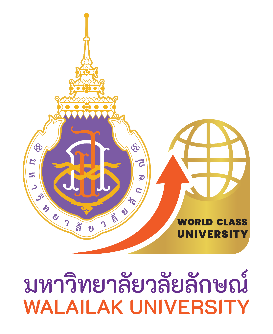 ตัวชี้วัด WU-D-1-7-26 ร้อยละของนักศึกษาที่ผ่านเกณฑ์ passport บัณฑิตคนดี นักศึกษาชั้นปี 2 (รหัส 64)
นักศึกษารวม 2,704 คน
ผ่านเกณฑ์ 2,184 คน
ไม่ผ่านเกณฑ์ 520 คน
แนวโน้มผลสำเร็จเปรียบเทียบกับ
ผลงานย้อนหลัง (เพิ่มขึ้น/ลดลง)
เพิ่มขึ้น
ผลสำเร็จ (%)   80.76
ผลการดำเนินงาน
ปี 2566 
(6 เดือน)
นักศึกษาหลักสูตร 4 ปี 2,404 คน
ผ่านเกณฑ์ 1,983 คน (82.49%)
ยังไม่ผ่านเกณฑ์ 421 คน (17.51%)
ผลสำเร็จ (%)   82.49
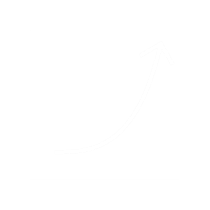 นักศึกษาหลักสูตร > 4 ปี 300 คน
ผ่านเกณฑ์ 201 คน (67.00%)
ยังไม่ผ่านเกณฑ์ 99 คน (33.00%)
ผลสำเร็จ (%)   67.00
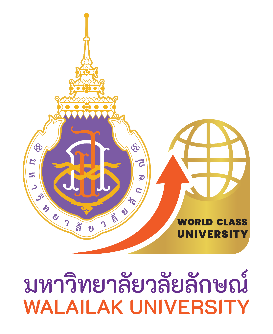 ตัวชี้วัด WU-D-1-7-26 ร้อยละของนักศึกษาที่ผ่านเกณฑ์ passport บัณฑิตคนดี นักศึกษาชั้นปี 3 (รหัส 63)
นักศึกษารวม 2,258 คน
ผ่านเกณฑ์ 1,553 คน
ไม่ผ่านเกณฑ์ 704 คน
แนวโน้มผลสำเร็จเปรียบเทียบกับ
ผลงานย้อนหลัง (เพิ่มขึ้น/ลดลง)
เพิ่มขึ้น
ผลสำเร็จ (%)   68.77
นักศึกษาหลักสูตร 4 ปี 2,016 คน
ผ่านเกณฑ์ 1,483 คน (73.56%)
ยังไม่ผ่านเกณฑ์ 532 คน (26.39%)
ผลการดำเนินงาน
ปี 2566 (6 เดือน)
ผลสำเร็จ (%)   73.56
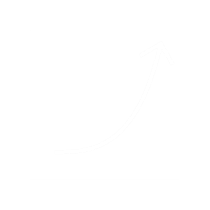 นักศึกษาหลักสูตร > 4 ปี 242 คน
ผ่านเกณฑ์ 70 คน (28.93%)
ยังไม่ผ่านเกณฑ์ 172 คน (71.07%)
ผลสำเร็จ (%)   28.93
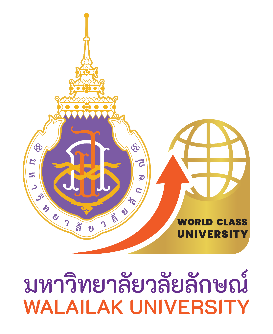 ตัวชี้วัด WU-D-1-7-26 ร้อยละของนักศึกษาที่ผ่านเกณฑ์ passport บัณฑิตคนดี นักศึกษาชั้นปี 4 (รหัส 62)
ผลสำเร็จ (%)   92.31
นักศึกษารวม 1,535 คน
ผ่านเกณฑ์ 1,417 คน
ไม่ผ่านเกณฑ์ 118 คน
แนวโน้มผลสำเร็จเปรียบเทียบกับ
ผลงานย้อนหลัง (เพิ่มขึ้น/ลดลง)
เพิ่มขึ้น
นักศึกษาหลักสูตร 4 ปี 1,329 คน
ผ่านเกณฑ์ 1,255 คน (94.44%)
ยังไม่ผ่านเกณฑ์ 74 คน (5.56%)
ผลสำเร็จ (%)   73.56
ผลการดำเนินงาน
ปี 2566 
(6 เดือน)
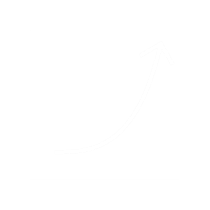 นักศึกษาหลักสูตร > 4 ปี 206 คน
ผ่านเกณฑ์ 162 คน (28.93%)
ยังไม่ผ่านเกณฑ์ 44 คน (21.36%)
ผลสำเร็จ (%)   28.93
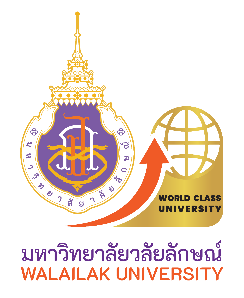 ตัวชี้วัด WU-D-1-7-27 จำนวนผลงาน/รางวัลของนักศึกษาระดับปริญญาตรีที่เป็นที่ยอมรับในระดับชาติหรือนานาชาติ
ค่าเป้าหมายปี 2566
ผลงานปี 2564
ผลงานปี 2565
ผลการดำเนินงานปี 2566 (6 เดือน)
>= 15 รางวัล (รวมกับหน่วยงานอื่น) 1 รางวัล (อยู่ในความดูแล สพน.)
5 รางวัล เข้าร่วมงาน 1st Virtual IMT-GT Varsity Carnival 2021 ด้วยรูปแบบนำเสนอผ่านคลิปวิดีโอและระบบ Zoom Cloud Meeting โดยมีนักศึกษาที่ได้รับรางวัลกิจกรรมการแสดงด้านศิลปวัฒนธรรม 2 รางวัลและ กิจกรรมสัมมนาวิชาการ 3 รางวัล
1 รางวัล นายฤทธิไกร มาศเมฆ (สำนักวิชาเทคโนโลยีการเกษตรและอุตสาหกรรมอาหาร) ได้รับรางวัลนักศึกษารางวัลพระราชทาน ประจำปีการศึกษา 2565 (ระดับอุดมศึกษา)
1 รางวัล นางสาวธารา บริสุทธิ์ (น้องยูฟ่า) สำนักวิชาแพทยศาสตร์ หลักสูตรวิทยาศาสตร์การกีฬาและการออกกำลังกาย เหรียญทองแดงจากการแข่งขัน ยูยิตสู ประเภท ทาชิ (ทุ่ม) หญิง รุ่นน้ำหนักไม่เกิน 48 กิโลกรัม ในการแข่งขันกีฬามหาวิทยาลัยแห่งประเทศไทย ครั้งที่ 48
100
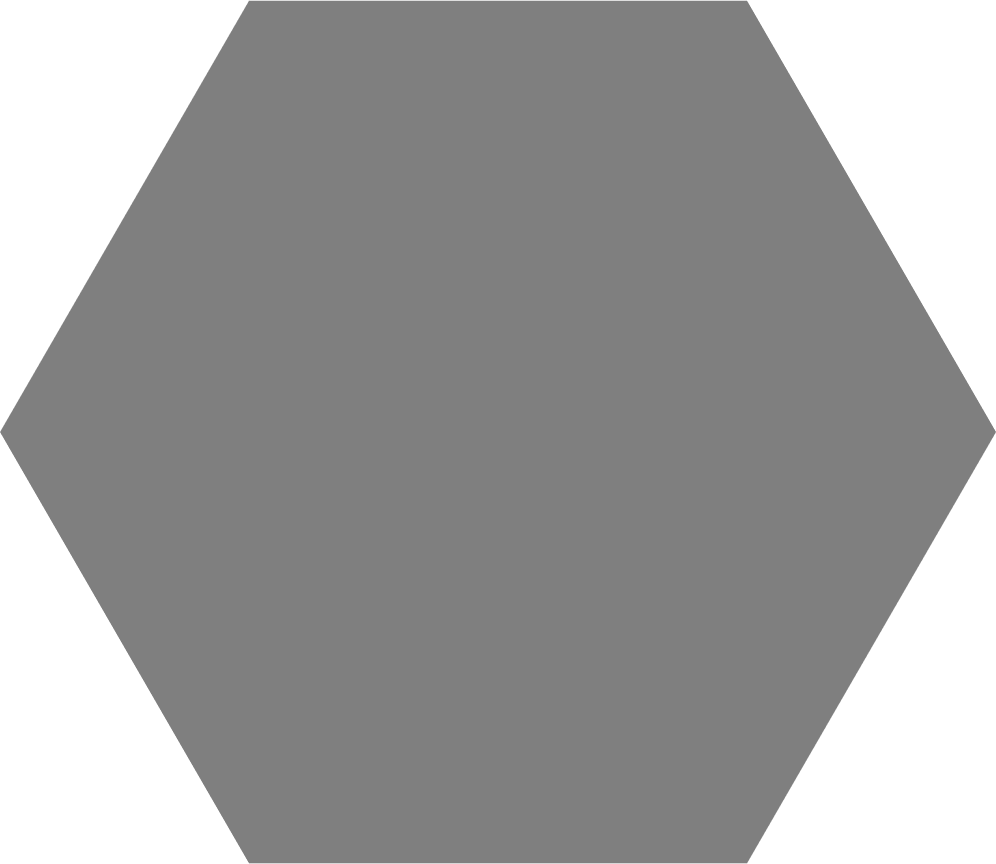 ผลสำเร็จ (%)
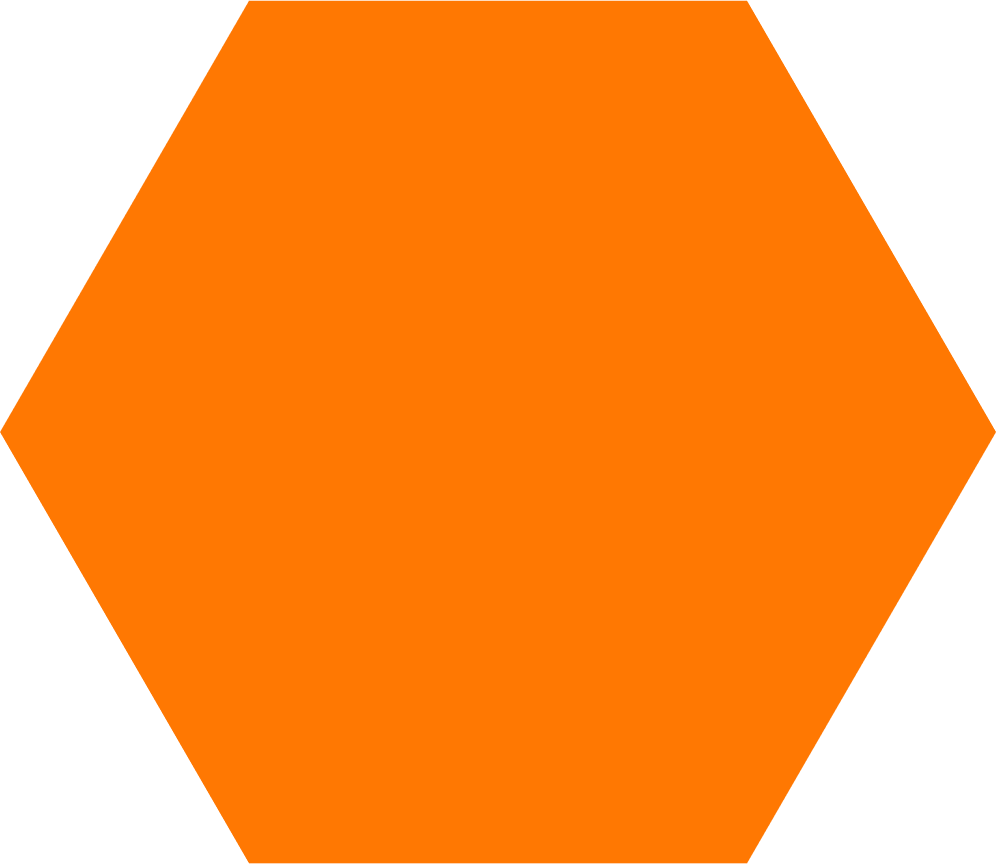 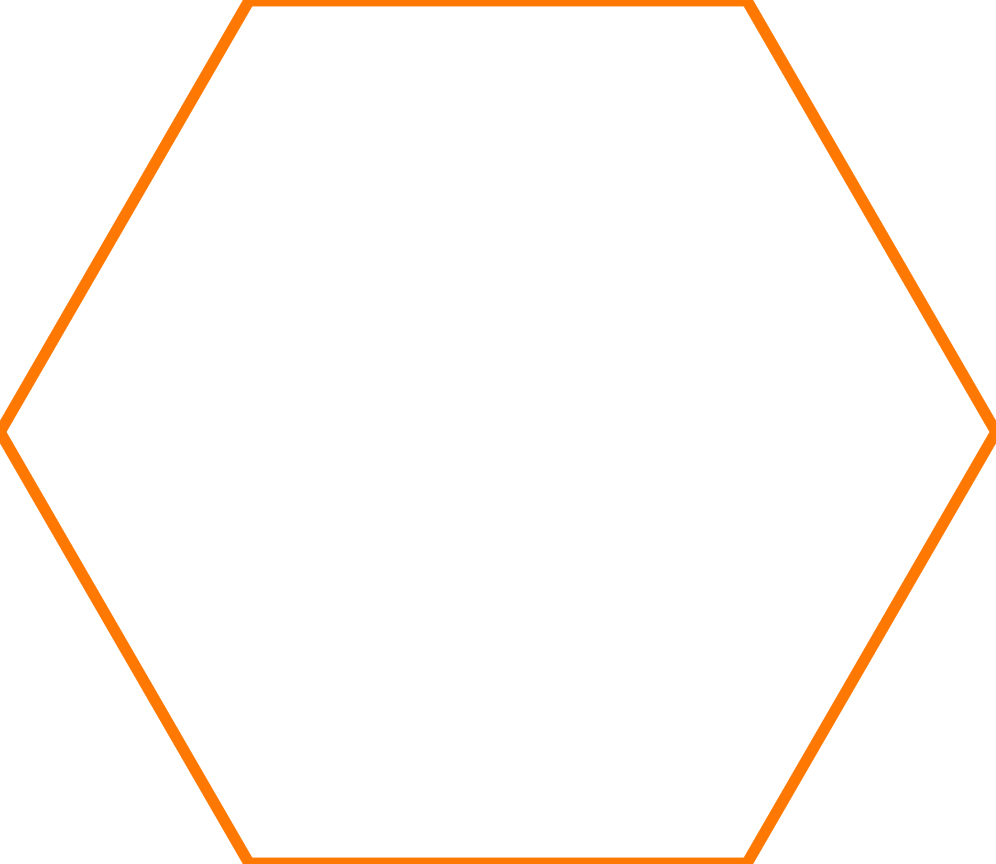 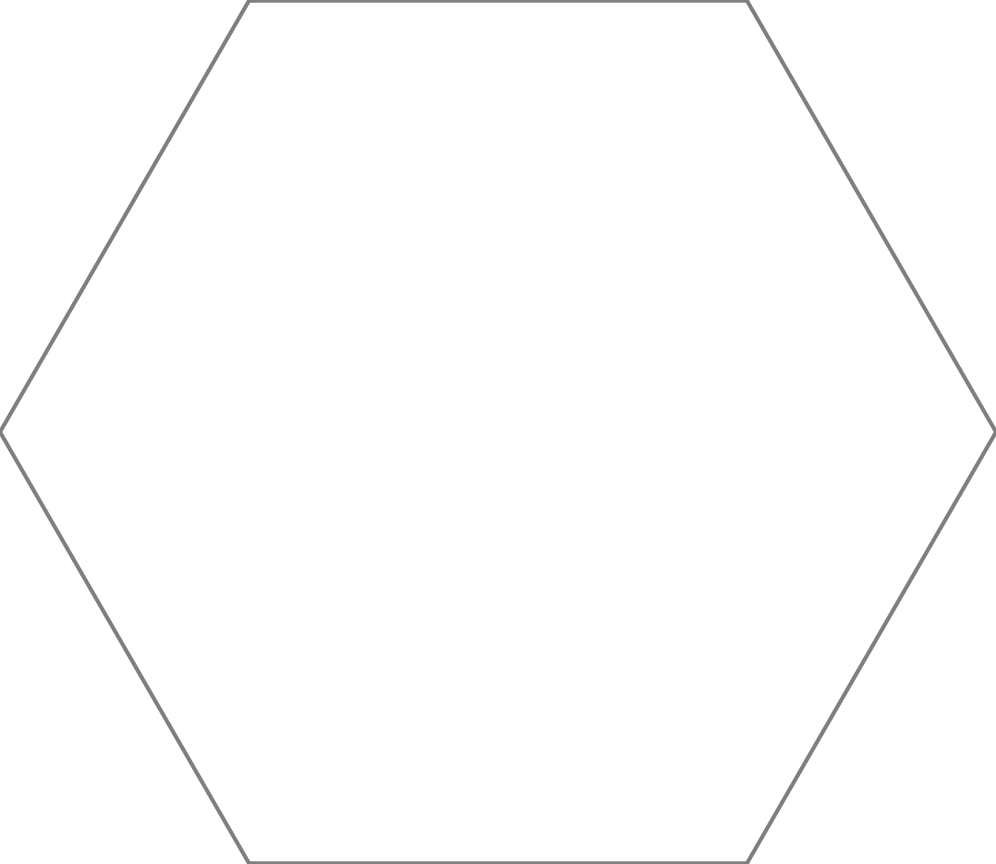 แนวโน้มผลสำเร็จเปรียบเทียบกับ
ผลงานย้อนหลัง (เพิ่มขึ้น/ลดลง)
เพิ่มขึ้น
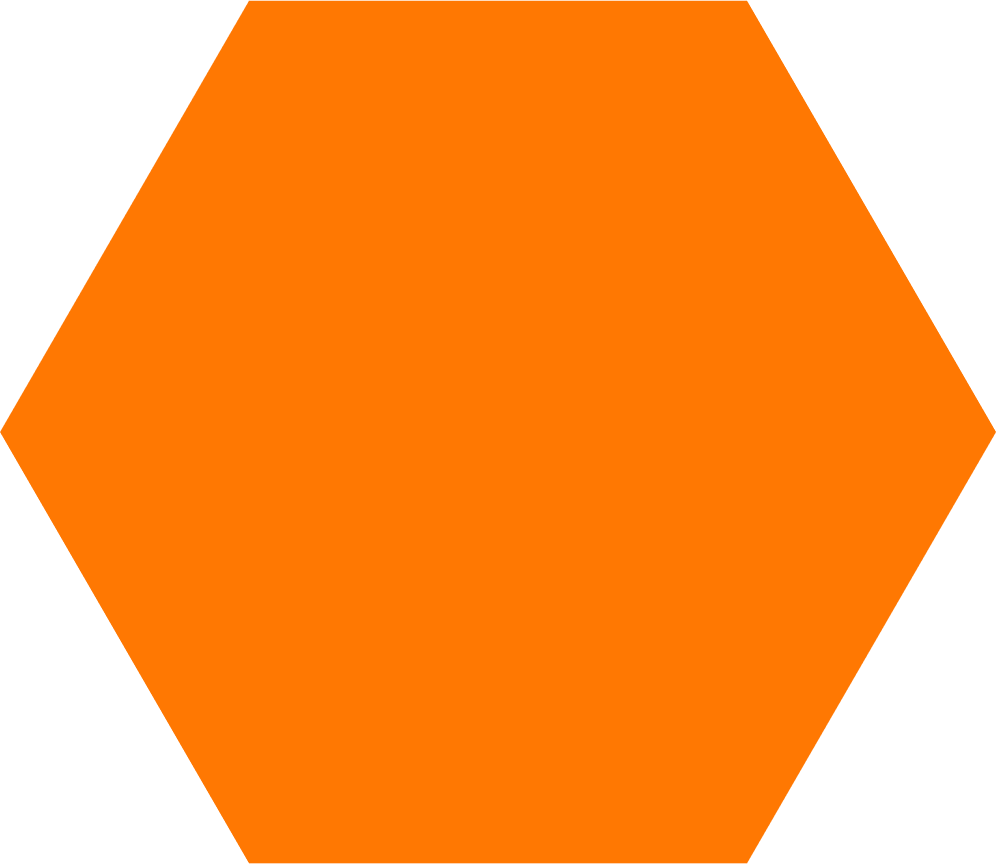 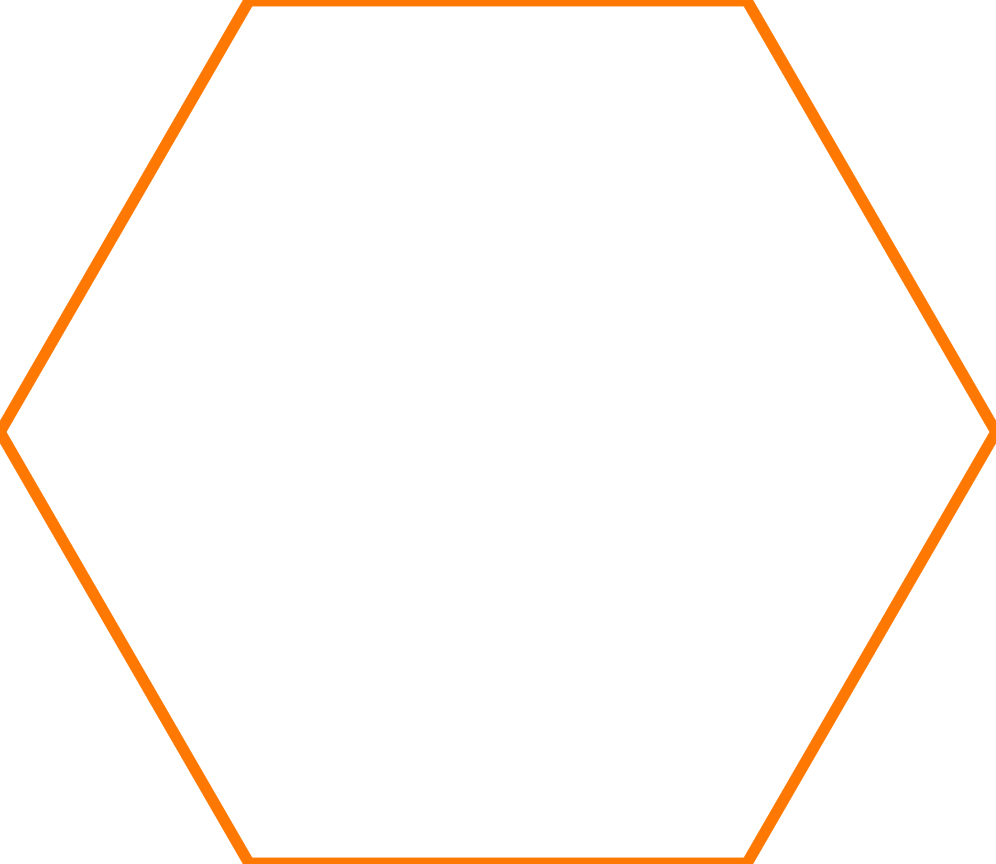 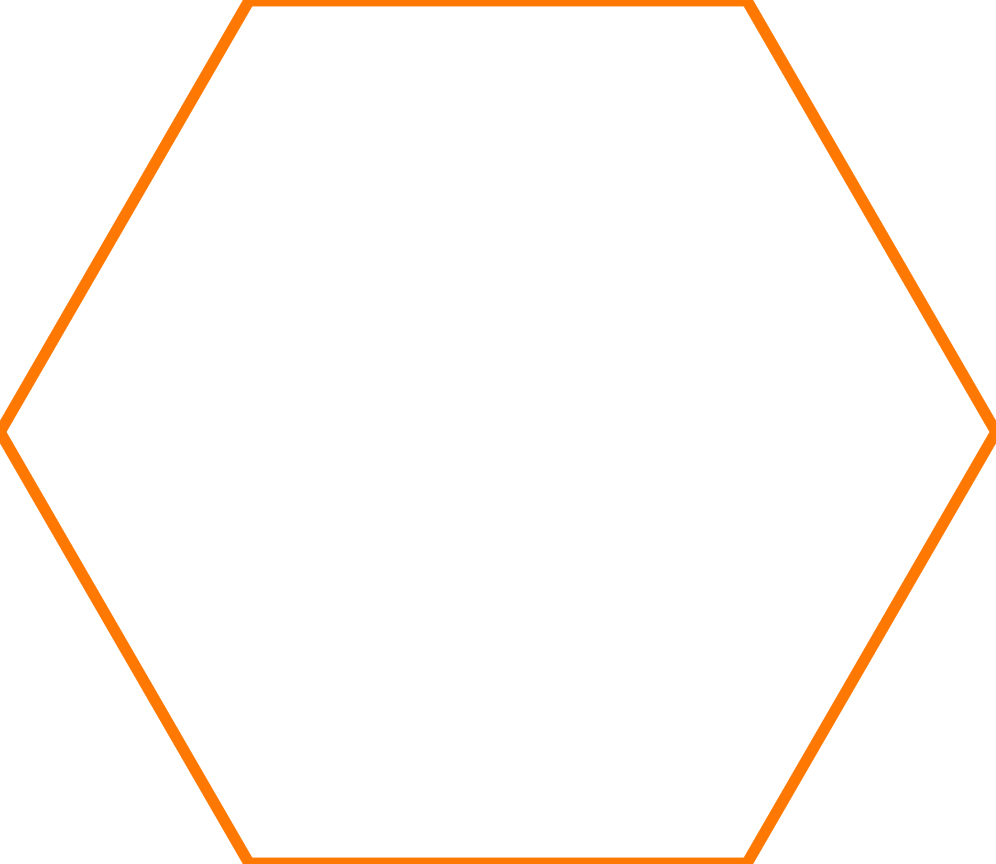 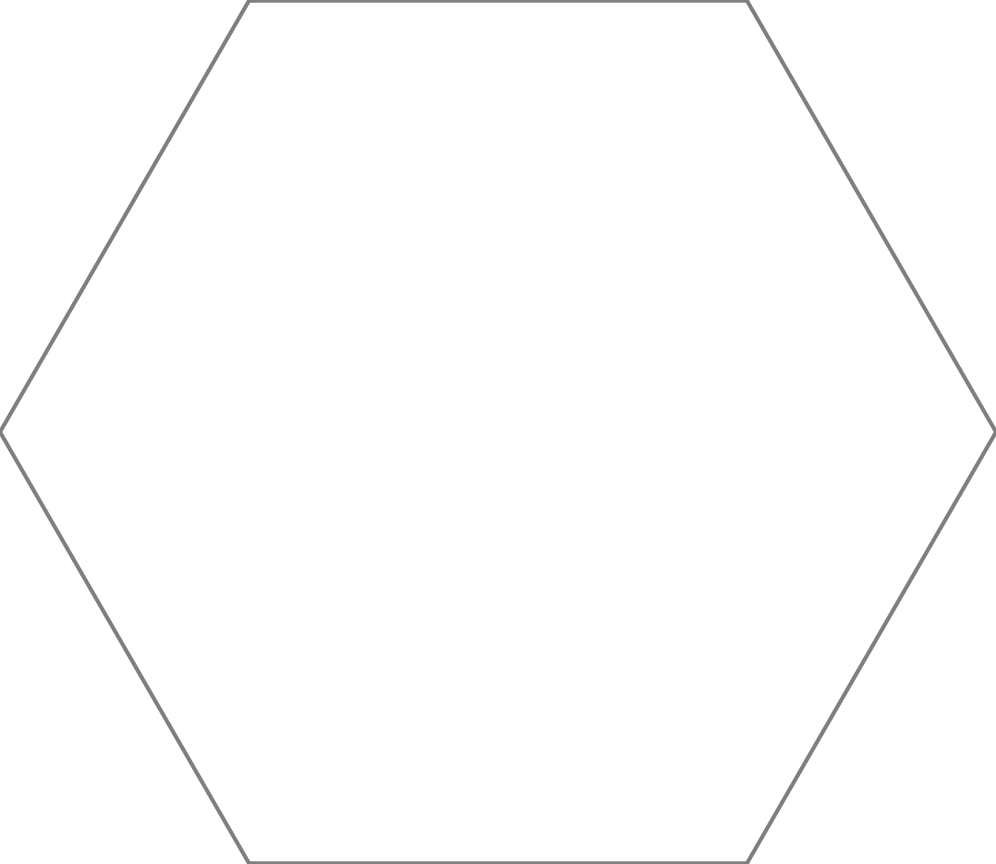 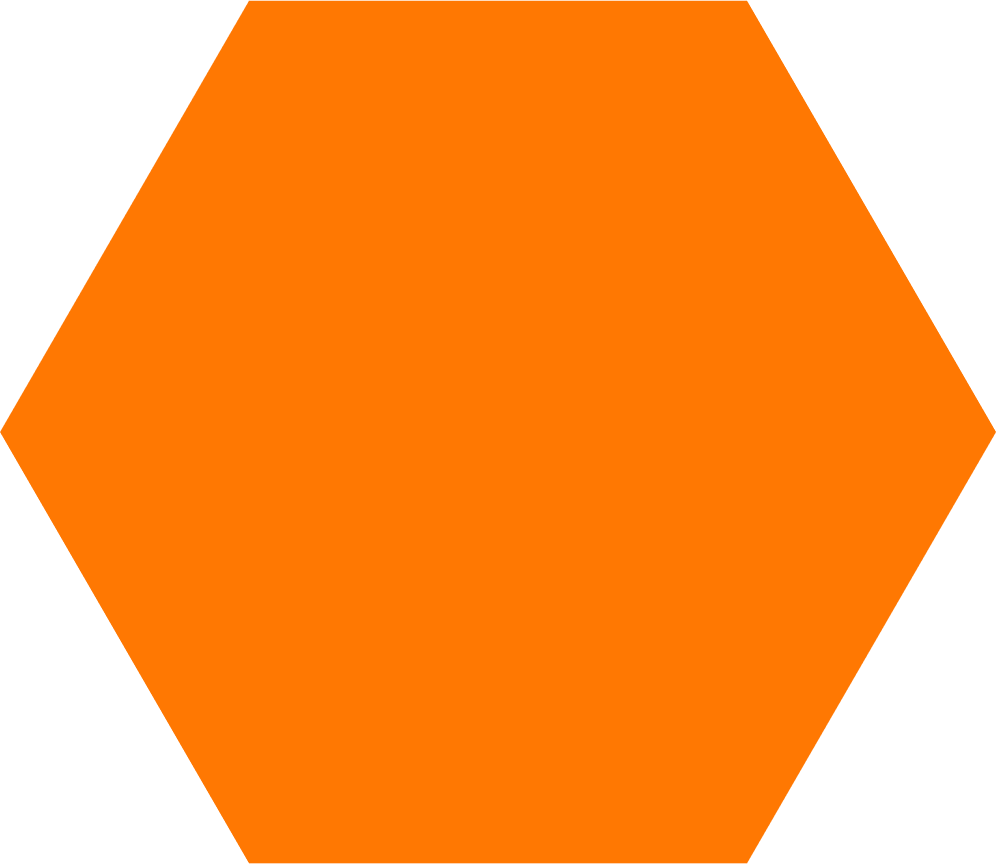 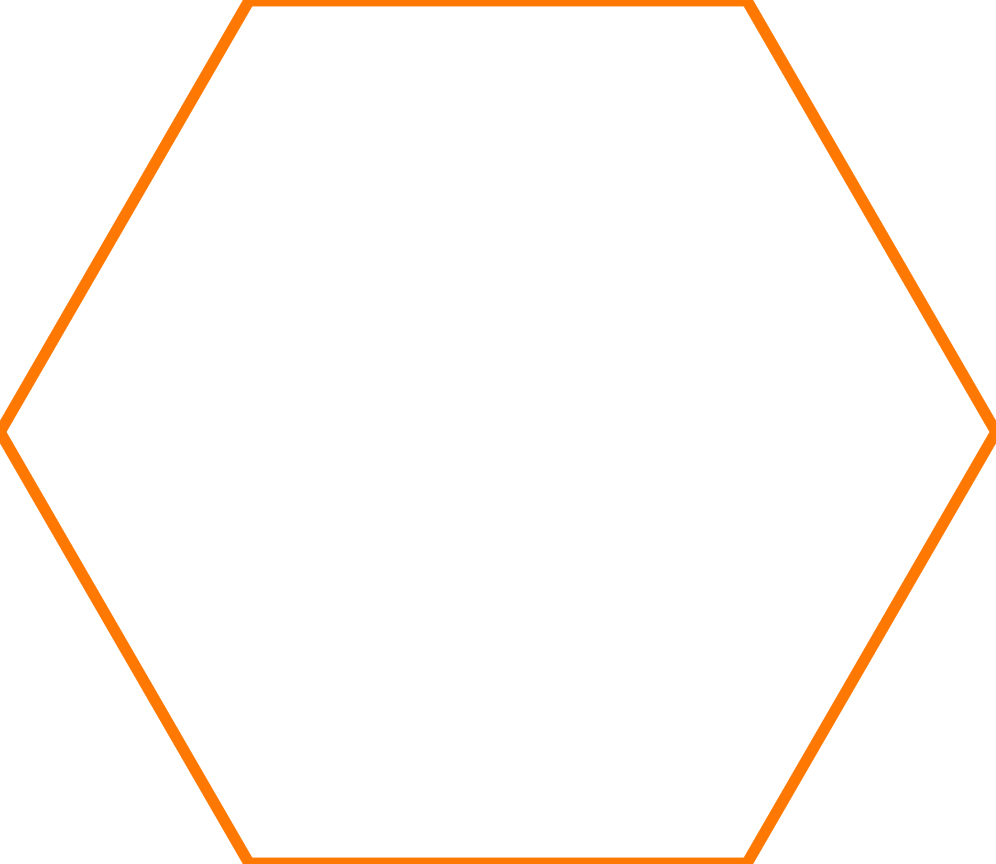 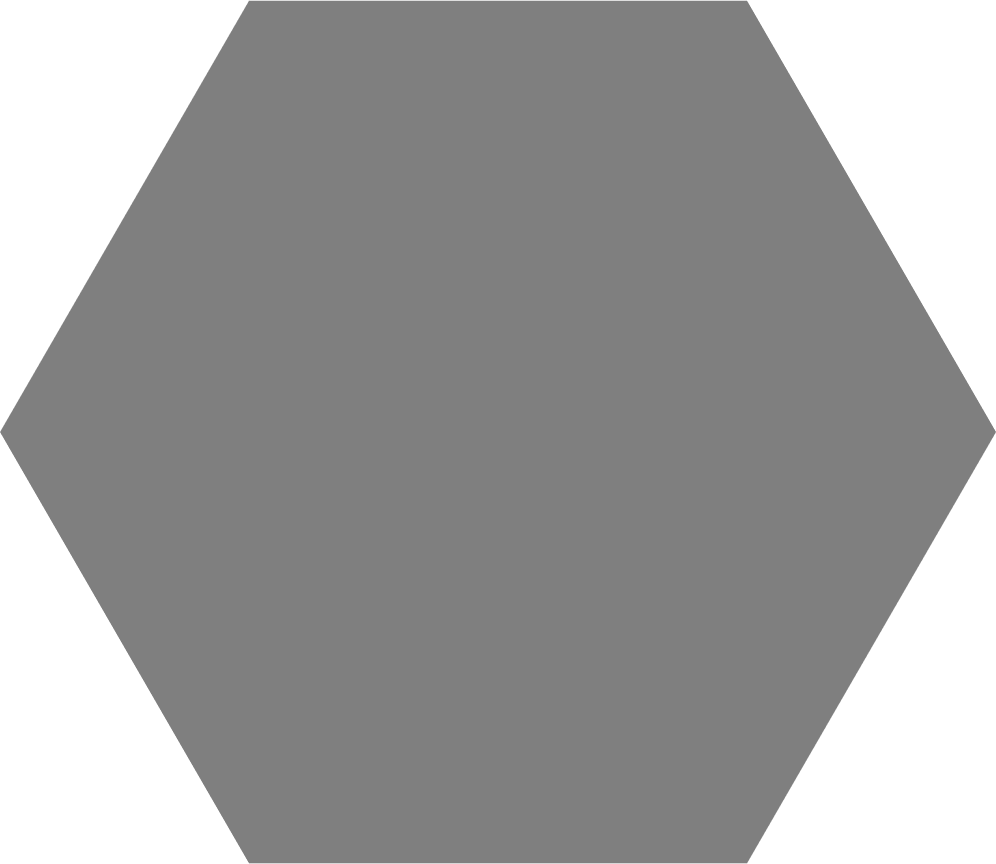 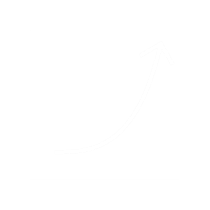 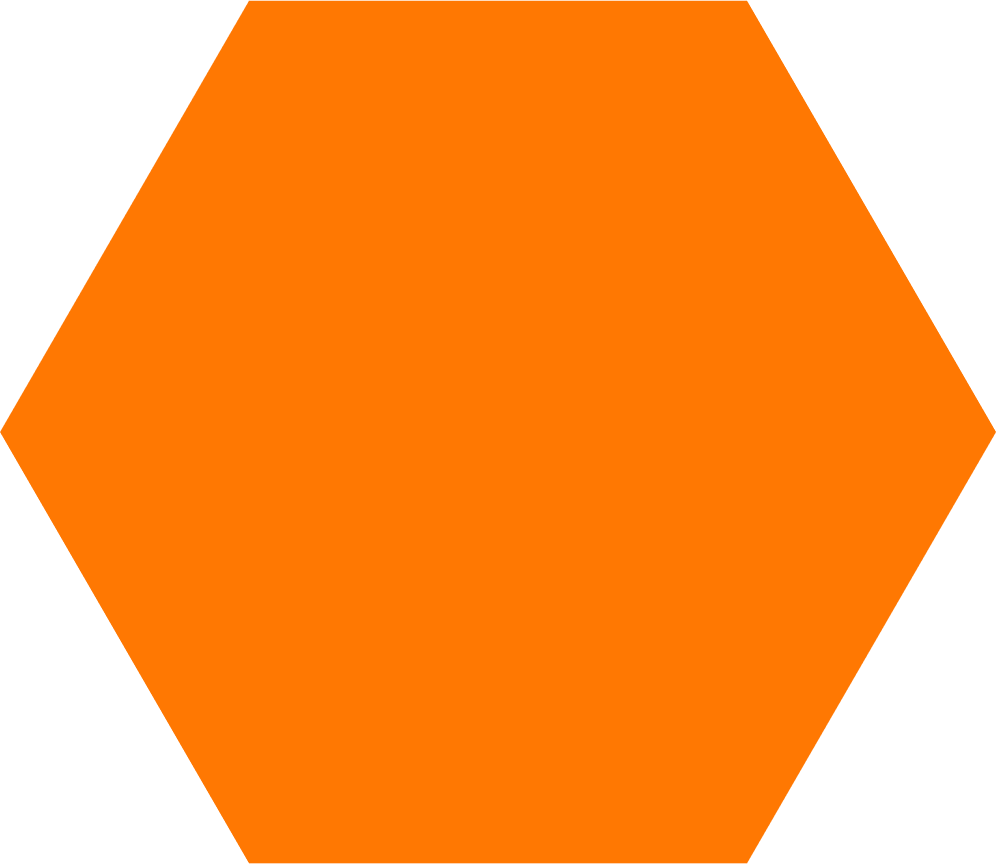 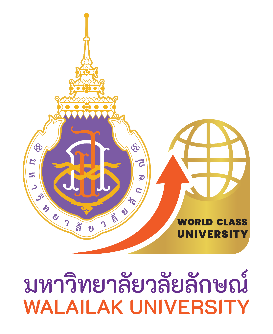 ผลงาน/รางวัลของนักศึกษาระดับปริญญาตรีที่เป็นที่ยอมรับในระดับชาติหรือนานาชาติ
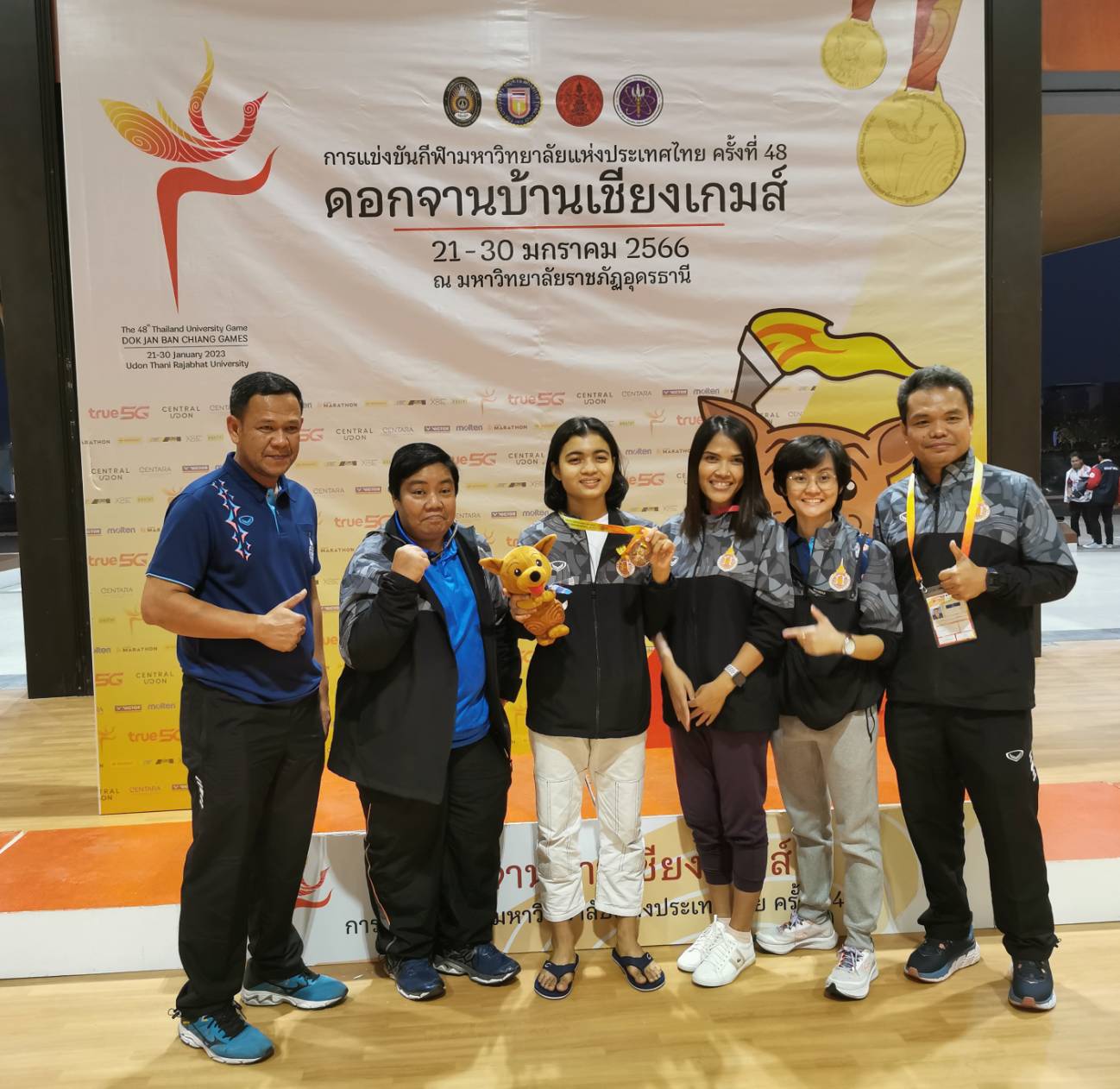 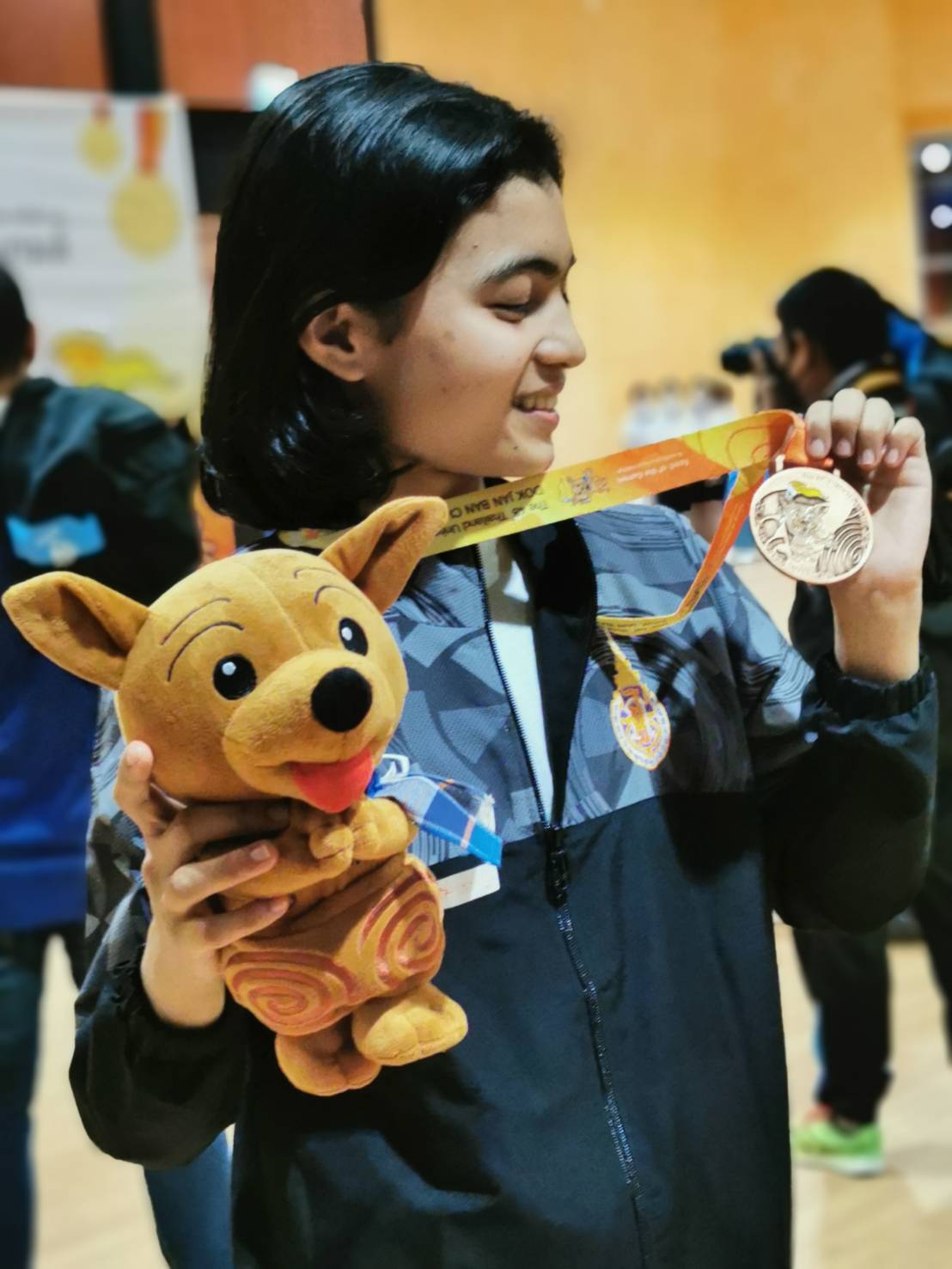 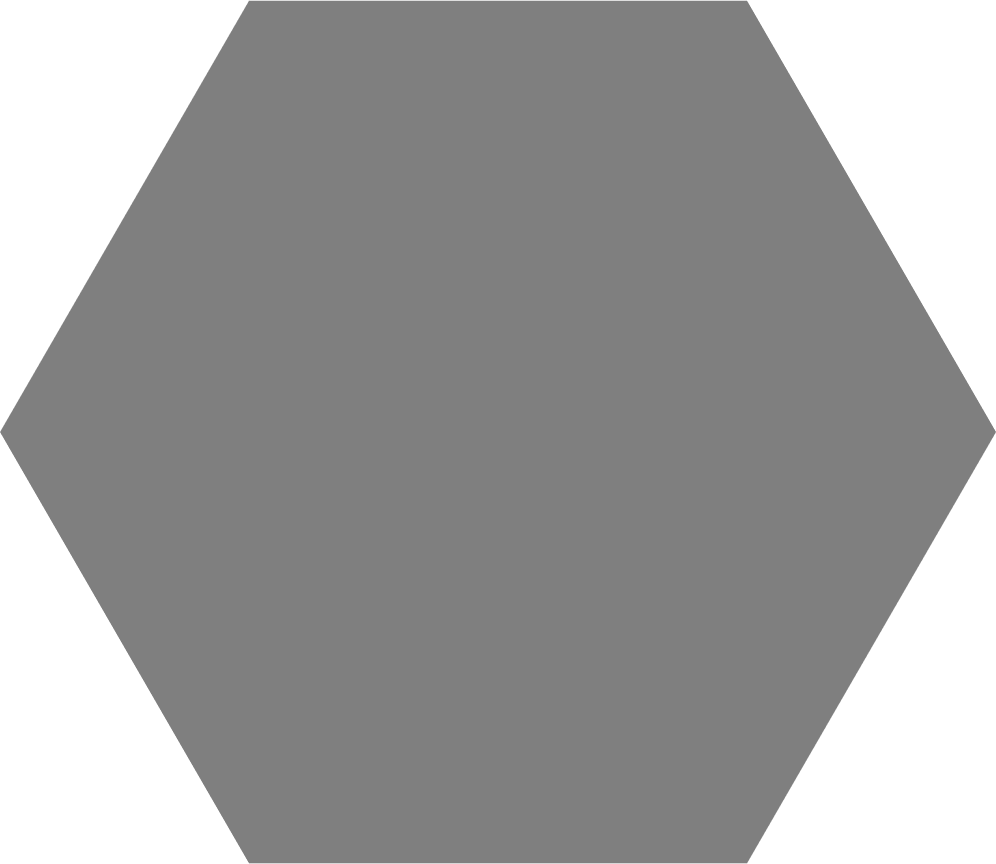 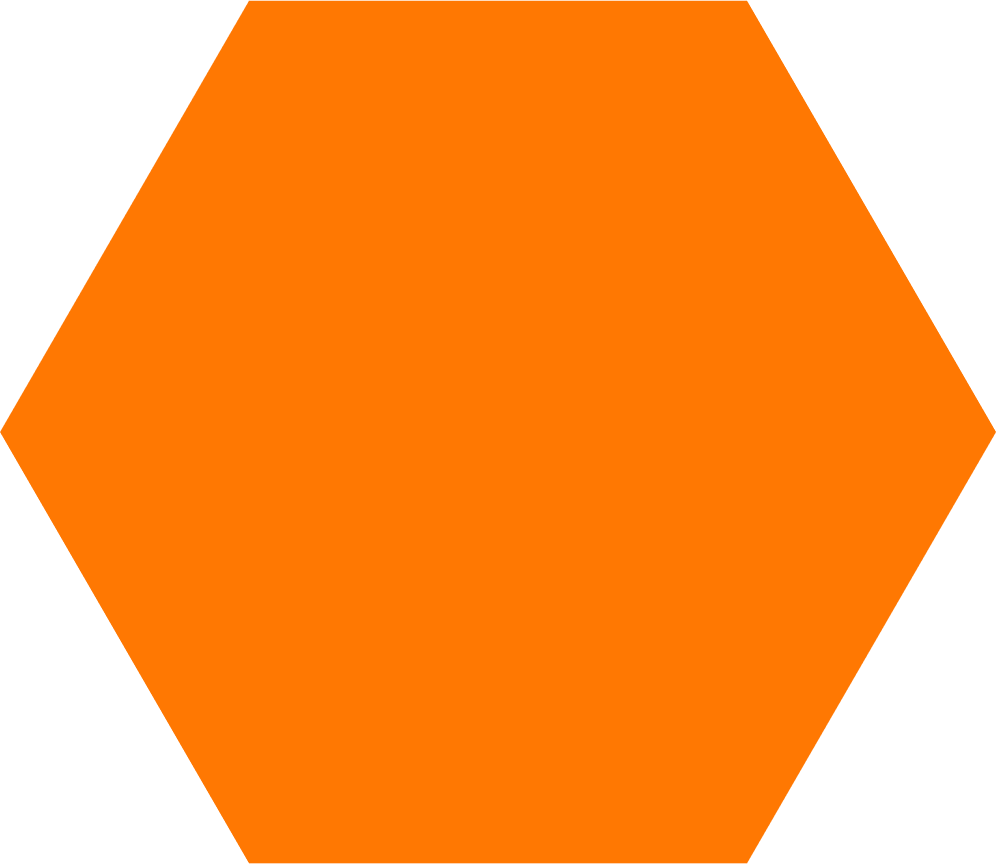 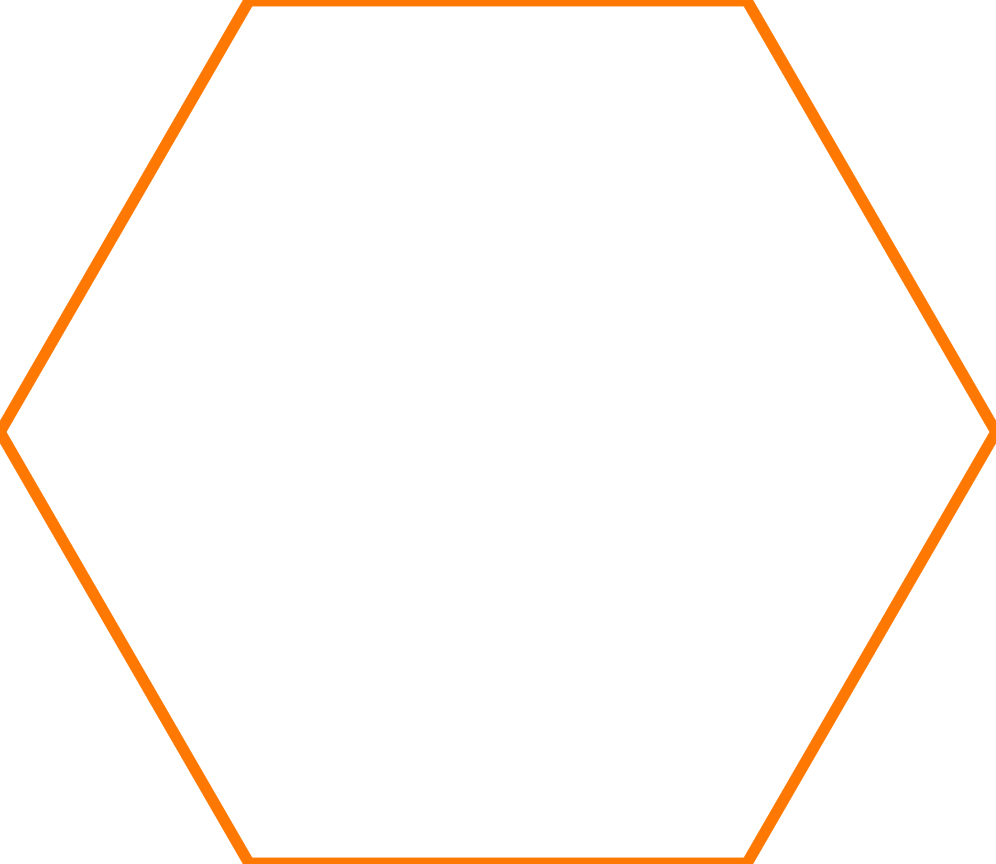 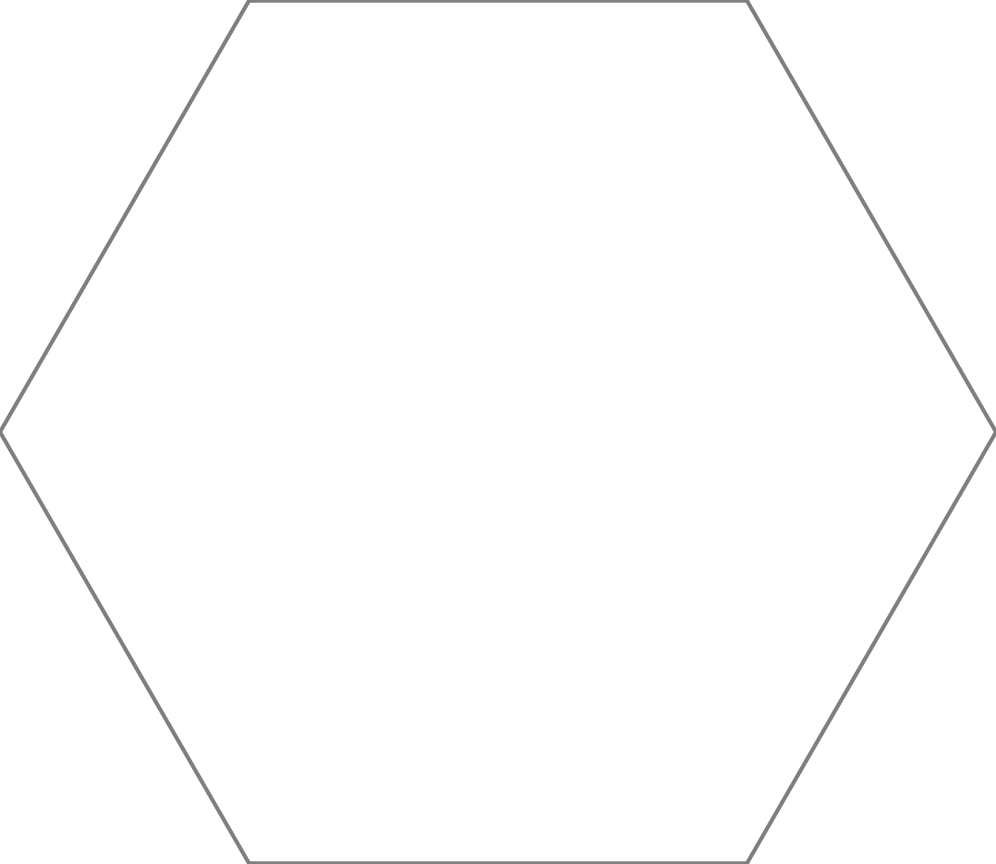 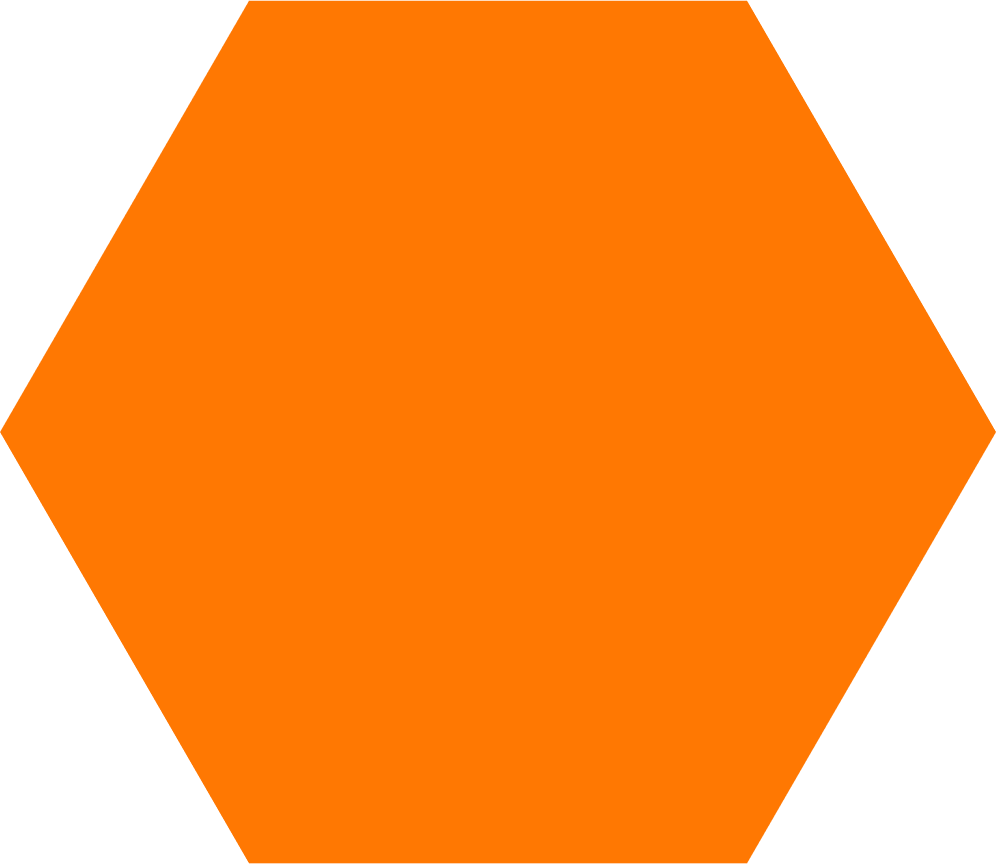 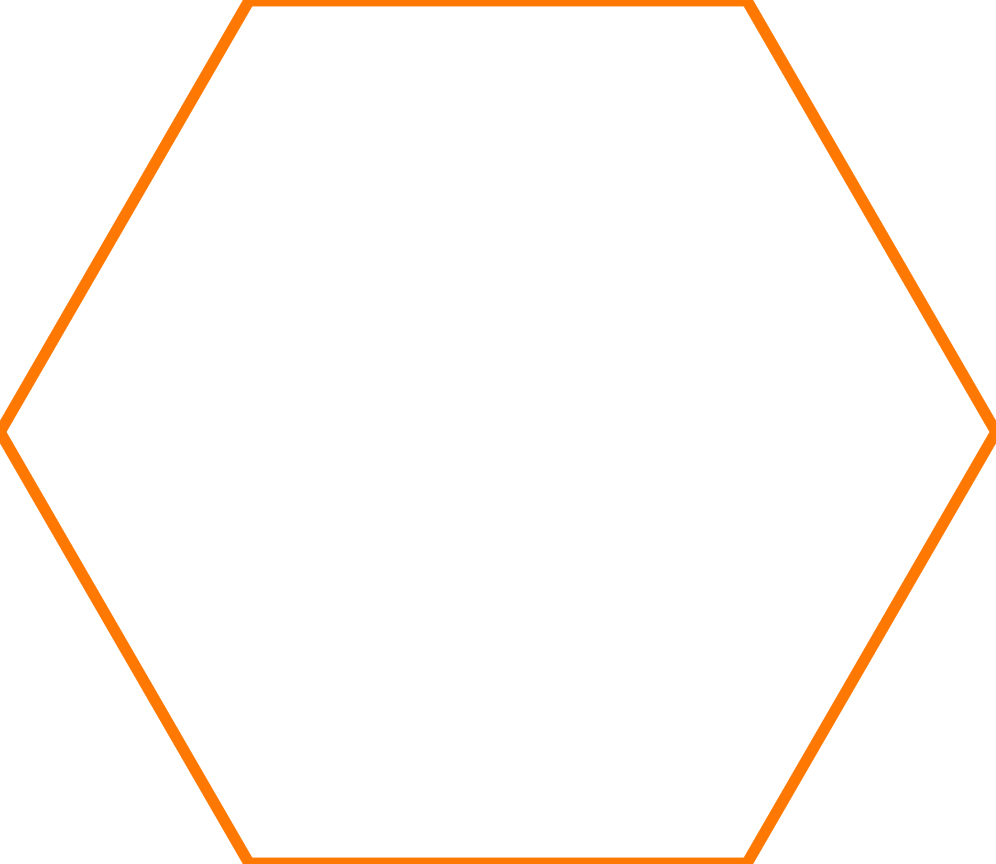 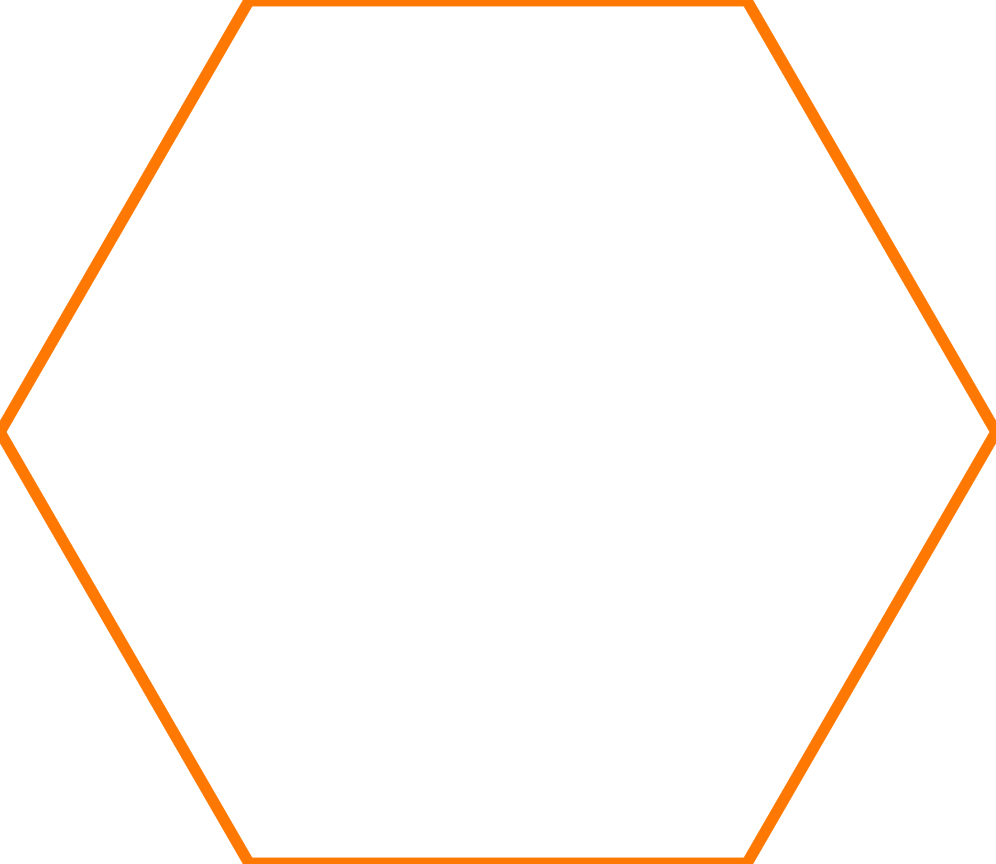 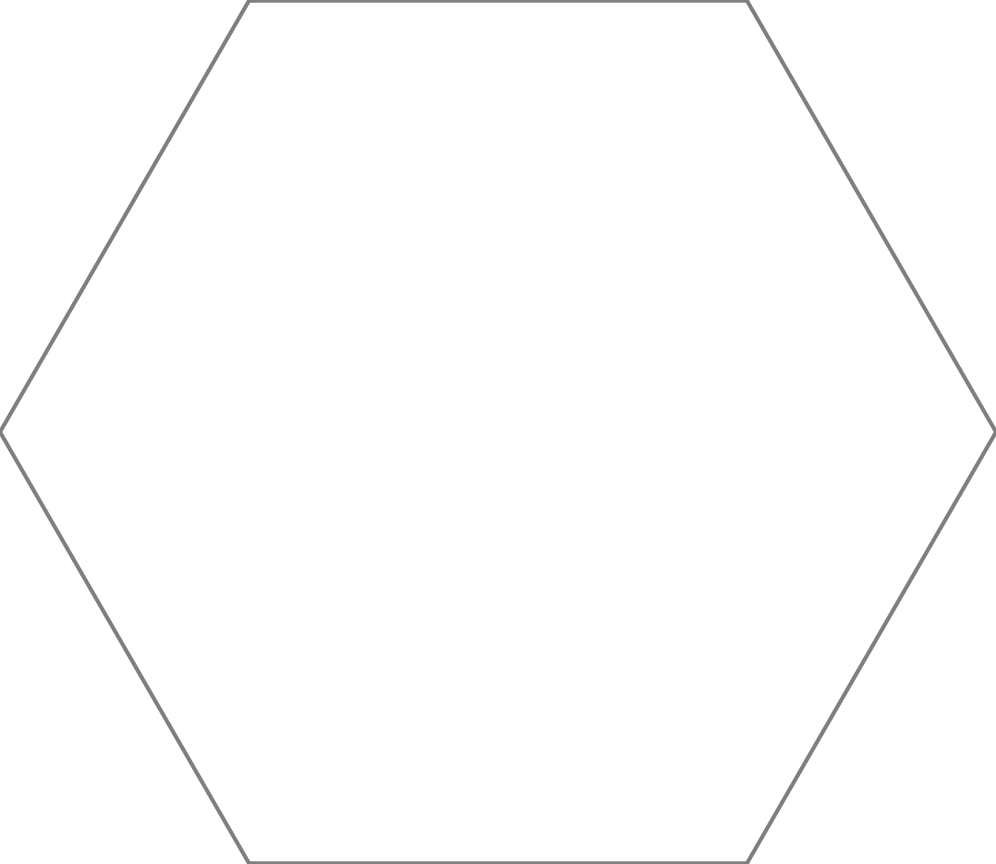 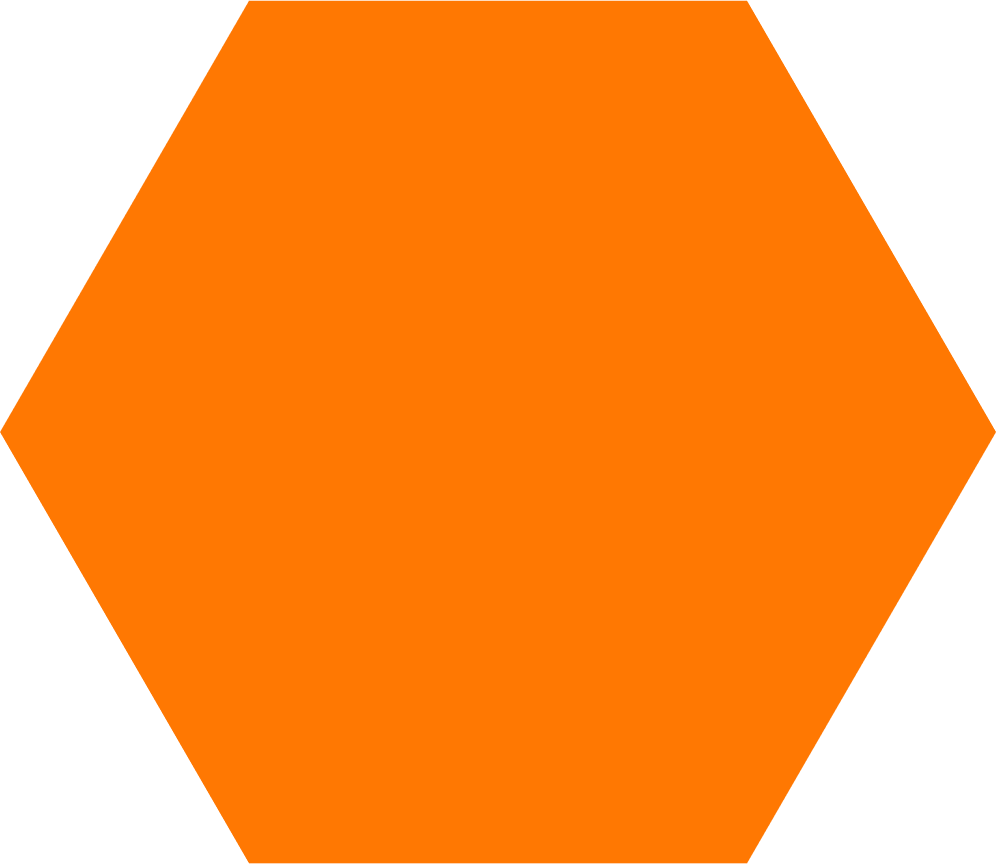 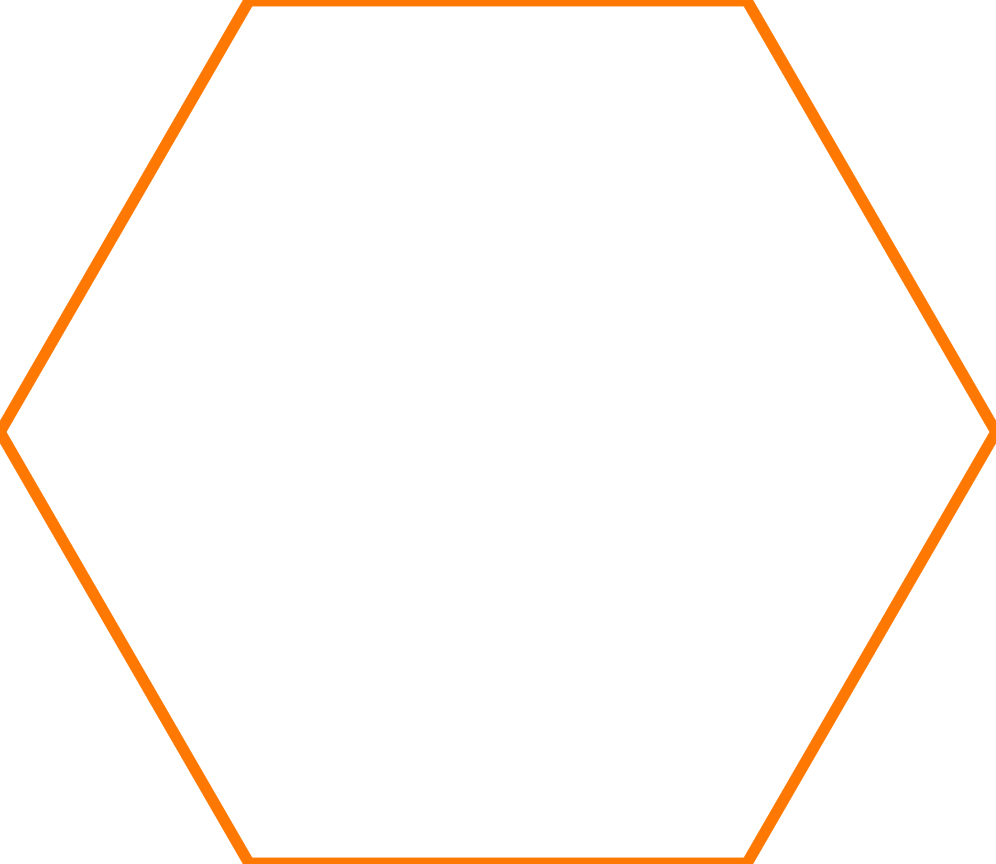 นางสาวธารา บริสุทธิ์ (น้องยูฟ่า) สำนักวิชาแพทยศาสตร์ หลักสูตรวิทยาศาสตร์การกีฬา
และการออกกำลังกาย เหรียญทองแดงจากการแข่งขัน ยูยิตสู ประเภท ทาชิ (ทุ่ม) หญิง รุ่นน้ำหนักไม่เกิน 48 กิโลกรัม ในการแข่งขันกีฬามหาวิทยาลัยแห่งประเทศไทย ครั้งที่ 48
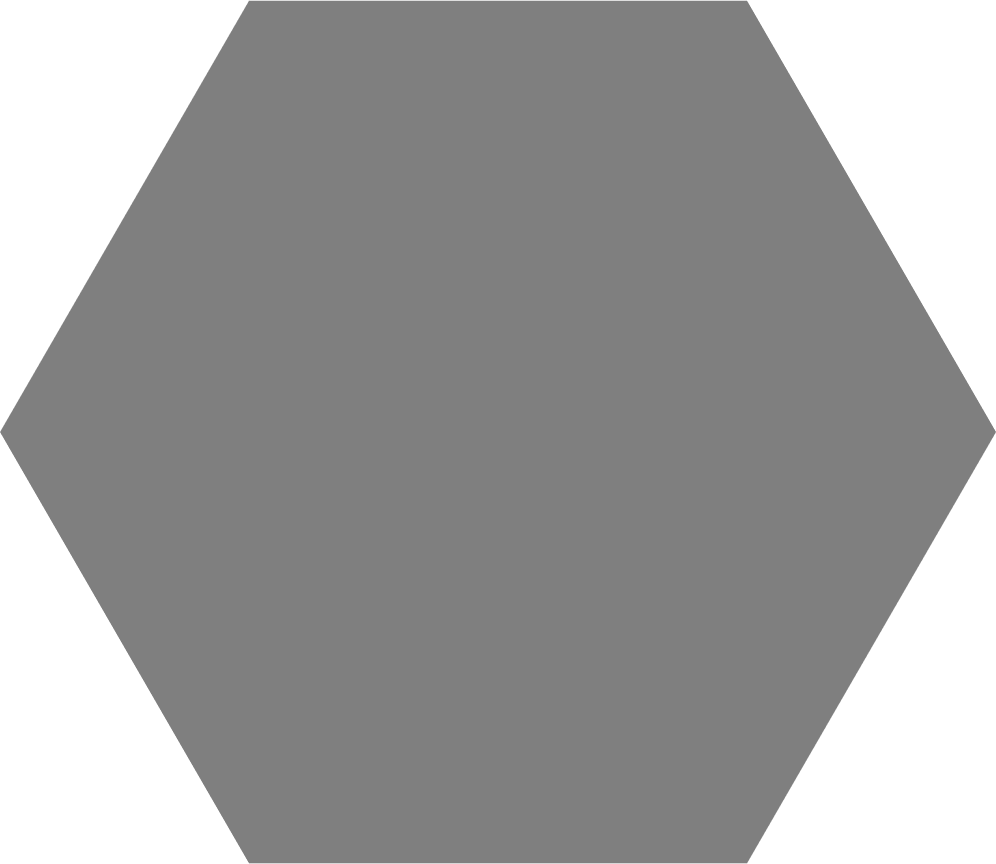 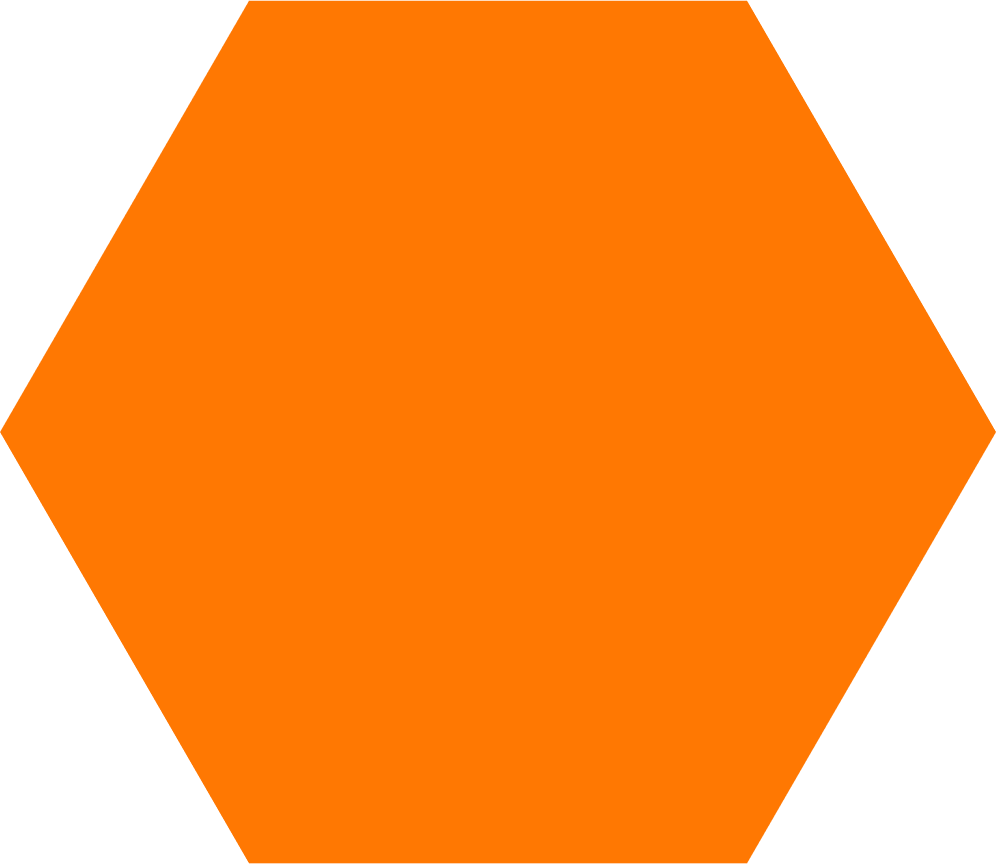 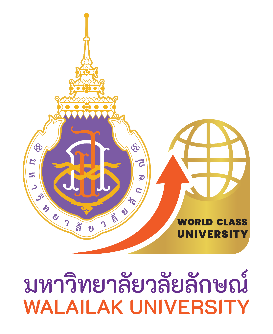 ตัวชี้วัด WU-D-1-7-28 ร้อยละความพึงพอใจของนักศึกษาที่เข้าร่วมโครงการ
85
80.40
88.60
95.46
ผลงานปี 2565
ร้อยละ 88.60
ผลการดำเนินงาน ปี 2566 (6 เดือน)ร้อยละ 95.46
ค่าเป้าหมาย ปี 2566
>= ร้อยละ 85
ผลงานปี 2564
ร้อยละ 80.40
ประเมินความพึงพอใจของนักศึกษาหอพัก ภาค 3/ปีการศึกษา 2563 จำนวน  3,332 คน ต่อการบริการที่ส่วนกิจการนักศึกษา
ร้อยละความพึงพอใจและความสุข (Happinomiter) ของนักศึกษา ต่อระบบ เก่ง ดี มีสุข ของสำนักวิชา ปีงบประมาณ 2565
นักศึกษามีความพึงพอใจต่อการเข้าร่วมโครงการ คิดเป็นร้อยละ 95.46 จากจำนวนโครงการทั้งสิ้น 83 โครงการ
ผลสำเร็จ (%)  95.46%
แนวโน้มผลสำเร็จเปรียบเทียบกับผลงานย้อนหลัง (เพิ่มขึ้น/ลดลง) 	เพิ่มขึ้น
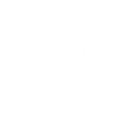 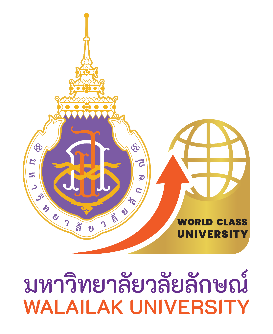 ตัวชี้วัด WU-D-1-7-29 จำนวนโครงการความร่วมมือระหว่างศิษย์เก่าและศิษย์ปัจจุบันในการพัฒนามหาวิทยาลัย
ผลการดำเนินงาน ปี 2566 (6 เดือน)
2 โครงการ
ค่าเป้าหมาย ปี 2566
>= 3 โครงการ
33.33
33.33
รางวัลศิษย์เก่าดีเด่นประจำปี
การแข่งขันฟุตซอลบุคลากร-ศิษย์เก่า 
ม.วลัยลักษณ์ (โครงการคืนสู่เหย้า ชะลอไม่มีกำหนด – อาจจัดในไตรมาส 3-4)
ผลงานปี 2565
ร้อยละ 33.33 
1 โครงการ
ผลงานปี 2564
ร้อยละ 33.33 
1 โครงการ
รางวัลศิษย์เก่าดีเด่นประจำปี
(สถานการณ์โควิด)
รางวัลศิษย์เก่าดีเด่นประจำปี
(สถานการณ์โควิด)
ผลสำเร็จ (%) 66.67%
แนวโน้มผลสำเร็จเปรียบเทียบกับผลงานย้อนหลัง (เพิ่มขึ้น/ลดลง) 	เพิ่มขึ้น
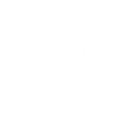 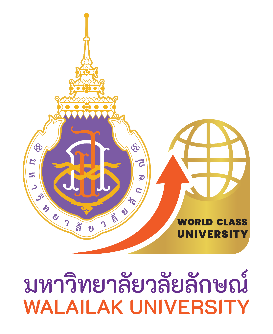 โครงการความร่วมมือระหว่างศิษย์เก่าและศิษย์ปัจจุบันในการพัฒนามหาวิทยาลัย
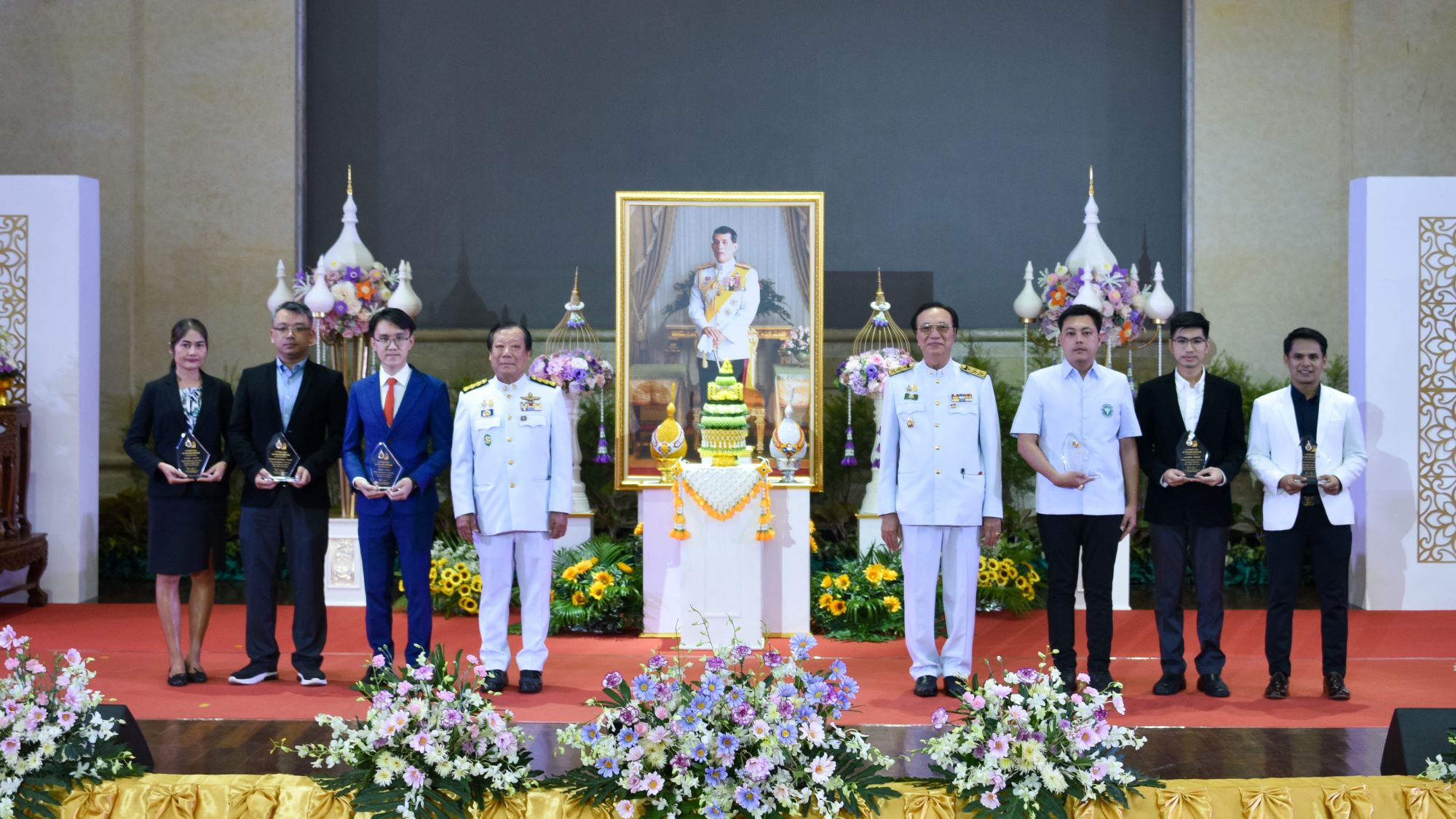 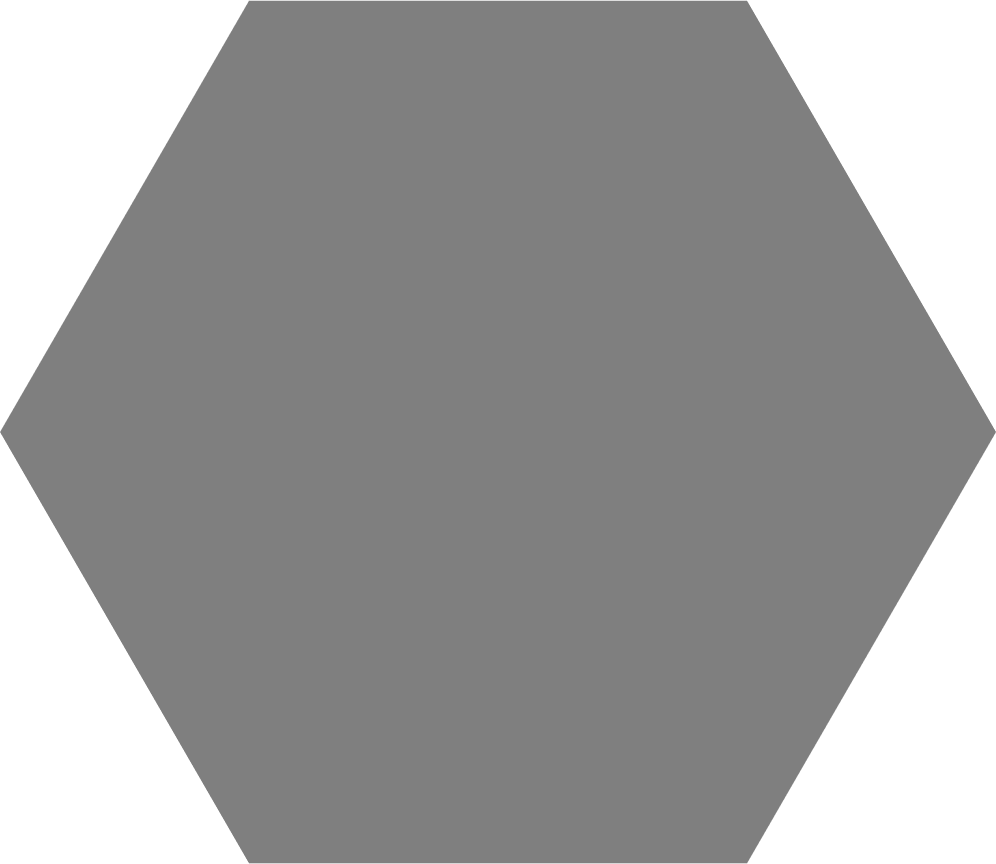 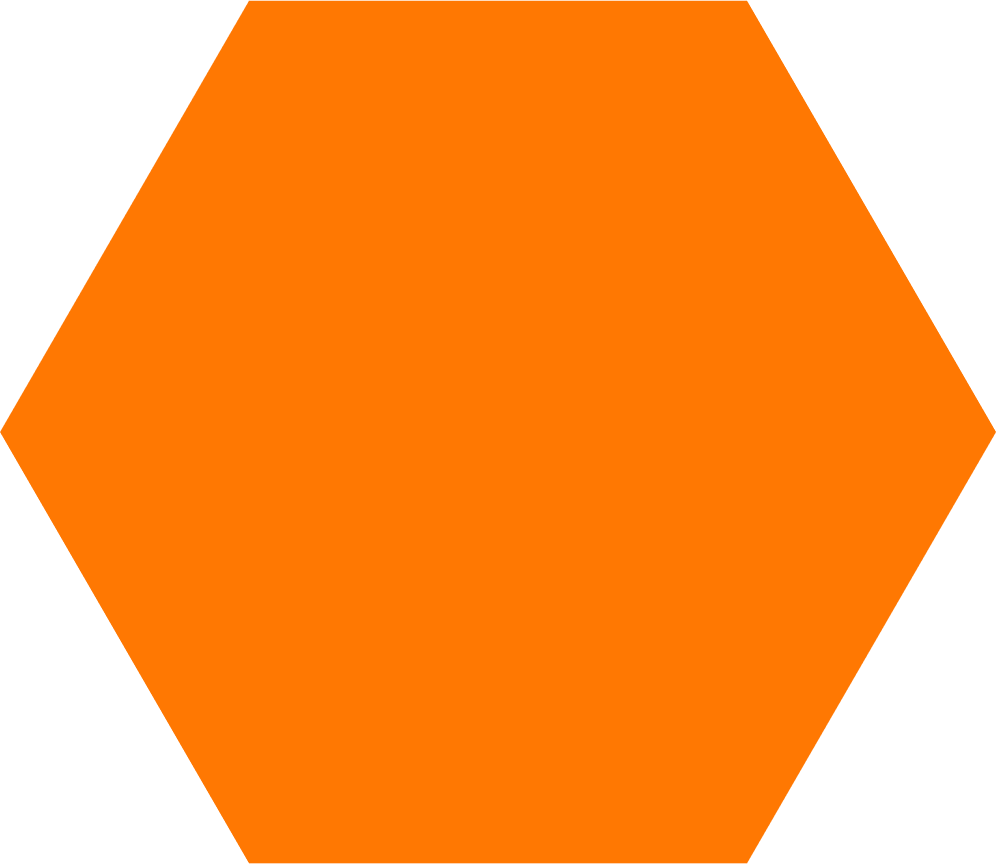 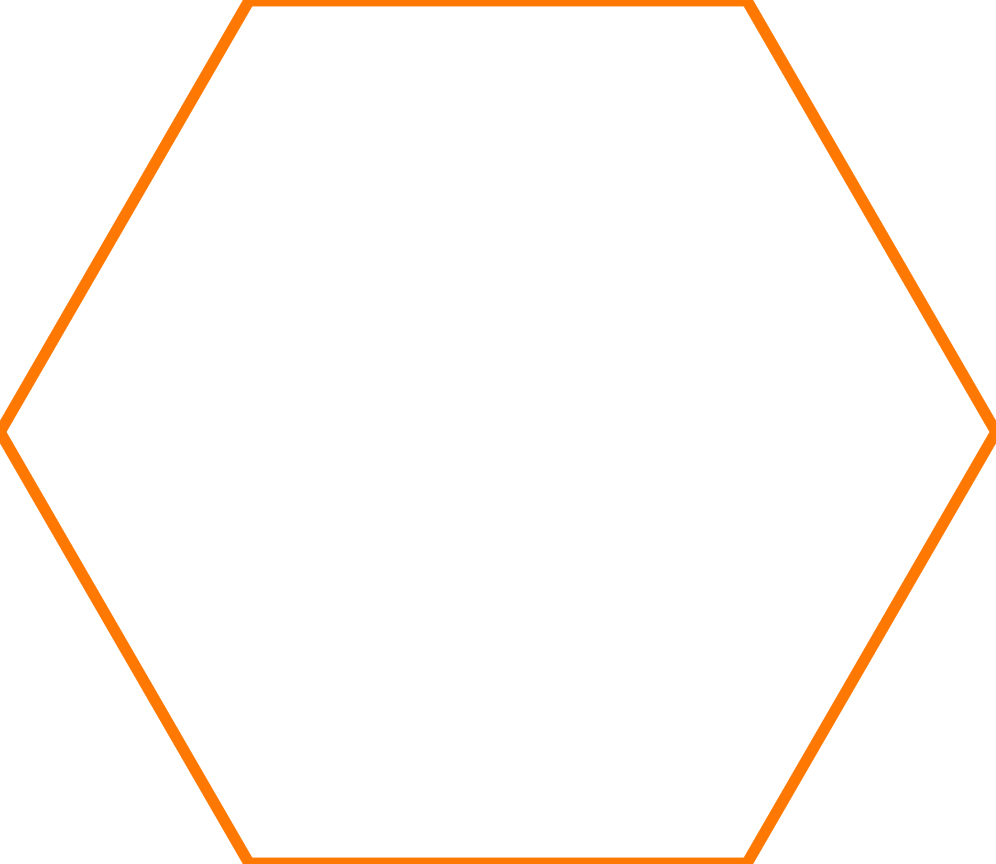 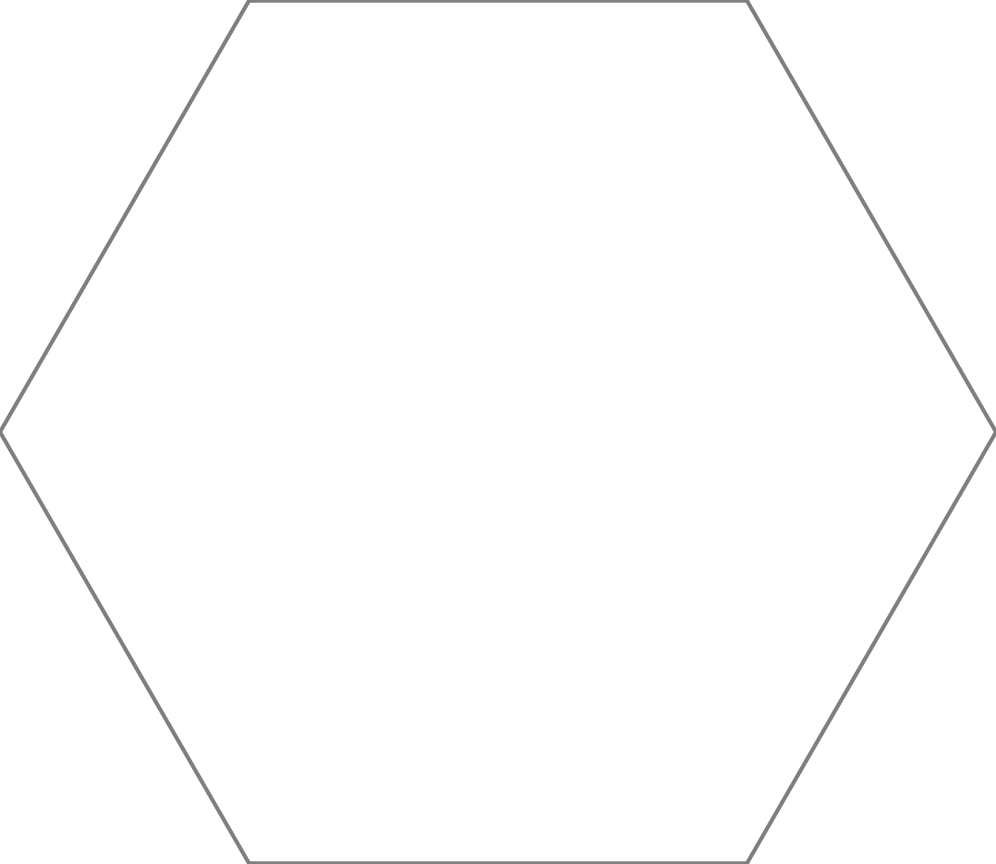 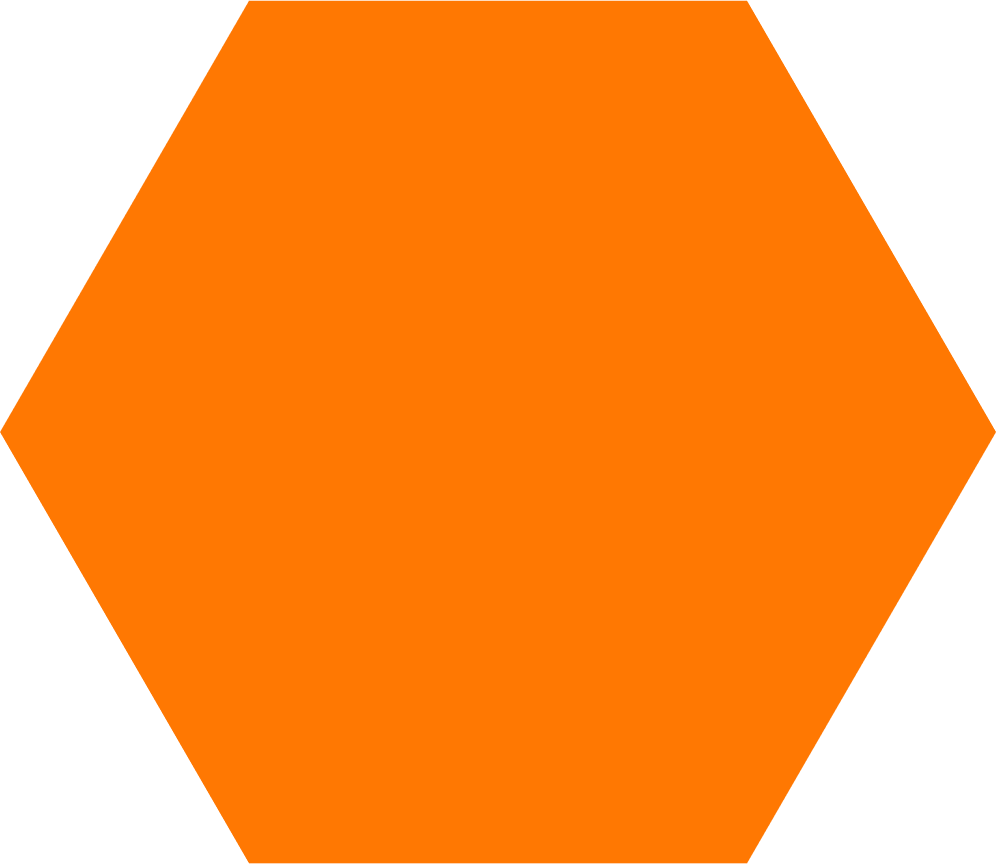 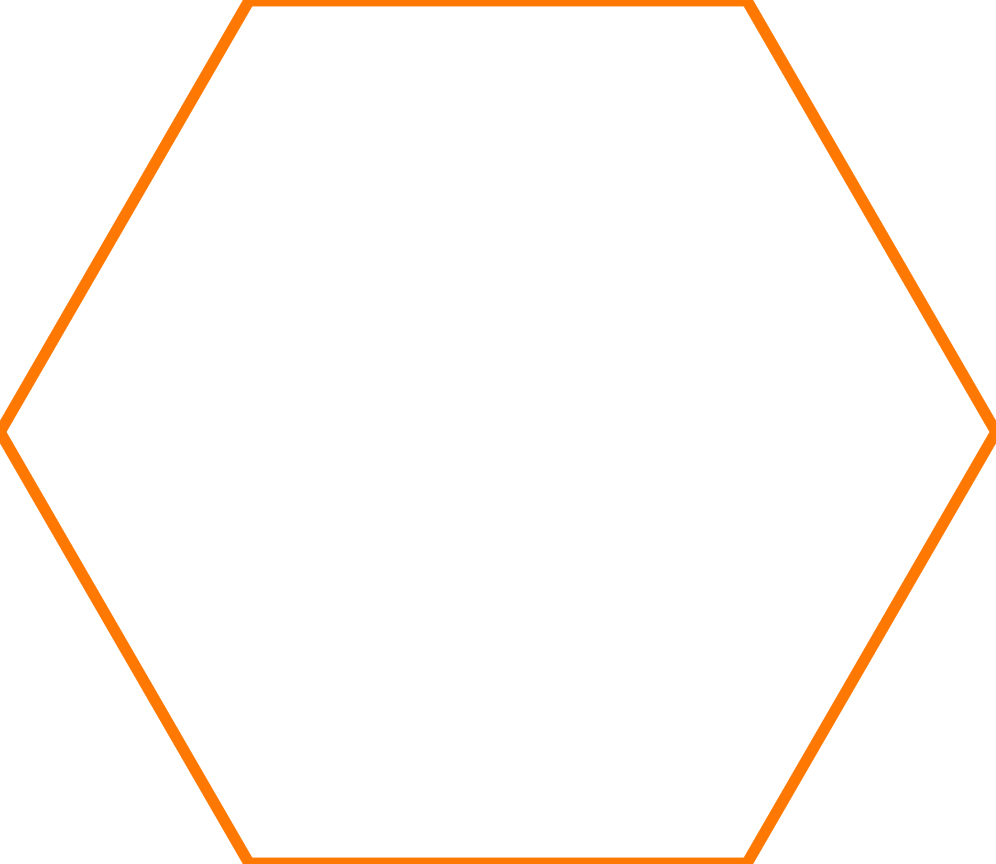 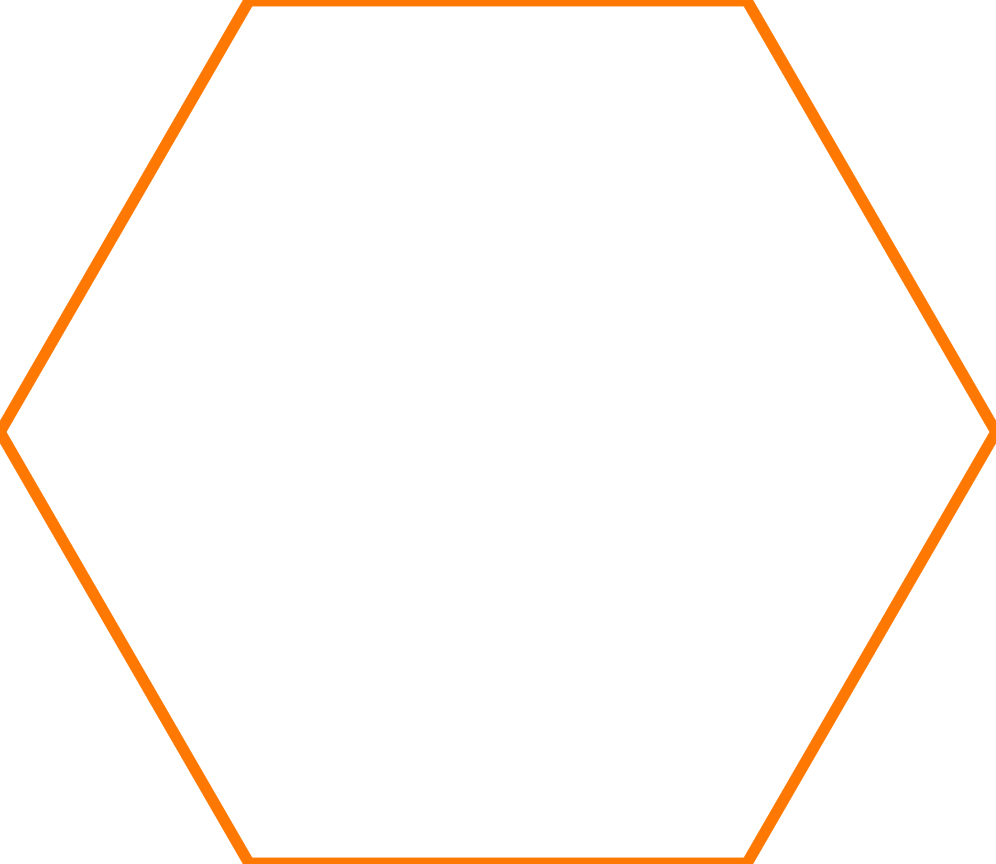 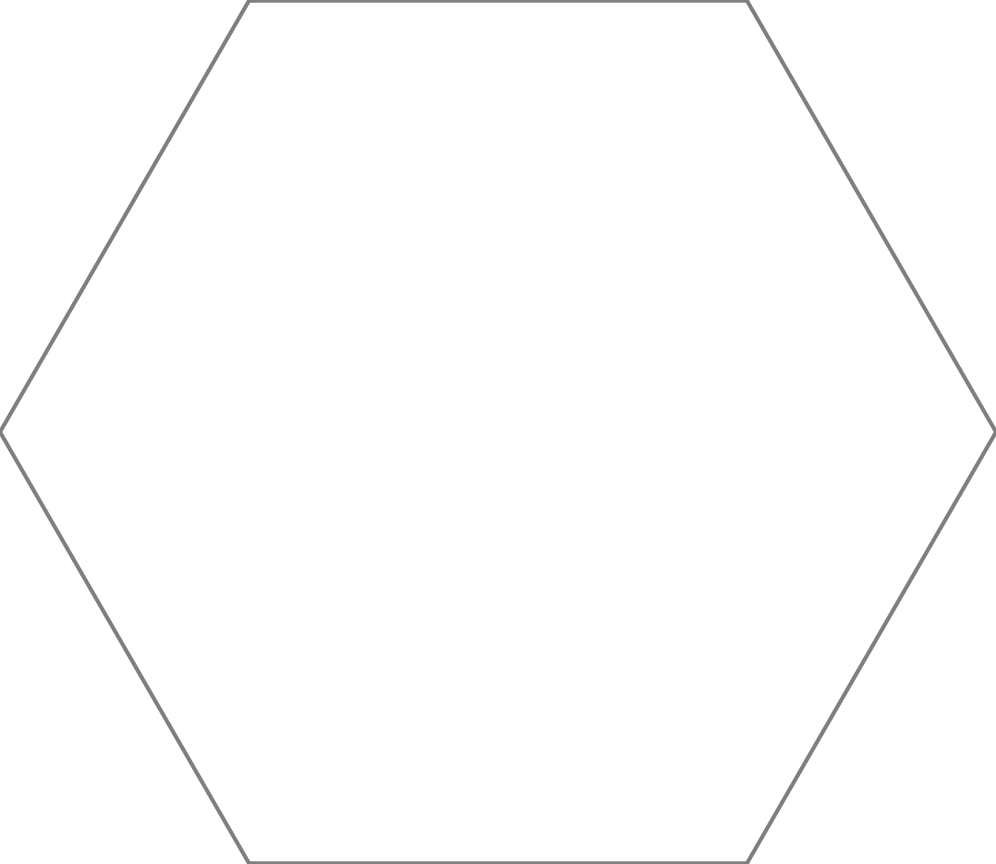 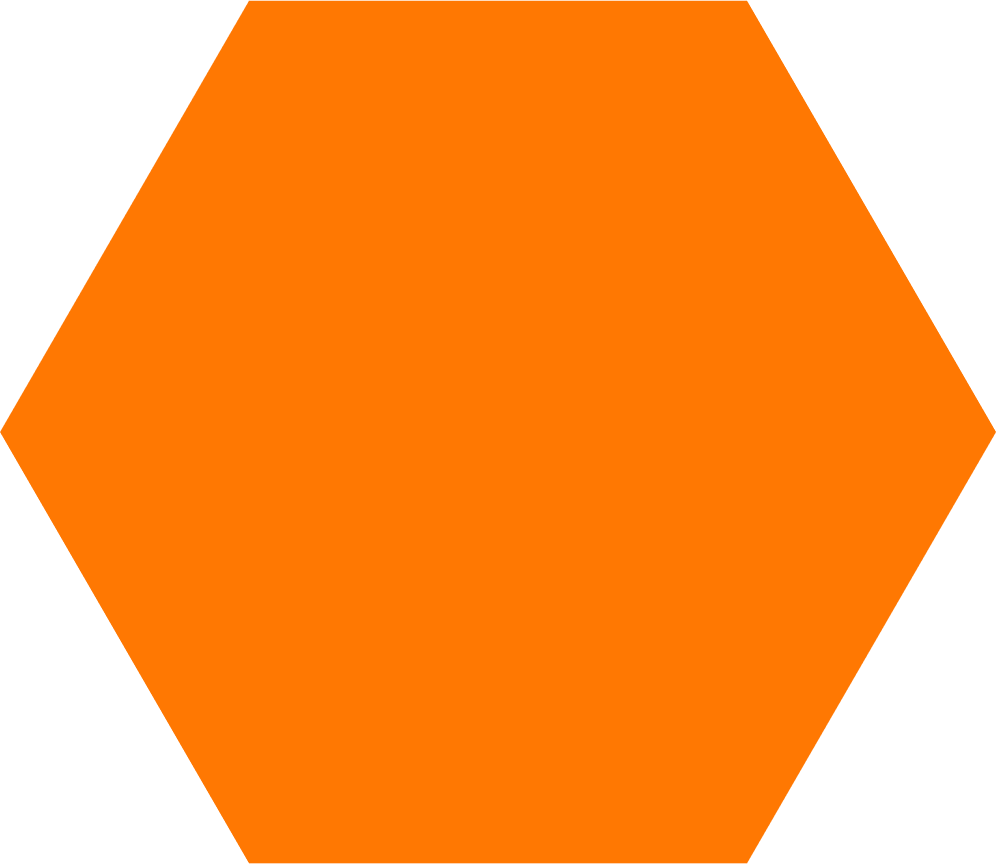 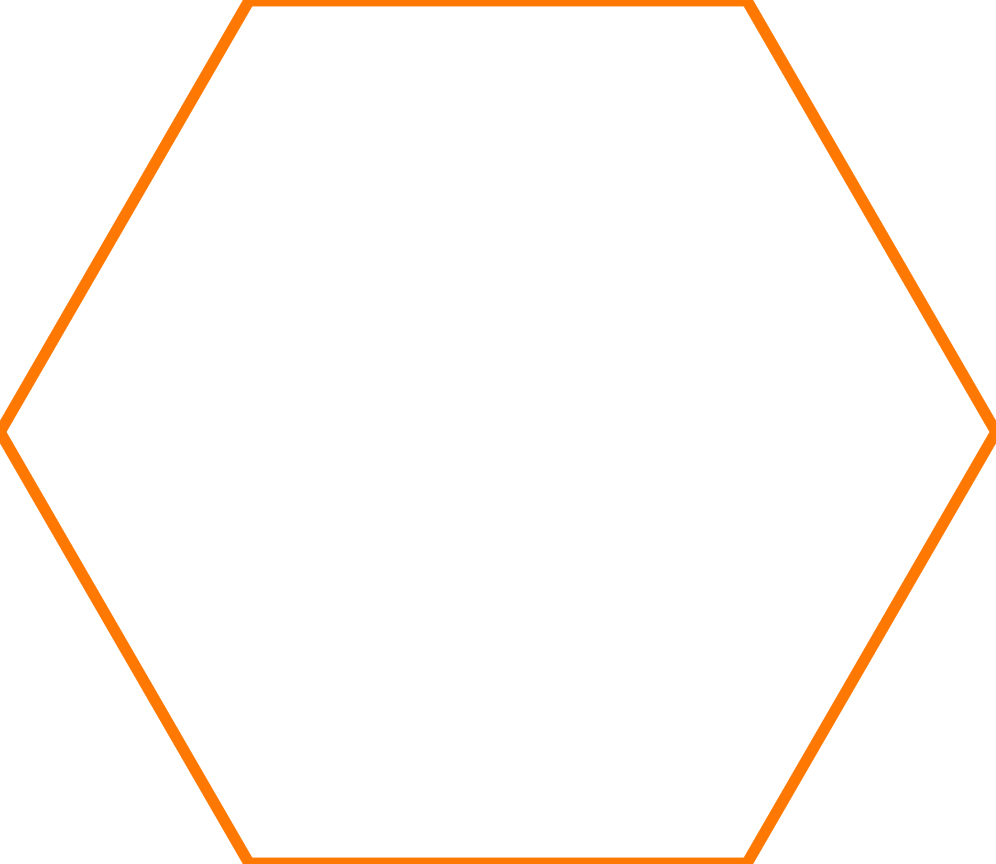 พิธีรางวัลศิษย์เก่าดีเด่น ประจำปีการศึกษา 2565 
โดยมอบรางวัลให้ศิษย์เก่าดีเด่นด้านต่างๆ 6 รางวัลเนื่องในโอกาสวันคล้ายวันสถาปนามหาวิทยาลัยวลัยลักษณ์ ครบปีที่ 31
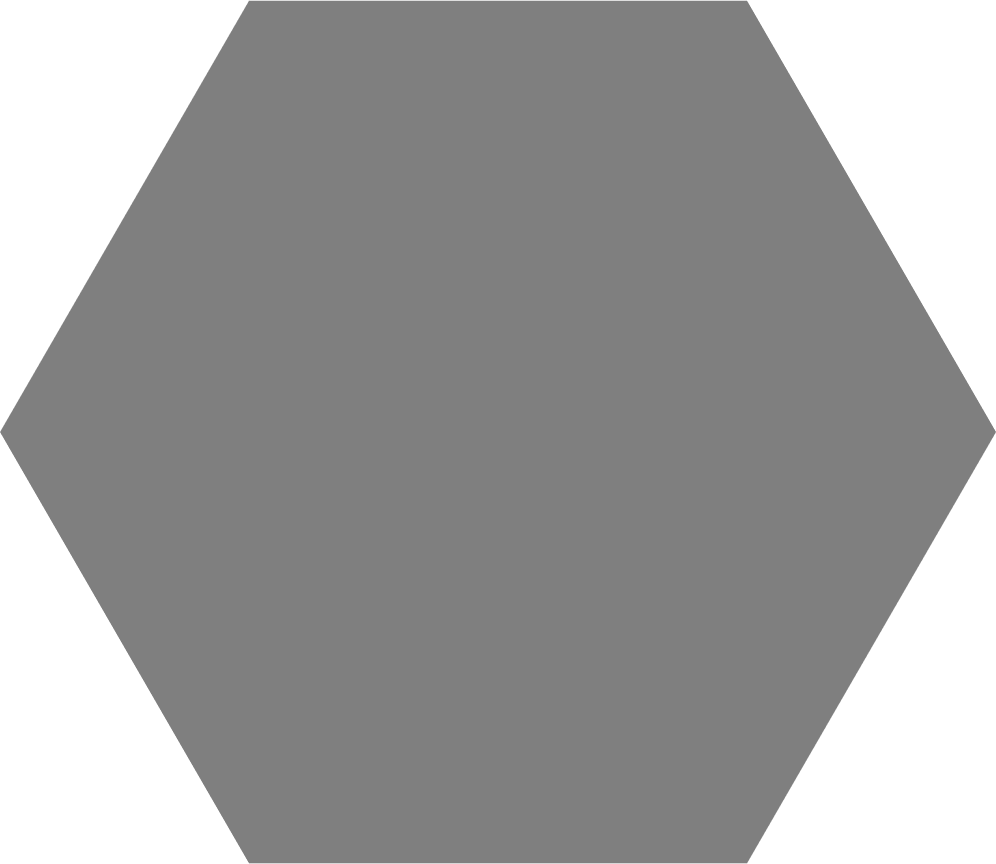 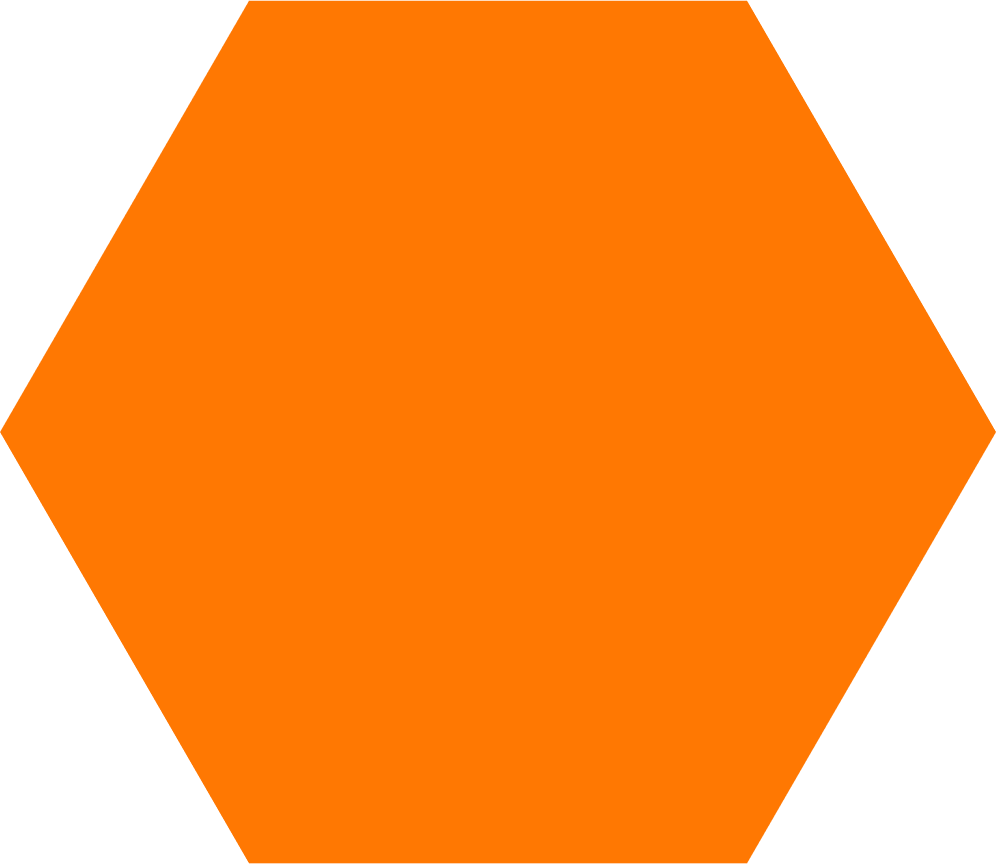 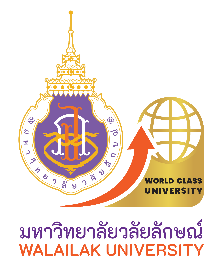 โครงการความร่วมมือระหว่างศิษย์เก่าและศิษย์ปัจจุบันในการพัฒนามหาวิทยาลัย
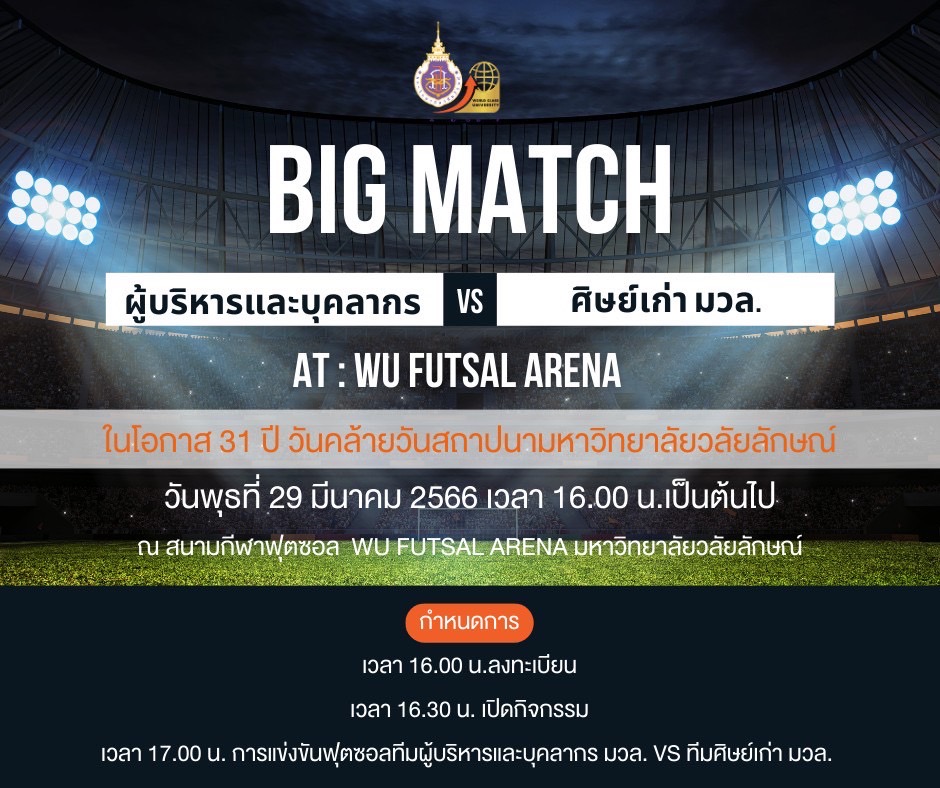 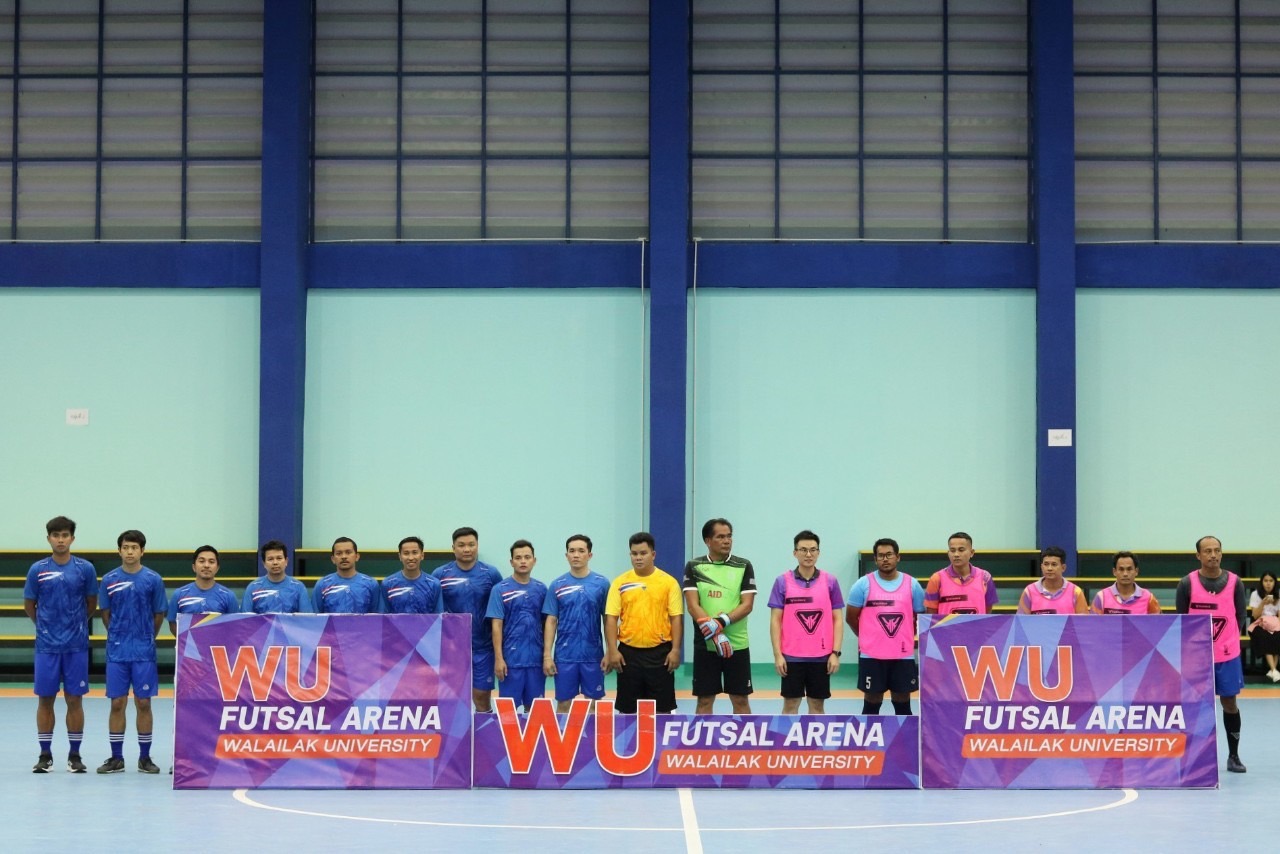 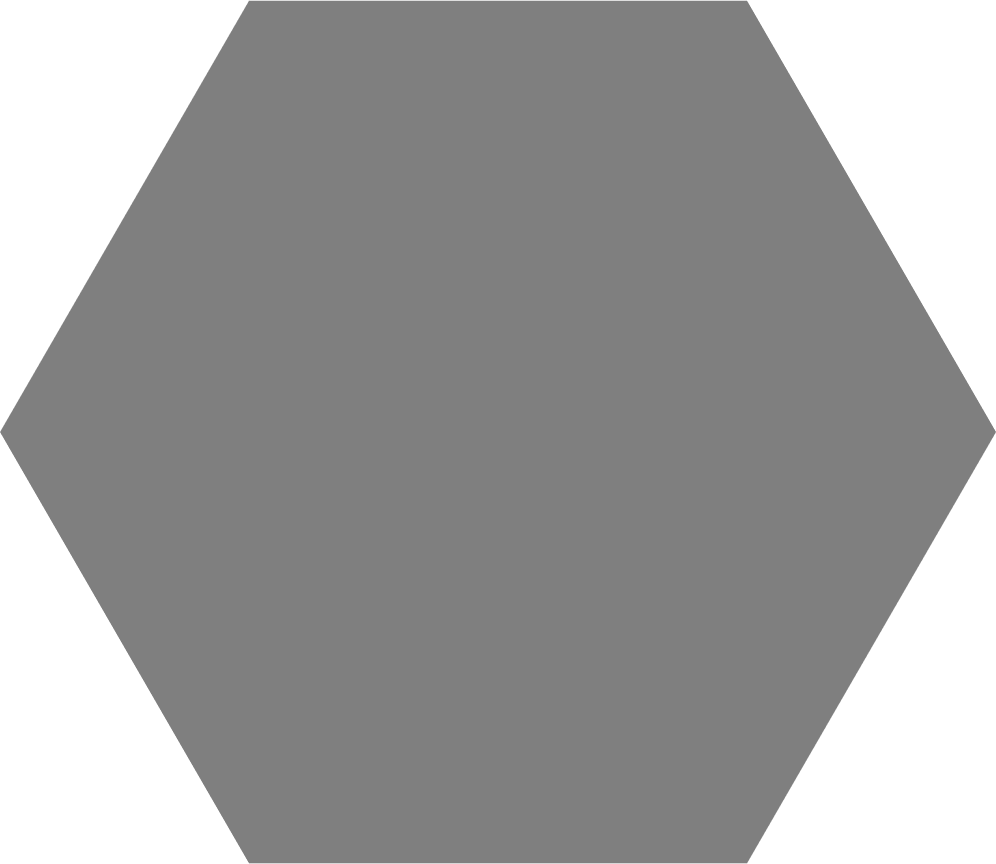 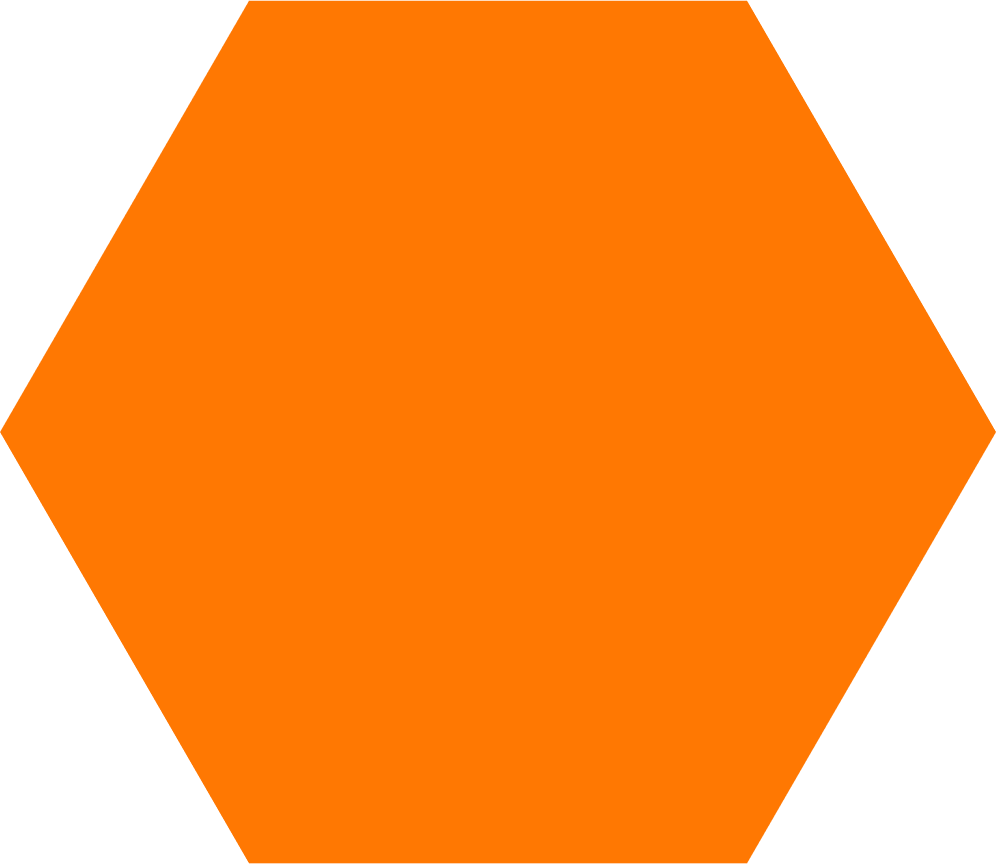 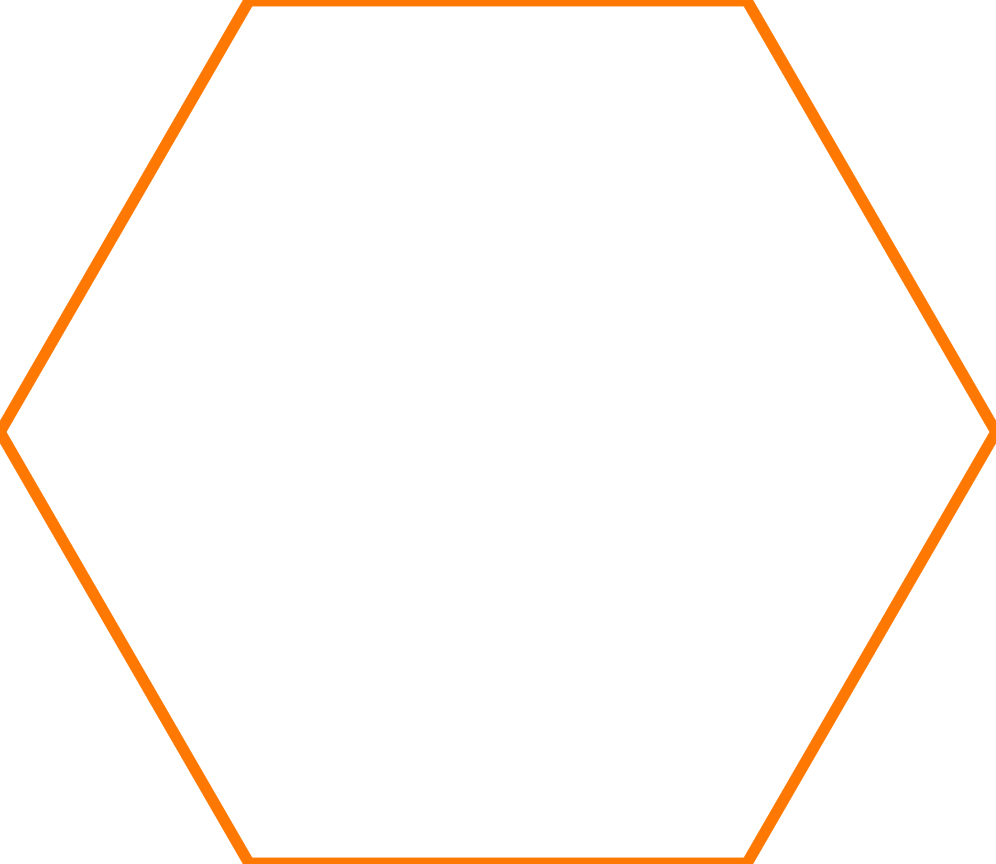 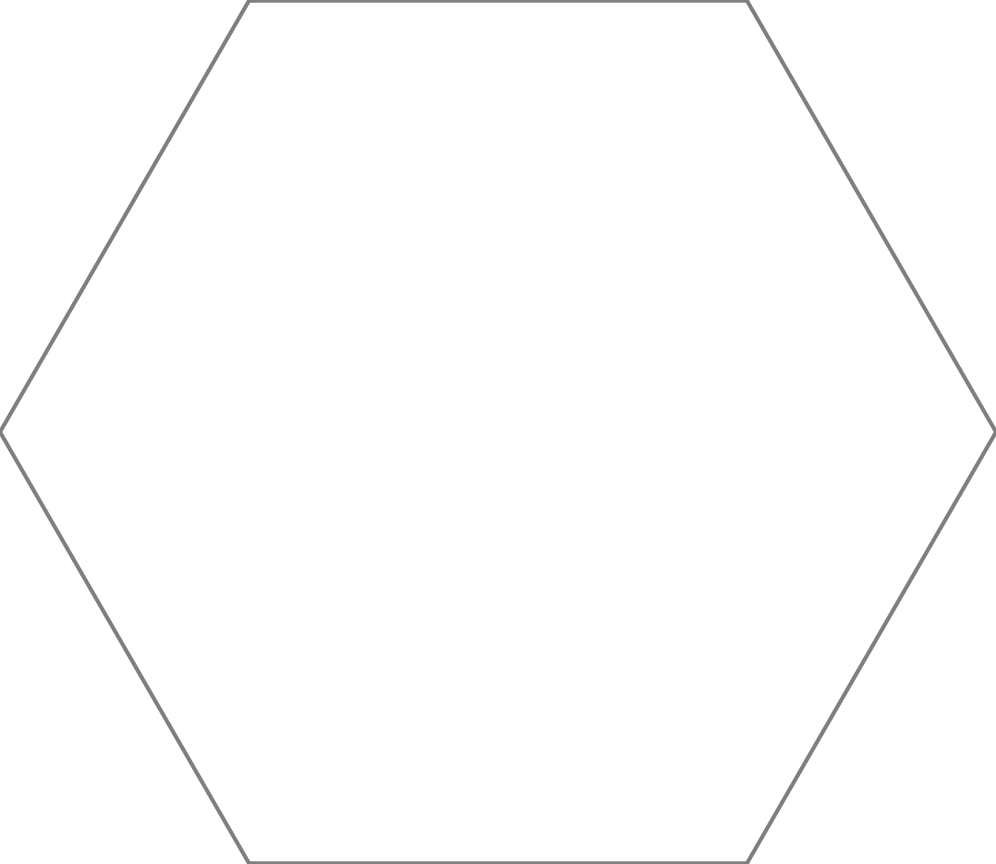 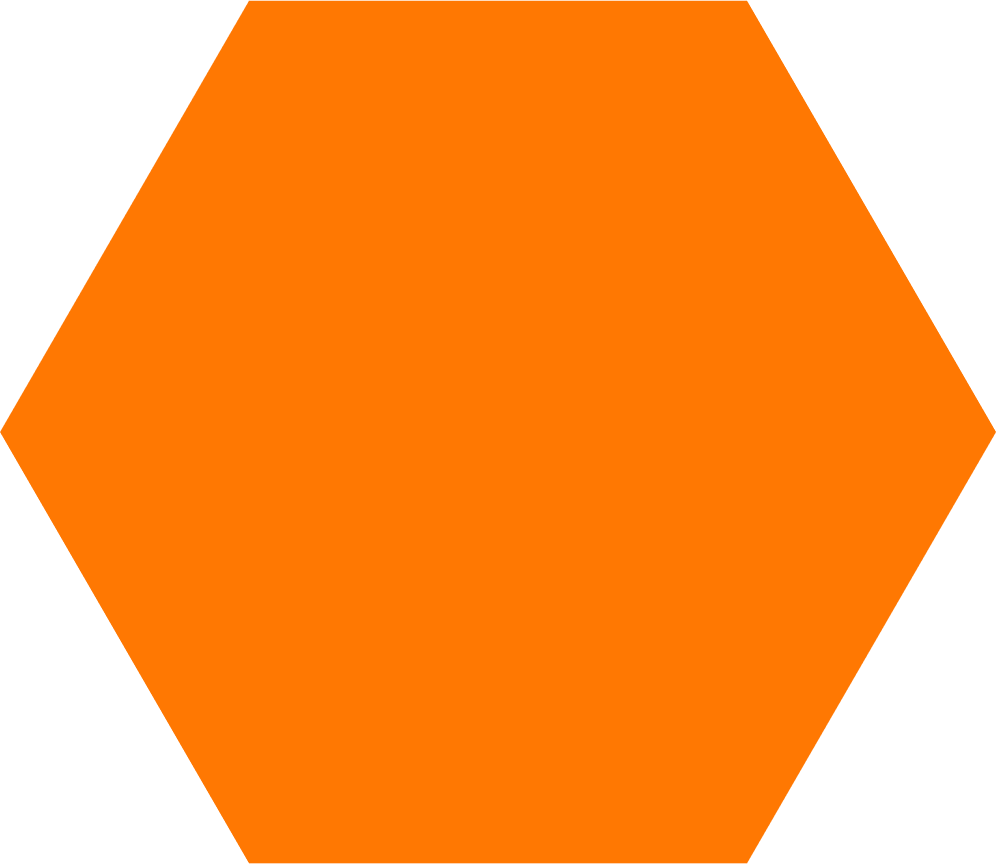 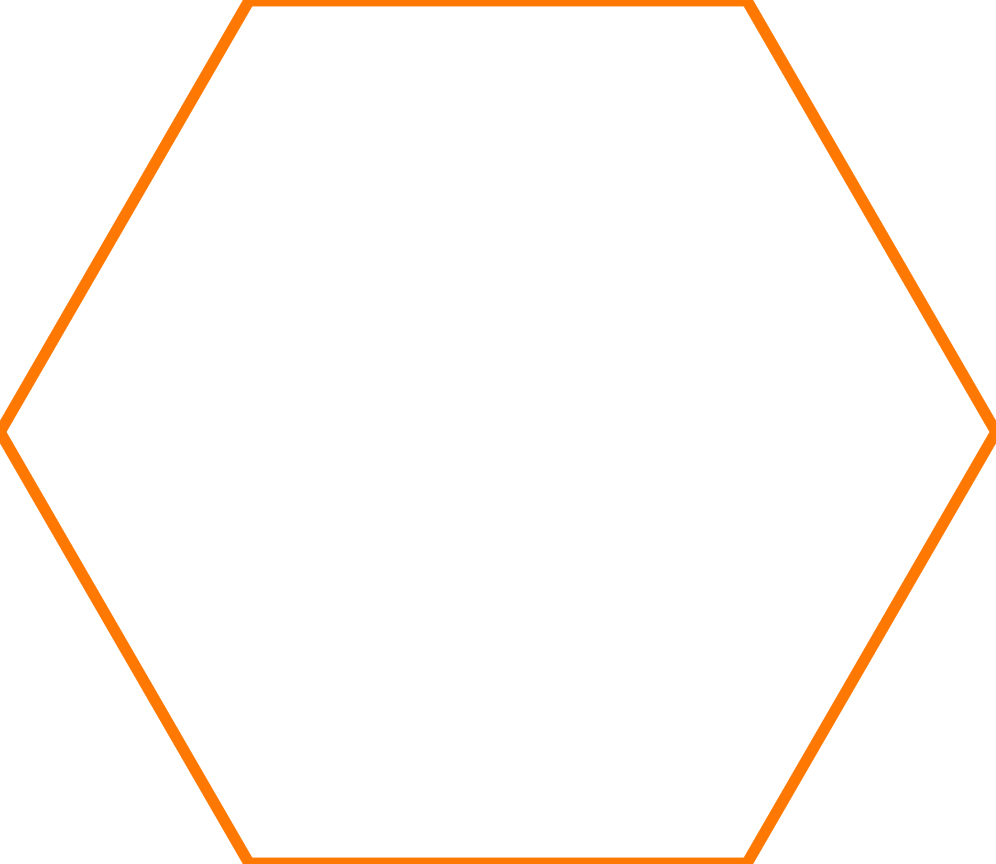 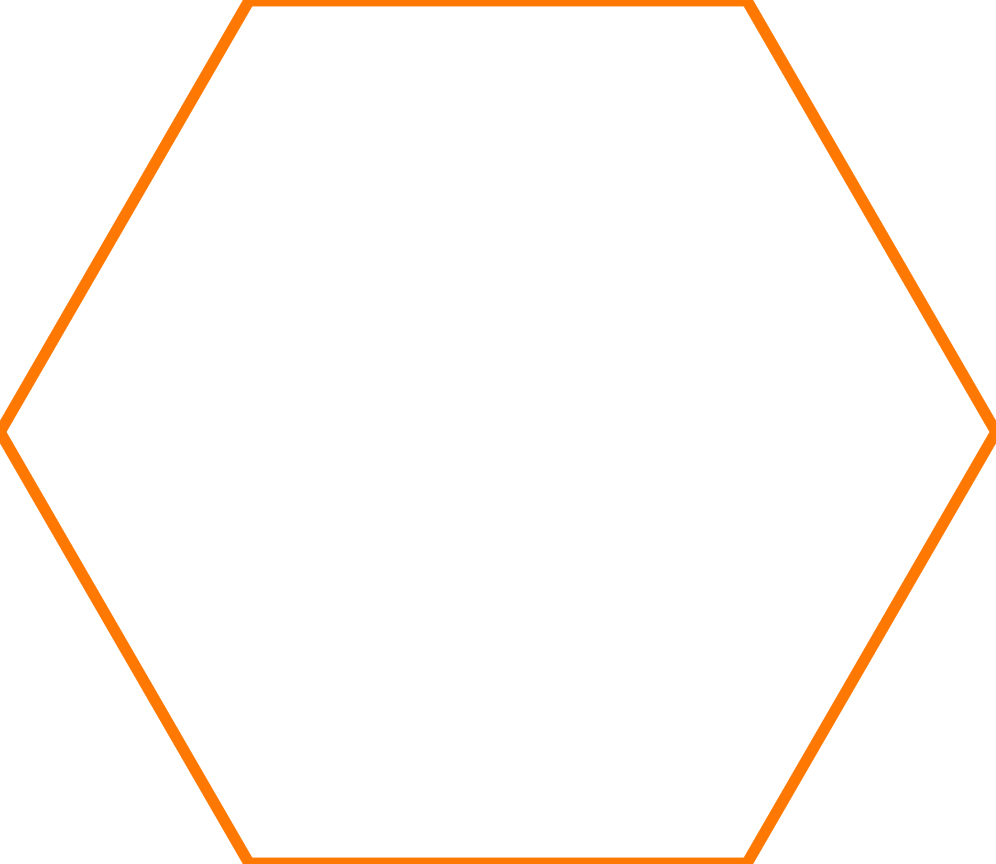 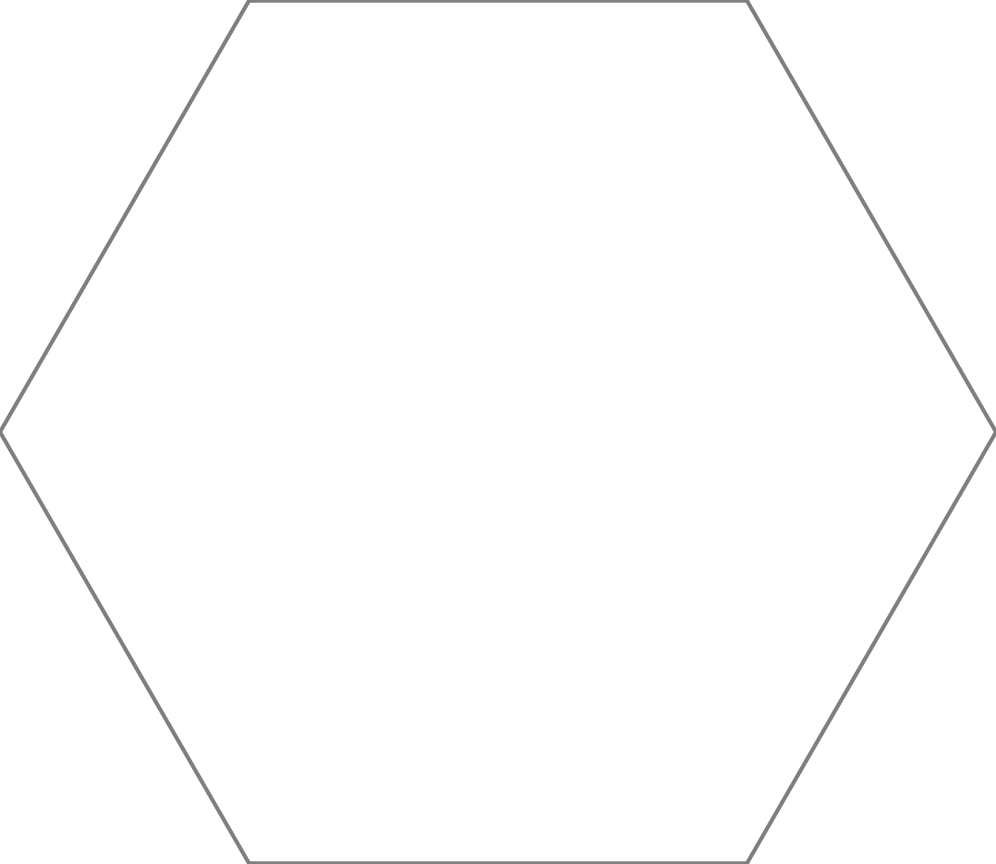 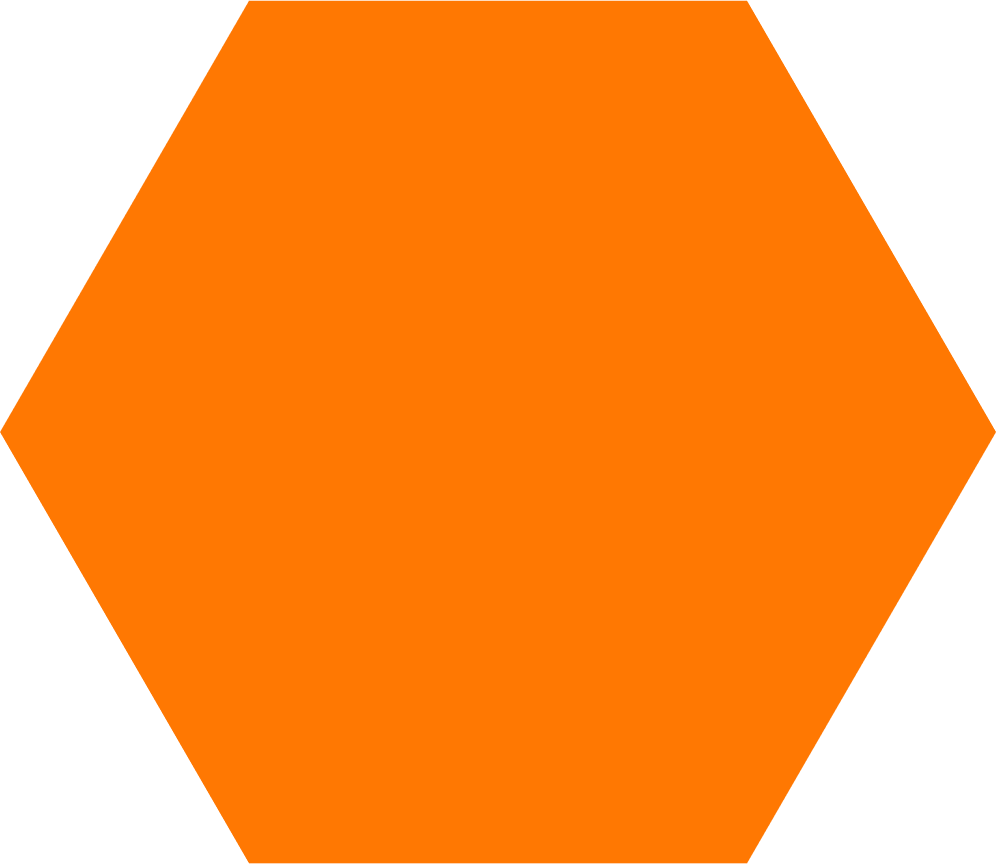 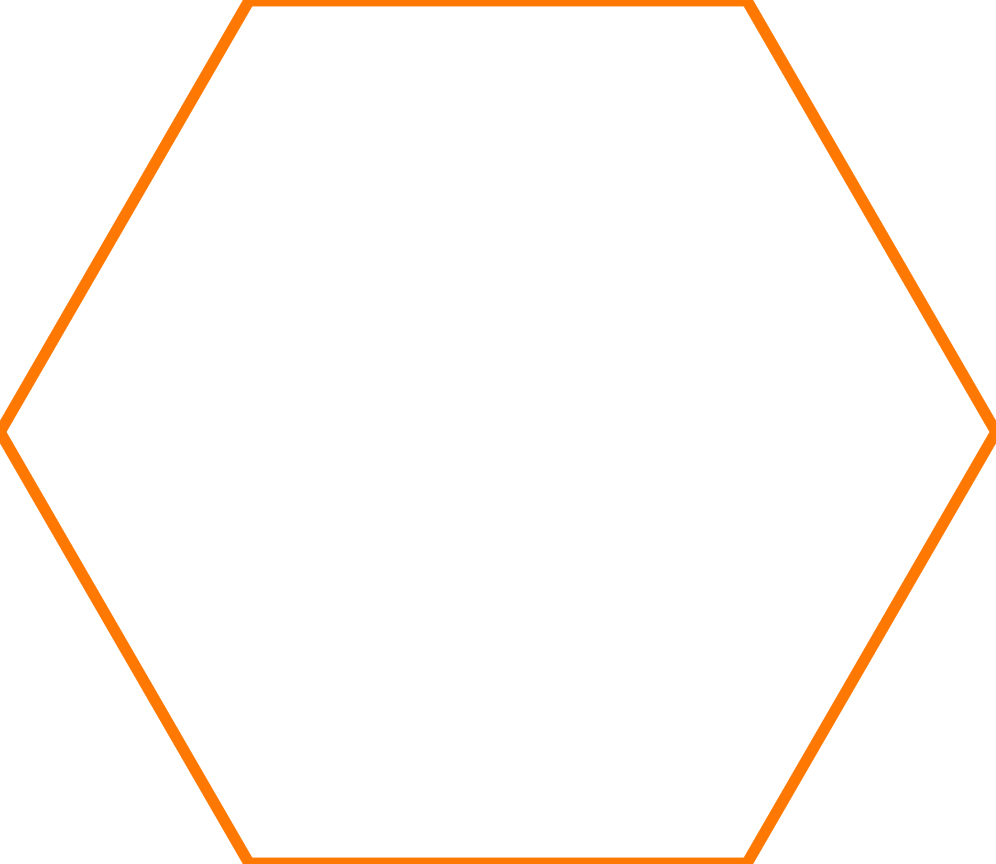 การแข่งขันฟุตซอลกระชับมิตร 
ระหว่าง บุคลากรมหาวิทยาลัยวลัยลักษณ์ และ ศิษย์เก่ามหาวิทยาลัยวลัยลักษณ์เนื่องในโอกาสวันคล้ายวันสถาปนามหาวิทยาลัยวลัยลักษณ์ ครบปีที่ 31
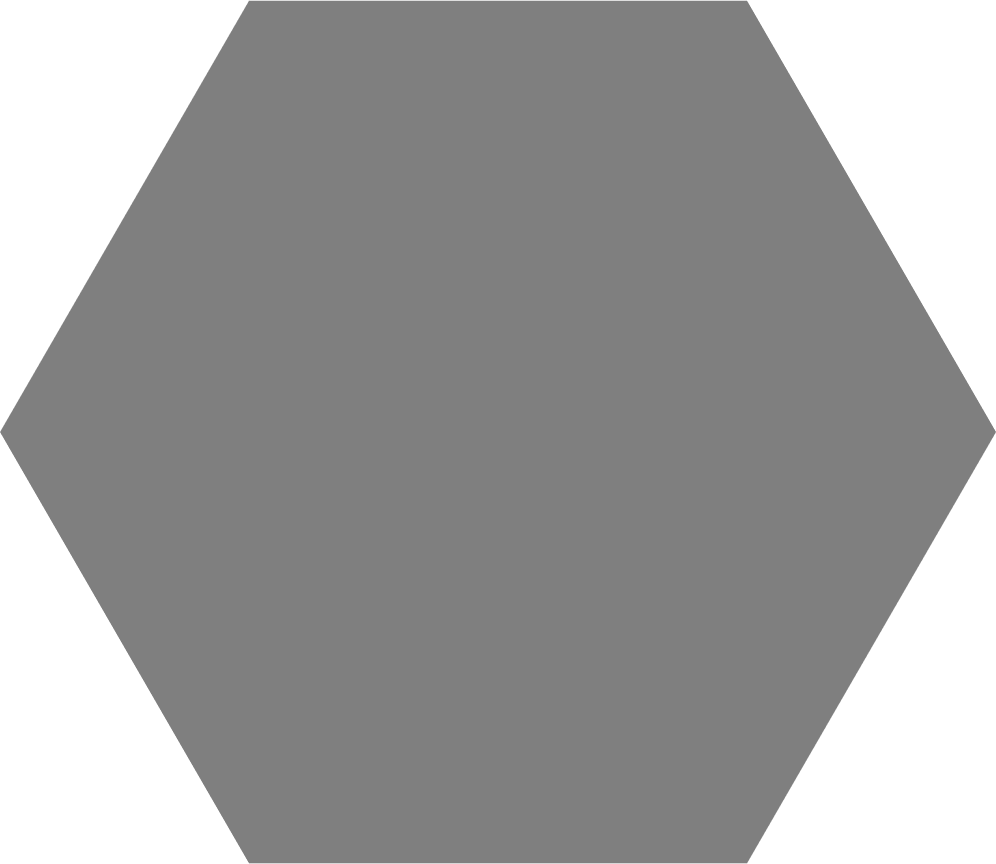 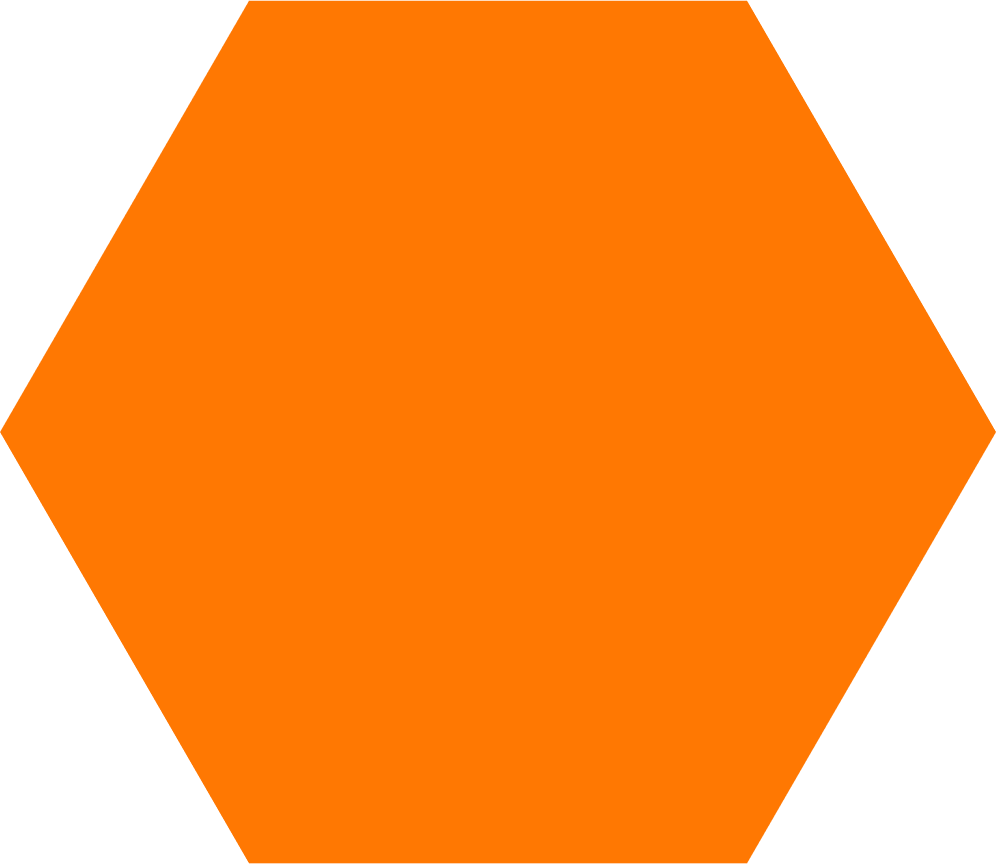 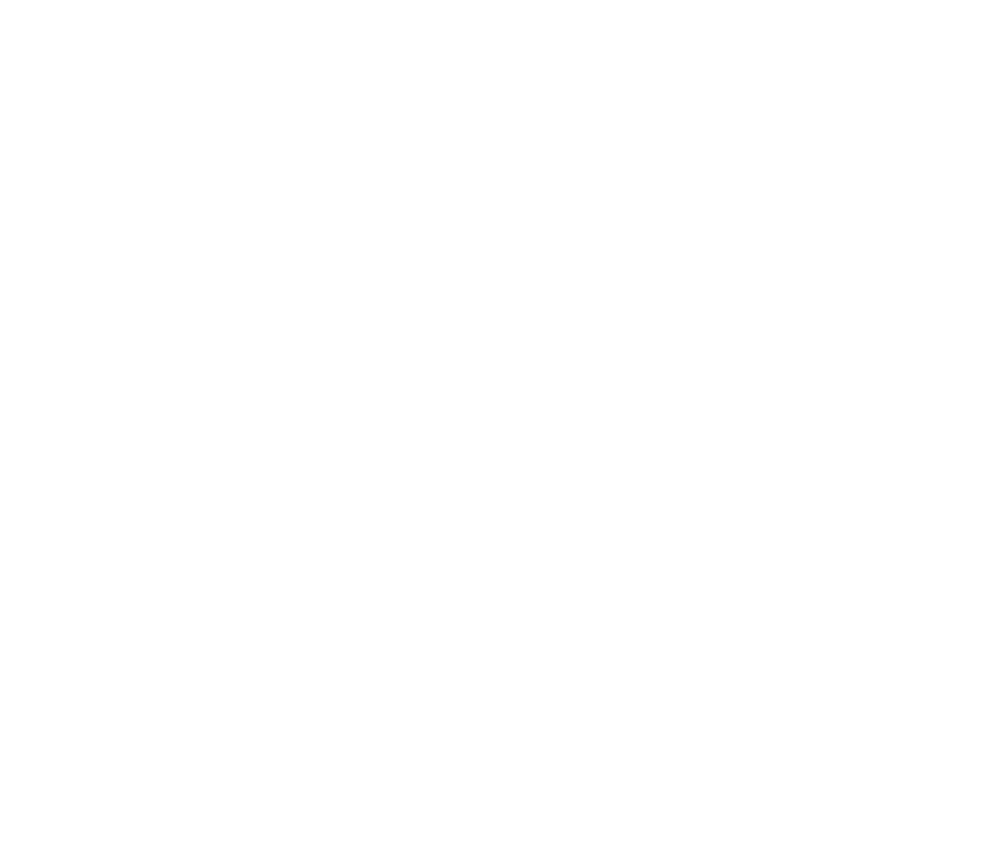 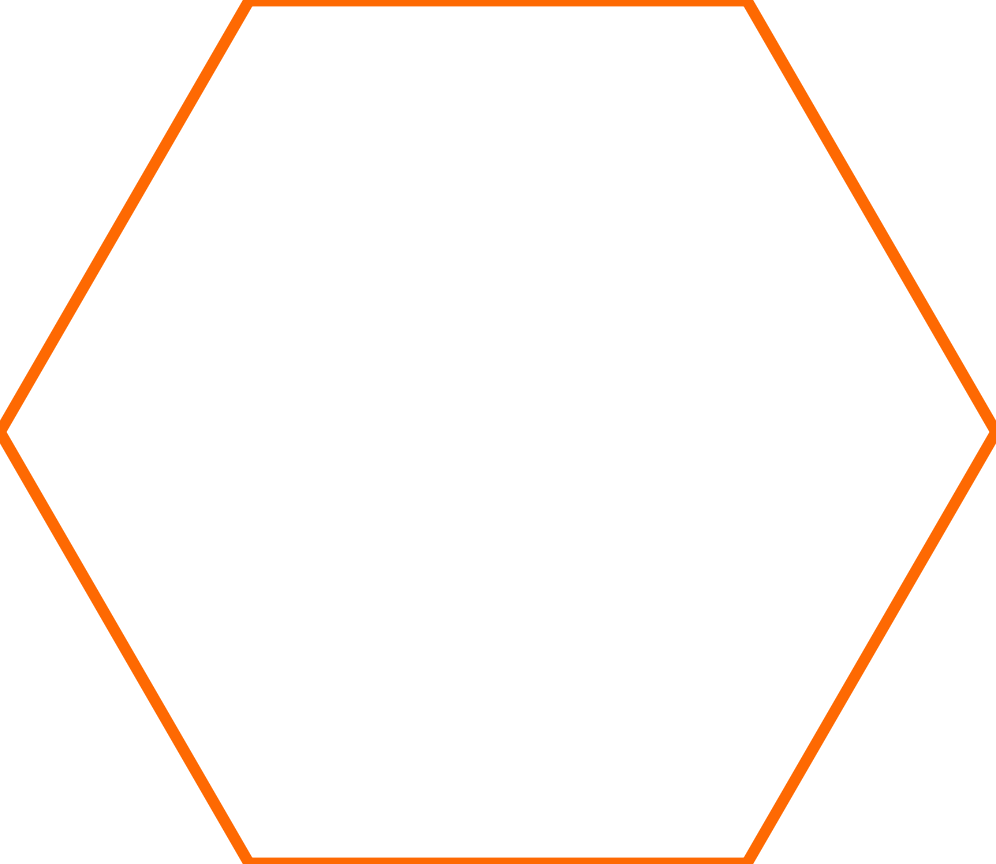 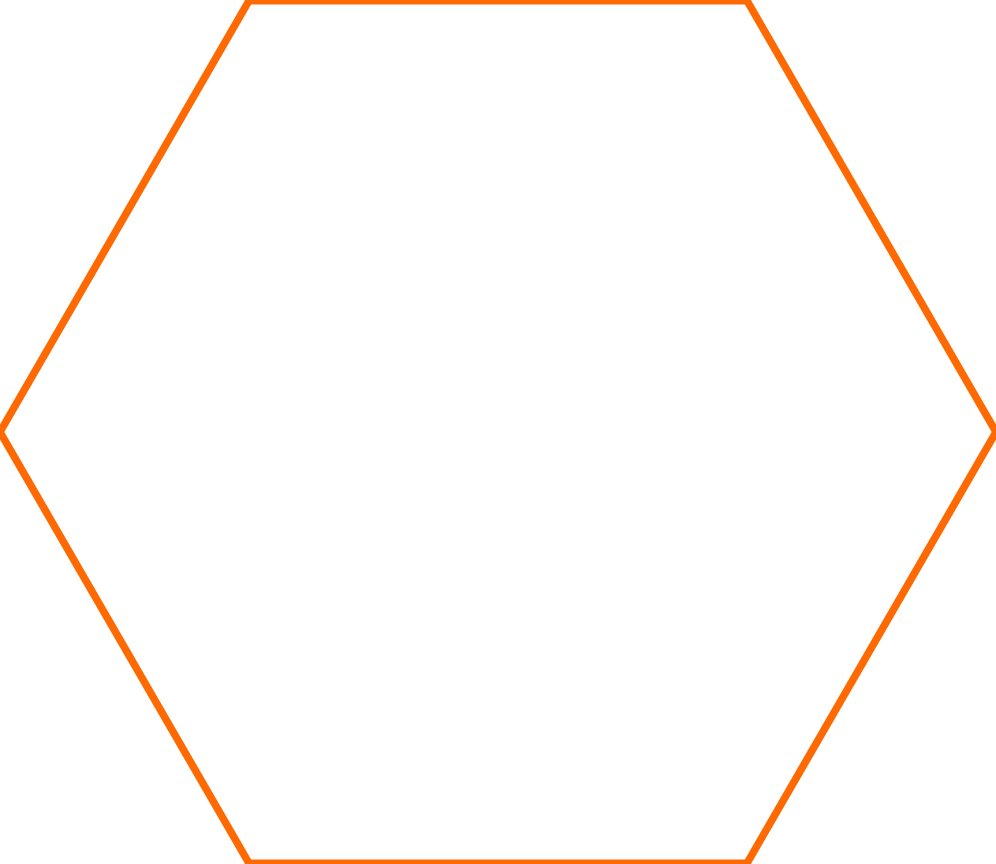 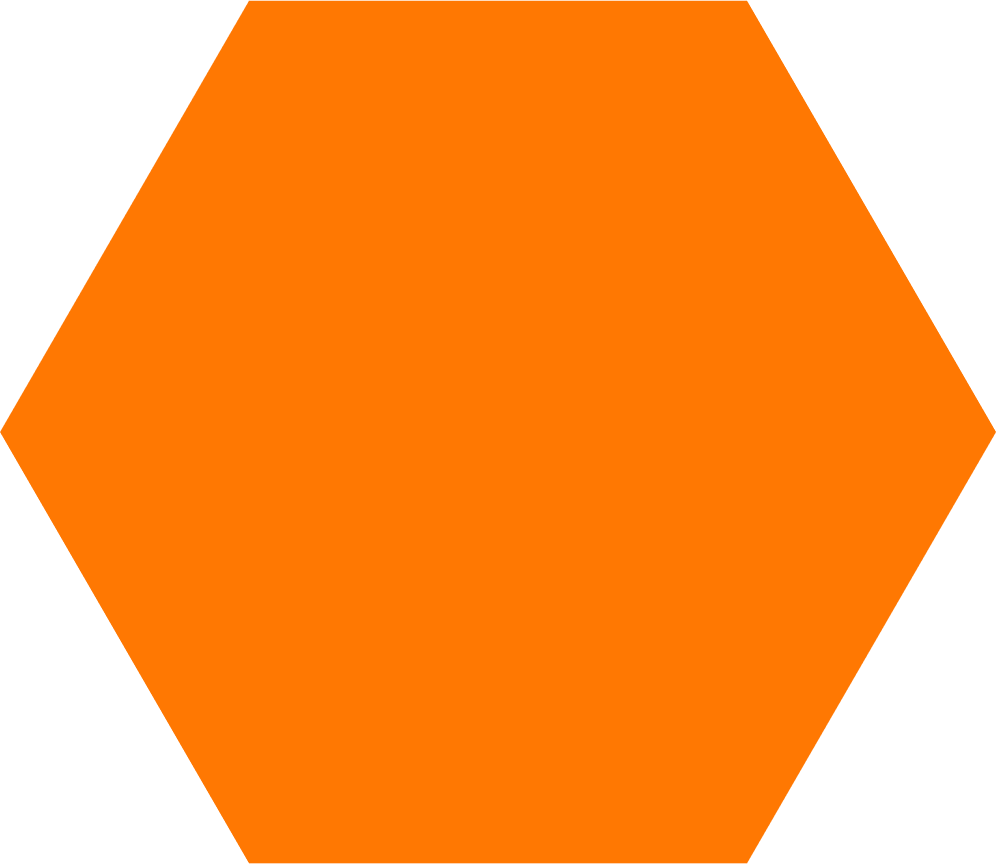 ส่วนที่ 3
ผลการดำเนินงาน
ตามเกณฑ์การประเมินหน่วยงาน
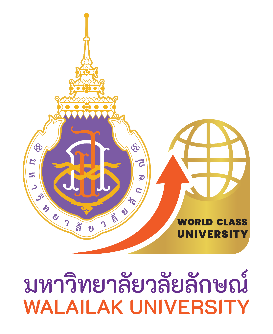 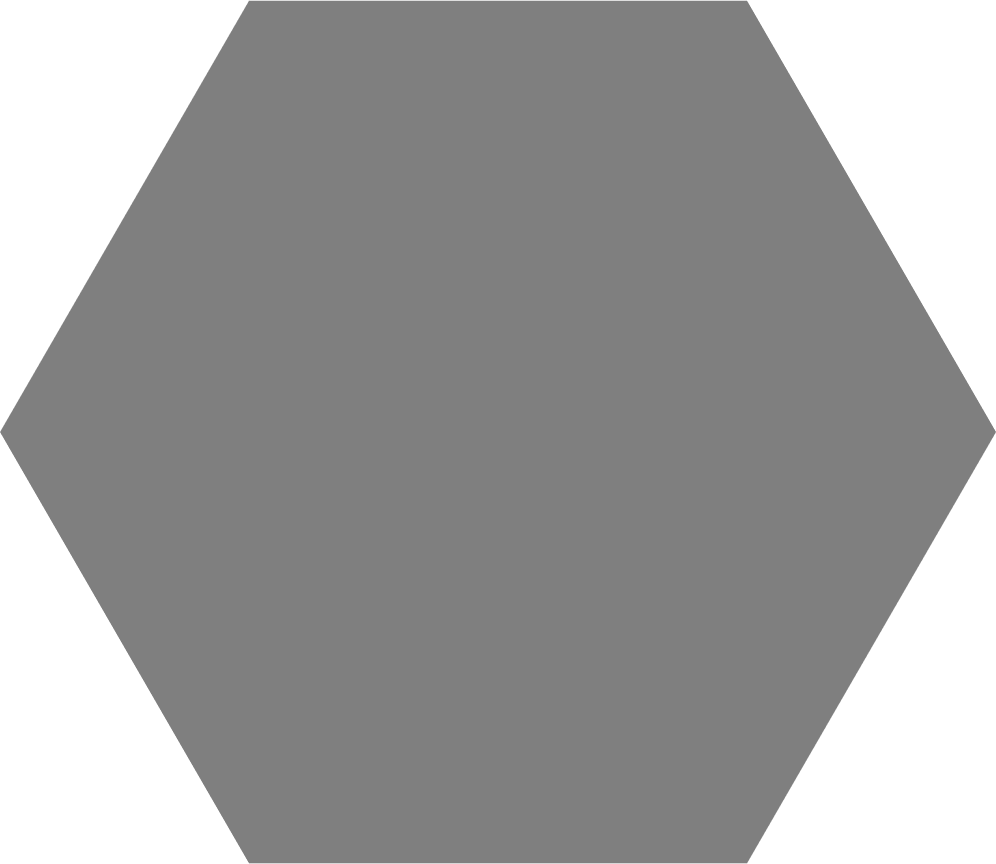 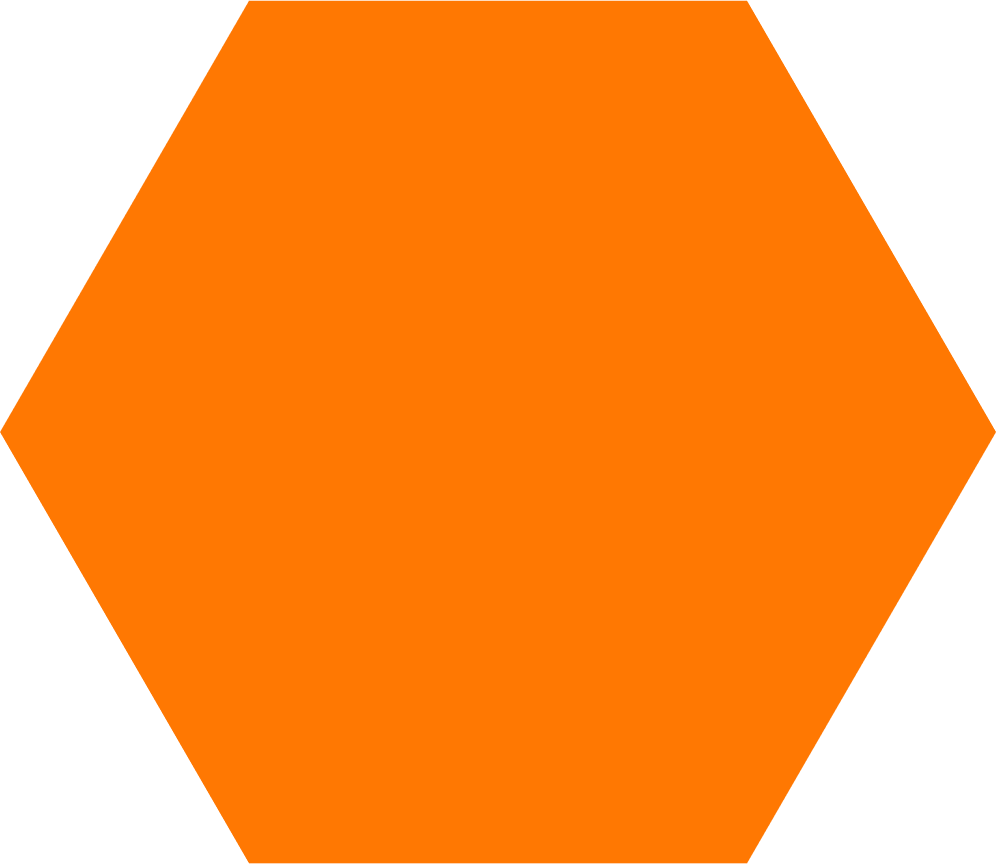 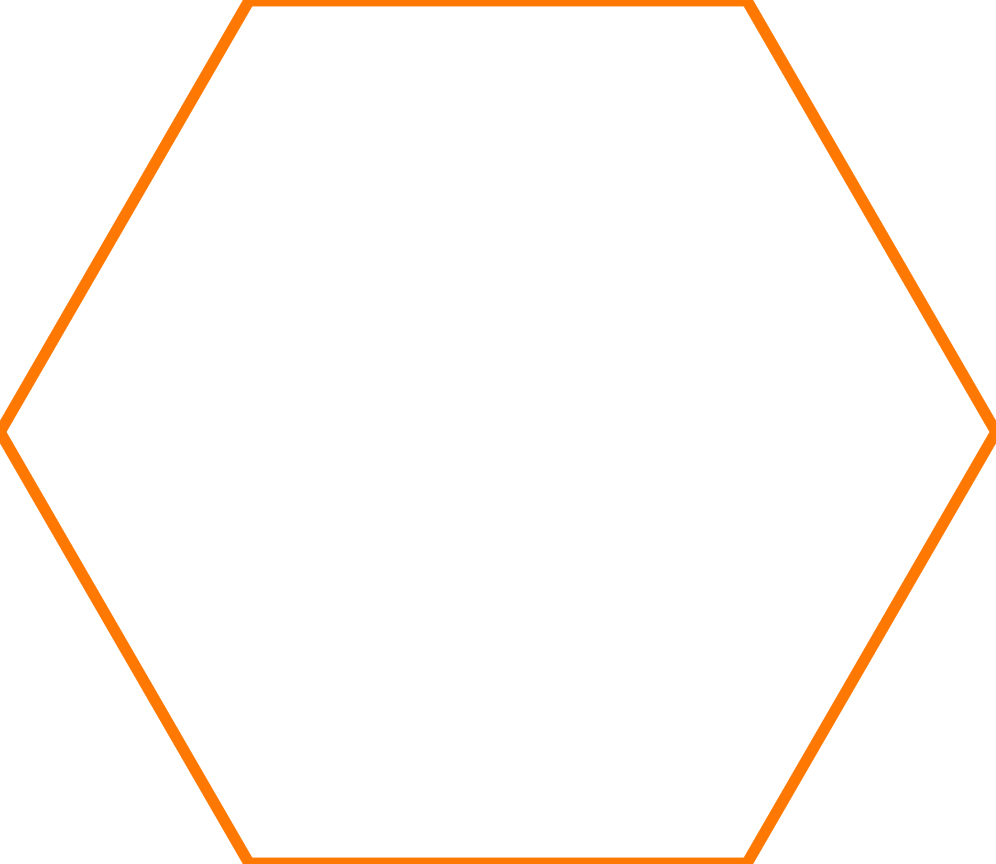 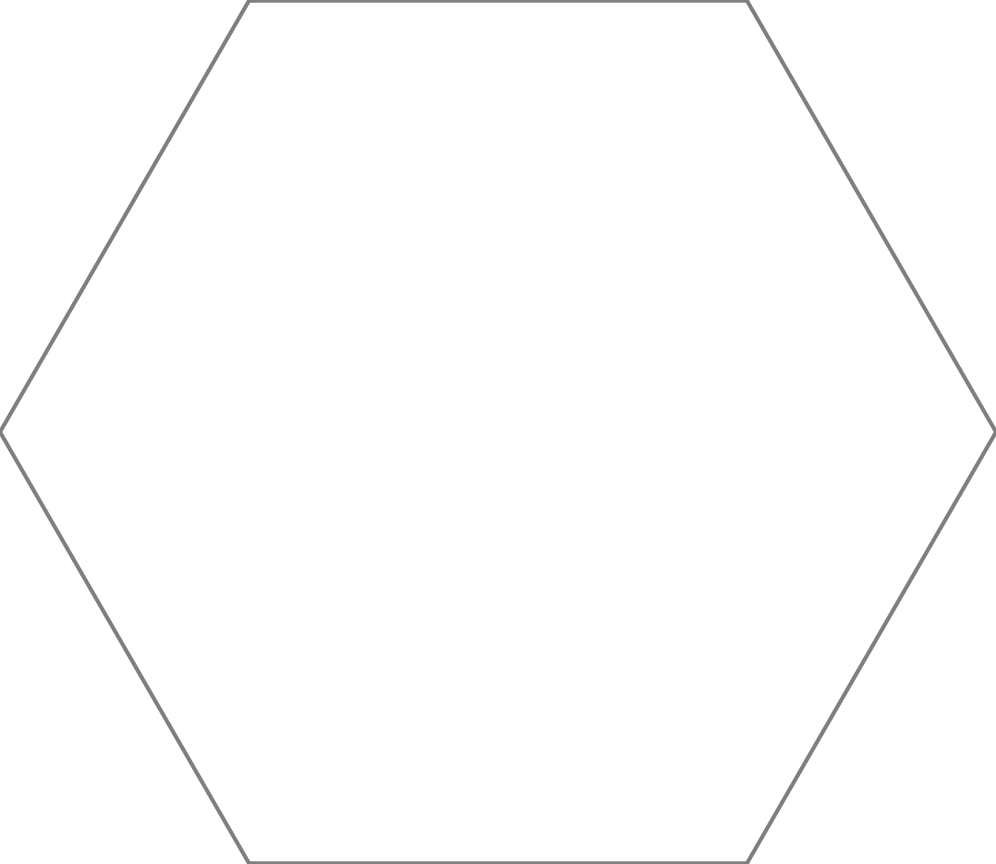 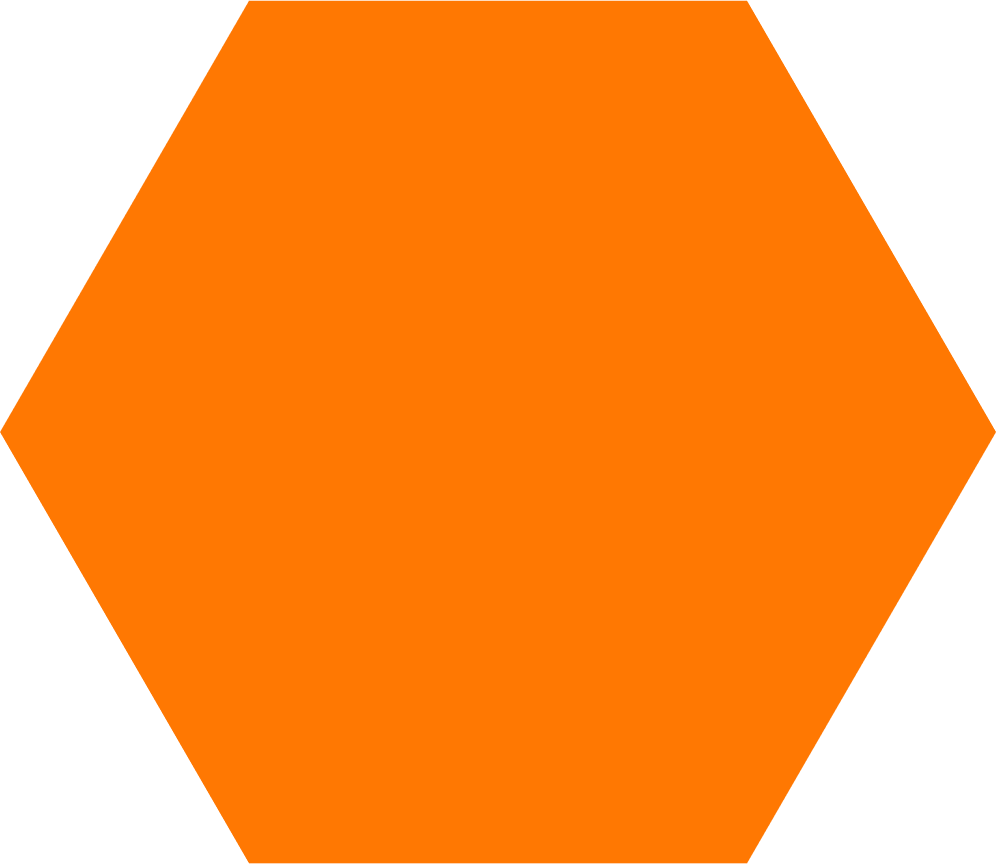 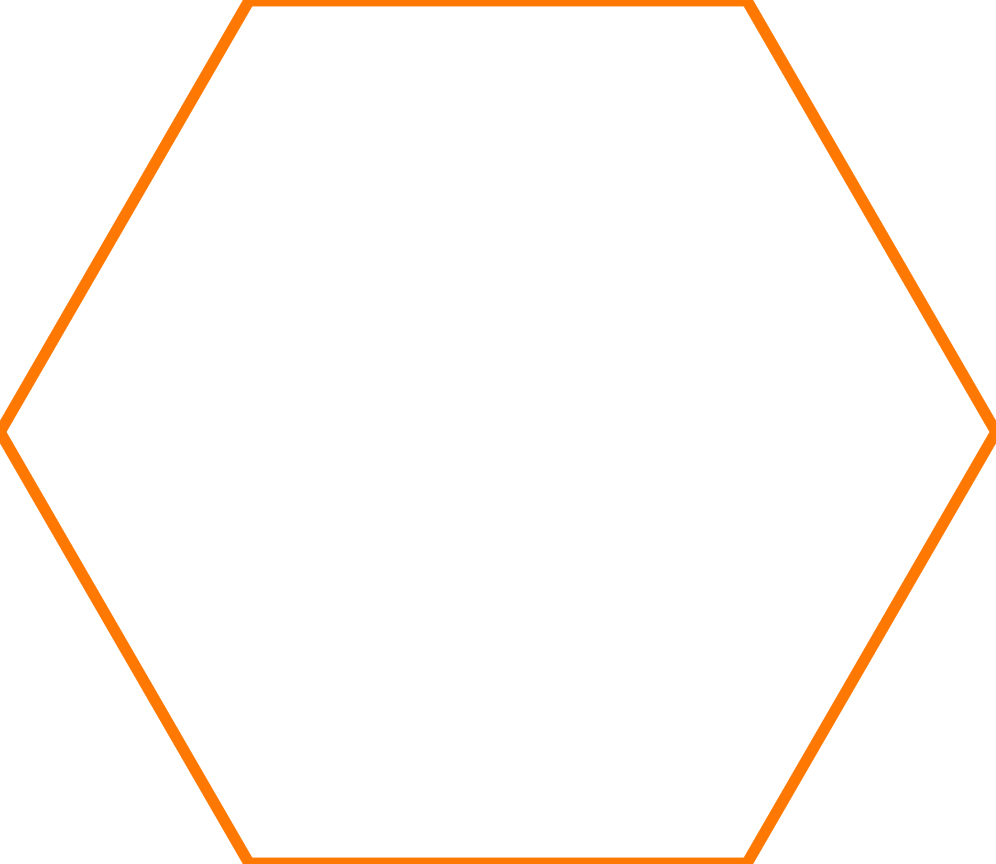 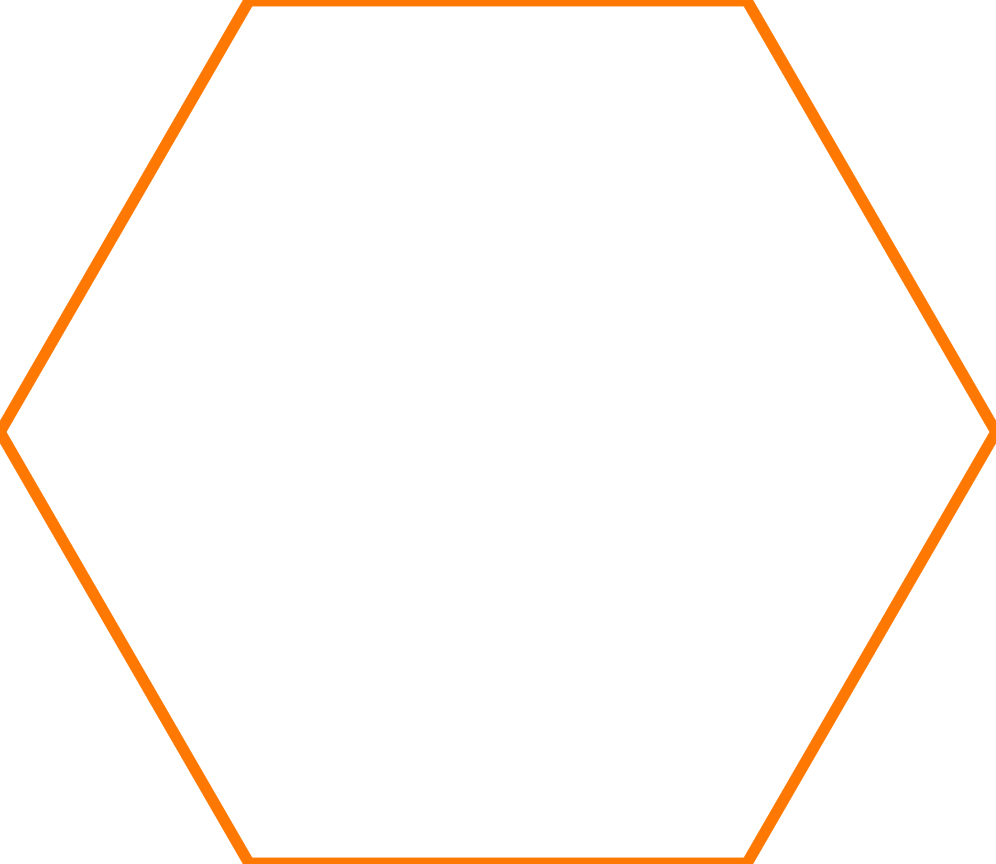 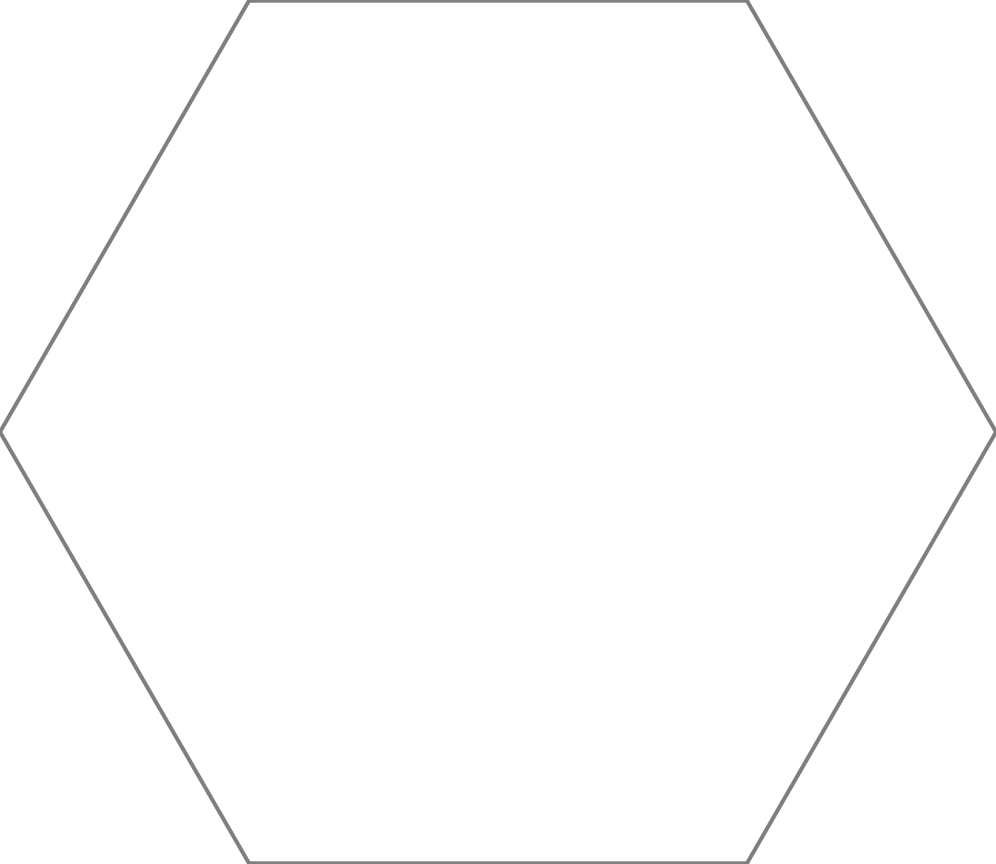 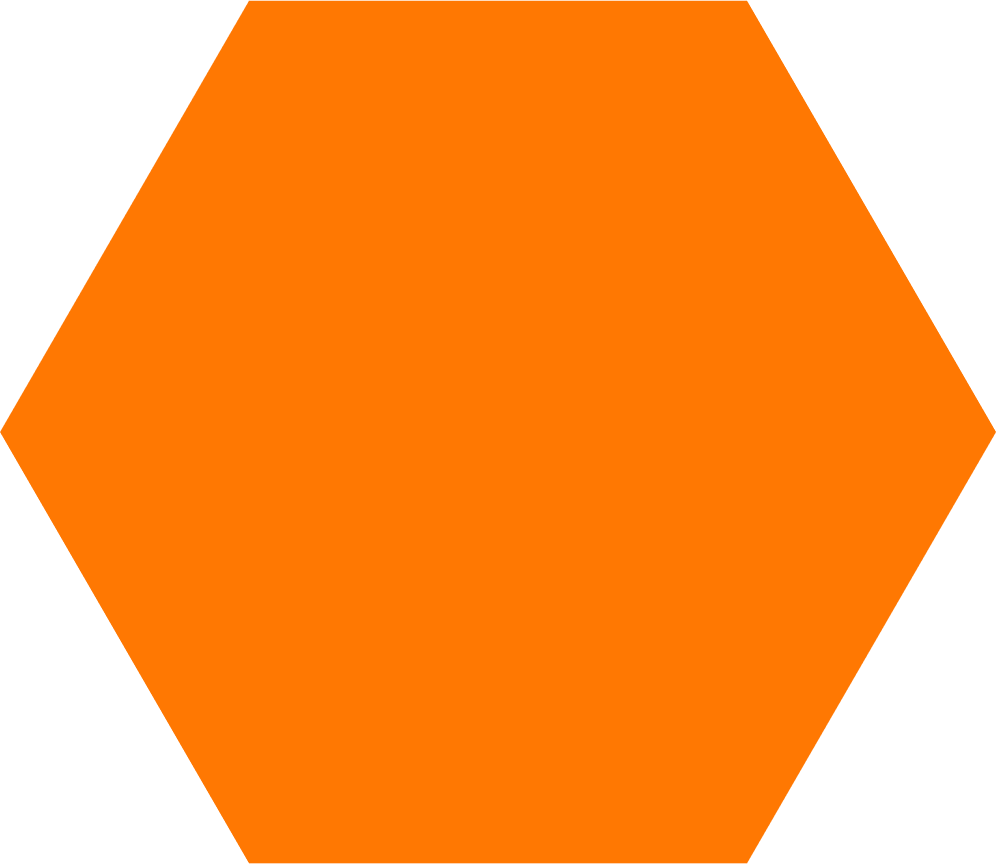 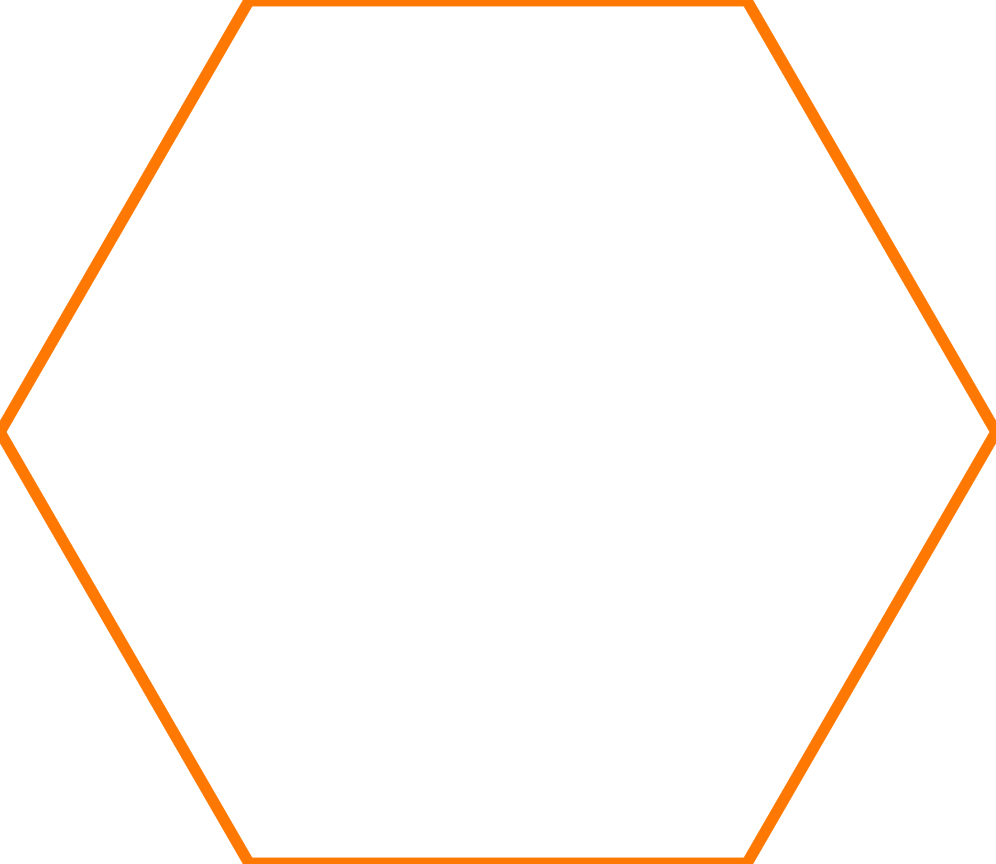 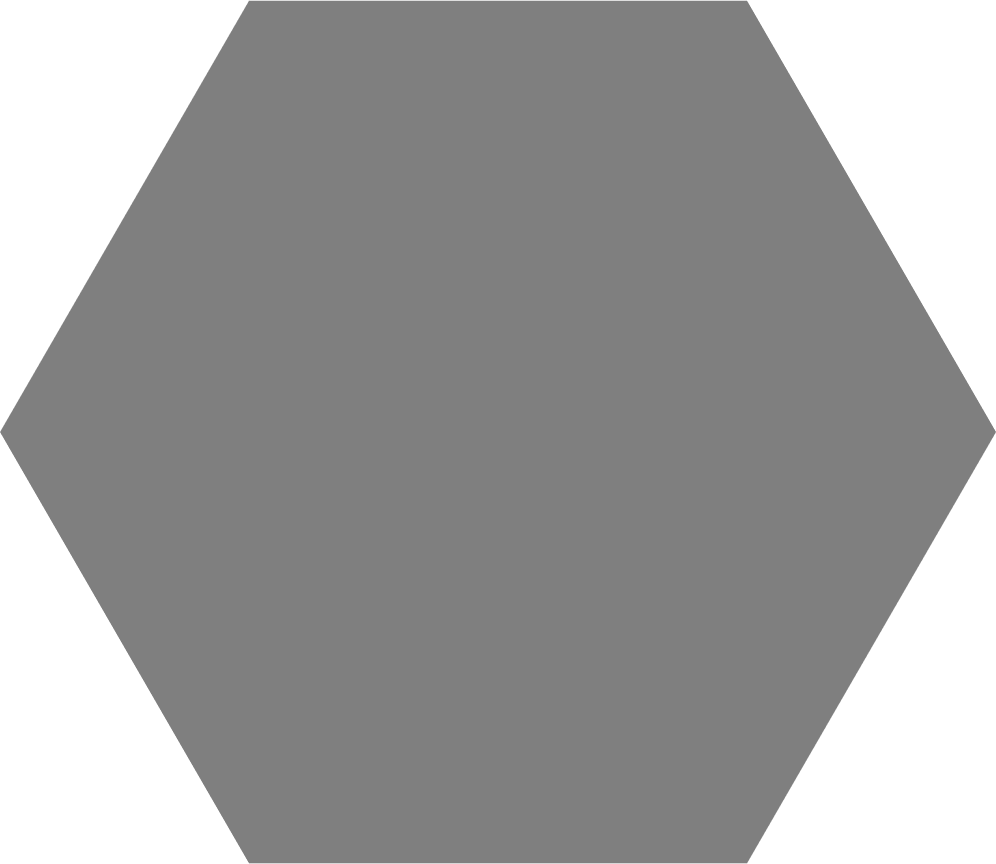 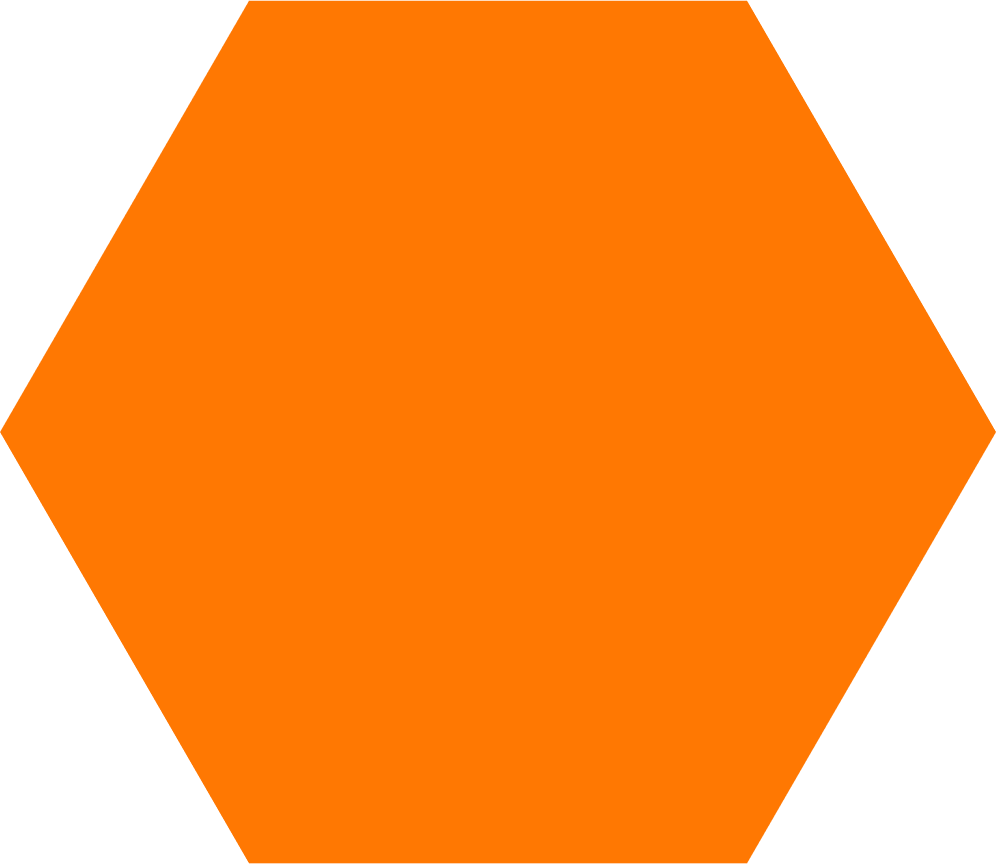 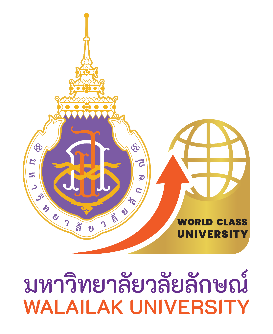 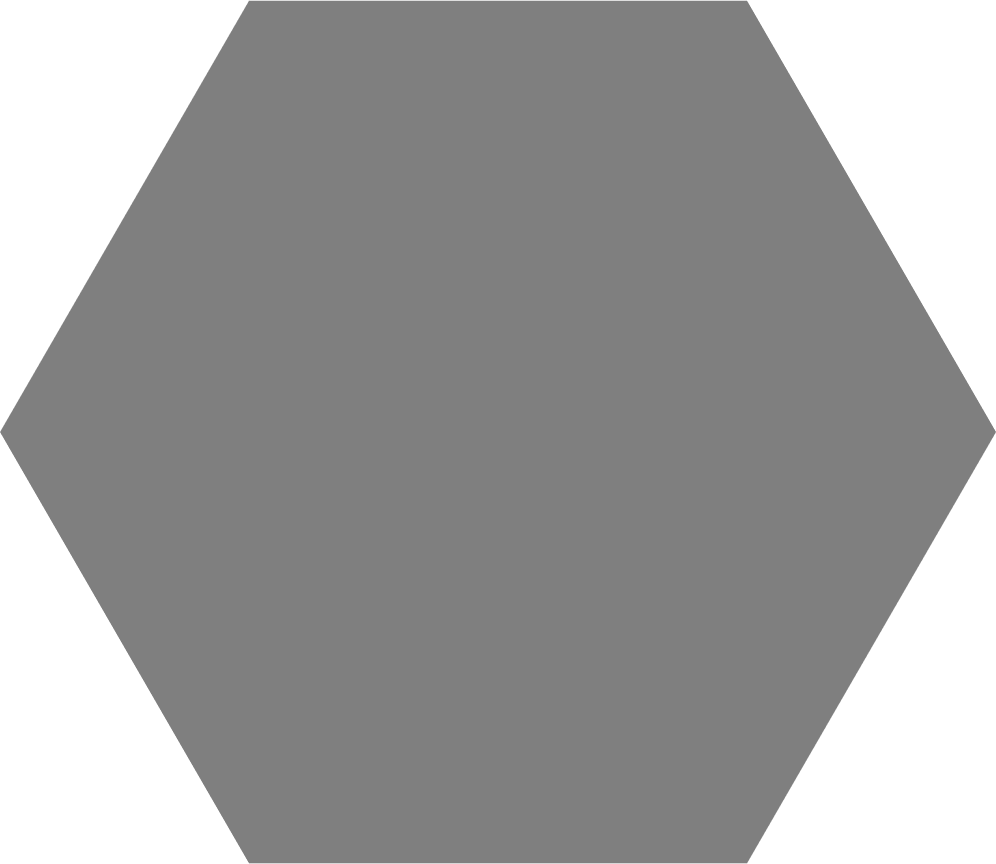 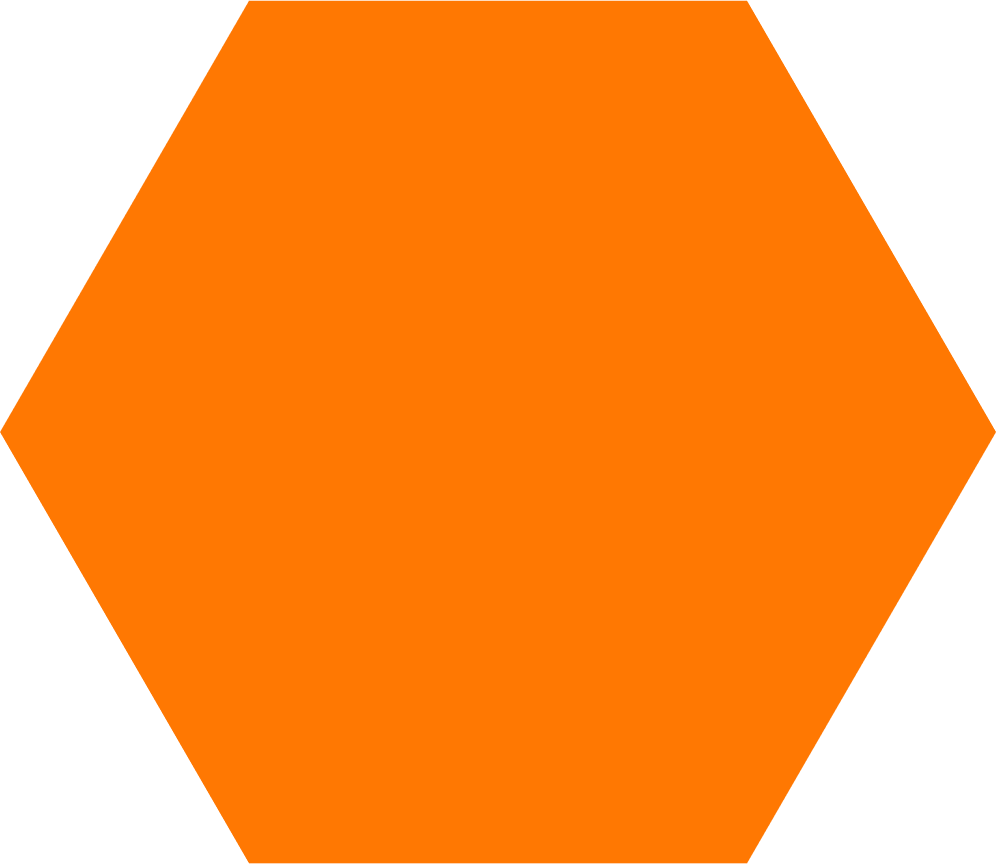 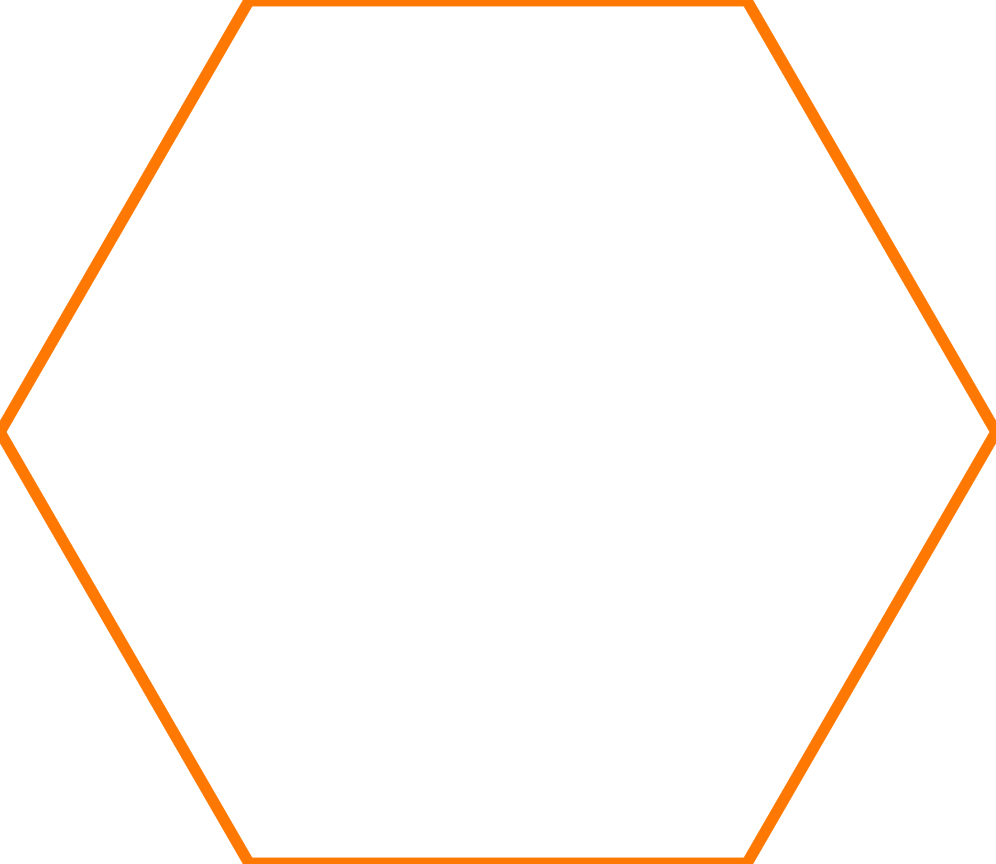 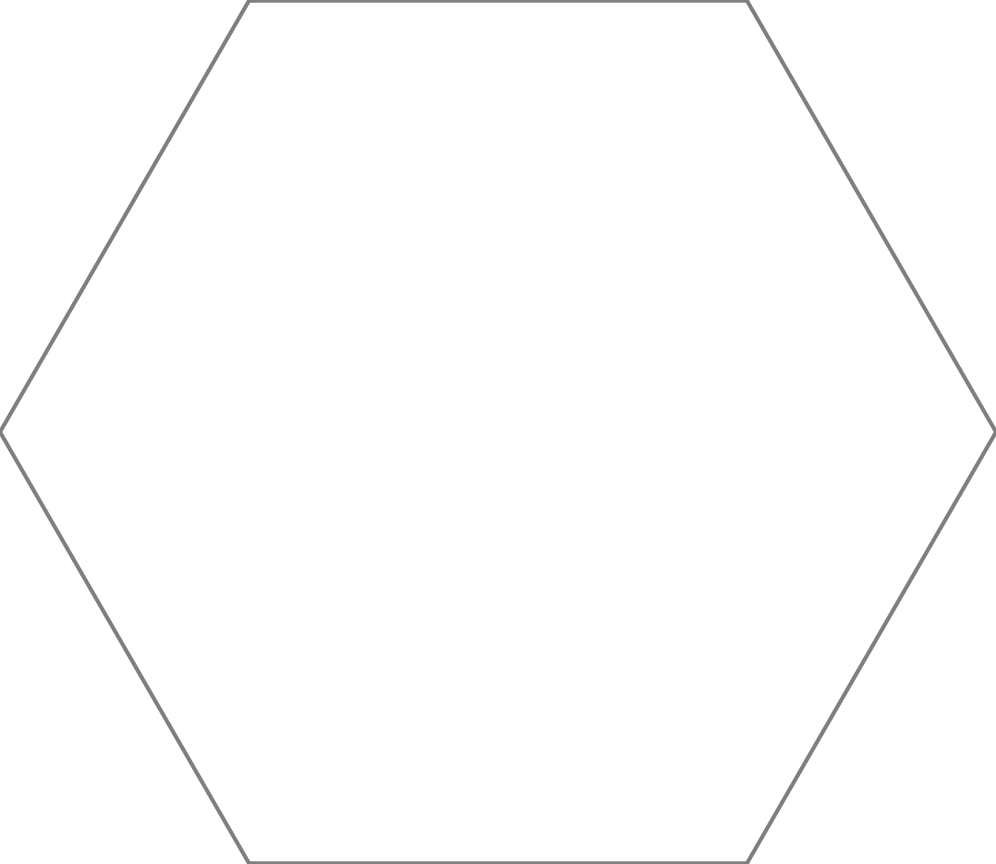 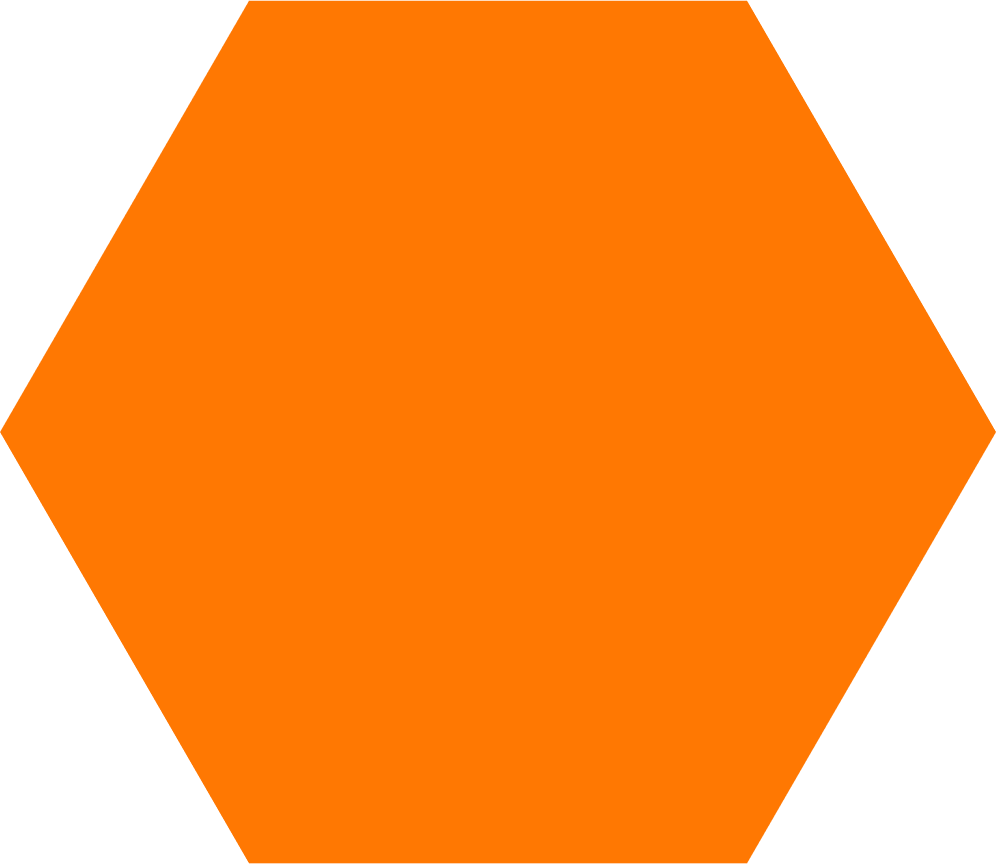 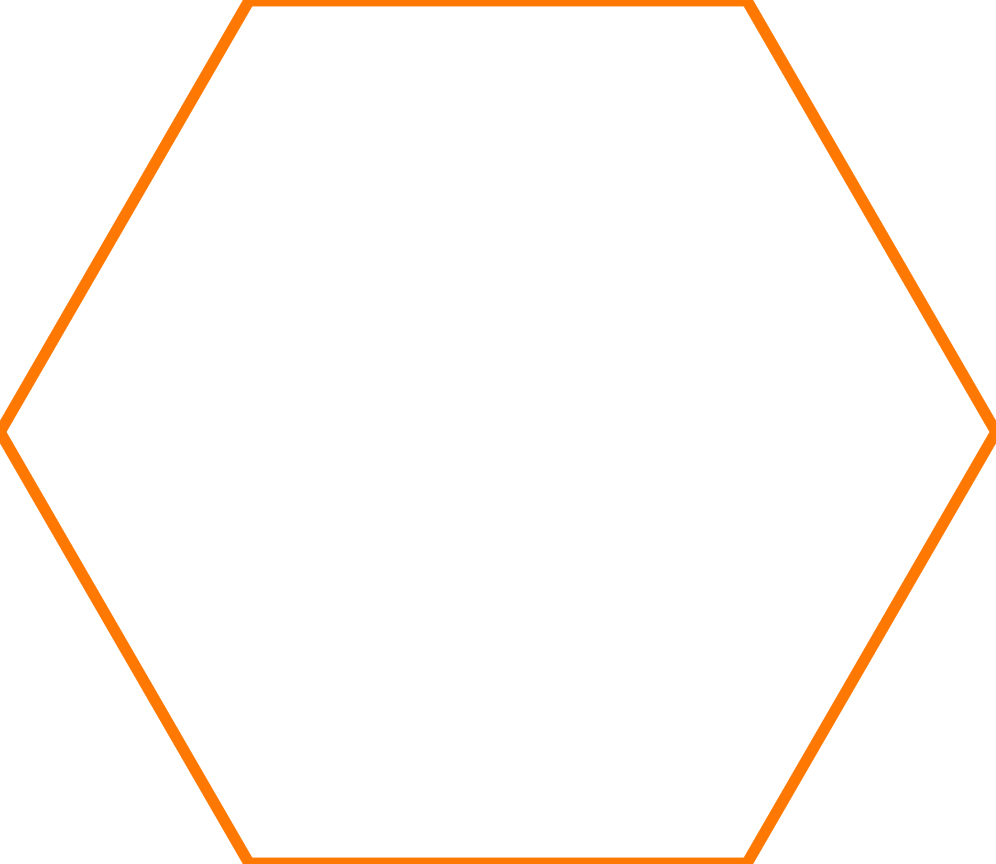 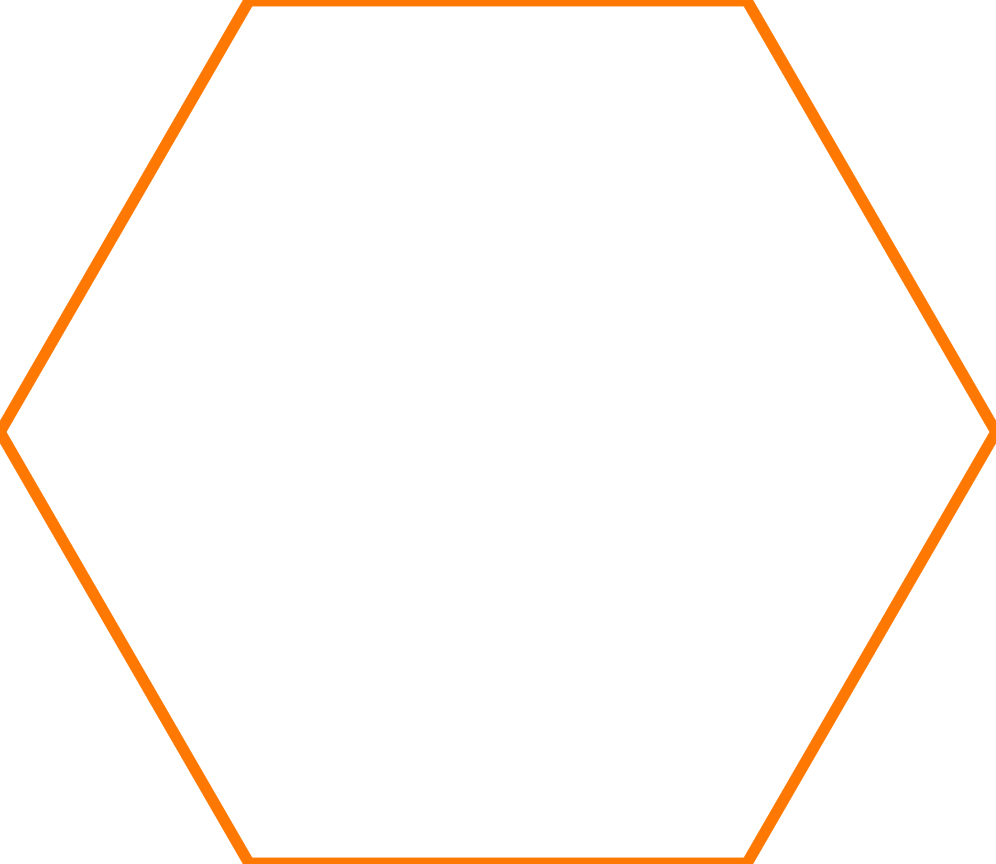 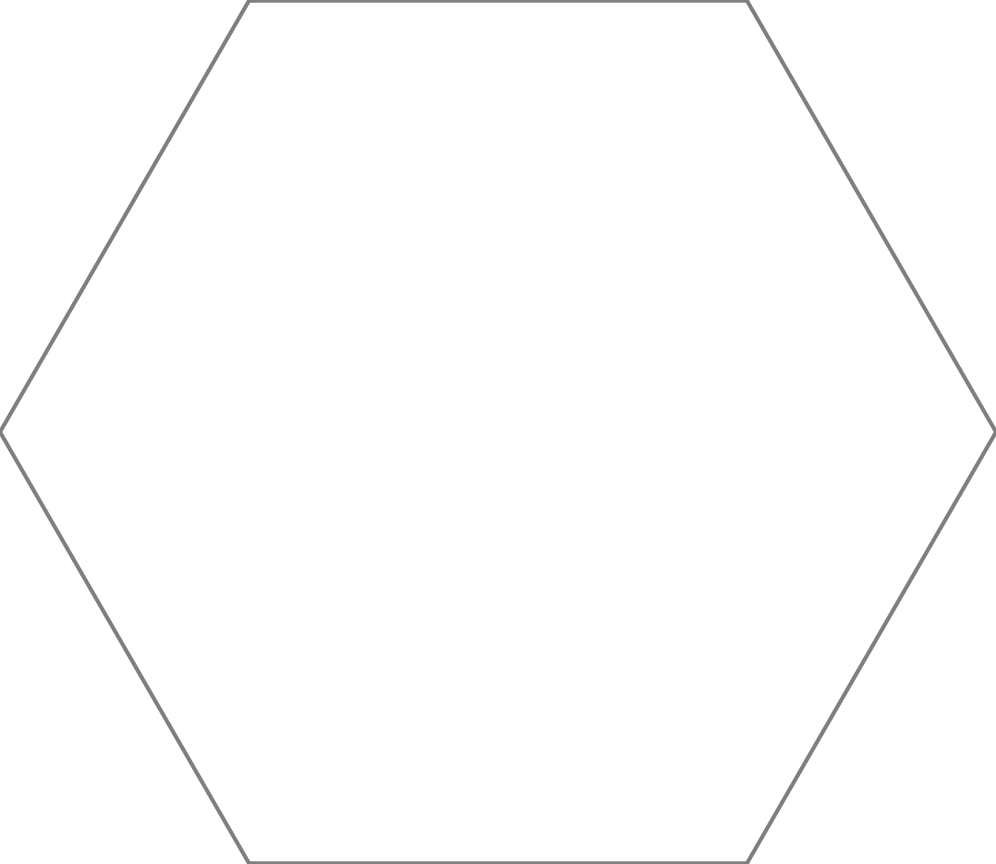 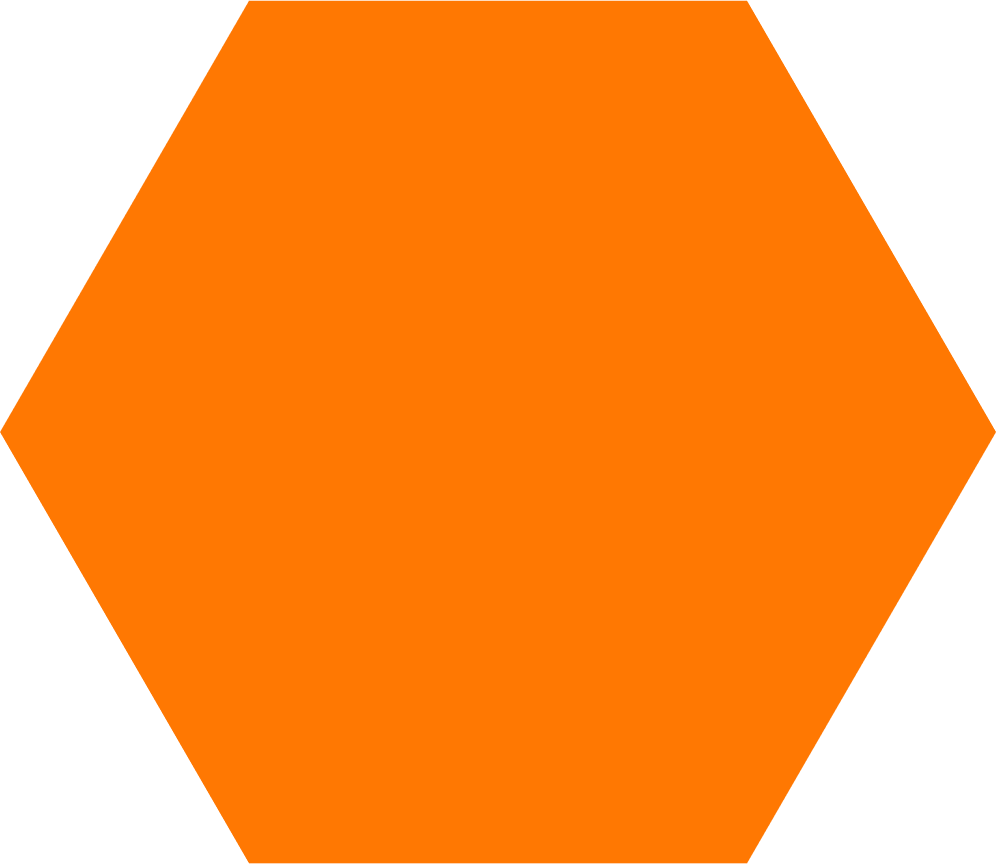 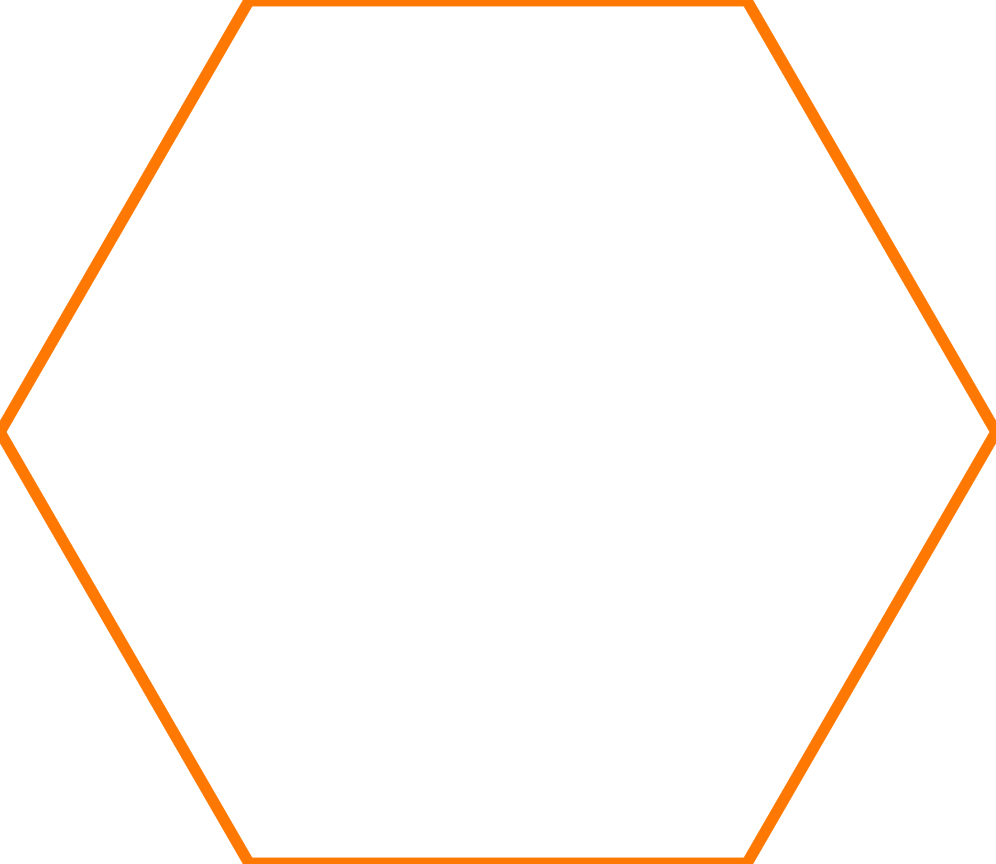 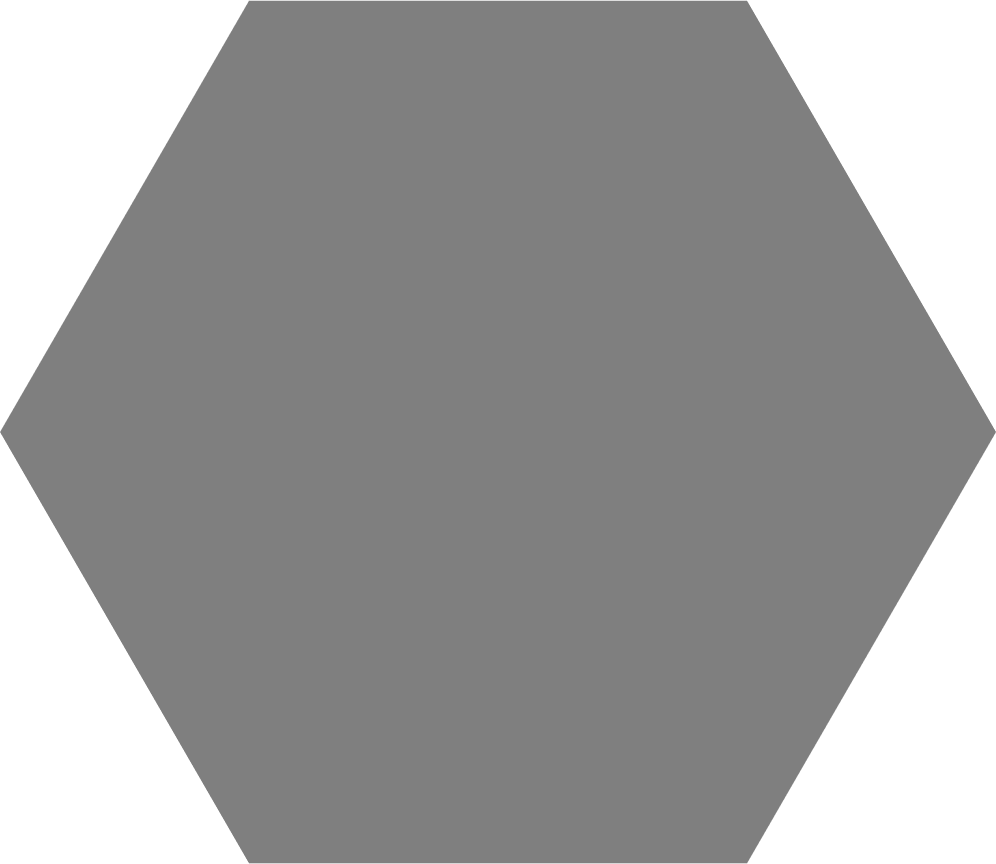 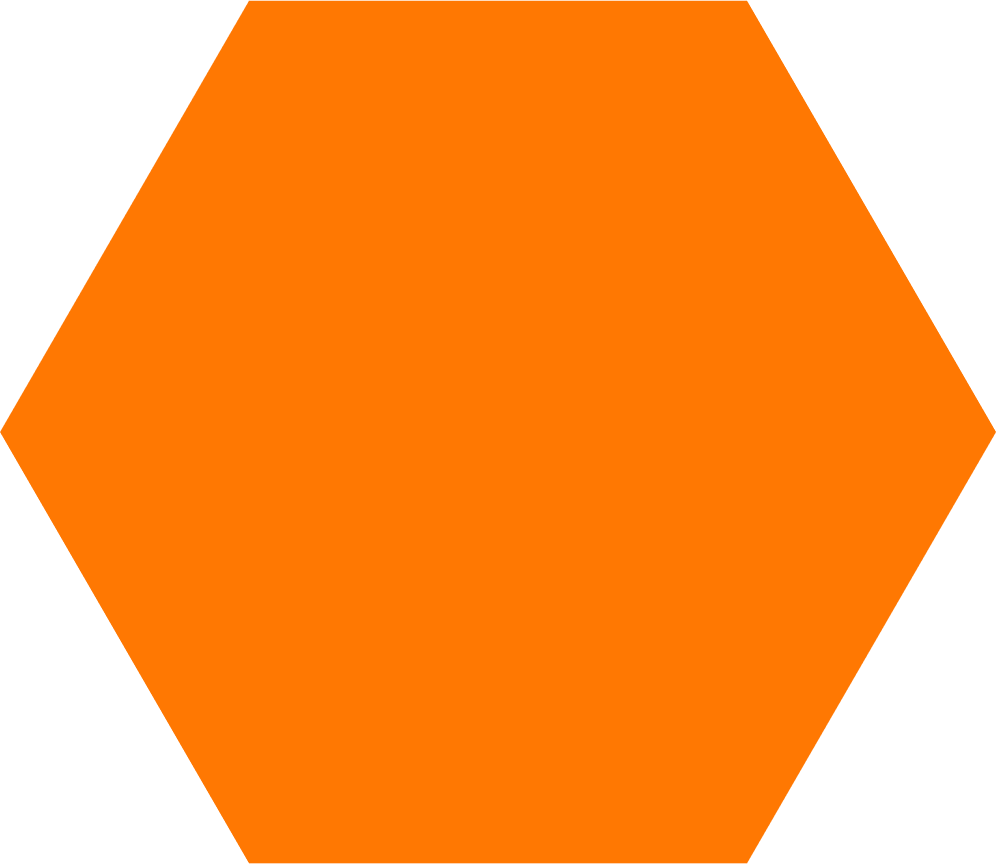 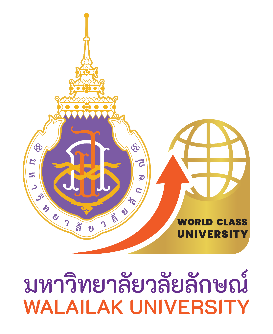 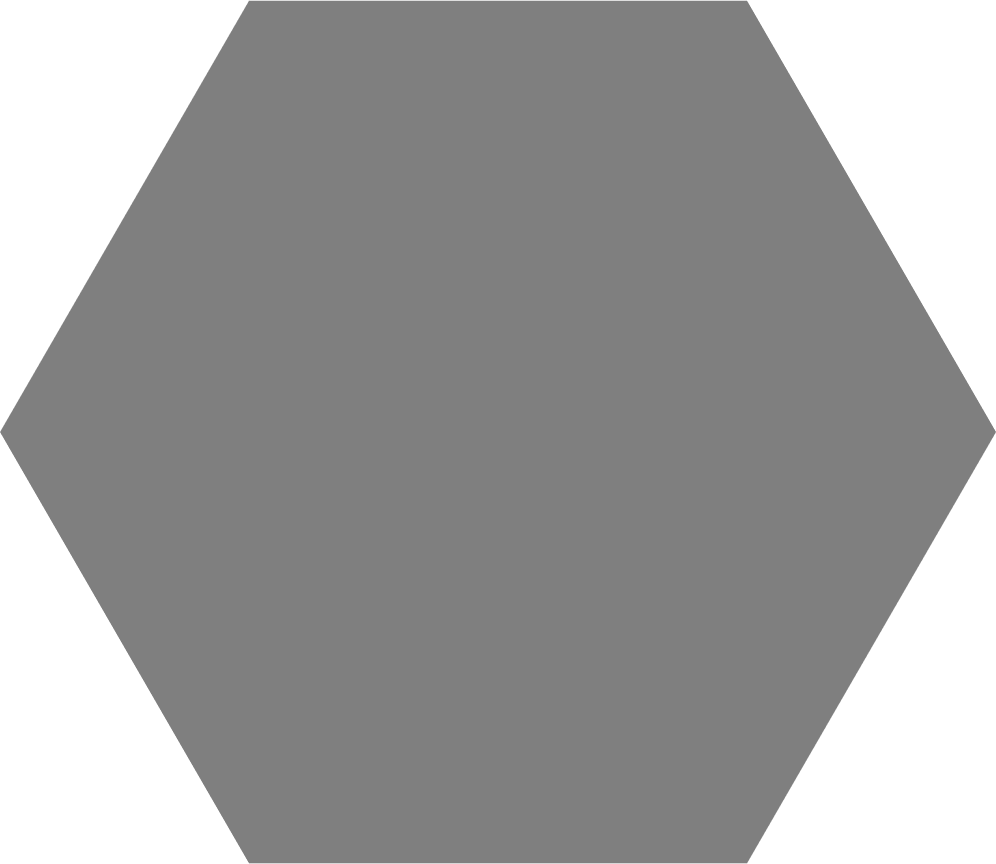 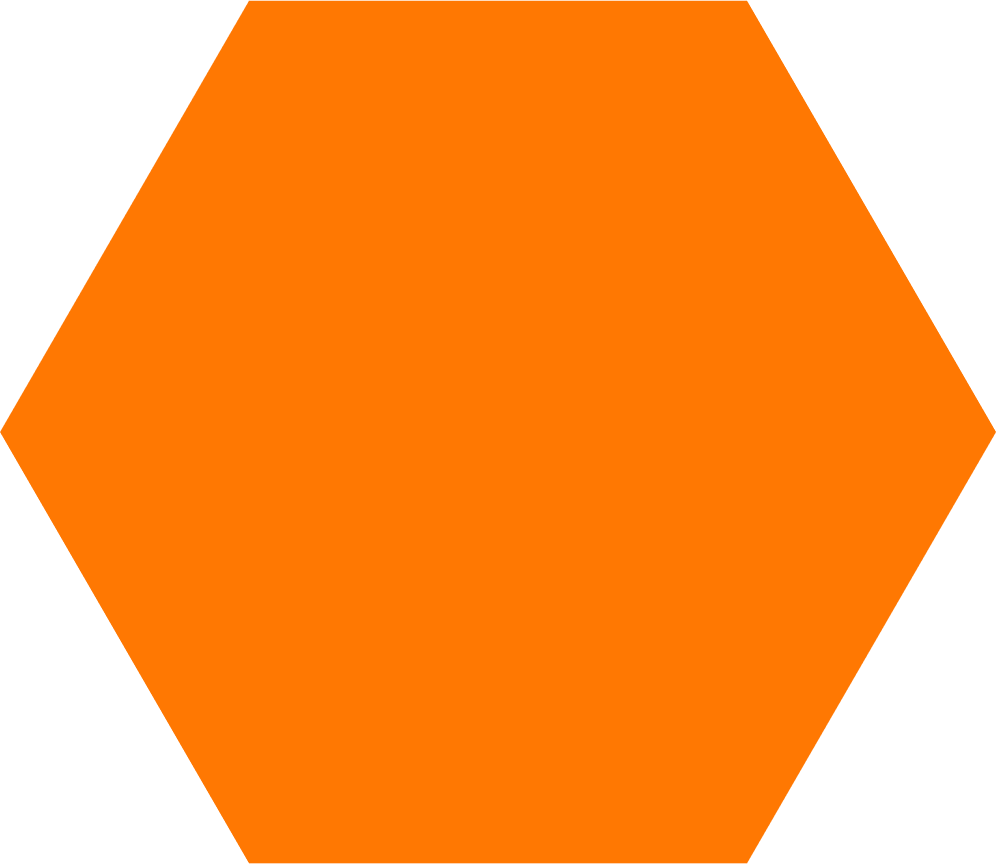 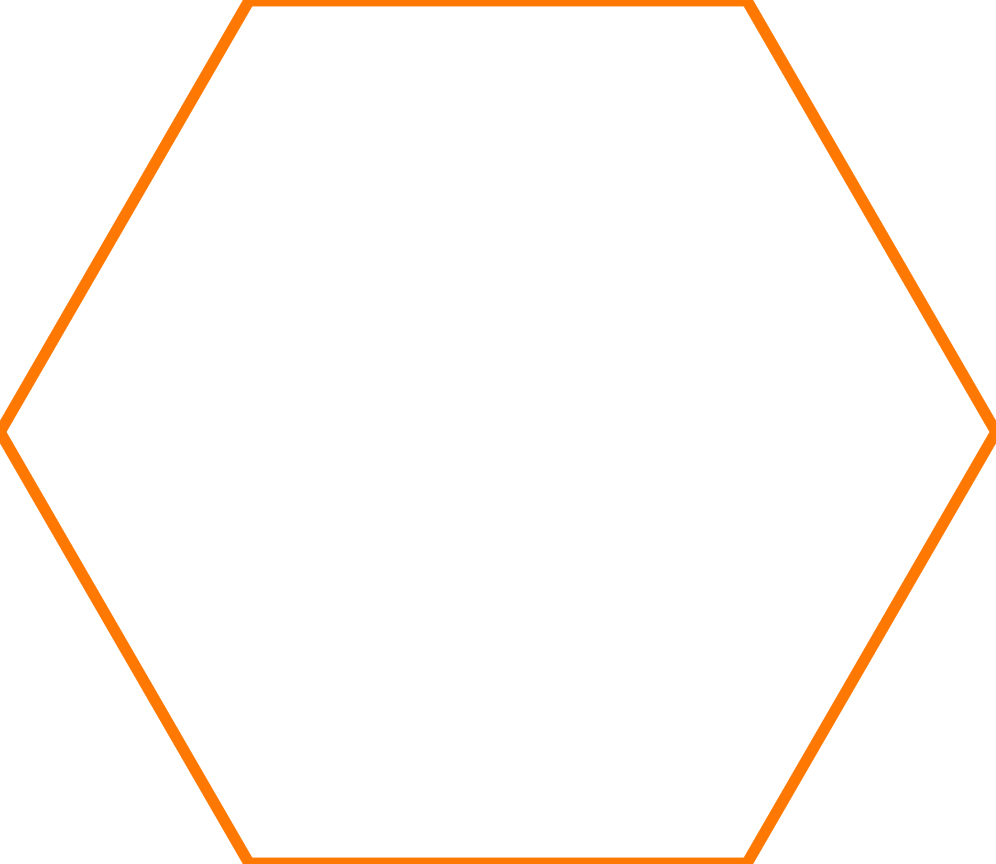 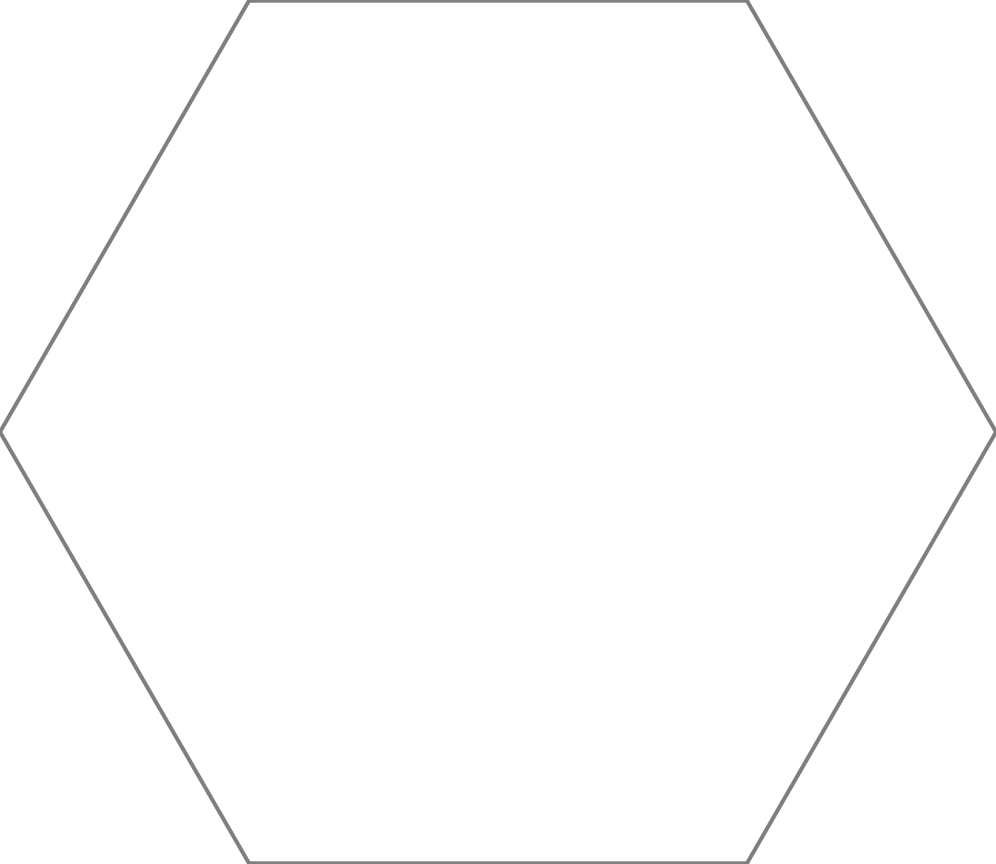 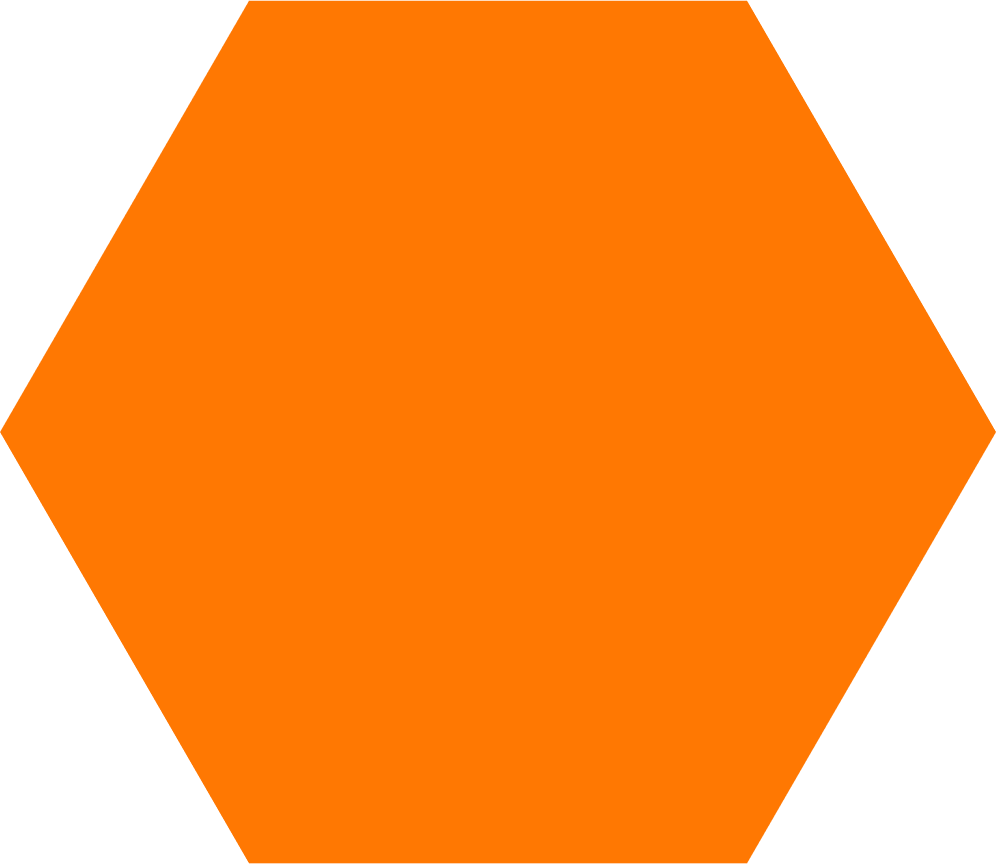 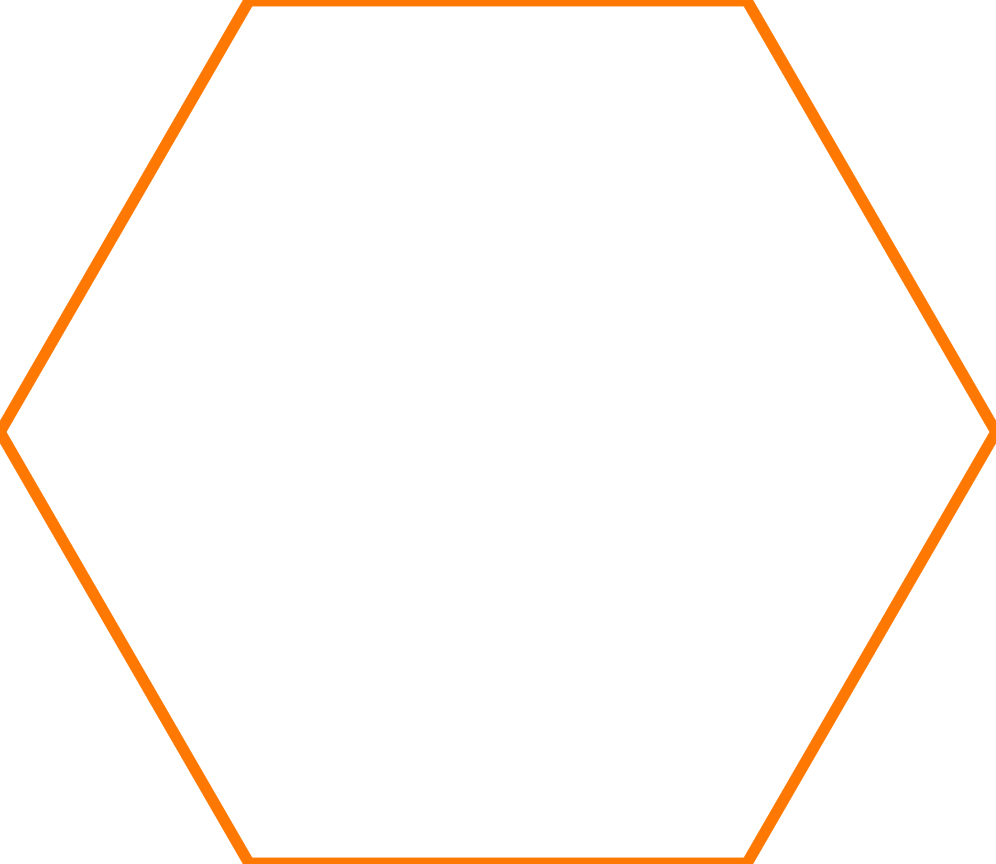 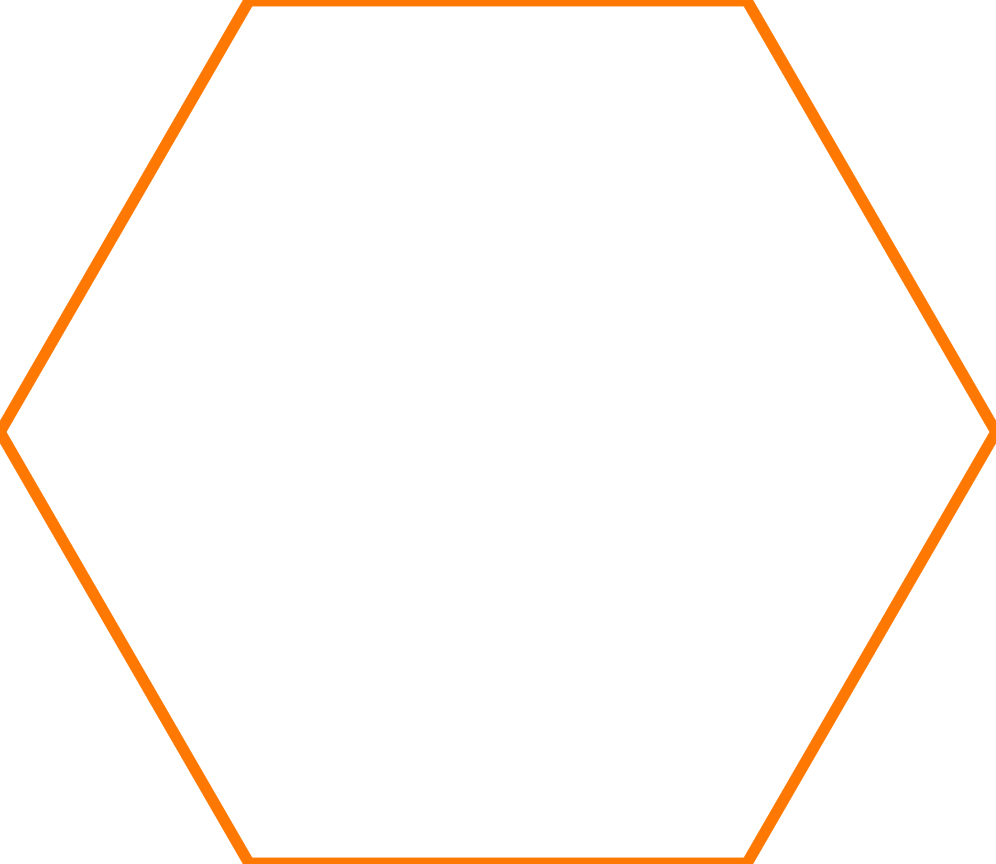 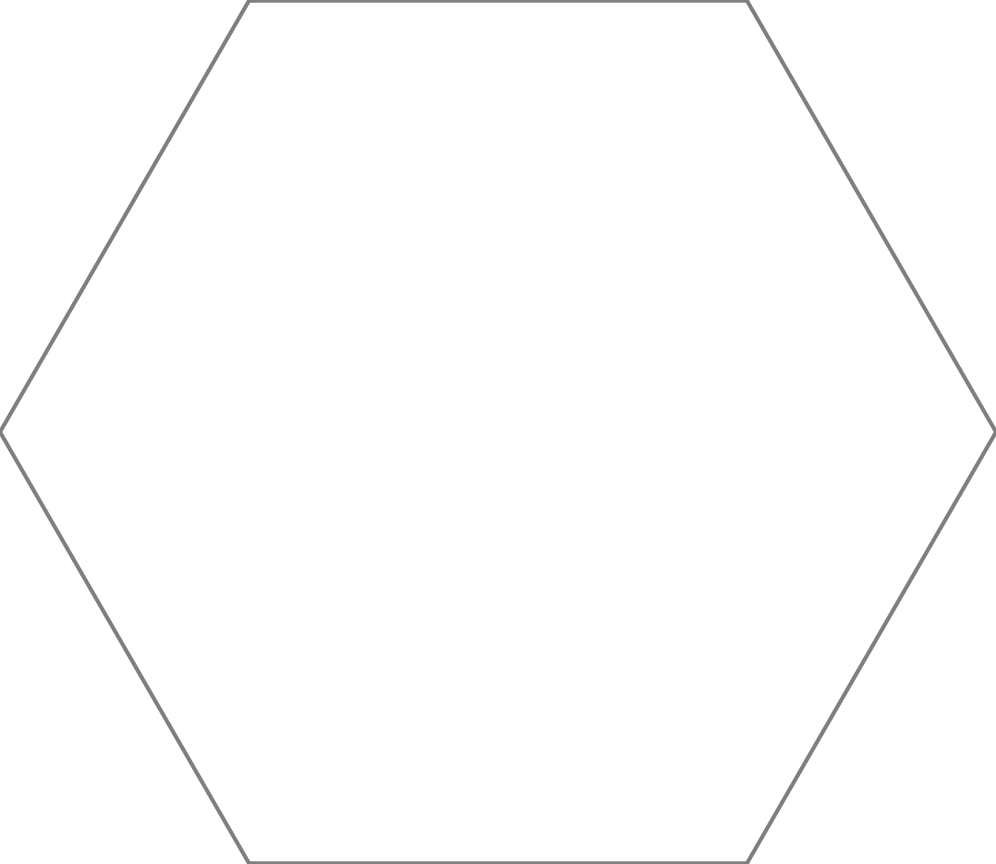 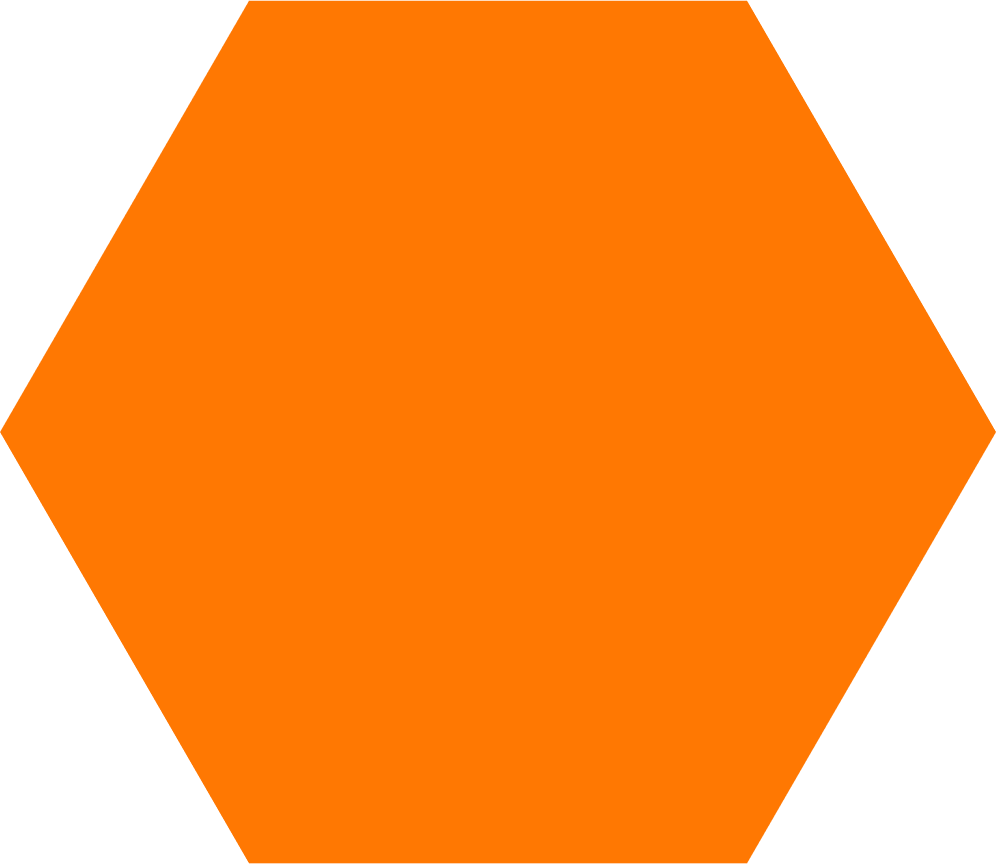 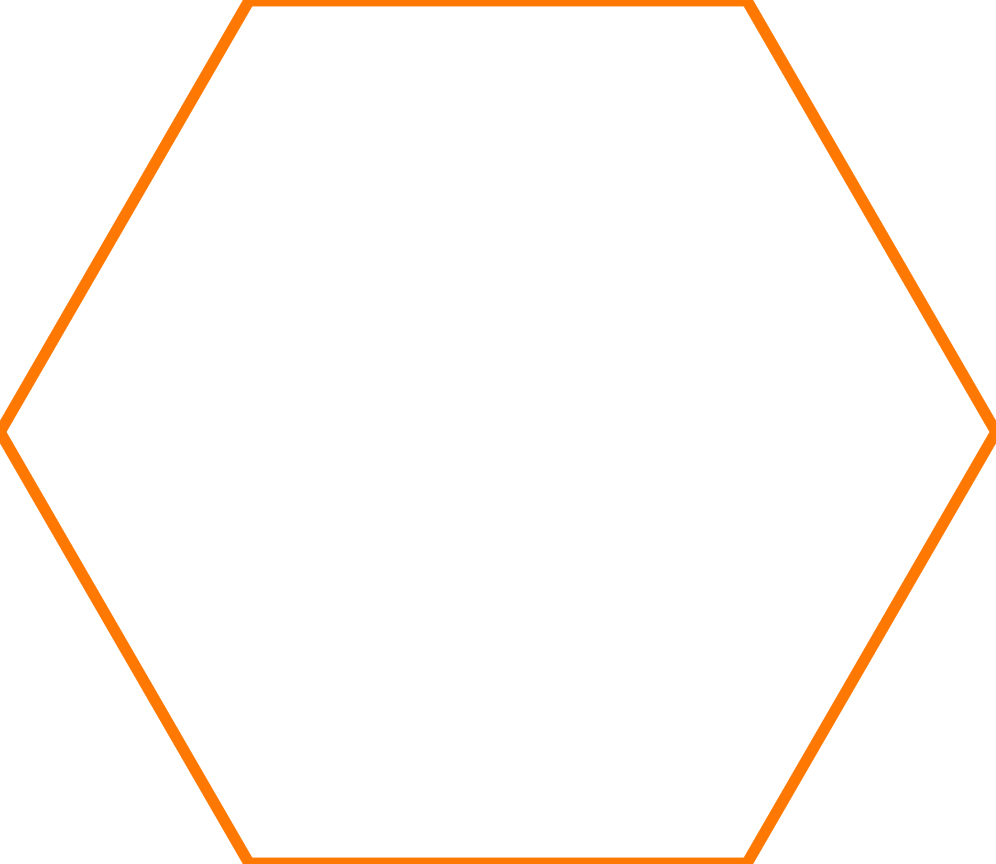 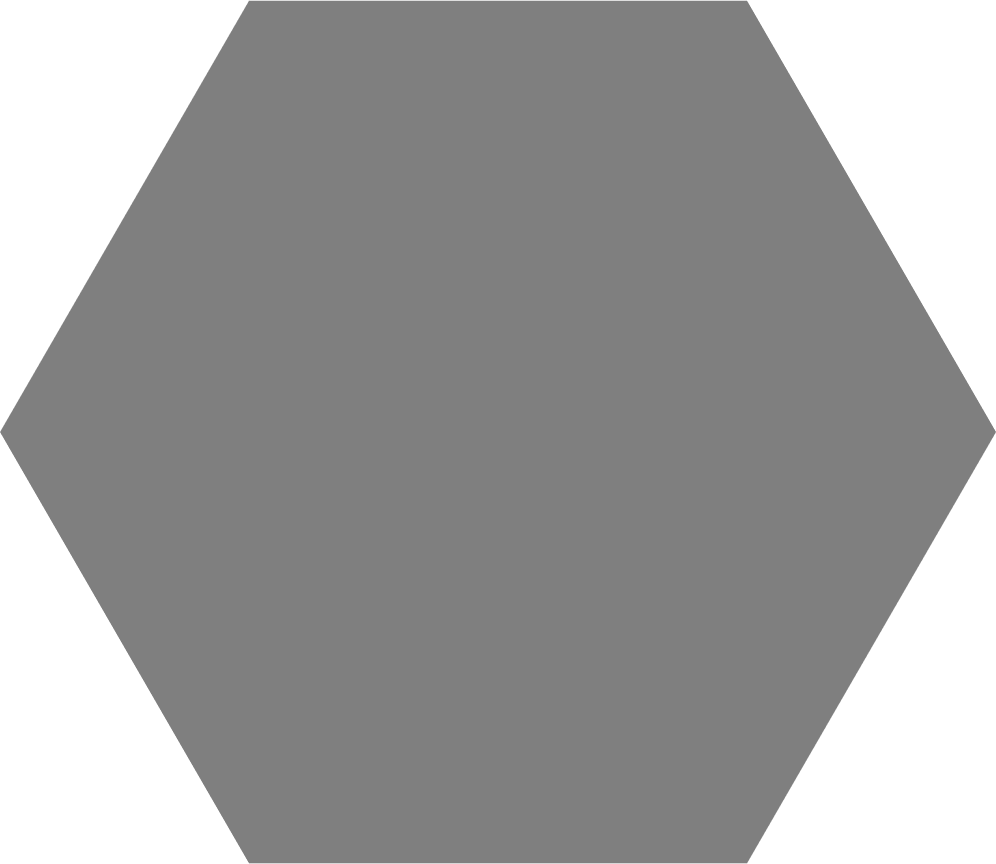 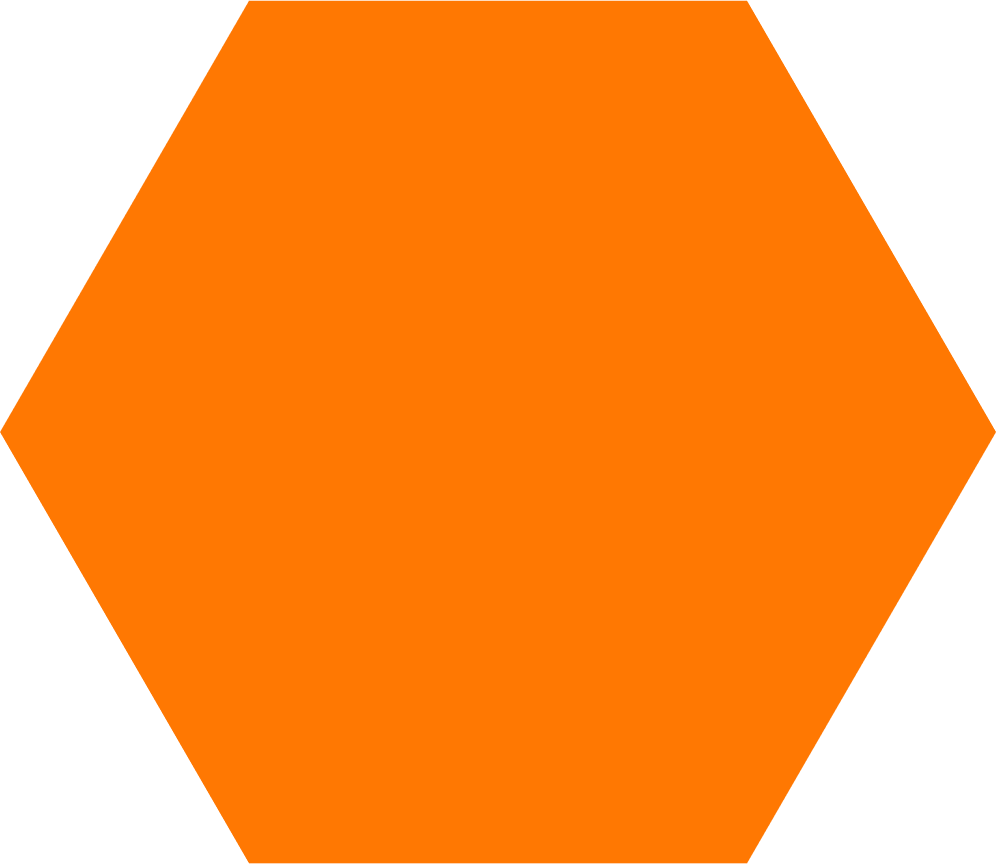 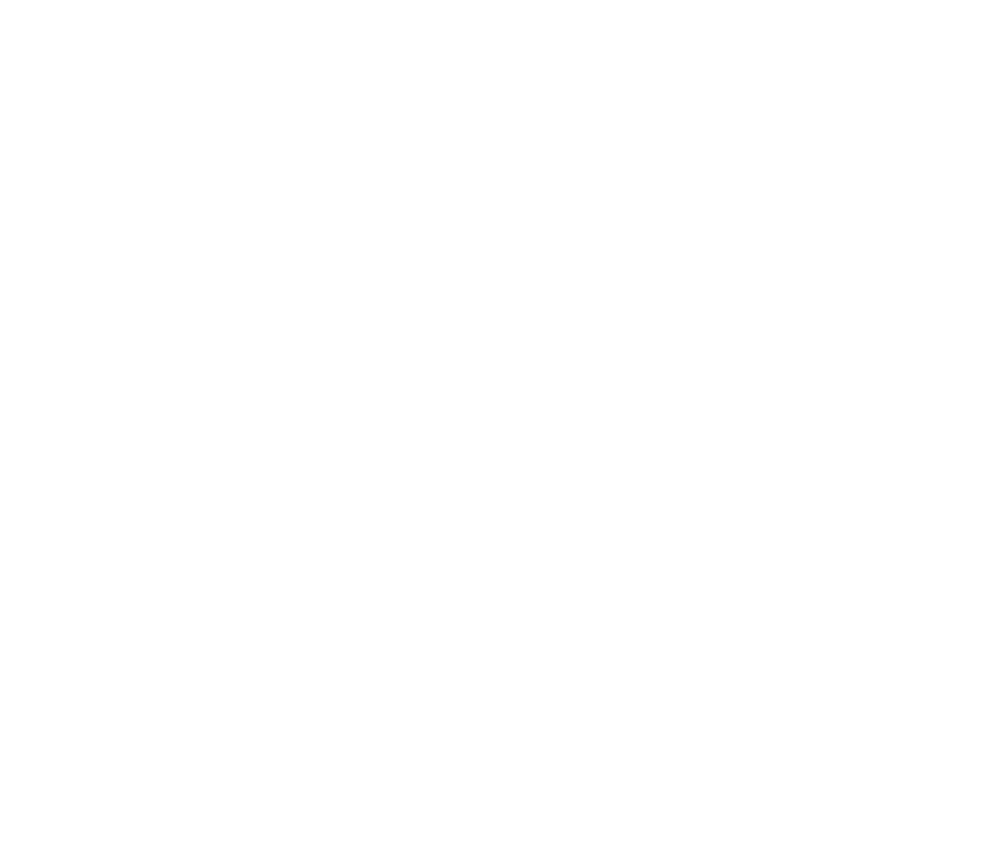 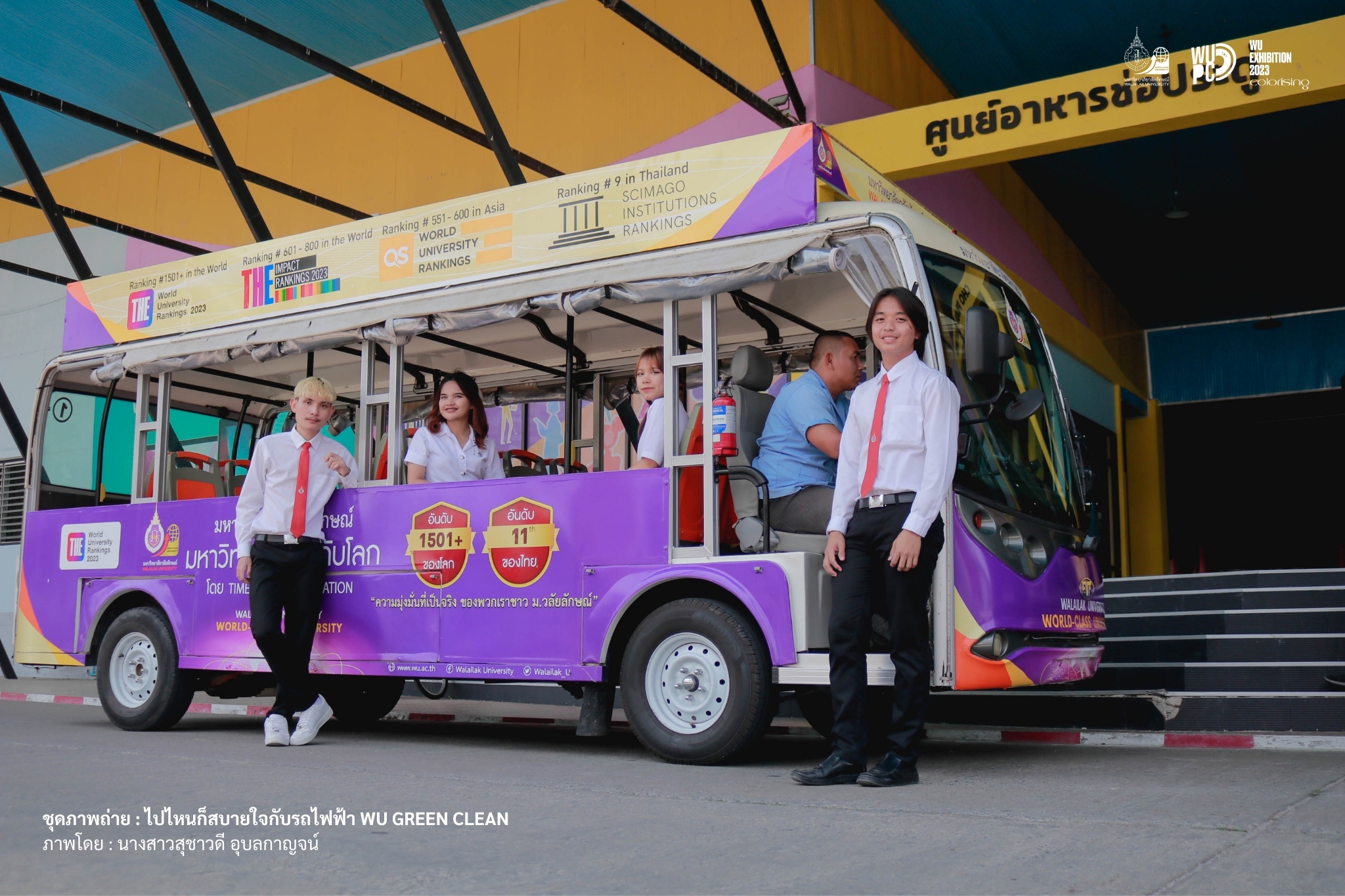 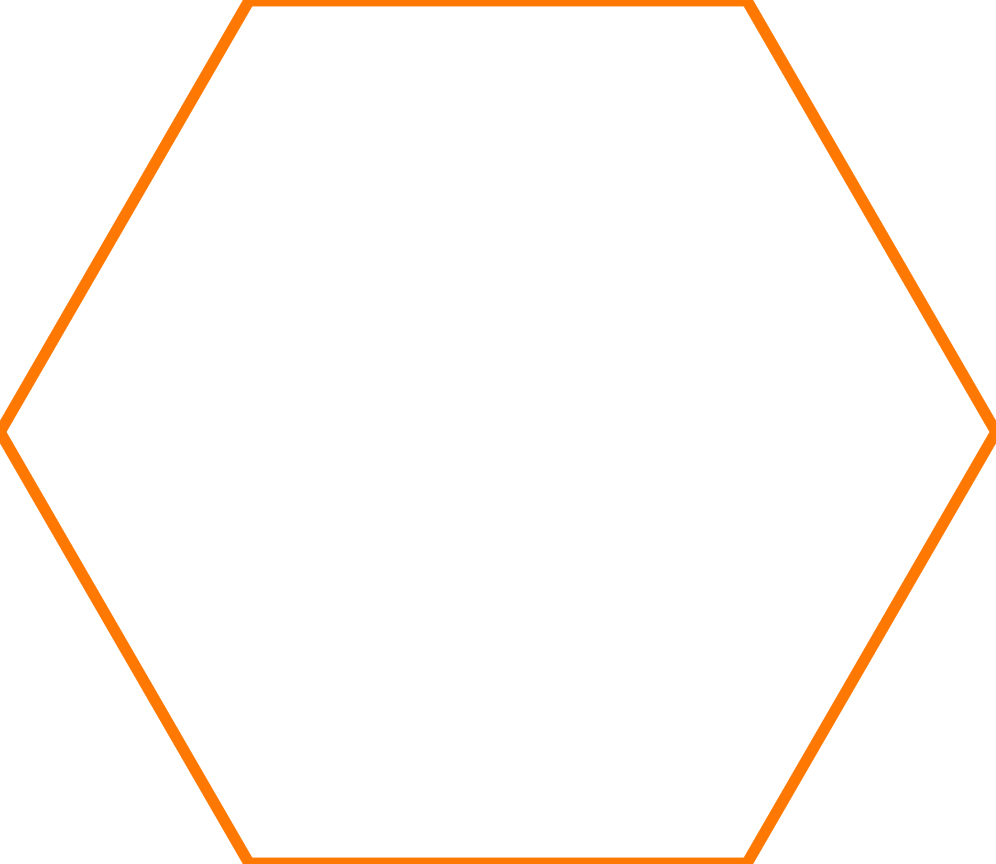 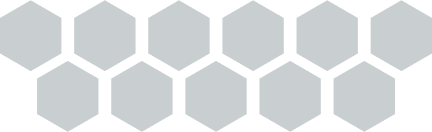 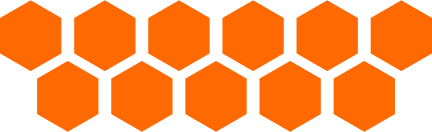 รายงานผลคะแนนประเมินภาพรวมของหน่วยงาน
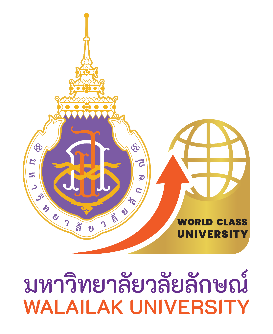 ตัวชี้วัด คะแนนประเมินภาพรวมของหน่วยงาน
(เต็ม 40 คะแนน)
ร้อยละ 91.41
(เต็ม 40 คะแนน)
ร้อยละ 94.52
(เต็ม 50 คะแนน)
ร้อยละ 86.90
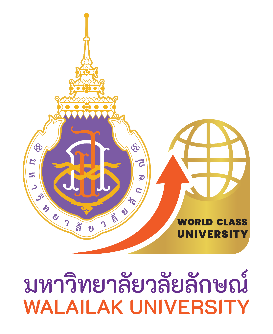 ตัวชี้วัด คะแนนประเมินหัวหน้าหน่วยงาน
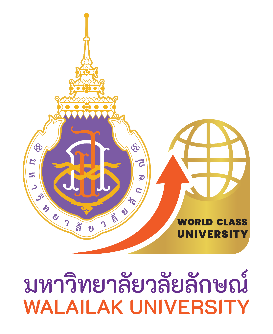 ตัวชี้วัด ค่าเฉลี่ยคะแนนประเมินผู้ใต้บังคับบัญชา
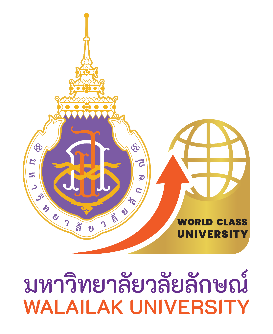 ตัวชี้วัด ผลการใช้งบประมาณของหน่วยงาน (ร้อยละ)
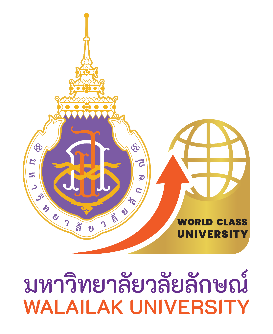 นวัตกรรมหรือผลงานที่โดดเด่น
ระบบฐานข้อมูลทุนการศึกษา – scholarship.wu.ac.th
ให้บริการนักศึกษาในการสมัครทุนการศึกษาออนไลน์ จองคิวสัมภาษณ์
กรรมการสัมภาษณ์ตรวจสอบข้อมูลรายละเอียดการสมัคร ให้คะแนน
ฐานข้อมูลการจัดสรรทุนการศึกษาของมหาวิทยาลัยในแต่ละปีการศึกษา
ฐานข้อมูลผู้อุปการะทุนการศึกษา
ระบบสืบค้นข้อมูลการบริการทุนการศึกษาของมหาวิทยาลัยวลัยลักษณ์ เพื่อเป็นข้อมูลในการพิจารณาเลือกเข้าศึกษา(ข้อมูลสาธารณะ ทุกคนเข้าถึงได้)
** นำเข้าข้อมูลทุนการศึกษาเข้าระบบย้อนหลังแล้ว ตั้งแต่ปี 2564-ปัจจุบัน **
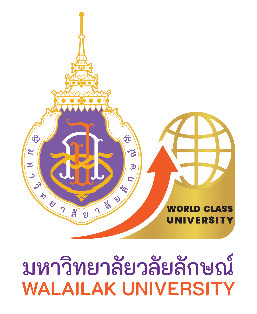 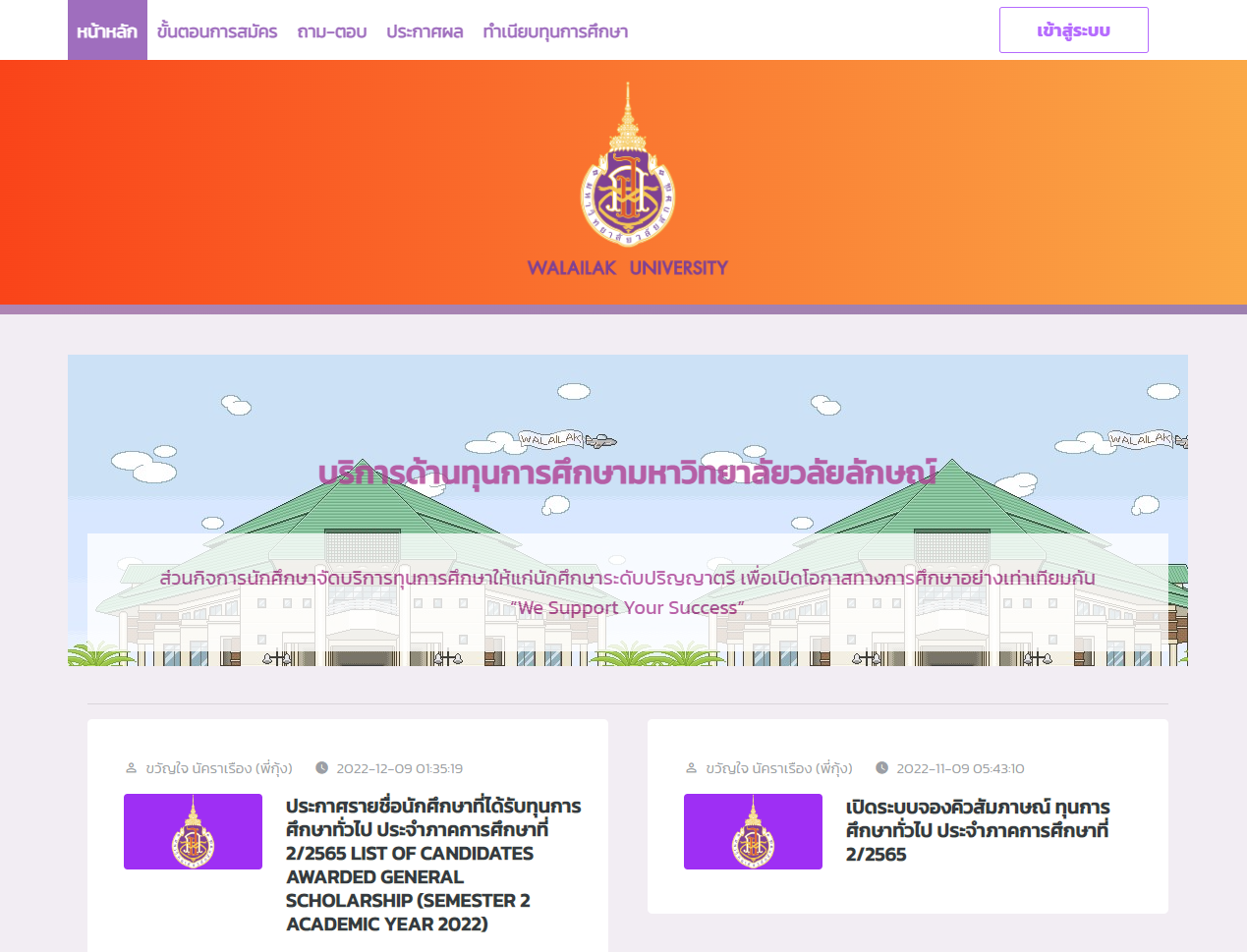 ระบบฐานข้อมูล
ทุนการศึกษา
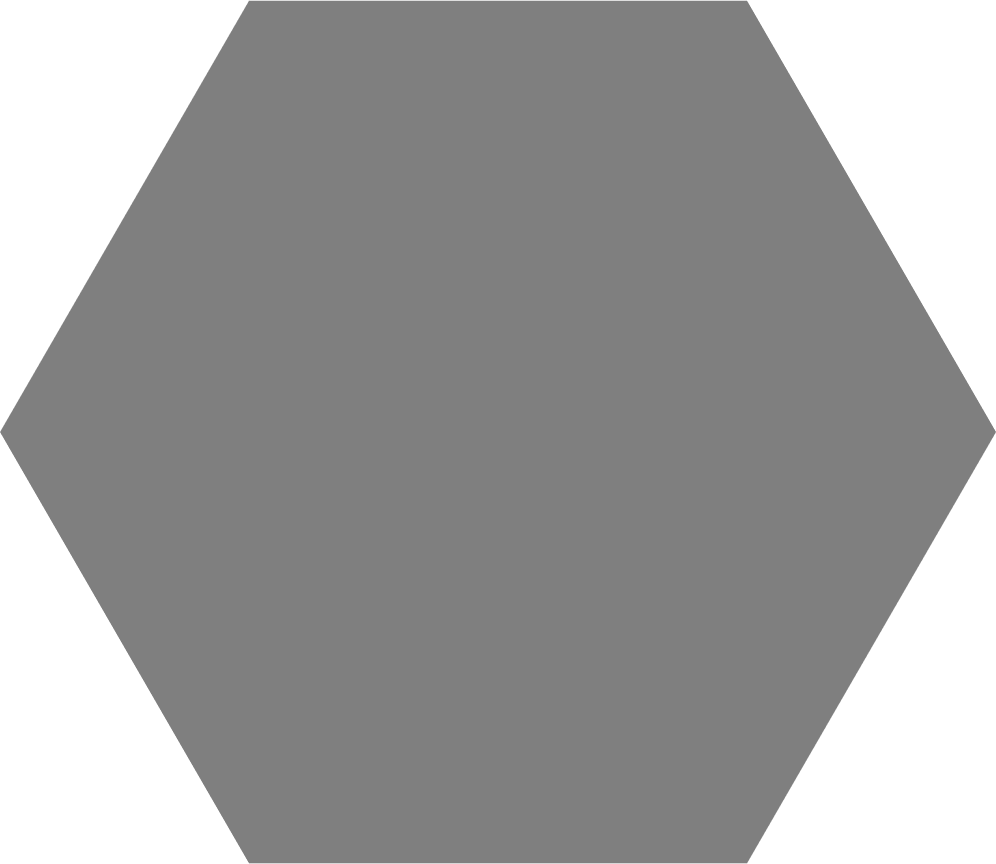 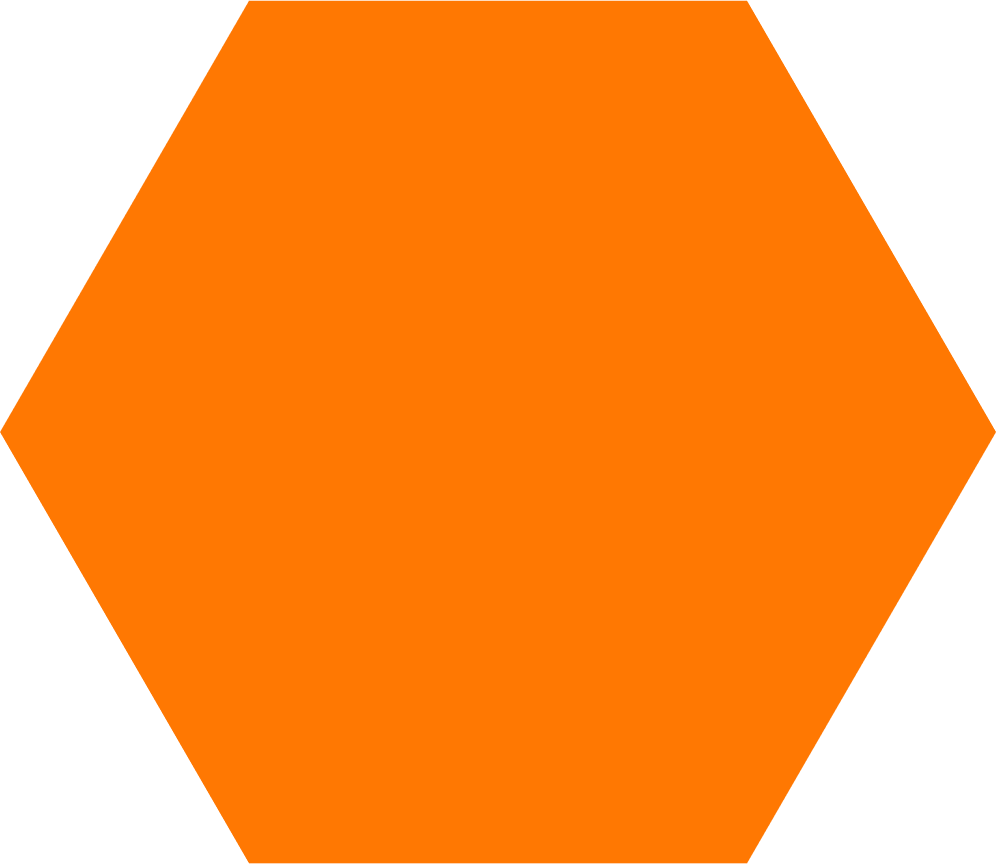 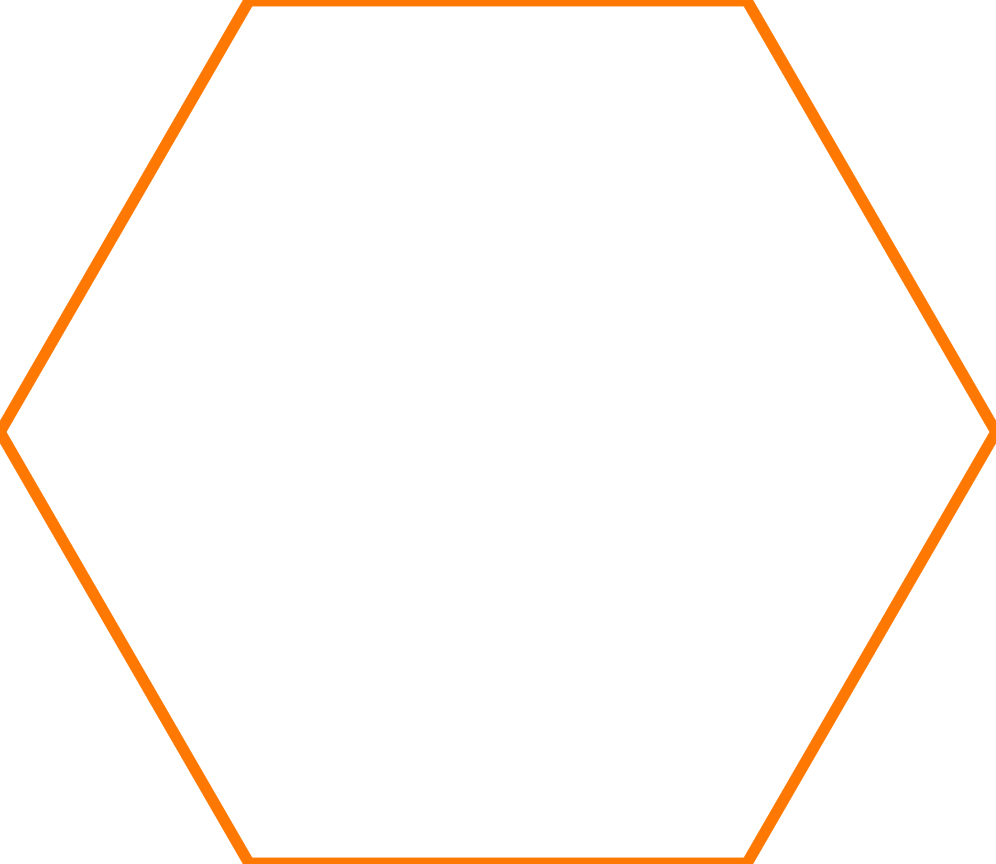 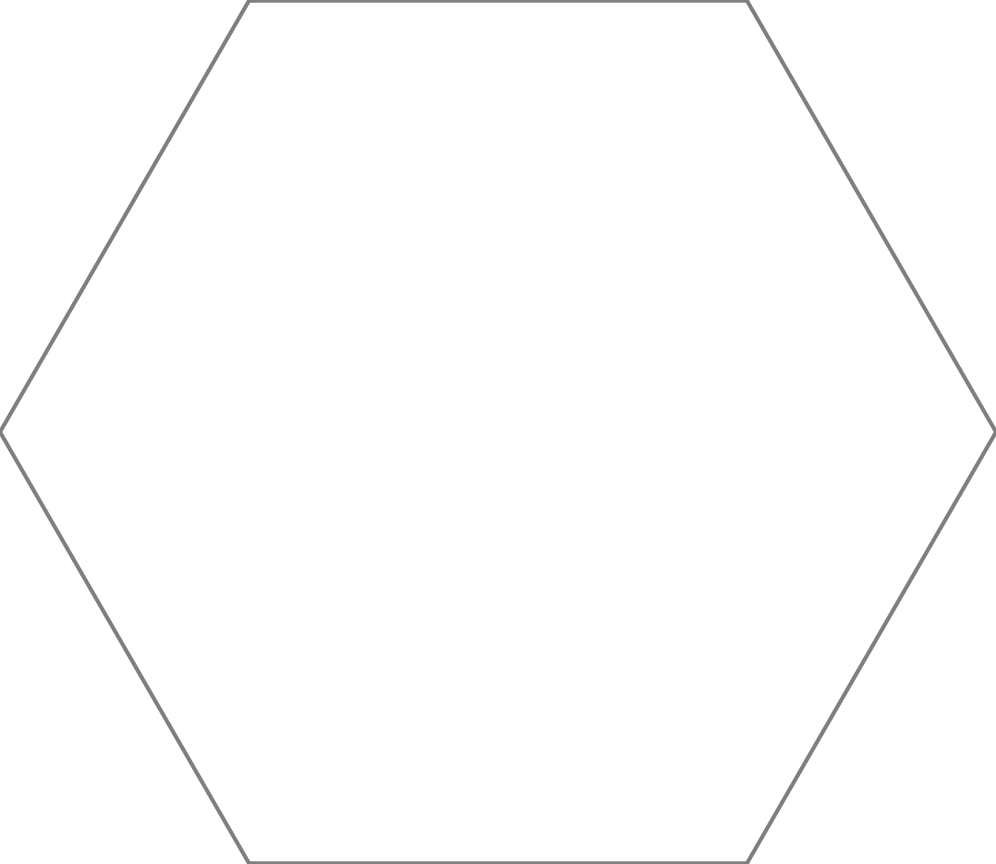 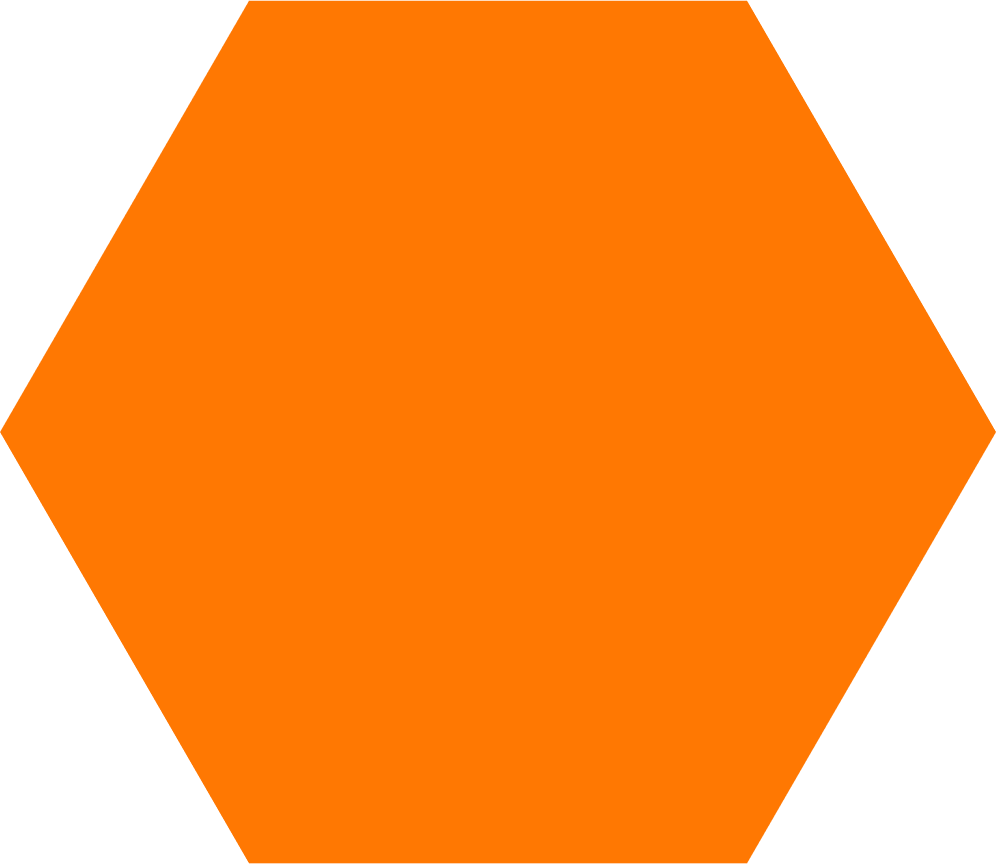 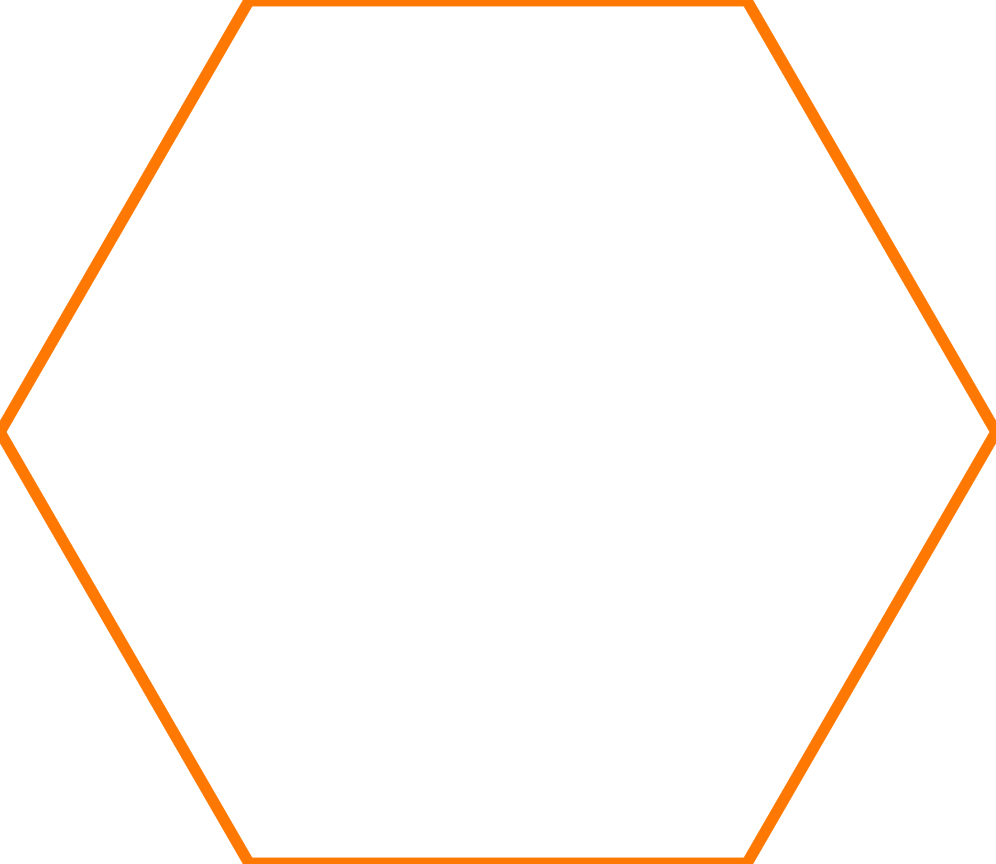 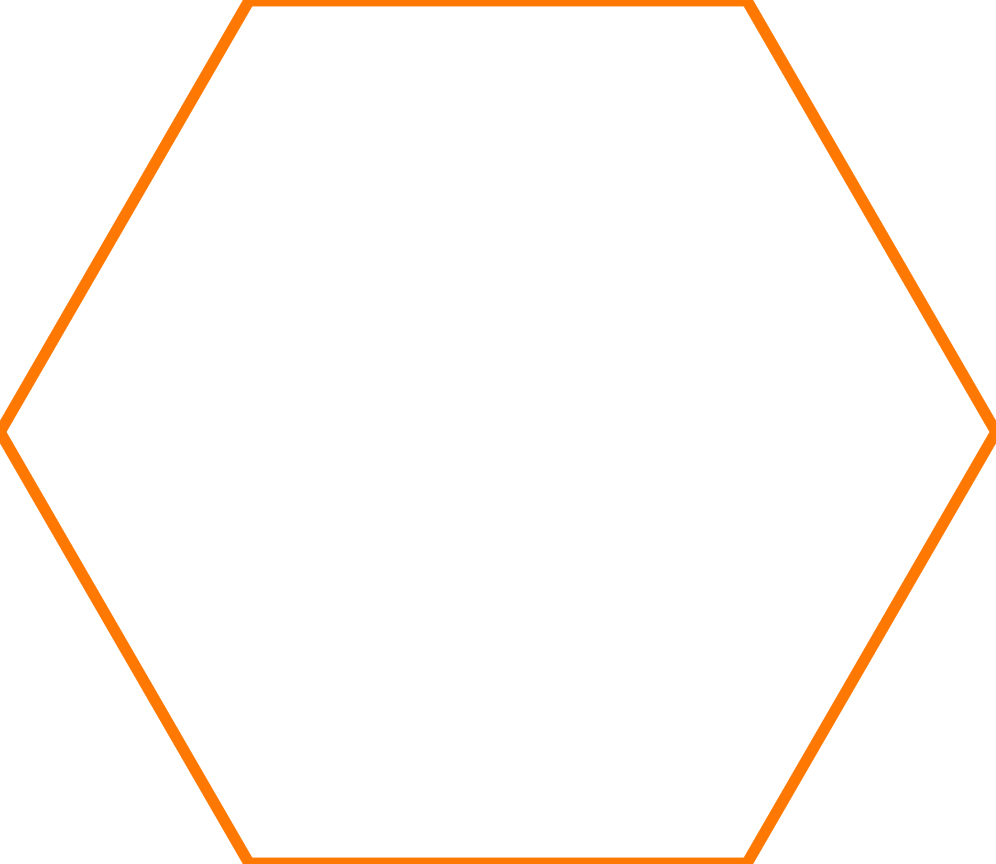 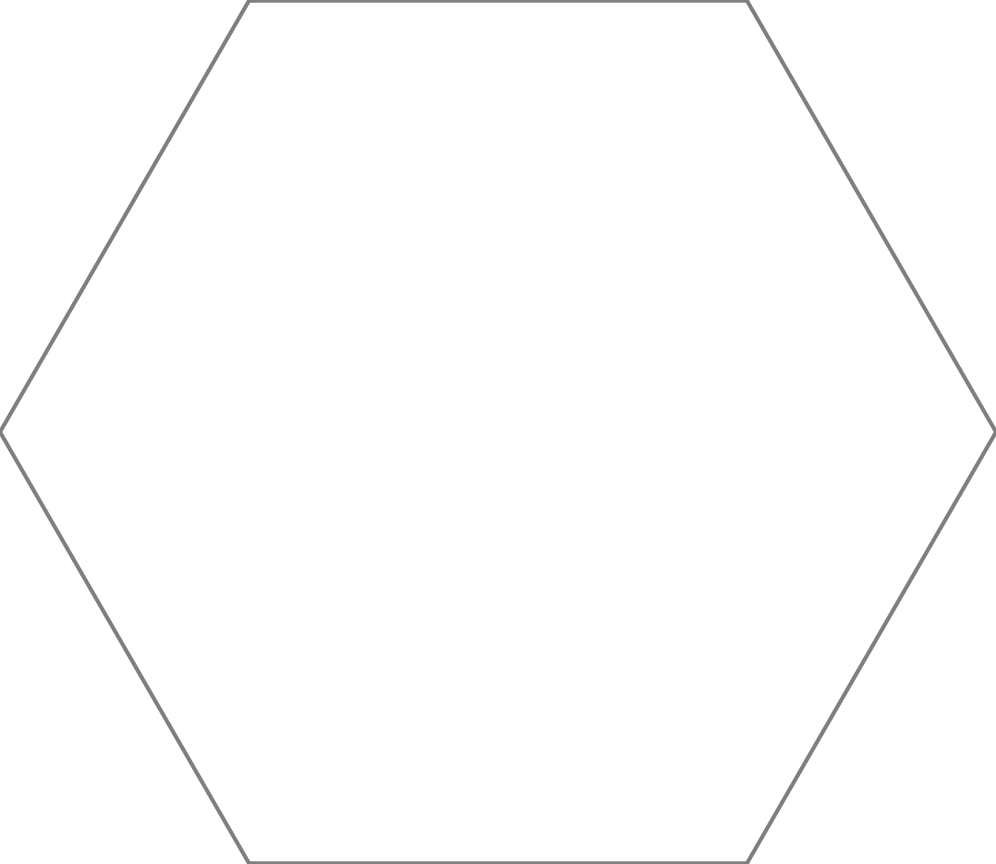 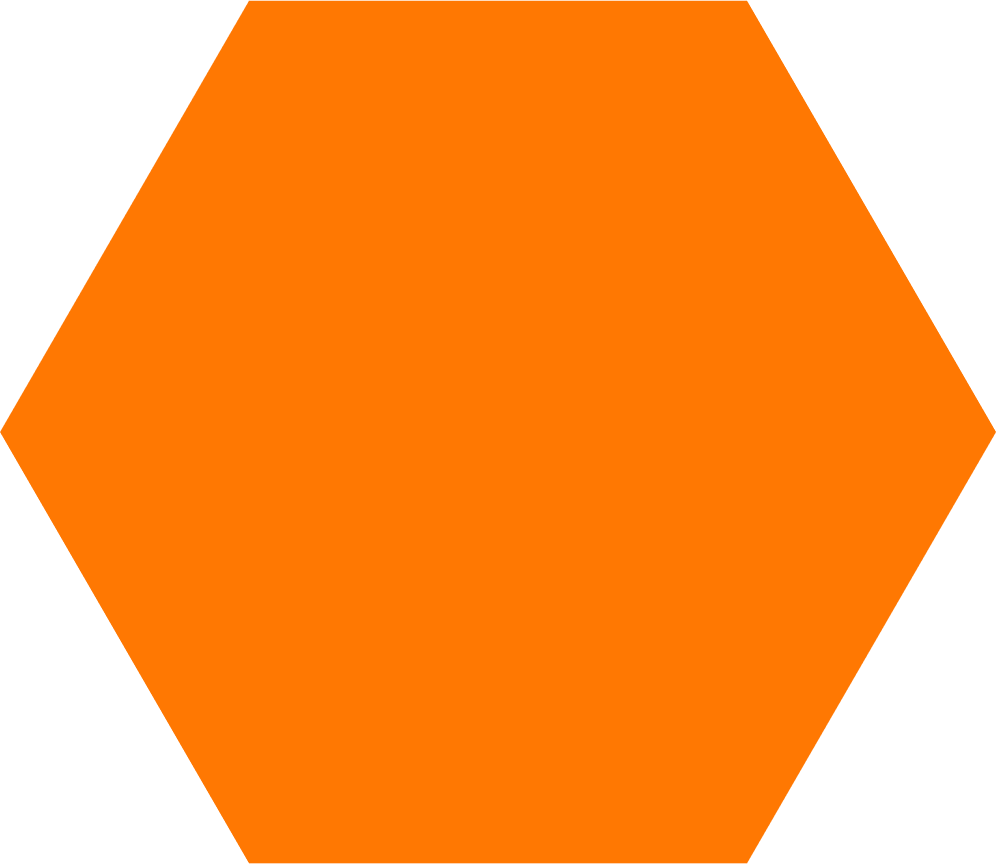 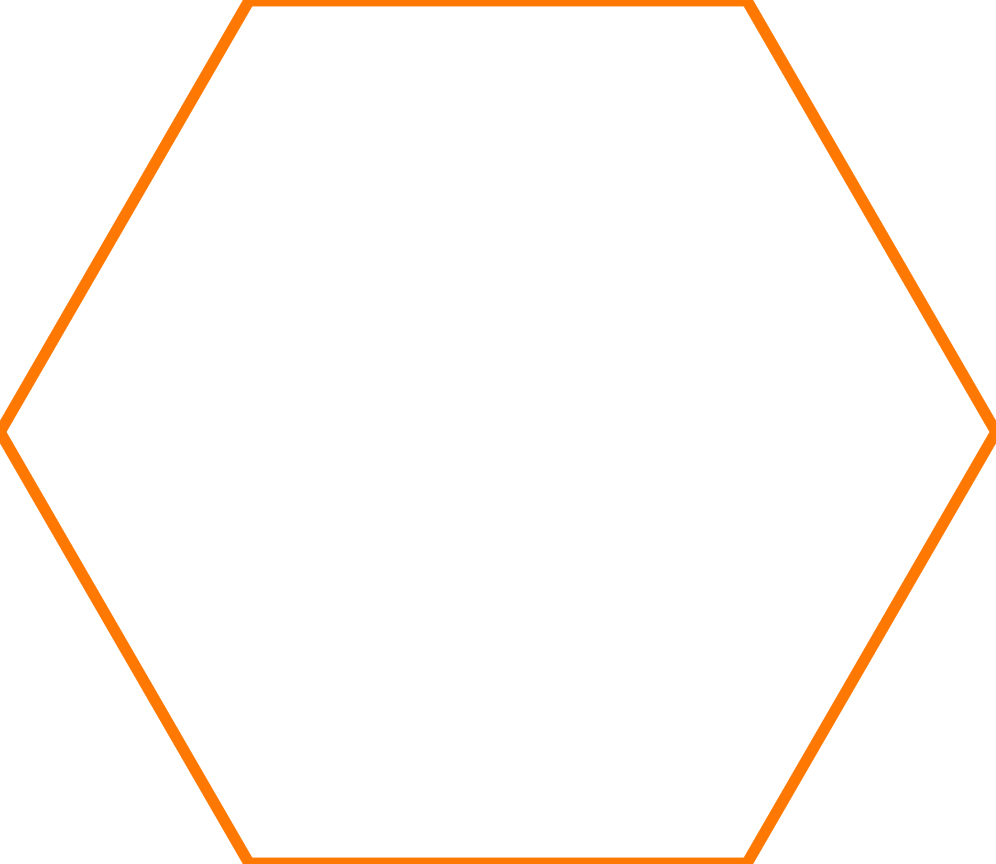 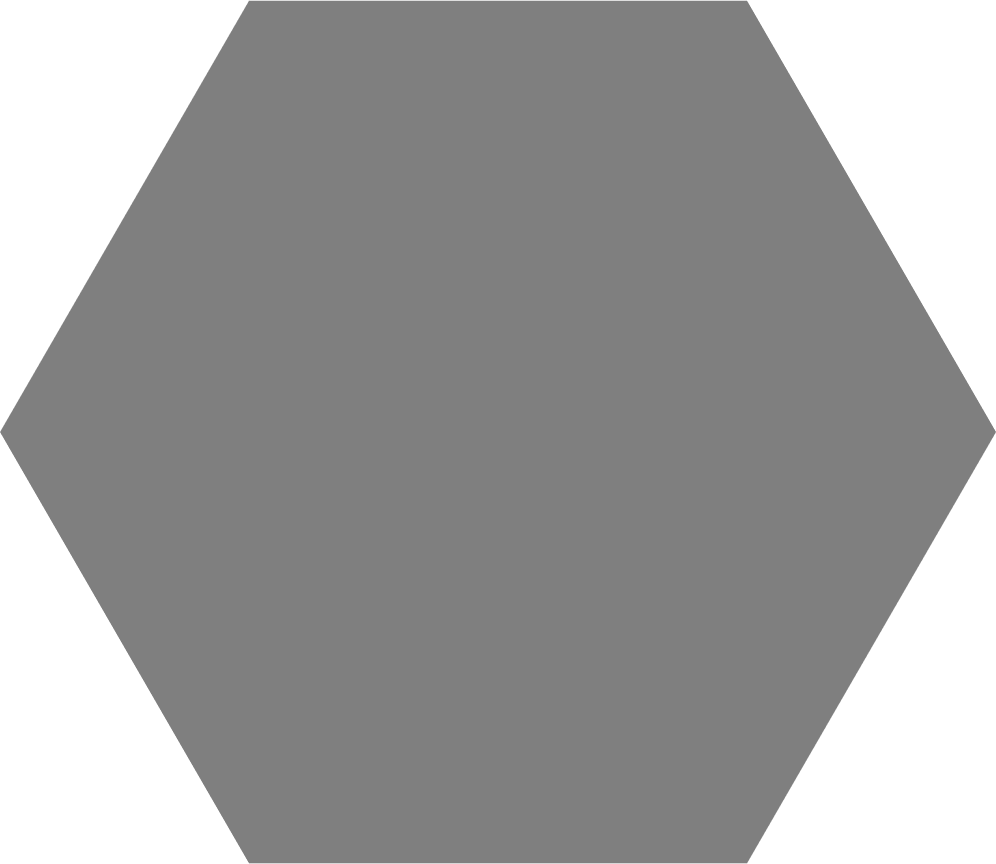 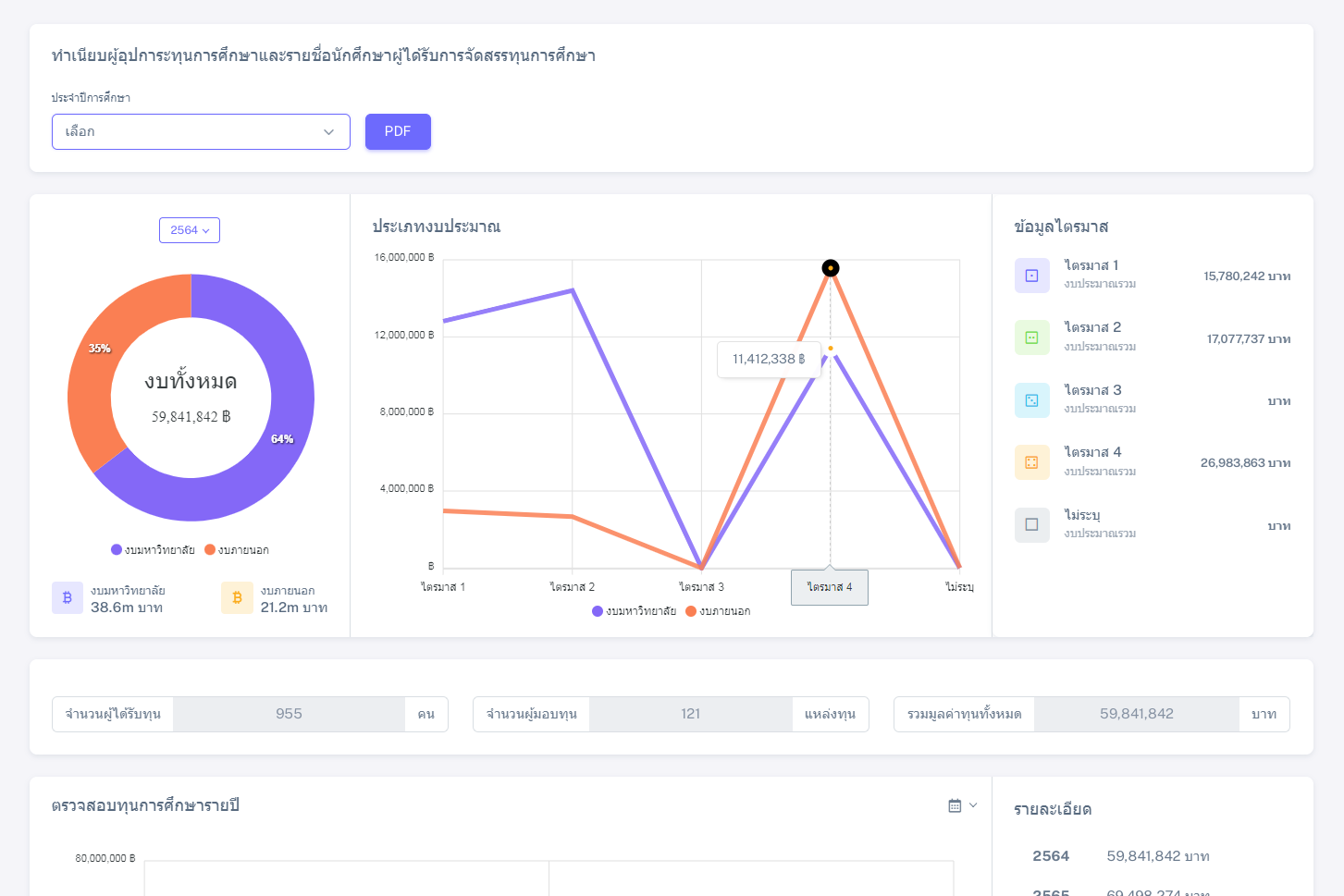 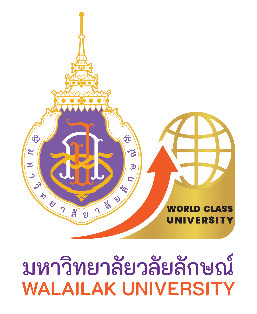 Dashboard - ข้อมูลภาพรวมการจัดสรรทุนการศึกษา
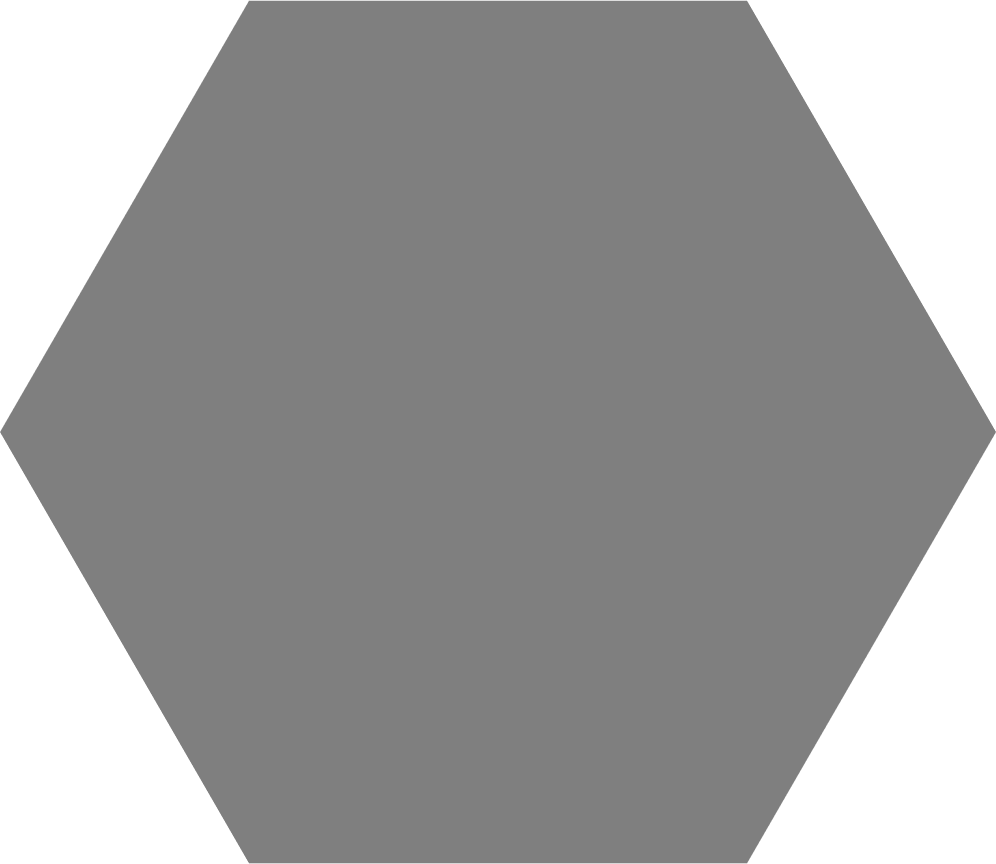 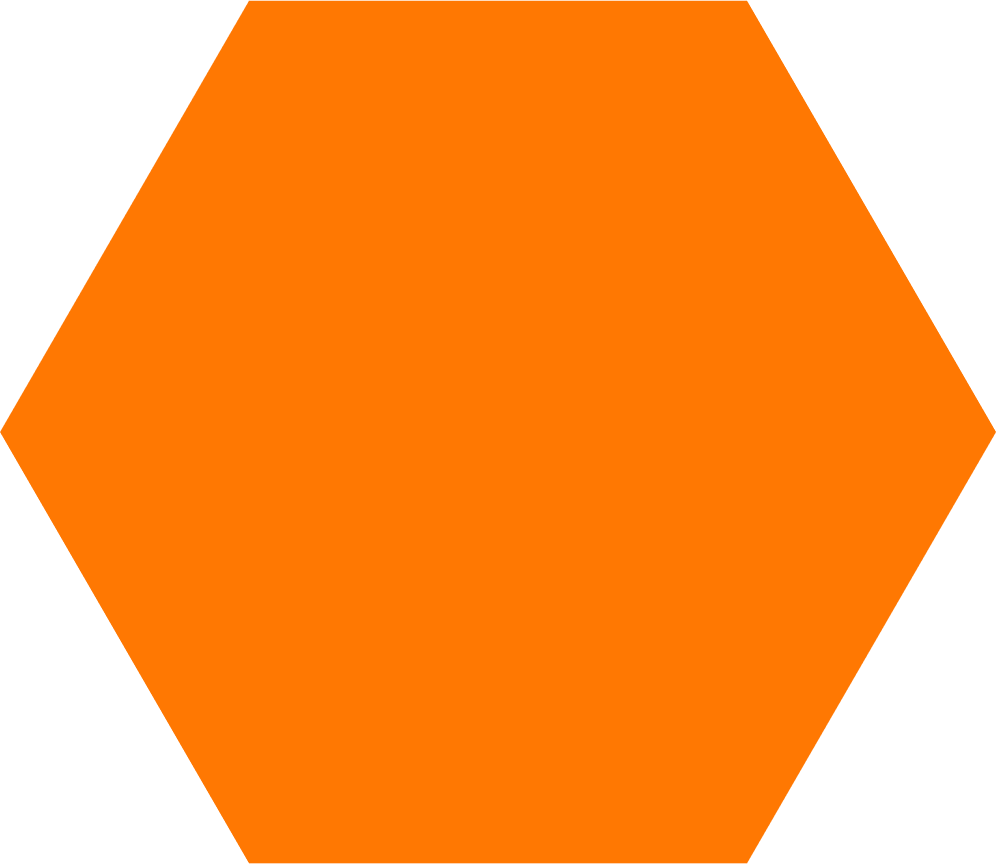 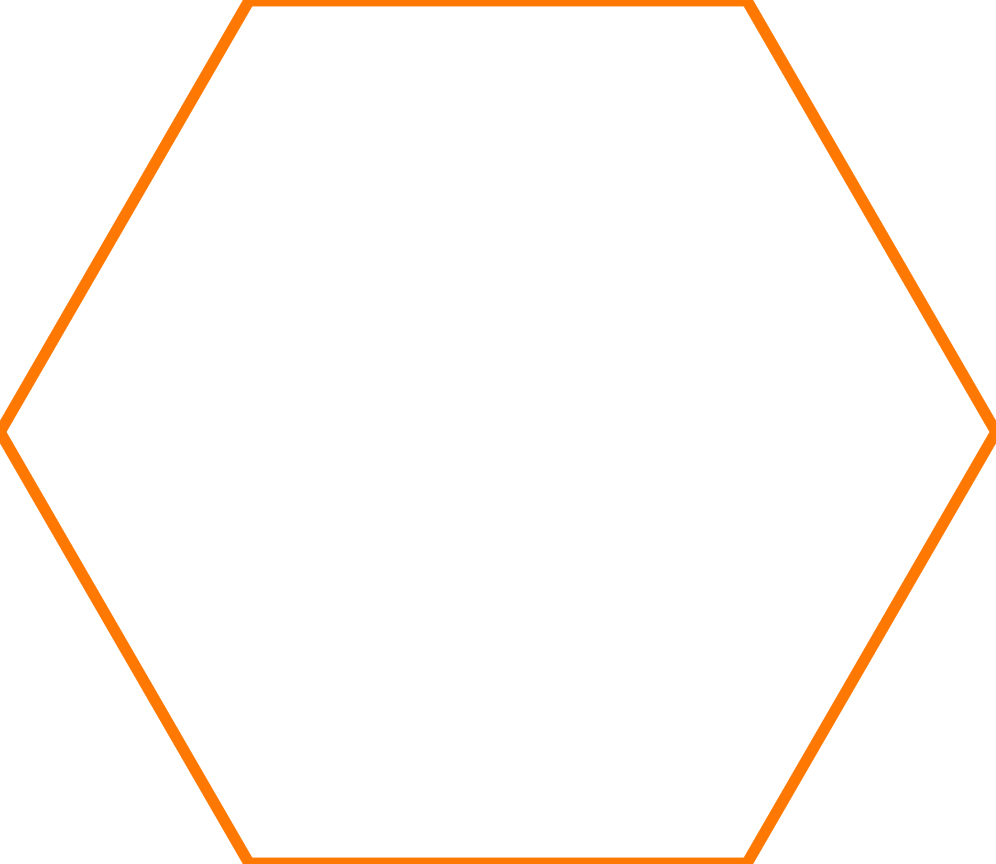 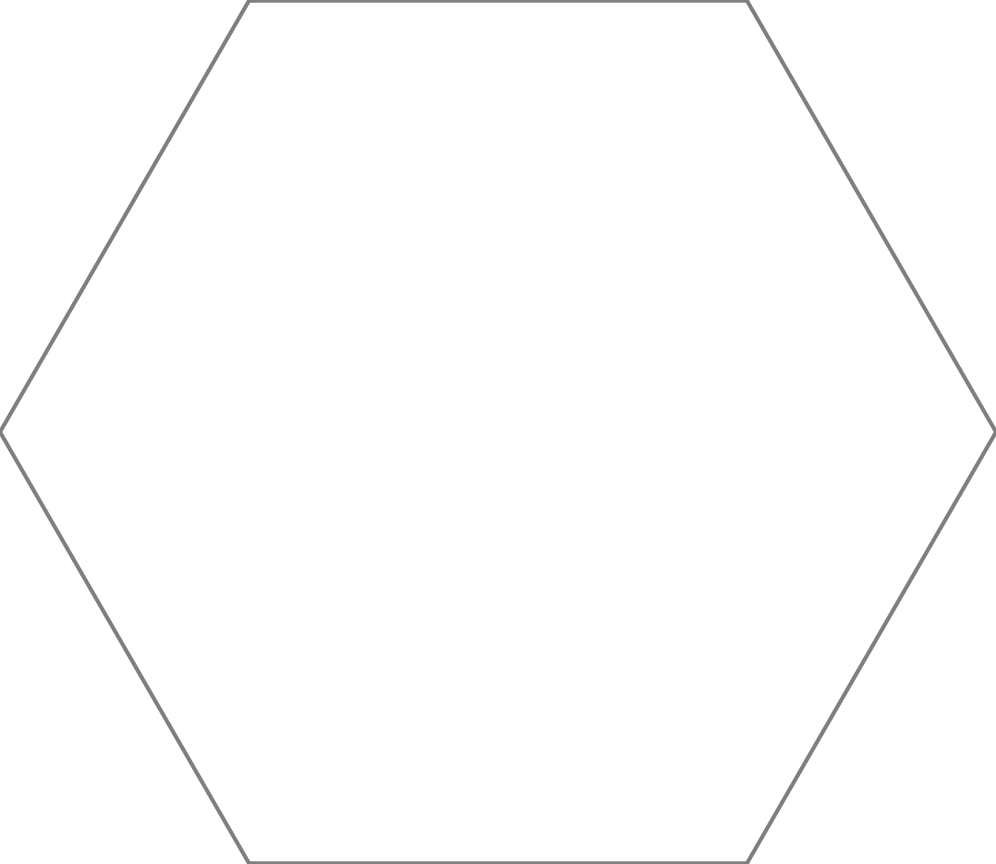 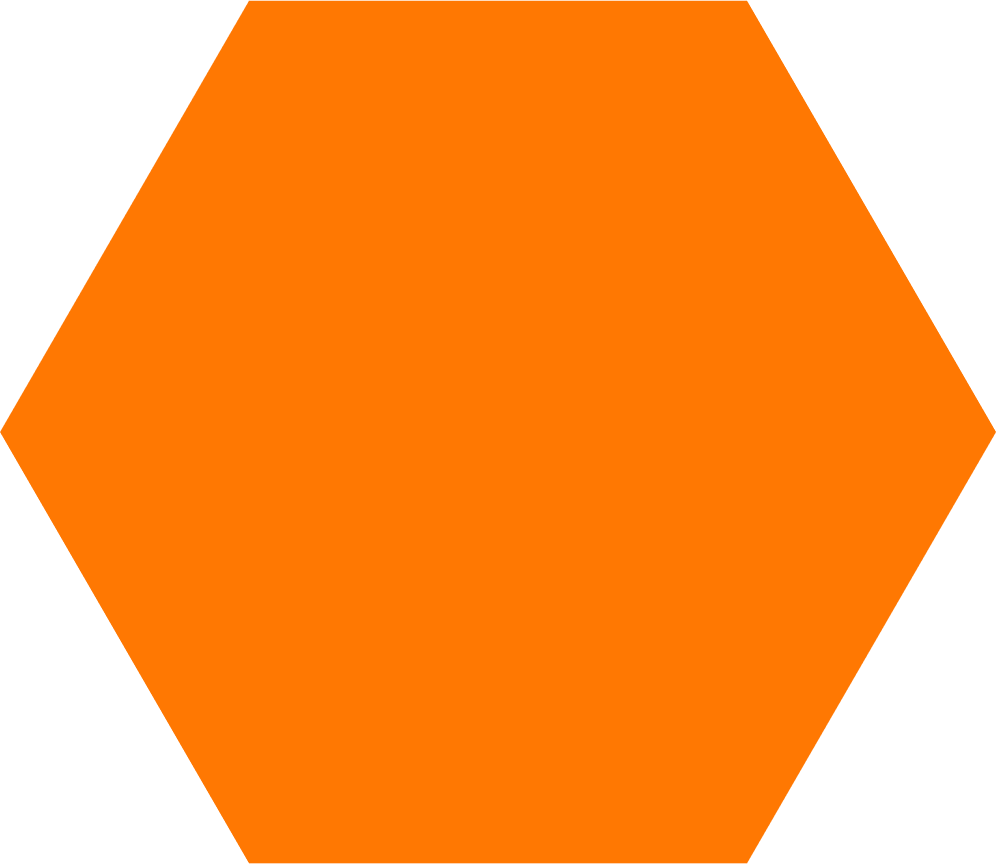 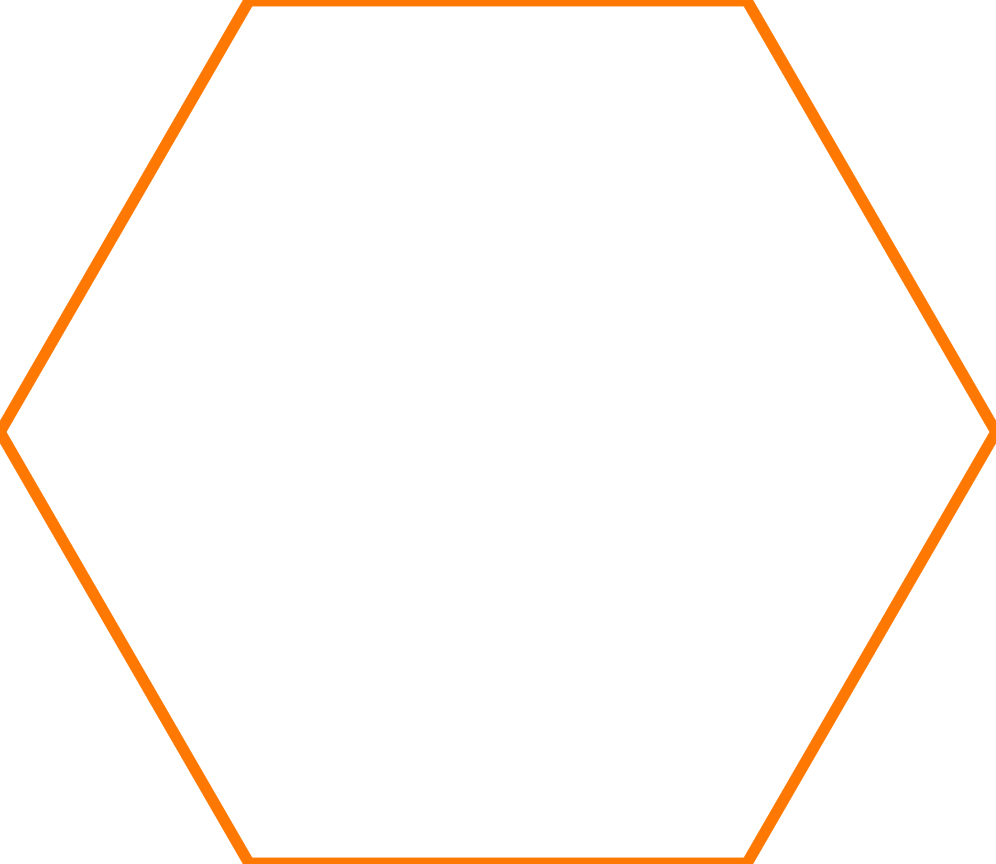 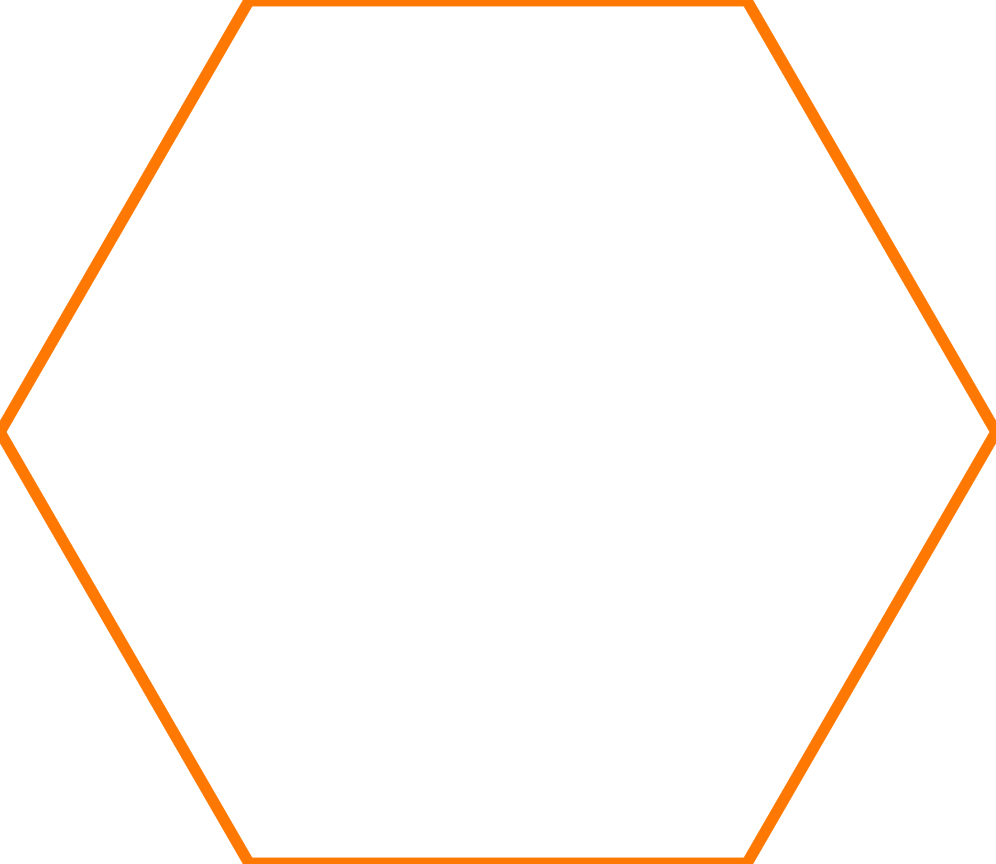 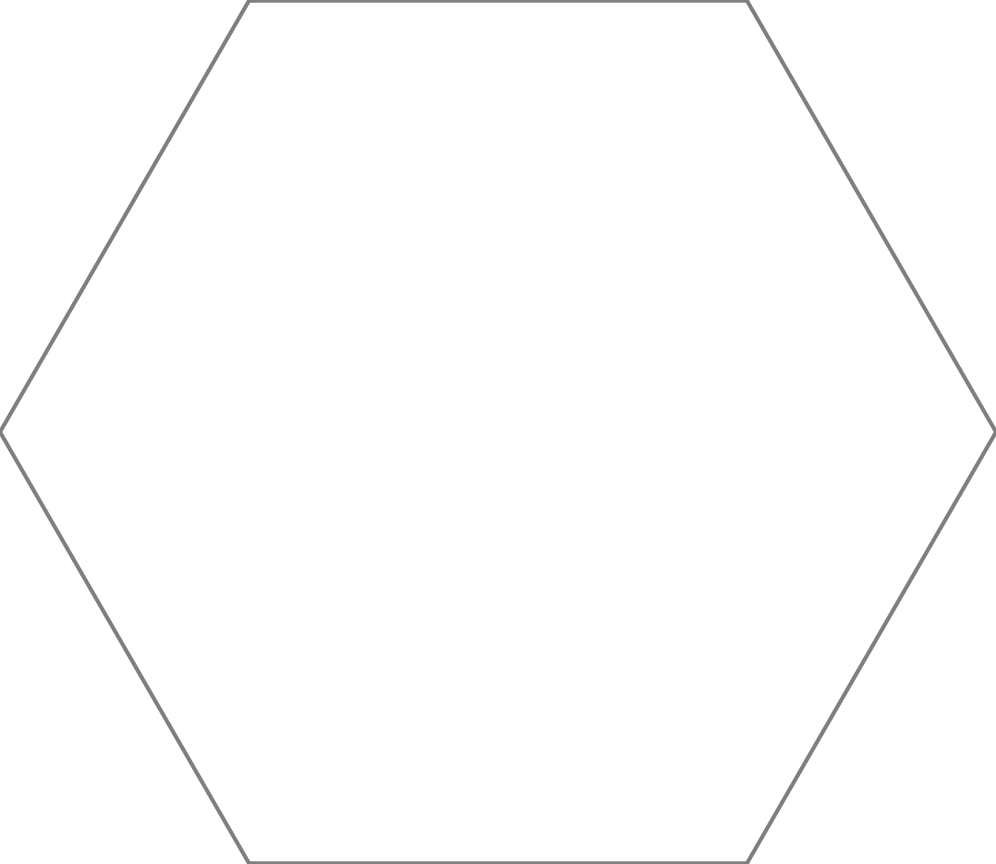 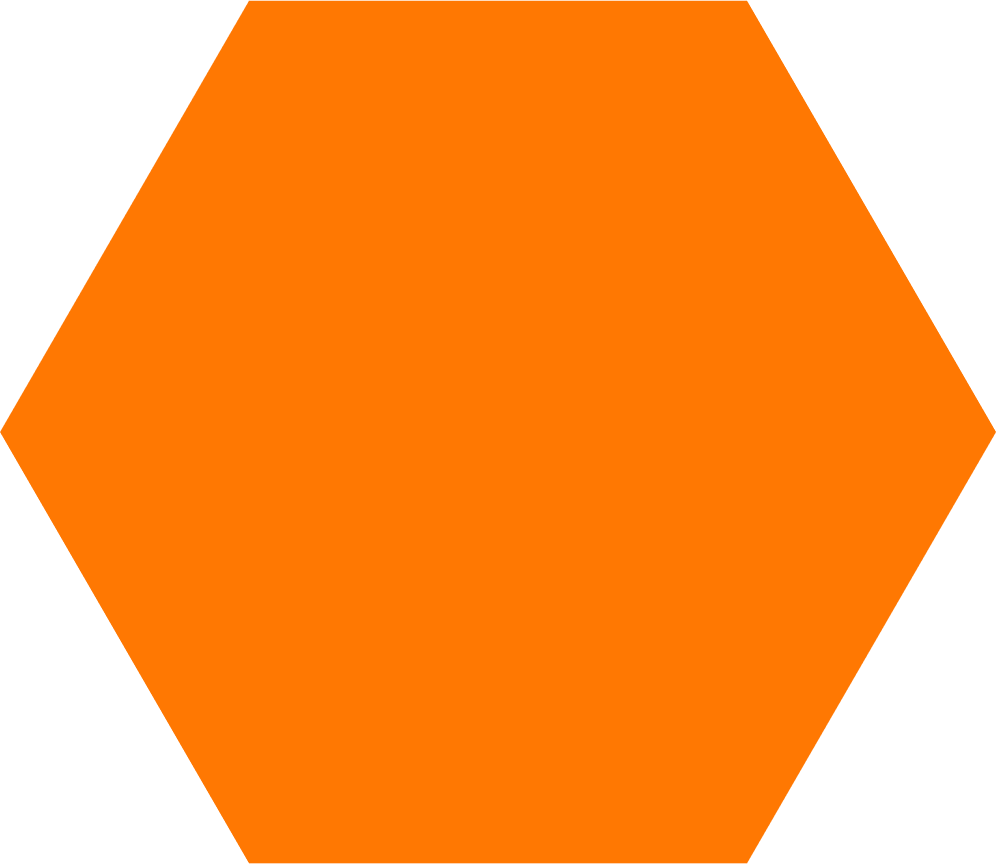 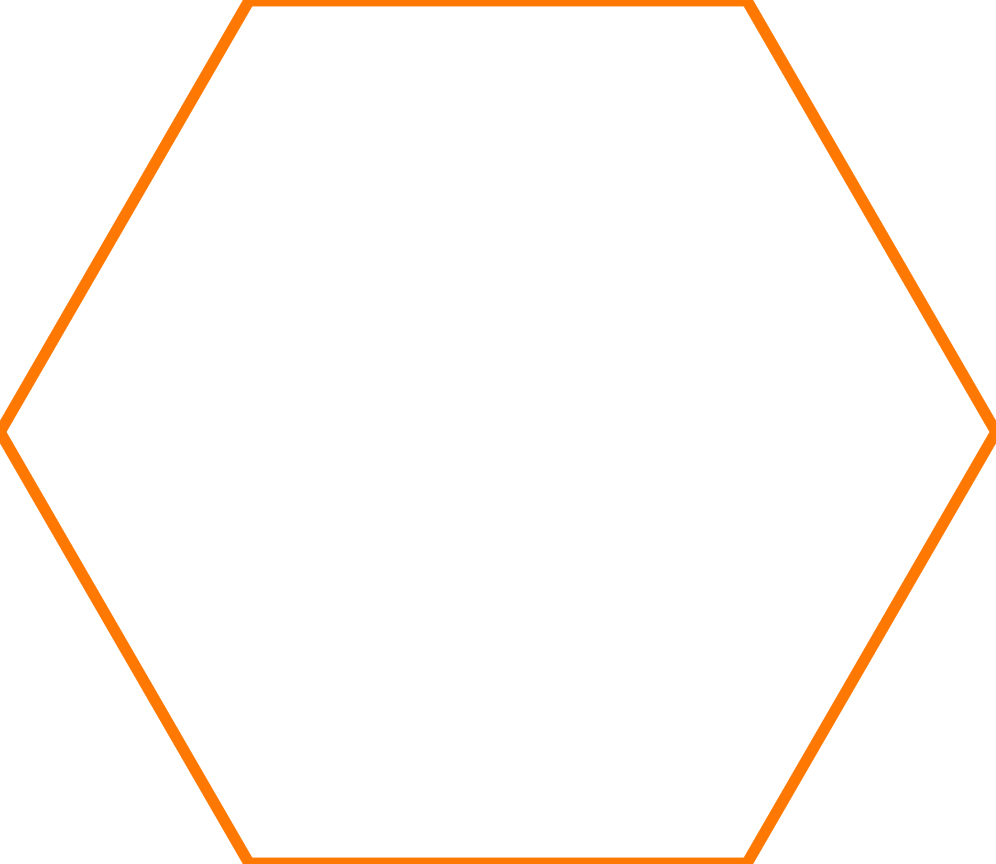 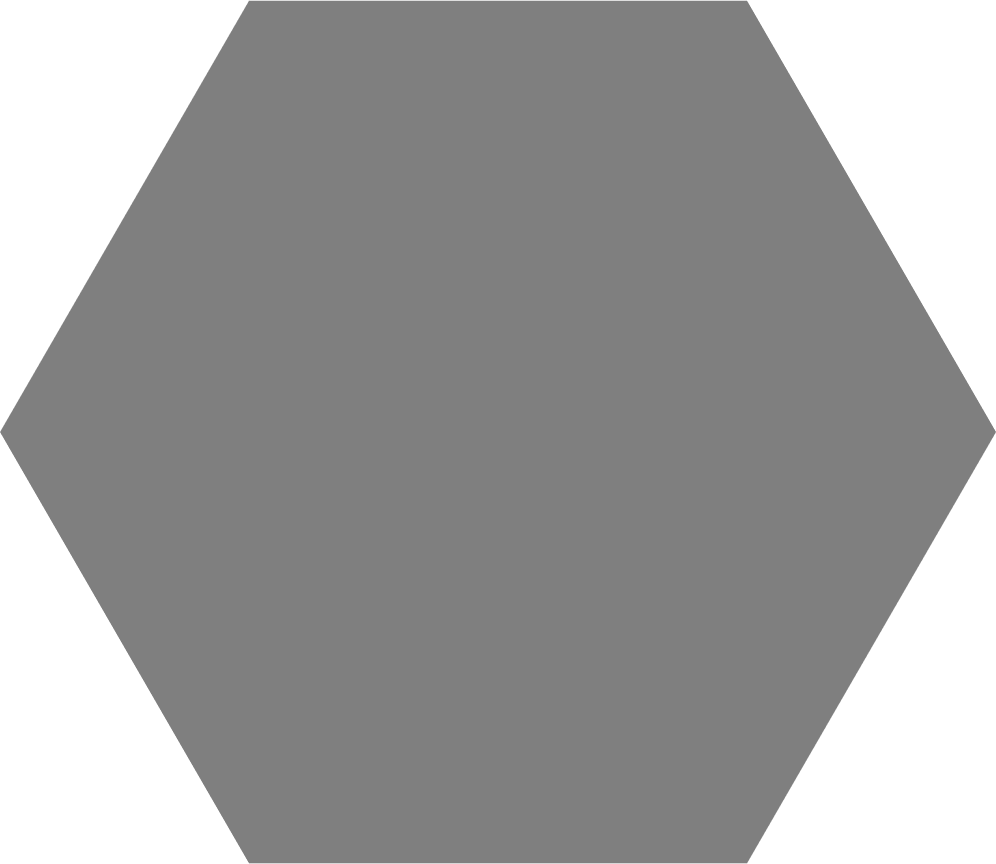 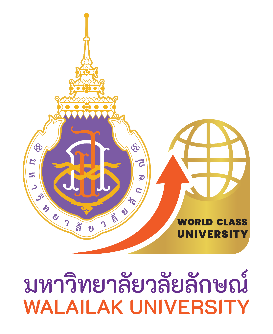 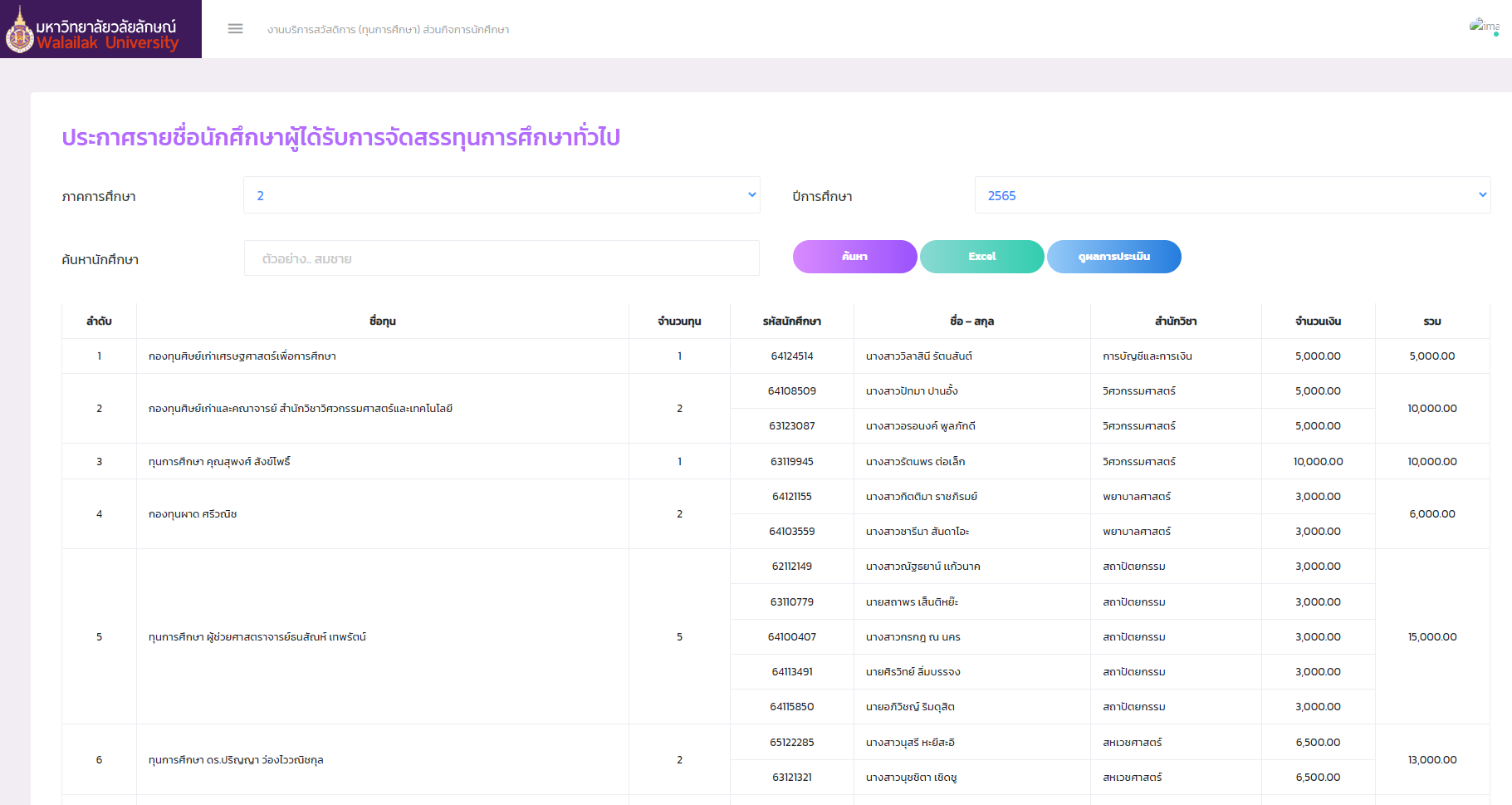 ประกาศผลการจัดสรรทุนการศึกษา
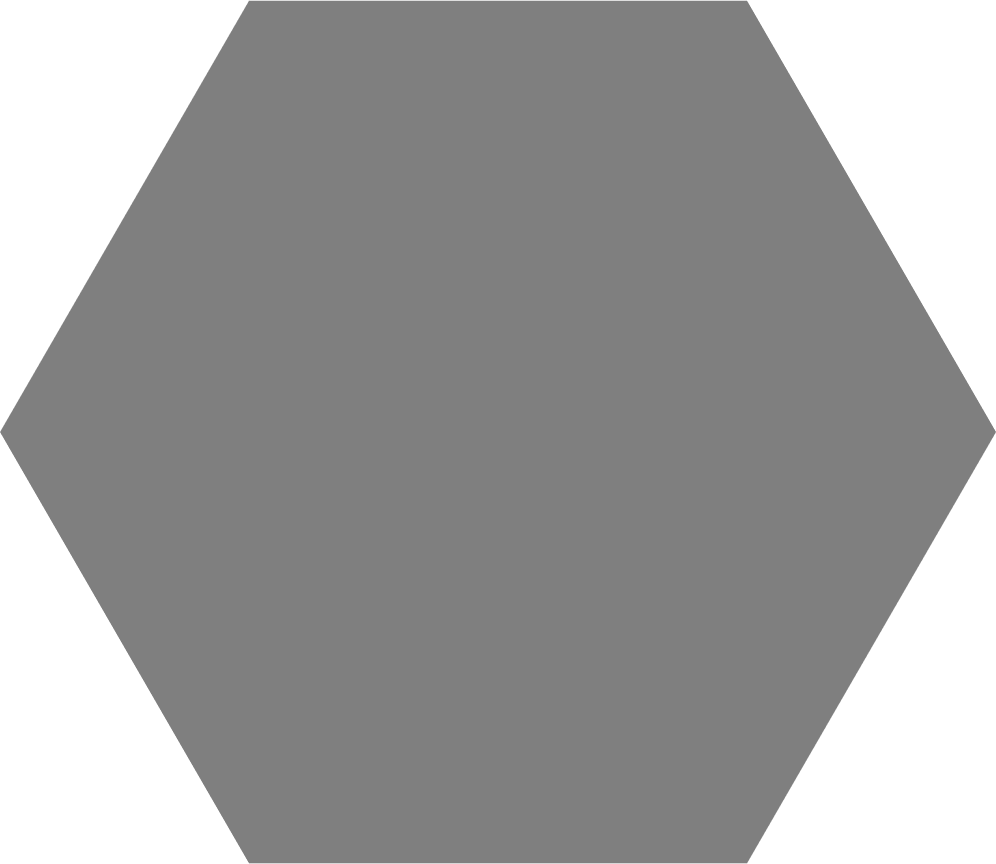 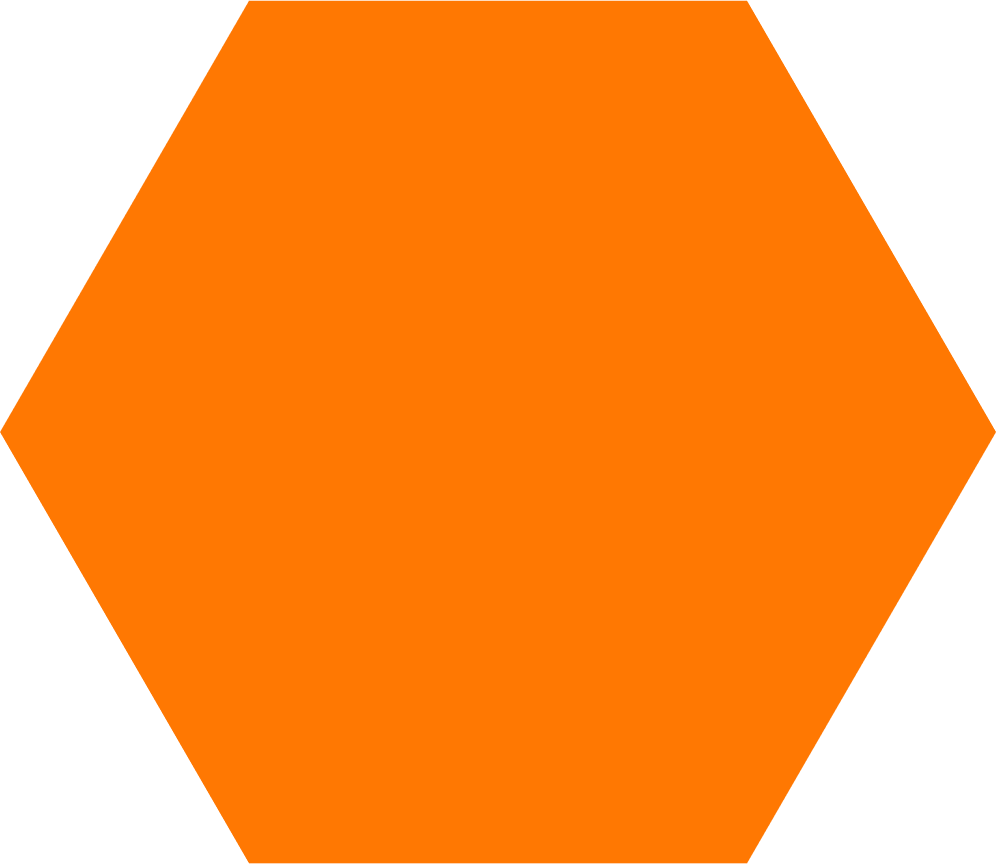 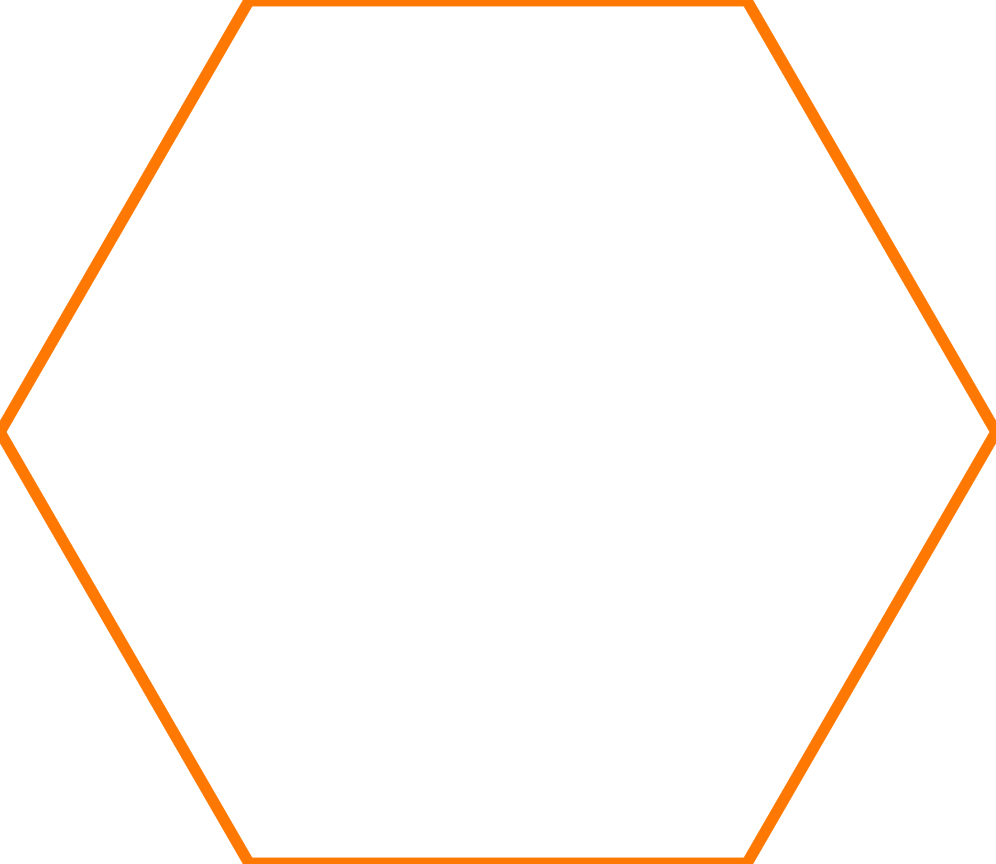 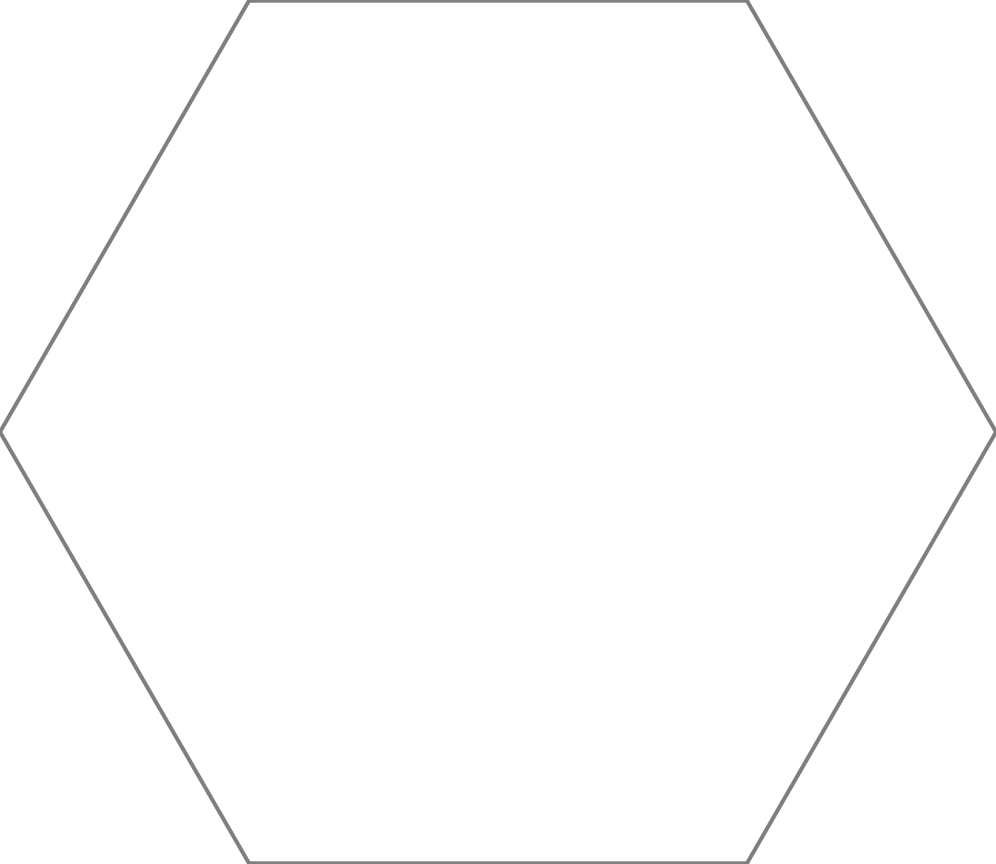 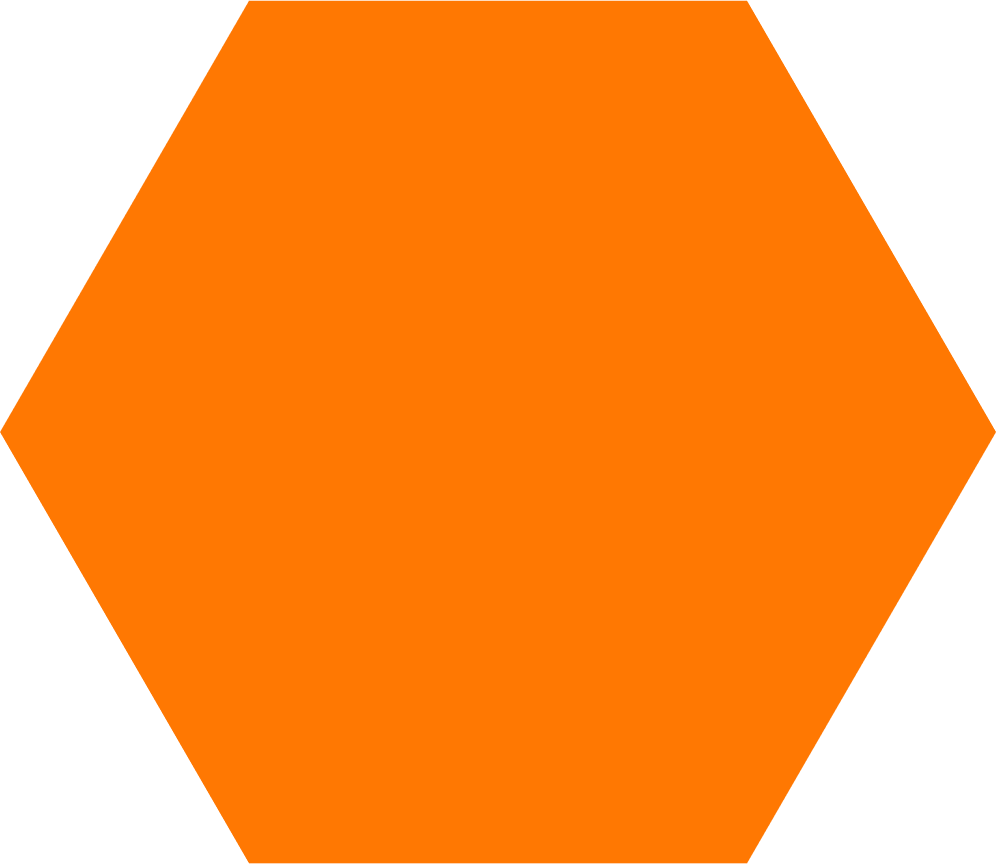 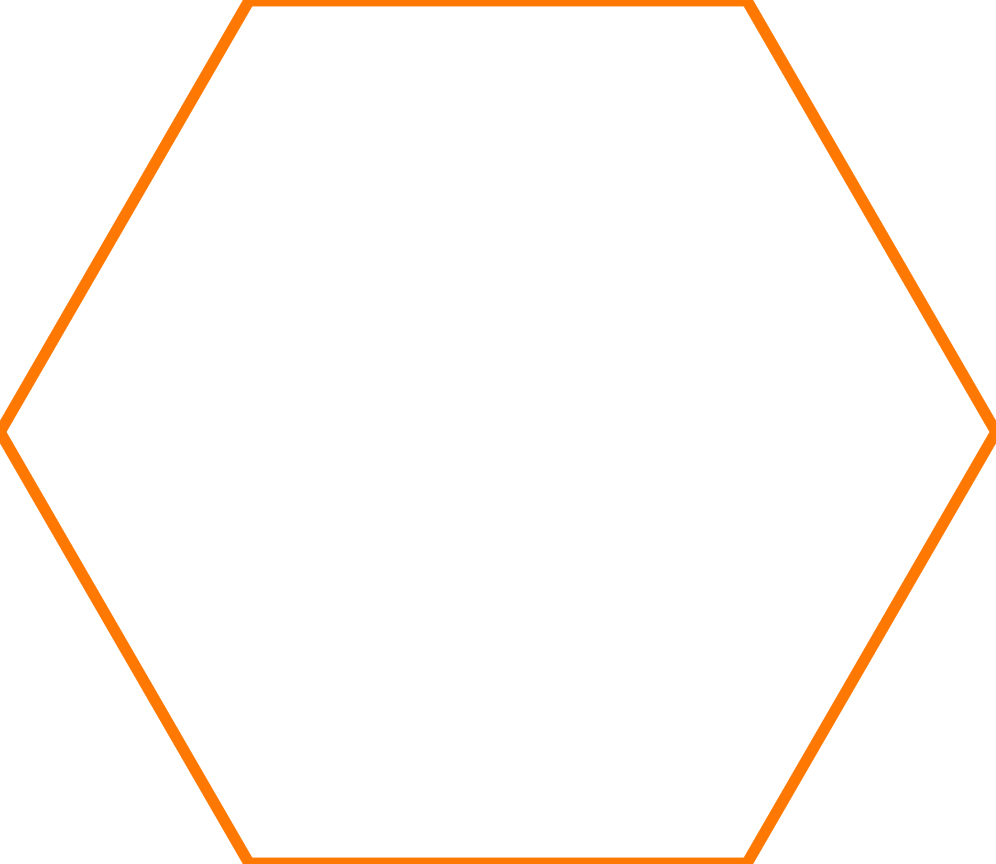 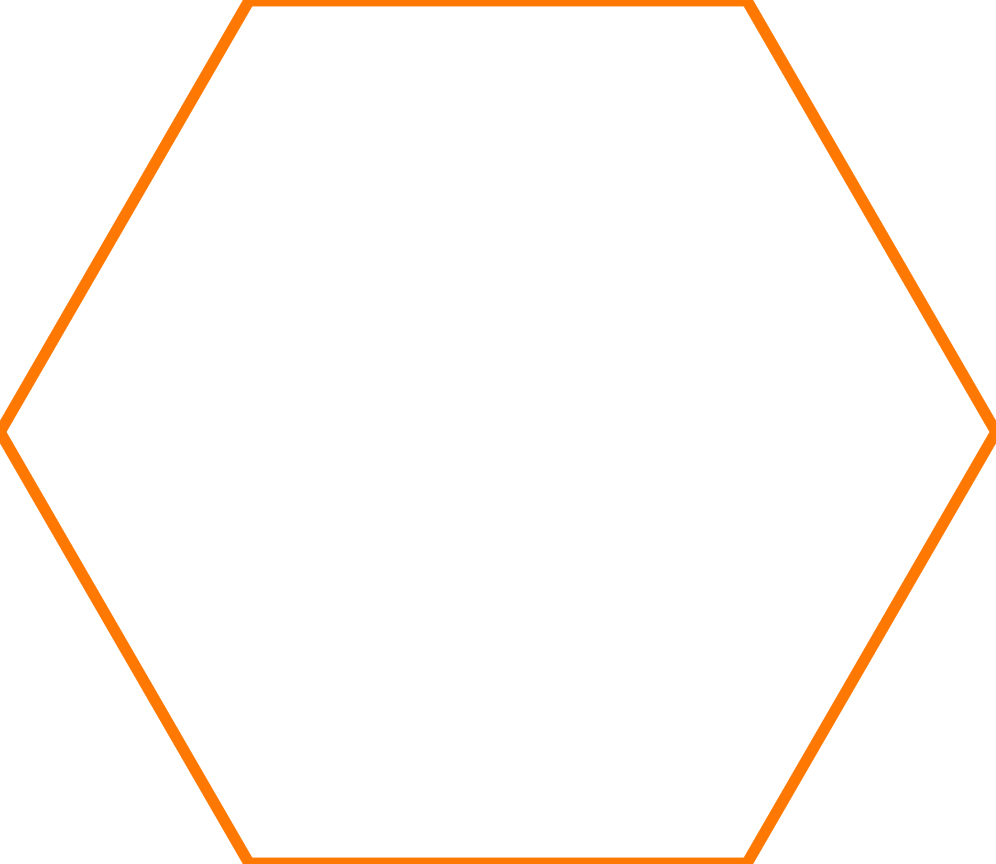 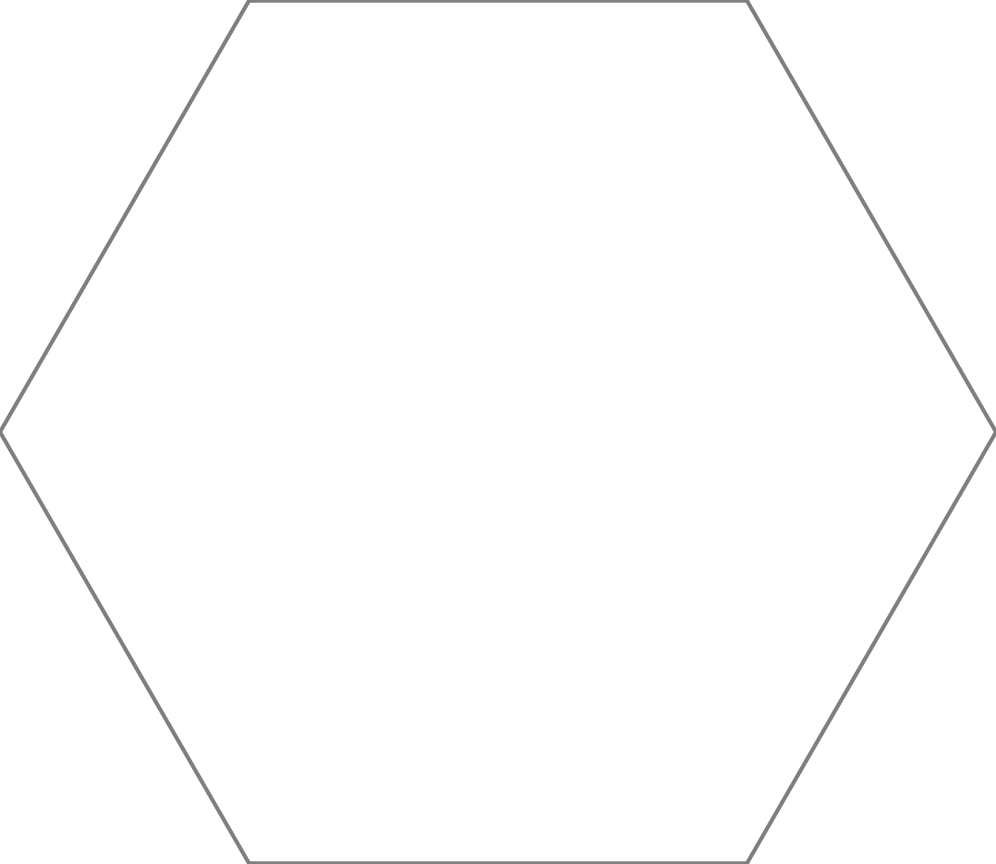 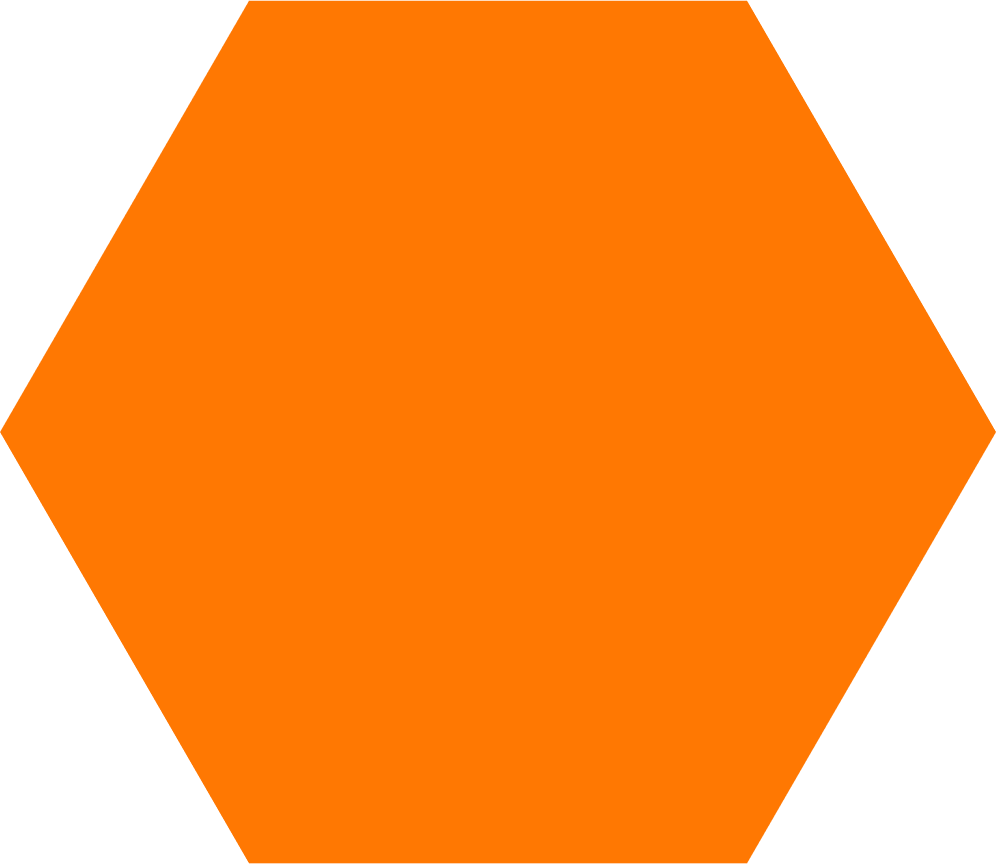 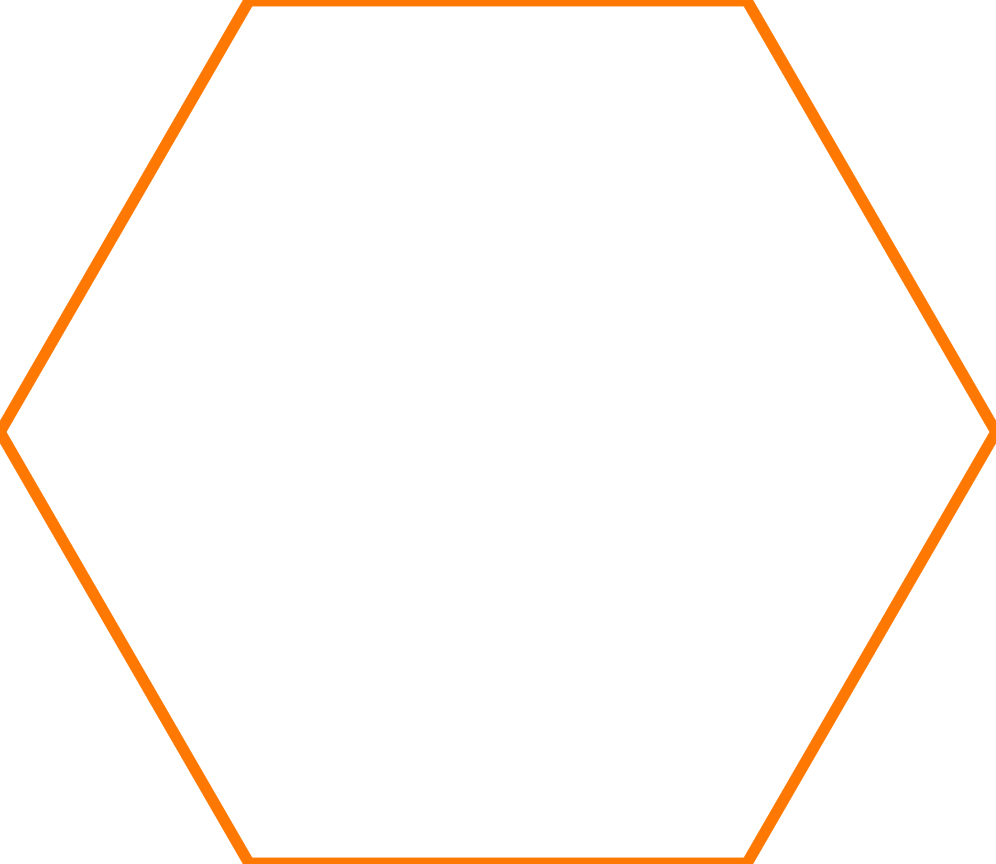 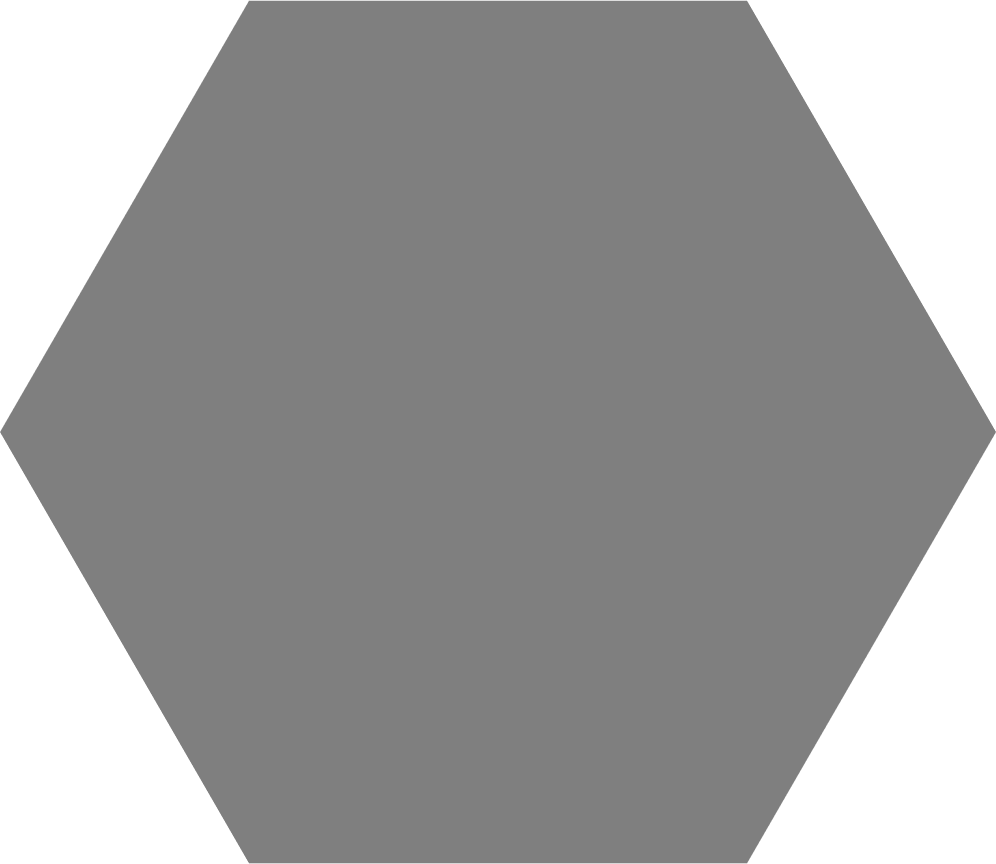 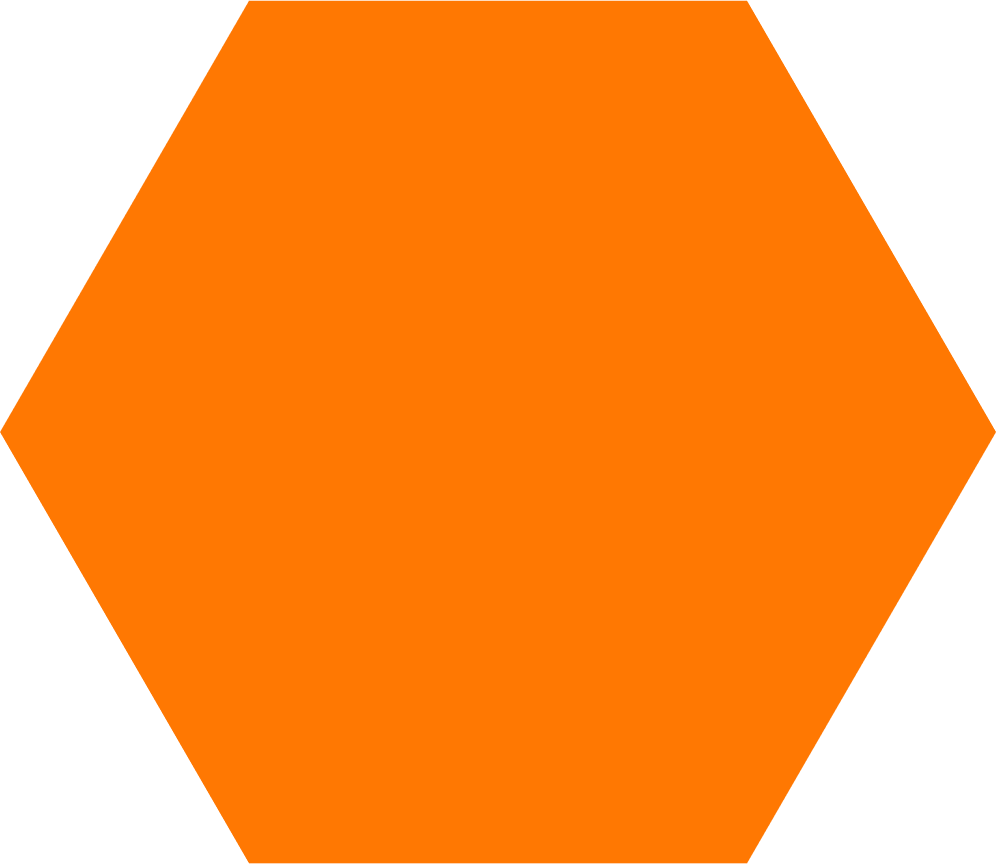 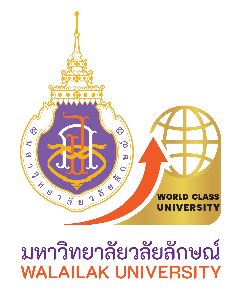 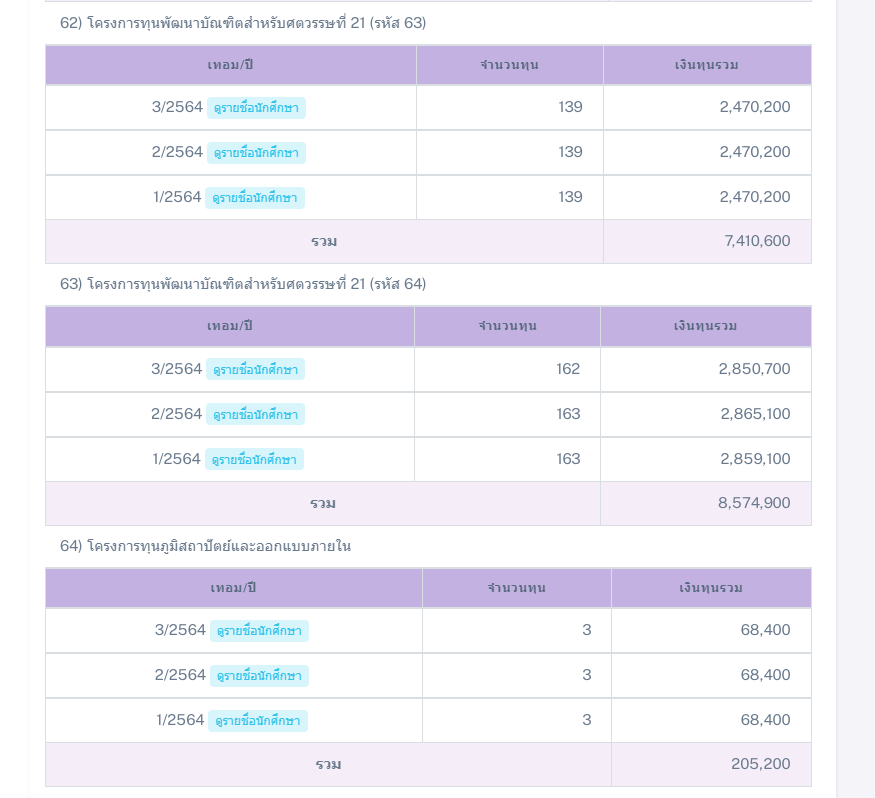 ทำเนียบทุนการศึกษา
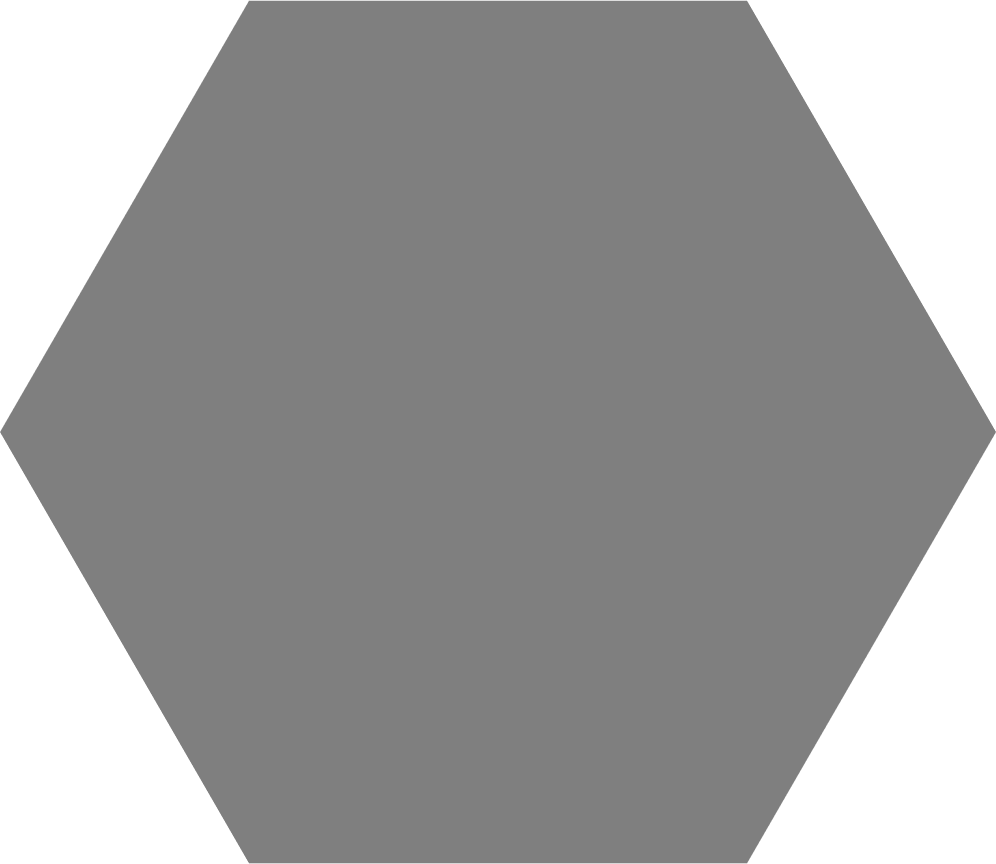 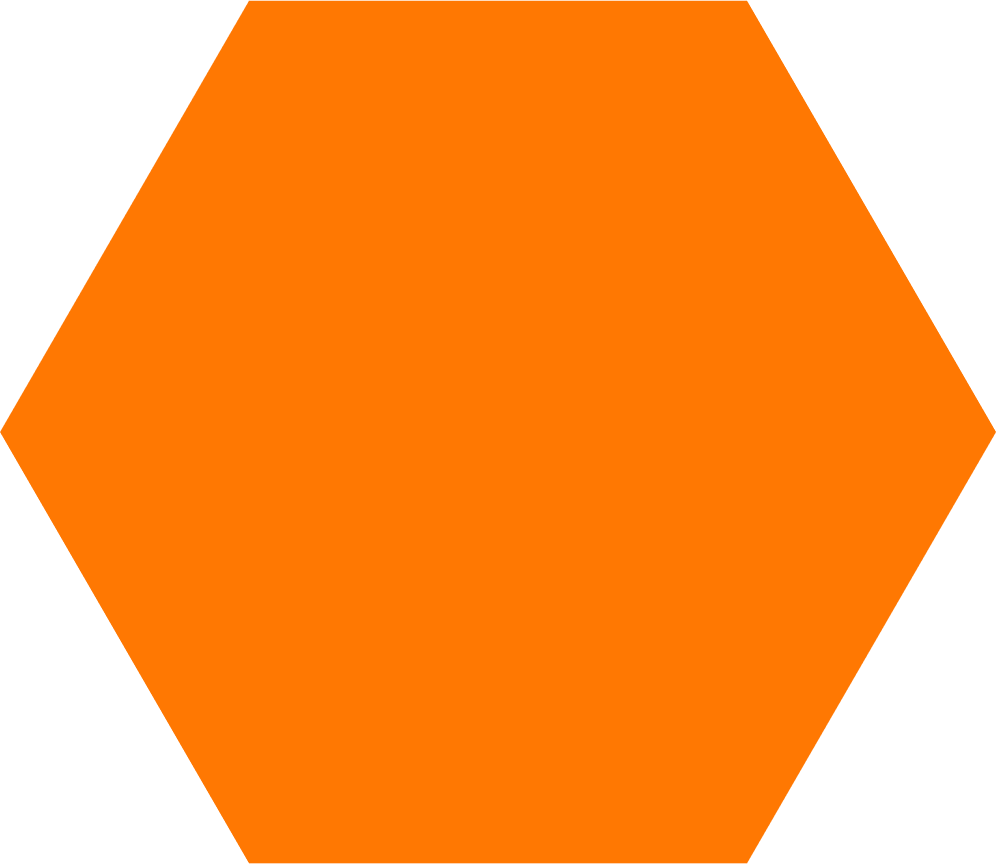 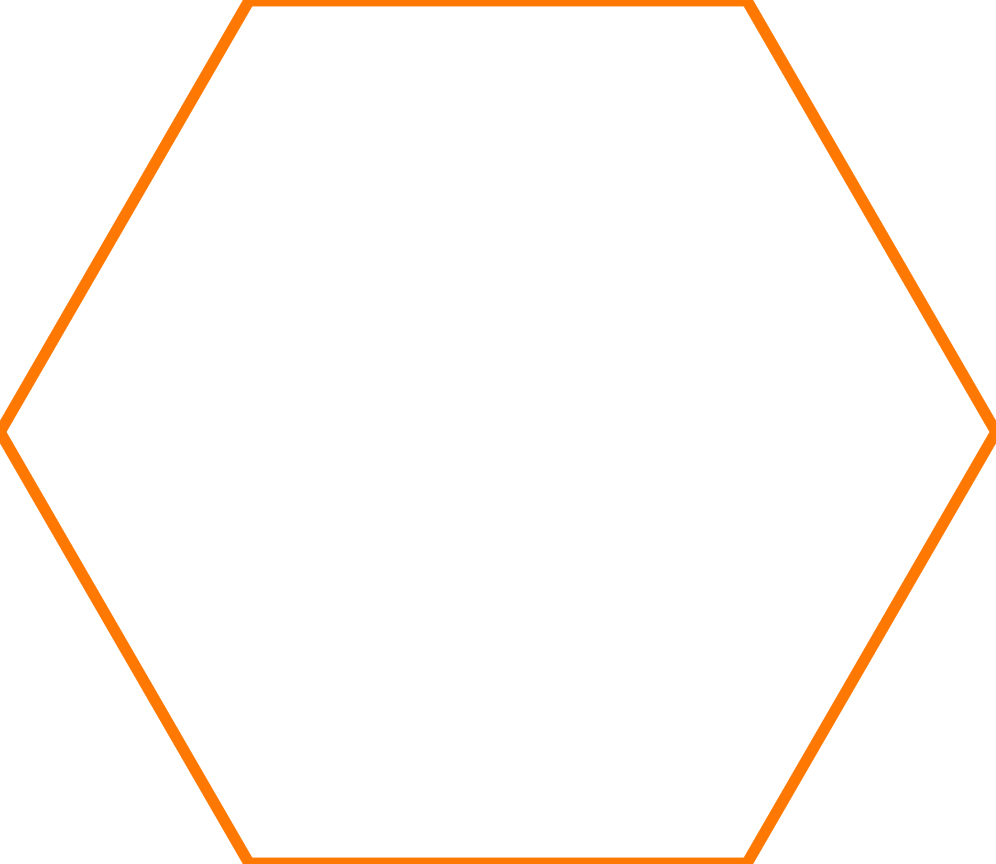 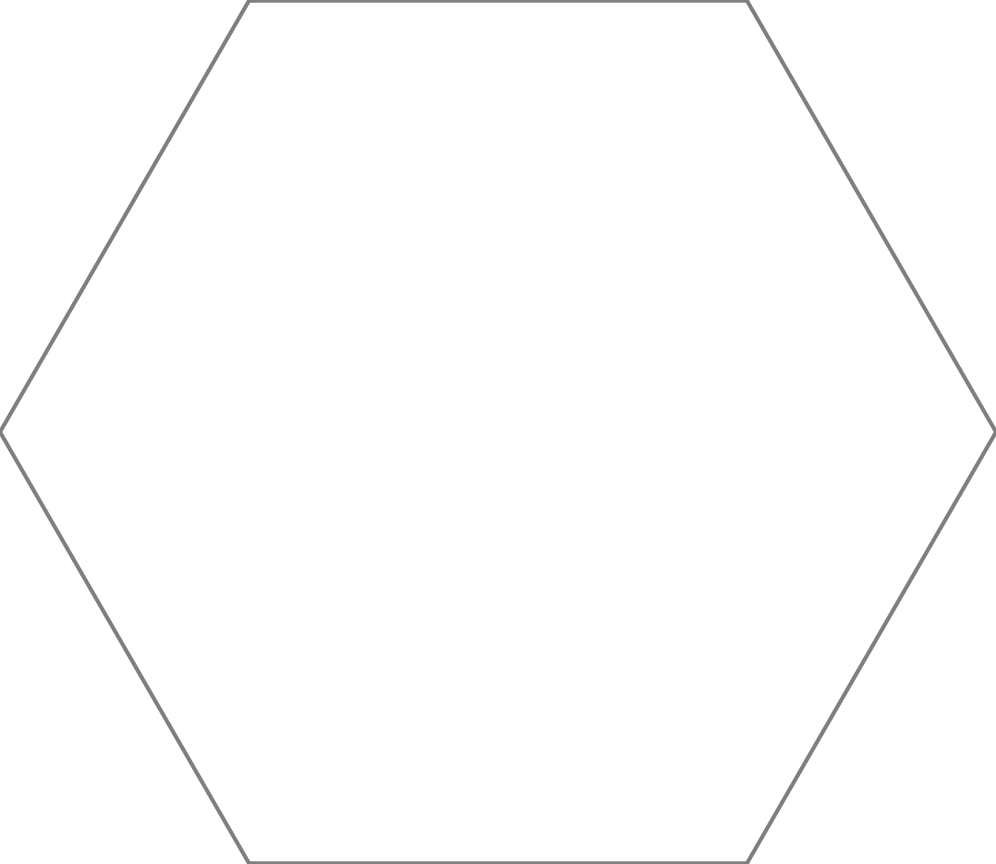 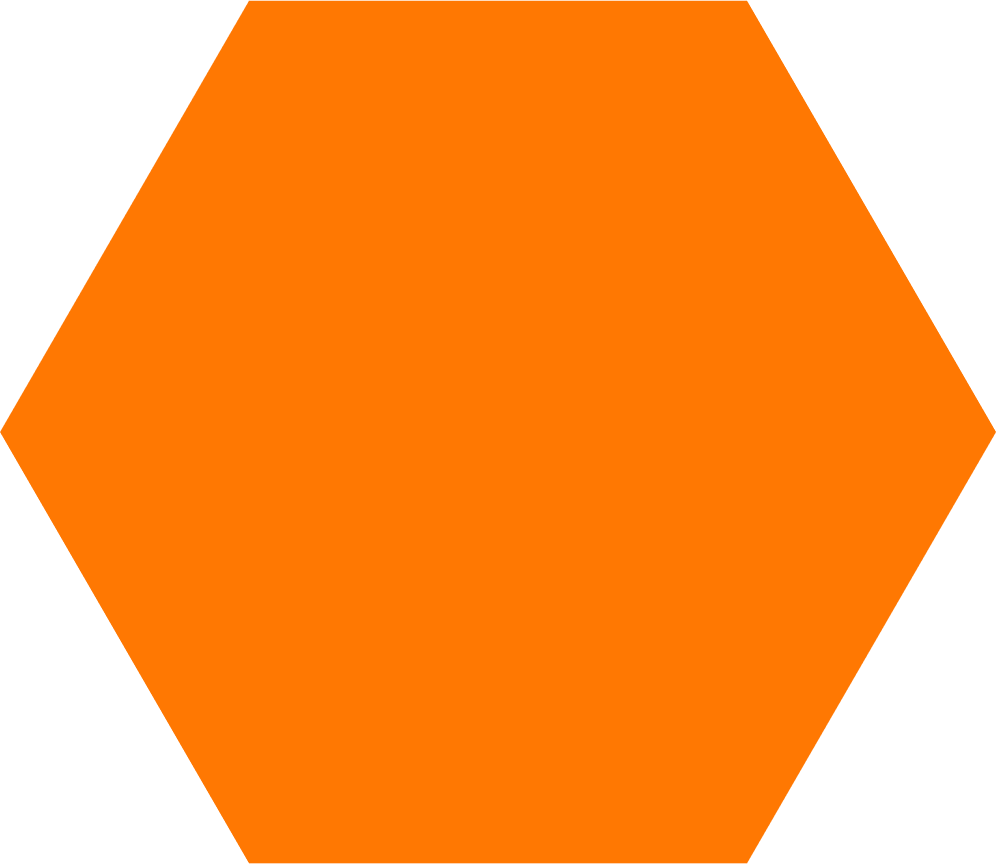 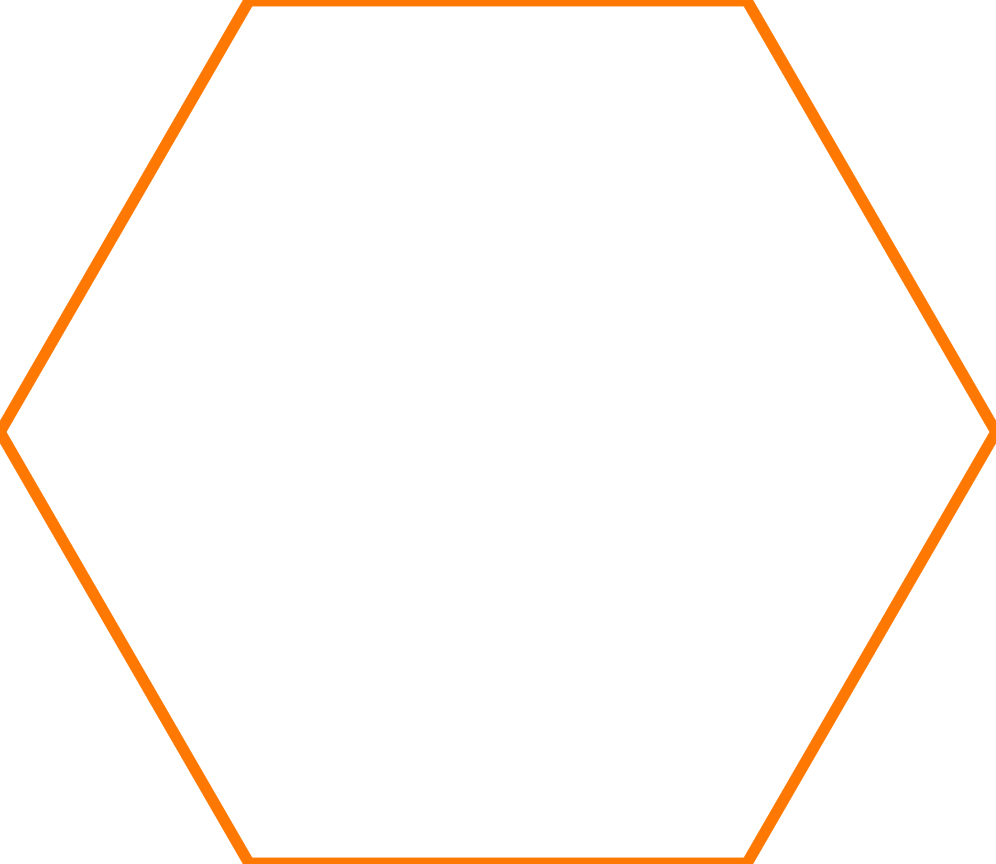 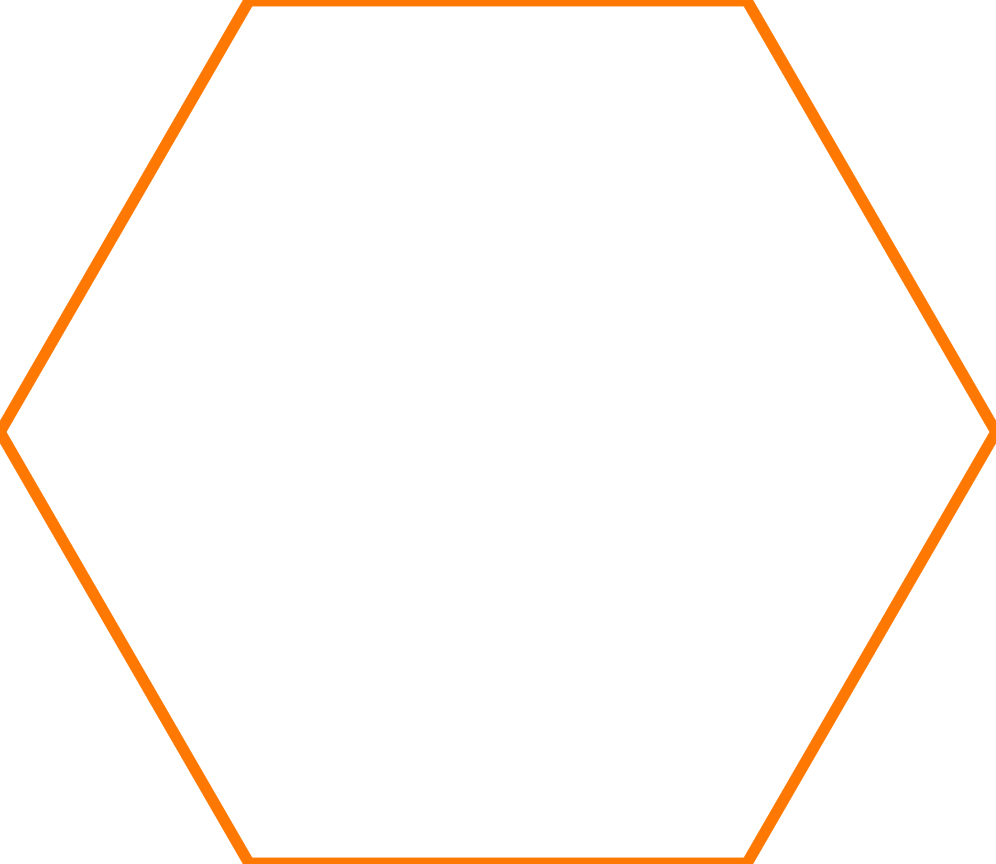 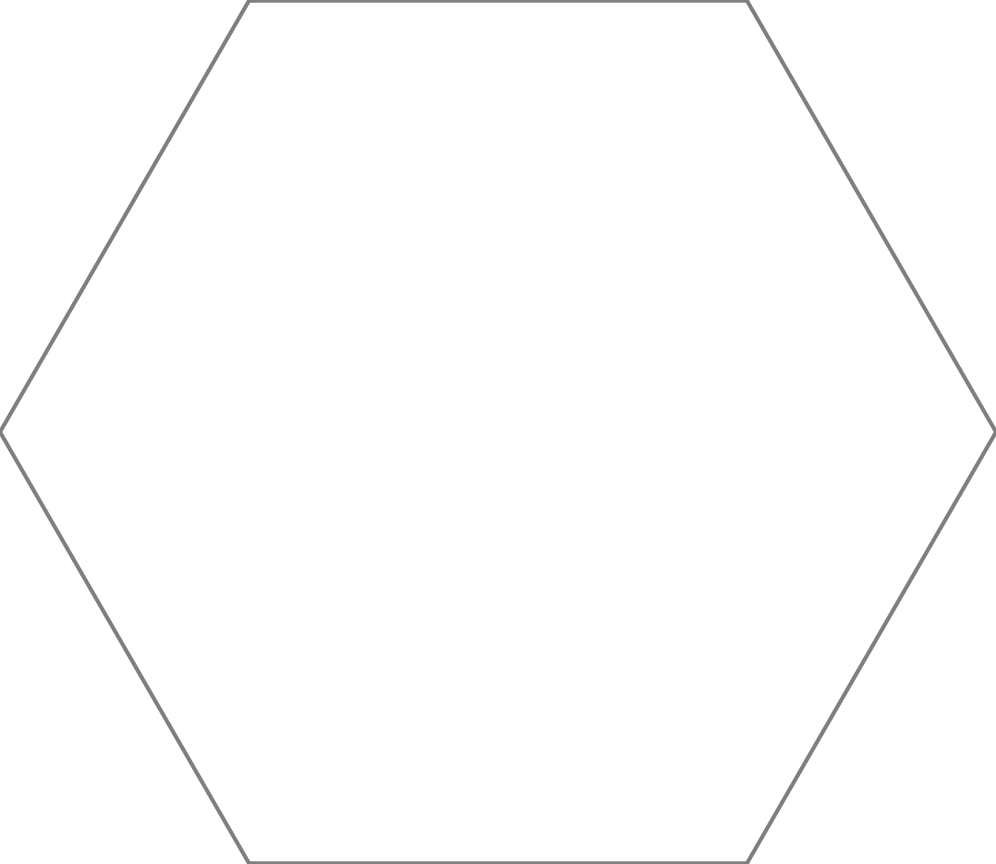 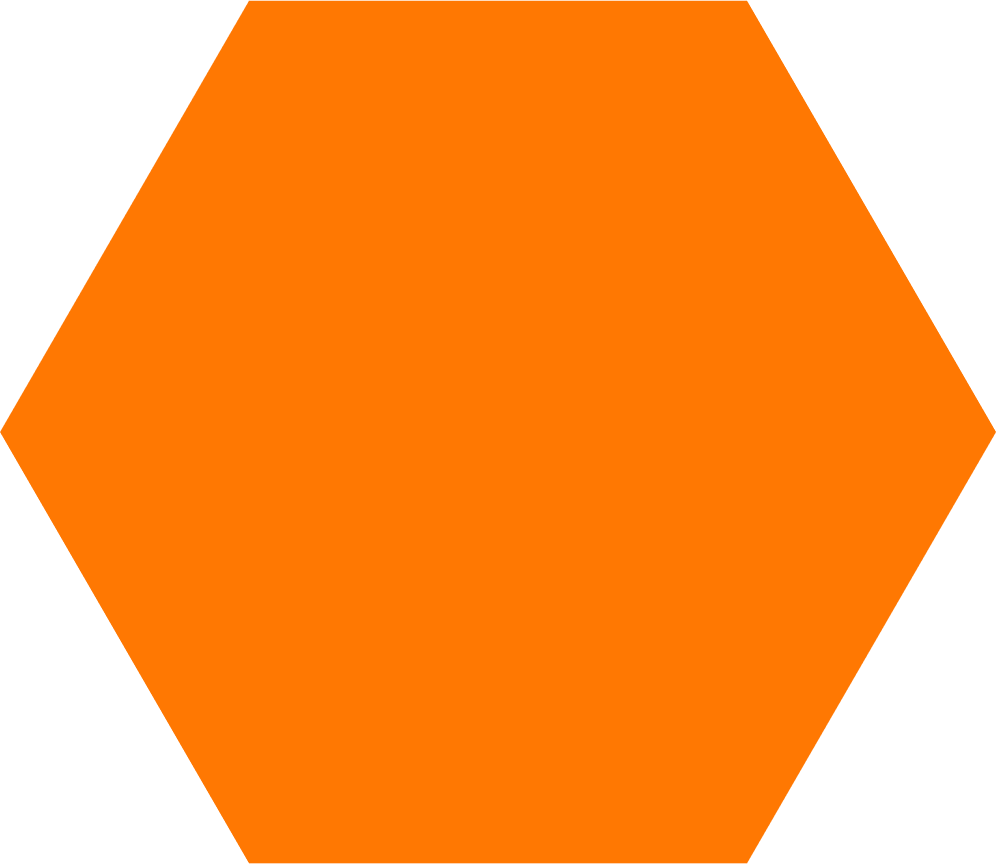 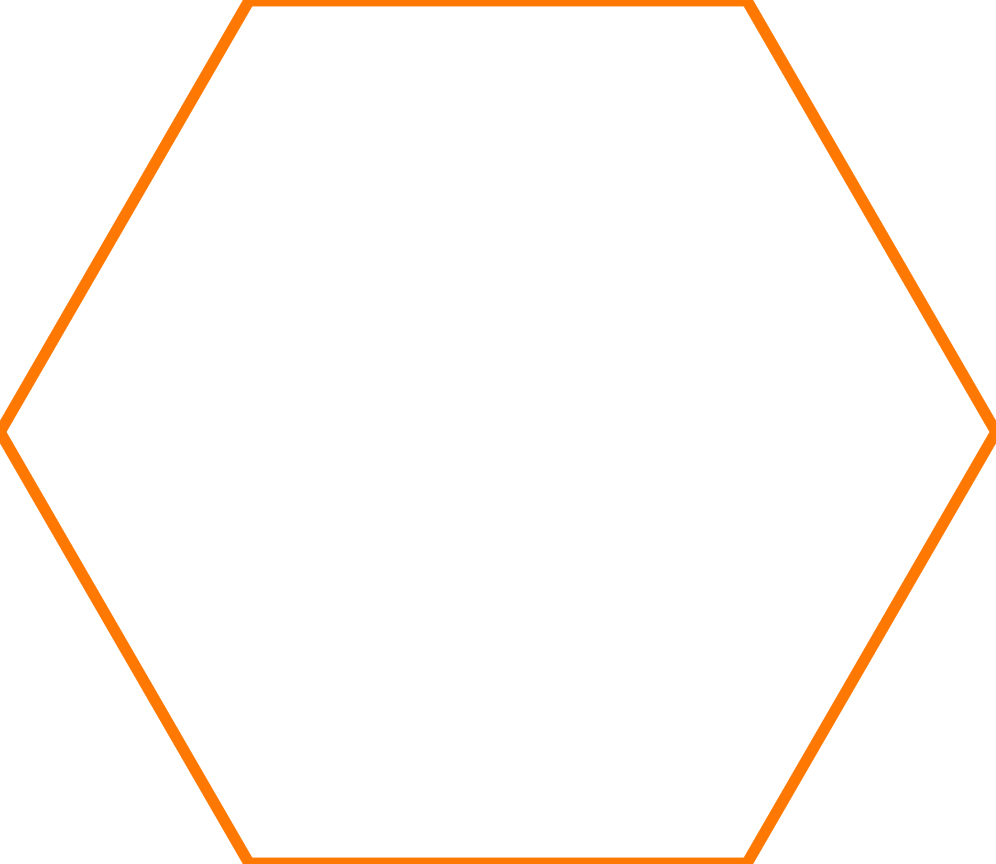 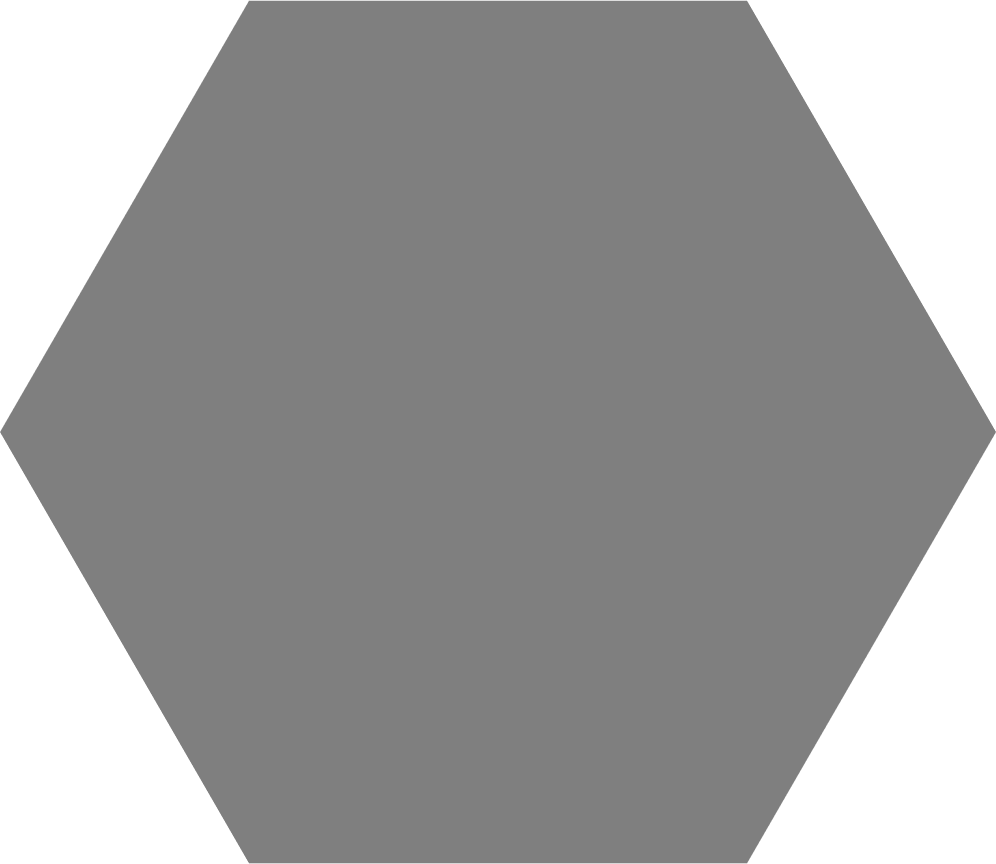 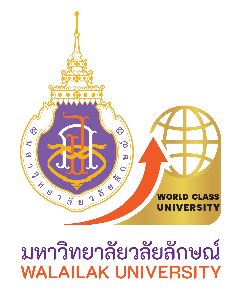 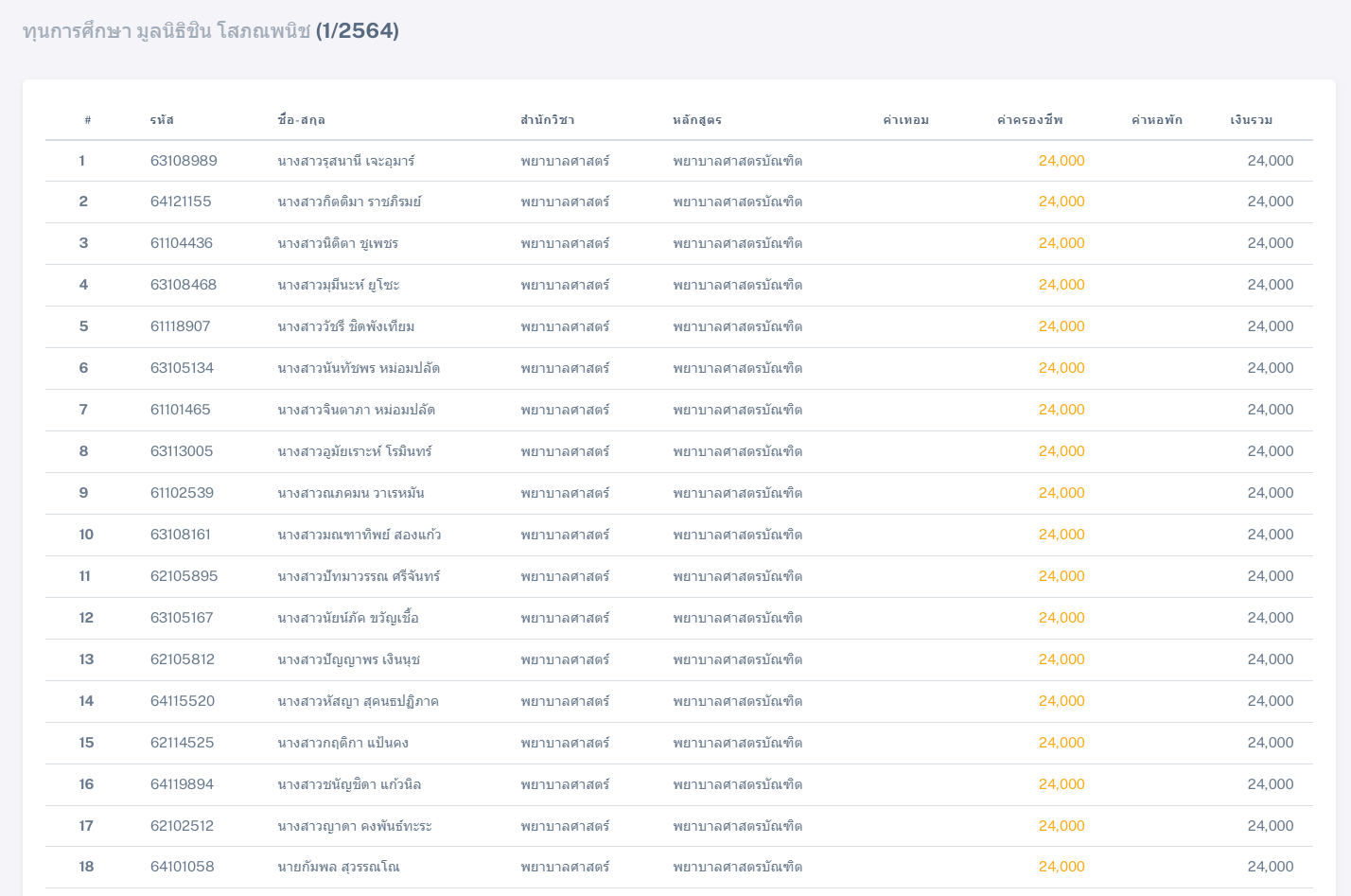 ข้อมูลการจัดสรรทุน
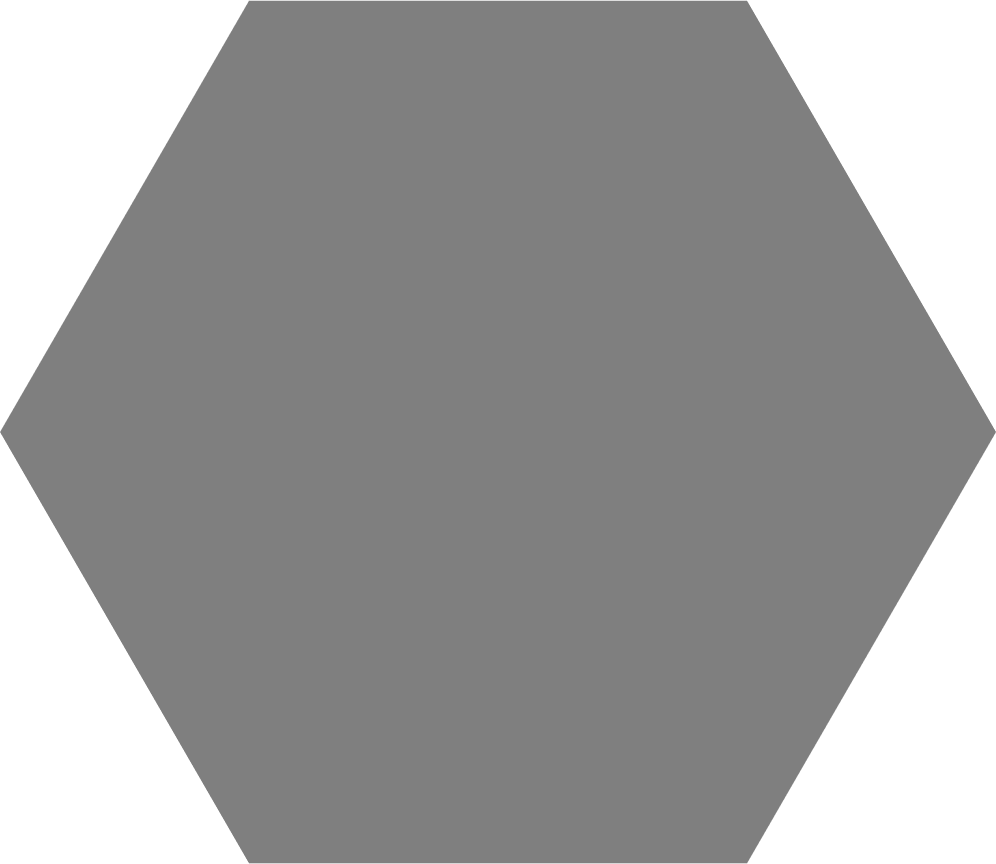 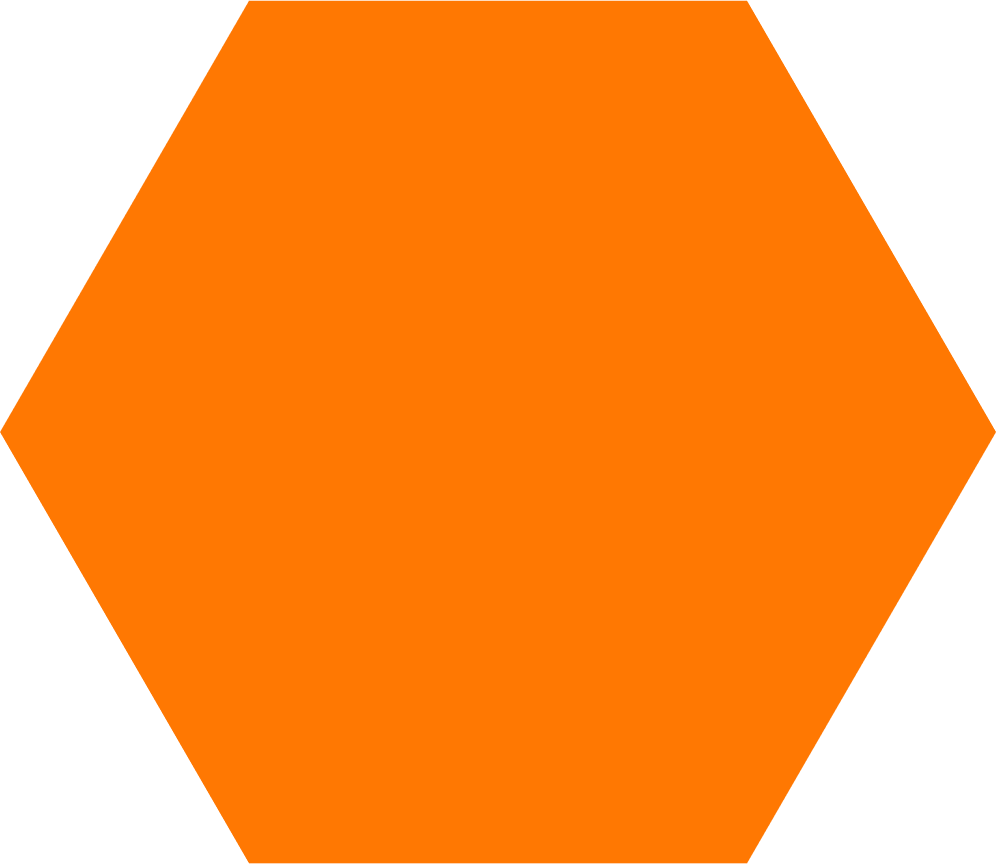 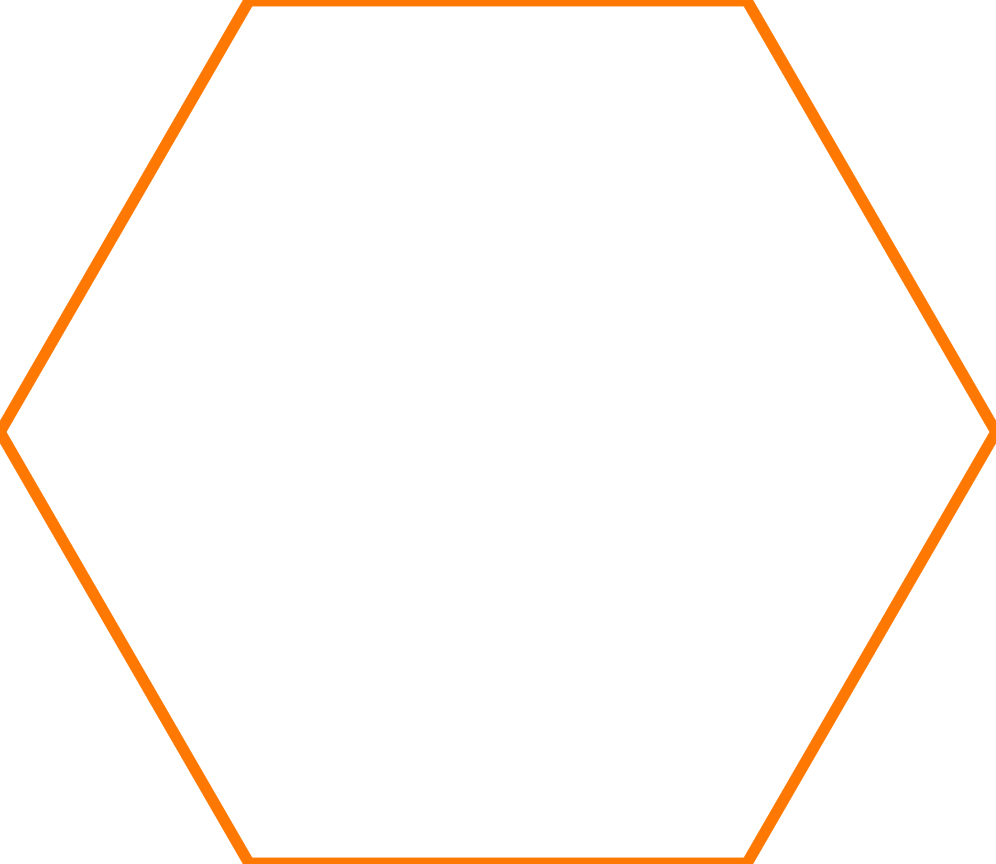 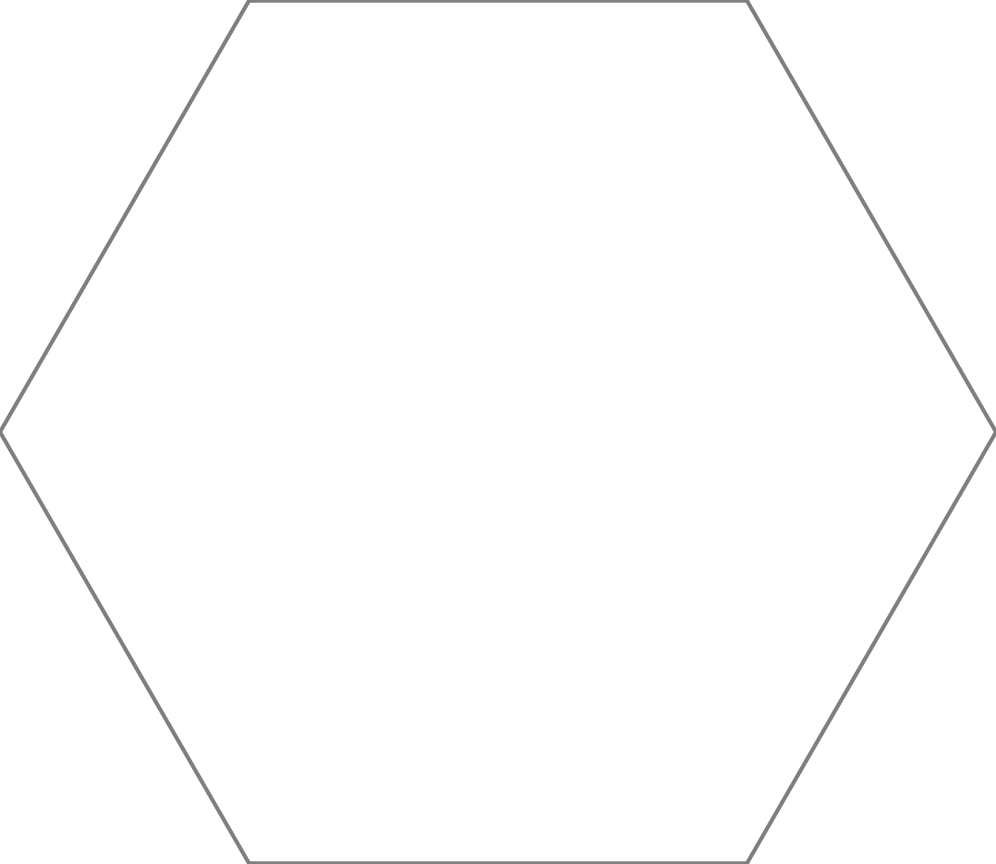 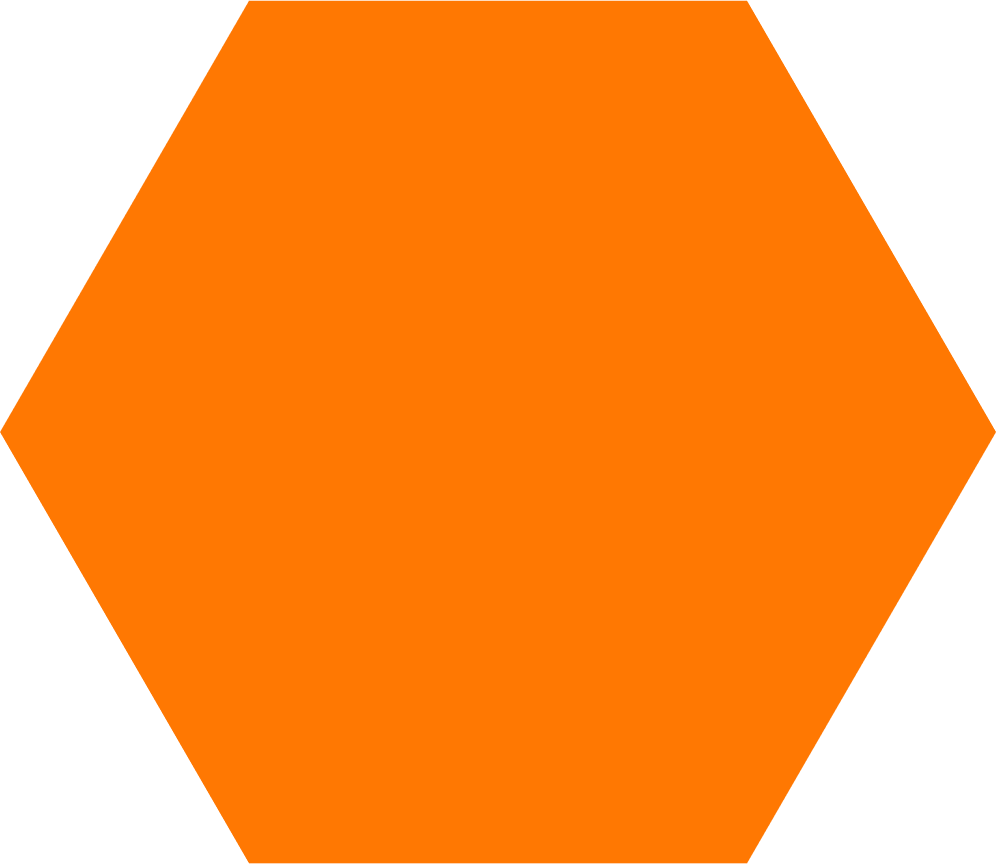 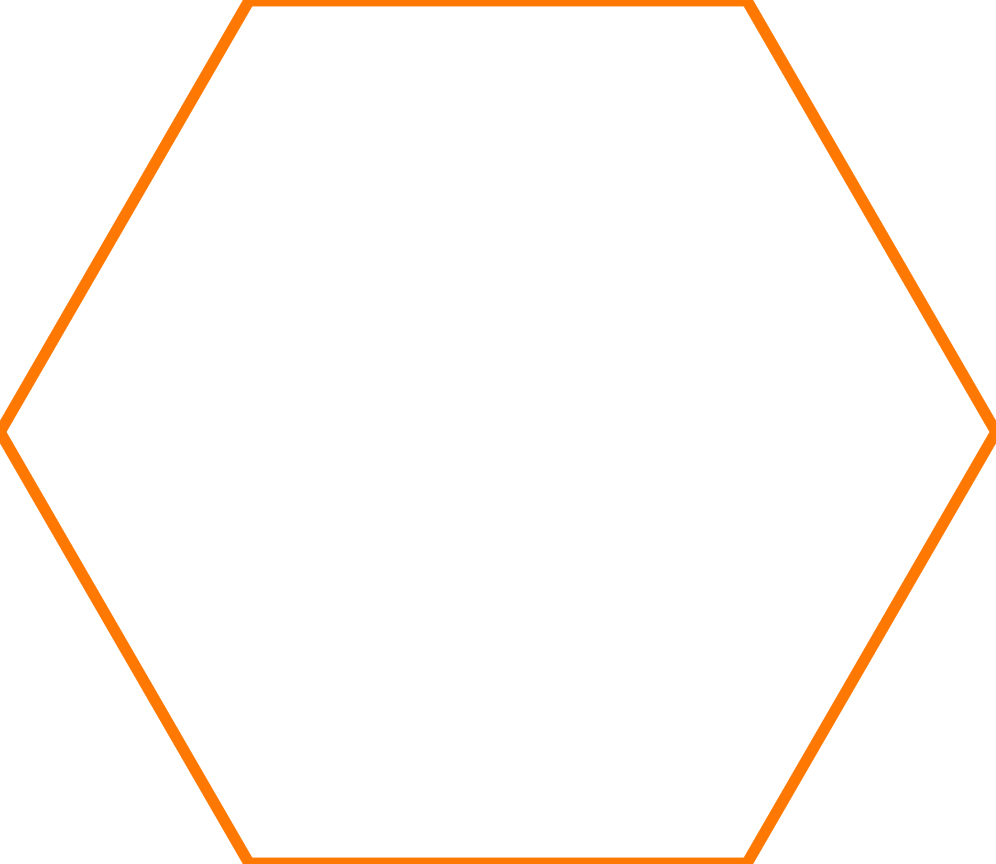 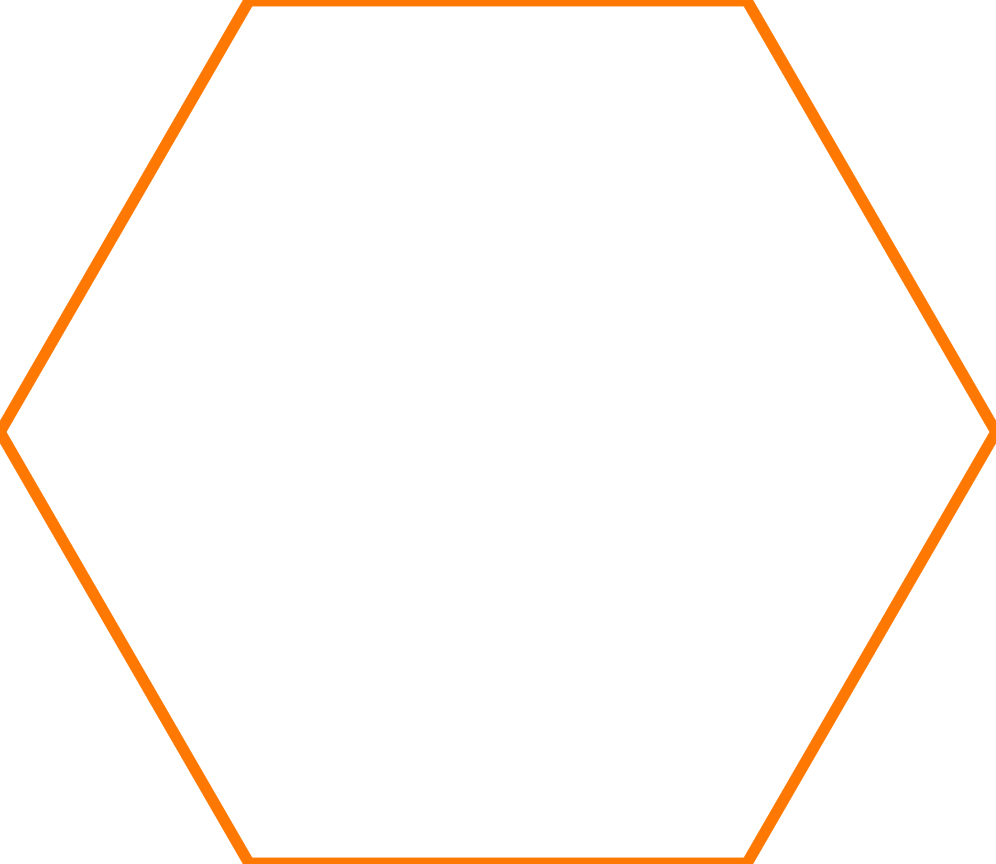 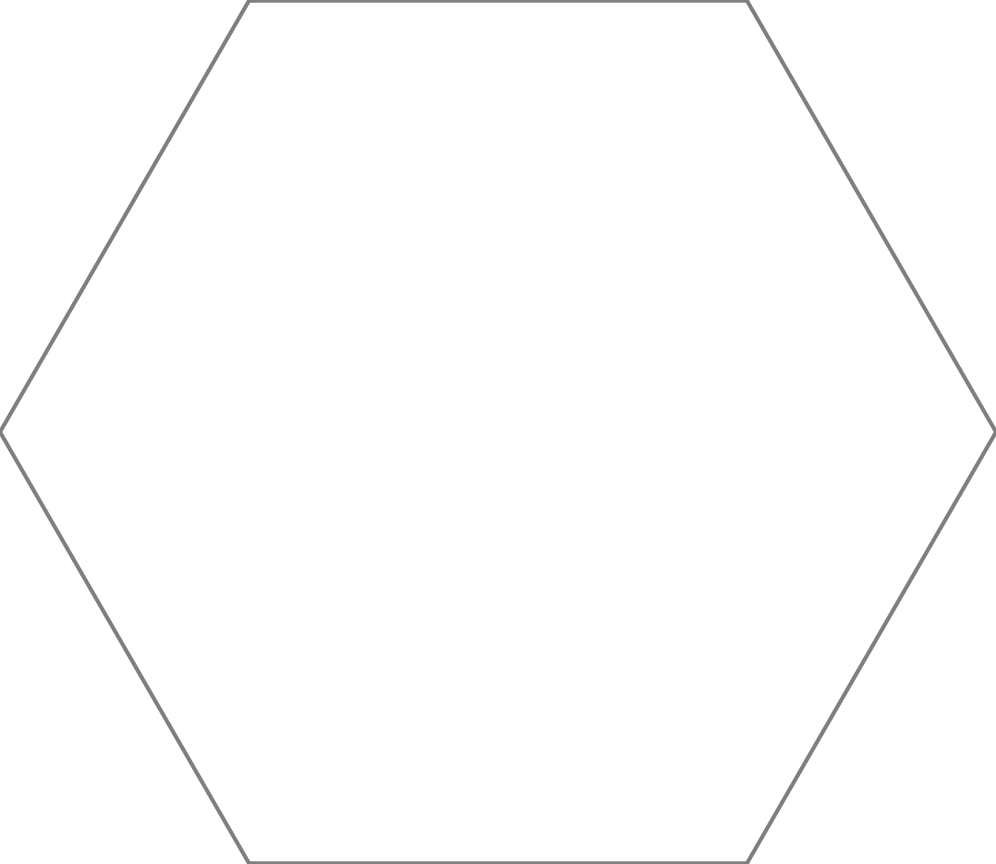 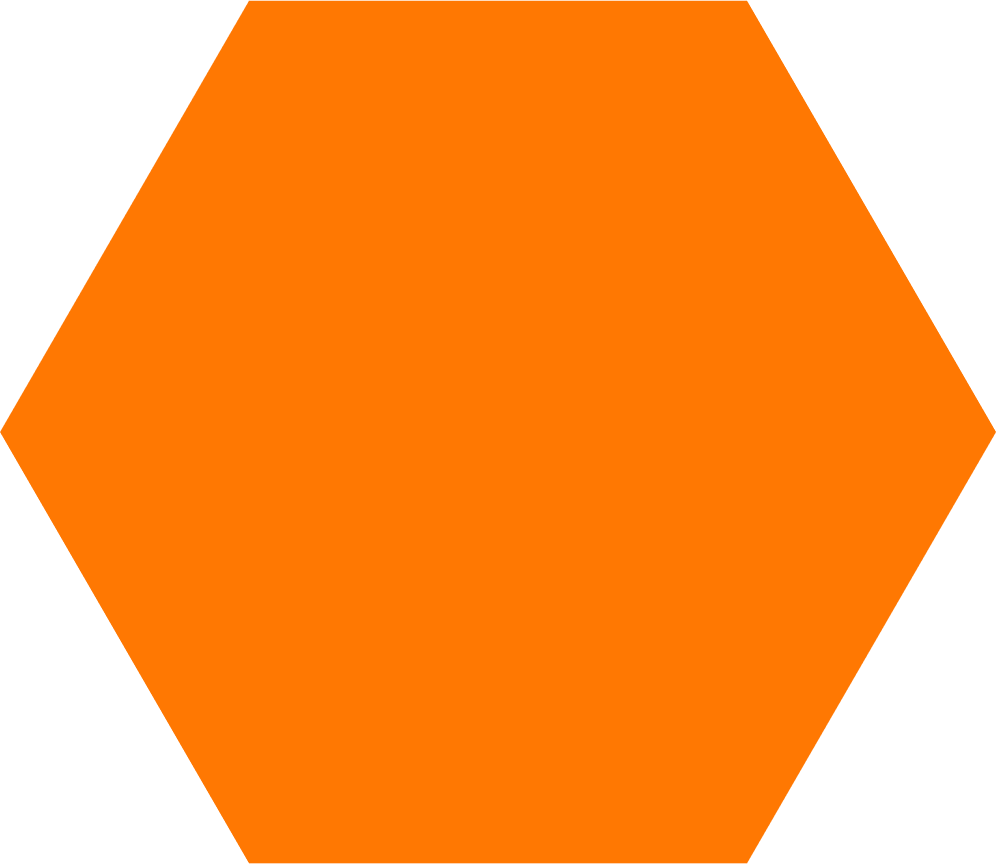 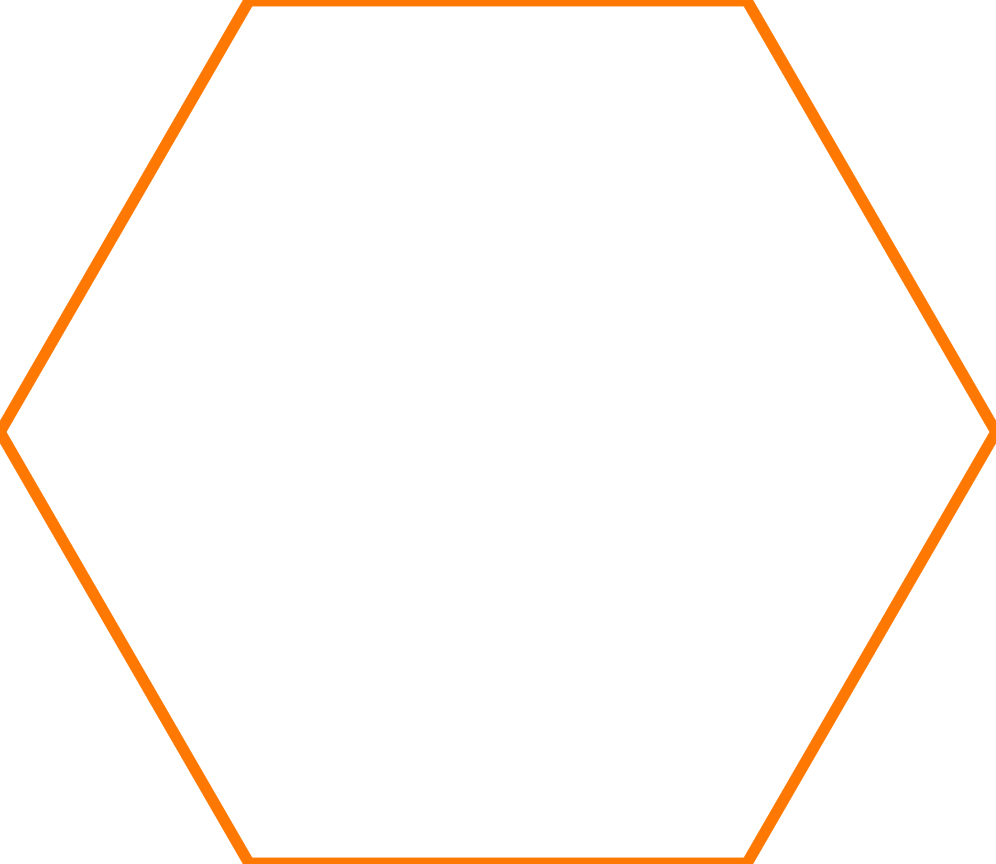 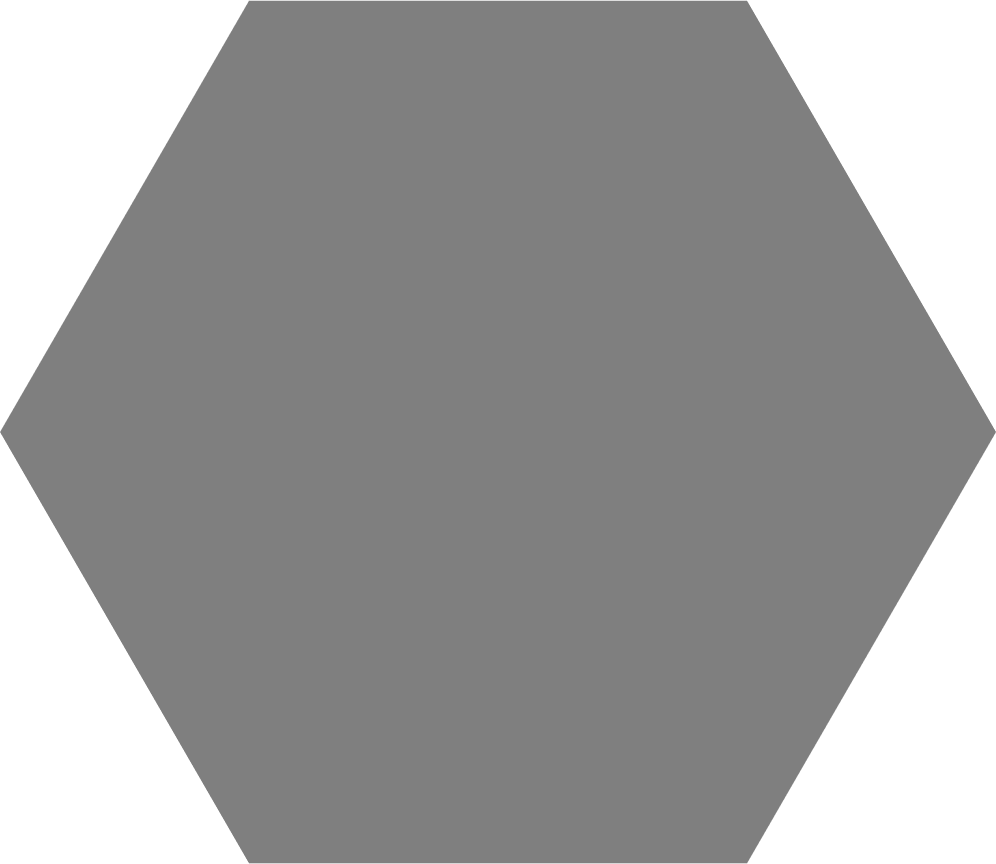 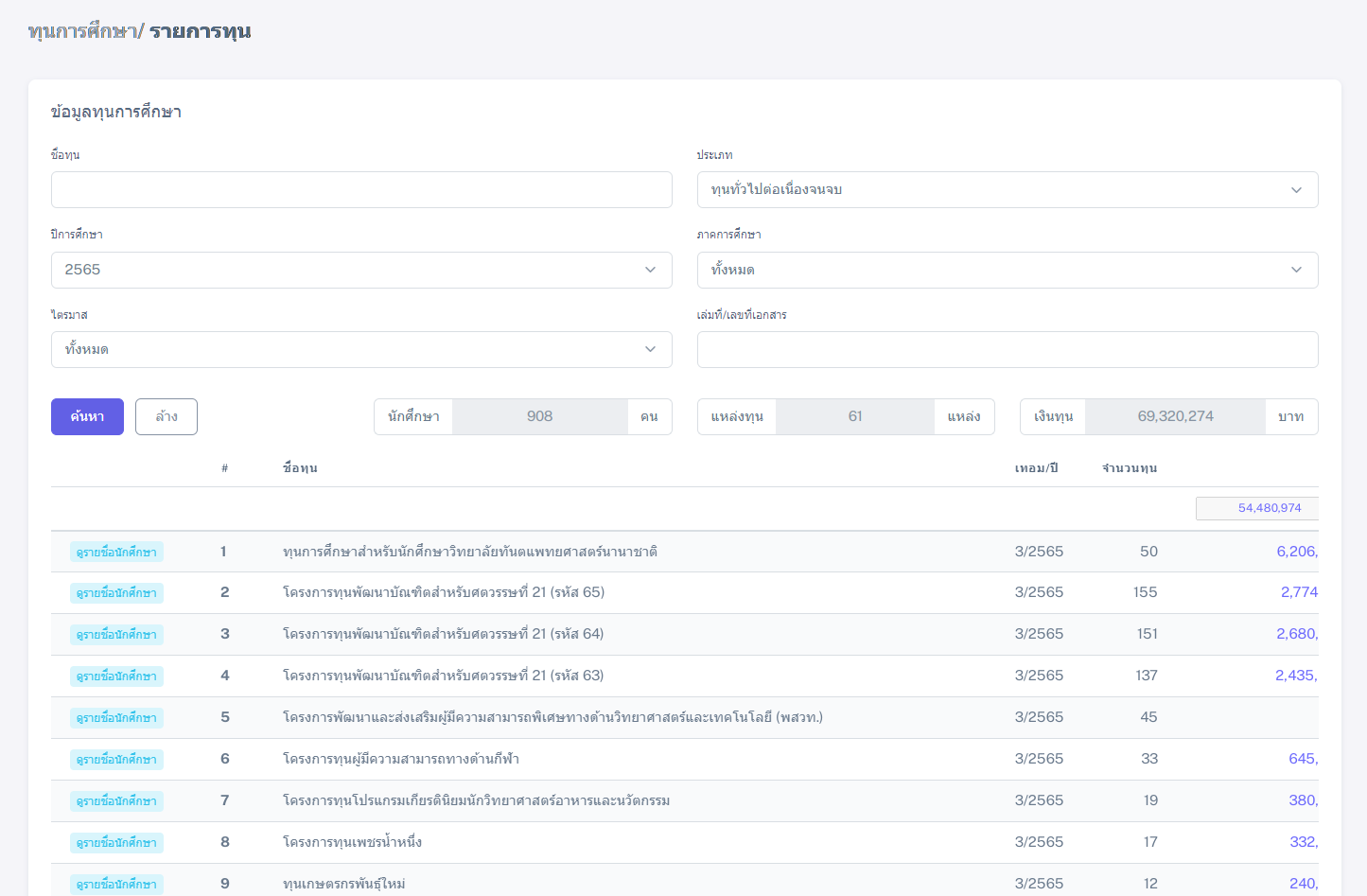 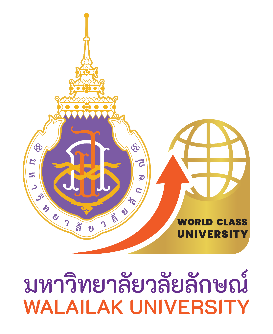 การสืบค้นทุนการศึกษา
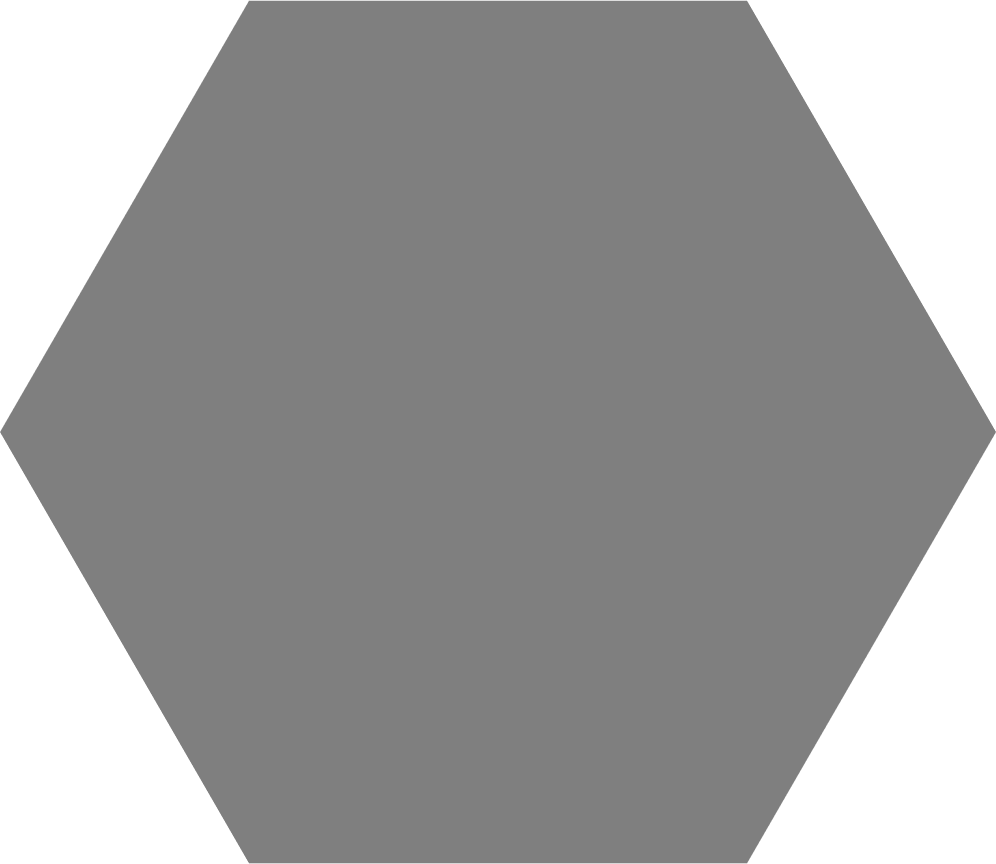 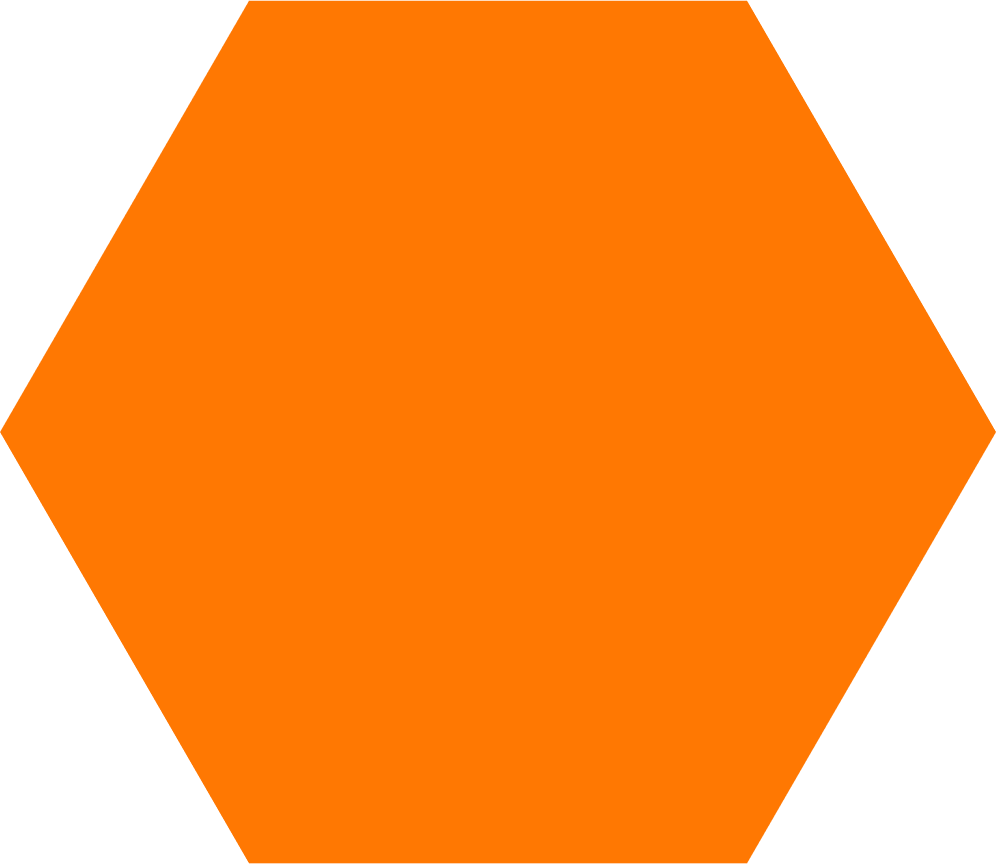 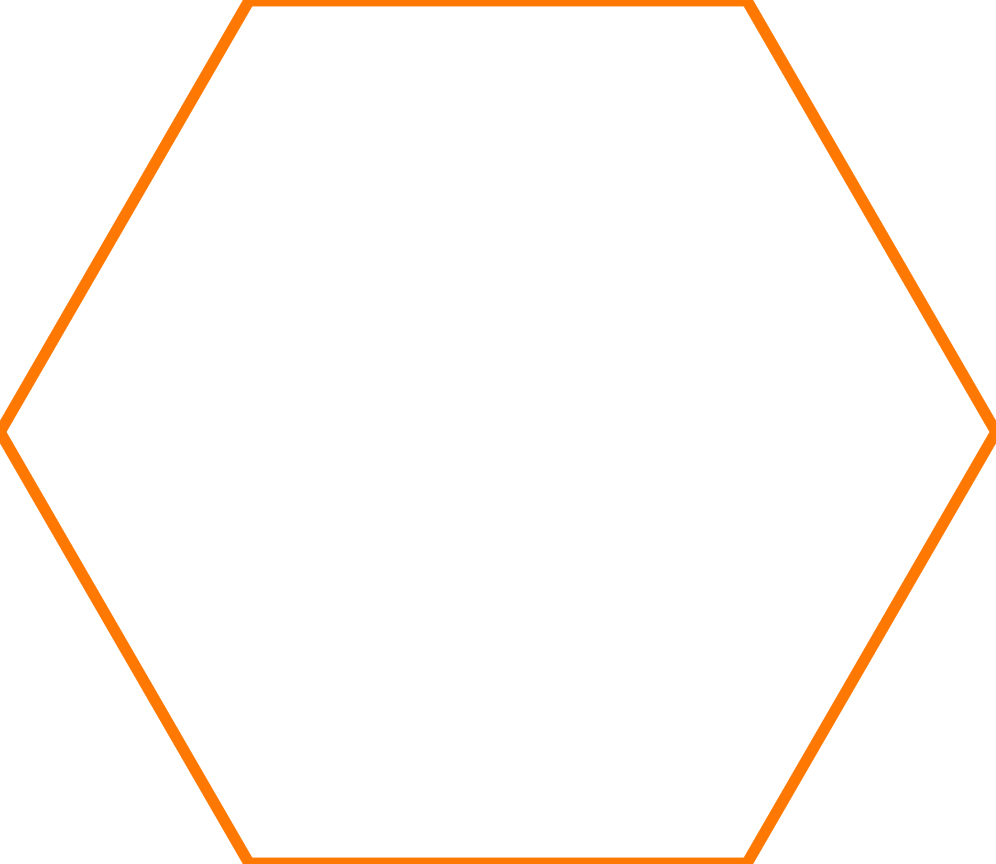 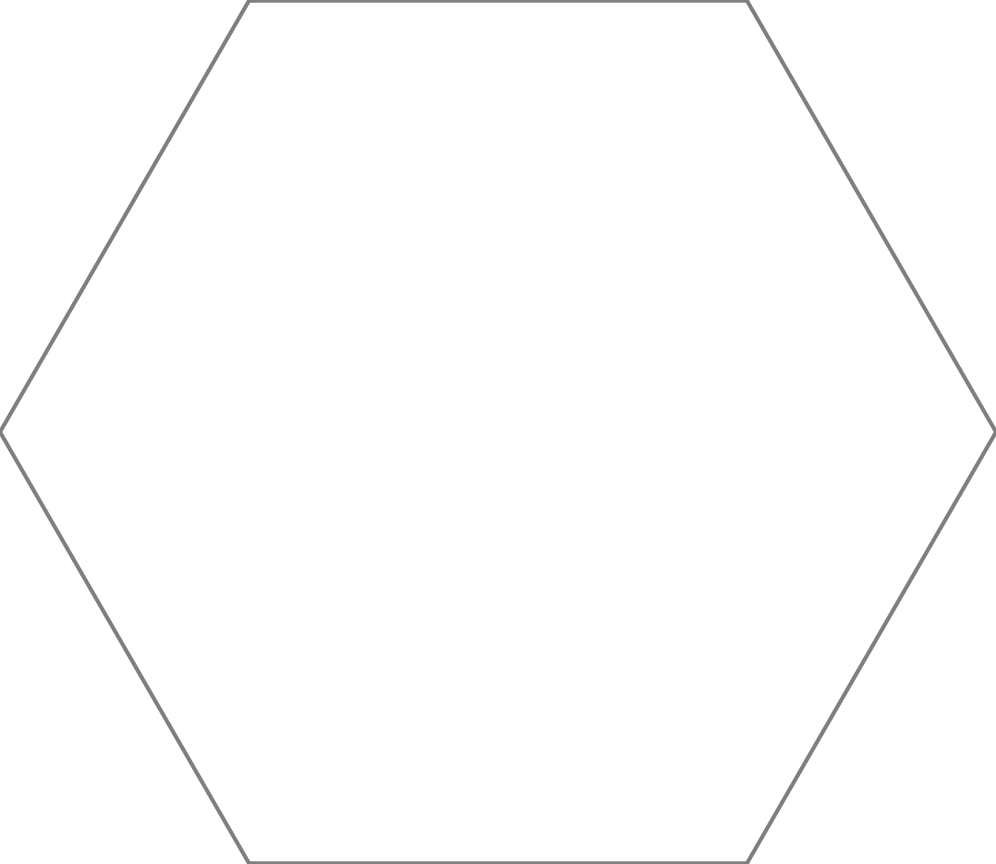 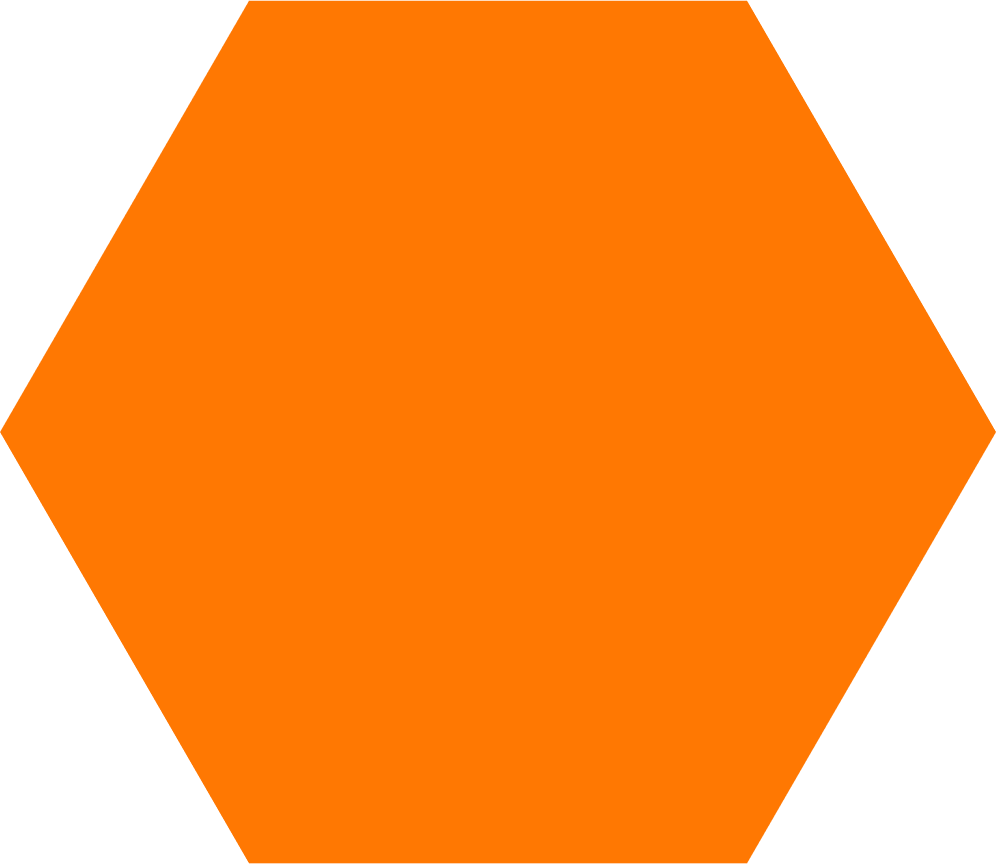 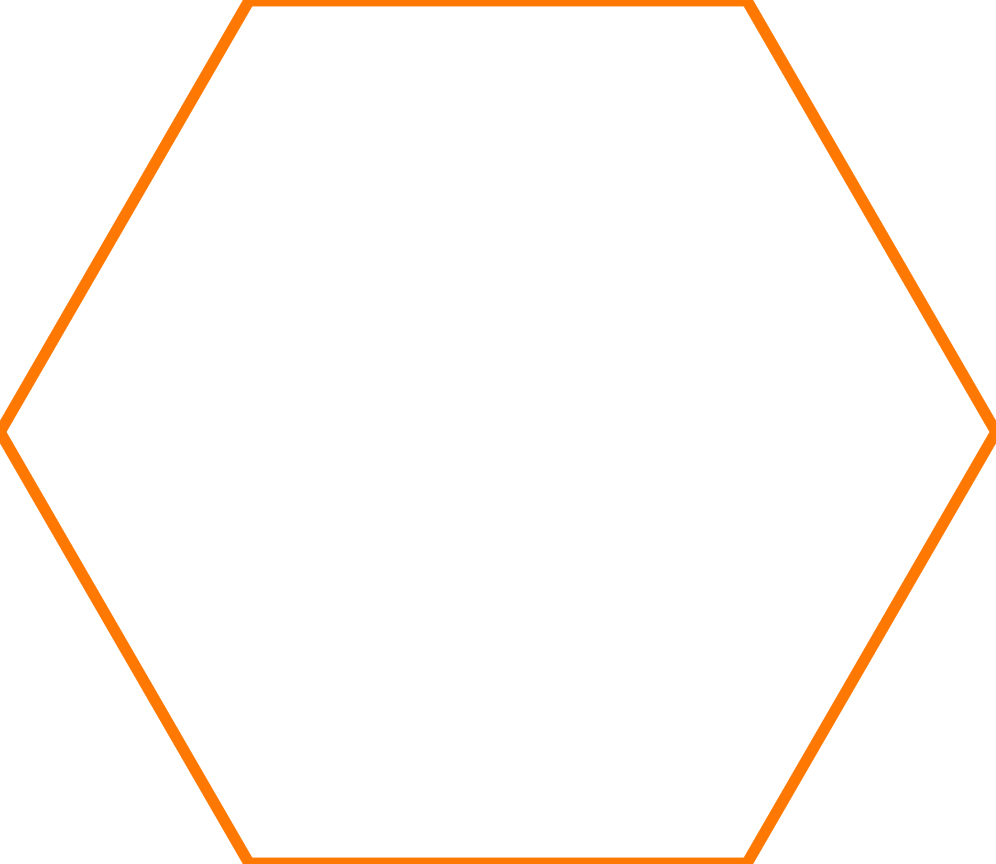 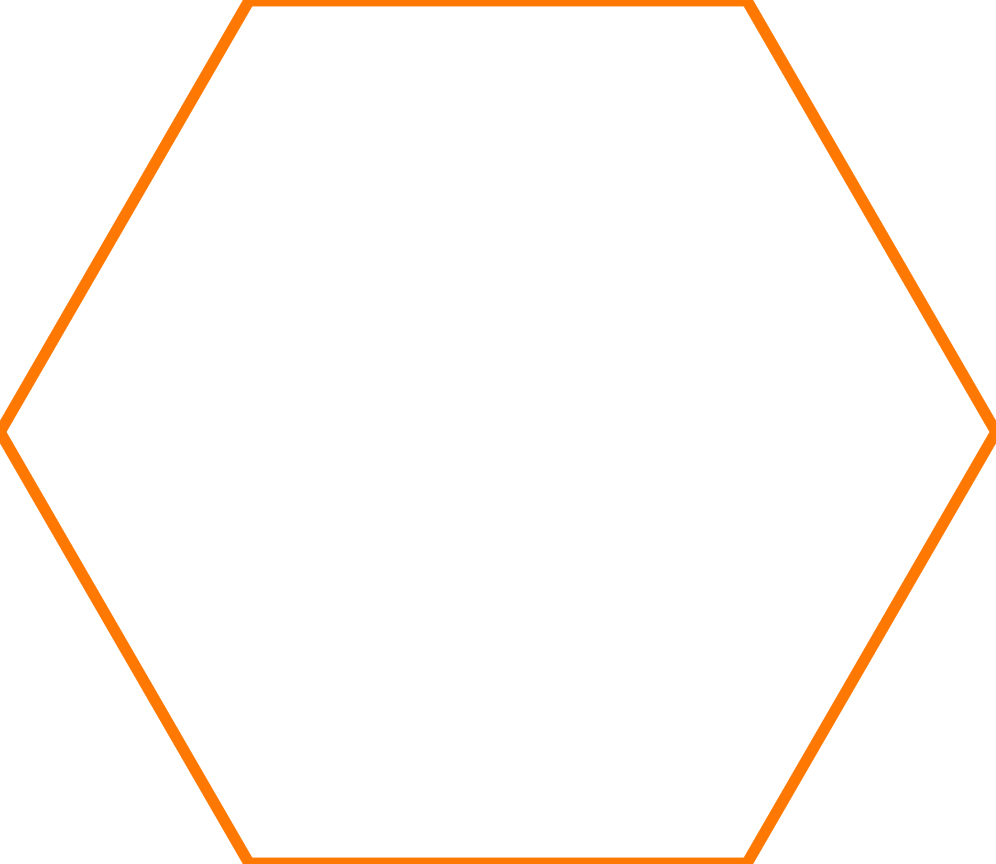 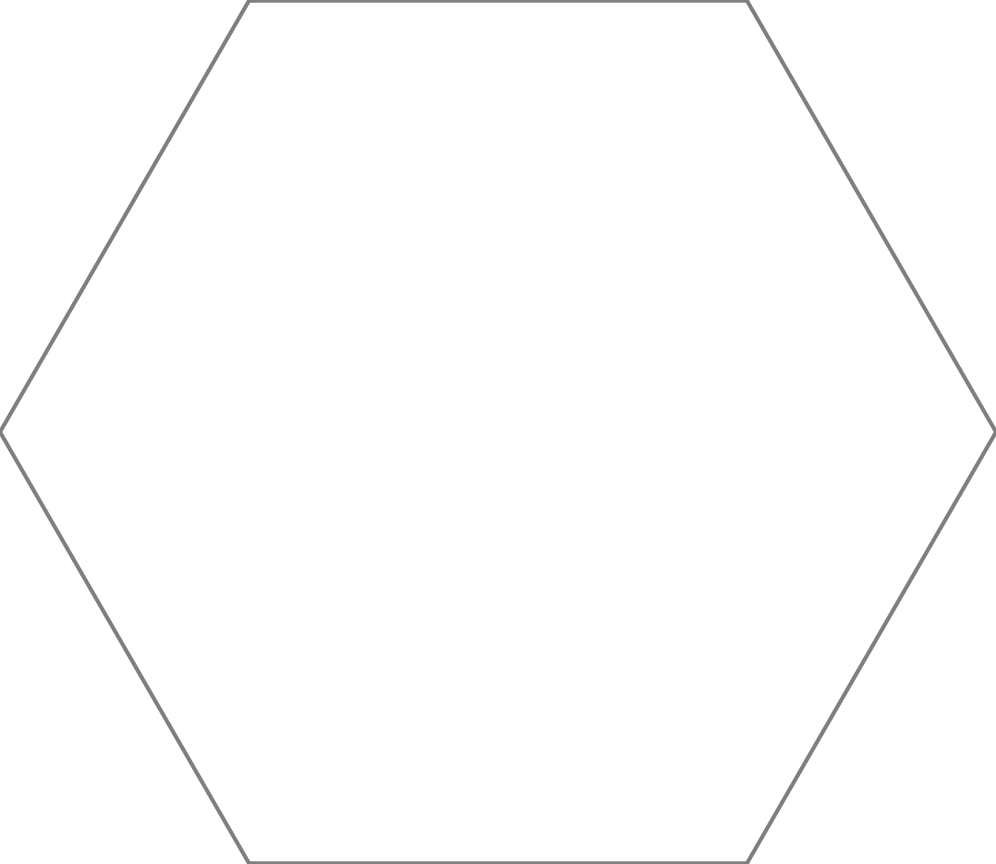 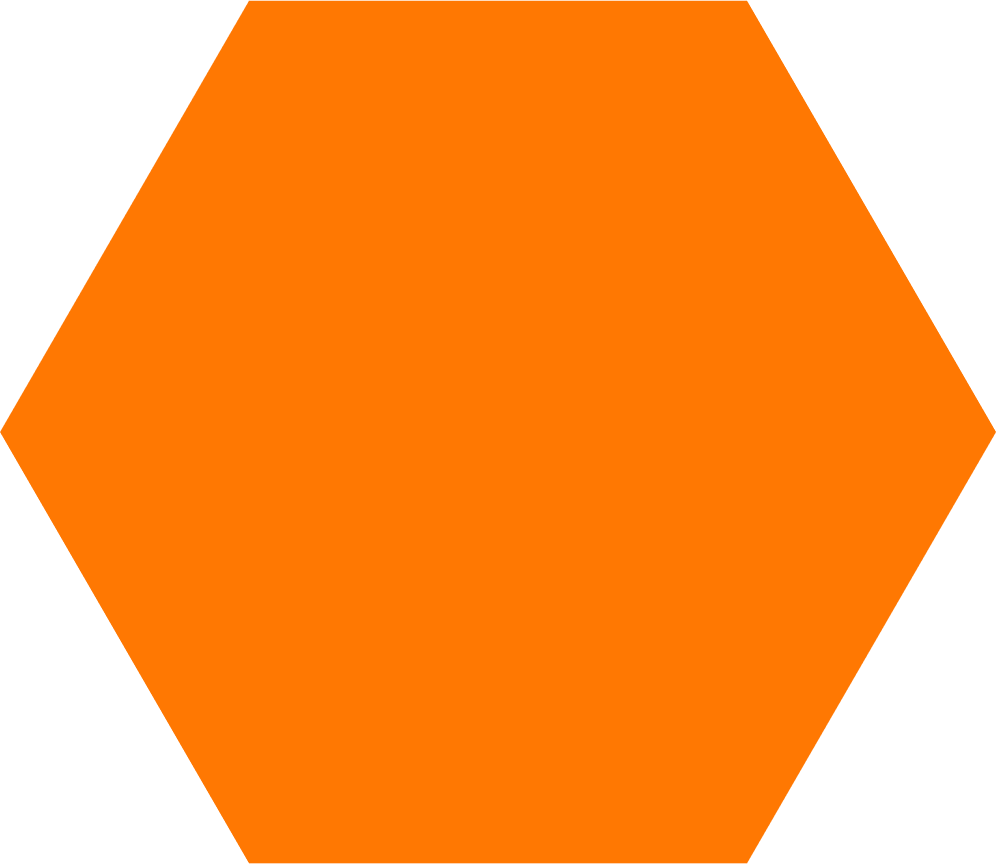 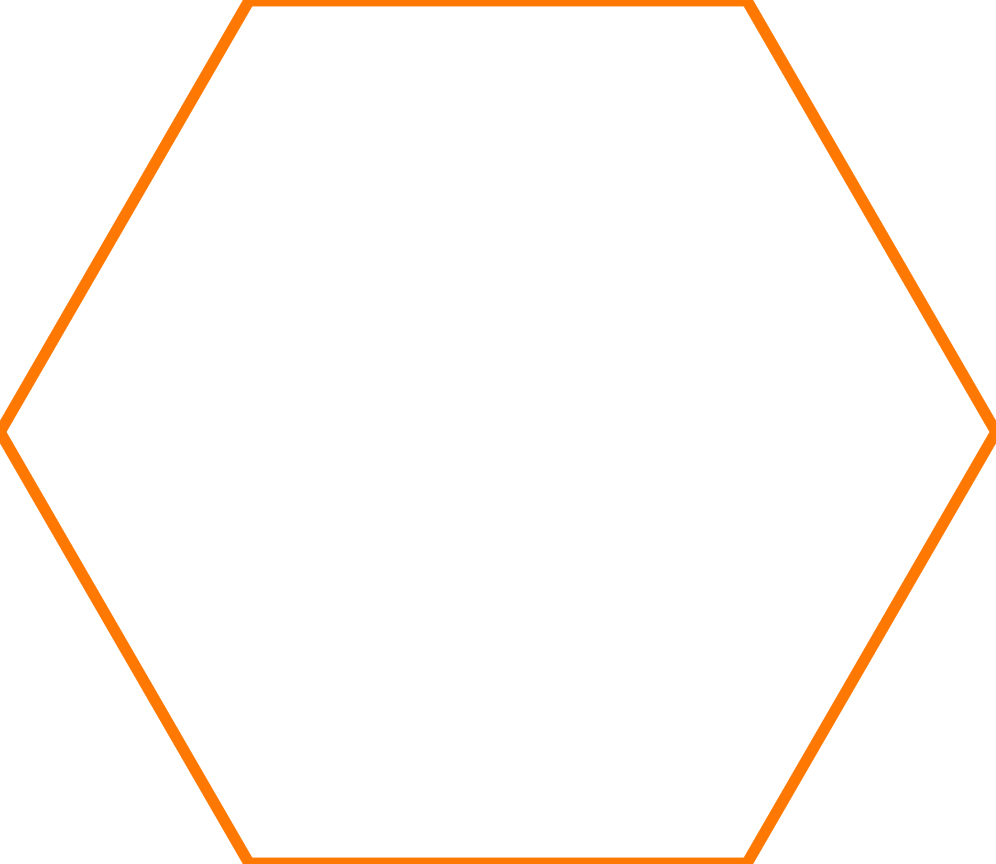 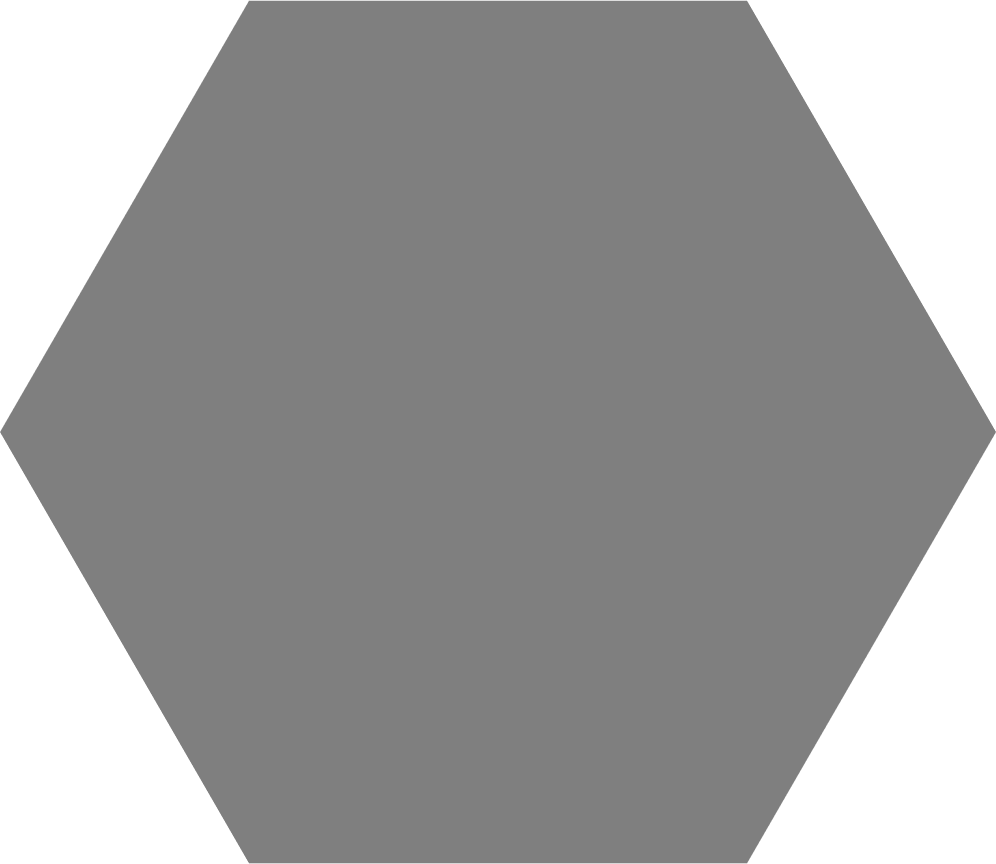 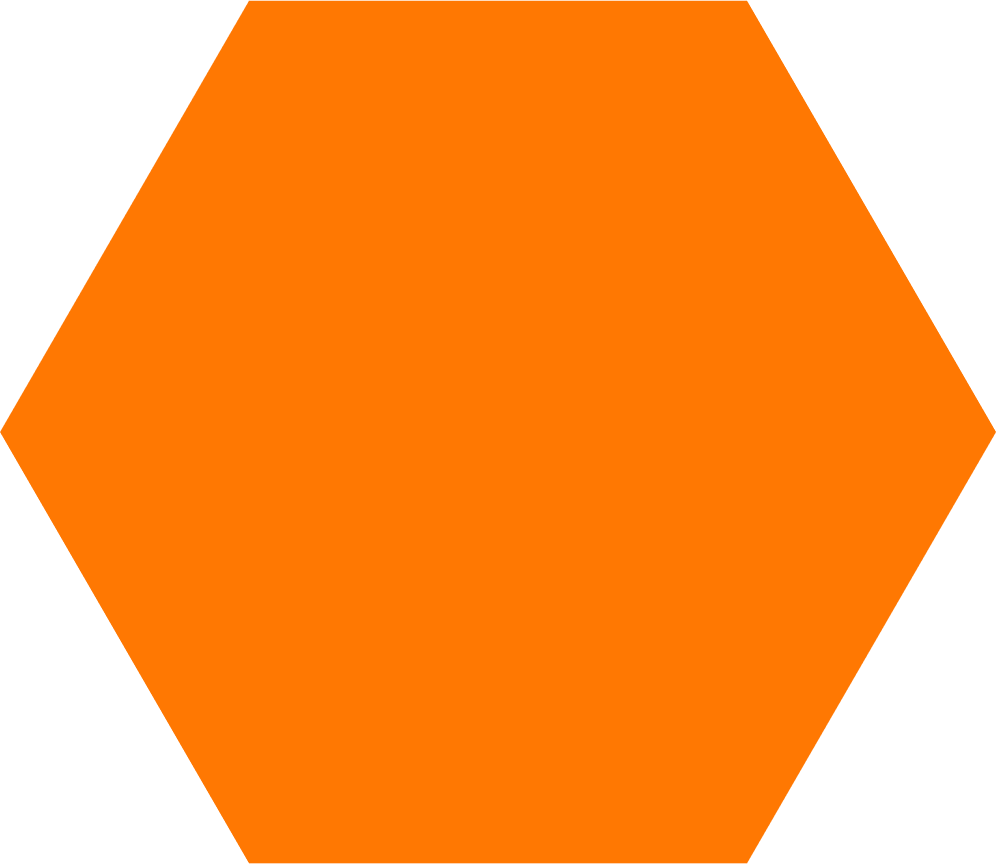 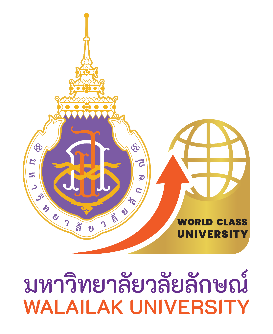 ประวัติการรับทุนการศึกษา
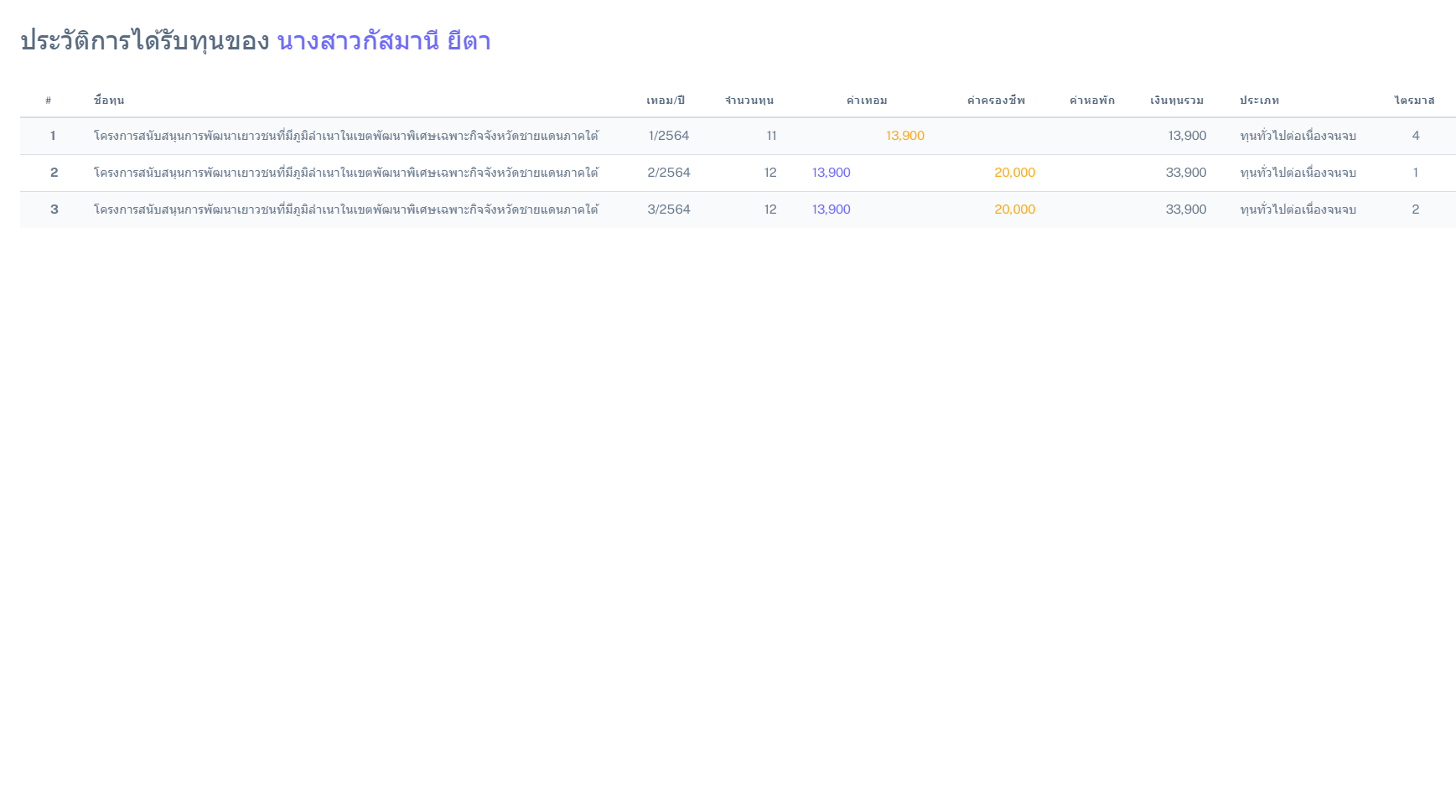 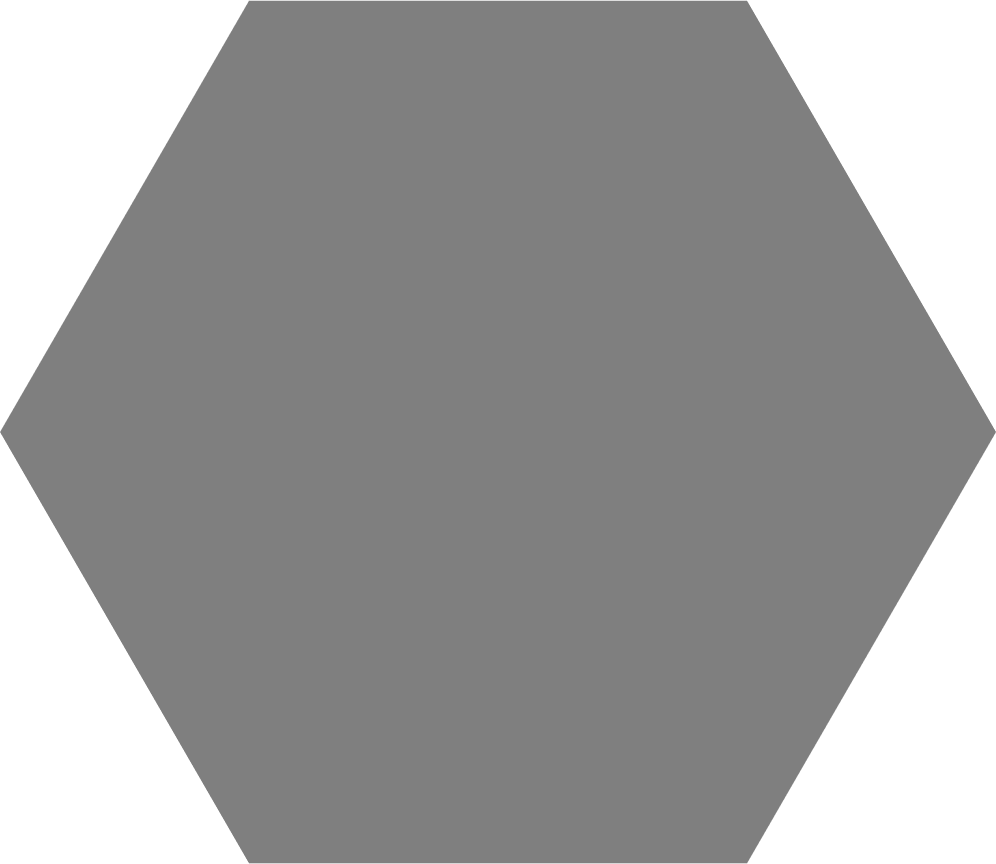 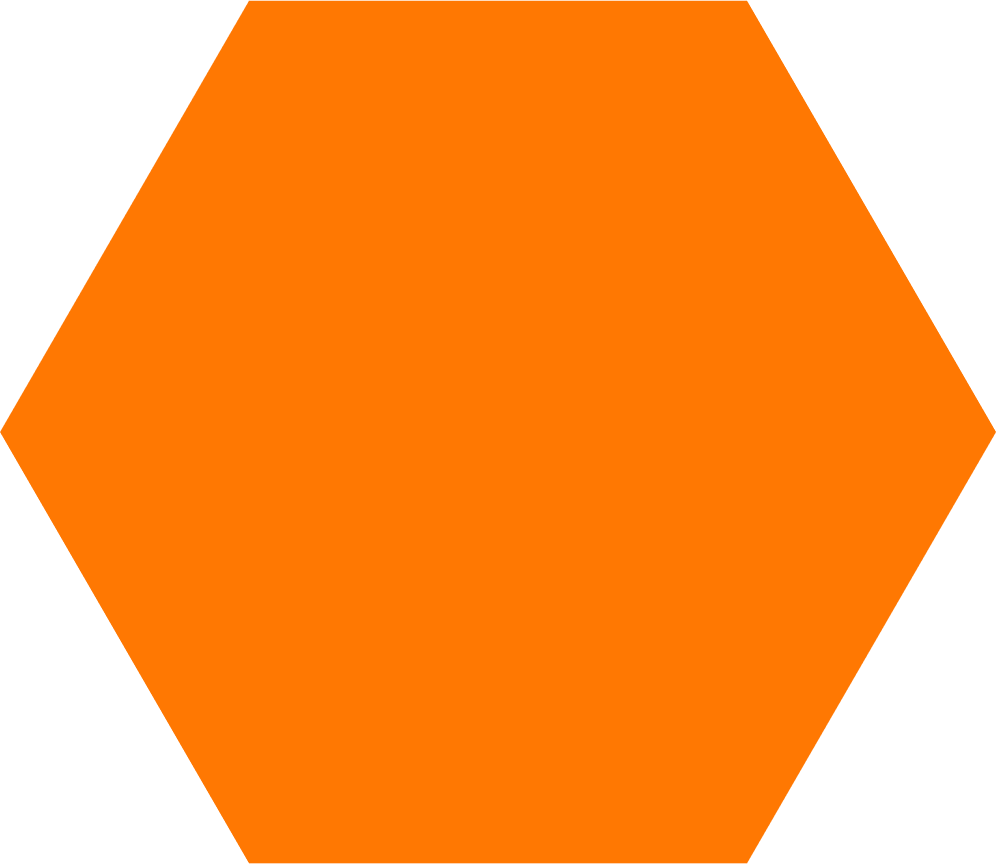 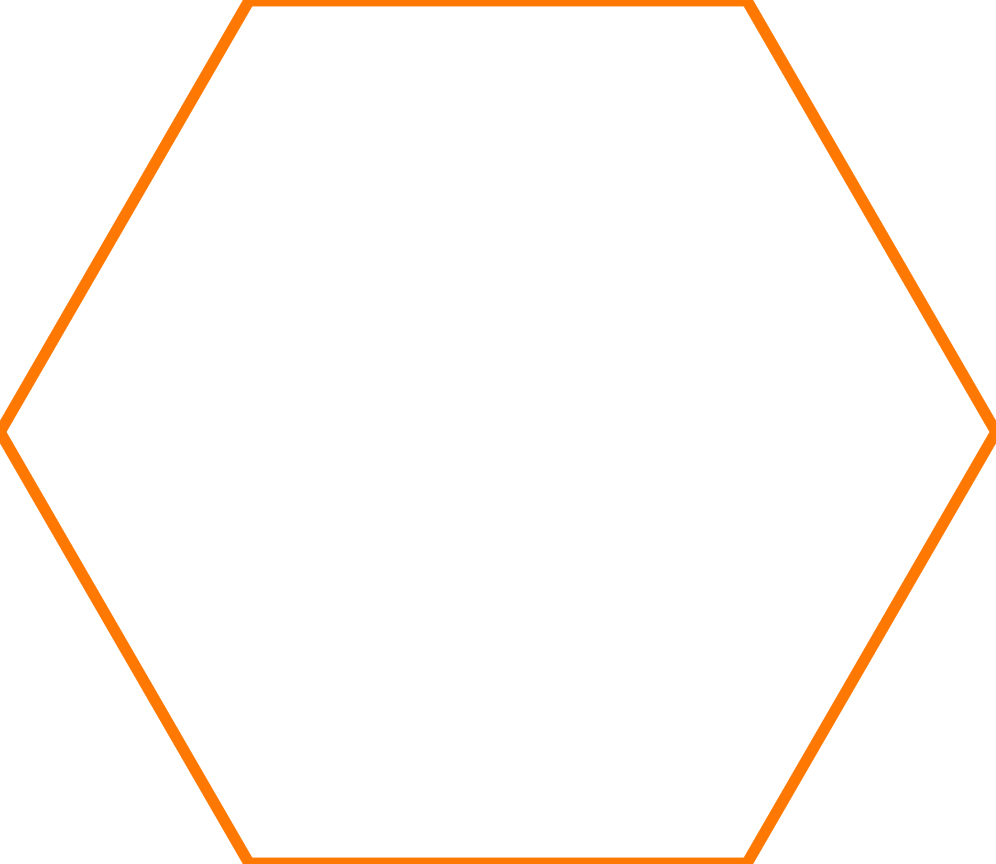 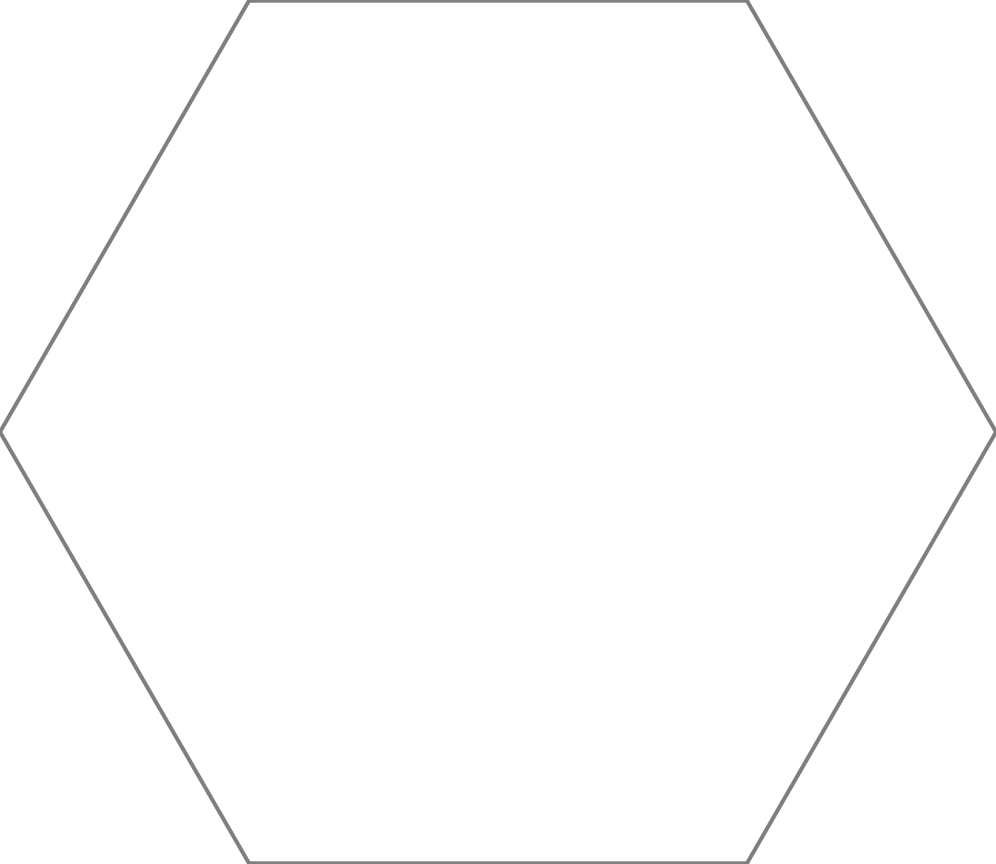 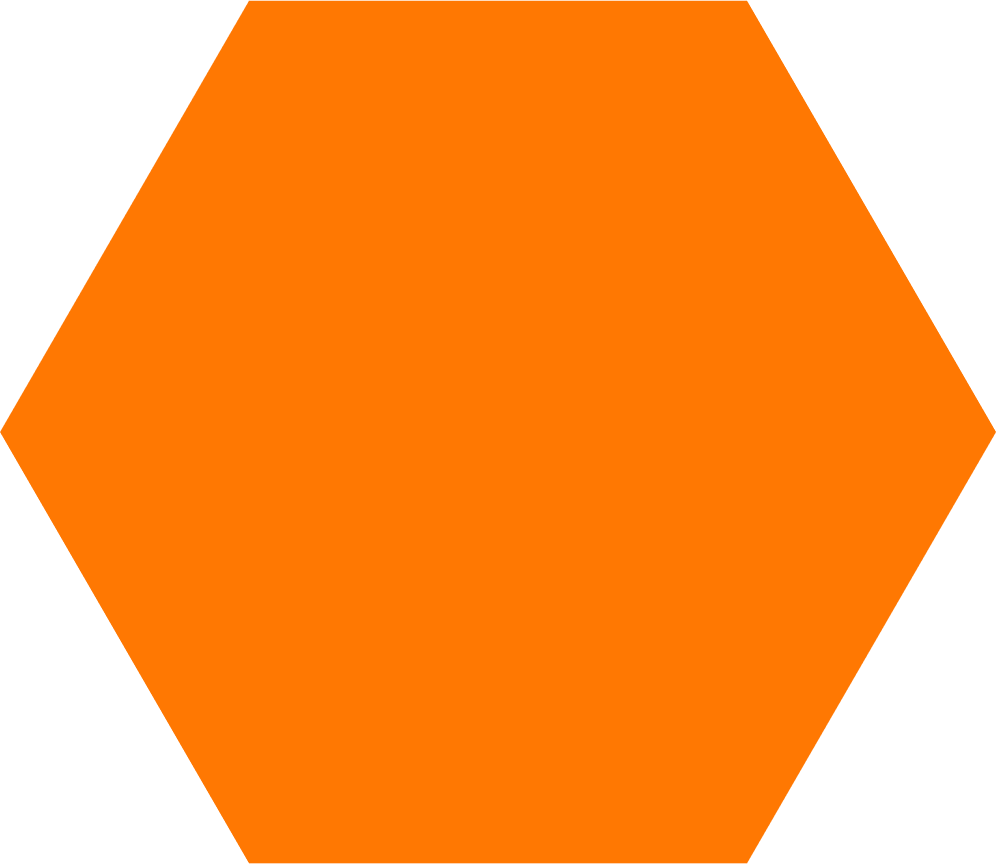 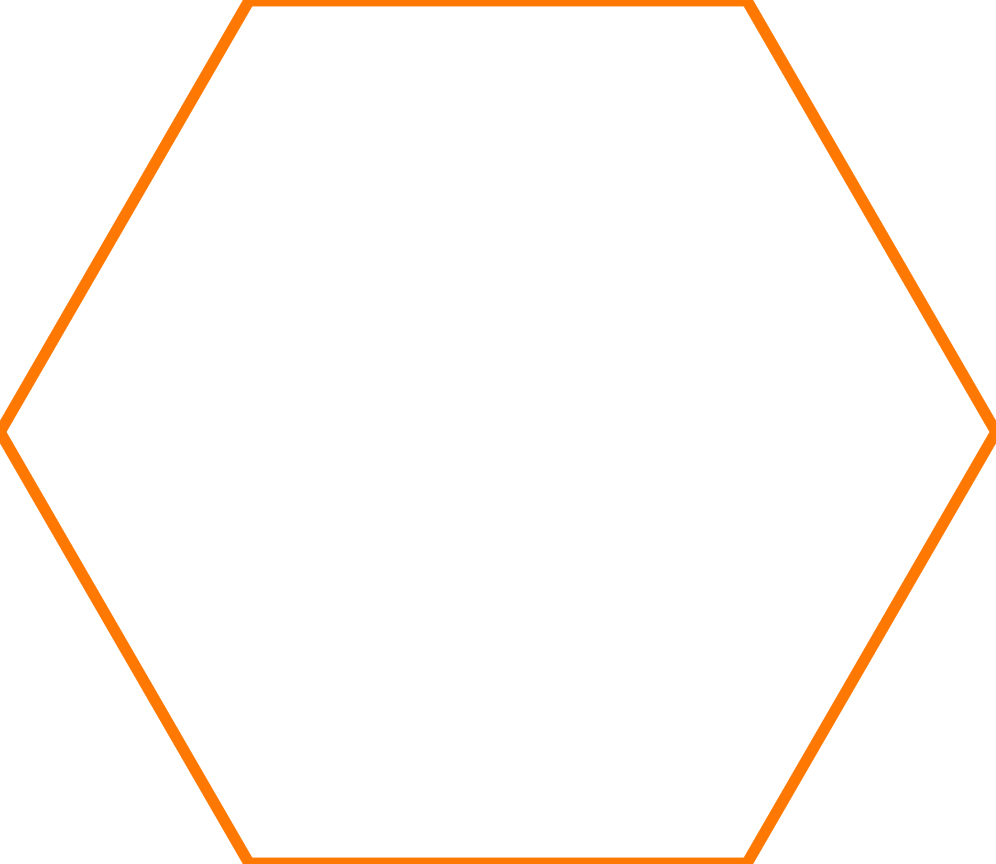 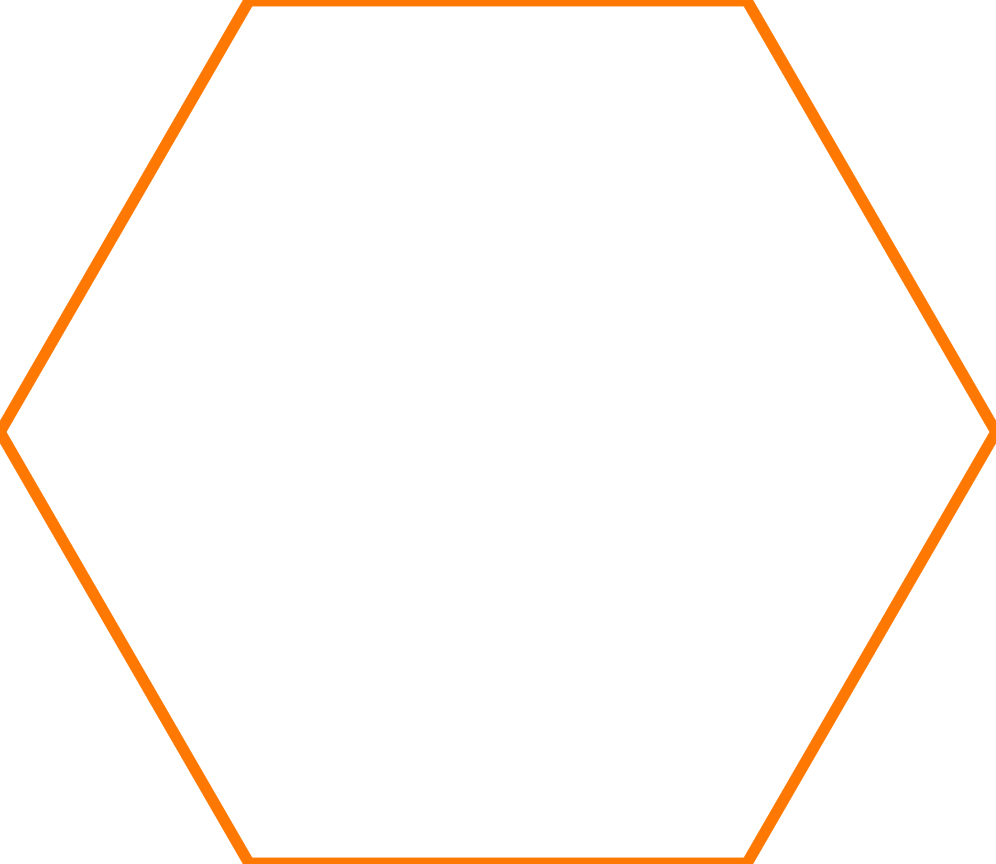 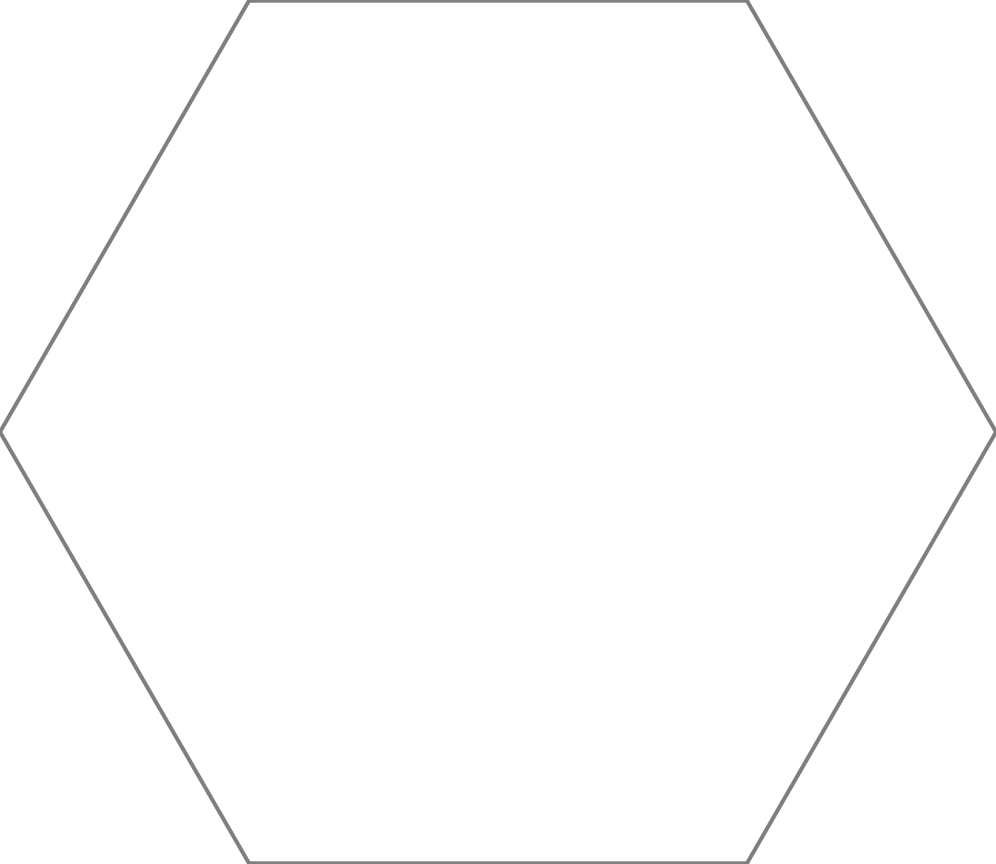 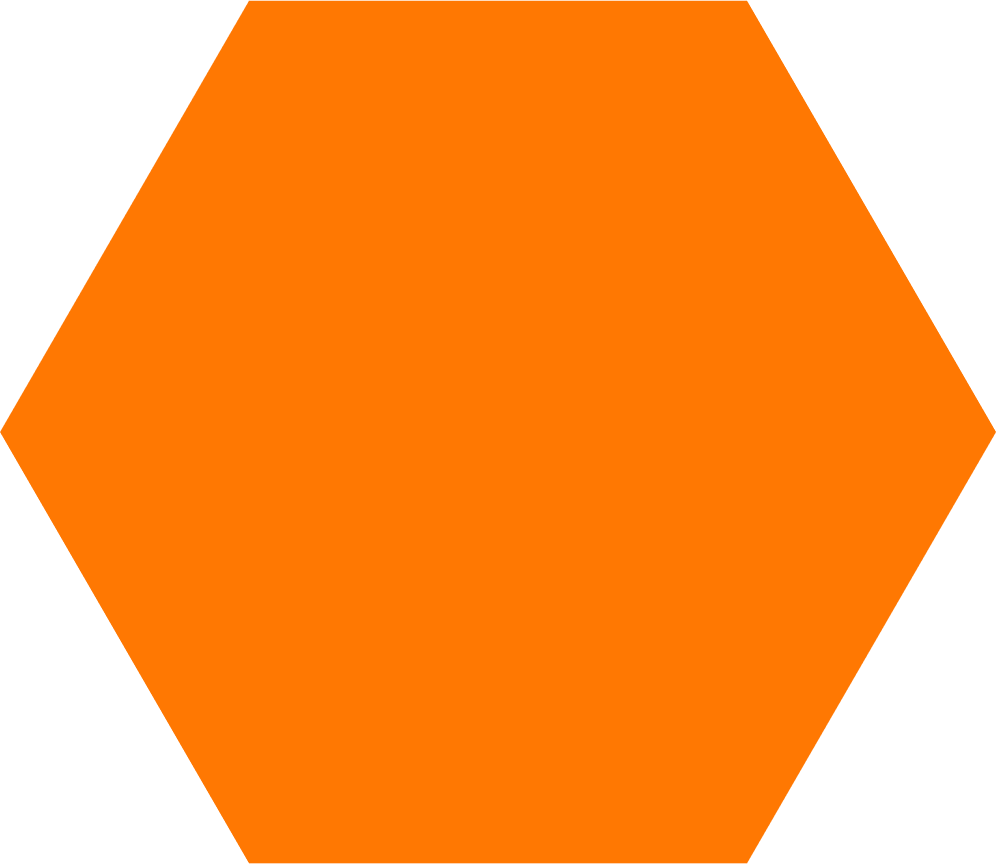 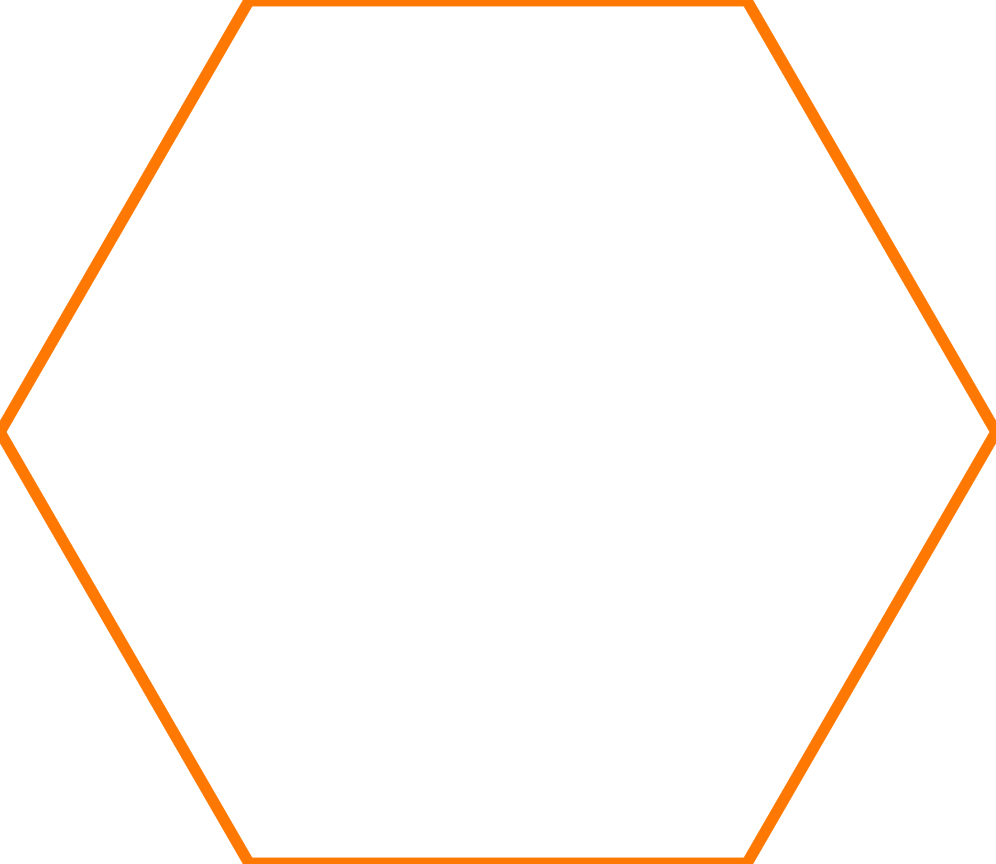 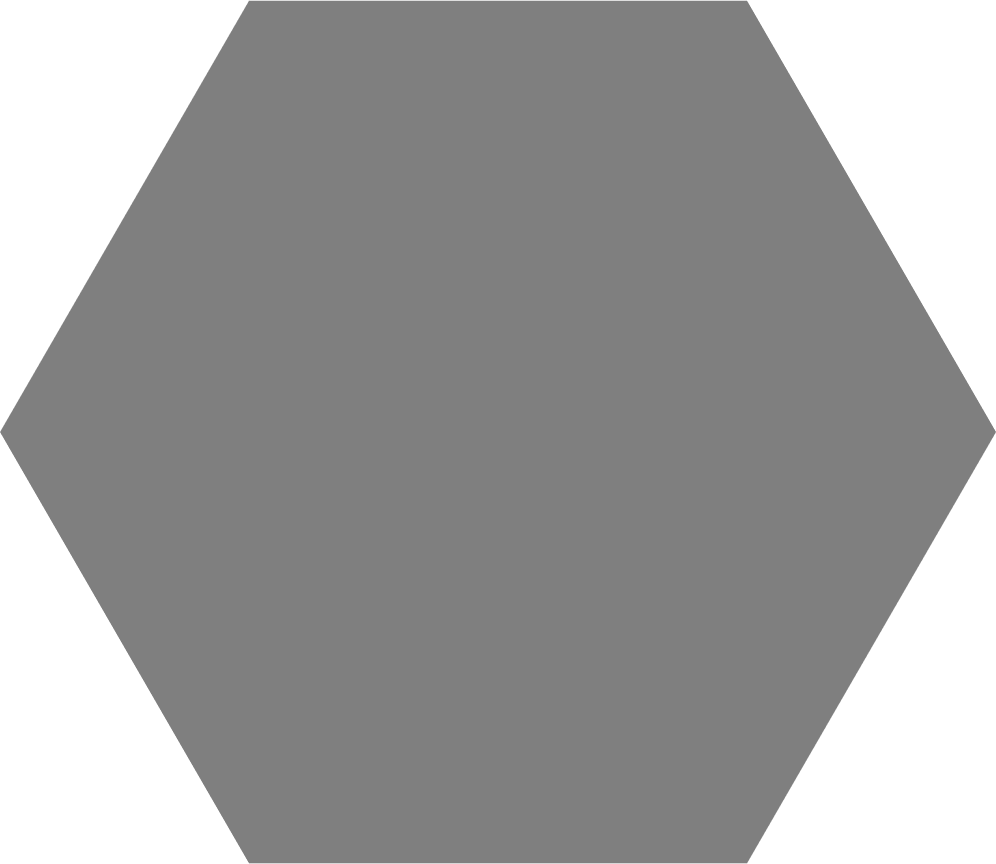 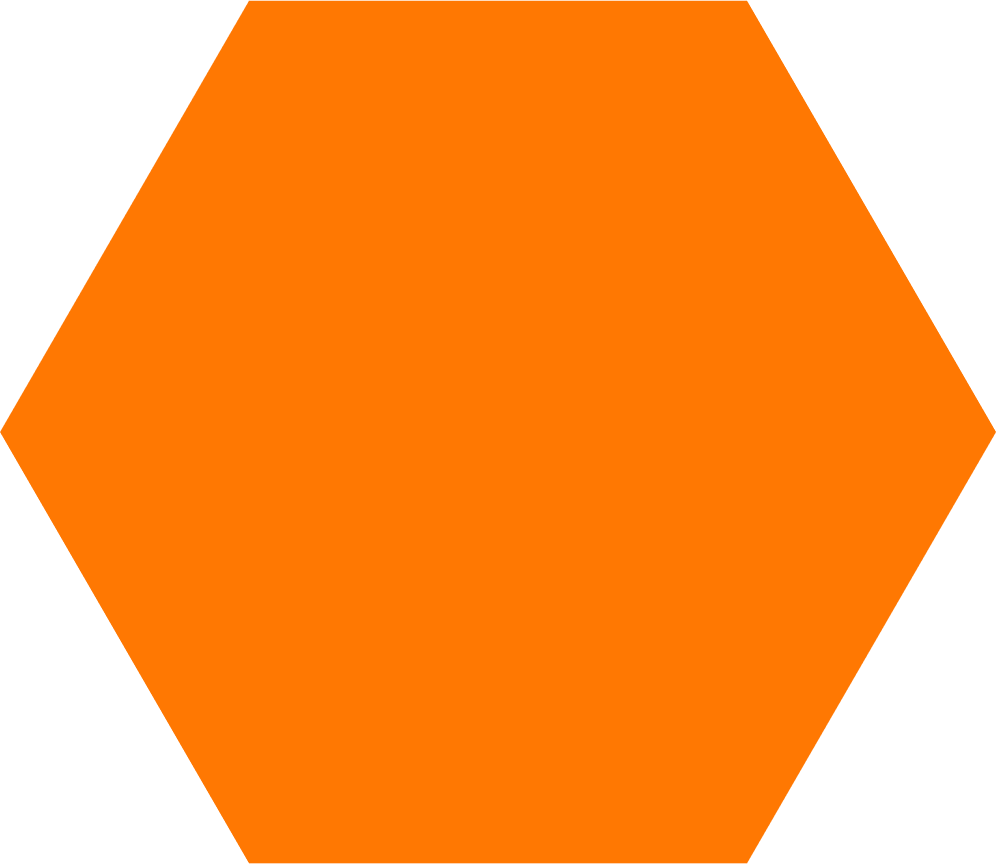 ทำงานให้สนุก
แล้วไปหยุดที่ความสำเร็จ 
ส่วนส่งเสริมและพัฒนานักศึกษา
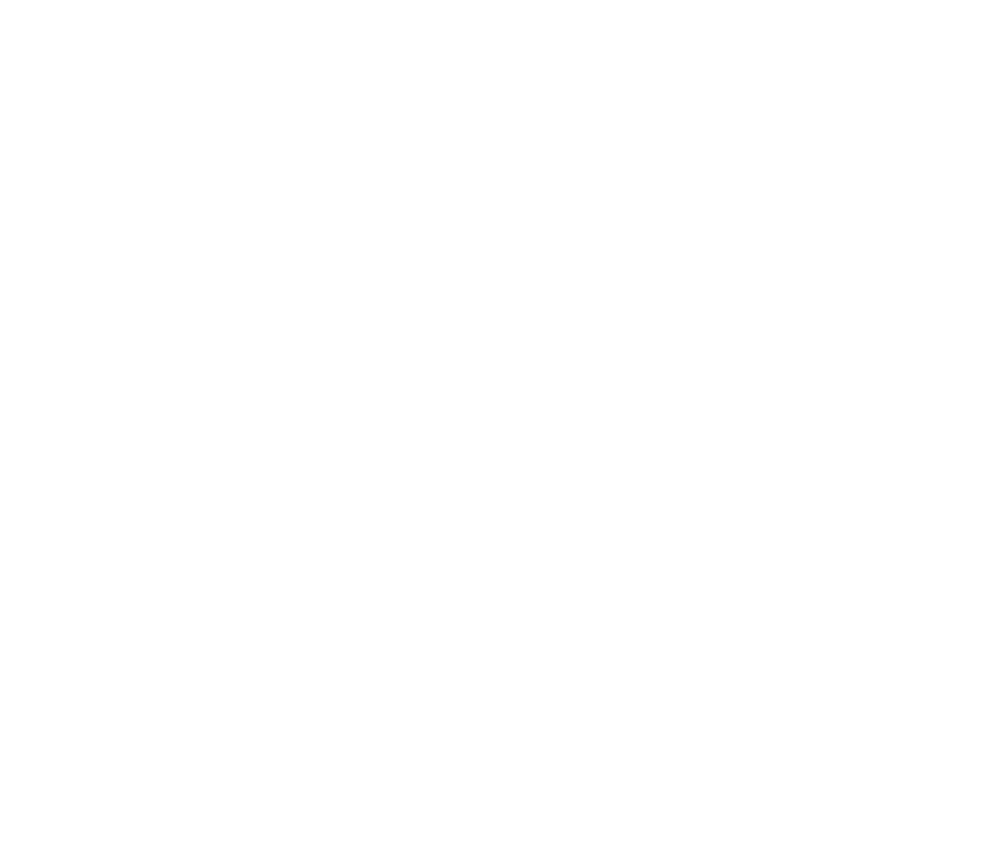 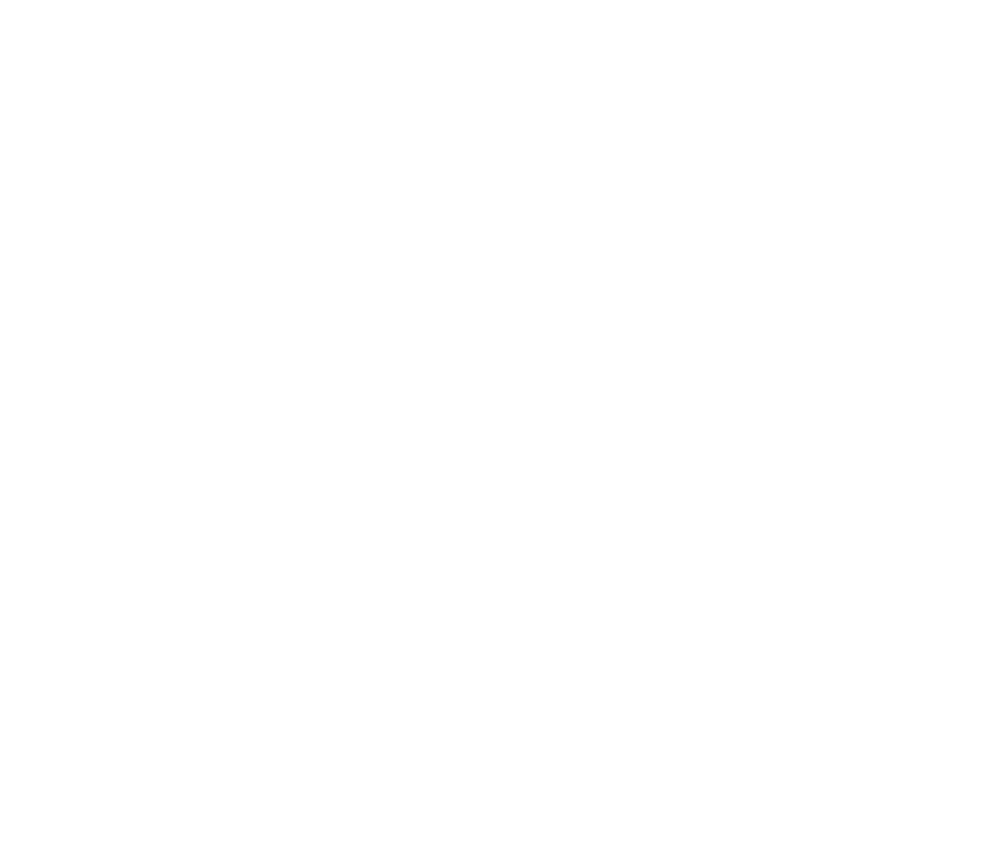 นางกอบสุข อรชร
Email : okobsuk@wu.ac.th
Tel. 73166
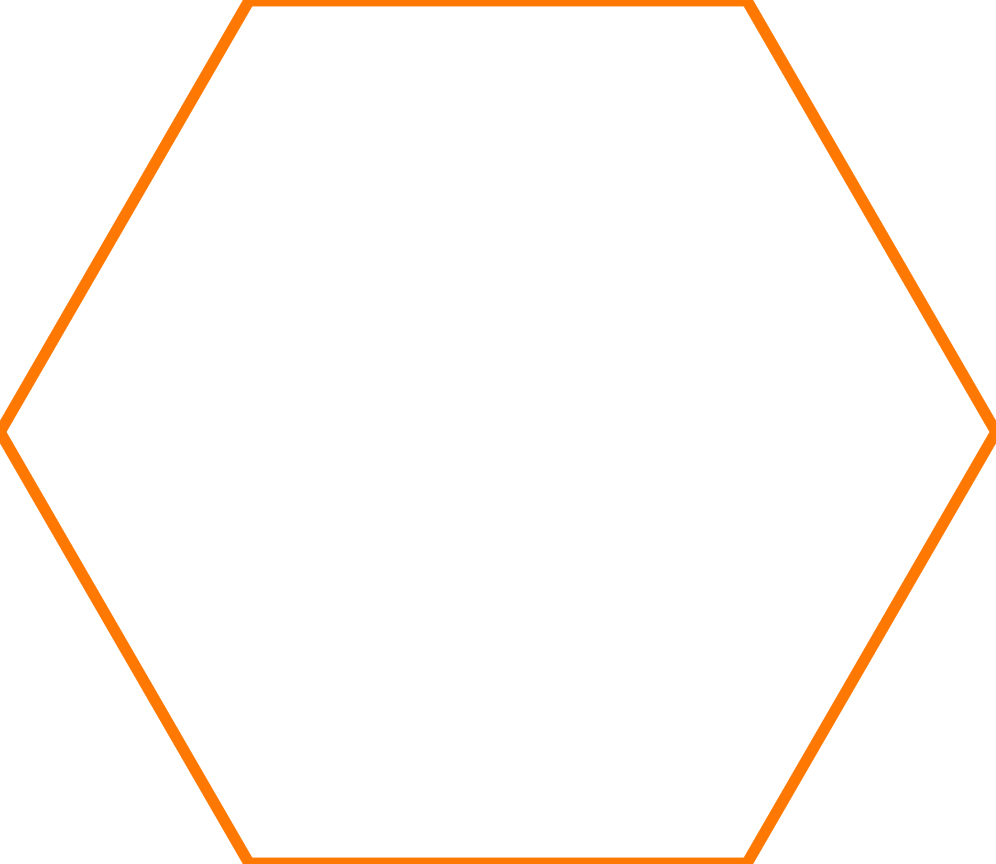